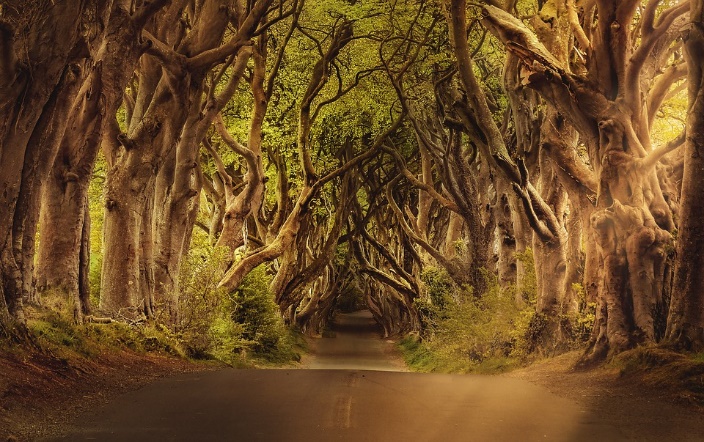 IPC Escape Room
Hidden Risk
Press F5 to Begin Slide show, then click on the blue button in the bottom right!
Click Here to Continue
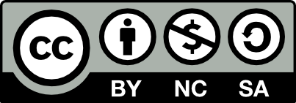 Disclaimer*
This escape room game is intended for infection prevention and control educational purposes only and is not intended to depict the actual practices of laboratory services personnel.
This escape room is expected to take about 20 minutes, though you can quit at any time. If it takes you longer however, don’t worry about it! Sometimes it is easy to miss something!
Click Here to Continue
Instructions
Welcome to the first Virtual IPC escape room! Before we begin lets discuss some rules:
You will only need the mouse and left click button to complete this escape room
DO NOT use the keyboard or “Right Click” as this can break the game
If there is dialogue on the screen, you may need to click to progress.
If you need to take a break you can press “ESC” on your keyboard, then make note of what slide is highlighted. When you want to continue, select the slide you ended at and hold down the shift key, 
     then press the F5 key
Click Here to Continue
Click Here to Continue
Tips
Where you click matters, and some objects can be interacted with by clicking on them
Generally, clicking on specific objects requires the dialogue box be closed
There is no guessing required in this game, so look around for clues as to what the answers or codes might be
No outside knowledge is required, you do not need to search outside of this PowerPoint for an answer, if there is information you need to know, it can be found within the escape room
If you get stuck, try asking for help sometimes a fresh pair of eyes is all you need!
That’s it!
You now know everything you will need to play through this virtual escape room
As an option, consider setting a timer to see how long it takes you!
When you’re ready, press play!
PLAY
3
2
1
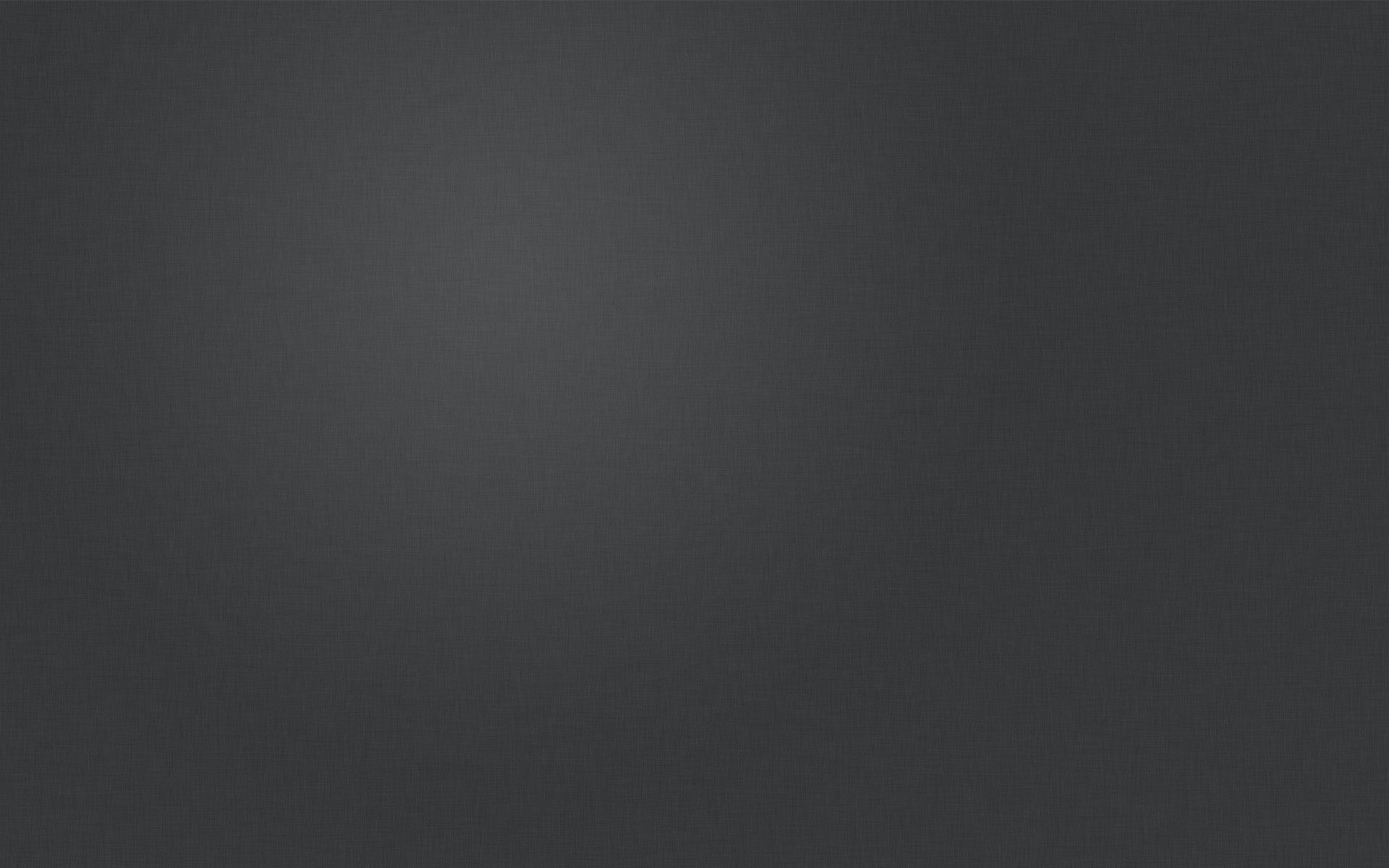 Click to continue
BZZ BZZ
Hey, I got a text….
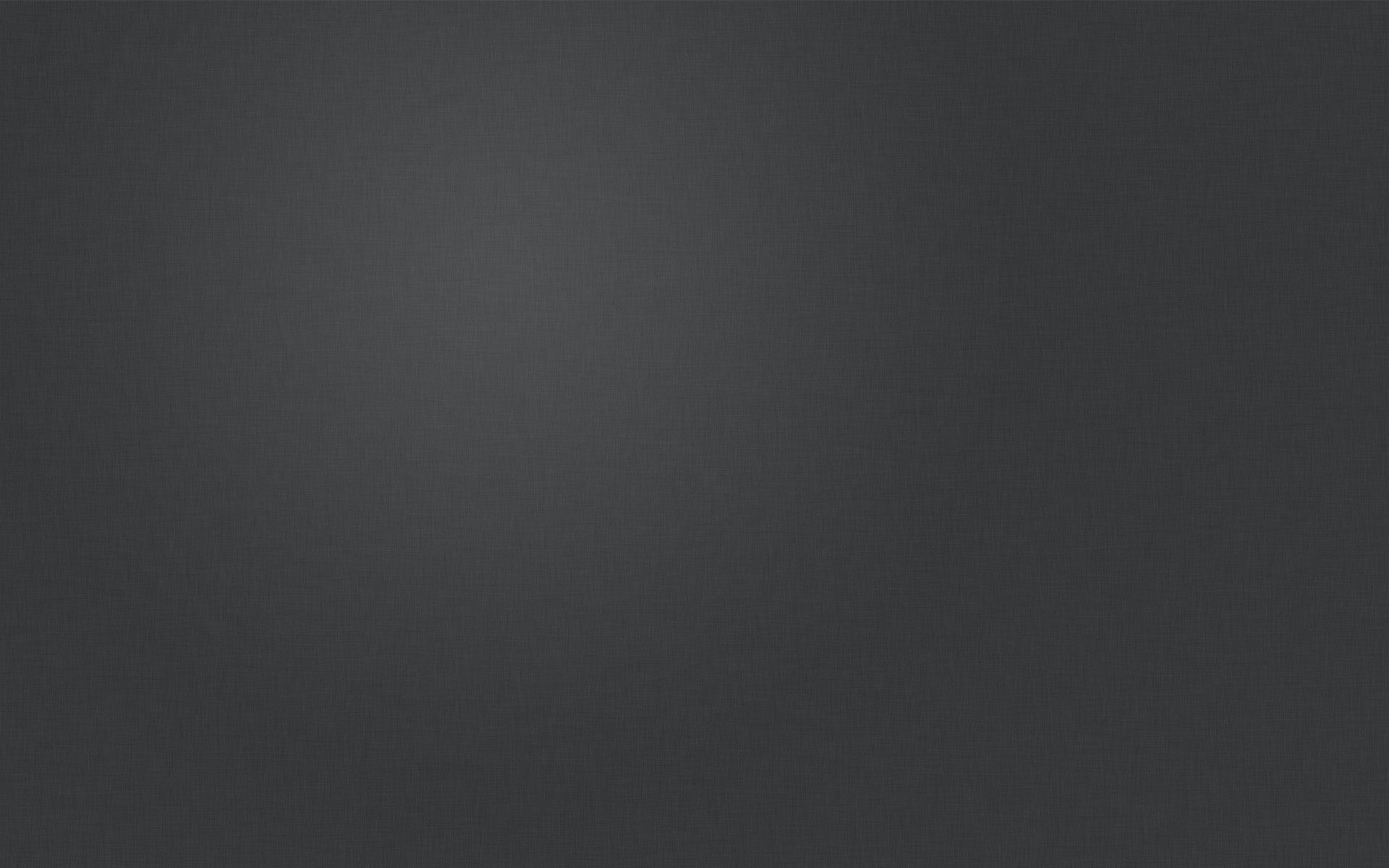 Click to respond
It’s my friend Fauna… wonder what’s up with them?
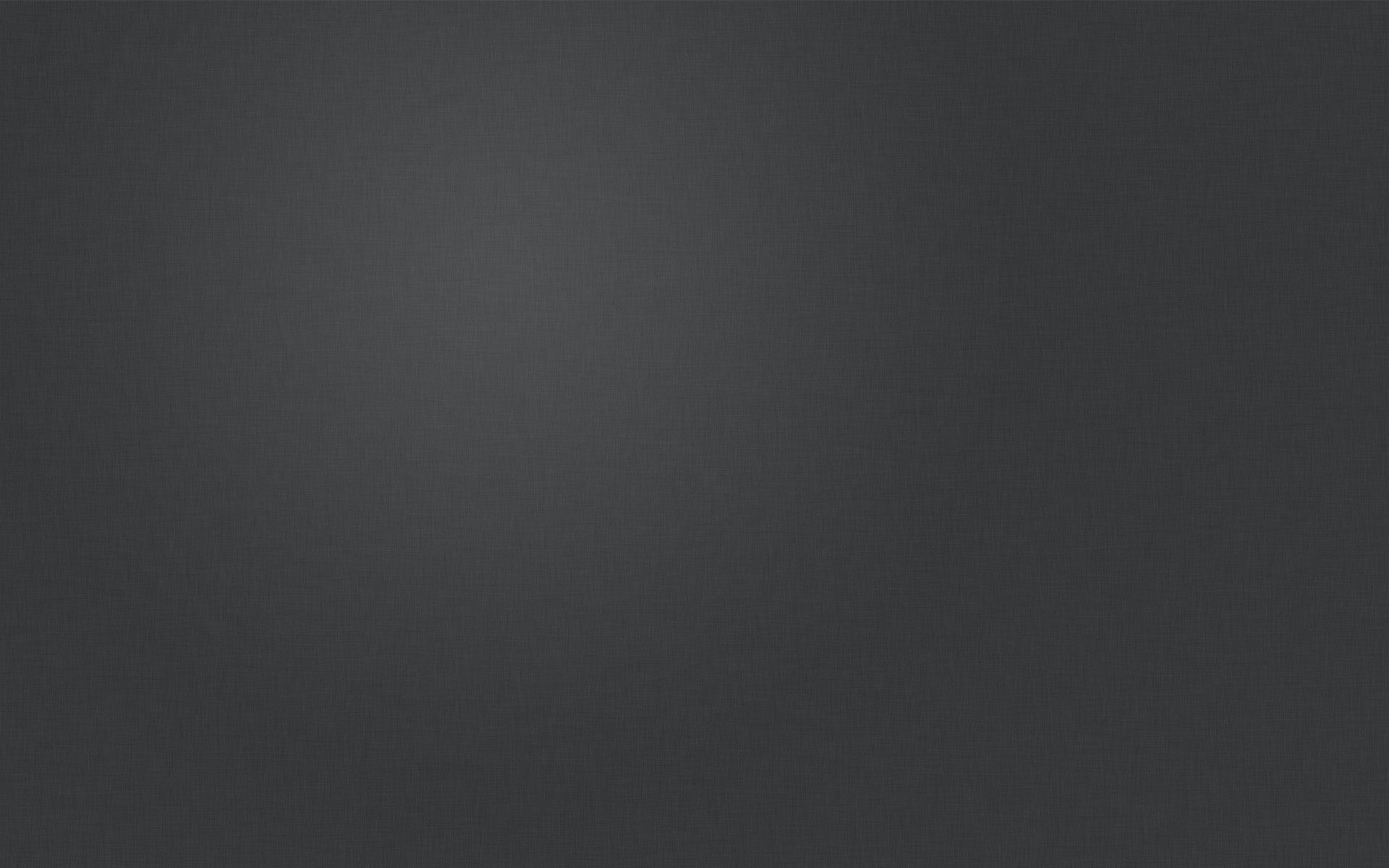 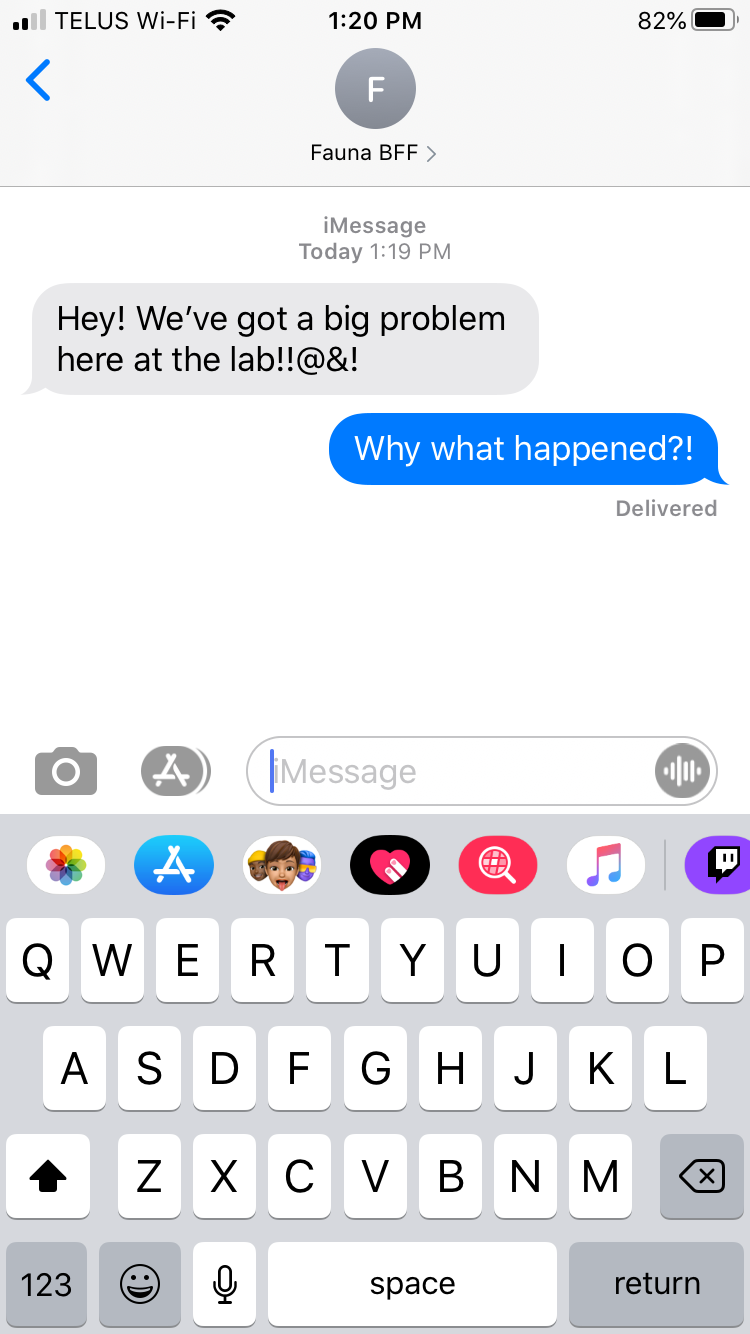 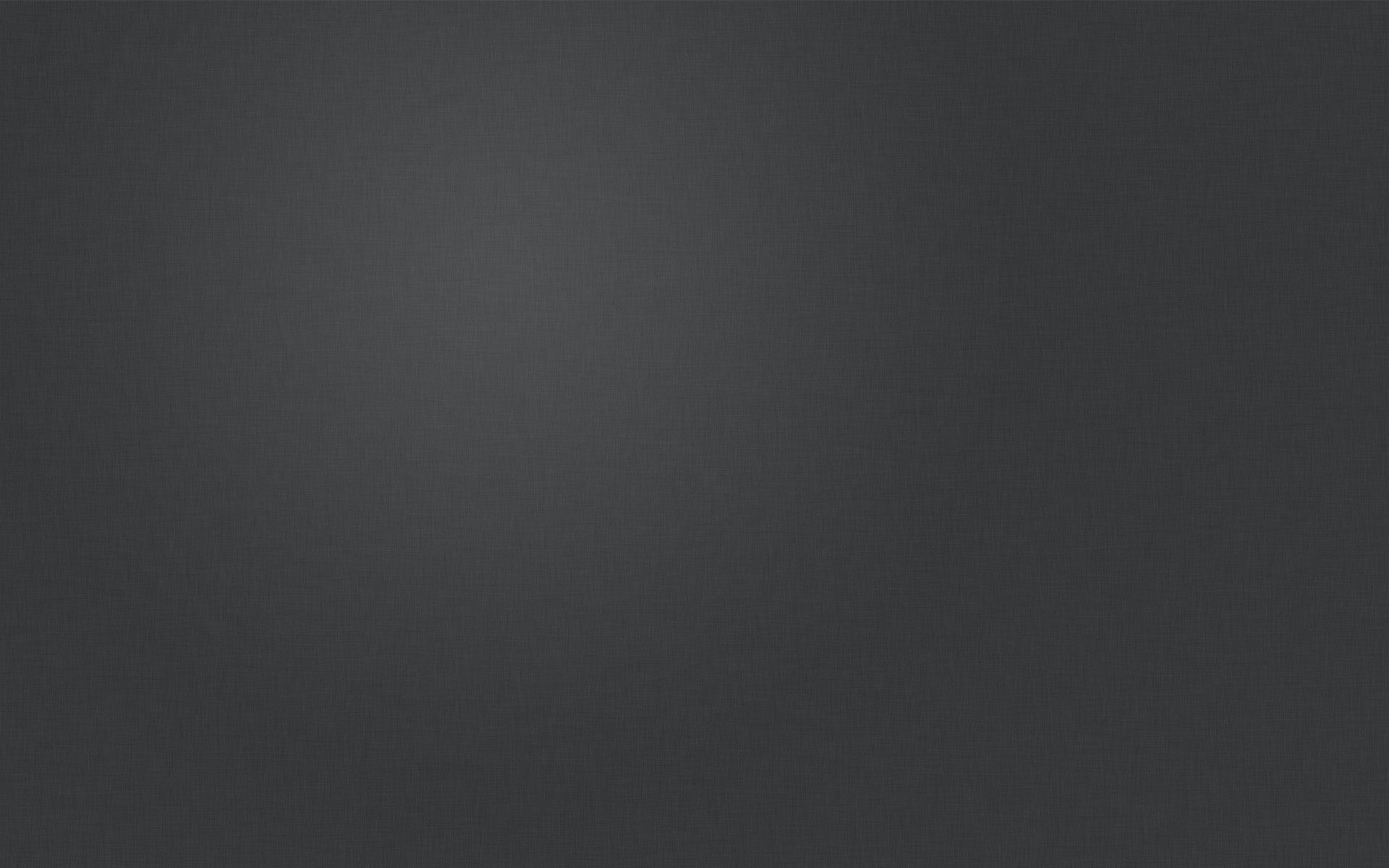 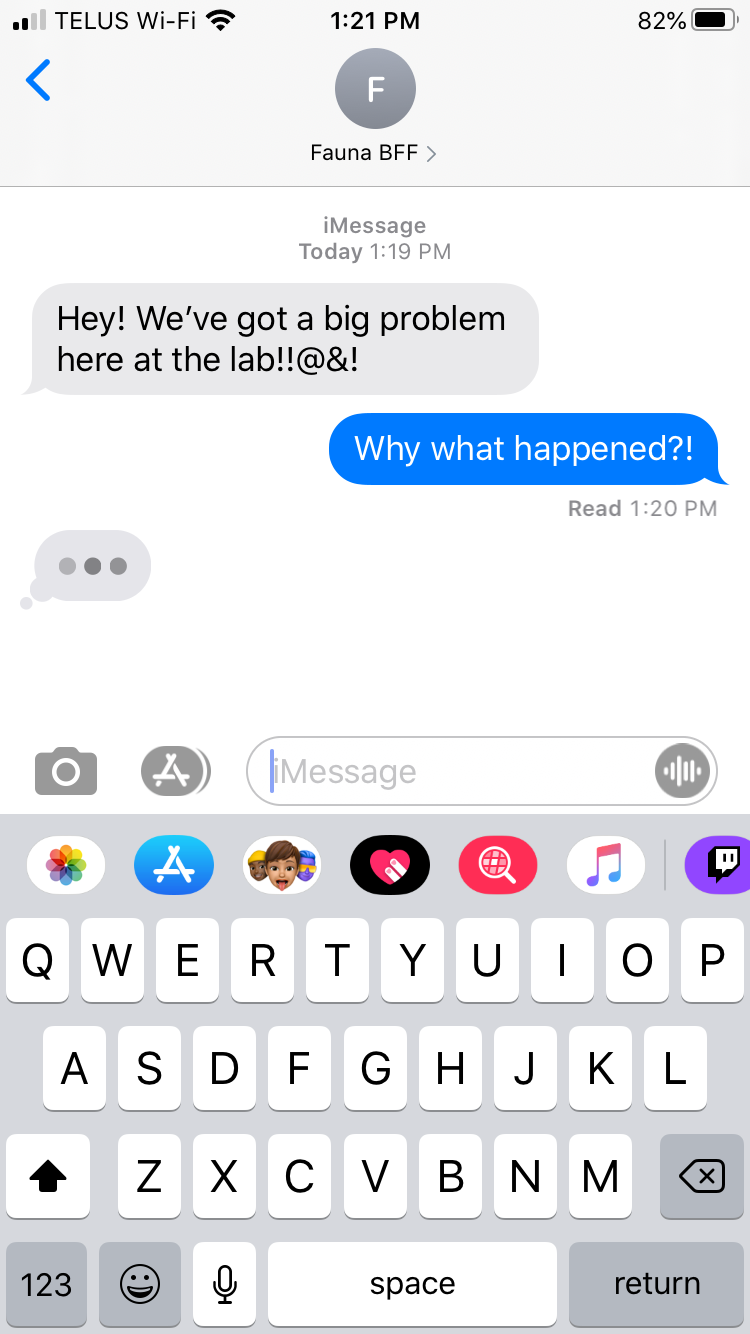 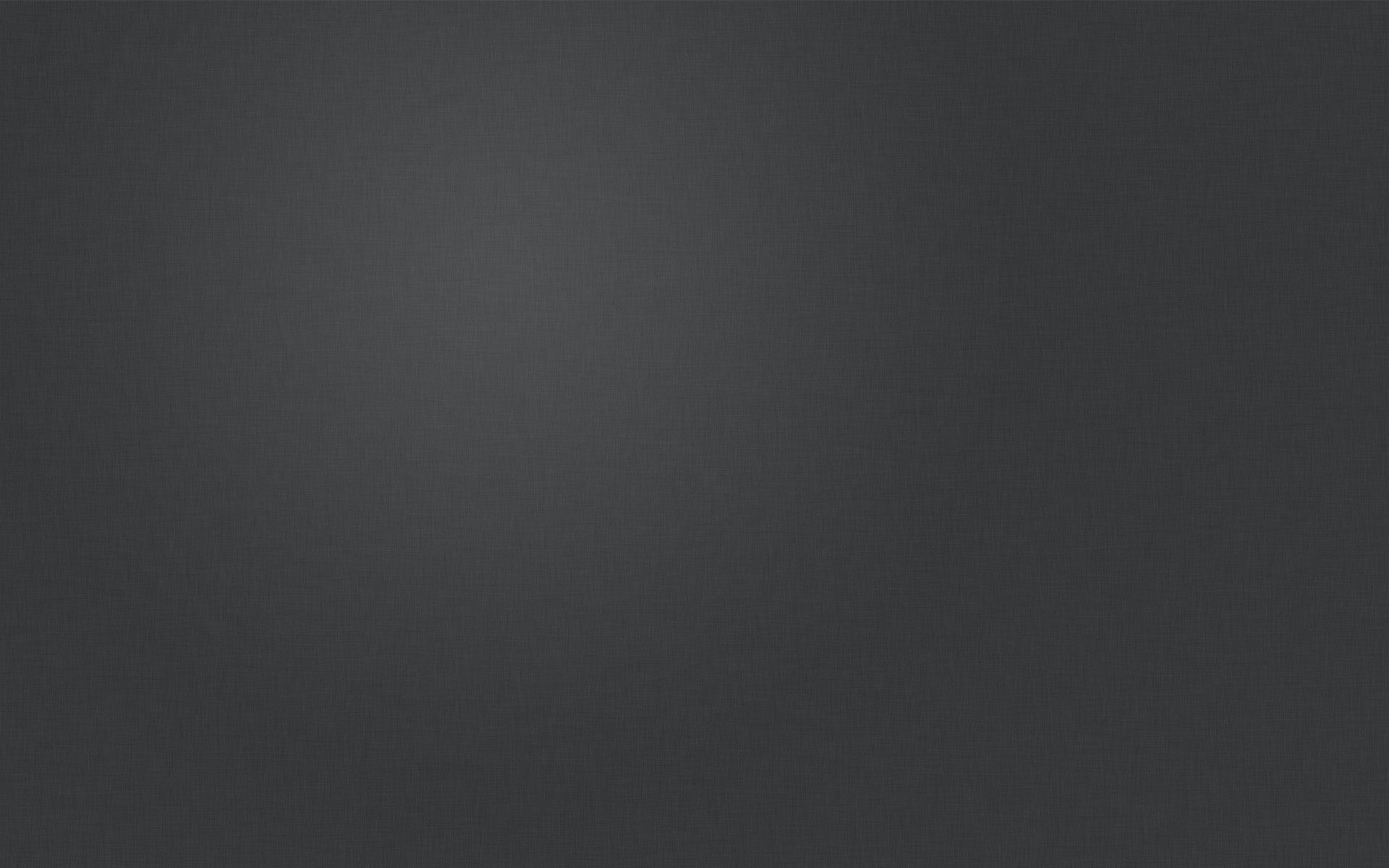 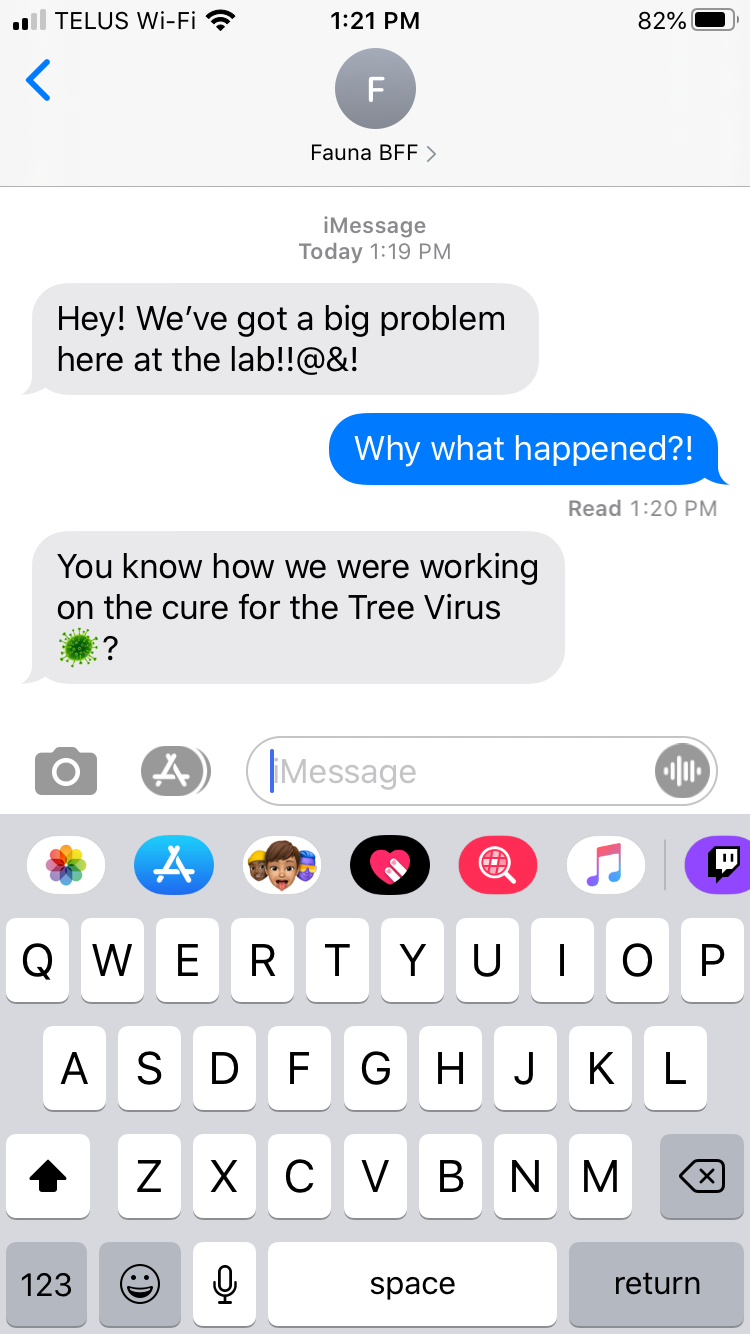 Click to respond
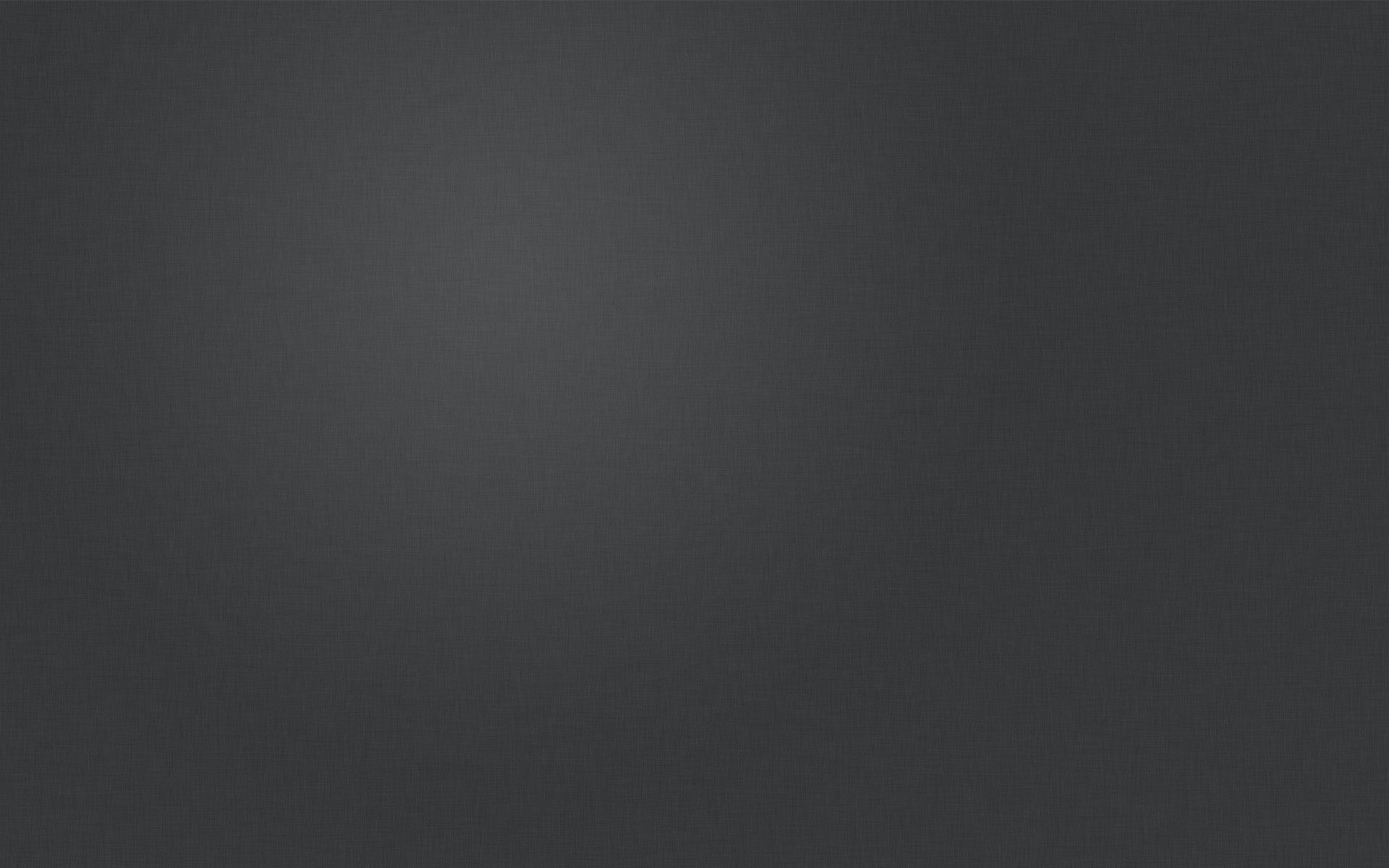 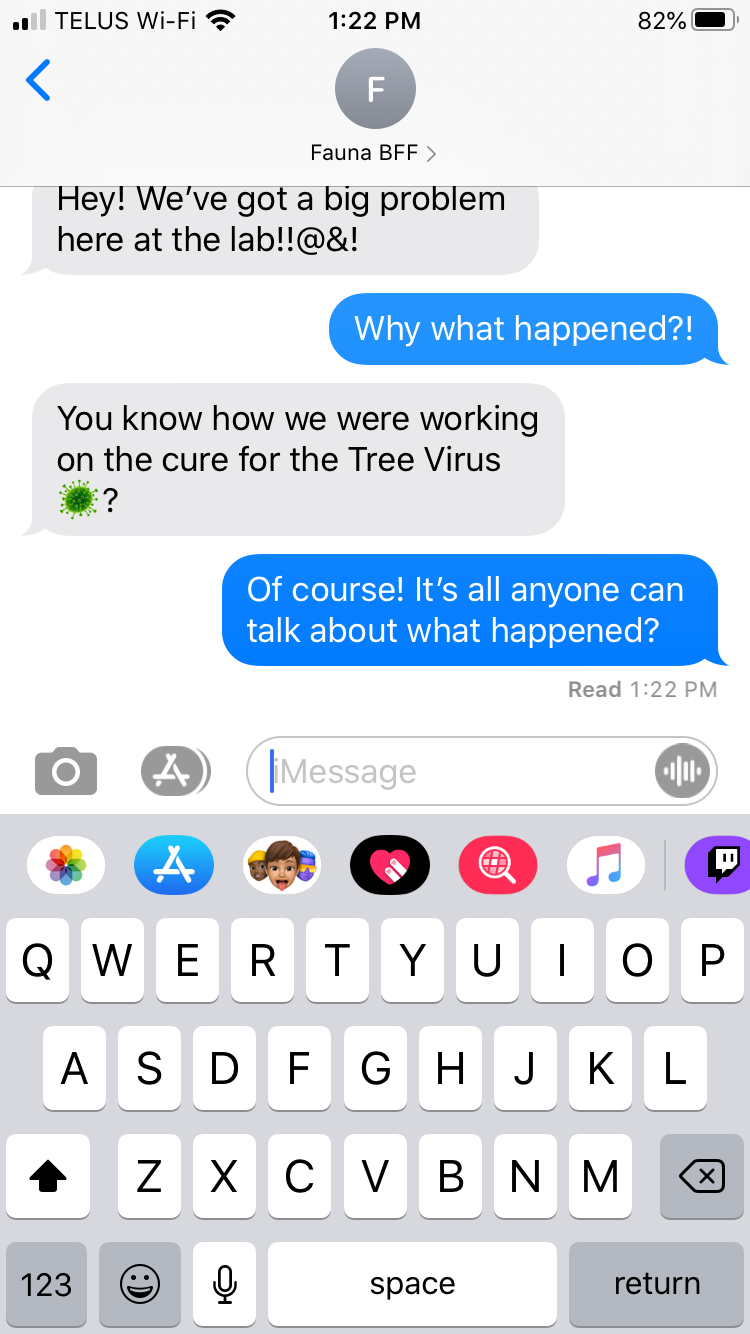 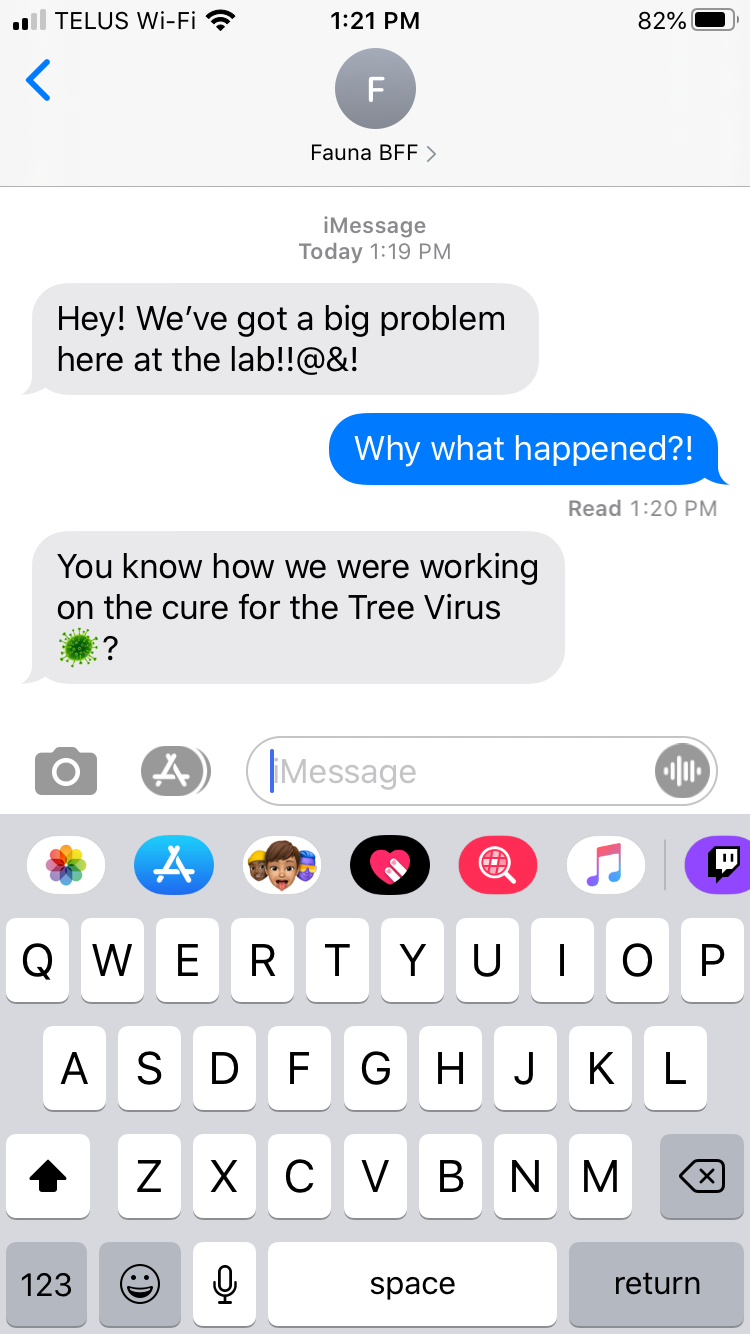 Click to continue
About one week ago a virus broke out in our area that has been turning people into immobile trees in under an hour. It’s been pretty crazy! Fauna was one of the few scientists hand picked to be on the research team looking for a cure.
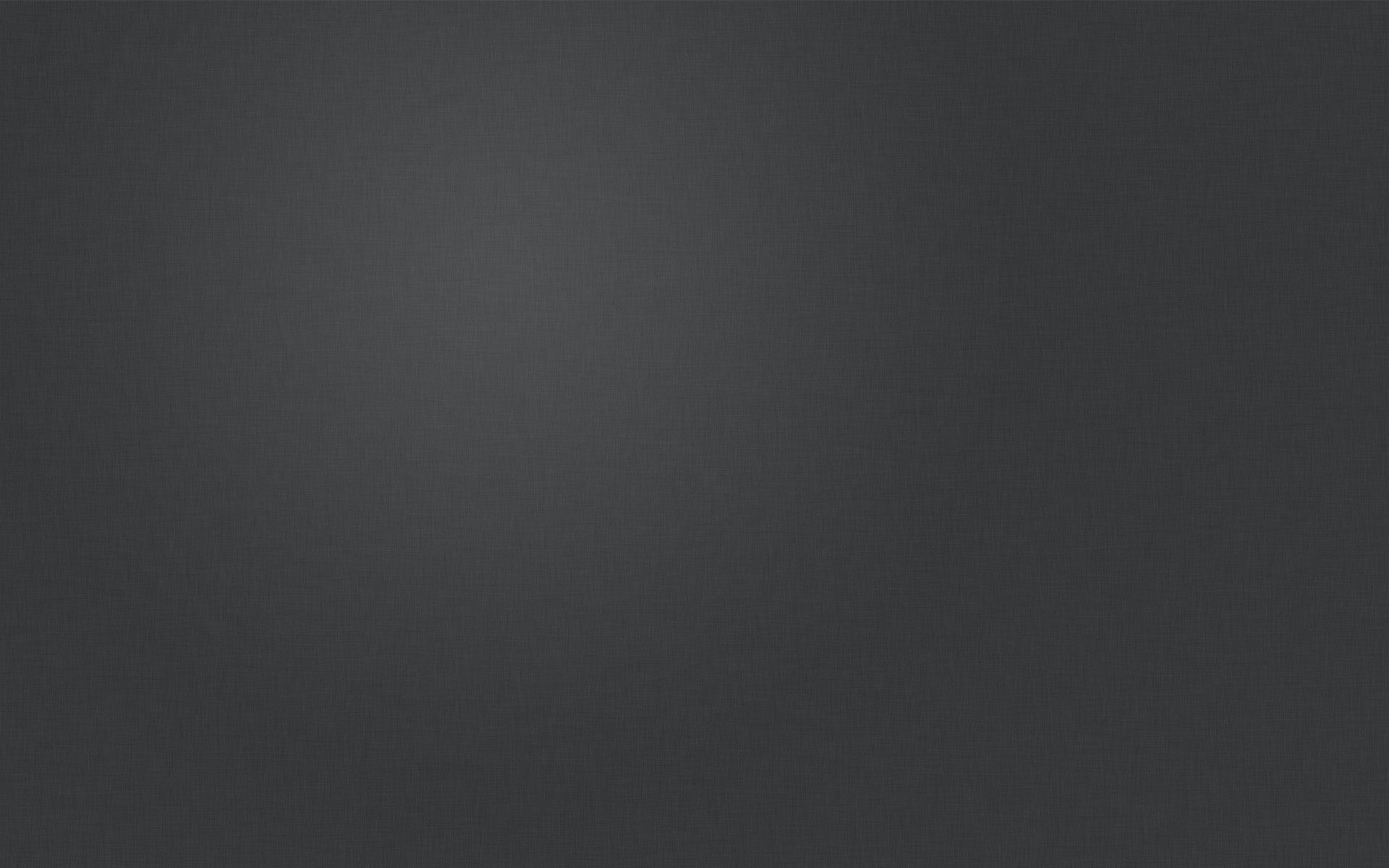 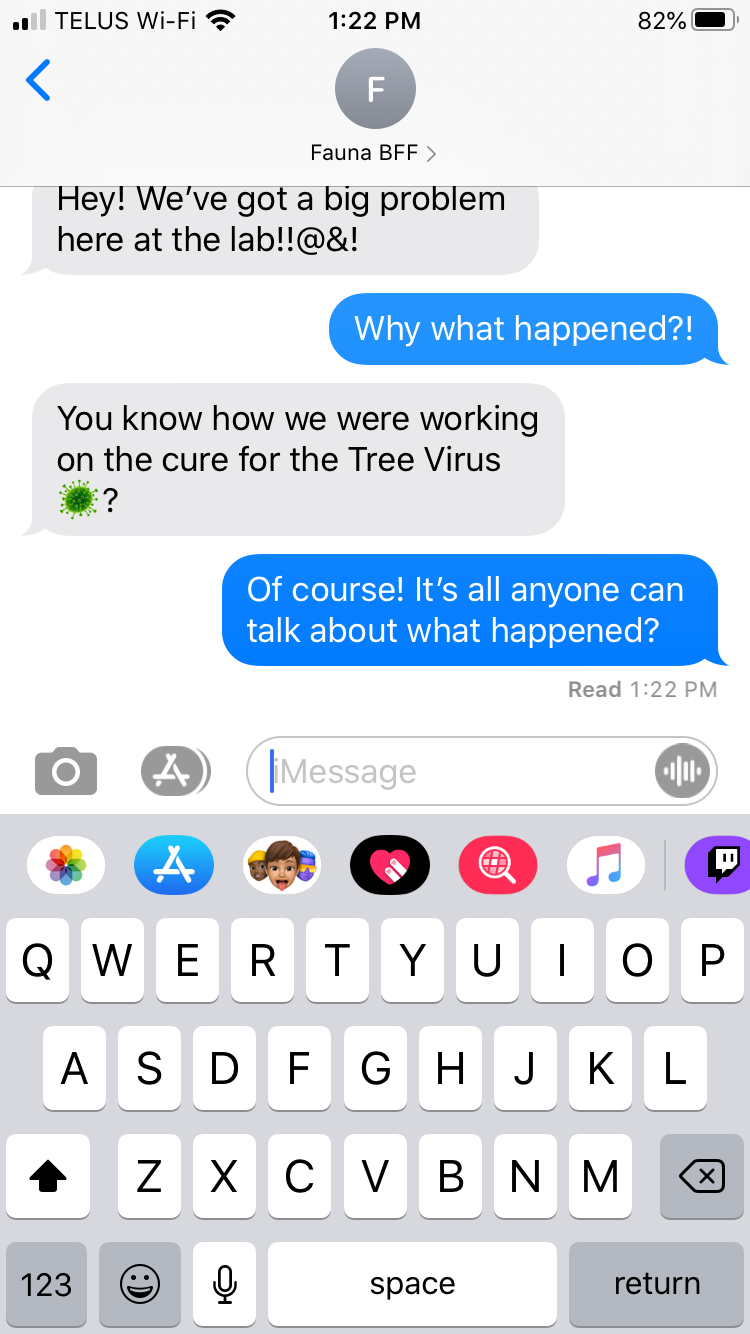 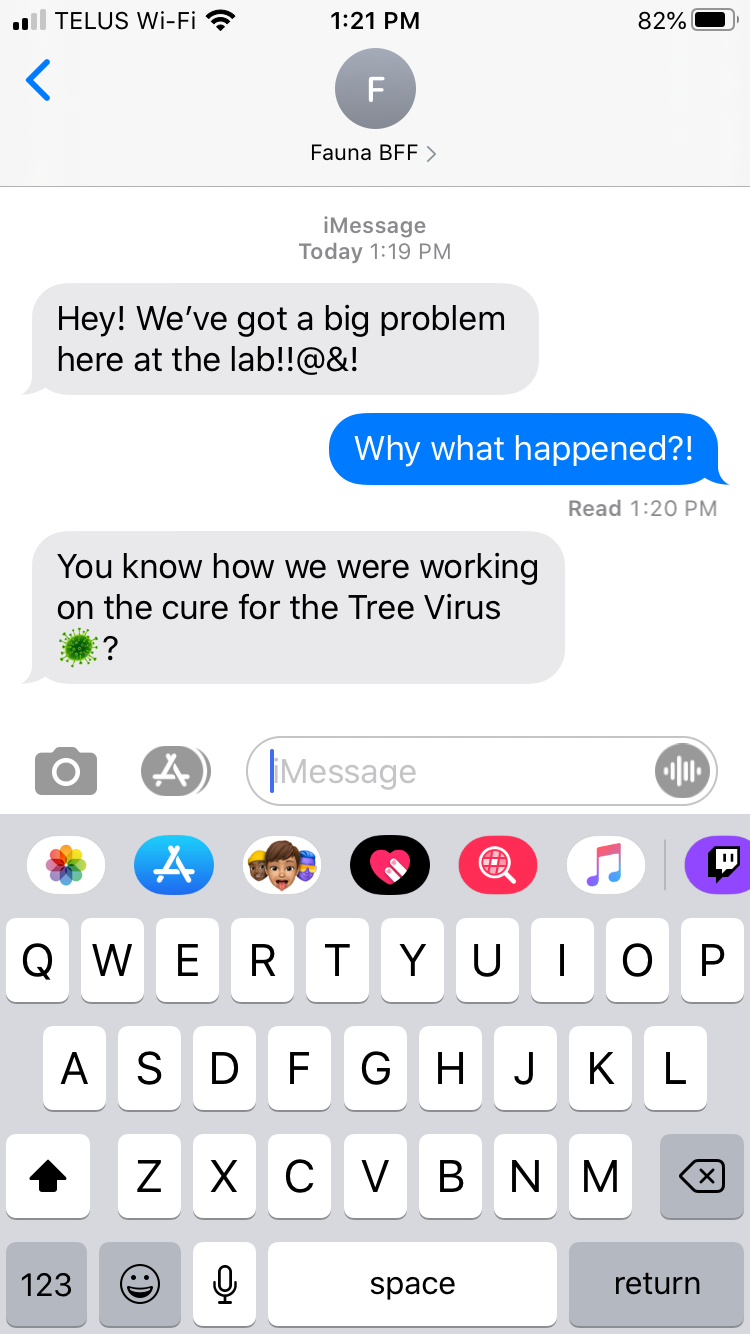 Click to continue
Medical professionals say those turned into trees are still alive, and in theory if they could be cured they would be able to return to normal, so a lot of hope has been placed on Fauna’s research team.
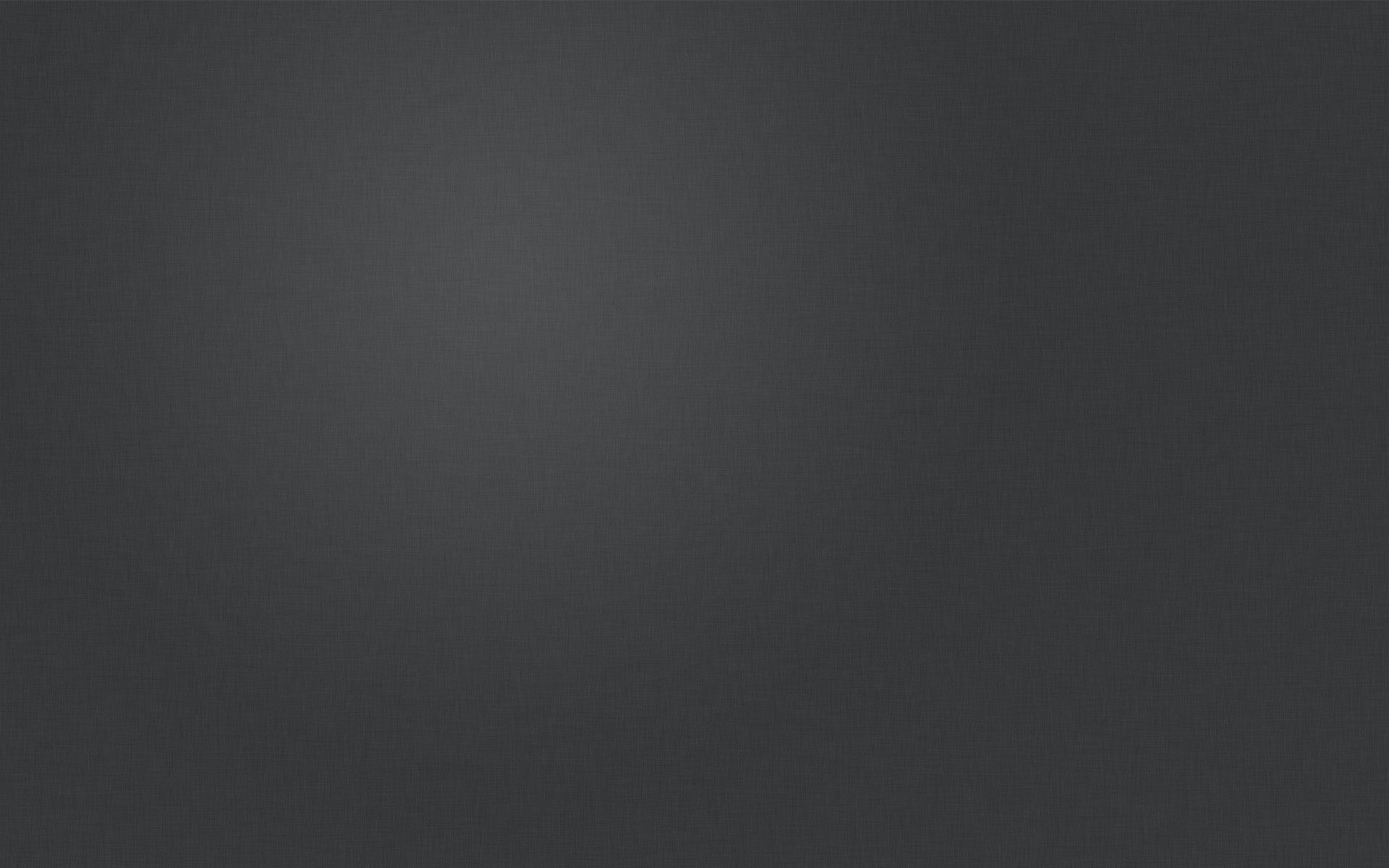 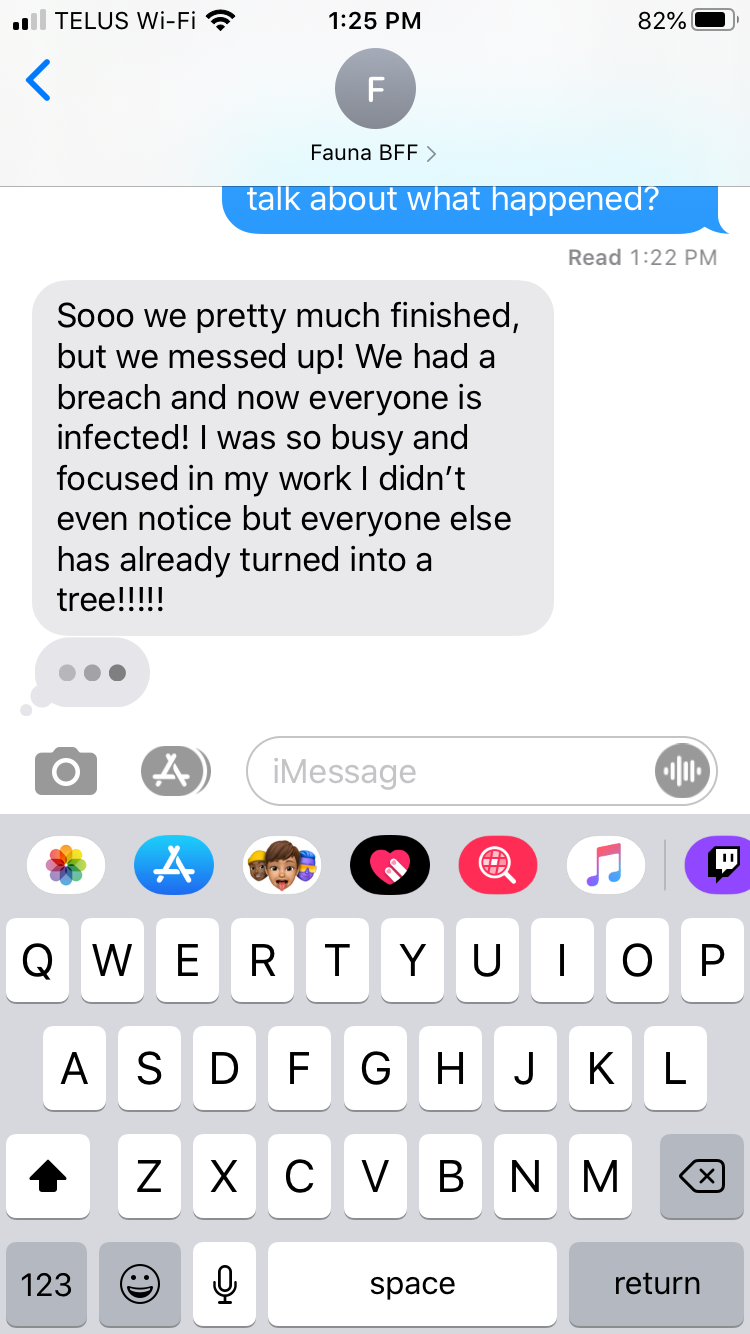 Click to continue
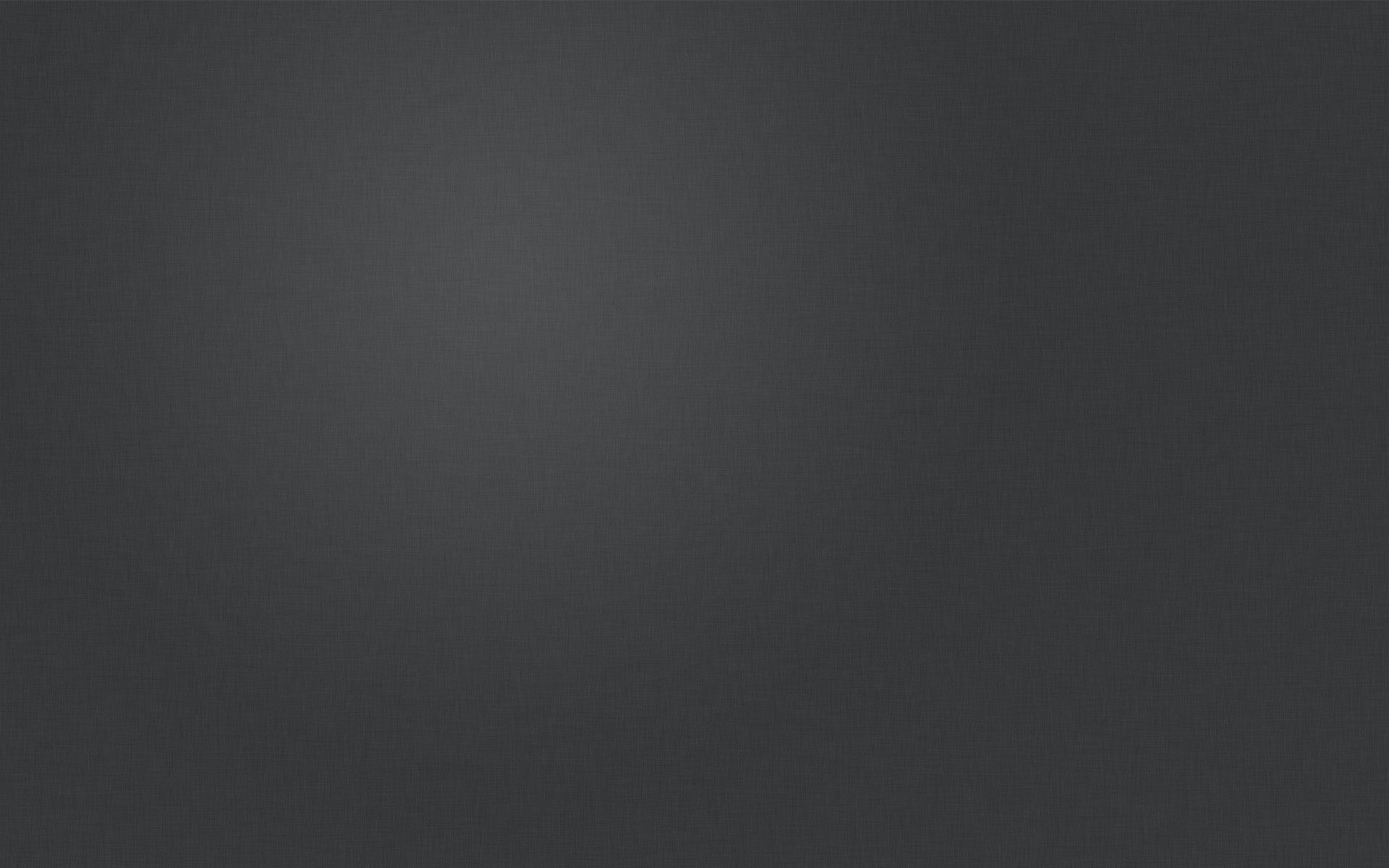 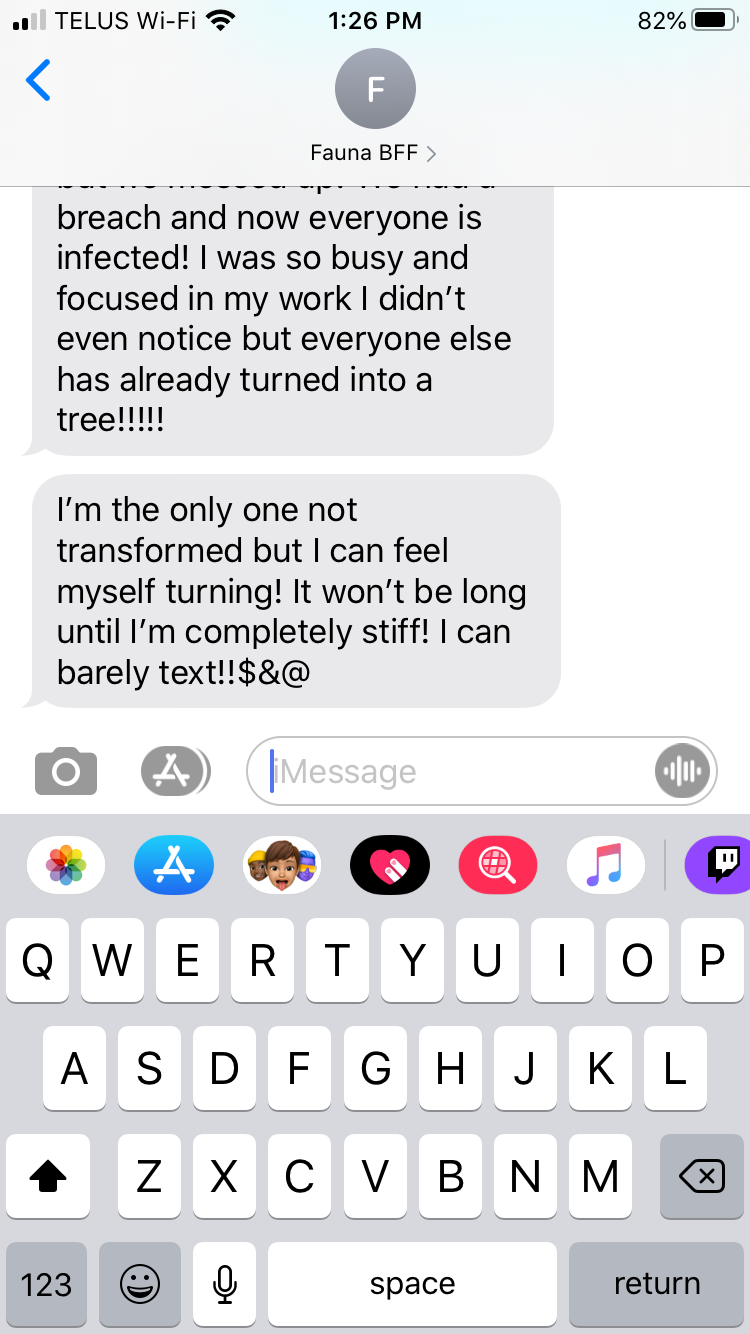 Click to continue
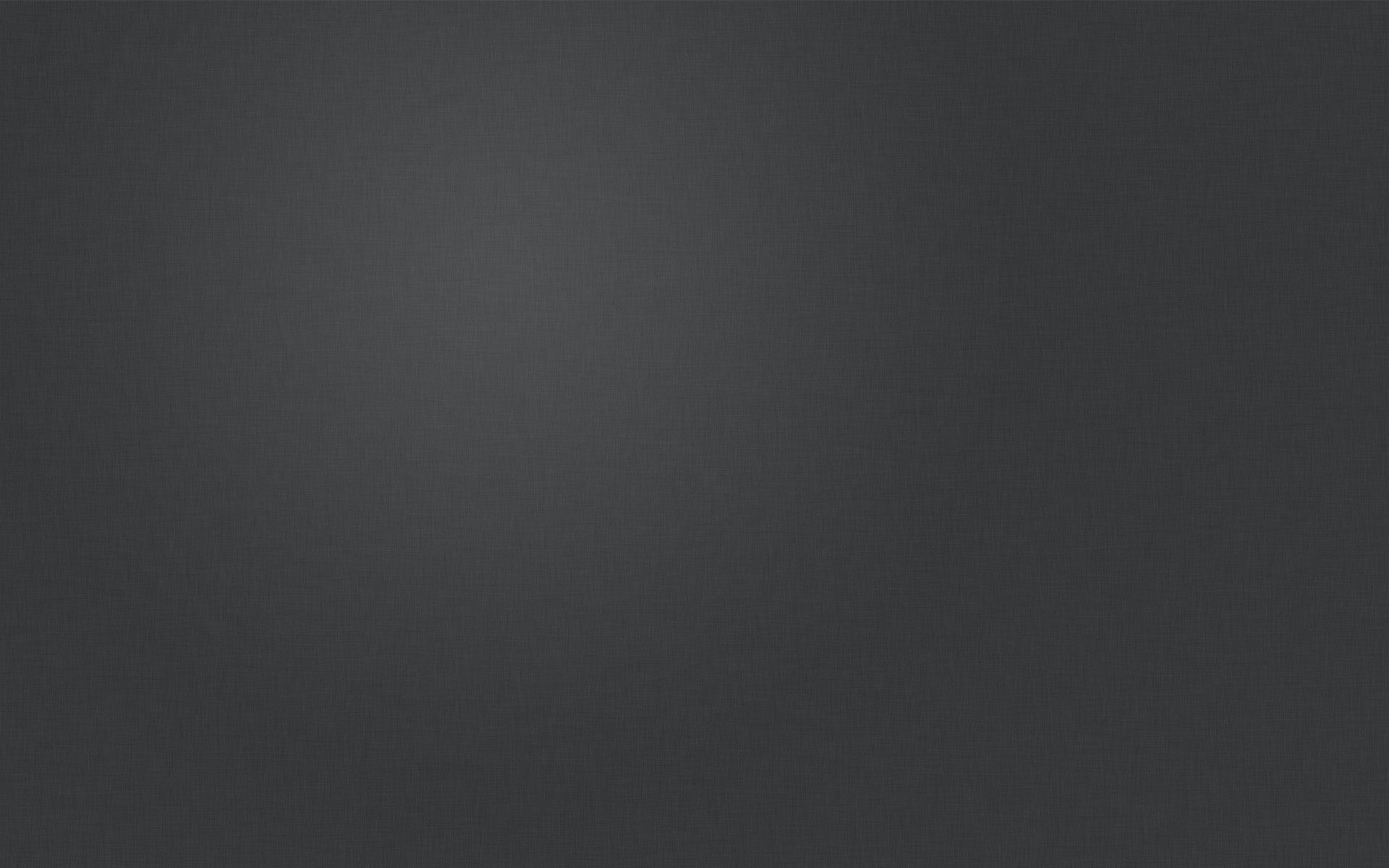 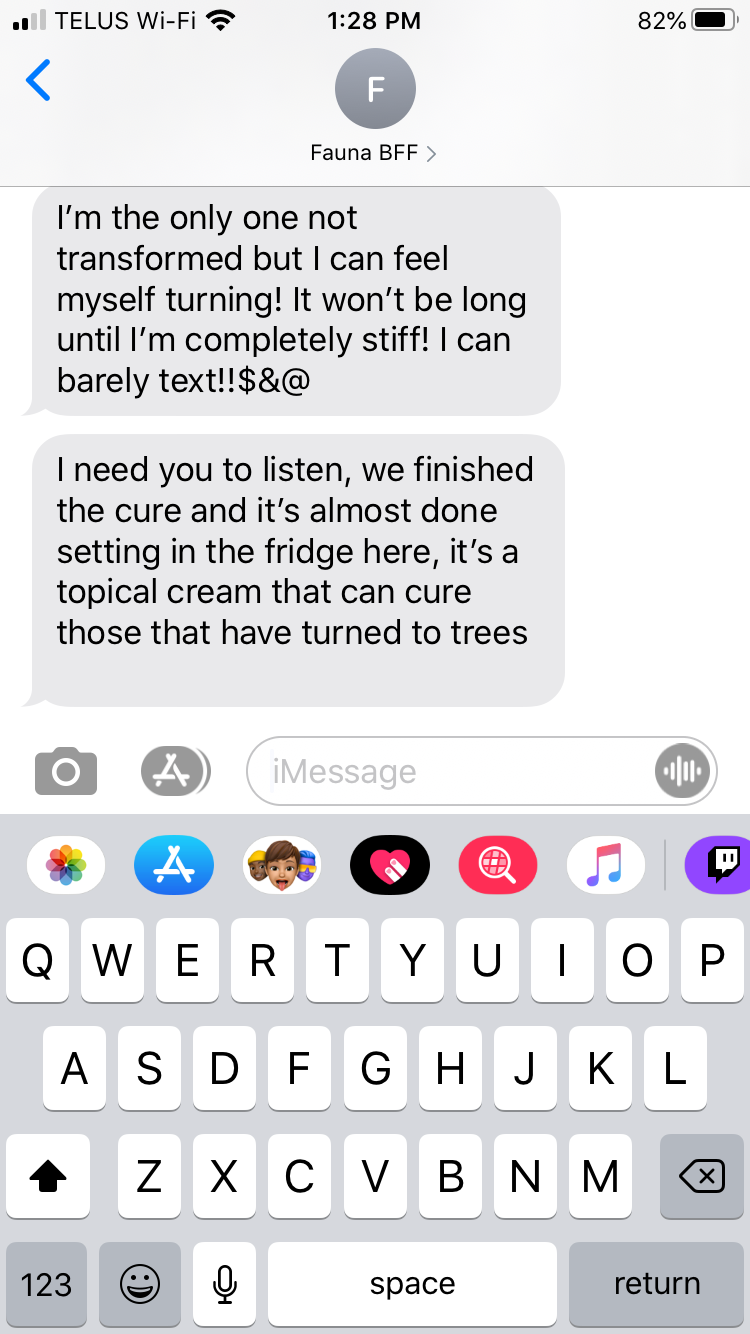 Click to continue
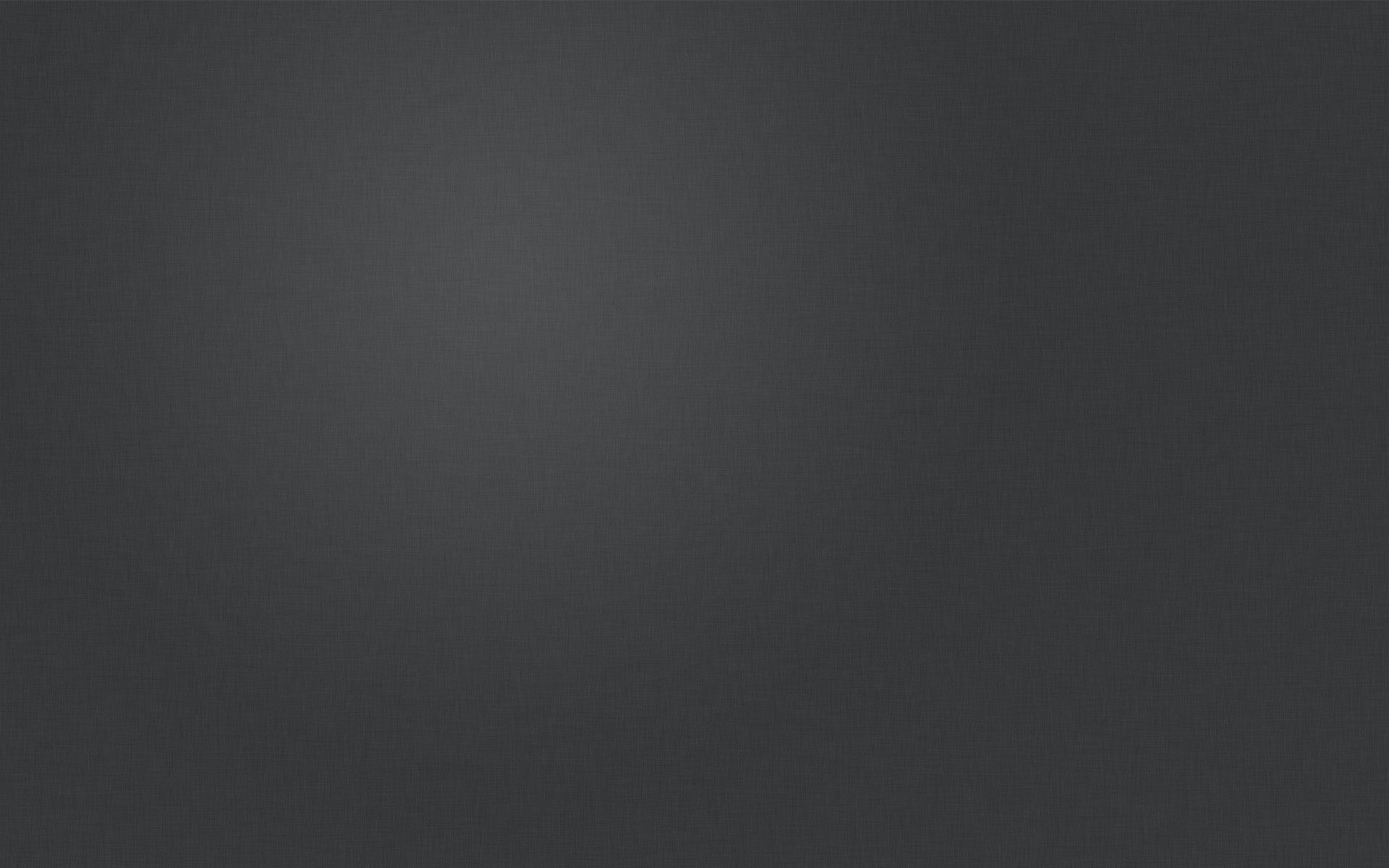 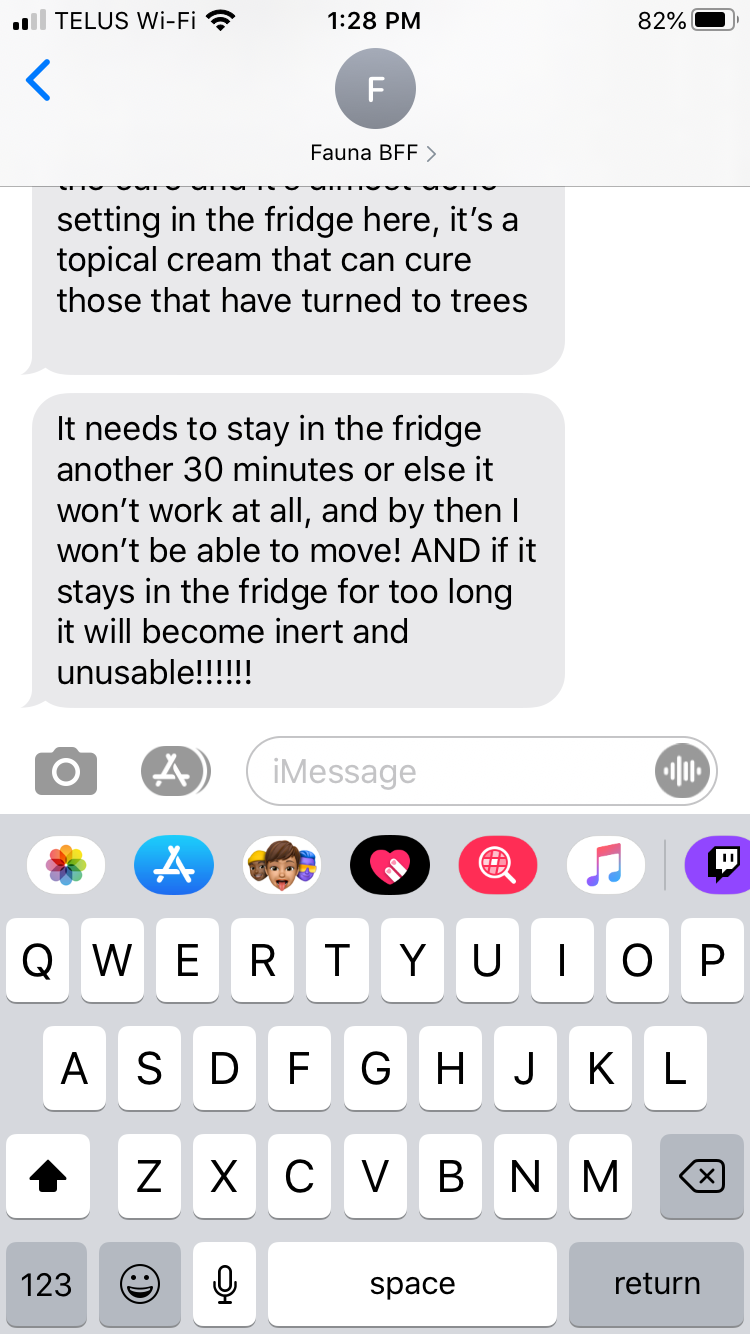 Click to continue
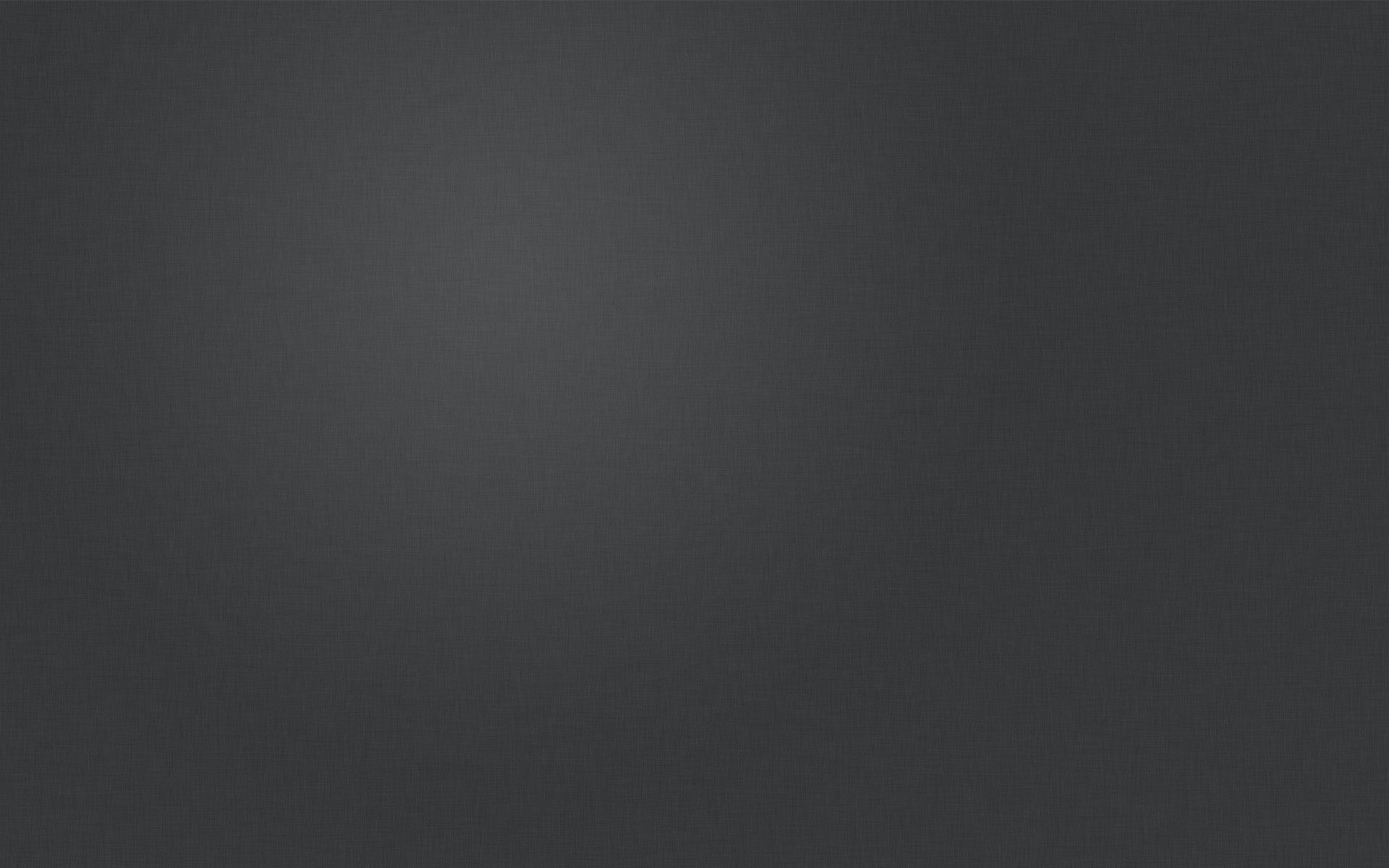 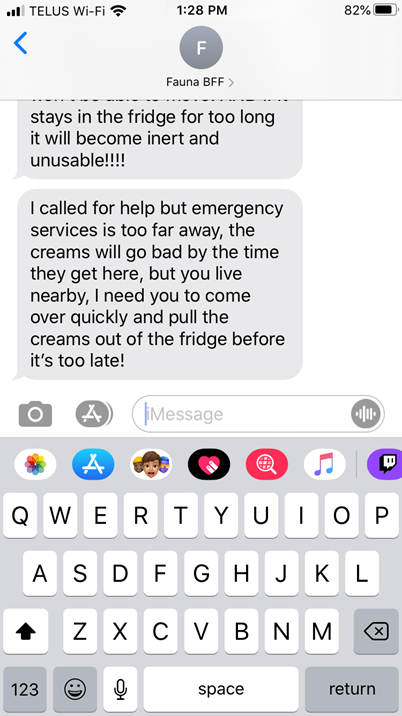 Click to continue
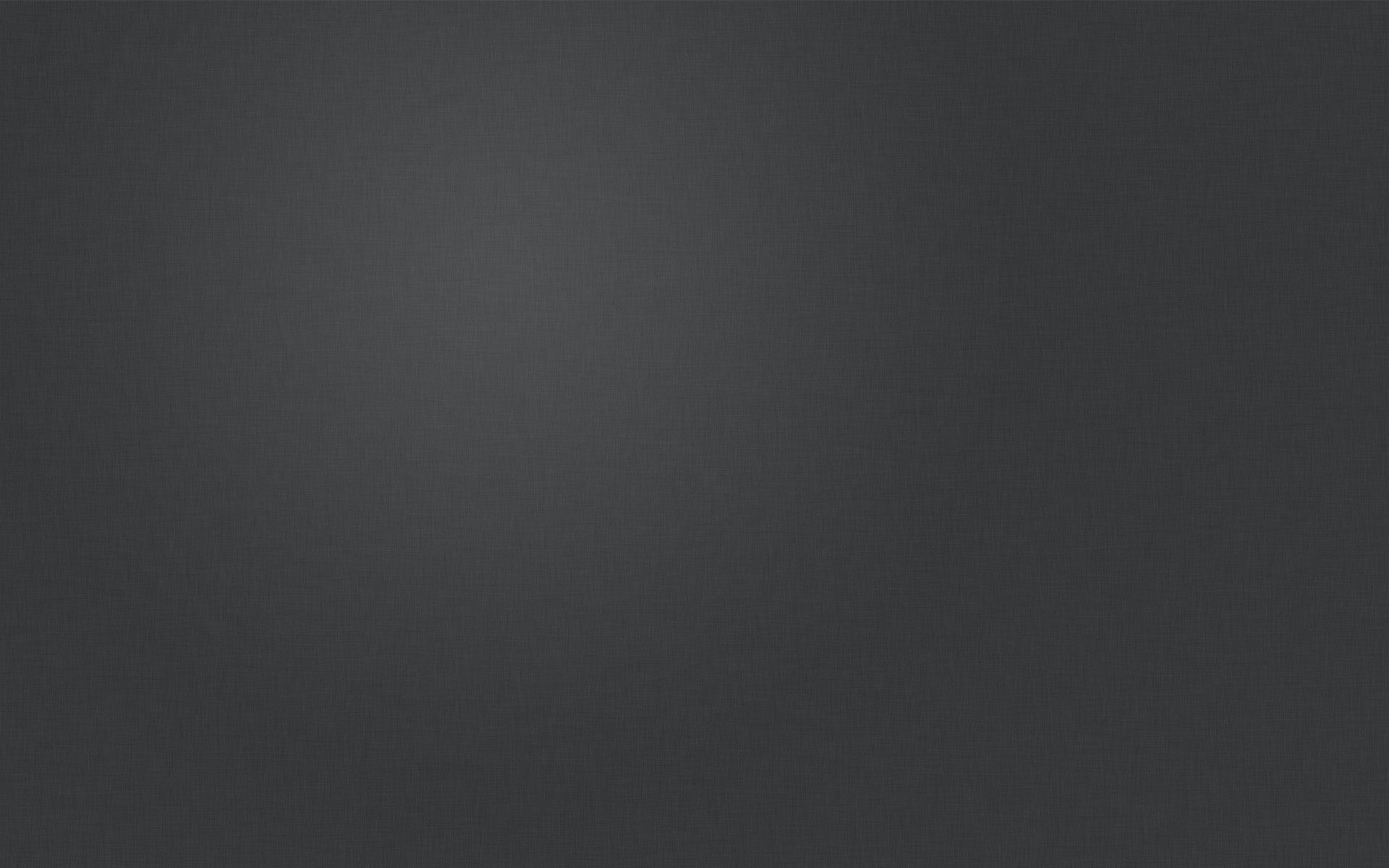 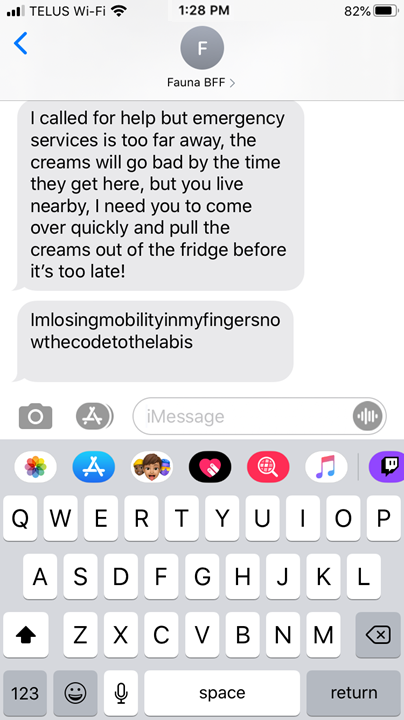 Click to respond
That last text is hard to read, is Fauna struggling to type? You think it says “I’m losing mobility in my fingers now the code to the lab is”
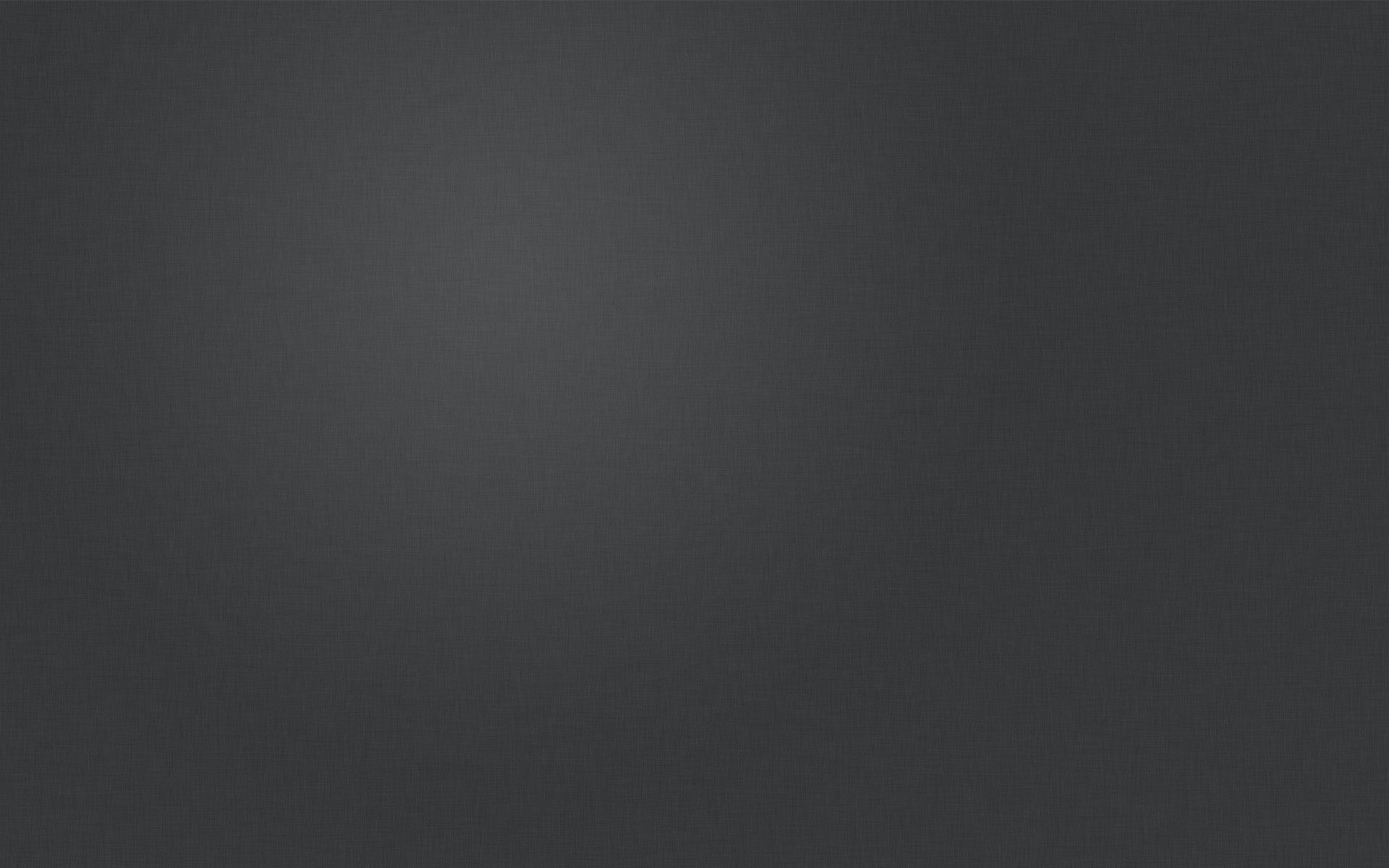 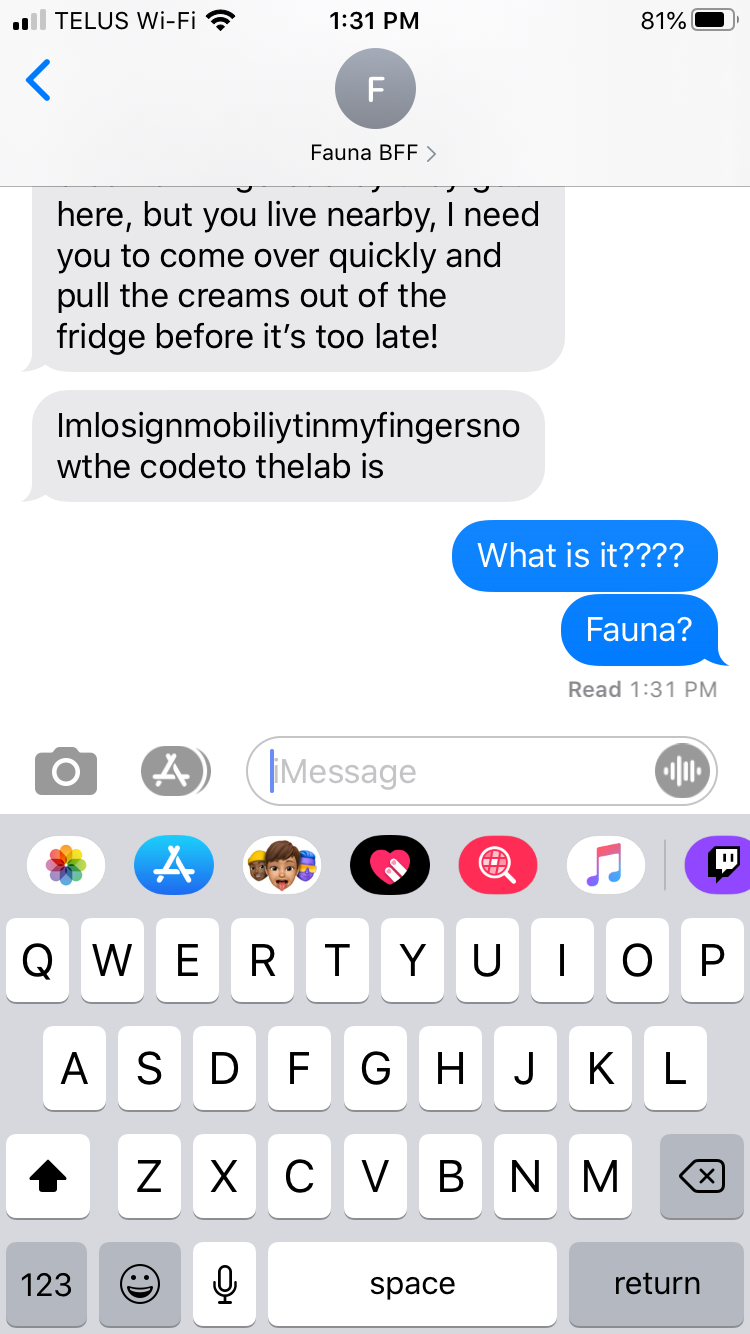 Click to continue
Fauna didn’t respond after that, maybe she is completely immobile now..
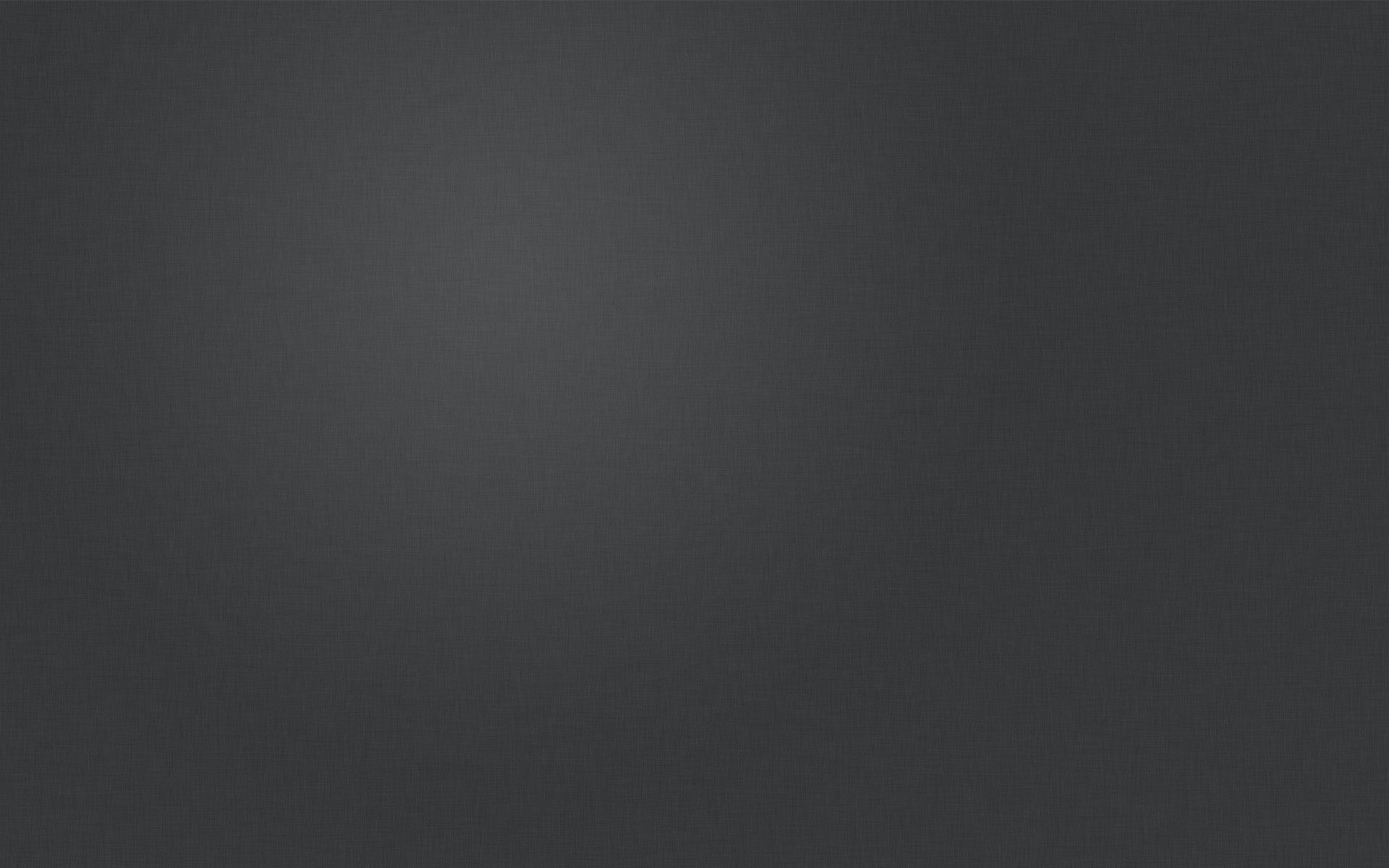 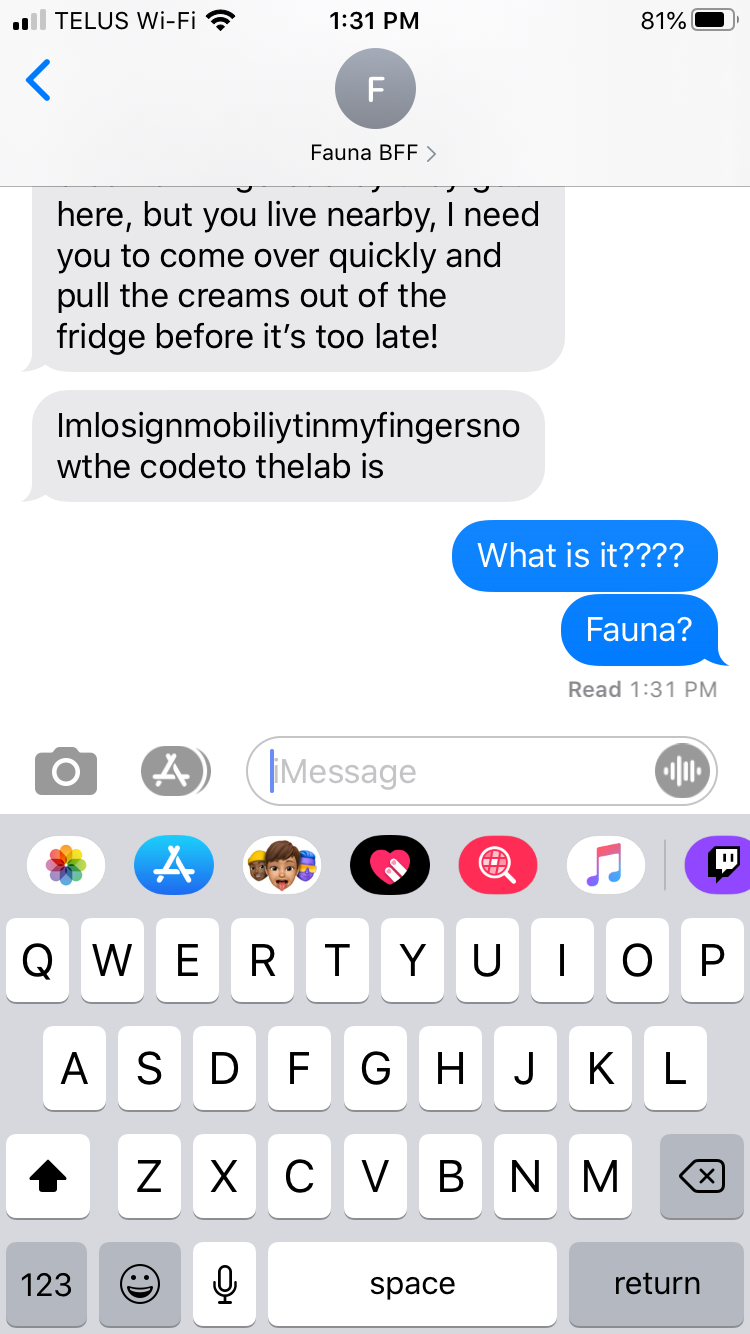 Click to continue
You live close to the lab which is why Fauna contacted you. You quickly head out the door and rush over to the lab as fast as you can.
Outdoor lab intro
After a short travel you arrive at the laboratory where Fauna works. There are a few cars in the parking lot but not a person to be seen.
The front door opens easily so you stroll inside.
Outdoor Greater text
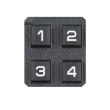 After you enter the front doors you are greeted by another set of doors.

Uh oh. They’re locked. You shout out “Hello!” and give the door a hard knock, but nobody answers.
Outdoor Greater text 2
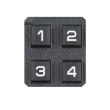 You notice on the wall beside the door, is a small keypad - it looks like the door needs a code to be opened.
Why didn’t Fauna tell you the passcode?! You suppose she didn’t think of it, to be fair she was probably panicking since she is likely a tree by now…
You try kicking down the door, but it’s incredibly sturdy.
Outdoor Greater text 2
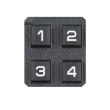 Think, think, think!

Wait, you remember Fauna telling you that the laboratory changes the passcode every week and to get in they need to solve this week’s puzzle (Or have a colleague help you out). Let’s try looking around for clues, maybe you can figure it out, if Fauna can do it, you can! 

(When this dialogue box disappears try clicking on objects in the room!)
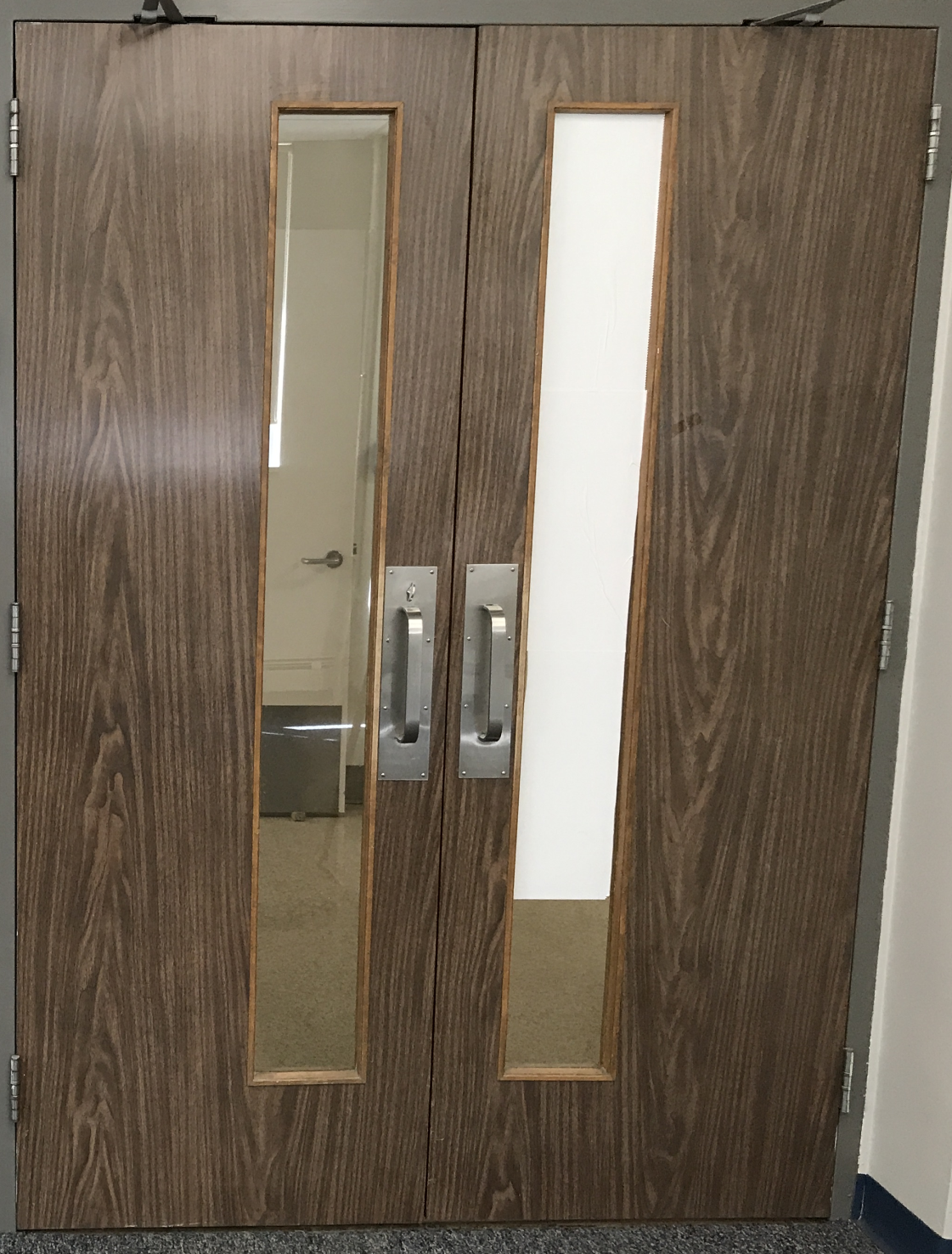 Outdoor Greater clickable
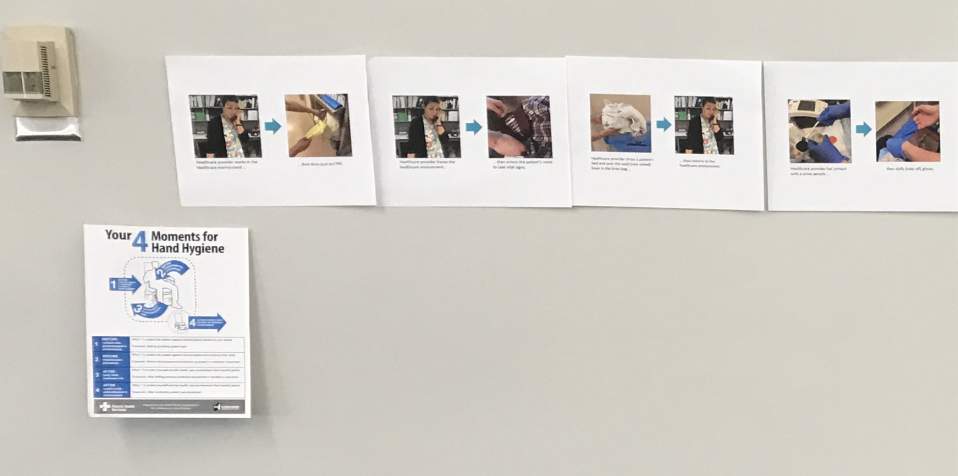 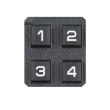 Poster zoom Intro
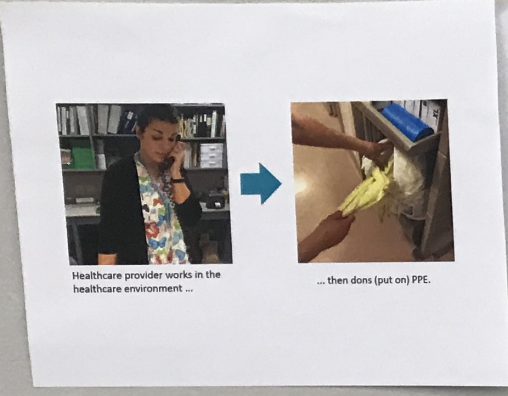 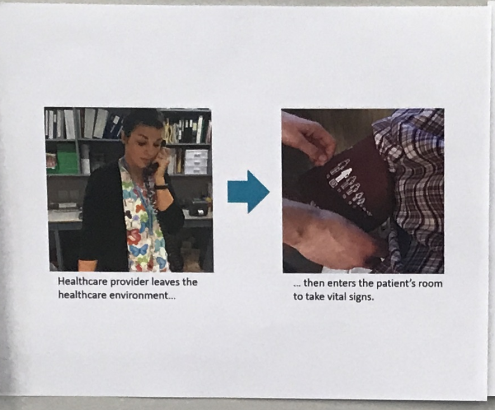 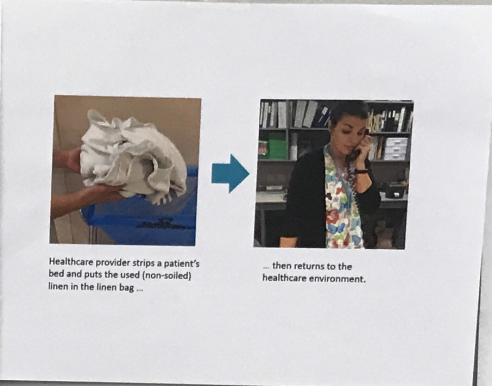 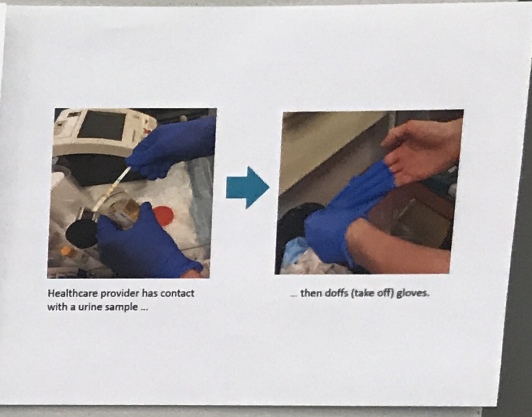 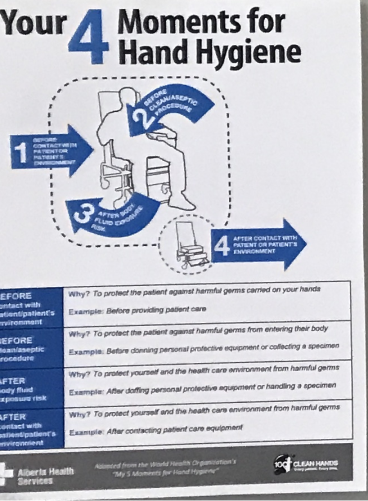 Looking closer at the wall there are 4 posters in a row, and one more below it to the left.

(Clicking on some objects allows you to take a closer look and can sometimes give hints!)
Note: Sometimes when a dialogue box is open (Like this one)  you will not be able to select an object until the dialogue box is gone. Click anywhere to remove this dialogue box, then try clicking on one of the posters.
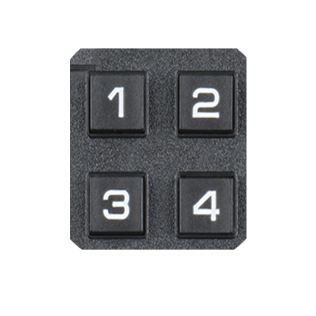 Poster zoom clickable
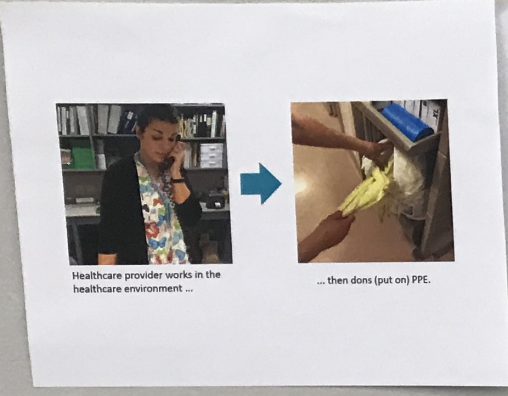 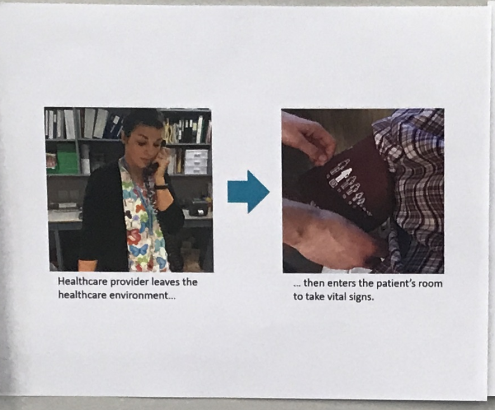 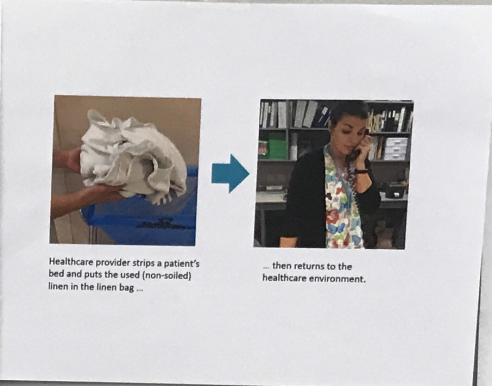 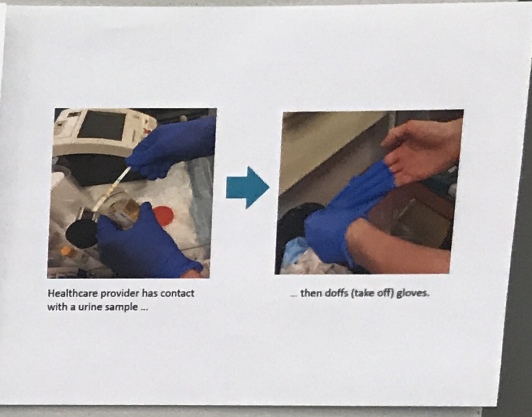 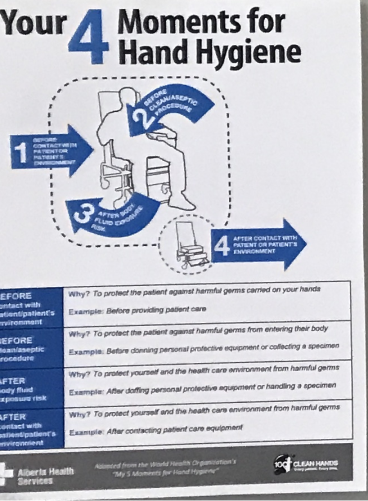 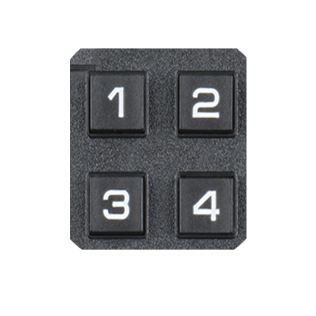 Back to Doors
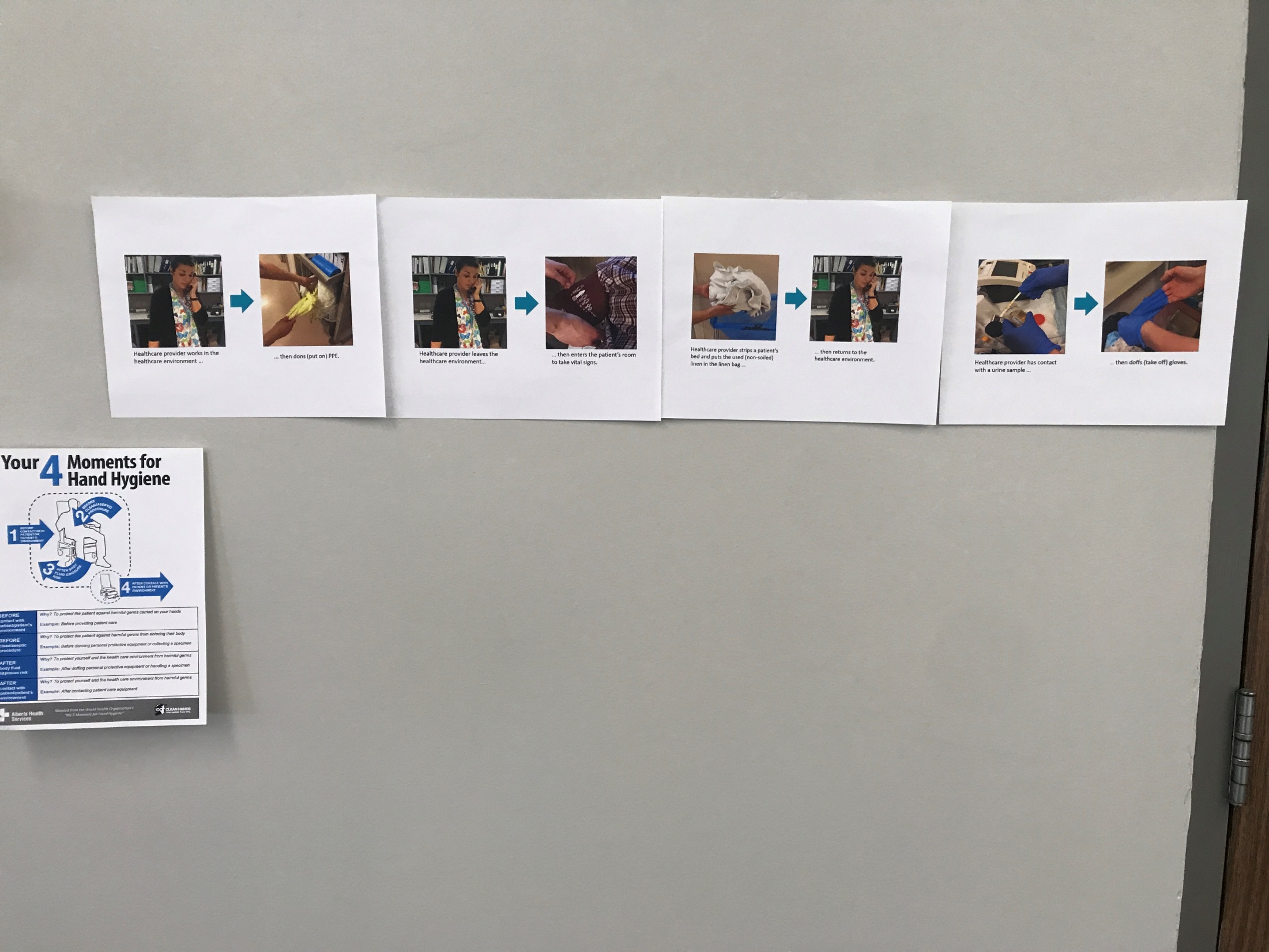 4 Moment poster
“Your 4 Moments for Hand Hygiene” 
Hmmm is this poster trying to tell me when to clean my hands?
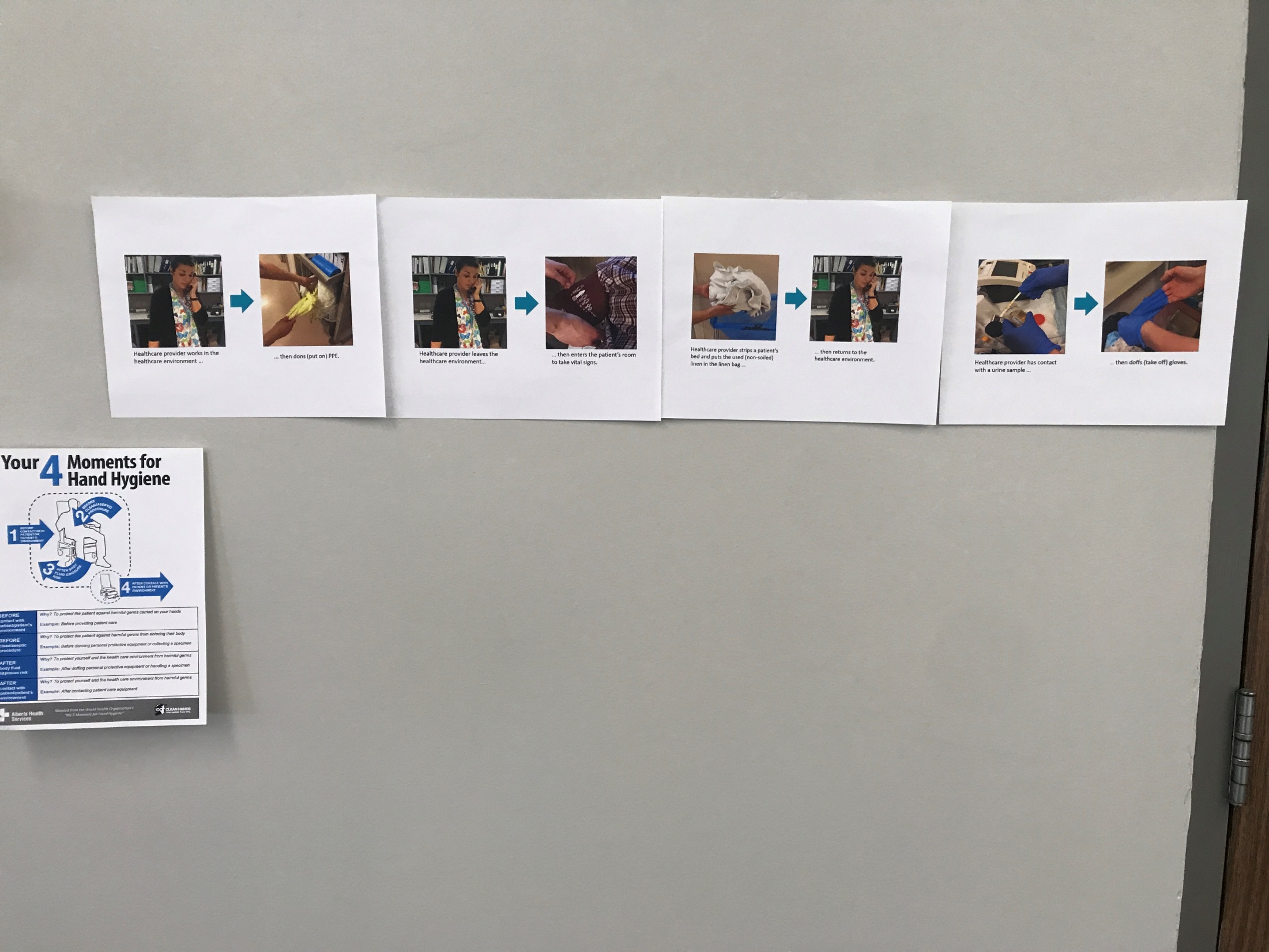 Back to Posters
First poster
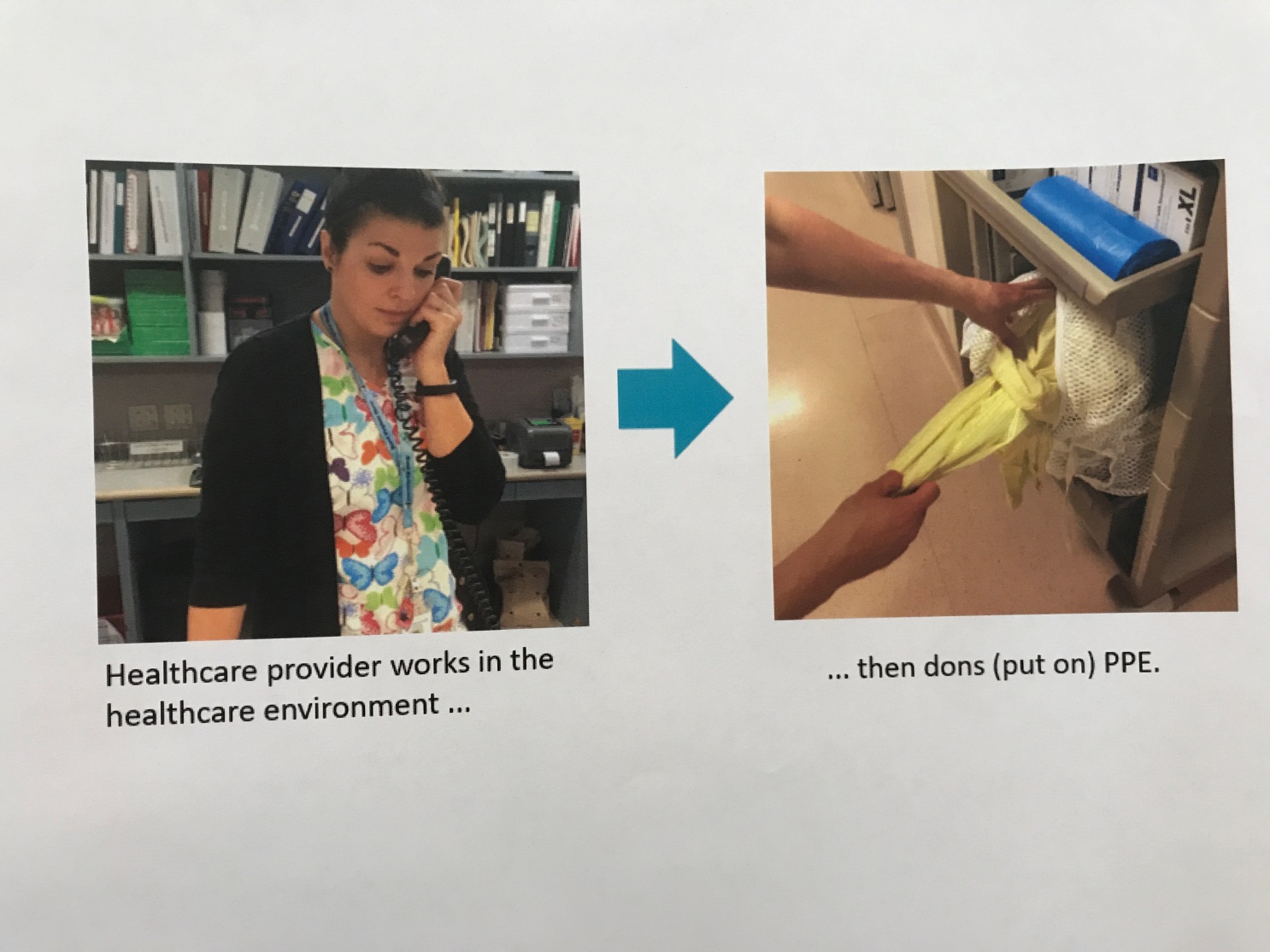 It looks like these posters in the top row are each describing a different situation.

In this one it has a healthcare provider answering a phone, and then she puts on clean PPE (I think PPE is ‘Personal Protective Equipment’).
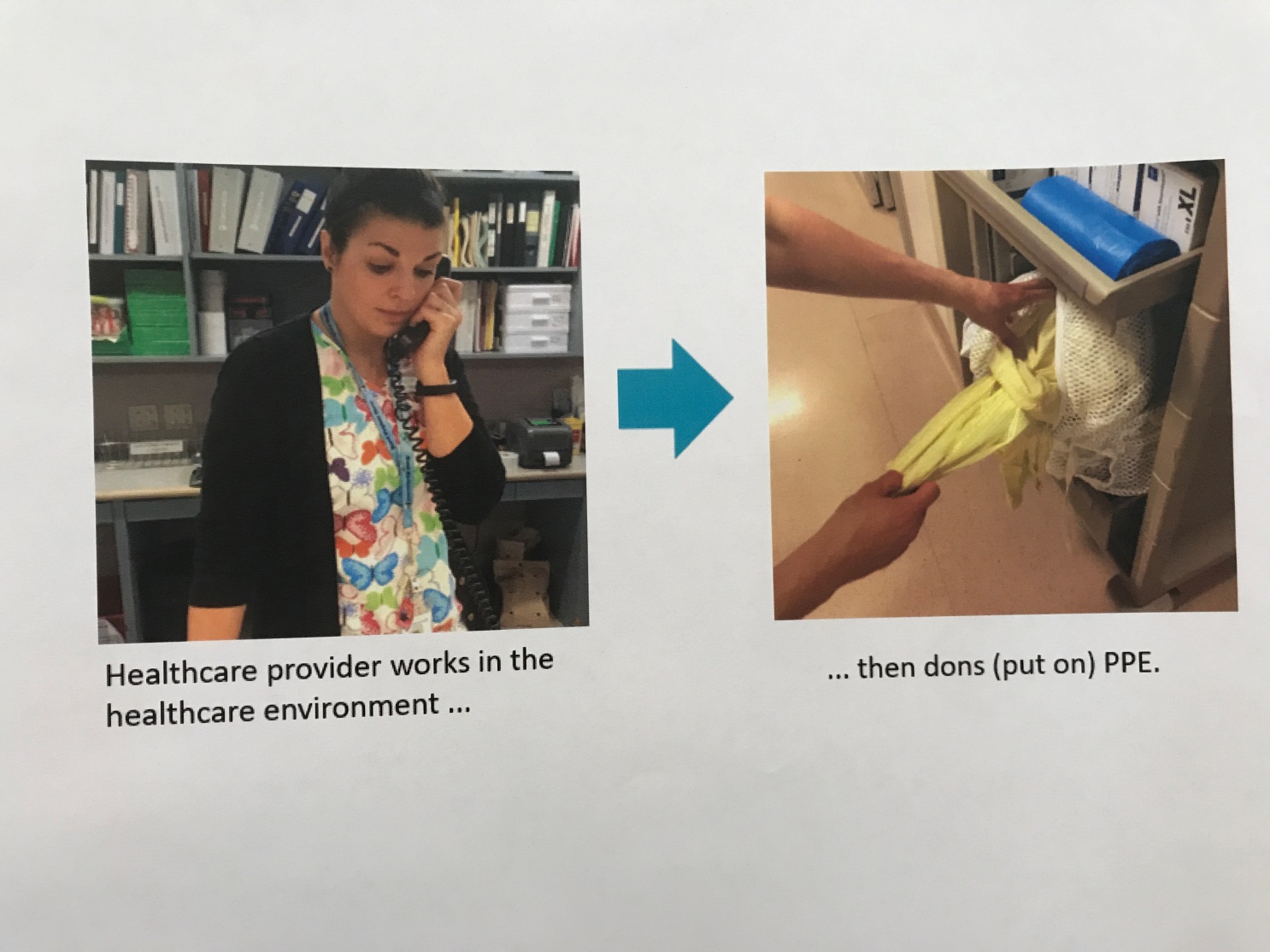 Back to Posters
Second POster
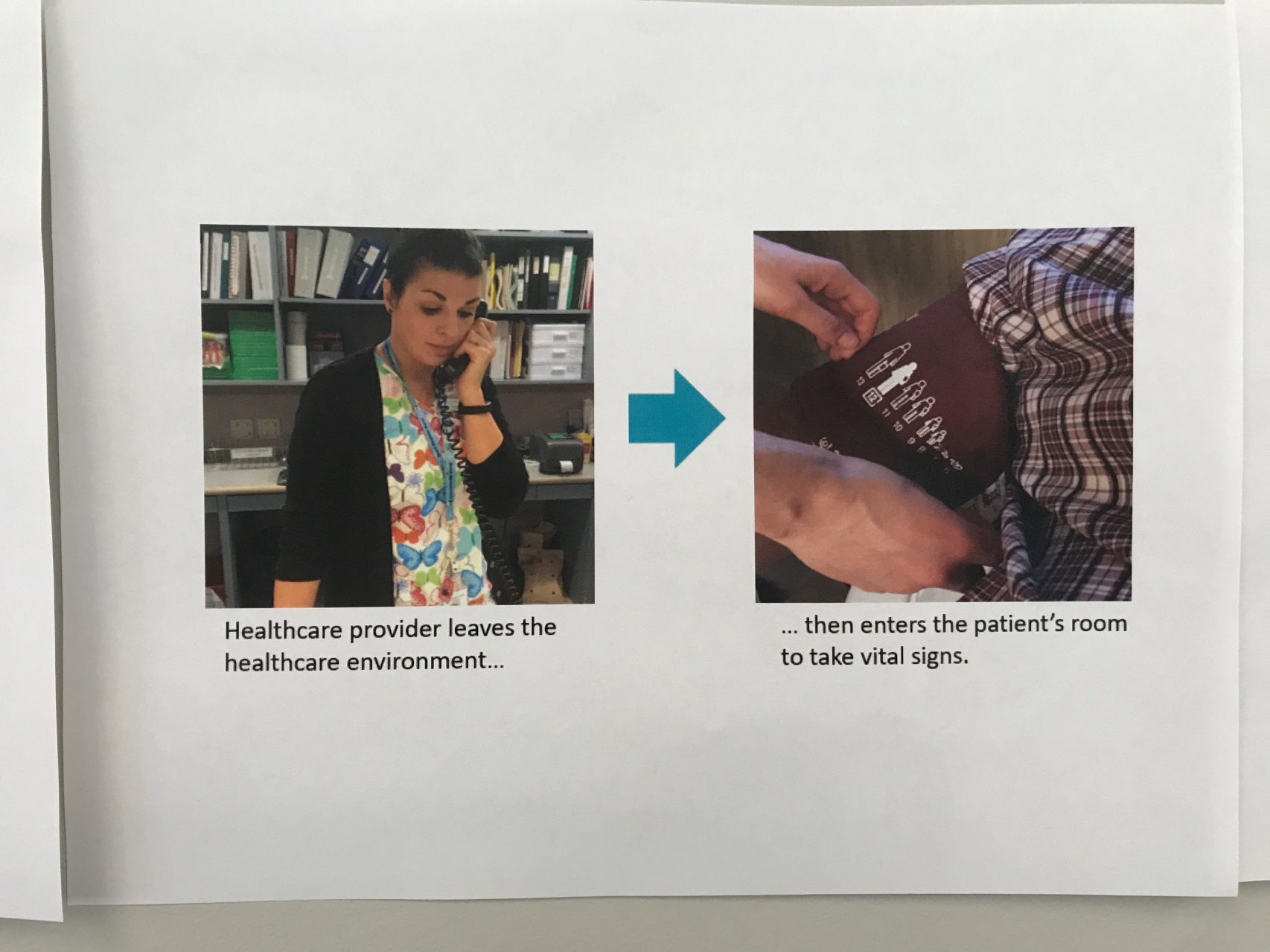 This is the second poster in the top row.

It has a healthcare provider on the telephone, and then they are putting a blood pressure cuff on a patient to take their vital signs.

I wonder how the top row relates to each other?
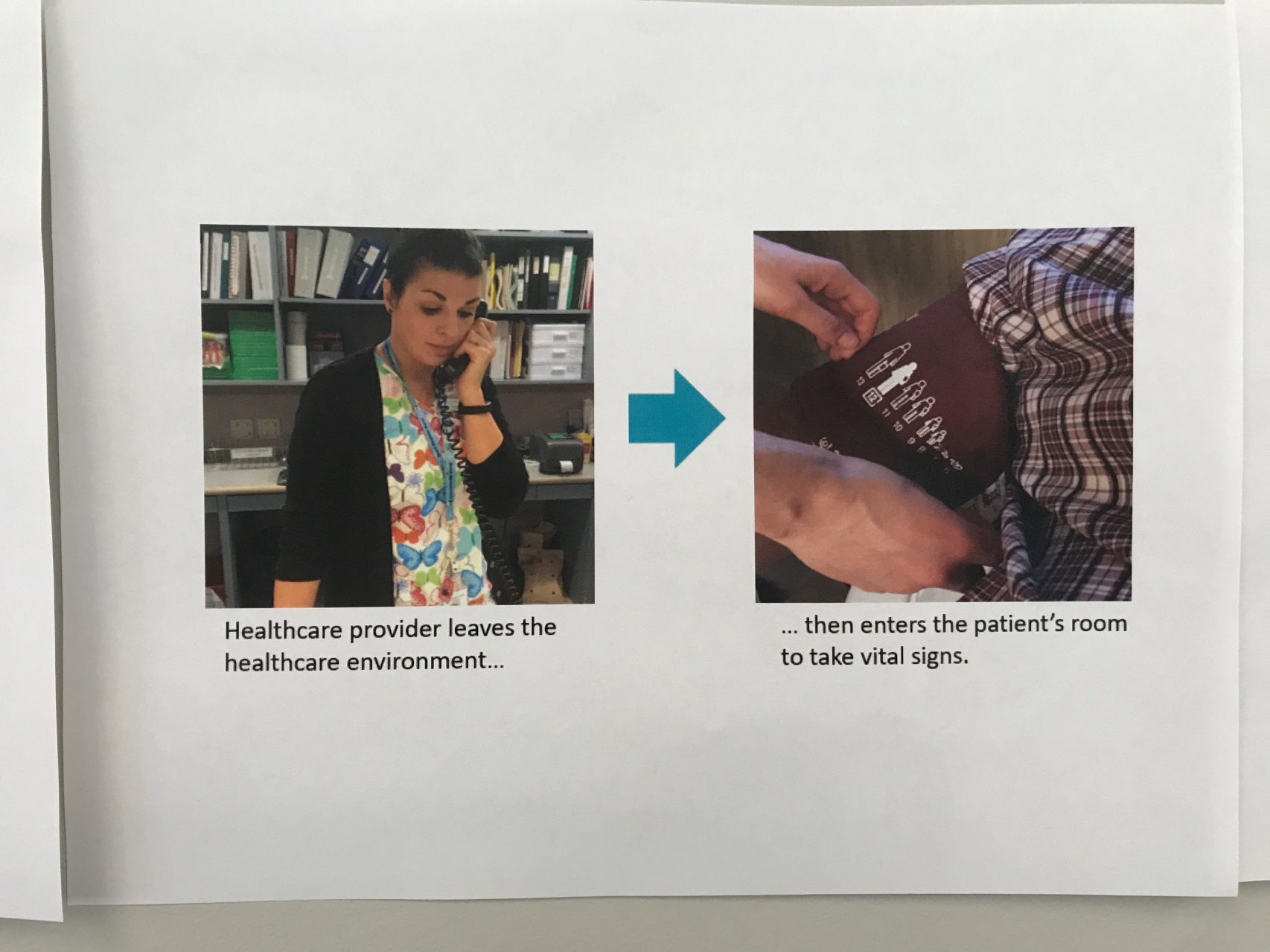 Back to Posters
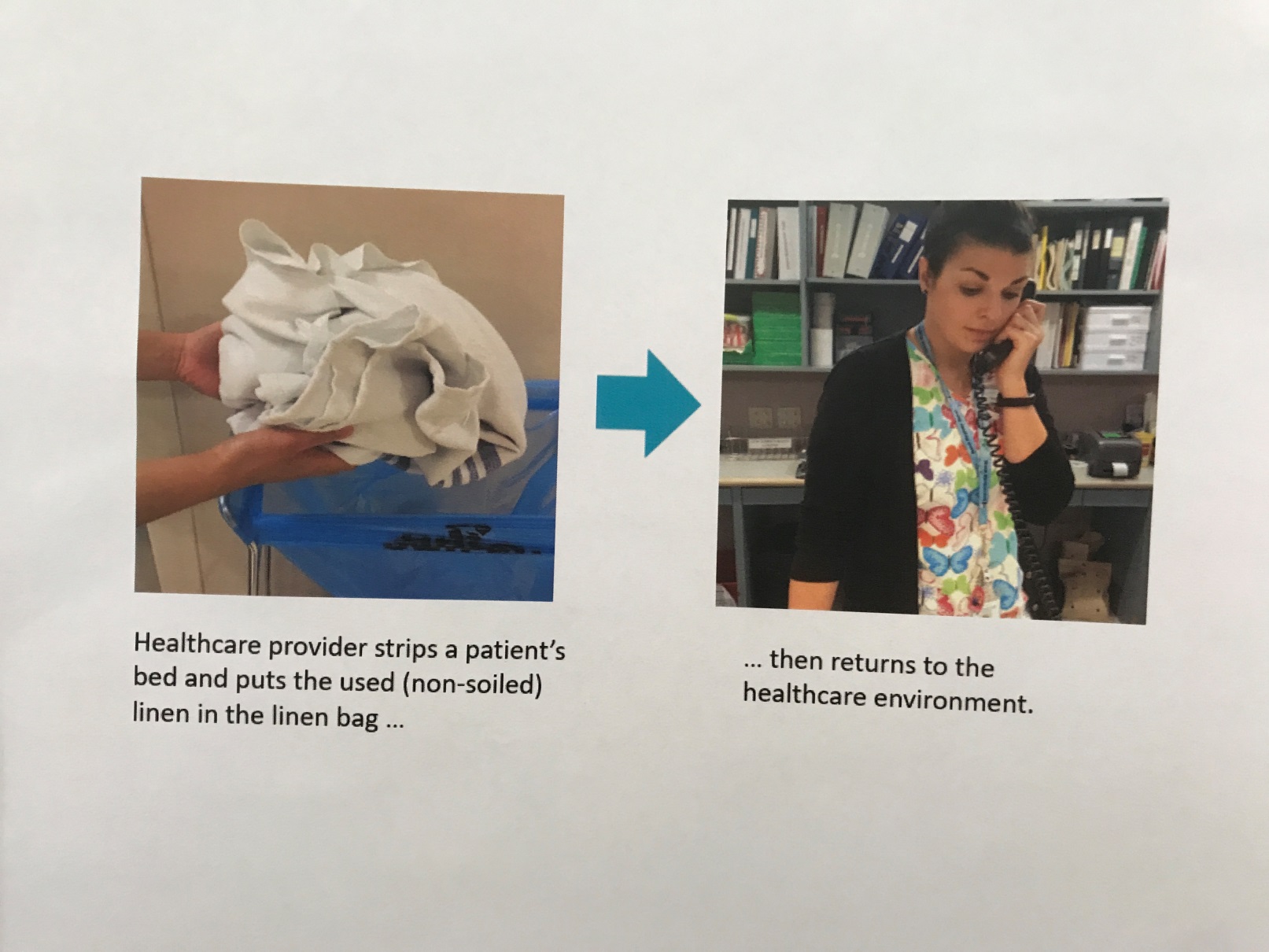 Third POster
This is the third poster in the row. It looks like the healthcare provider was contacting a patient’s bed linens, dropped them in a soiled linen bag, and then went to talk on the telephone.
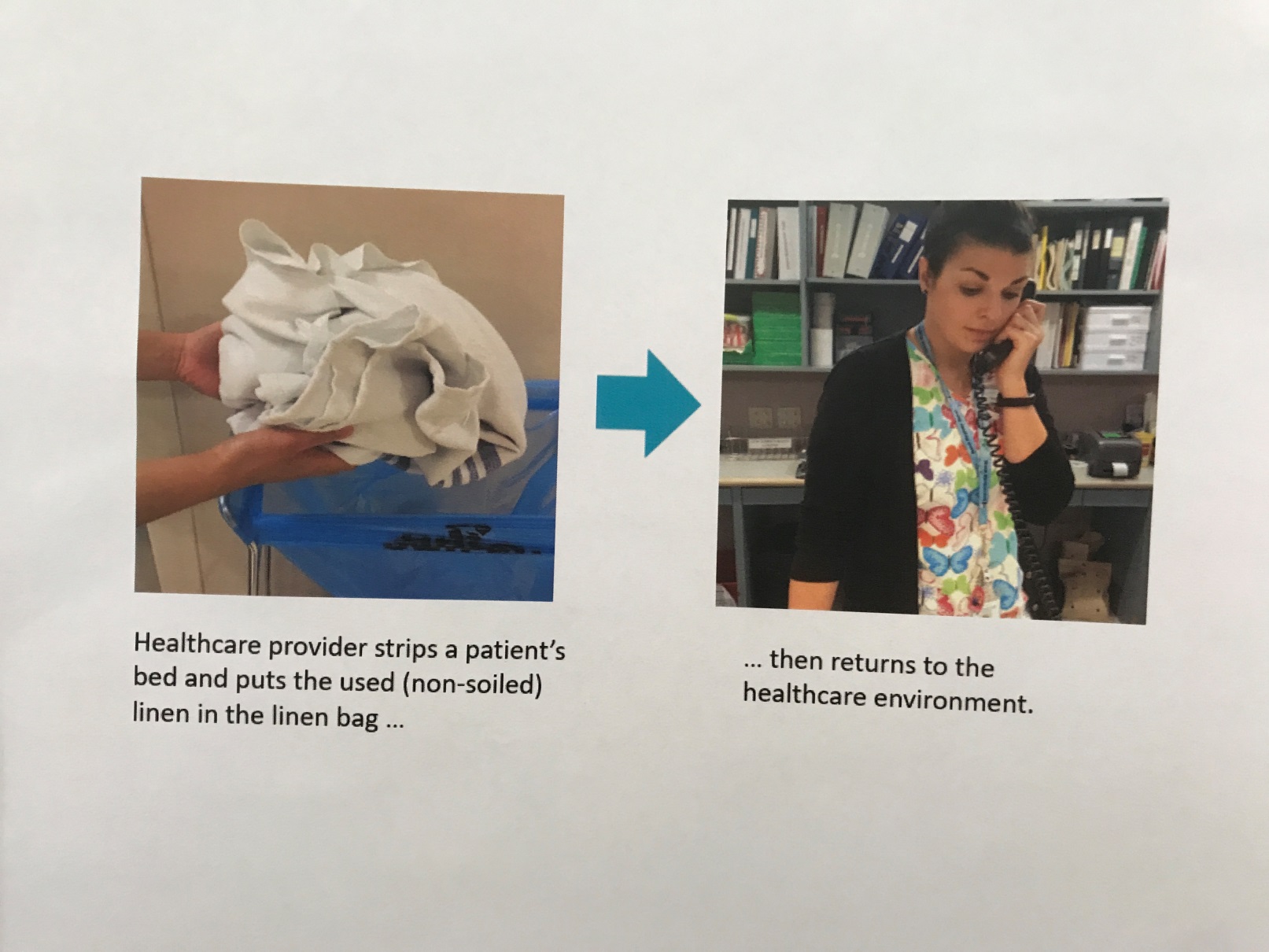 Back to Posters
Fourth Poster
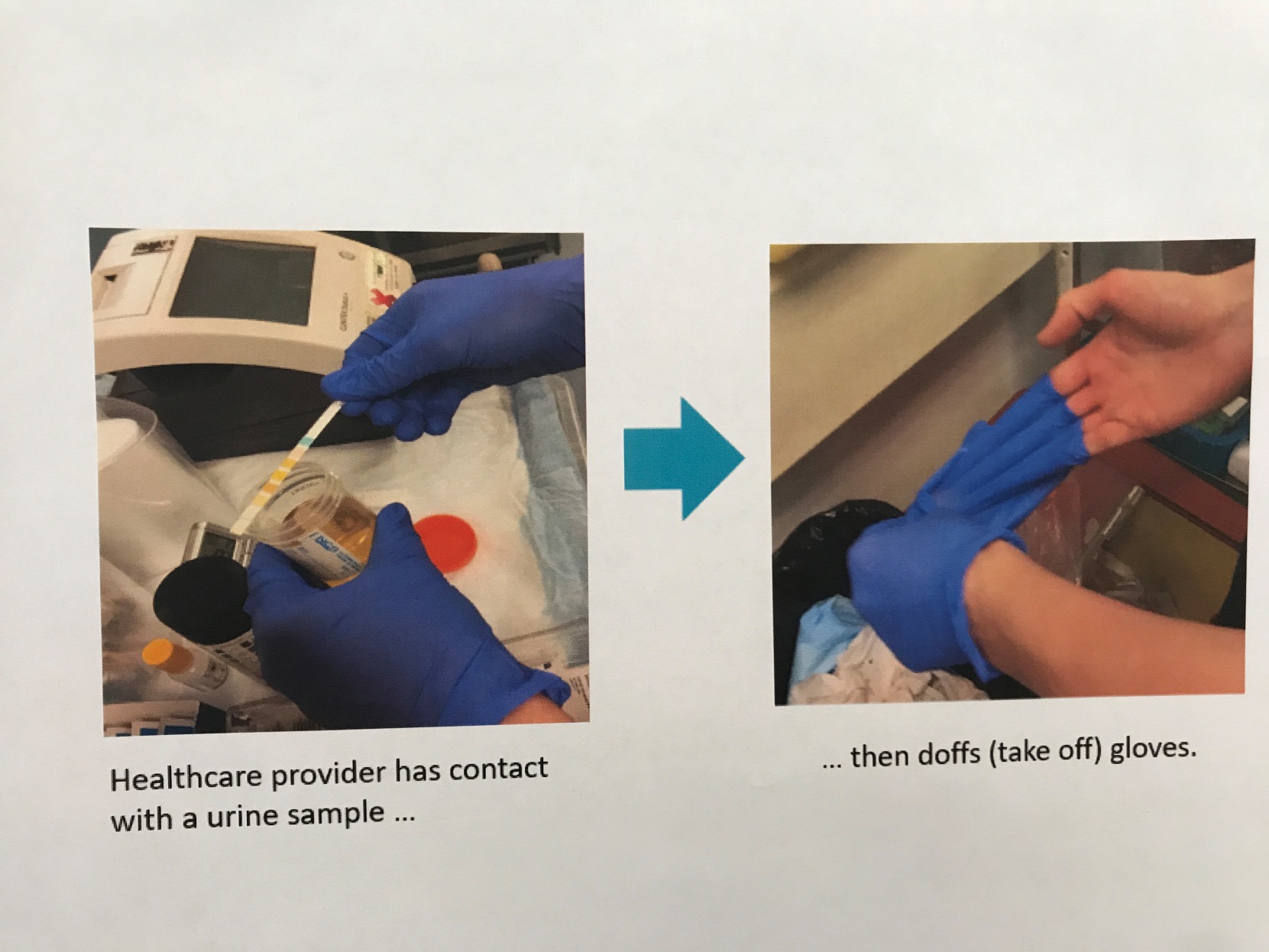 This is the fourth and last poster in the row…
In this one a healthcare provider has contact with a urine sample (Gross! But at least they have gloves on…)
Then they take off their gloves and put them in the trash.
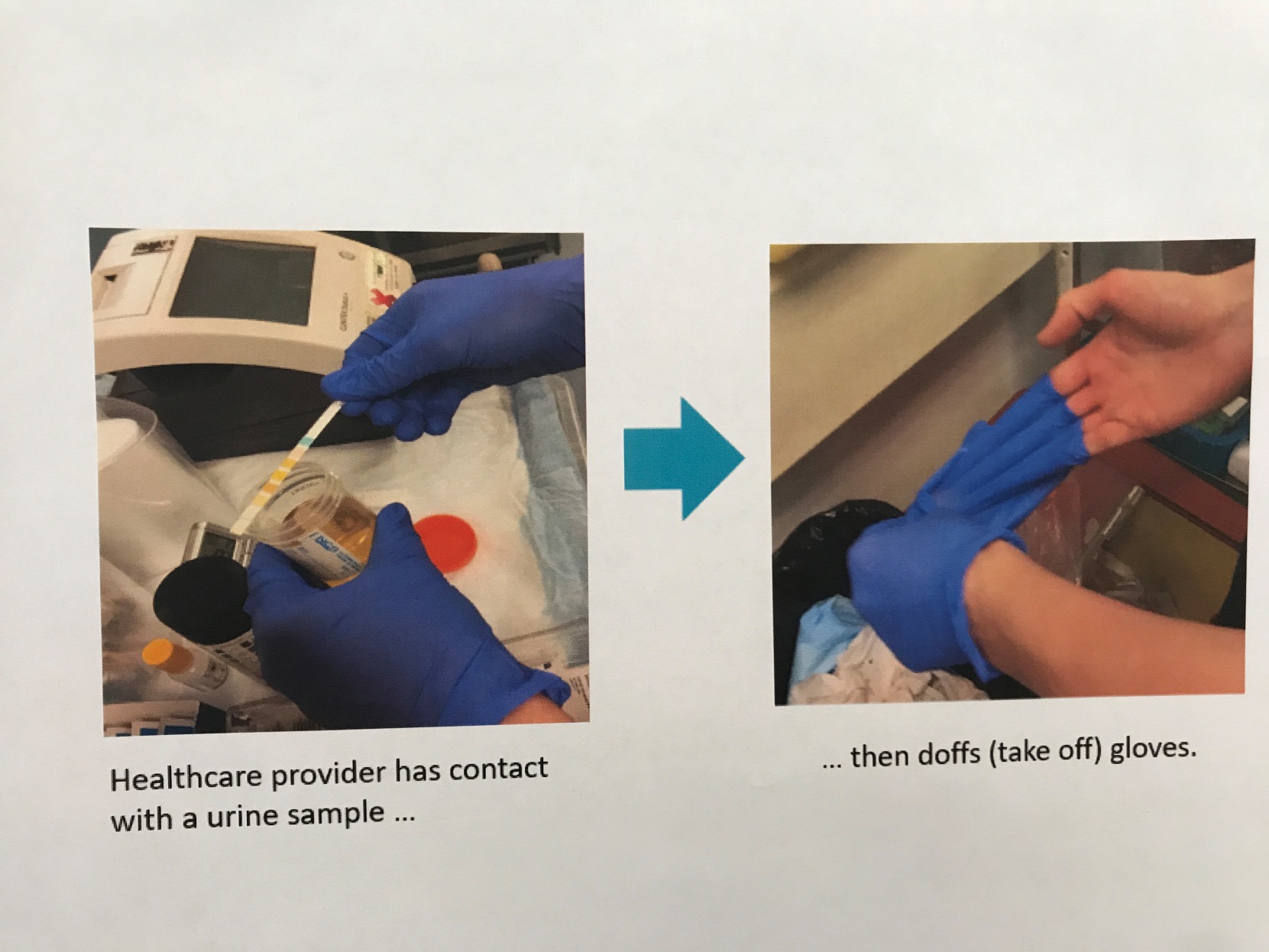 I would probably clean my hands after if I was 
handling urine, even with gloves on…….  Wait, is cleaning your hands how these are connected?
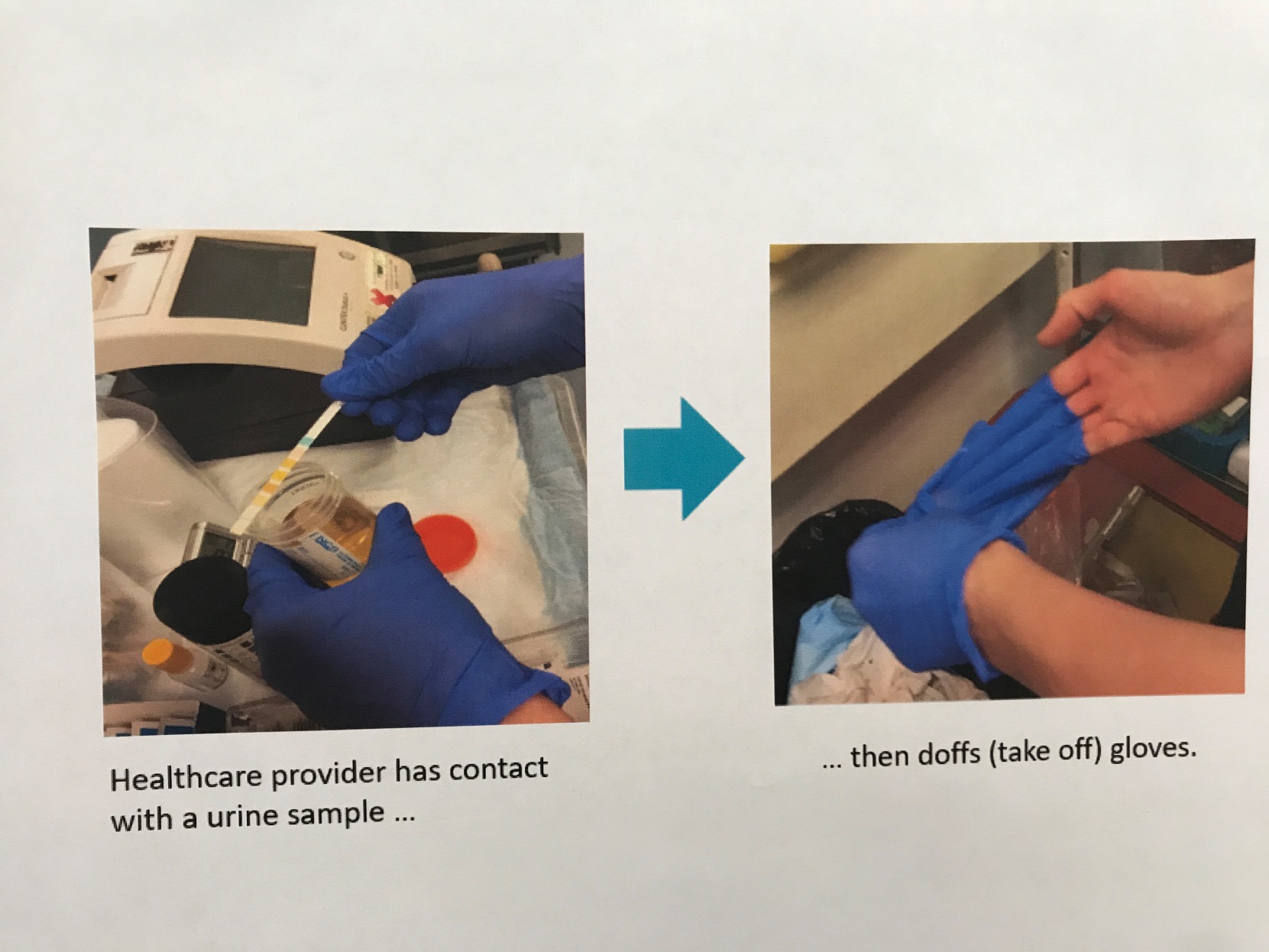 Back to Posters
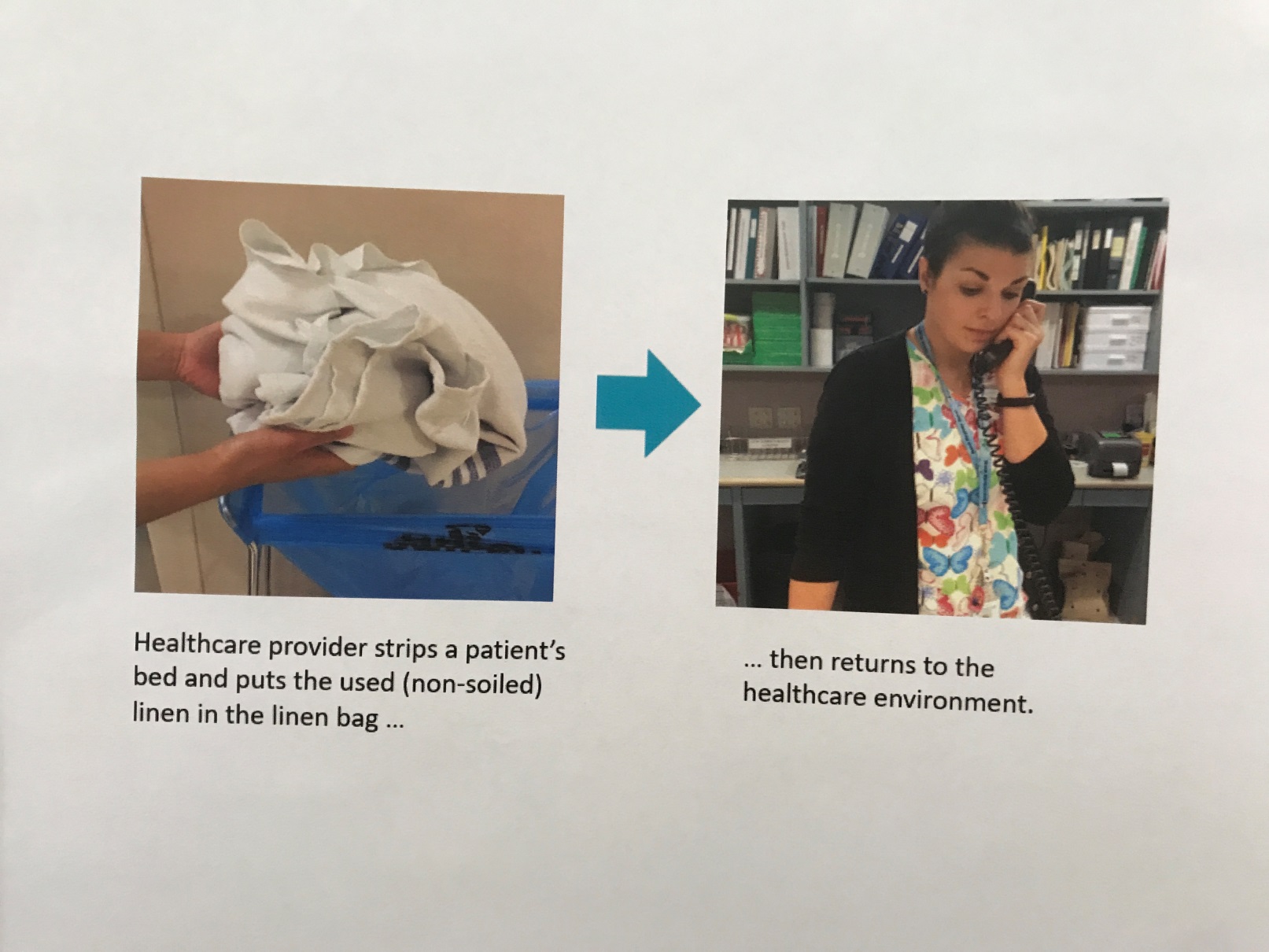 Hmm….. how do each of these pictures connect with the 4 moments of hand hygiene? Are each of these supposed to represent a time a healthcare worker is supposed to clean their hands? How do I get a code out of that…
Door text
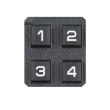 You try the door, giving it a hard push and pull. Unfortunately it is still locked, however while doing so you notice a small black keypad to the left of the door, maybe this is how I can unlock the door?
Keypad Intro
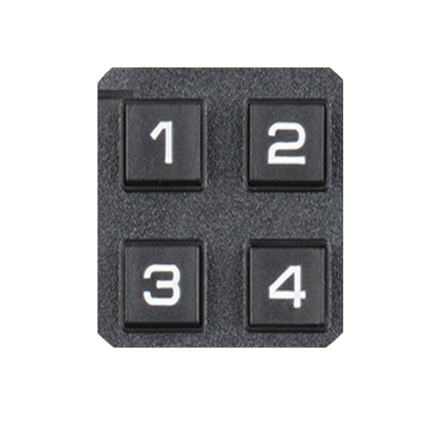 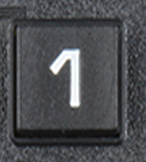 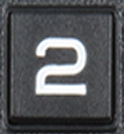 There’s a small keypad here with 4 numbers, Fauna didn’t make this easy by giving me the code did she?
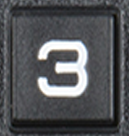 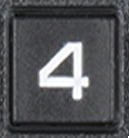 Keypad Intro 2
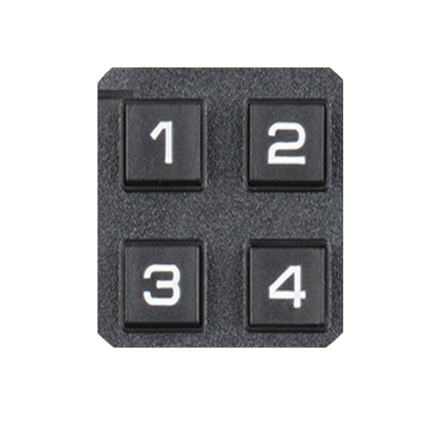 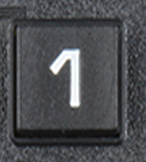 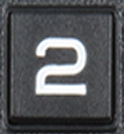 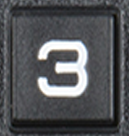 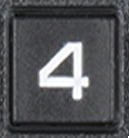 Wait, I remember Fauna saying she always had to solve a puzzle for that week’s code, and they always change it. Then she talked about some Ravenclaw thing… Whatever that means…

I’m sure something nearby will be a clue…
Keypad Intro 3
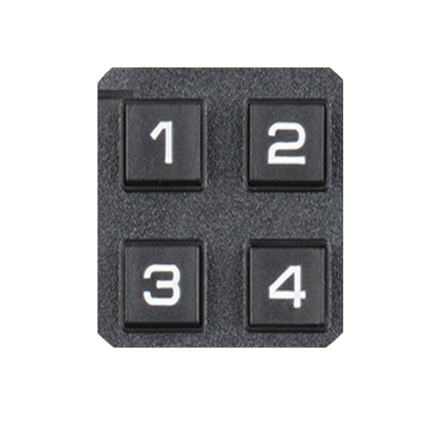 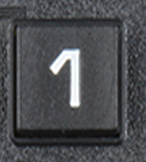 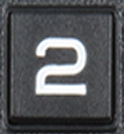 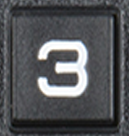 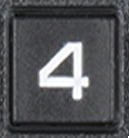 You play around a bit with the buttons and discover that each number can be used only once, and that you need a 4 digit code.
Keypad CLICK TO BEGIN CODE
Go Back
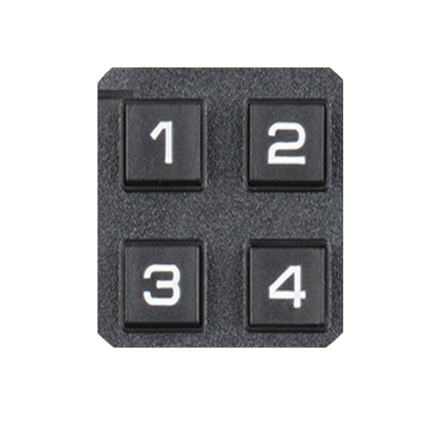 CLICK TO BEGIN CODE
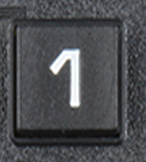 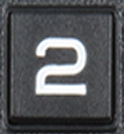 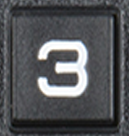 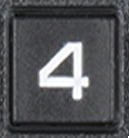 Keypad clickable nothing pressed
Go Back
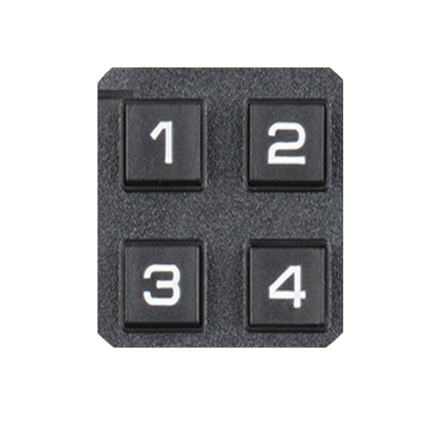 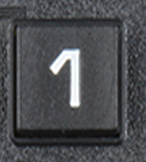 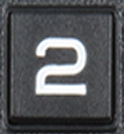 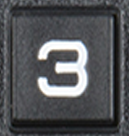 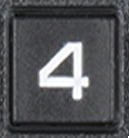 Press the first digit now.
Incorrect Path FIRST
Go Back
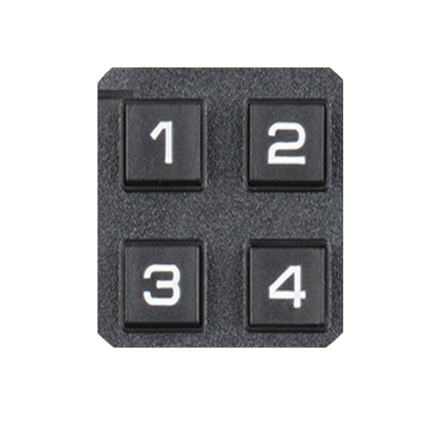 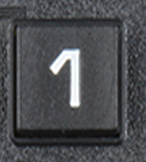 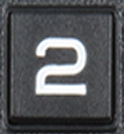 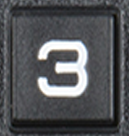 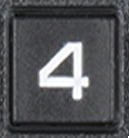 Press the second digit now.
Incorrect Path Second
Go Back
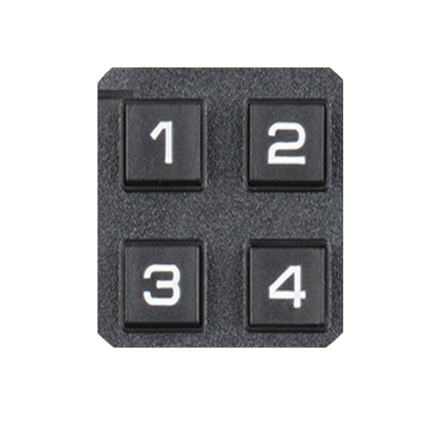 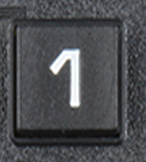 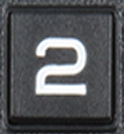 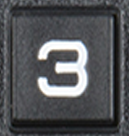 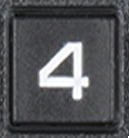 Press the third digit now.
Incorrect Path THIRD
Go Back
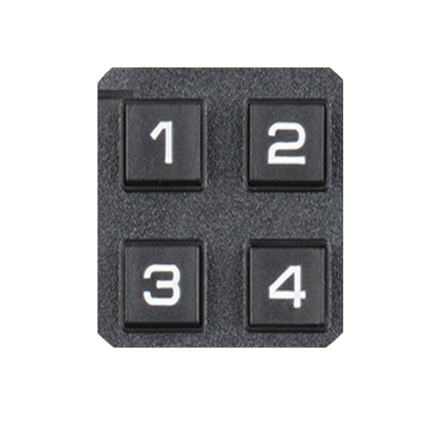 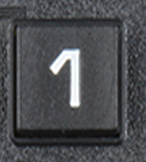 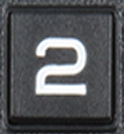 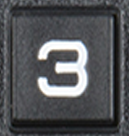 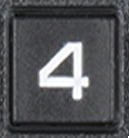 Press the fourth digit now.
Incorrect Path FOURTH
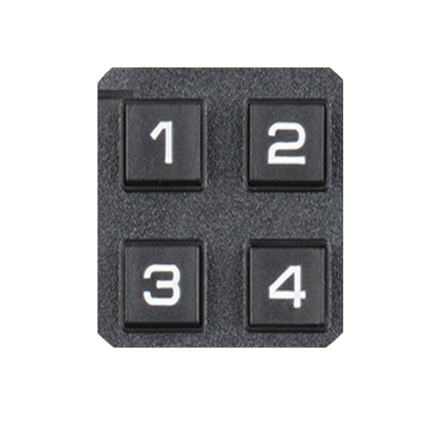 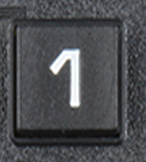 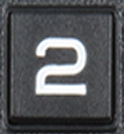 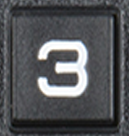 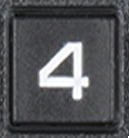 You press the fourth digit of the code.
Incorrect Path FAIL MESSAGE
Go to Posters
Try Again
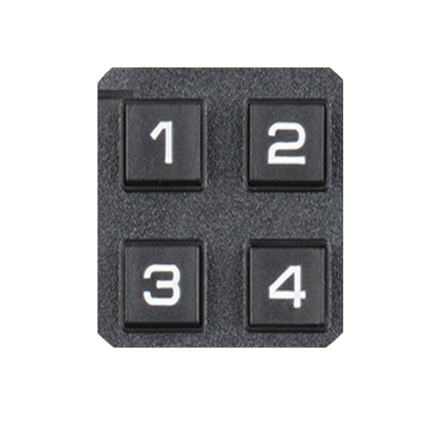 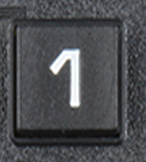 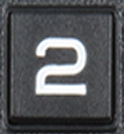 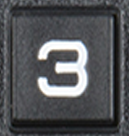 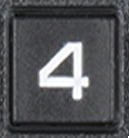 The keypad lights up red and gives a little BZZT.
You try the door but it is still locked, it looks like that was not the right code…
Incorrect Path FAIL MESSAGE HINT
Go to Posters
Try Again
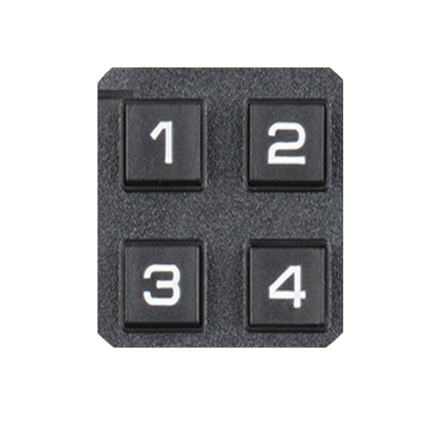 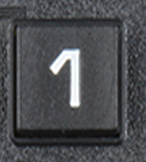 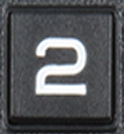 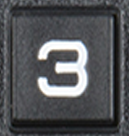 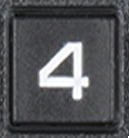 You won’t need to guess the code or anything else in this escape room. Have you tried looking at the posters? What moment is each poster trying to convey?
Press “Try Again” to try entering another code or “Go to Posters” to take another look at the posters on the wall.
Correct Path Pressed 2 FIRST
Go Back
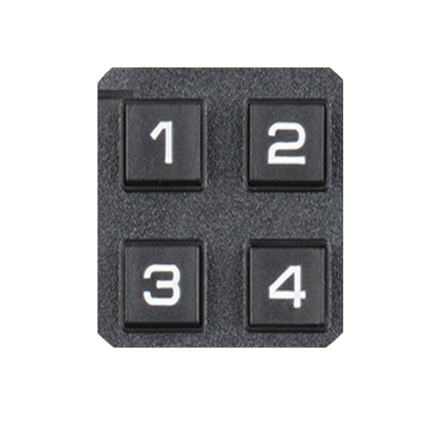 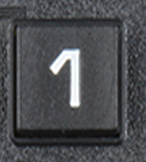 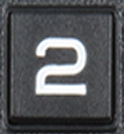 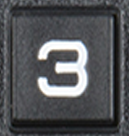 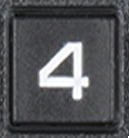 Press the second digit now.
Correct Path Pressed 1 SECOND
Go Back
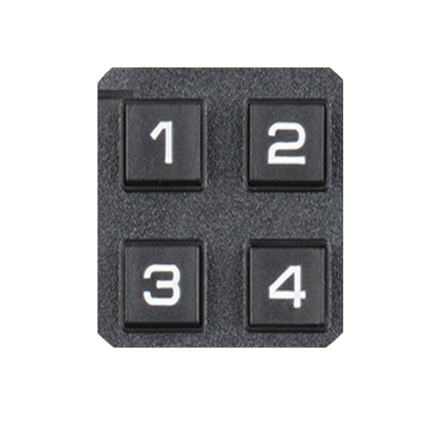 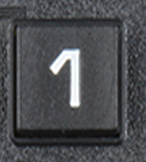 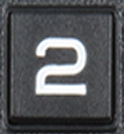 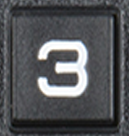 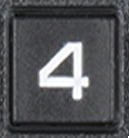 Press the third digit now.
Correct Path Pressed 4 THIRD
Go Back
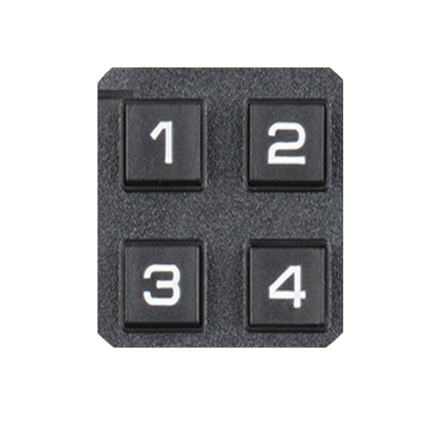 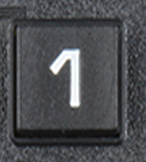 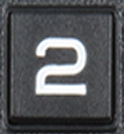 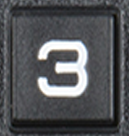 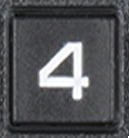 Press the fourth digit now, only one more number needed.
Correct Path Pressed 3 FOURTH
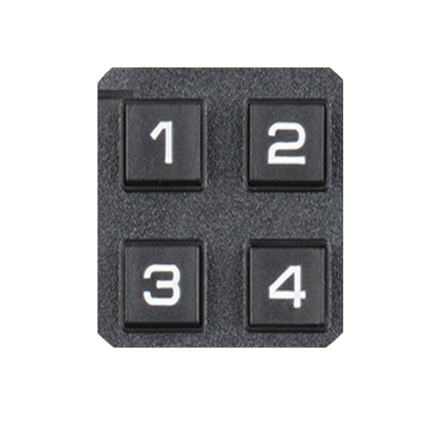 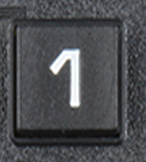 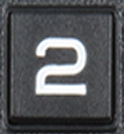 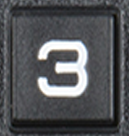 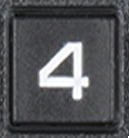 You press the last digit of the code: 2143
You hear a single BEEP and then a noise come from the door, did it just unlock?
Scene 1 Success FINAL
You give the handle a pull. SUCCESS!!  It opens smoothly and leads down a short hallway.
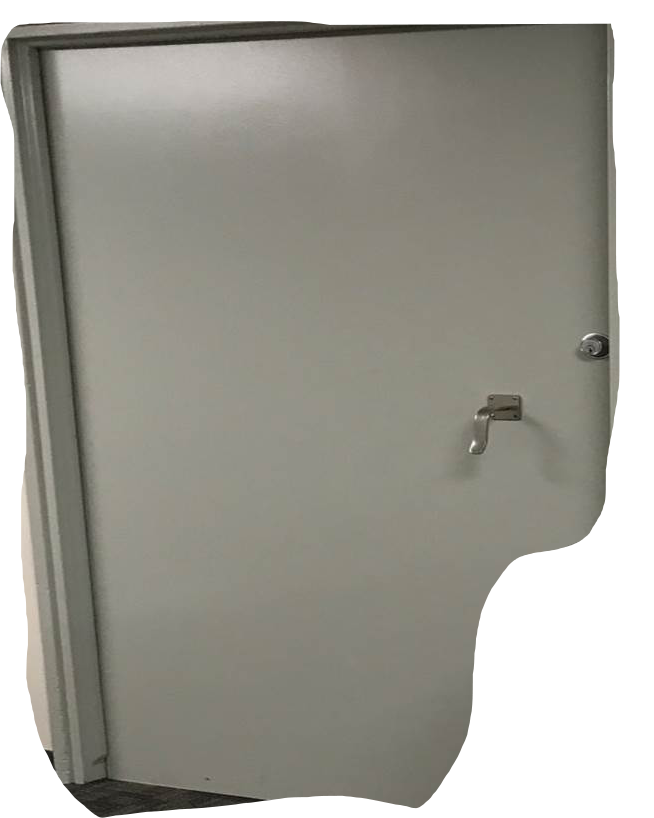 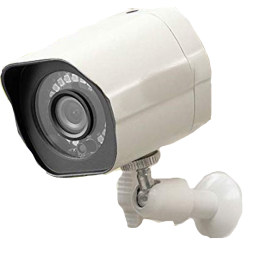 Scene 2 Intro
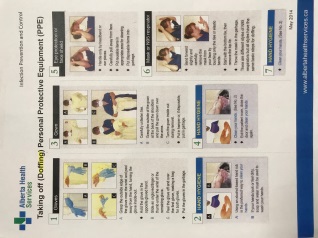 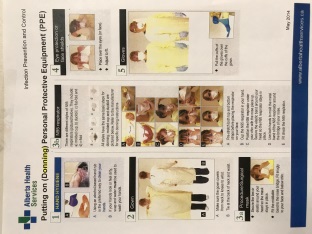 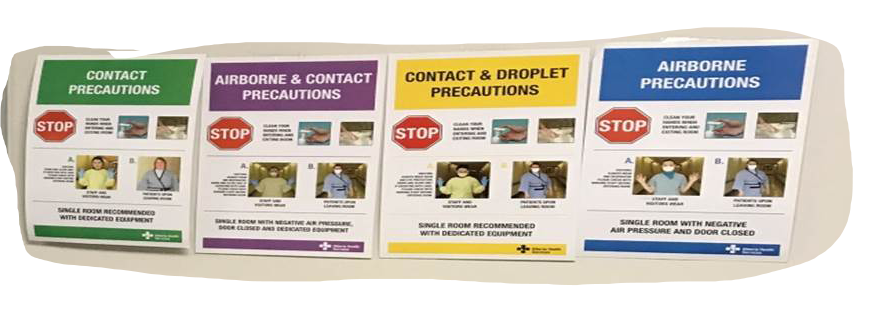 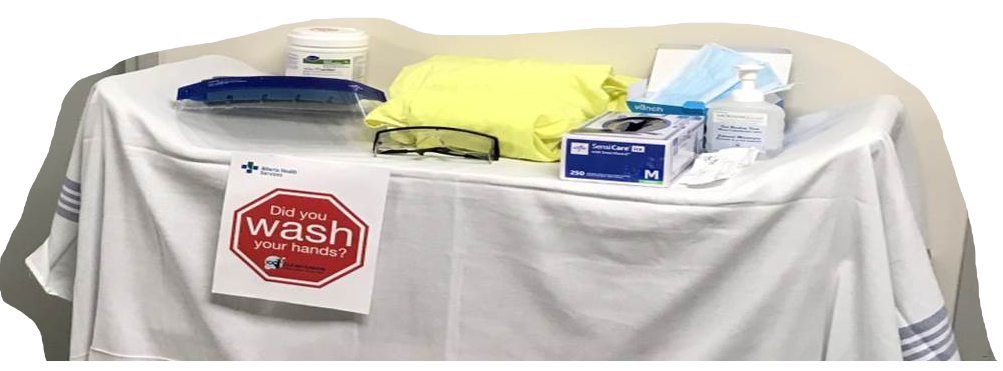 At the end of the short hallway you reach a small area and.. Another door! You take a quick look around - there’s a weird cart with some stuff on it, some posters, and off to the side there is a desk with a computer.
You try the door hopefully but, drat it too is locked, nothing comes easy here does it?
Go to Desk
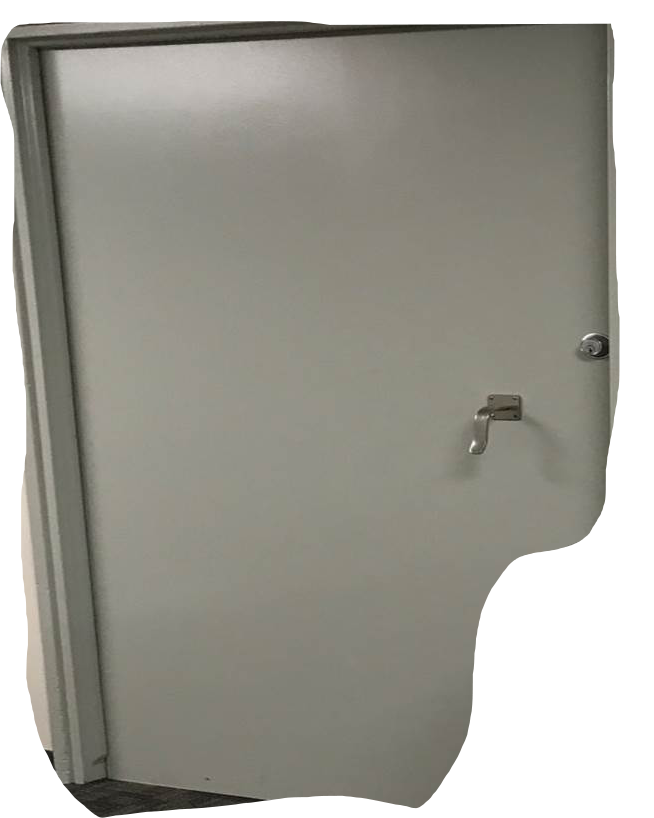 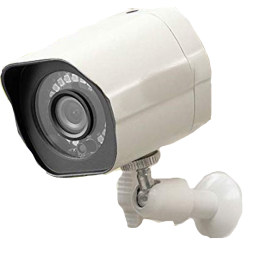 Scene 2 Intro 2
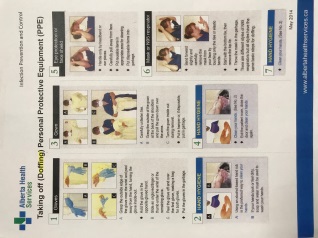 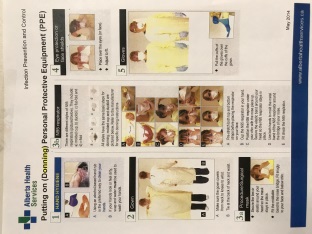 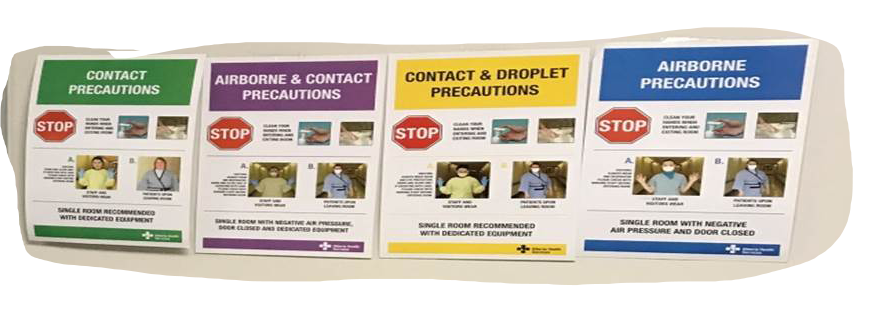 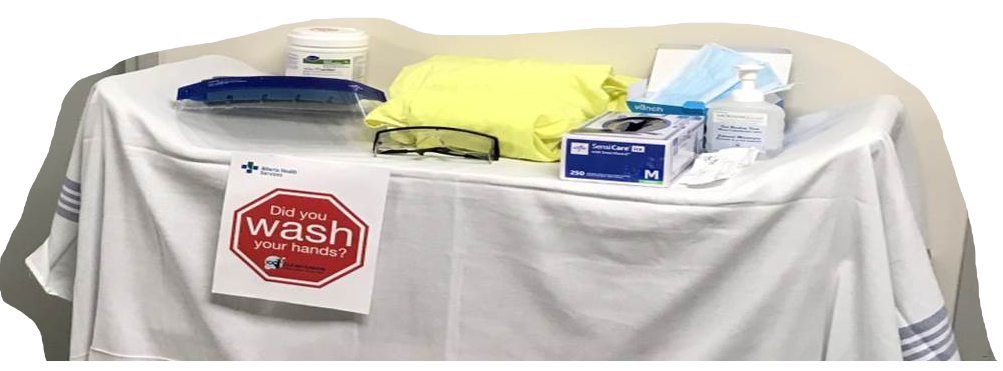 Go to Desk
As you try the door handle you hear a loud“BEEP”. It sounds like the noise came from the camera that is pointing at you attached on the right side of the door.
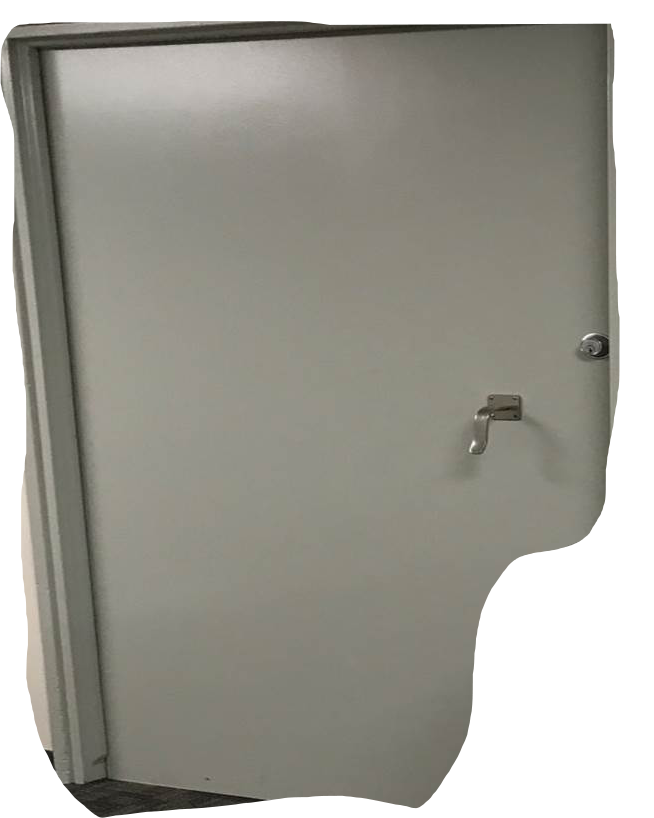 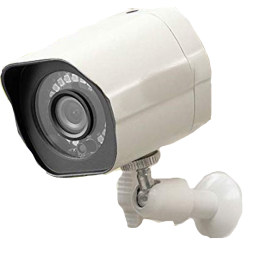 Scene 2 Intro 2
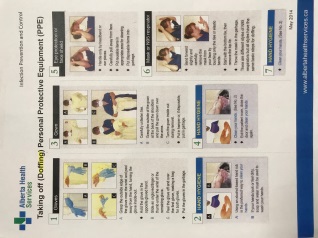 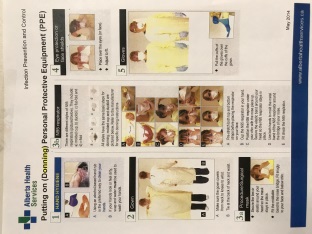 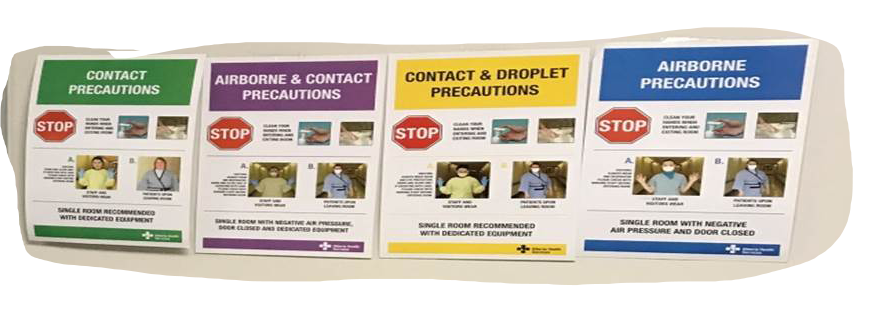 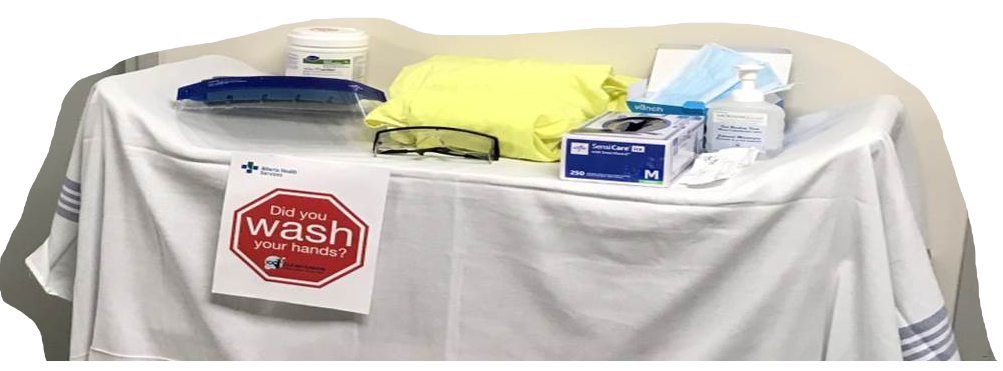 “Incorrect PPE detected. Please use proper donning procedures to don appropriate PPE for current lab setting. See IPC resource manual “Lignum Virum”for more information.”
Go to Desk
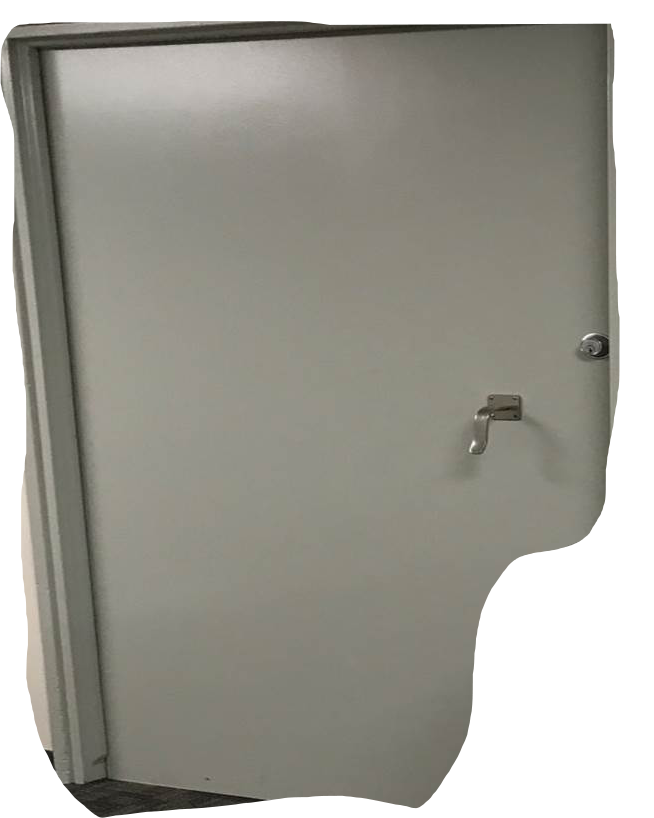 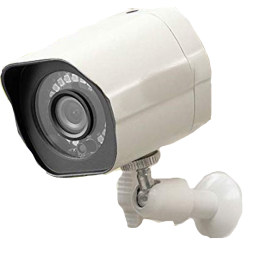 Scene 2 Intro 2
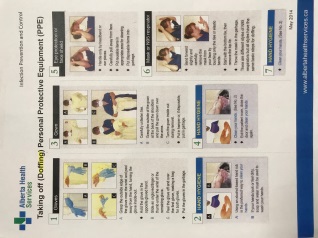 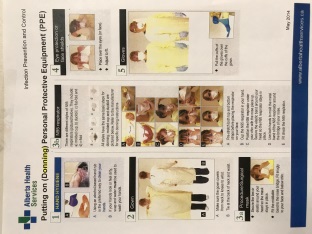 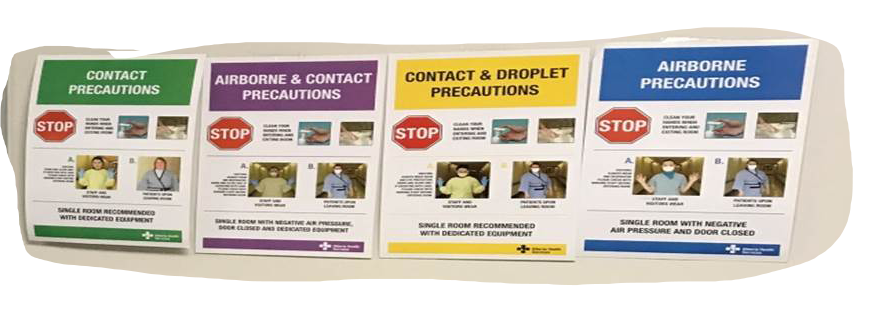 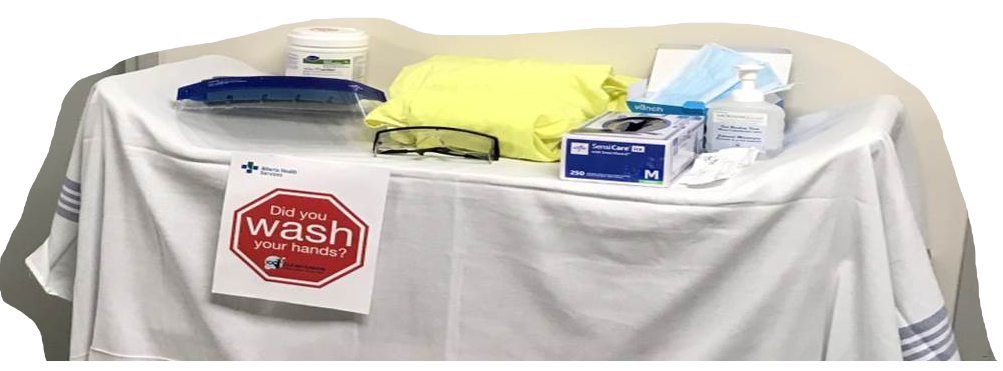 The camera finishes lecturing you and goes silent. You try the door again, still locked. Guess you will have to follow the camera’s request…
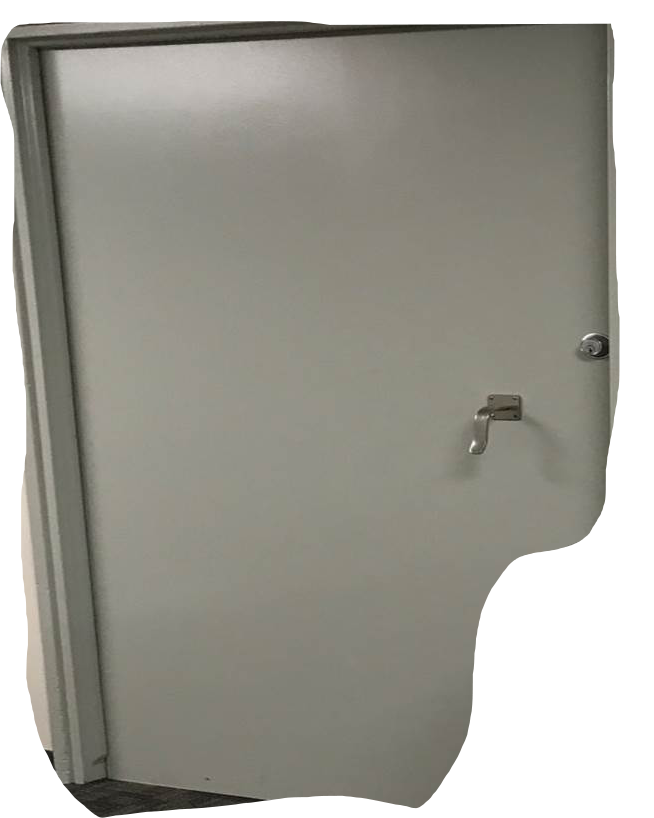 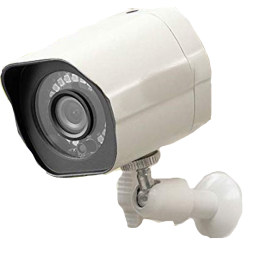 Scene 2 Greater Door Clickable
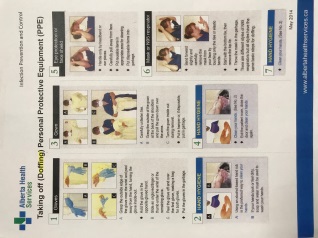 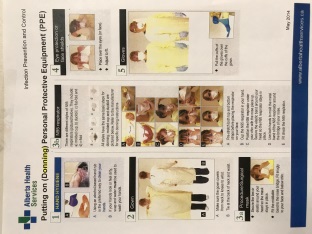 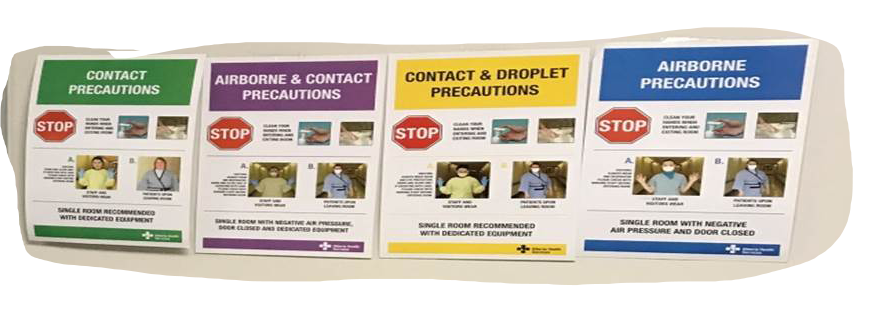 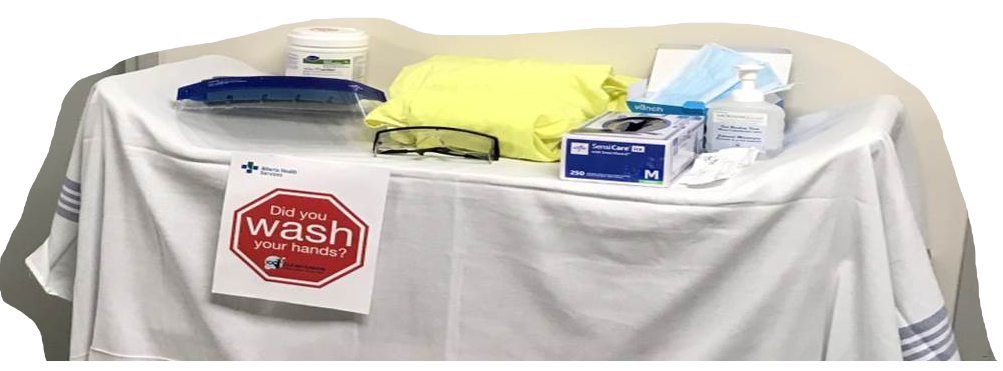 Go to Desk
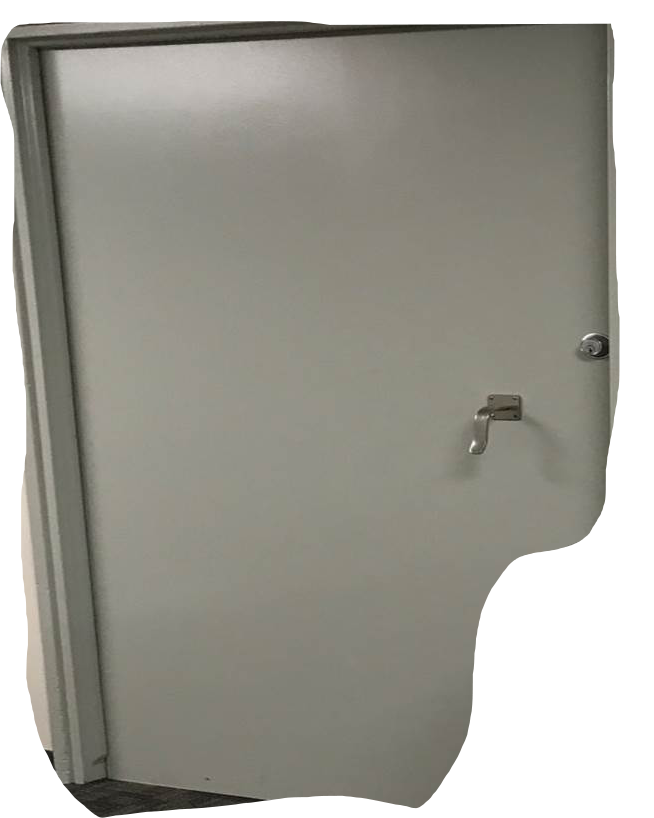 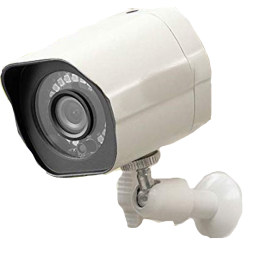 Scene 2 PPE CART PRE COMPUTER
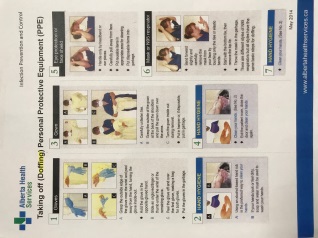 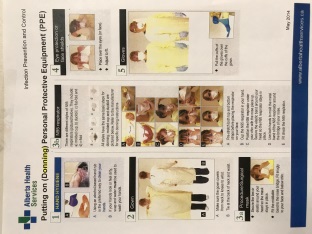 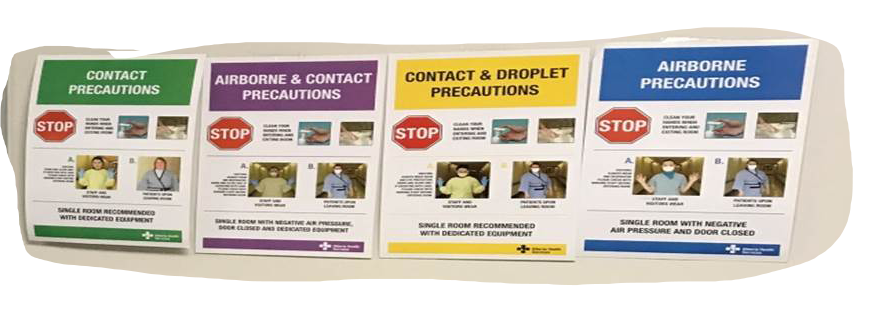 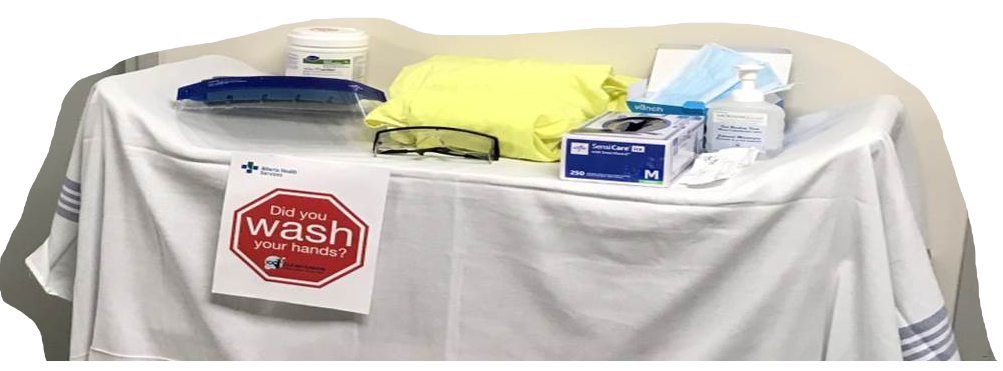 You take a closer look at the cart in front of you. It appears to have various pieces of personal protective equipment.  But which do you need? You should probably figure out what I need to wear before I start playing dress-up.
Go to Desk
Scene 2 Posters Introduction
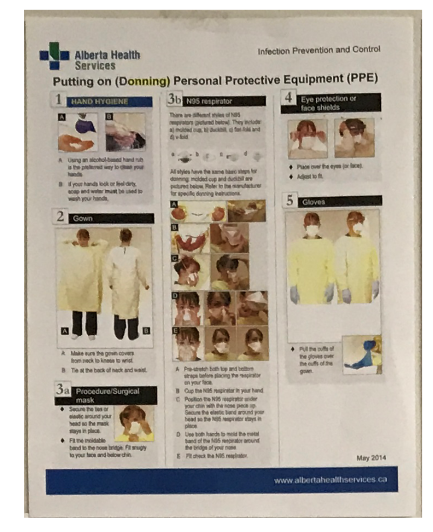 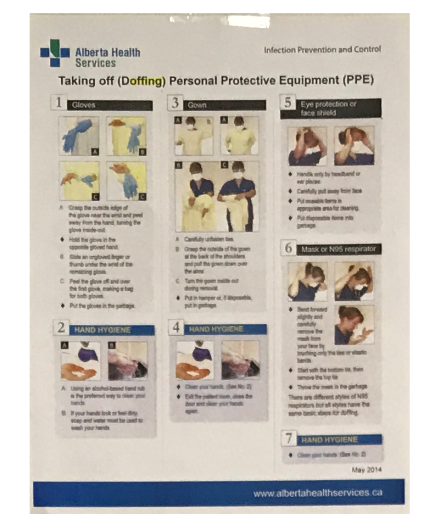 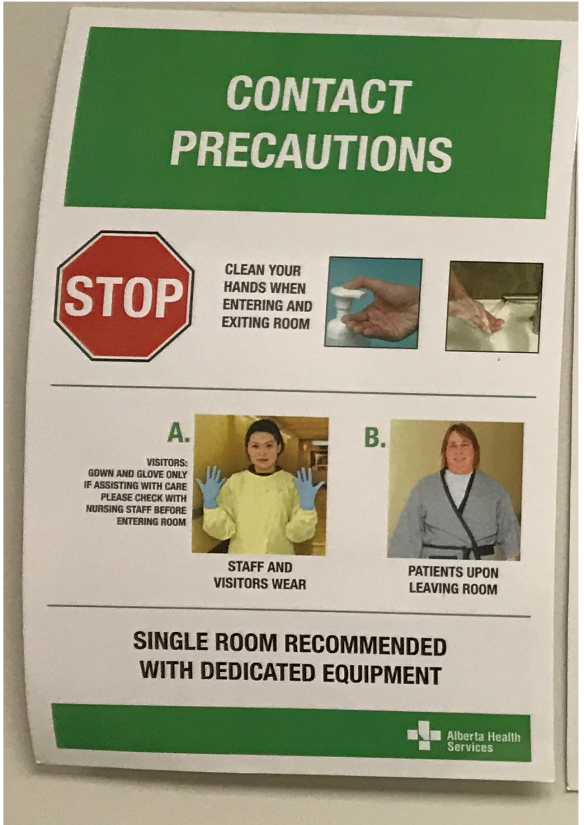 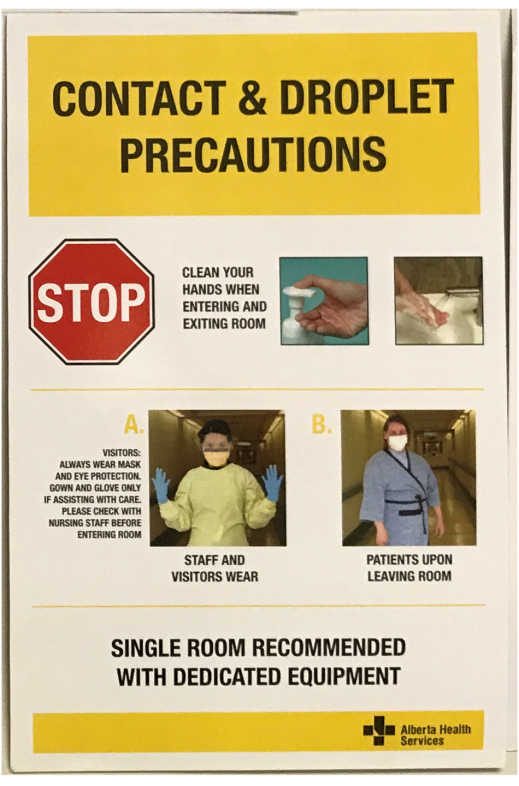 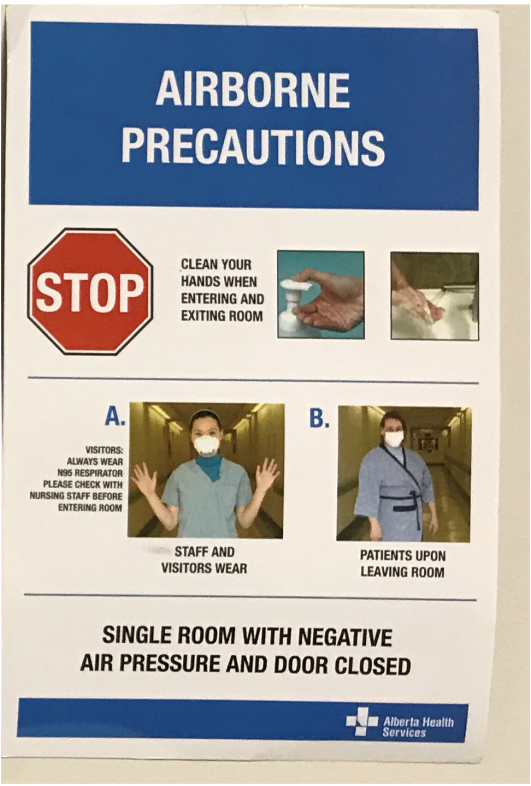 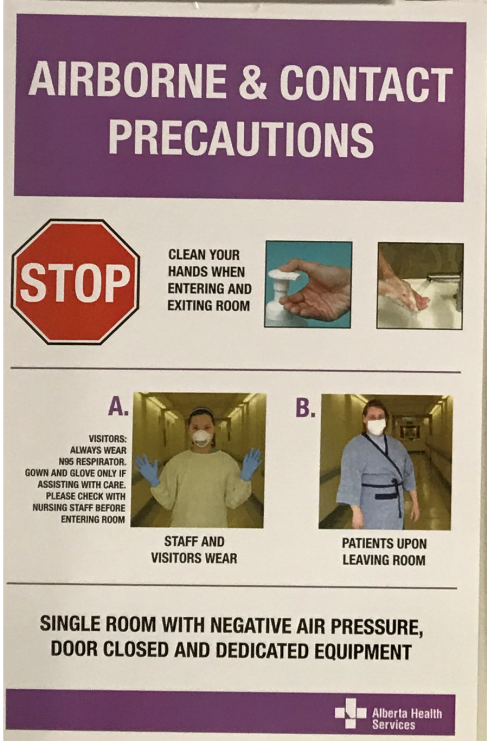 You take a closer look at the posters in front of you. There are two on top labelled “Donning” and “Doffing”. The posters below are types of precautions posters, including Contact, Airborne & Contact, Contact & Droplet, and Airborne.
All of them are wearing different PPE, so which poster do you follow?
Scene 2 Posters Clickable
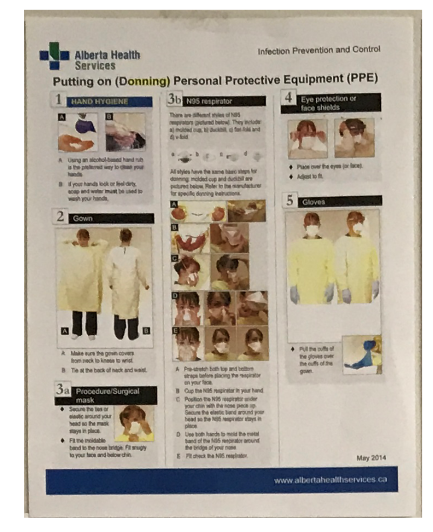 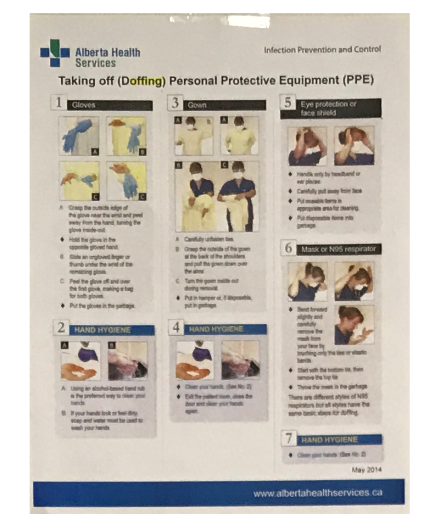 Back to Door
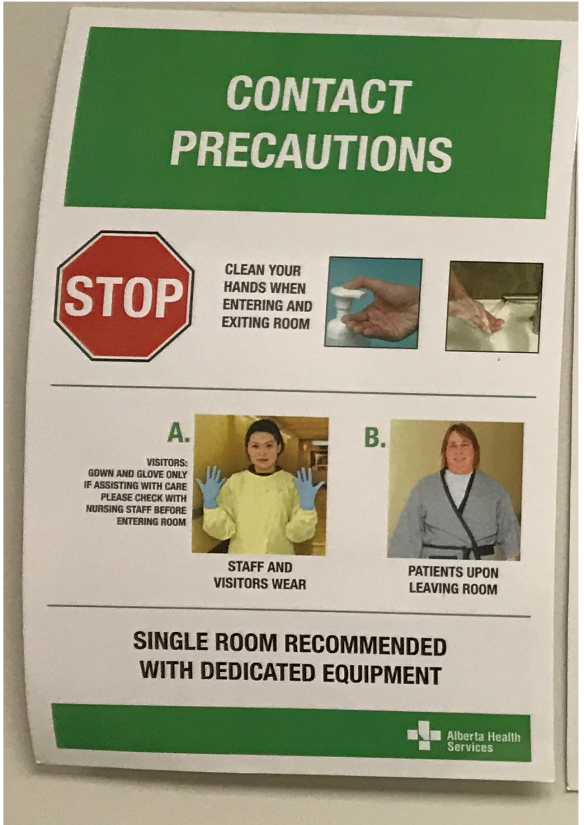 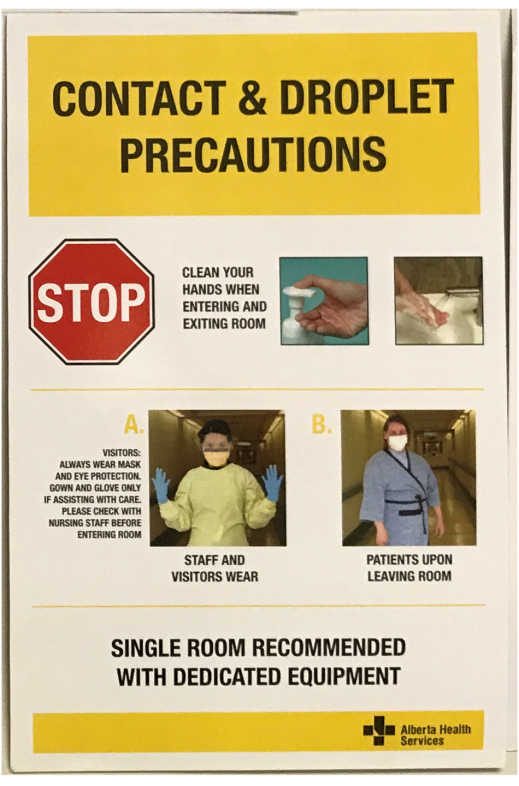 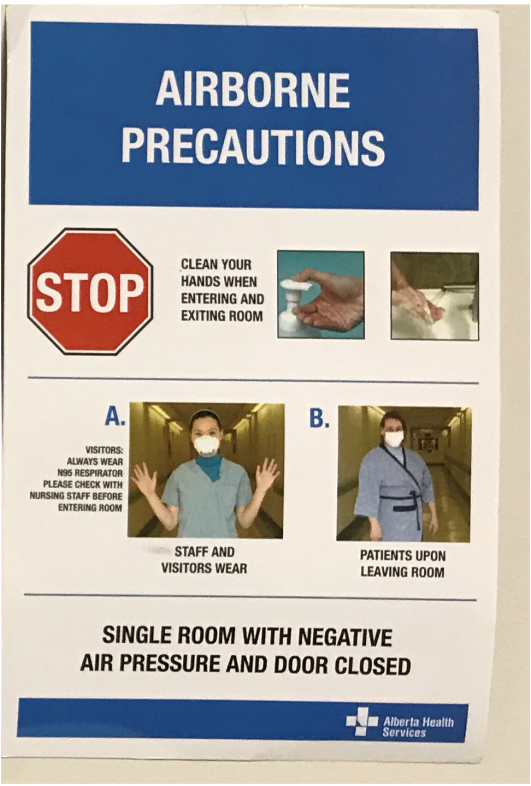 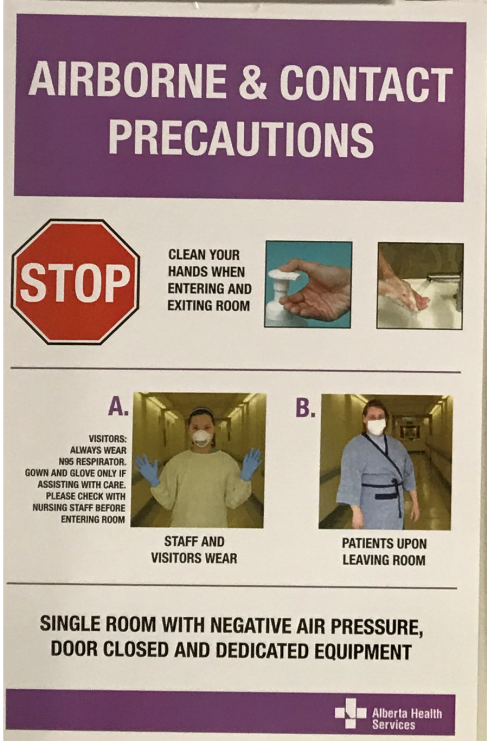 DONNING poster intro PRE COMPUTER
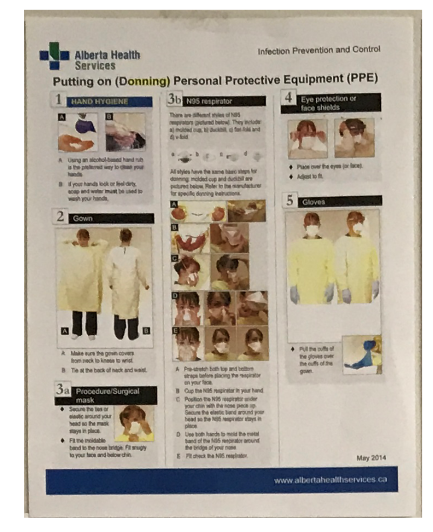 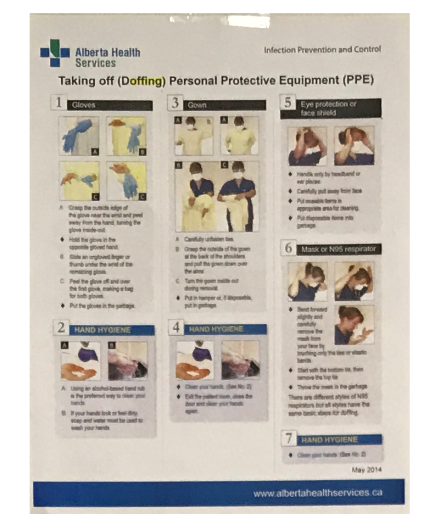 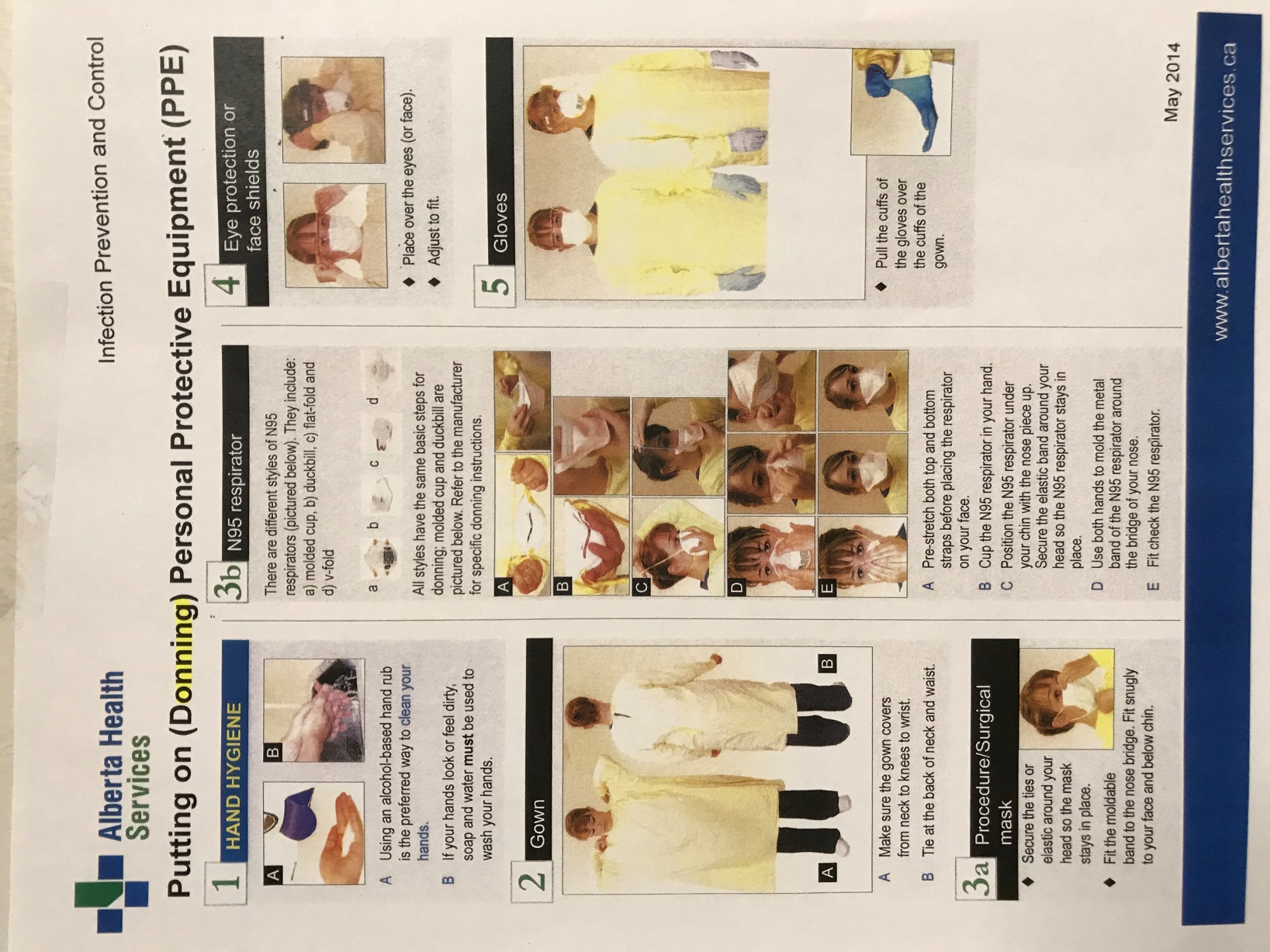 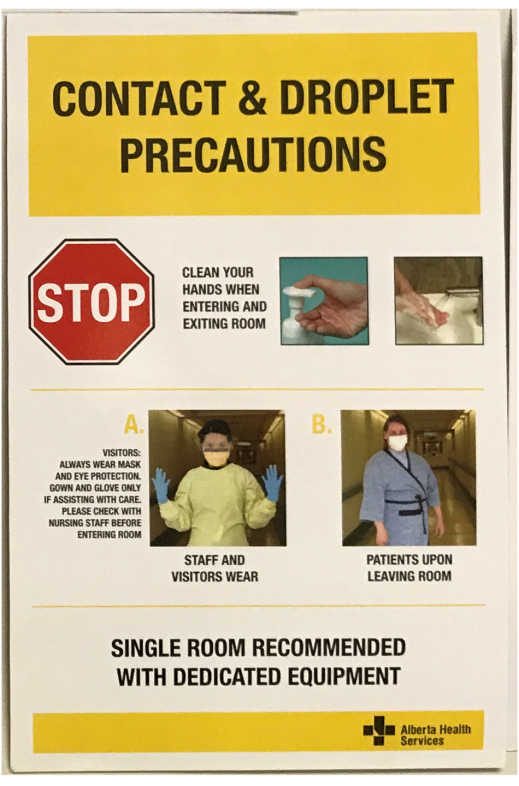 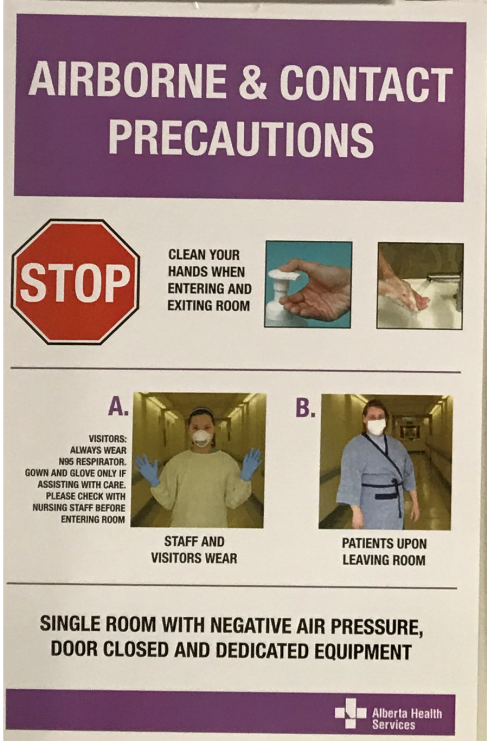 This poster tells you how to put on or DON PPE. The poster says to don PPE in this order:
1: Clean hands
2: Don Gown (IF NEEDED)
3a: Don Procedural/Surgical Mask (IF NEEDED)
3b: Don N95 Respirator (If NEEDED)
4: Don Eye protection or Face shield (IF NEEDED)
5: Don Gloves (IF NEEDED)
The poster also describes how to put on each item properly.
DONNING poster outro
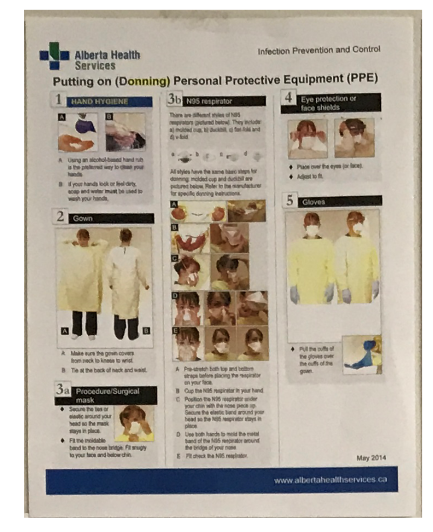 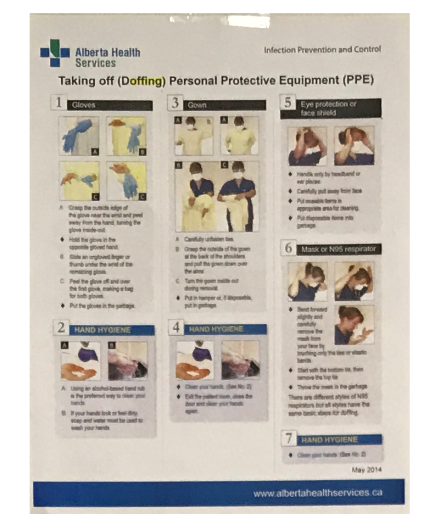 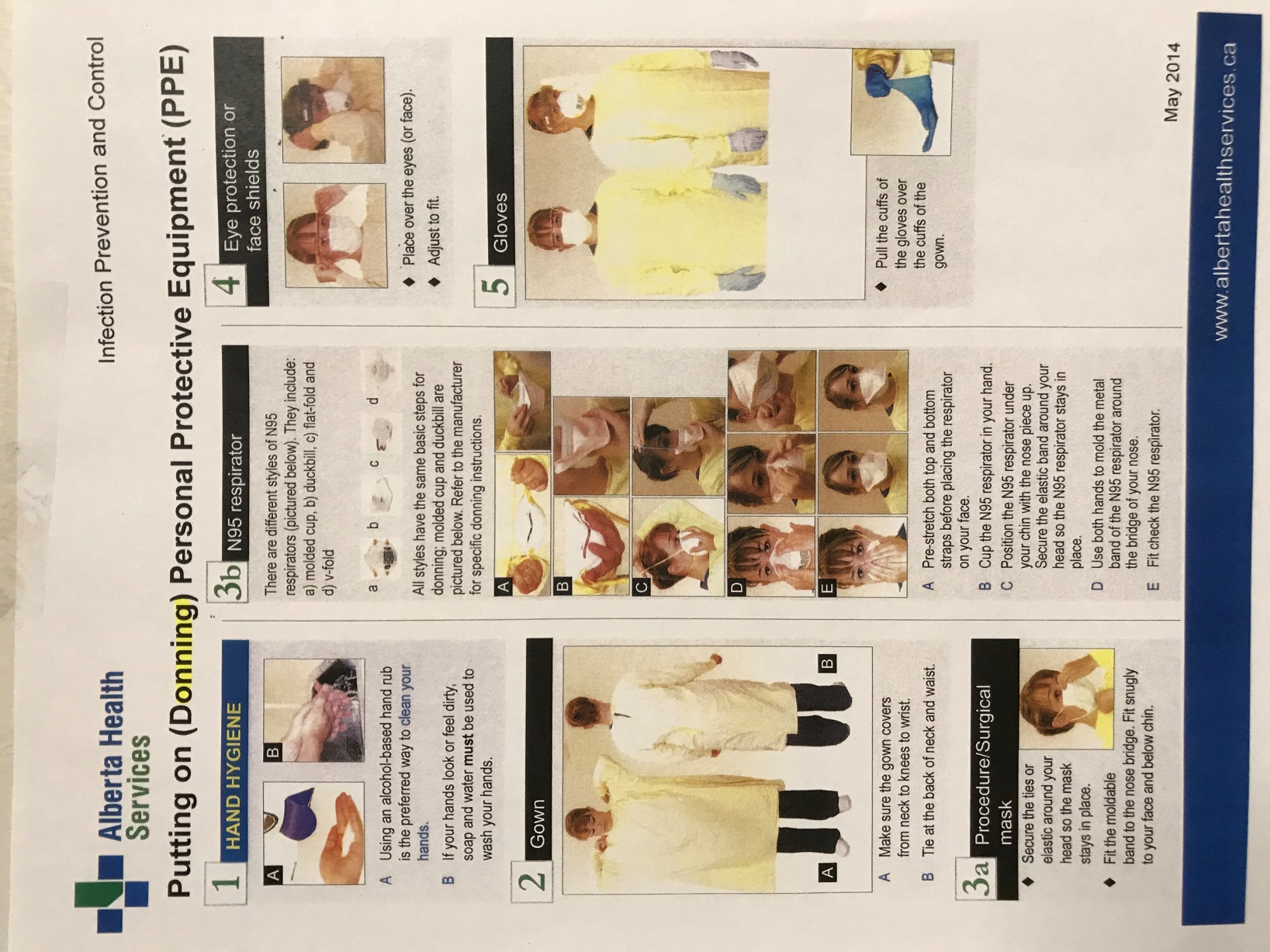 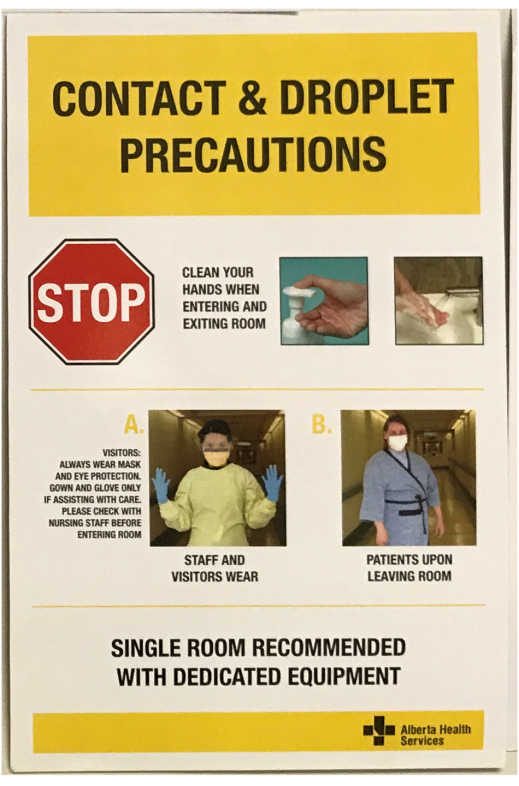 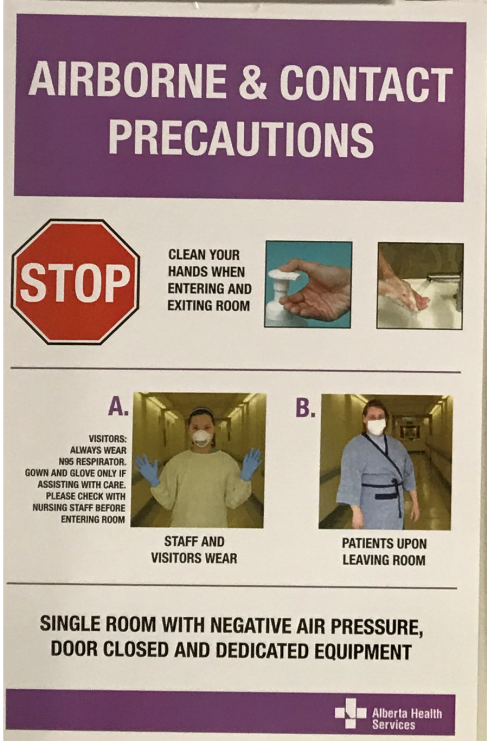 Back to Posters
DOFFING poster intro PRE COMPUTER
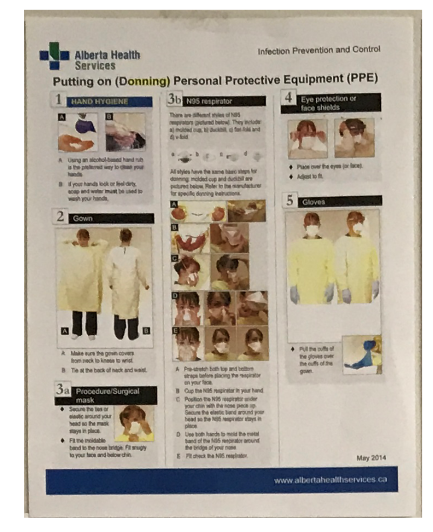 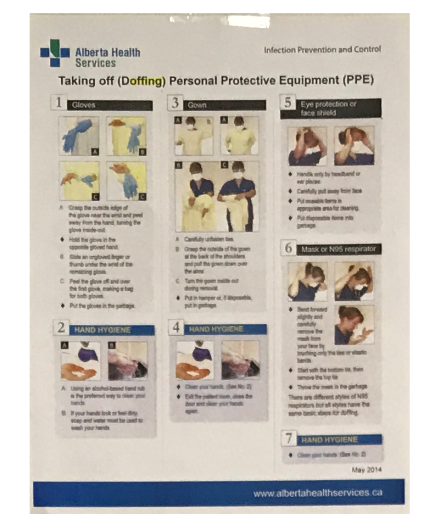 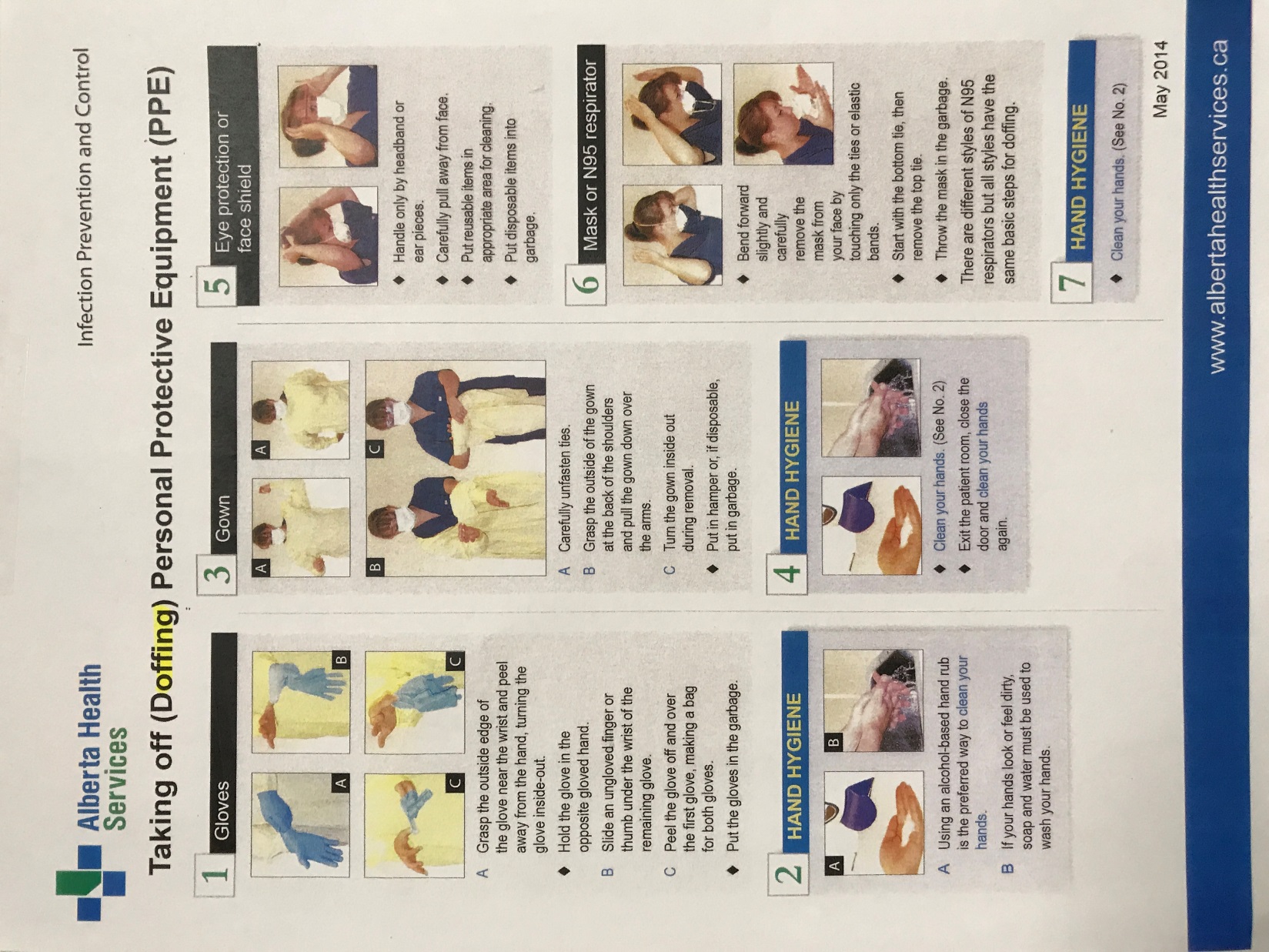 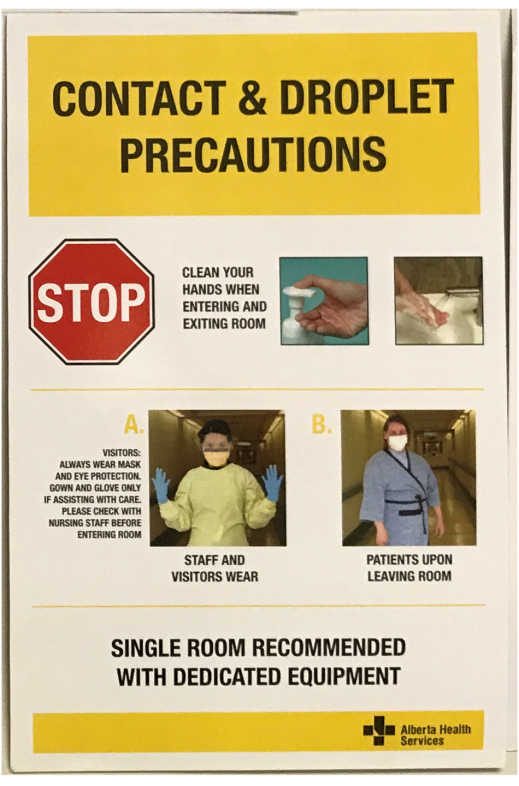 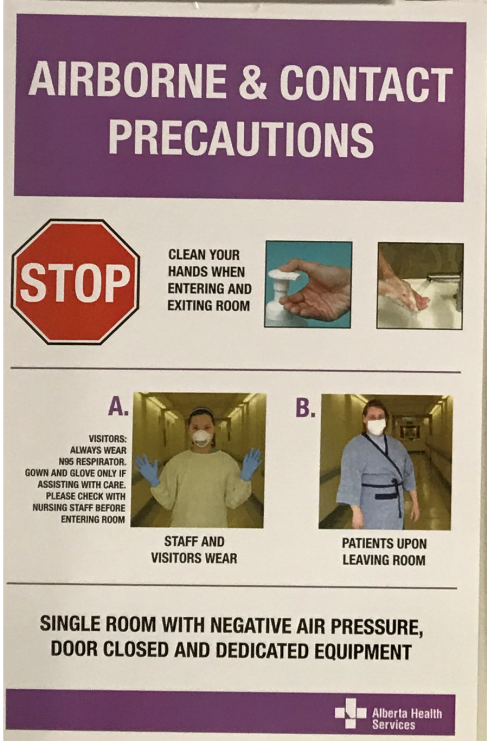 This poster tells you how to DOFF (Take off) your PPE. You aren’t wearing any PPE right now so this probably isn’t too useful yet.
DOFFING poster outro
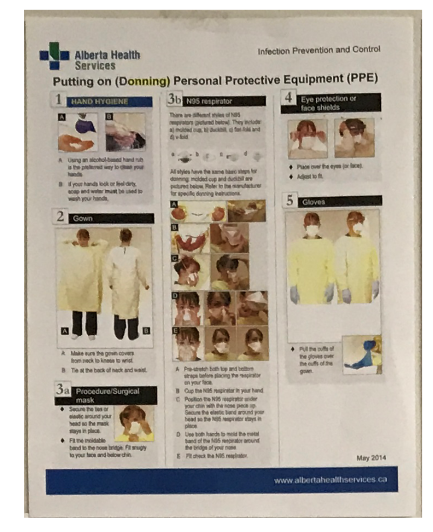 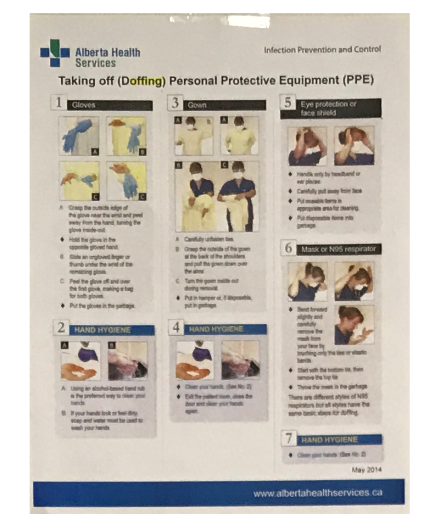 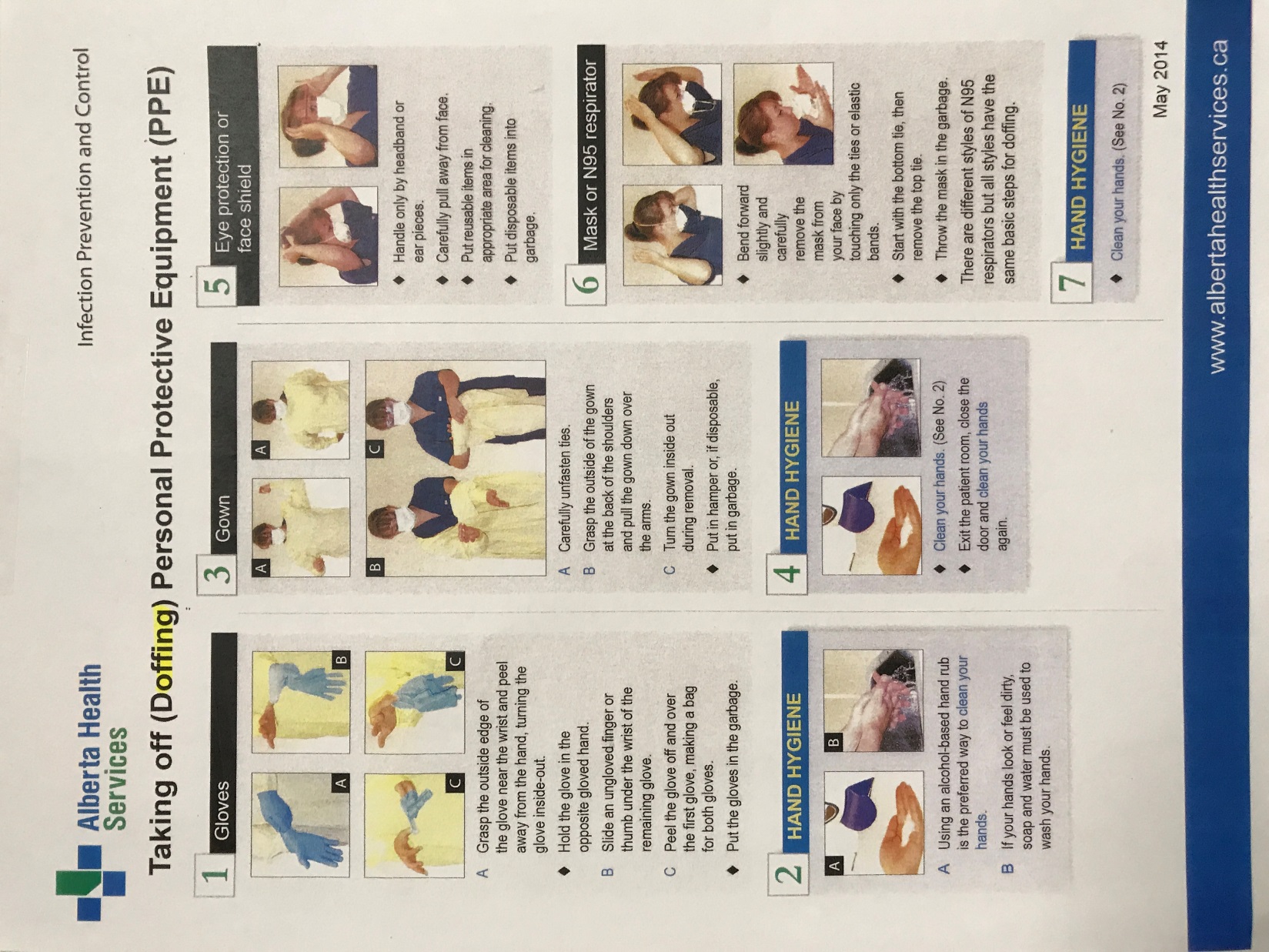 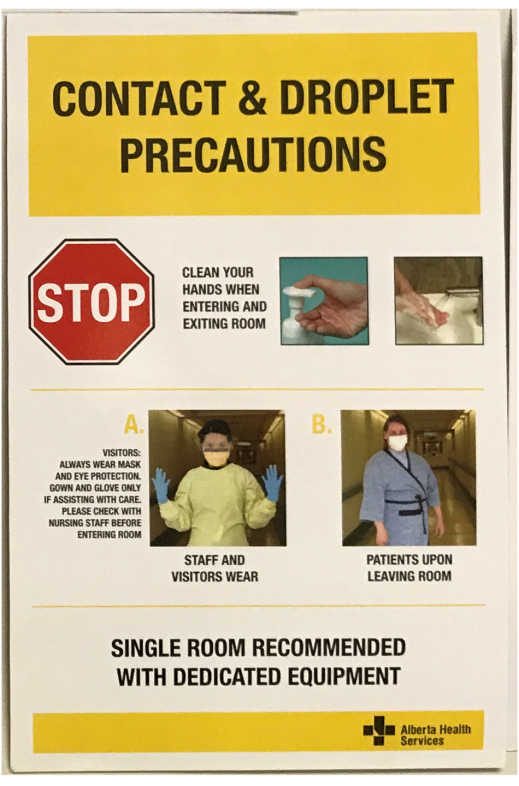 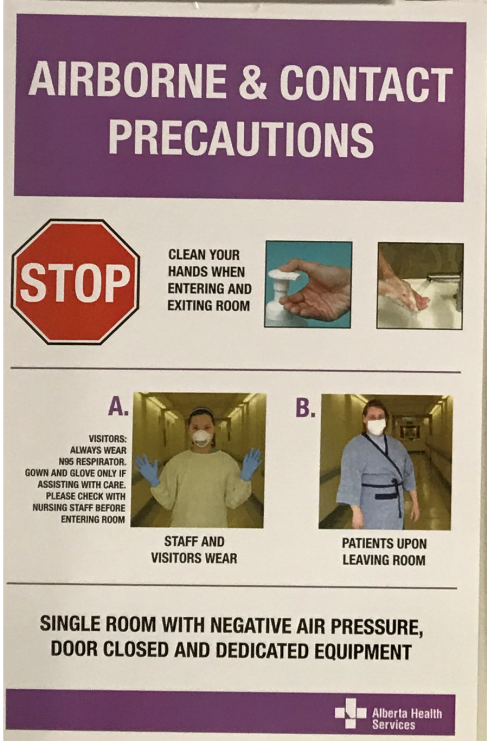 Back to Posters
Contact poster intro PRE COMPUTER
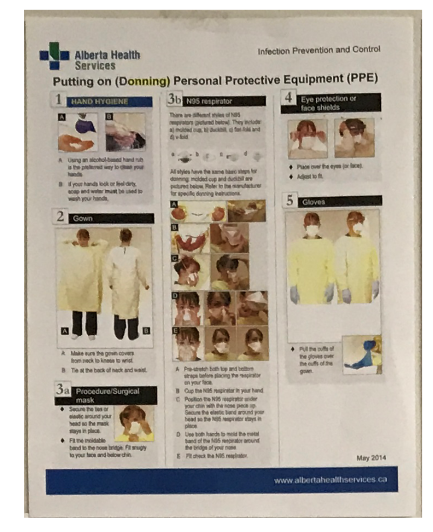 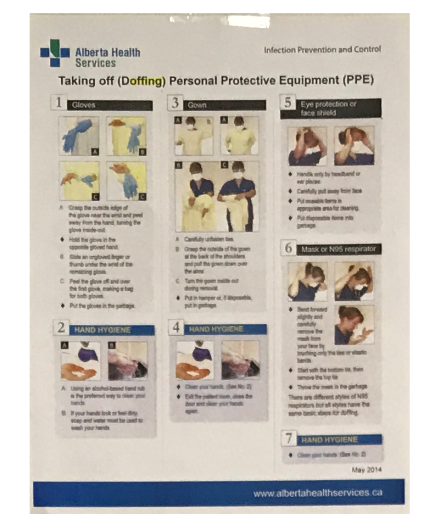 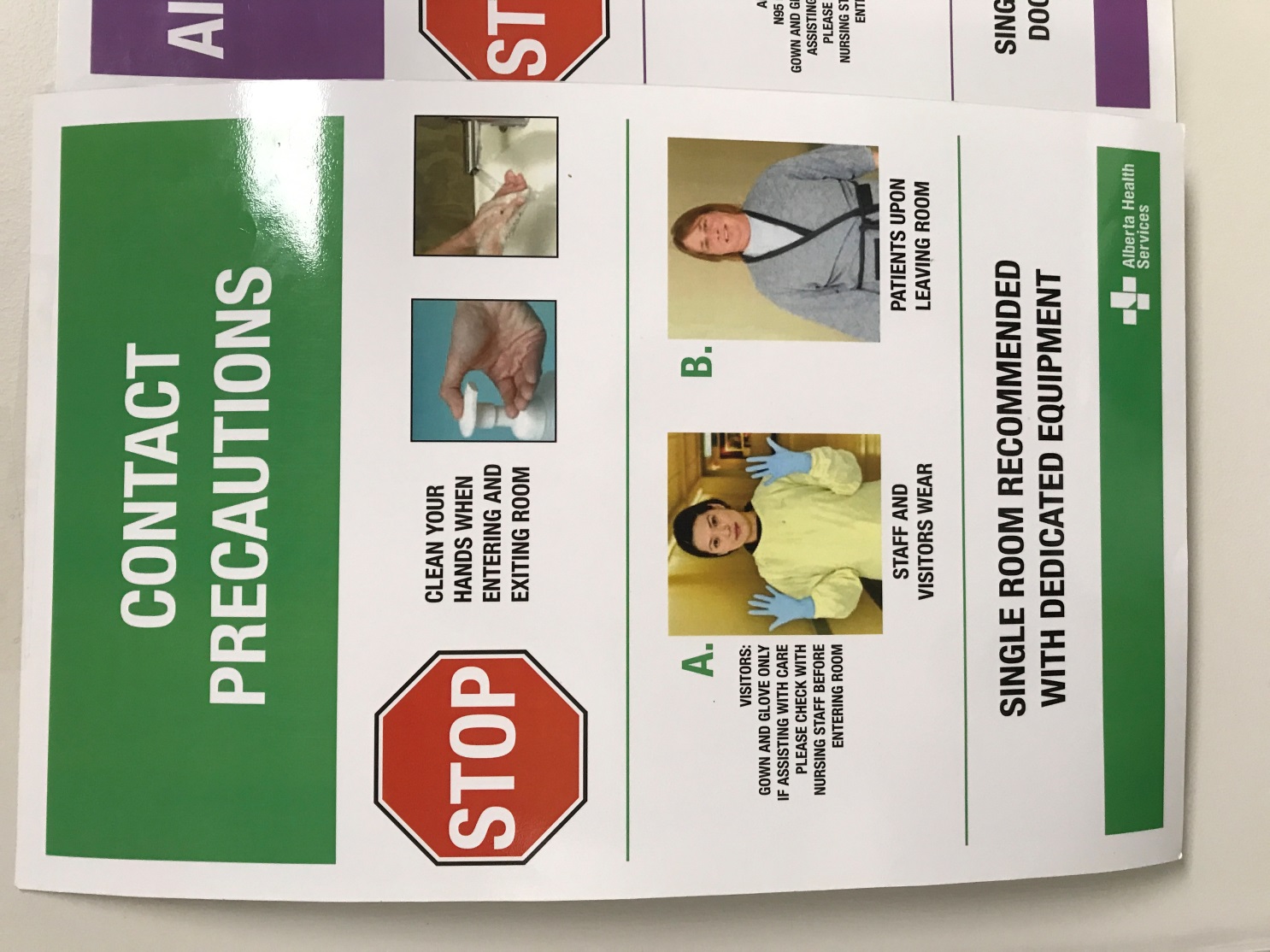 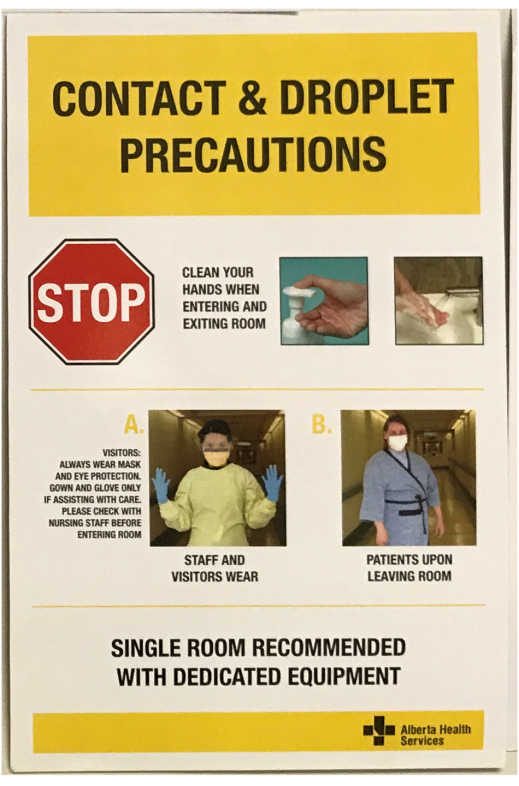 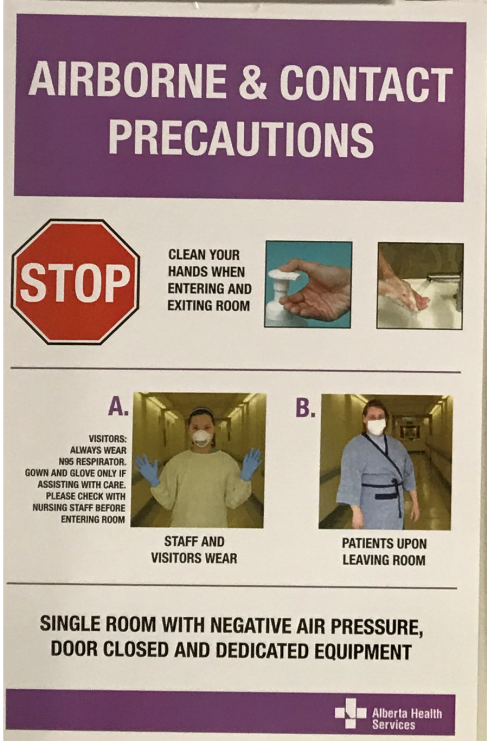 You take a look at the first poster “Contact Precautions” in the photo, the visitor is wearing a yellow gown, and gloves. It also says to clean your hands first.
Contact poster outro
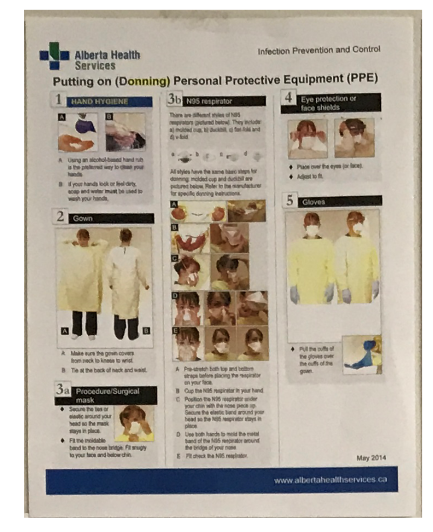 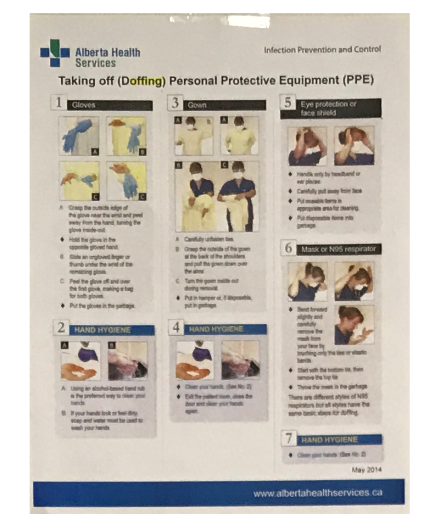 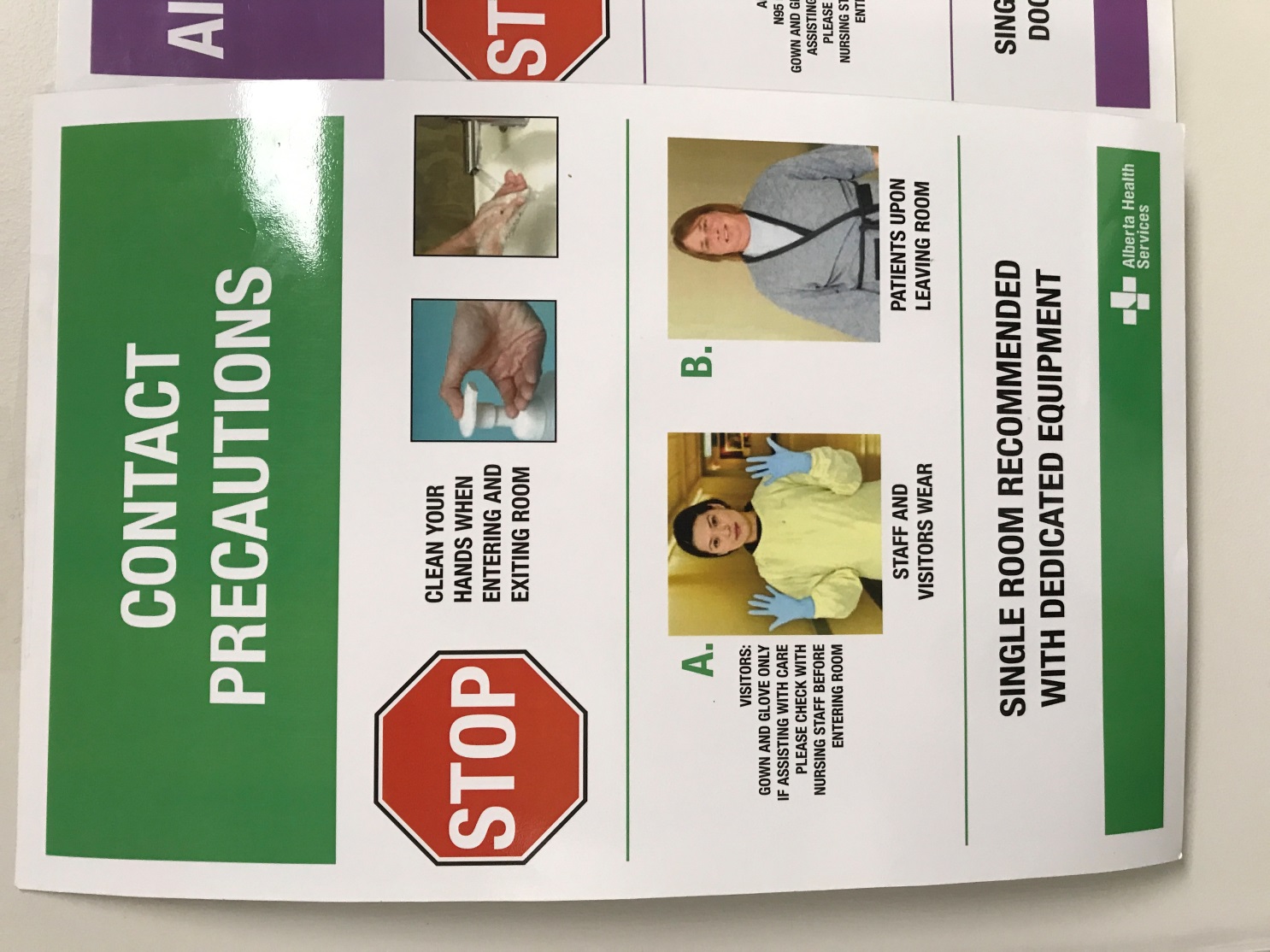 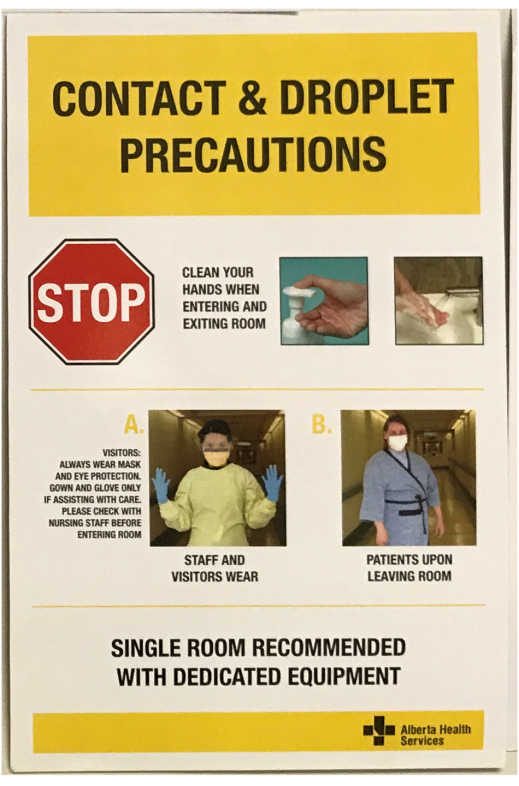 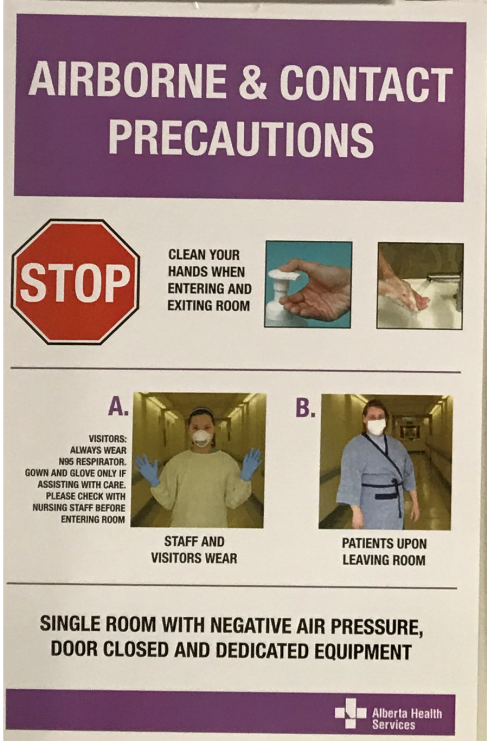 Back to Posters
Aircontact poster intro PRE COMPUTER
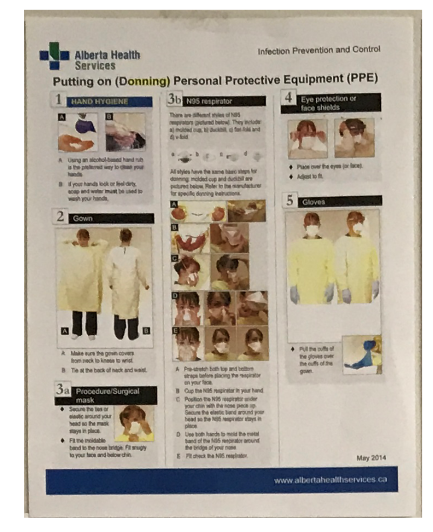 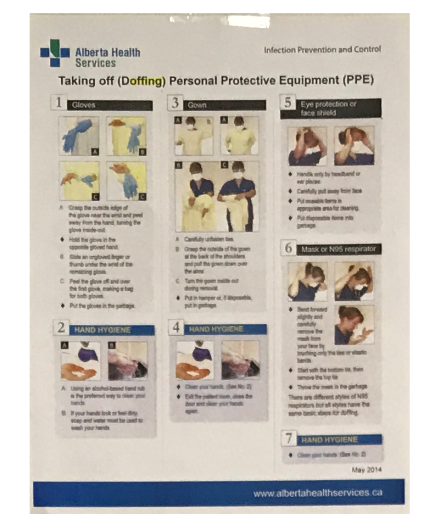 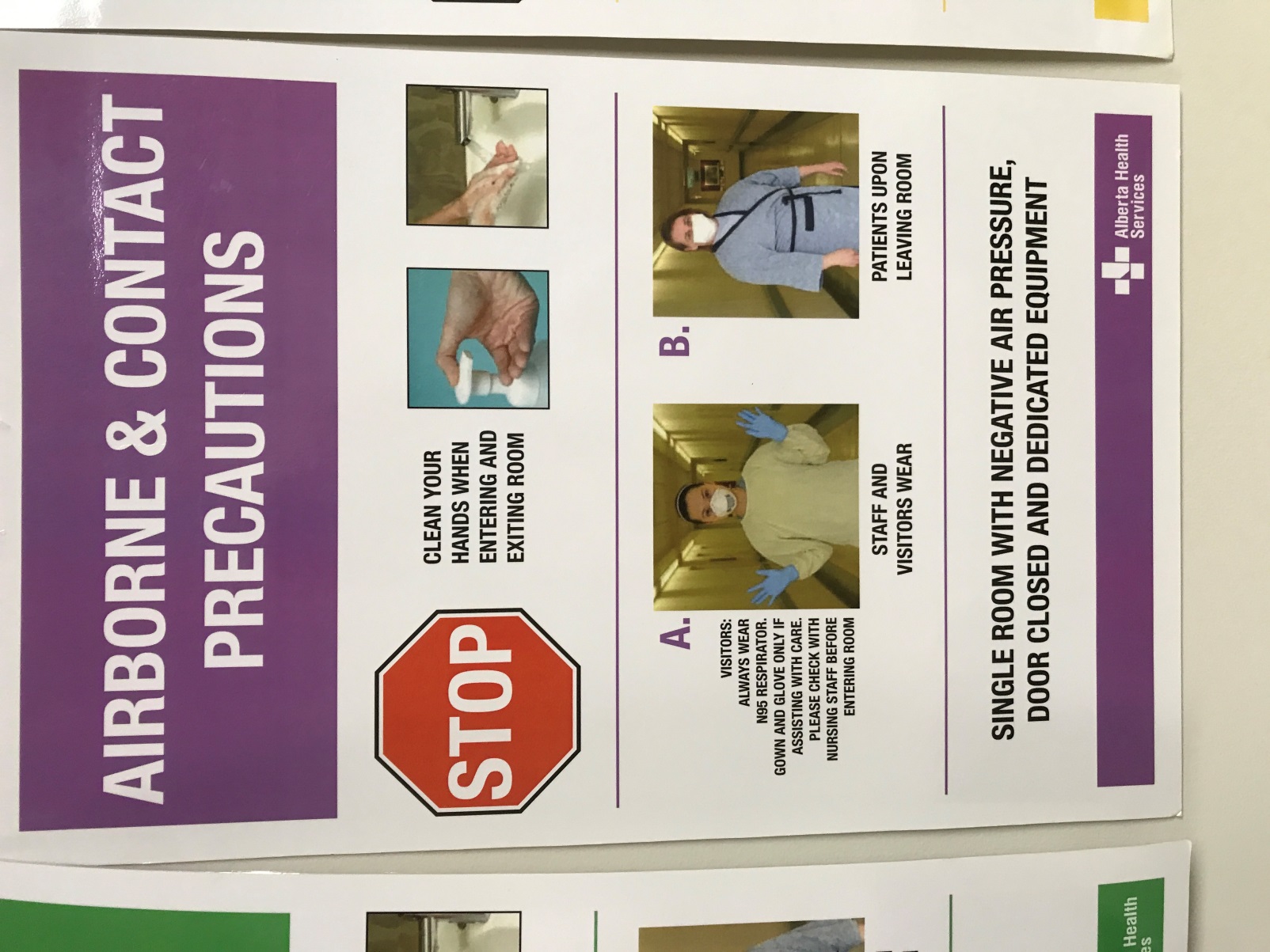 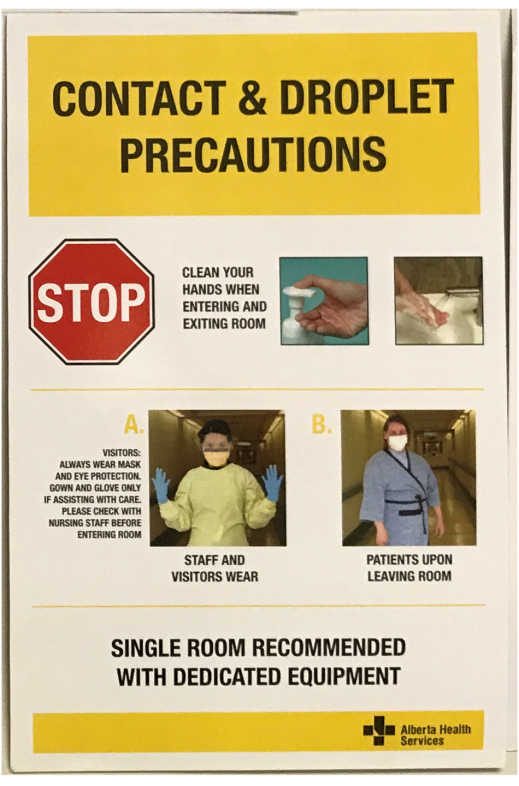 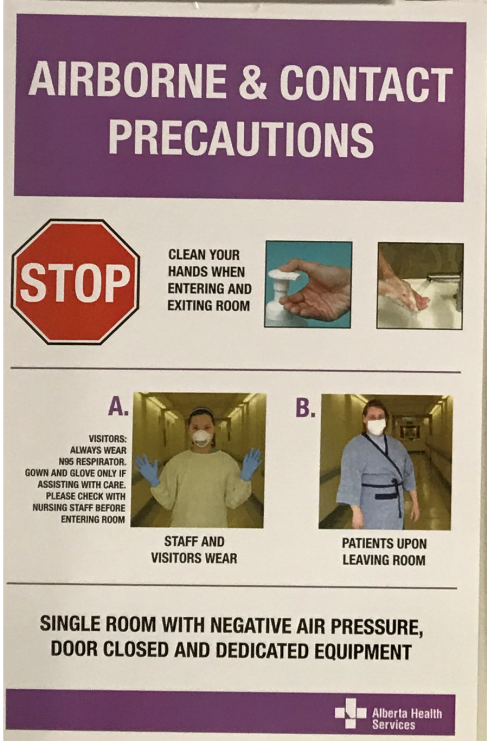 You take a look at the second poster “Airborne & Contact Precautions” in the photo, the visitor is wearing a yellow gown, and gloves and an N95 respirator. This one also says to clean your hands first.
AirContact poster outro
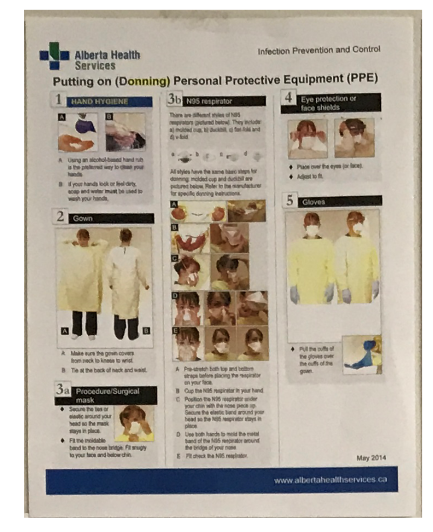 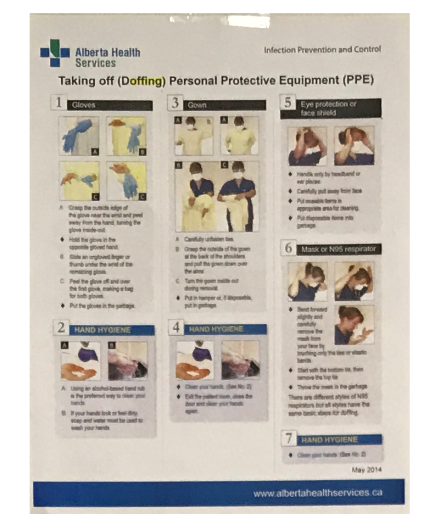 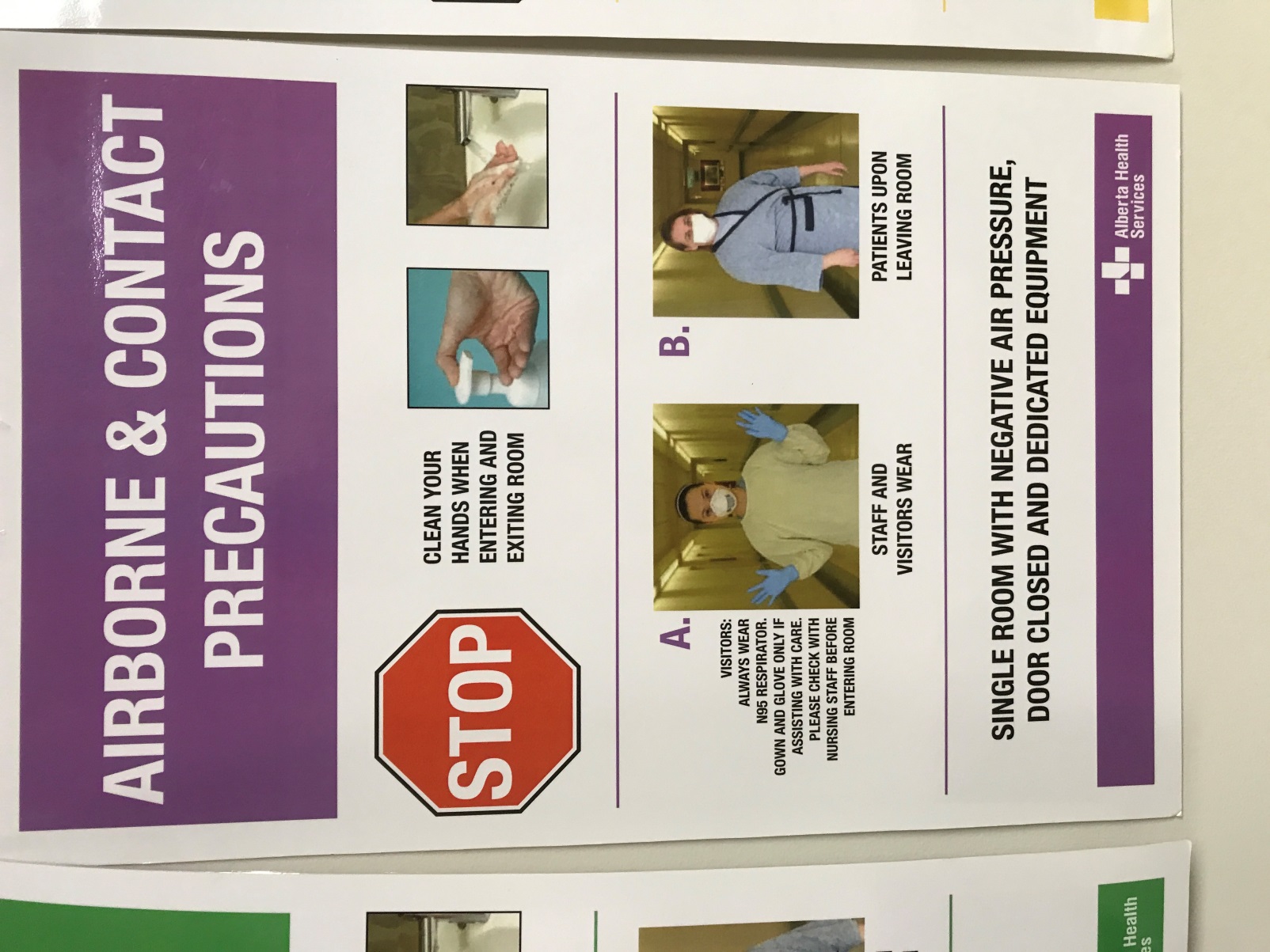 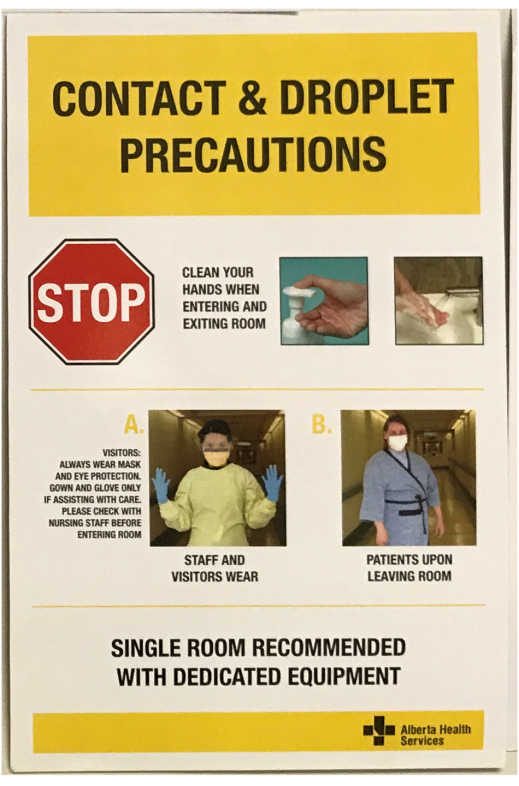 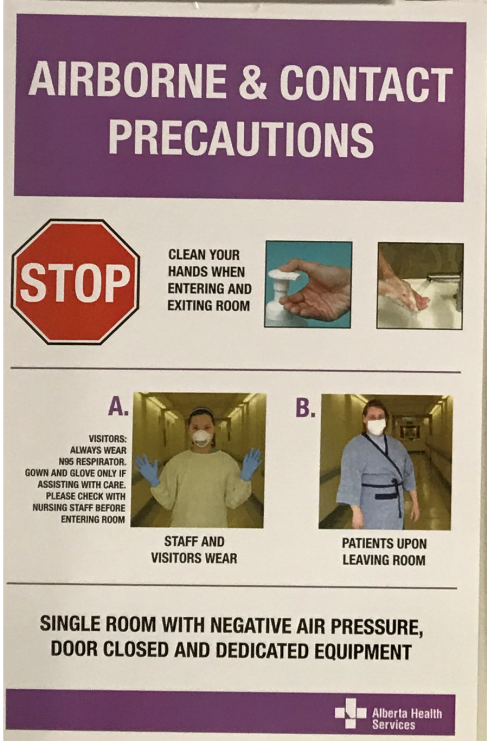 Back to Posters
Droplet poster intro PRE COMPUTER
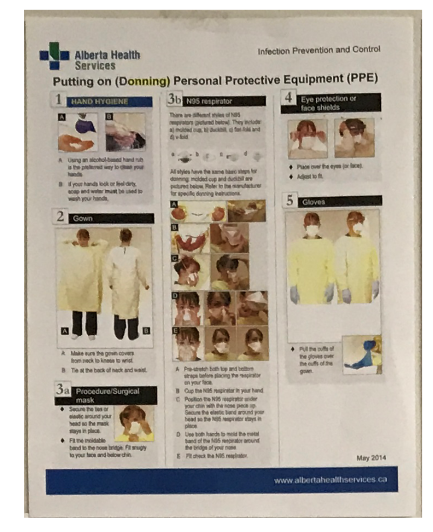 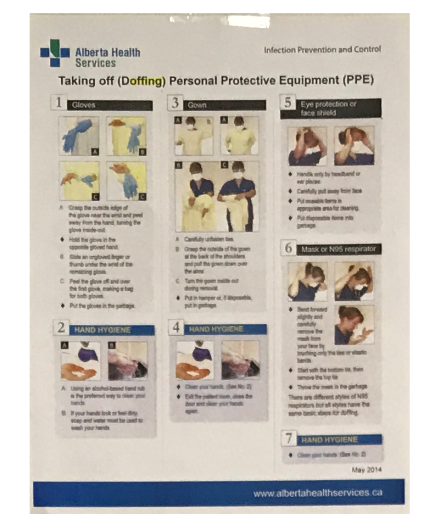 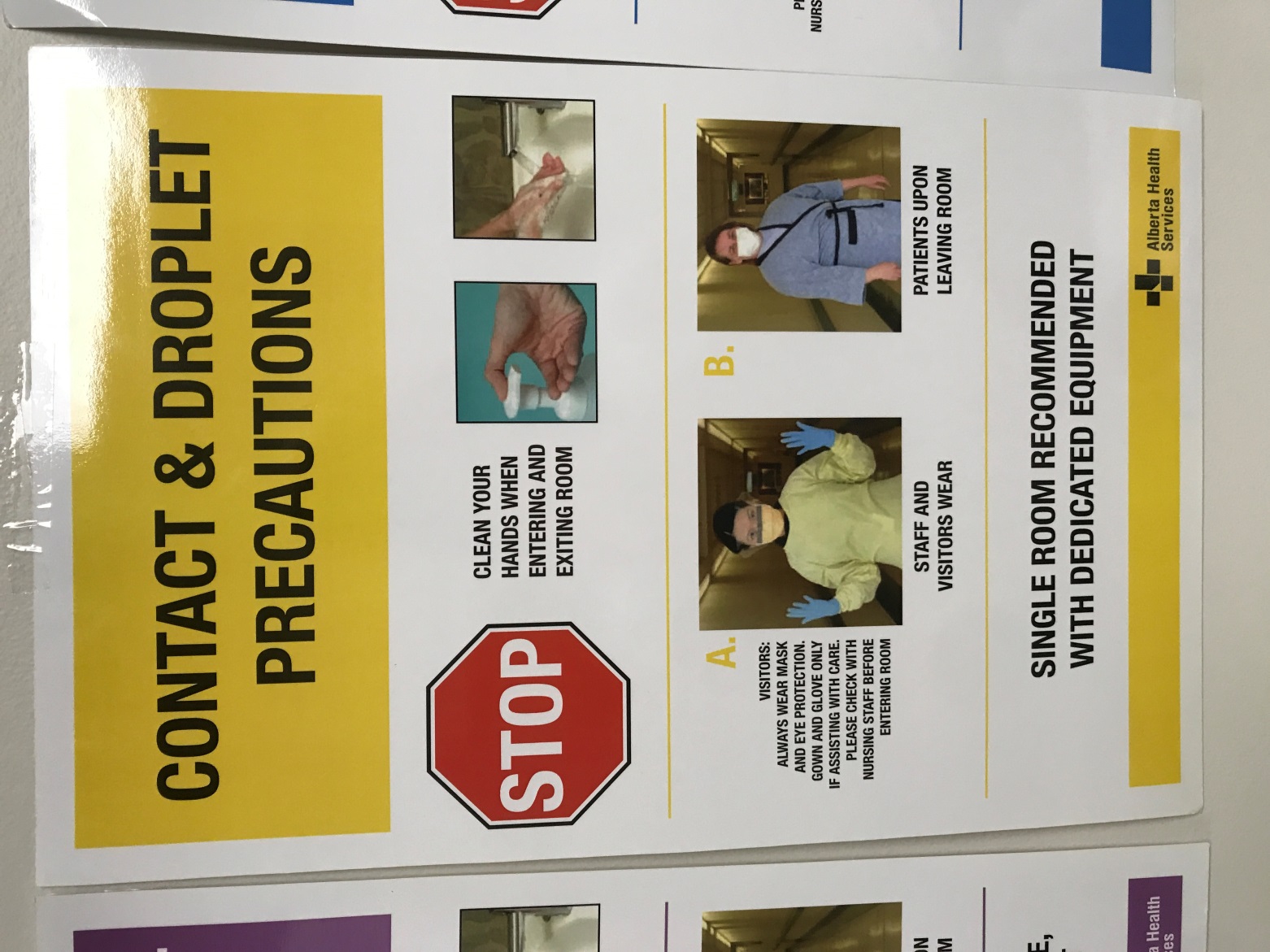 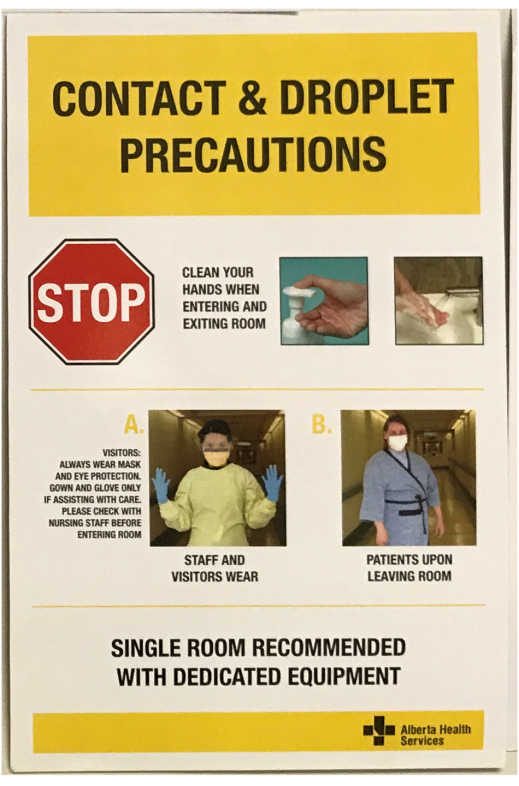 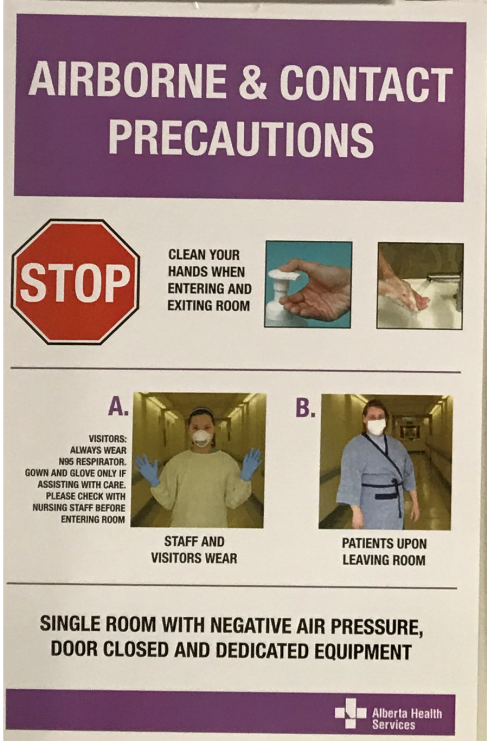 You take a look at the third poster “Contact & Droplet Precautions” in the photo, the visitor is wearing a yellow gown, and gloves and a mask and eye protection. But don’t forget to clean your hands first!
Droplet poster outro
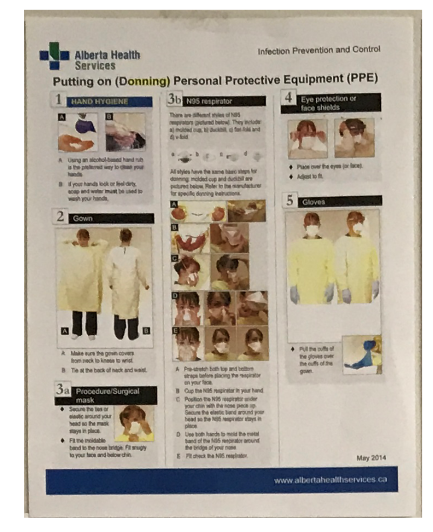 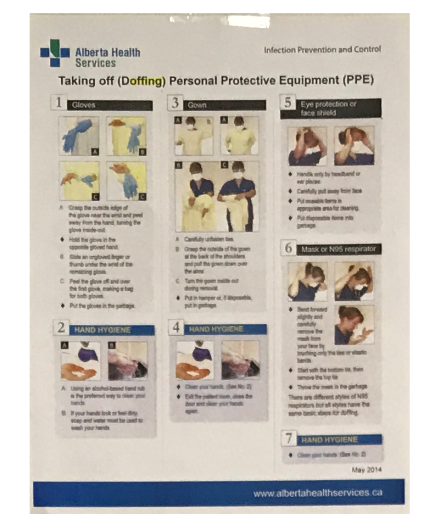 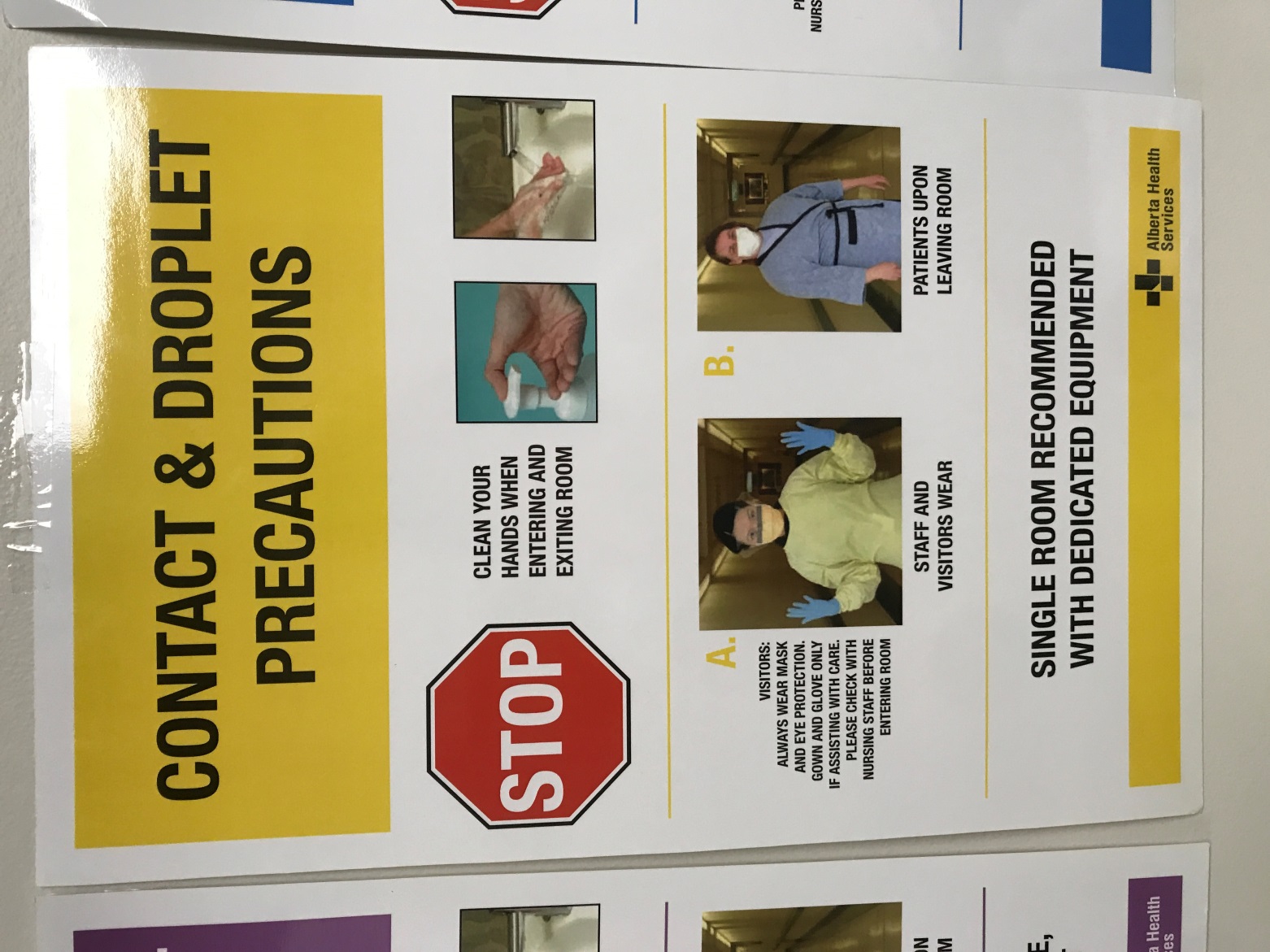 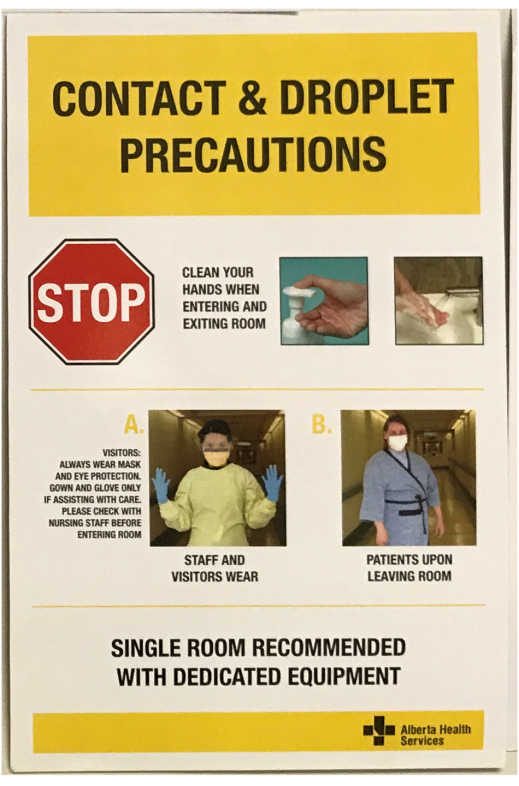 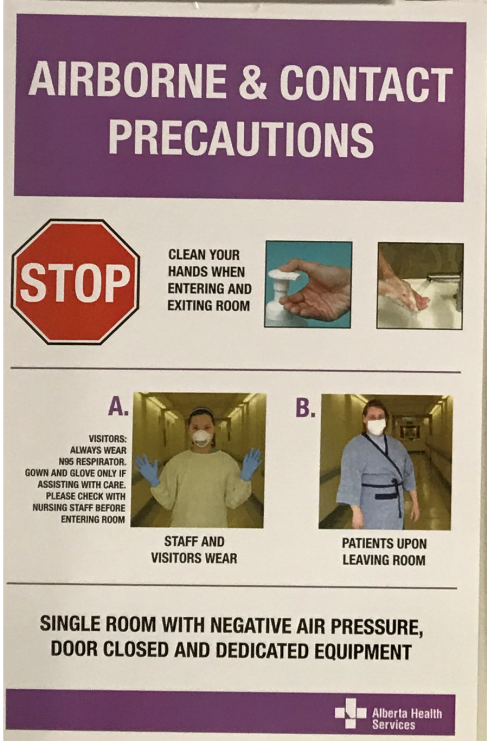 Back to Posters
Airborn poster intro PRE COMPUTER
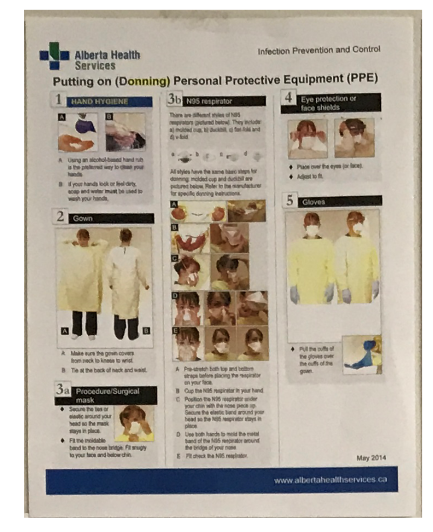 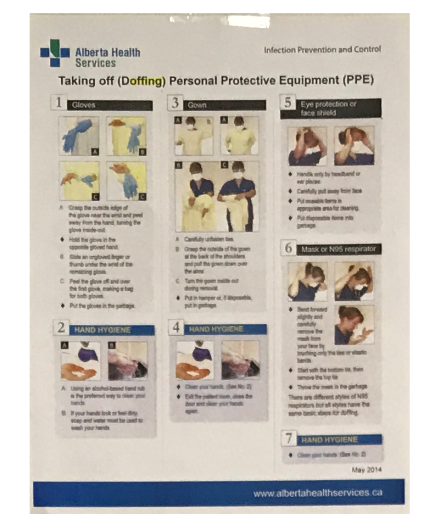 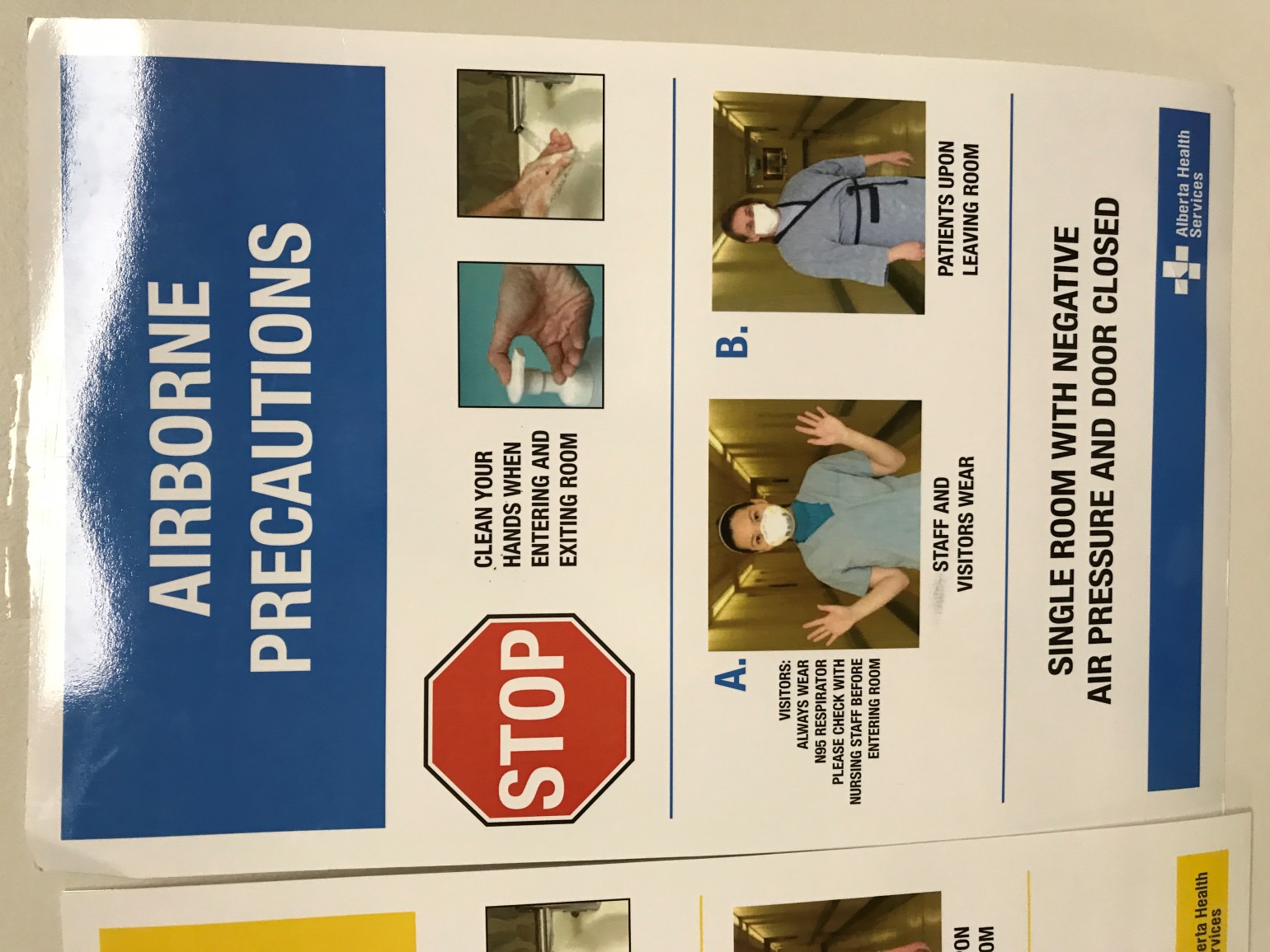 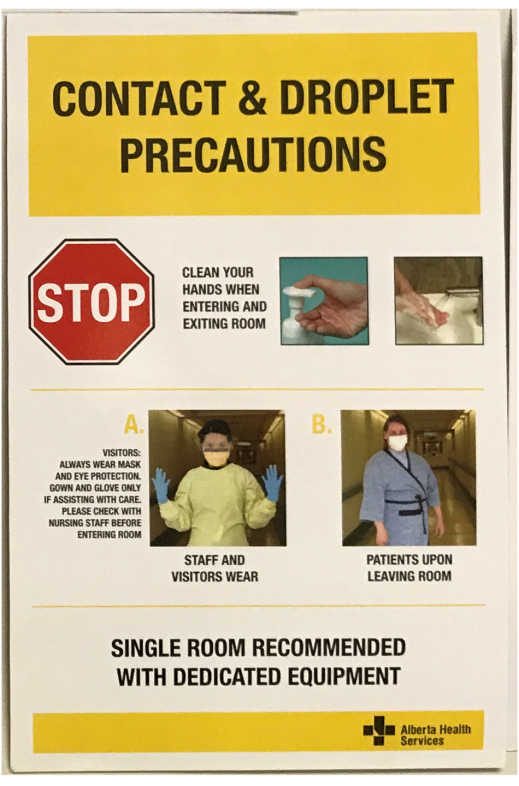 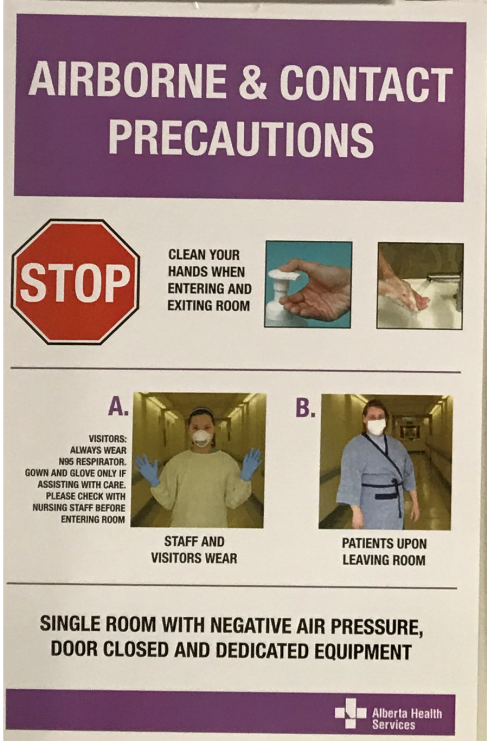 You take a look at the fourth poster “Airborne Precautions” in the photo, the visitor is wearing an N95 respirator only. And you guessed it, clean your hands FIRST.
Airborn poster outro
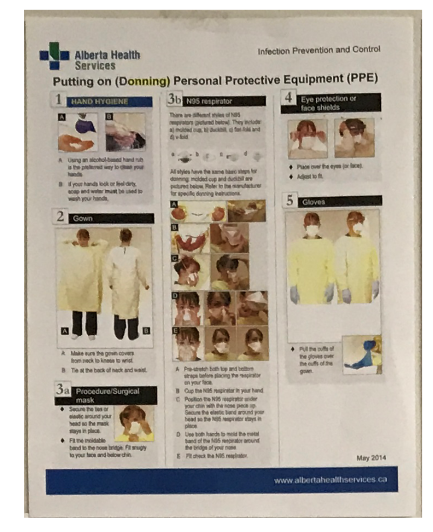 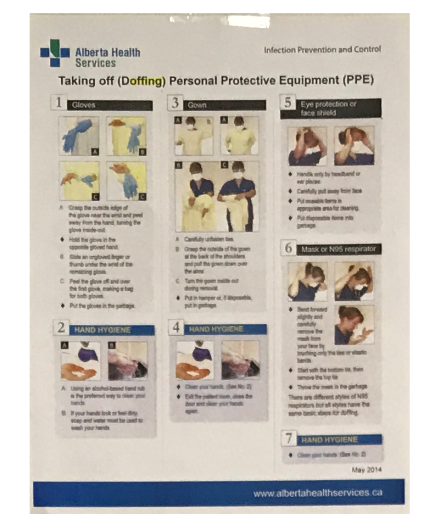 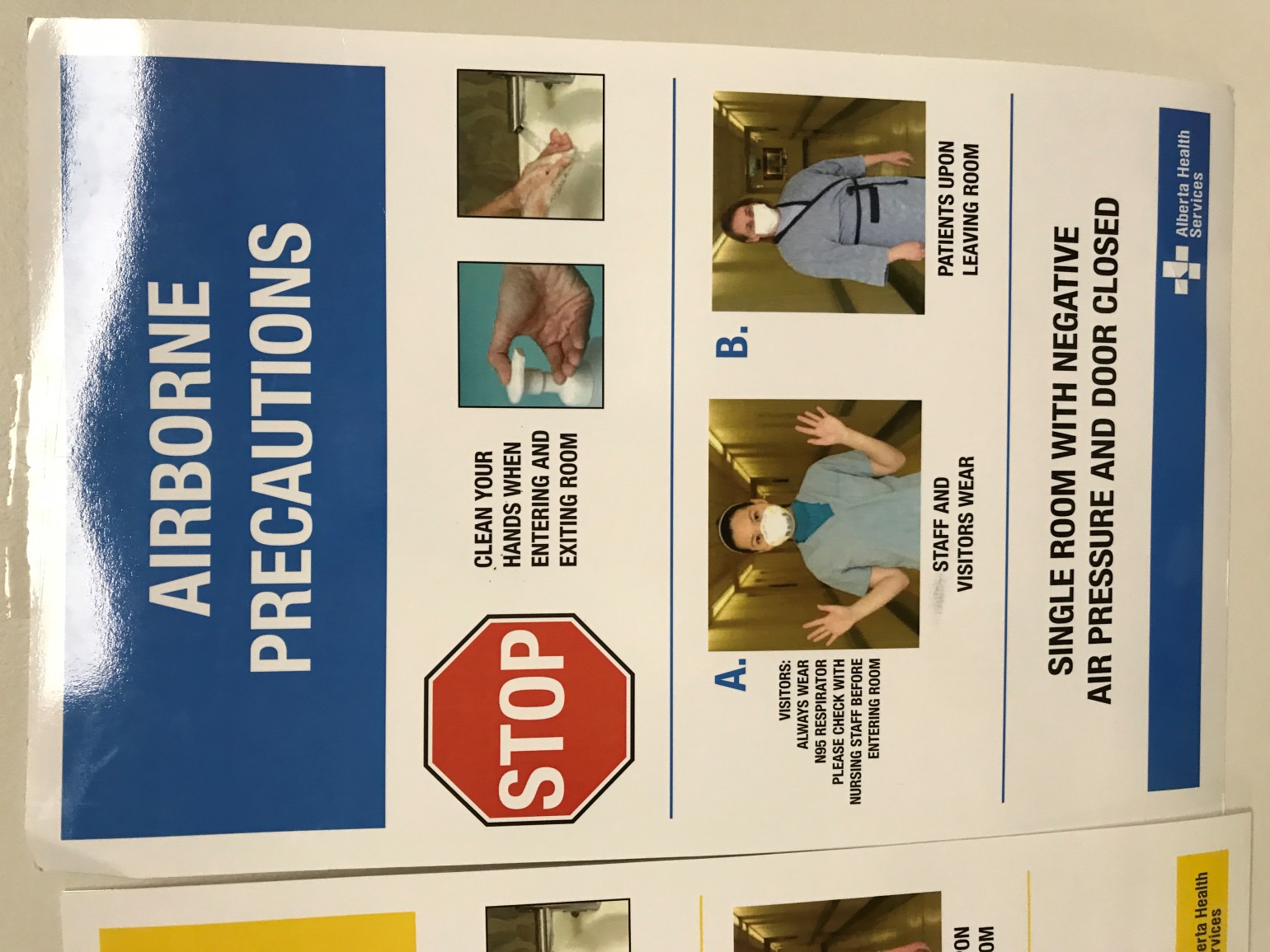 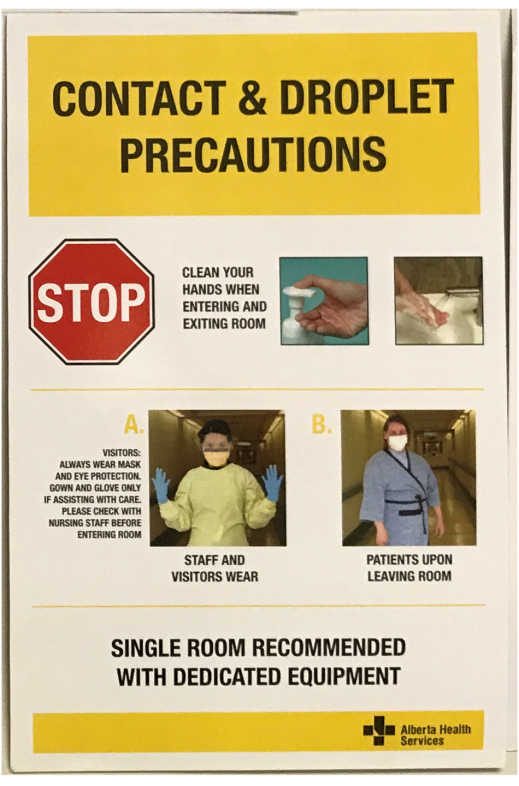 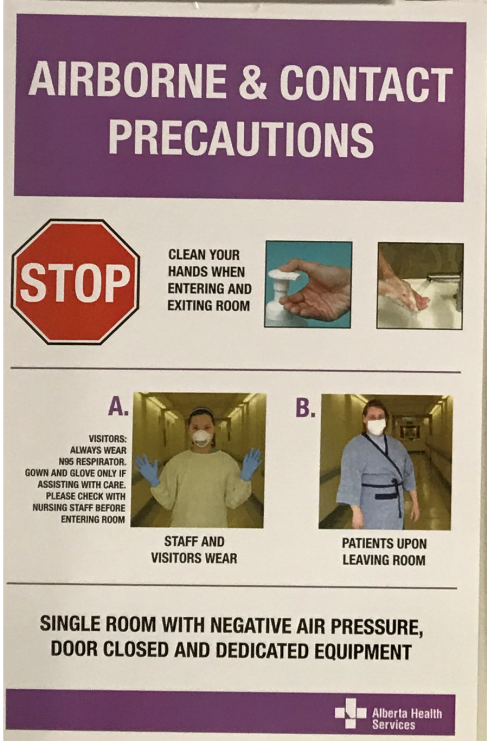 Back to Posters
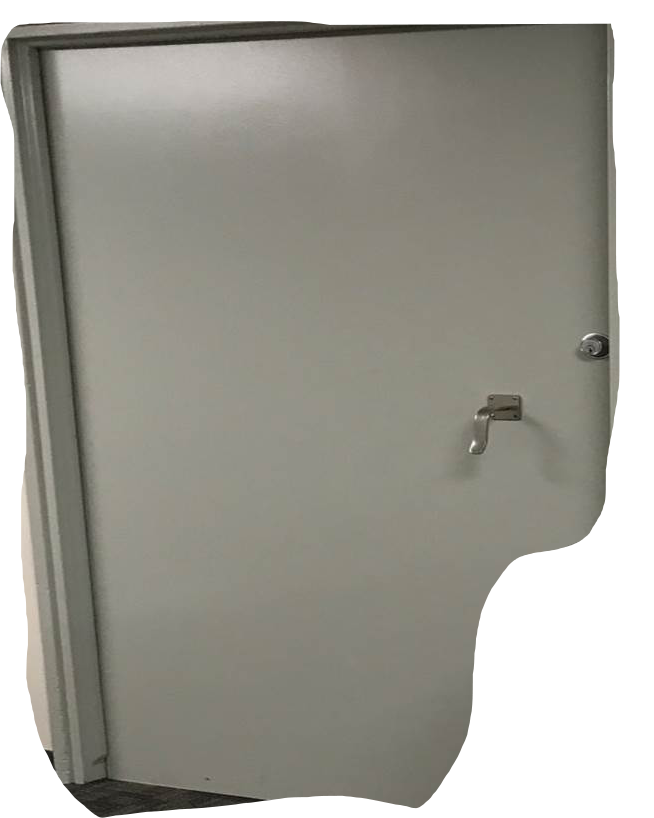 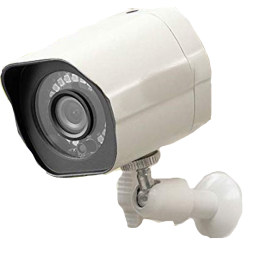 Scene 2 Door text
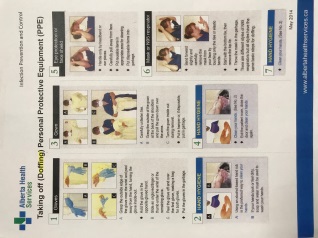 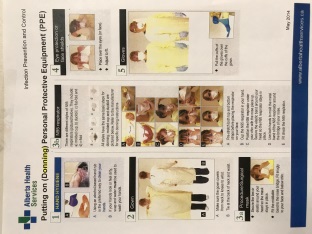 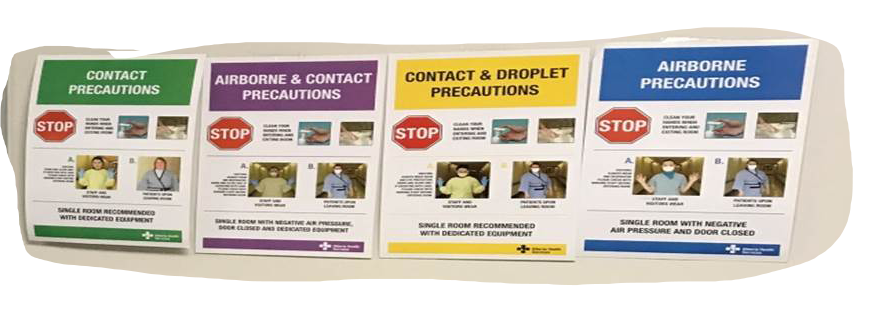 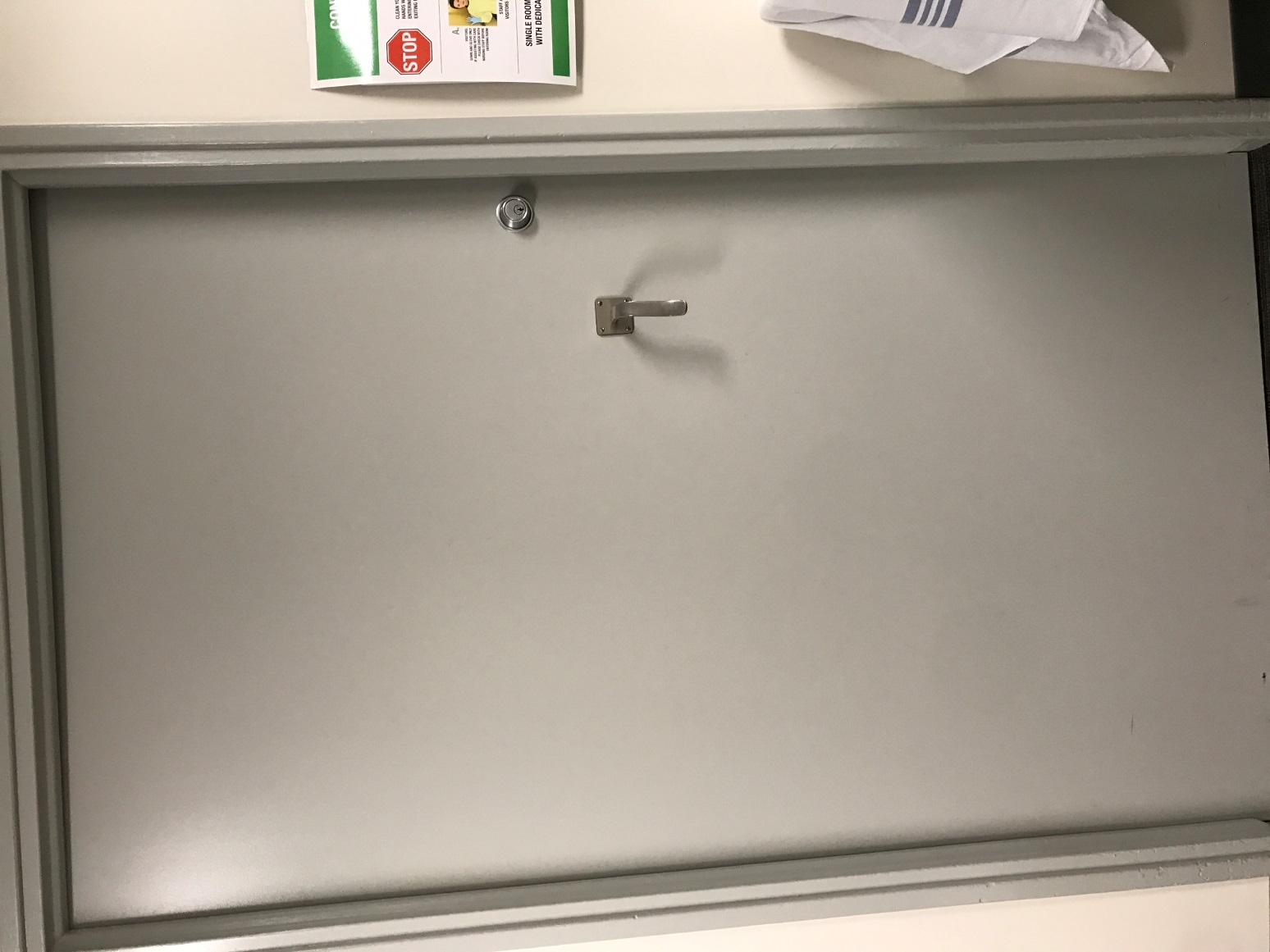 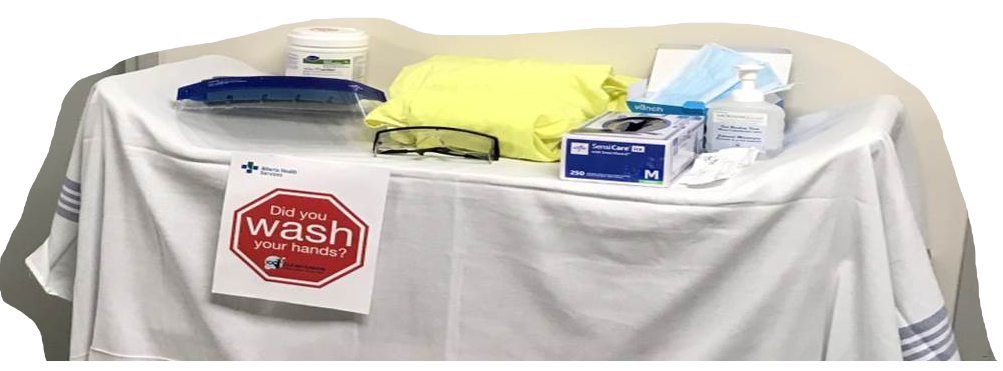 You take a look at the door, it looks pretty sturdy, you don’t think you can break it down, you give it a kick anyways. You are rewarded with a sore toe, and the camera speaker turning on again…
Go to Desk
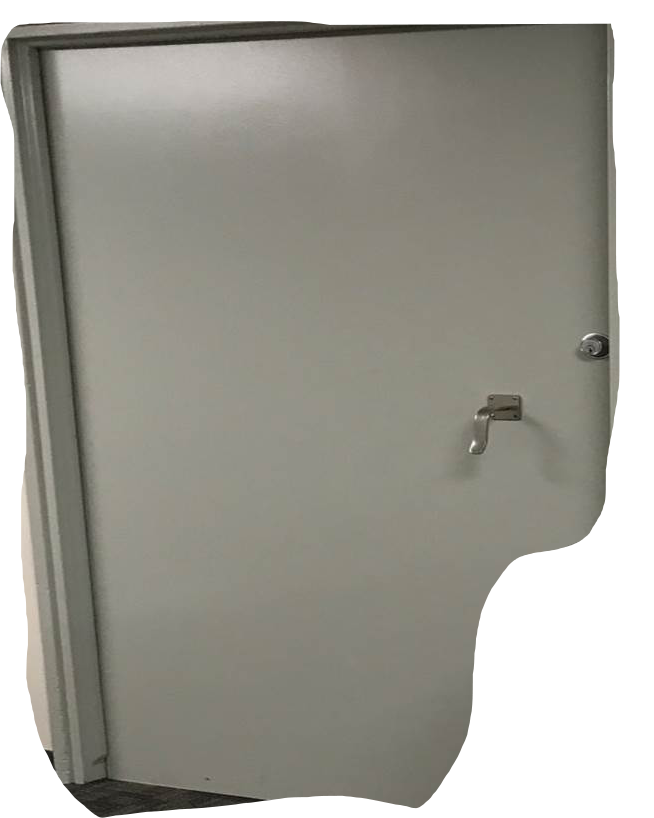 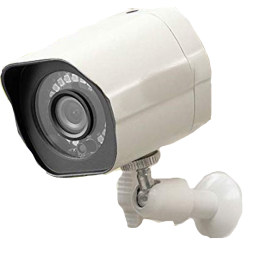 Scene 2 Door text2
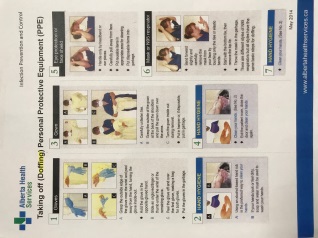 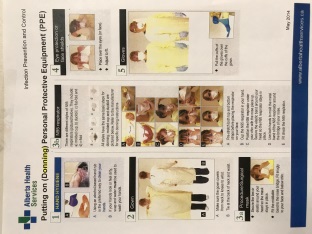 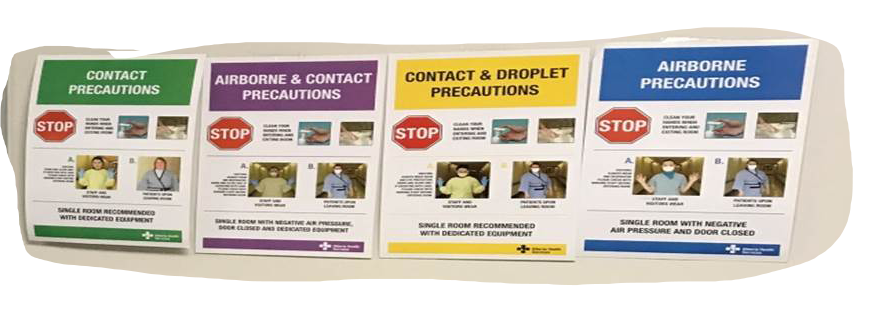 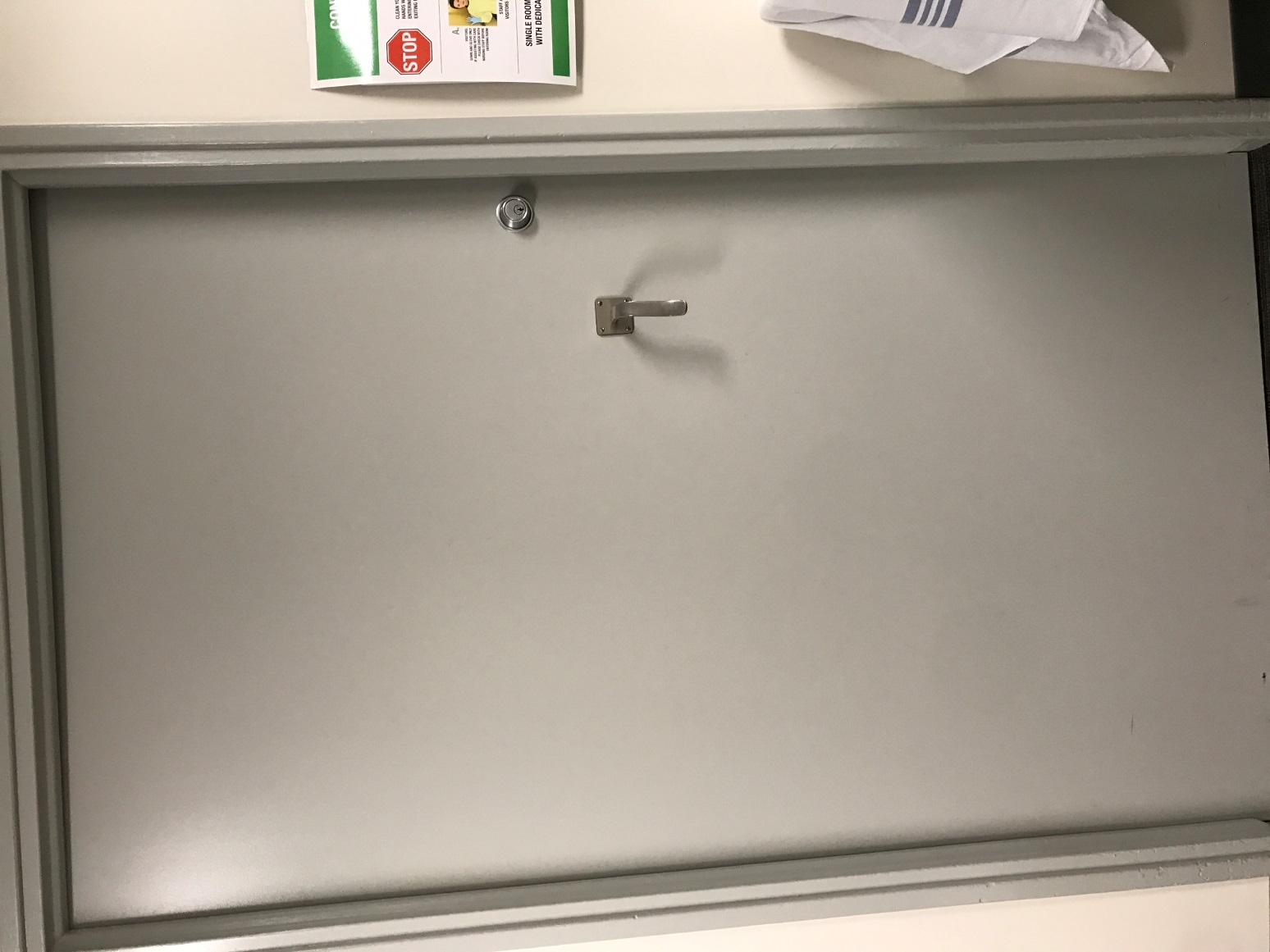 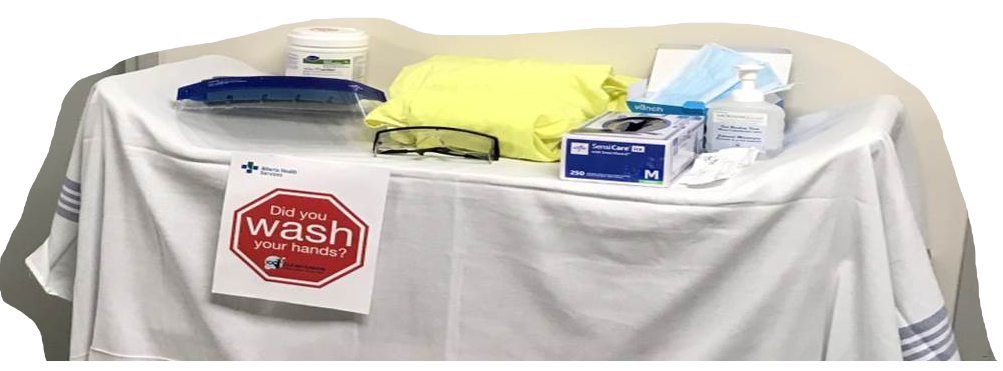 “Incorrect PPE detected. Please use proper donning procedures to don appropriate PPE for current lab setting. See IPC resource manual “Lignum Virum”for more information.”
Go to Desk
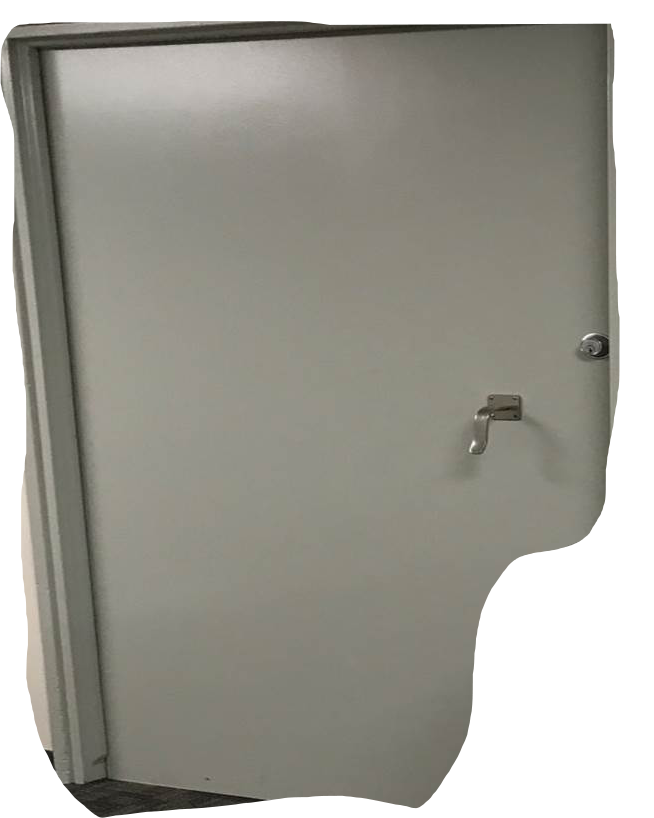 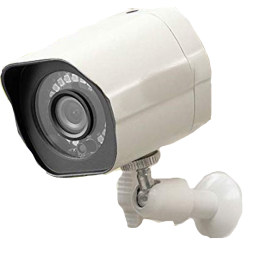 Scene 2 Camera select text
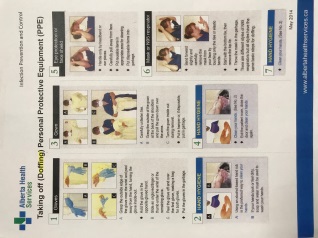 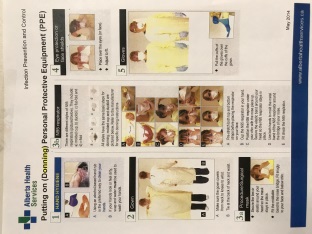 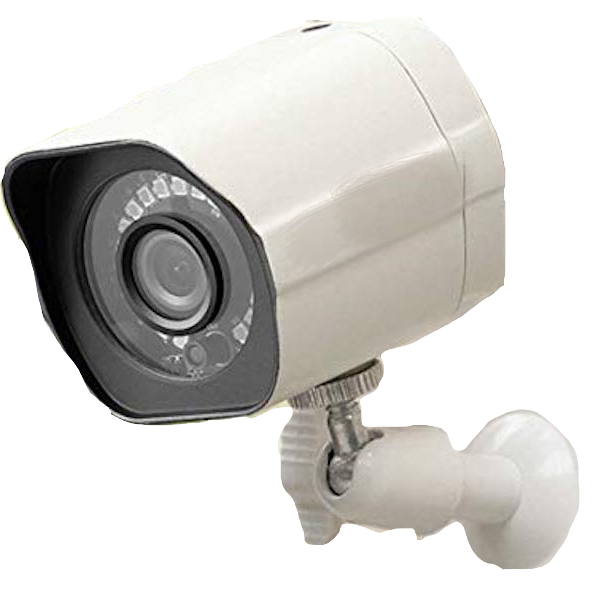 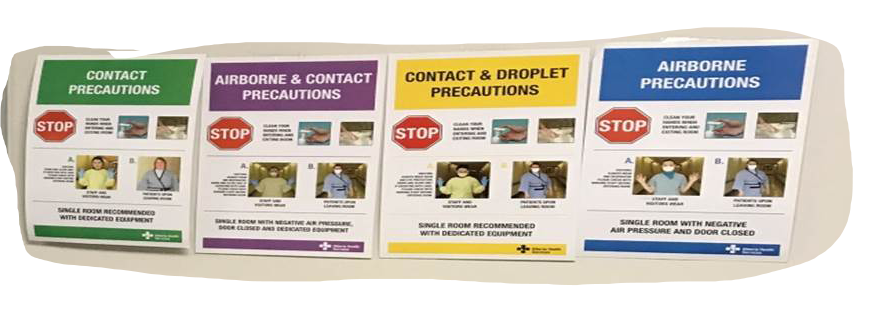 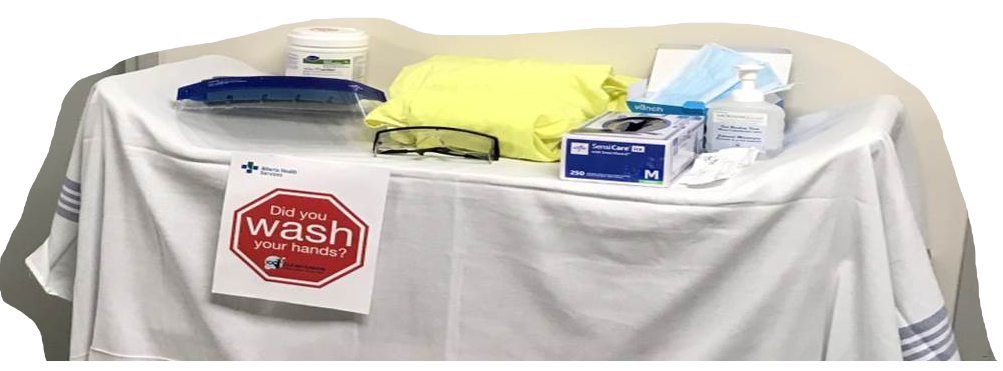 You stand on your tippy-toes to get a closer look at the camera, the light is on inside and it looks very fancy. The camera seems to be overlooking the entire room, and a wire connects it to the door. If you put on the correct PPE with proper donning procedure maybe the camera will let you in?
Go to Desk
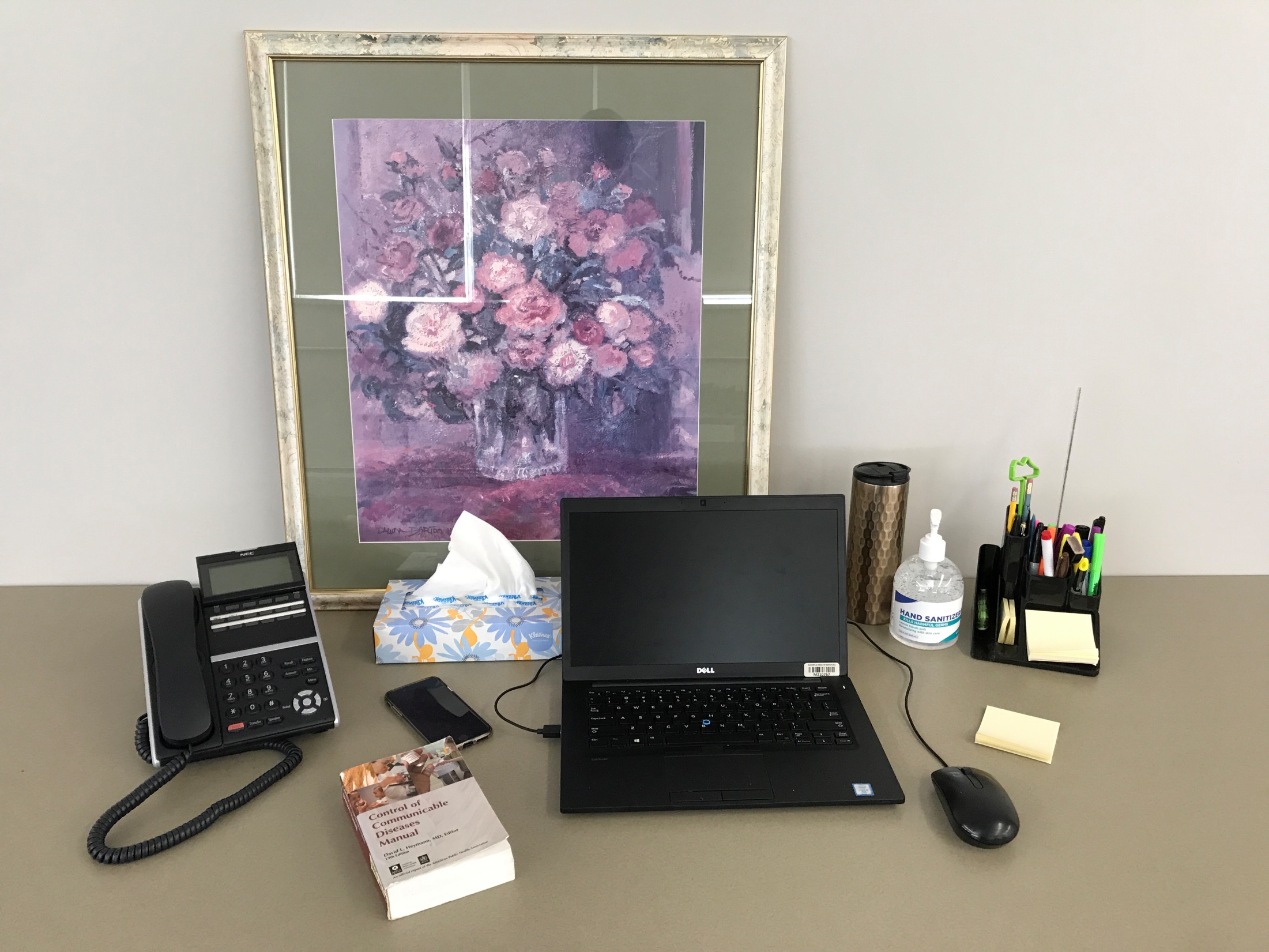 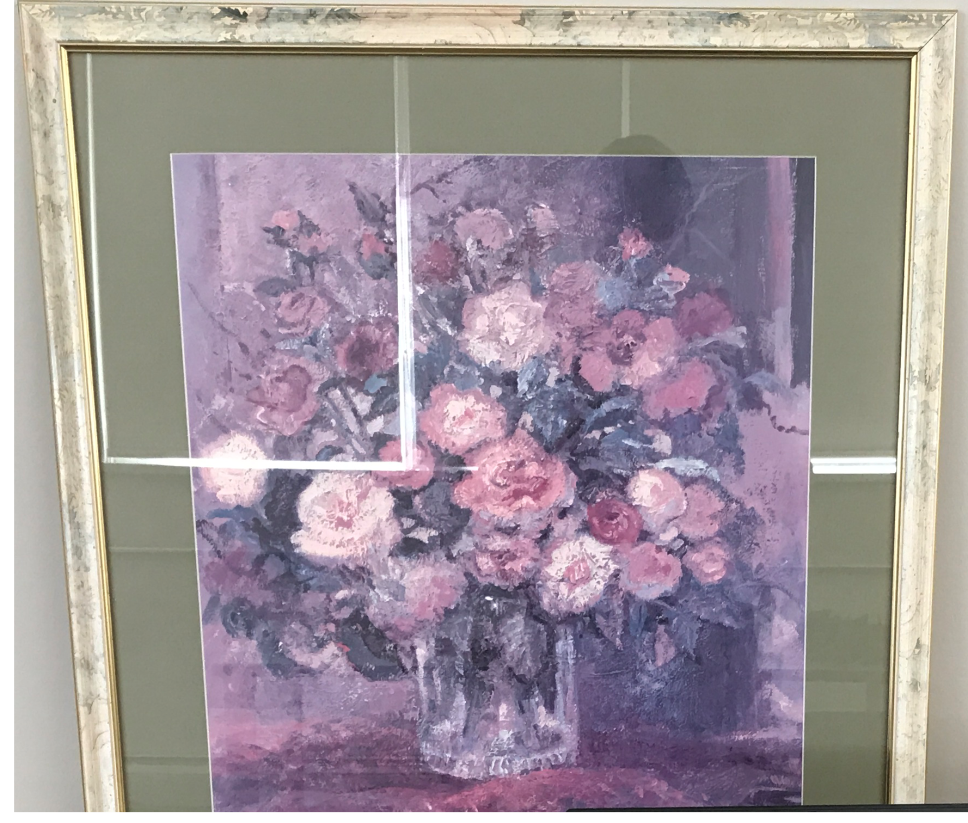 Scene 2 Desk Intro
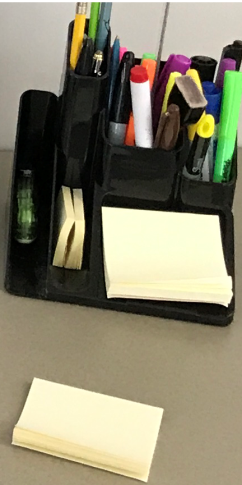 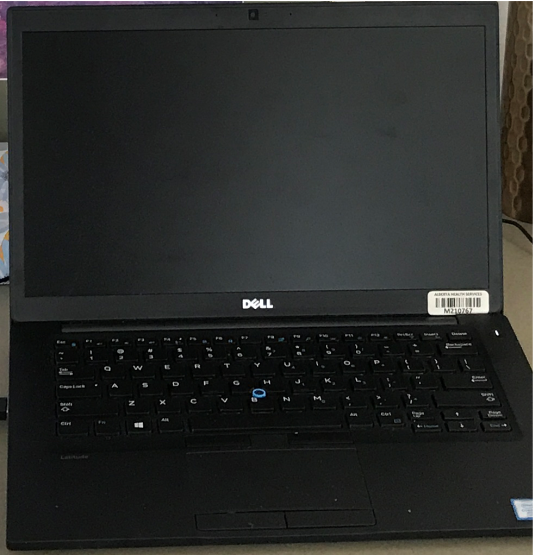 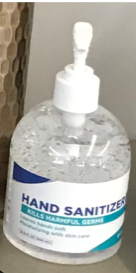 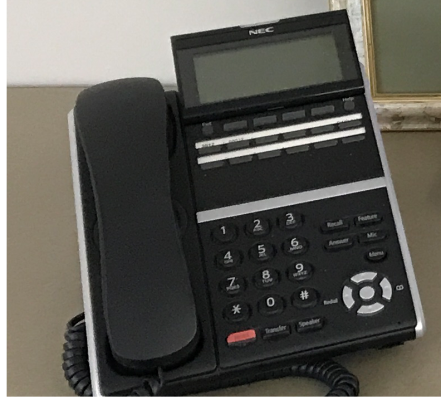 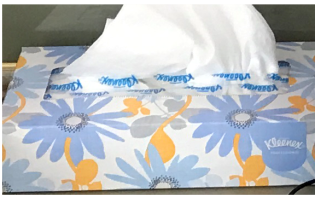 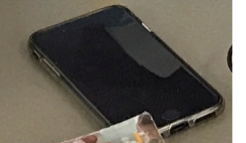 On the left side of the room is a small desk with a laptop and some other objects on it. You’re looking for some information on what PPE to wear for the camera, maybe you can find something here?
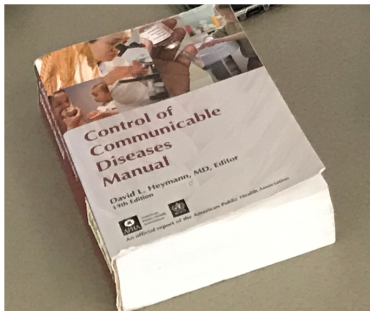 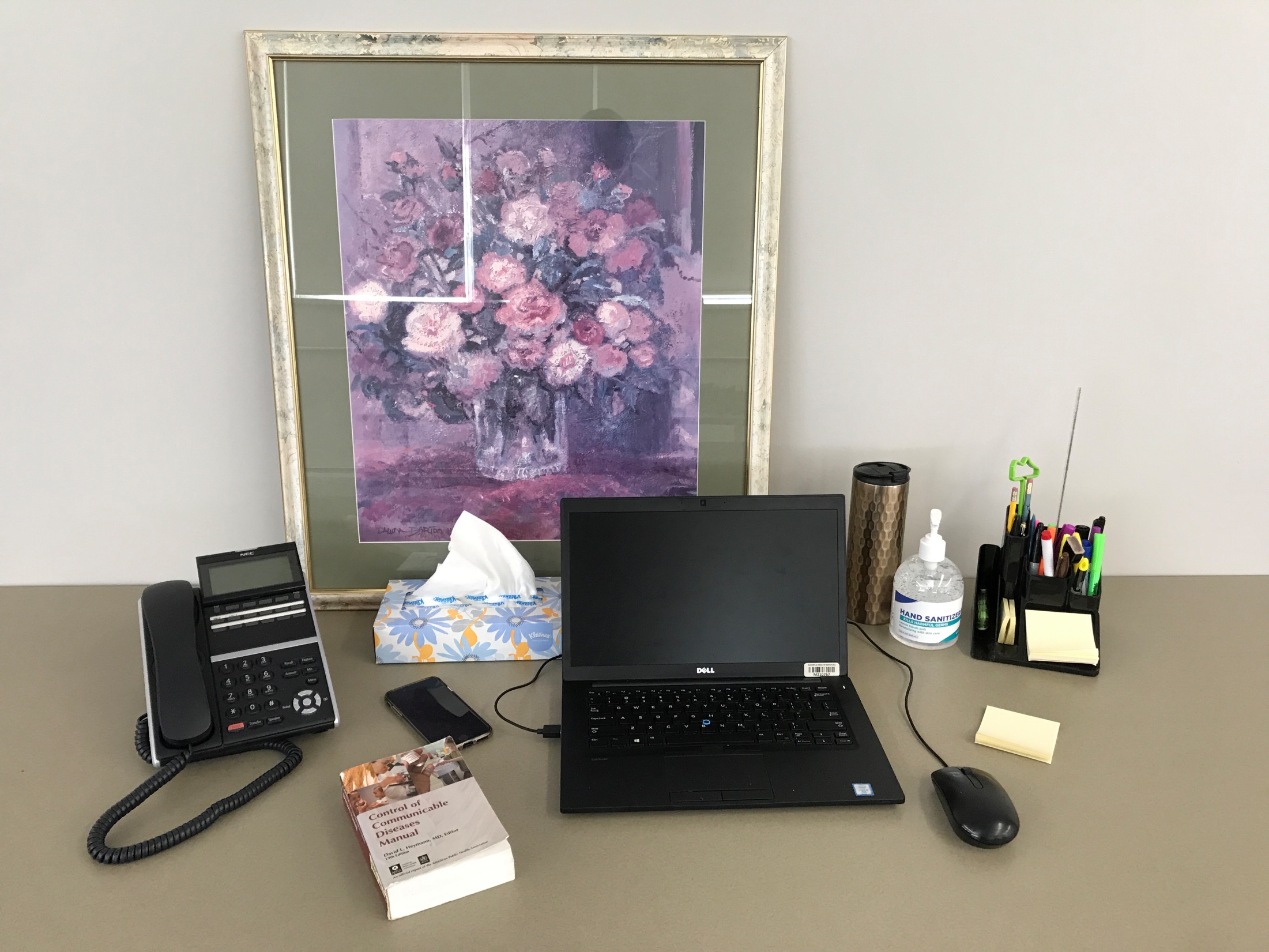 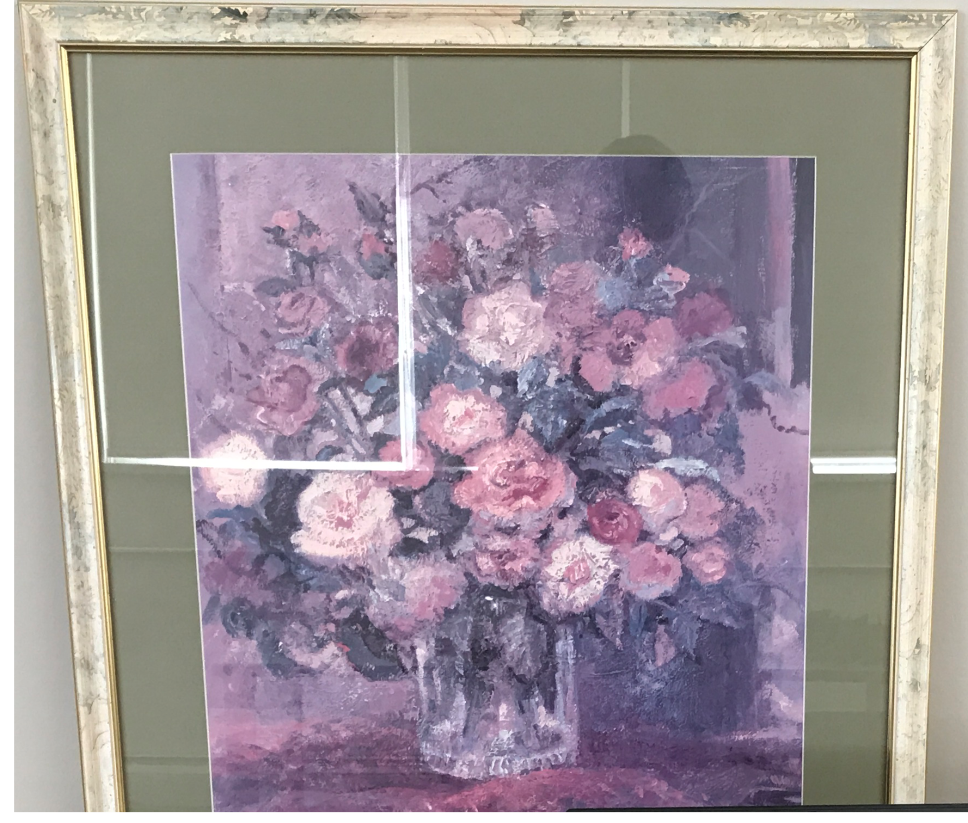 Scene 2 Desk Clickable
Go to Door
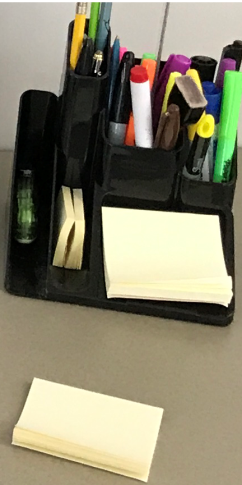 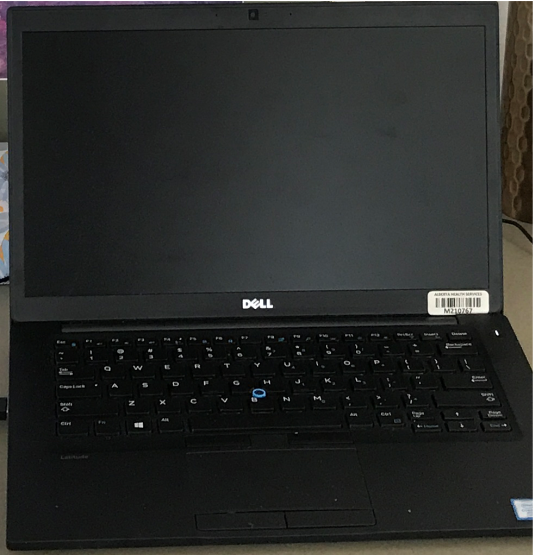 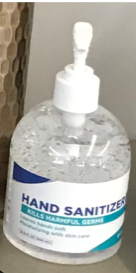 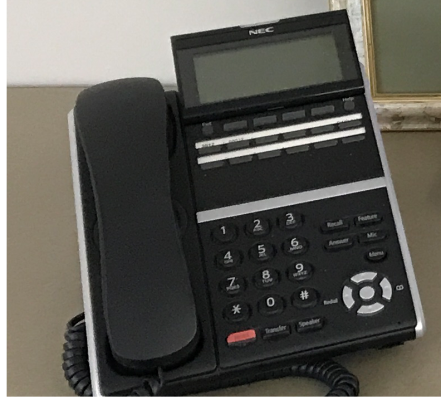 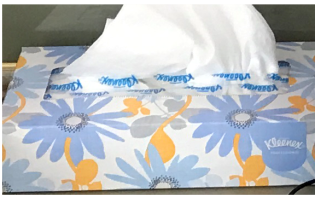 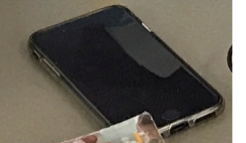 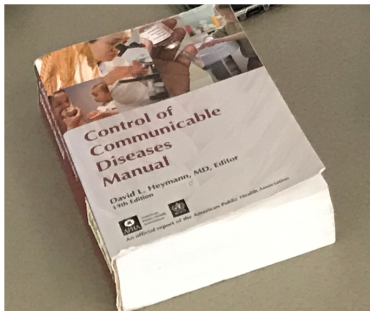 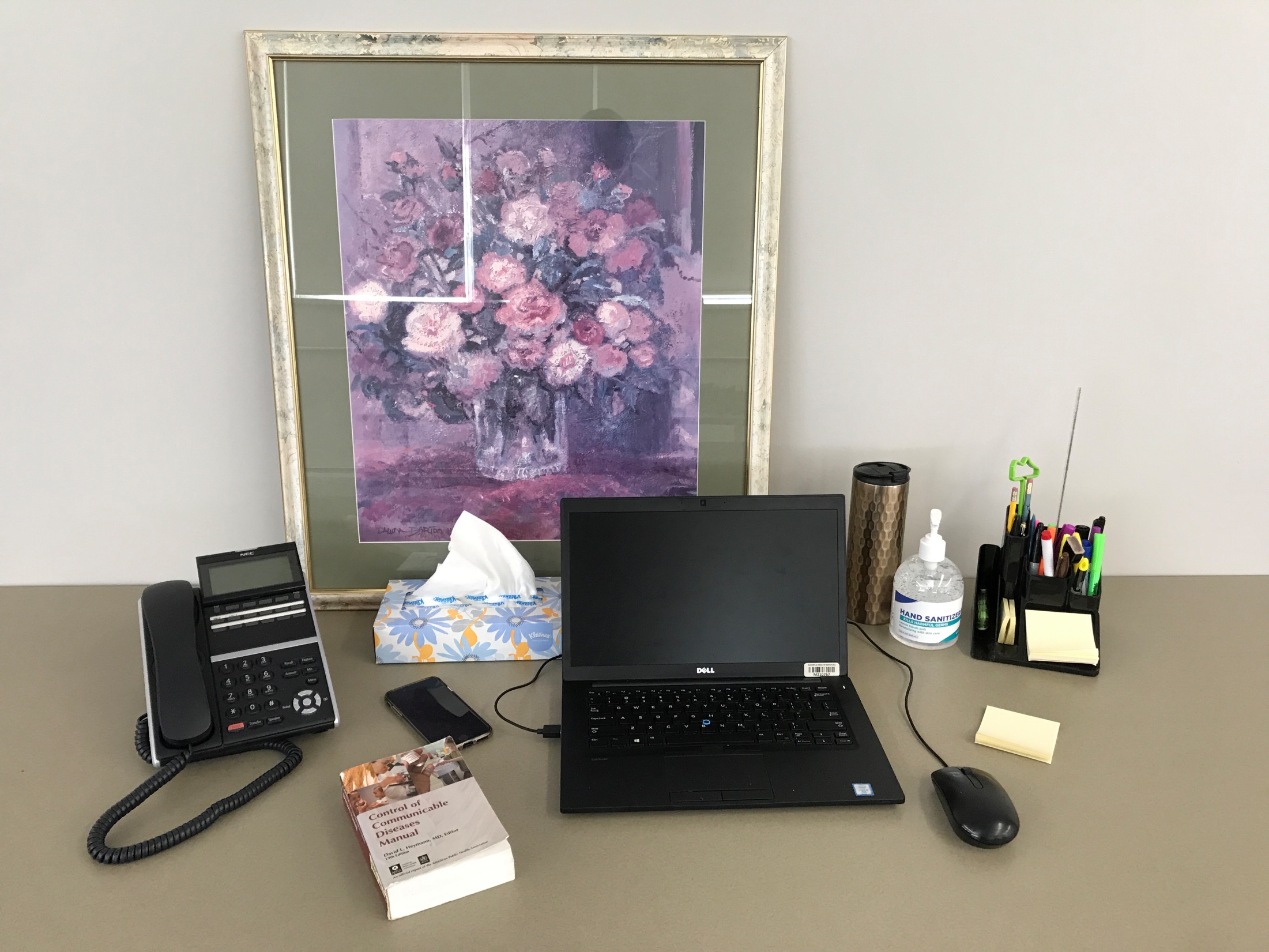 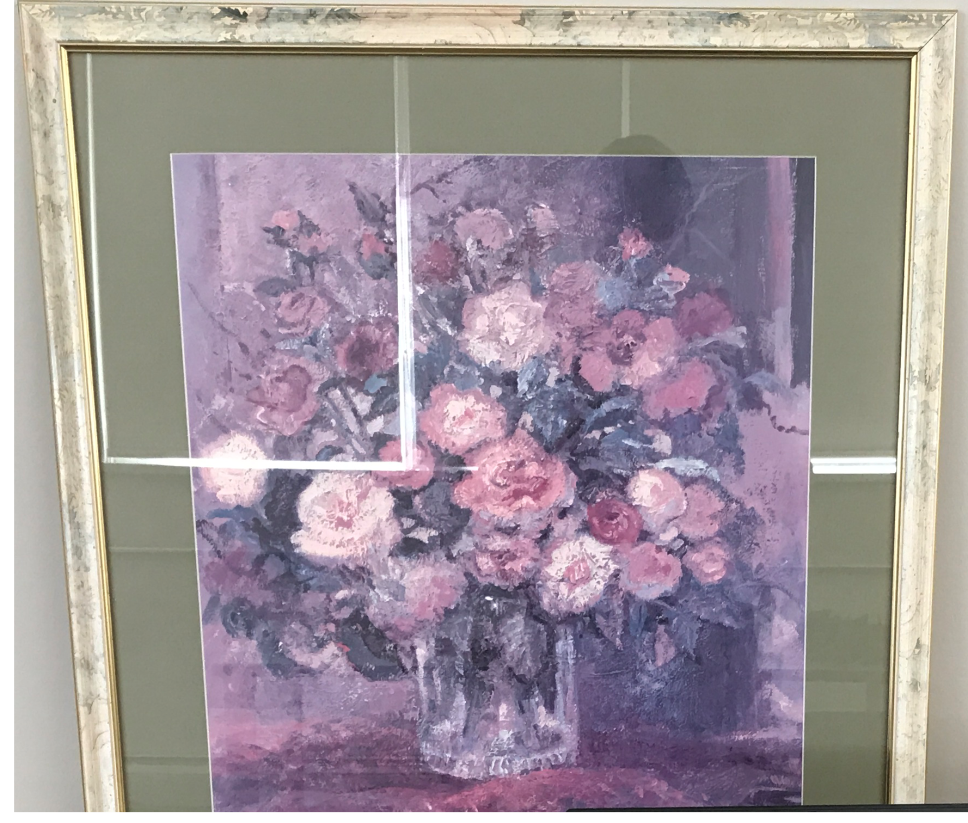 Scene 2 Desk Phone Text
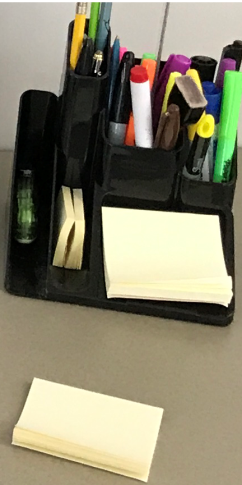 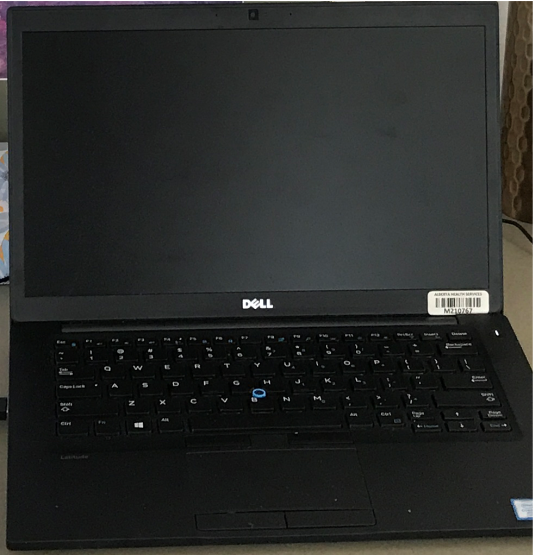 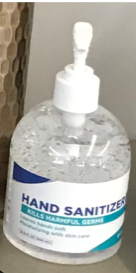 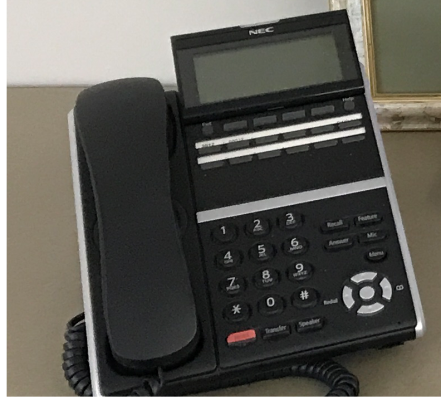 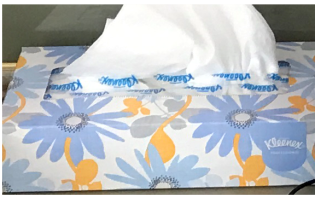 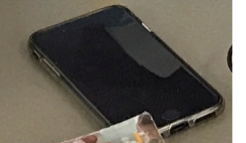 You take a closer look at the desk phone,  there isn’t any numbers preset into it and it looks like it can only do internal calls. You press some buttons and  hope you get lucky……………………………………………
No answer, oh well.
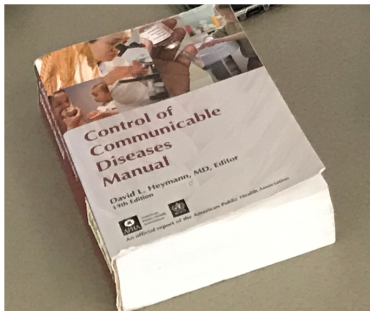 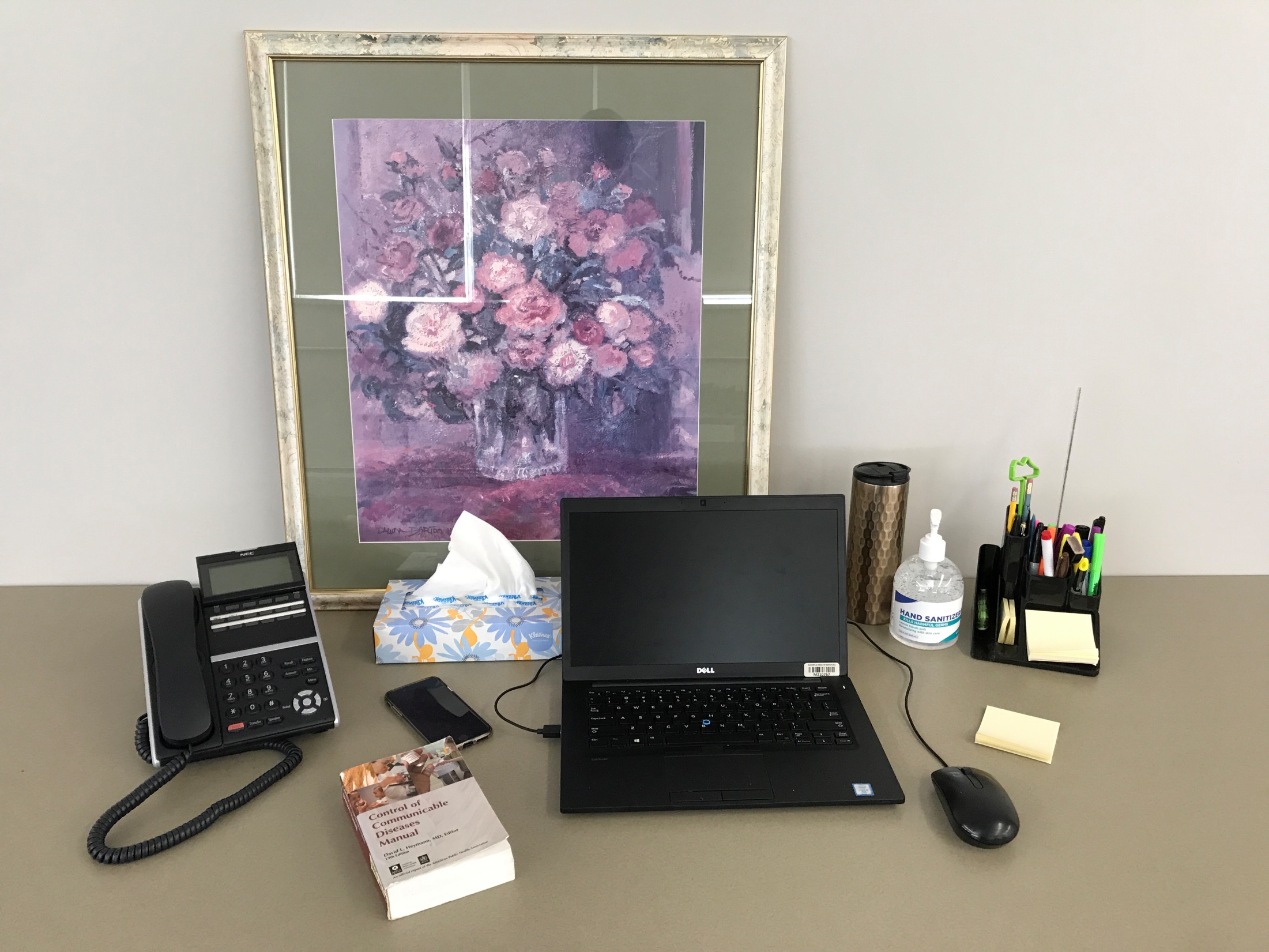 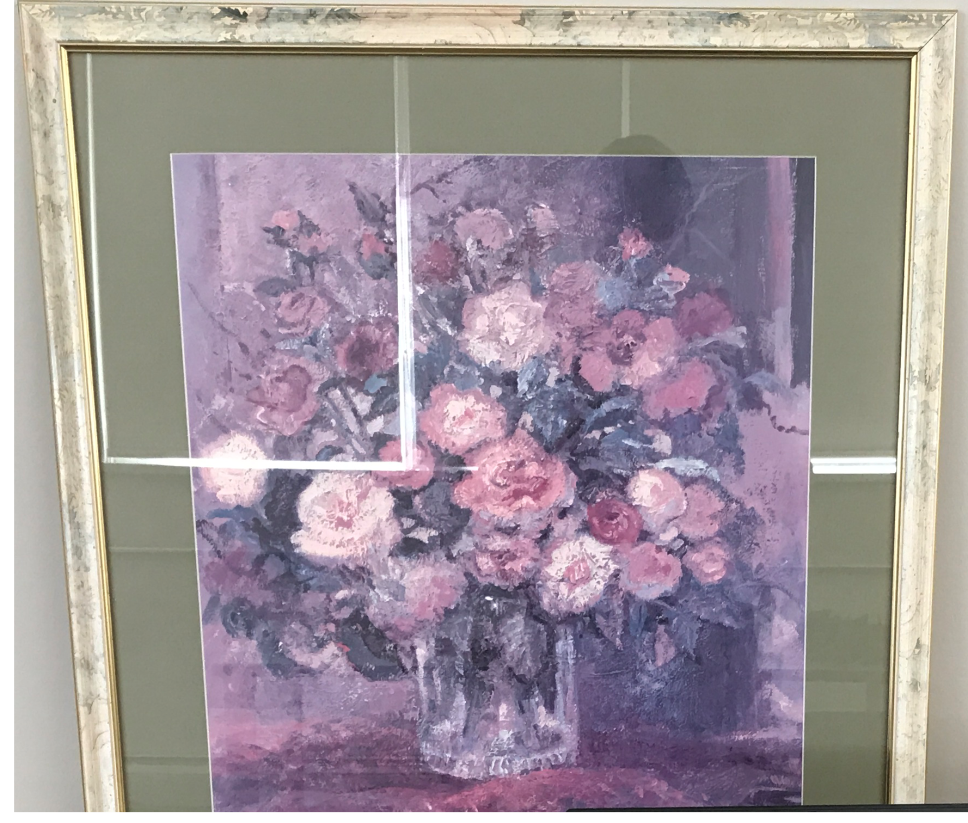 Scene 2 Desk Cell Phone Text
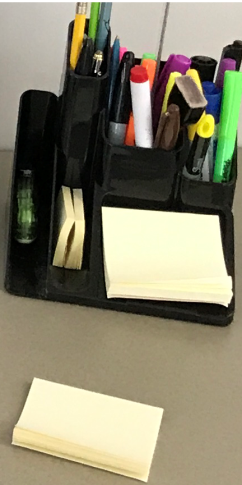 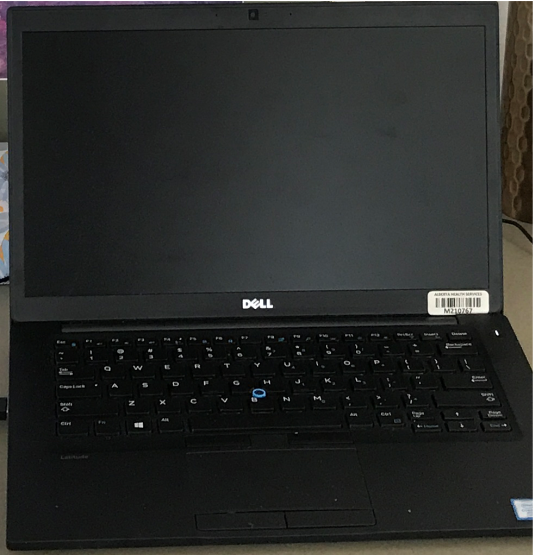 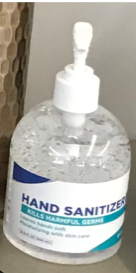 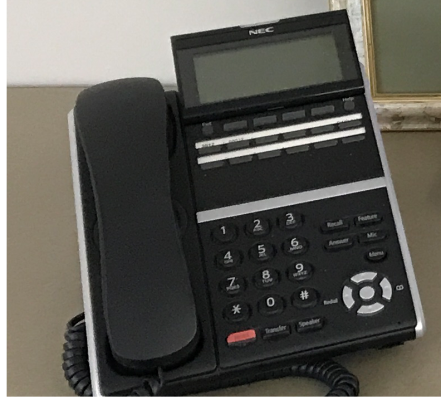 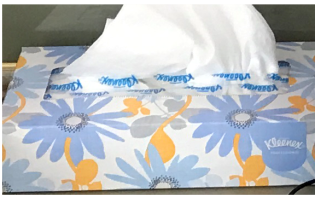 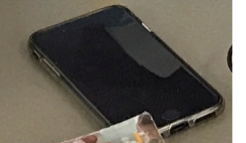 There’s a cell phone here, you try to turn it on but the battery is dead. Doesn’t look like it will be too helpful
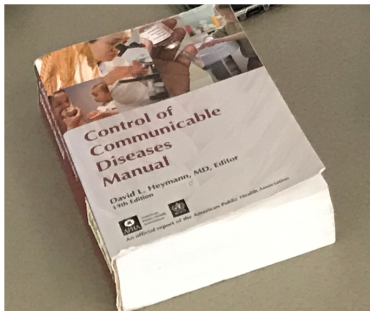 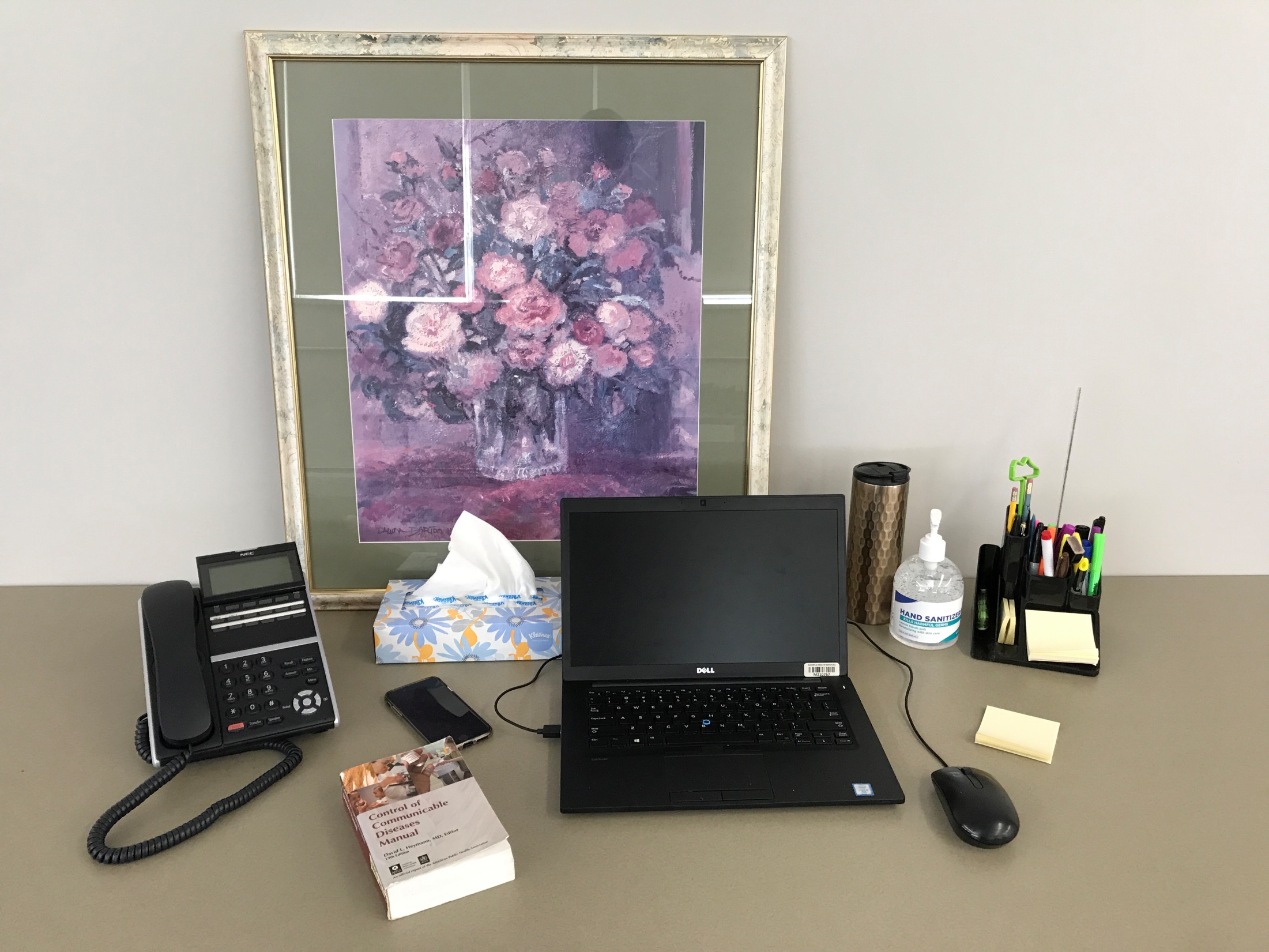 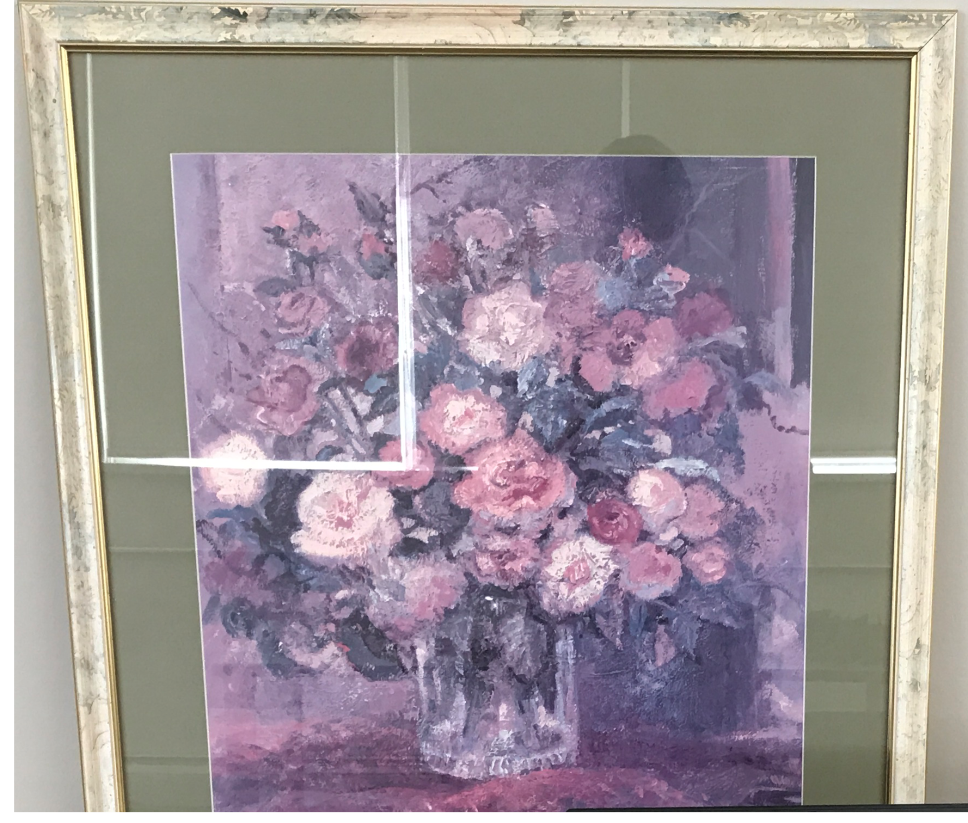 Scene 2 Desk Painting Text
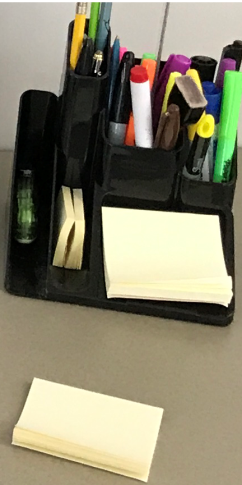 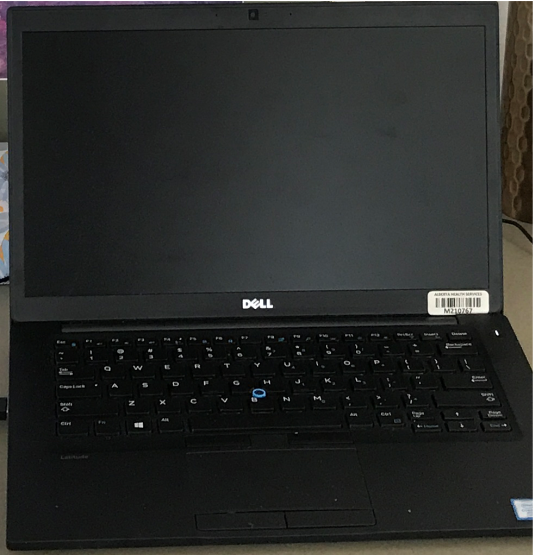 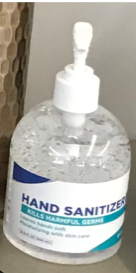 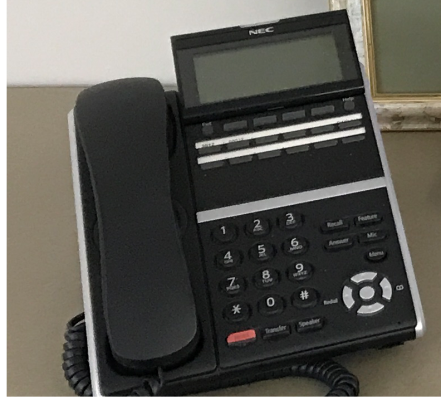 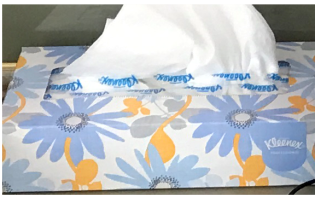 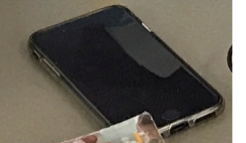 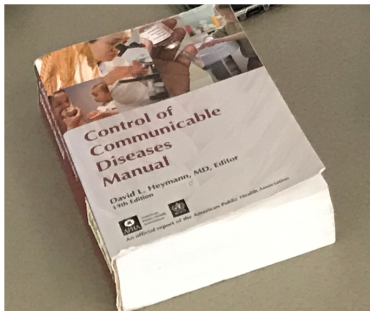 There’s a painting with a bunch of flowers pouring out of a glass vase. You don’t notice anything strange about the photo, though it seems a bit more ominous given that people are turning into plants!
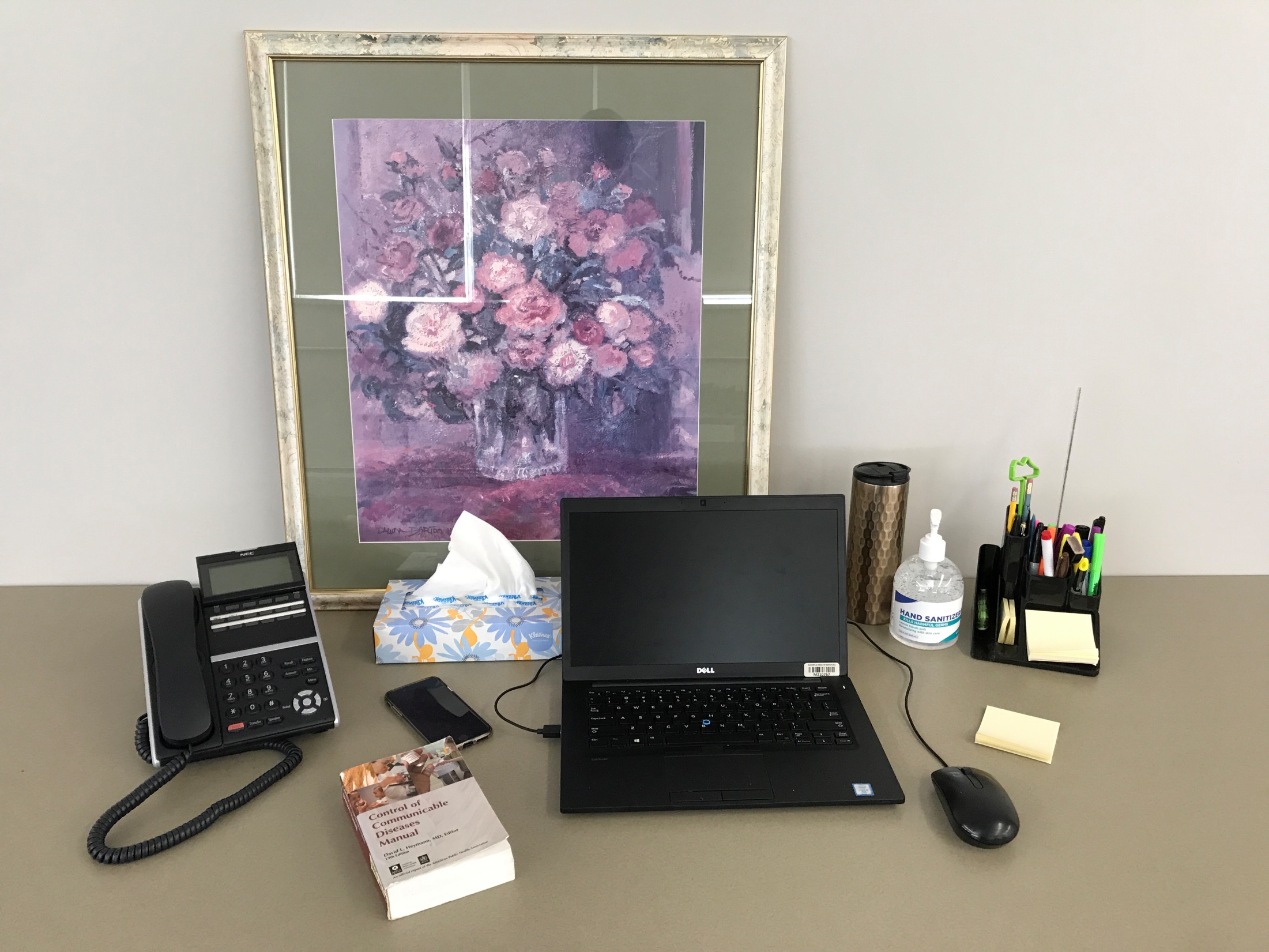 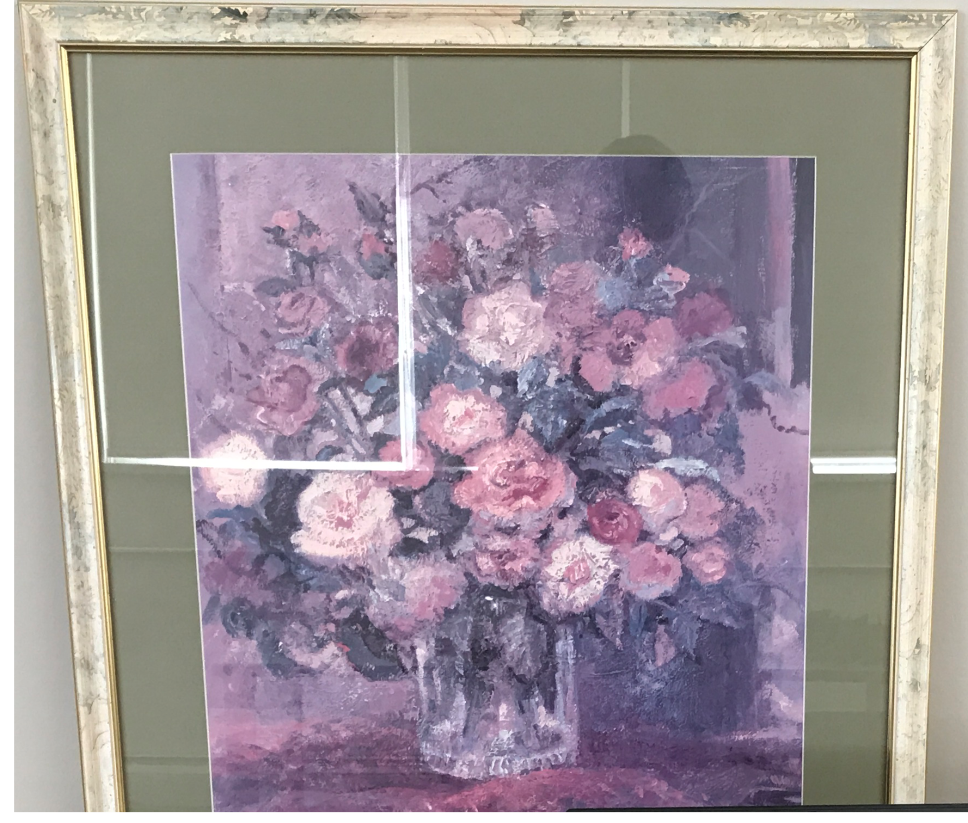 Scene 2 Desk Book Text
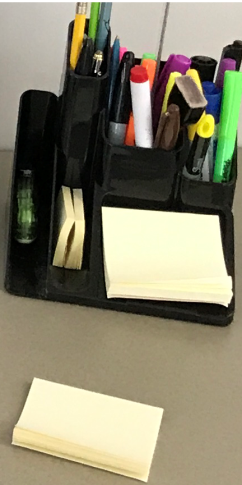 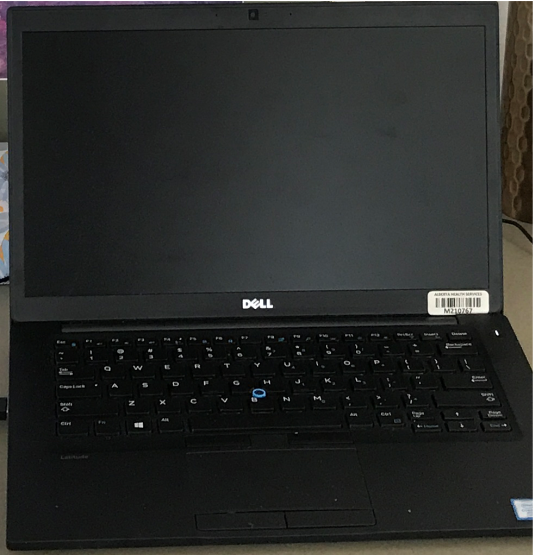 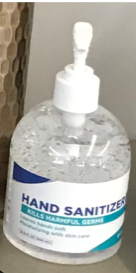 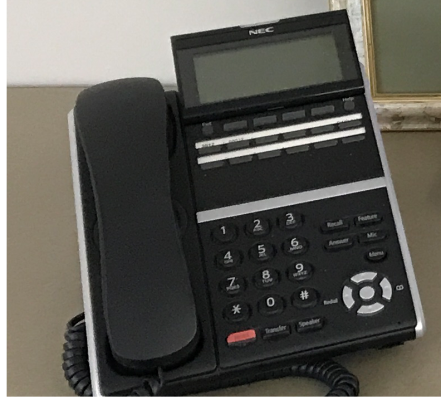 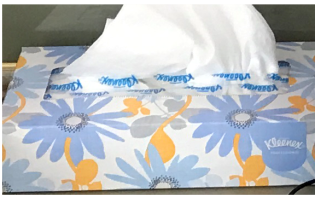 “Control of Communicable Diseases Manual” This sounds perfect, maybe there is something in here about the tree virus? You search the index but can’t find anything that will help. In fact you can’t find anything on the tree virus at all!  The book must have been published before the tree virus was discovered.
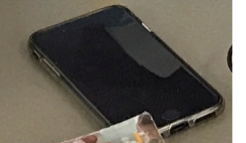 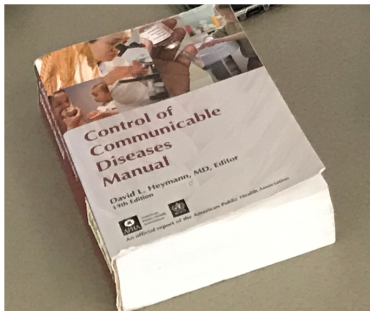 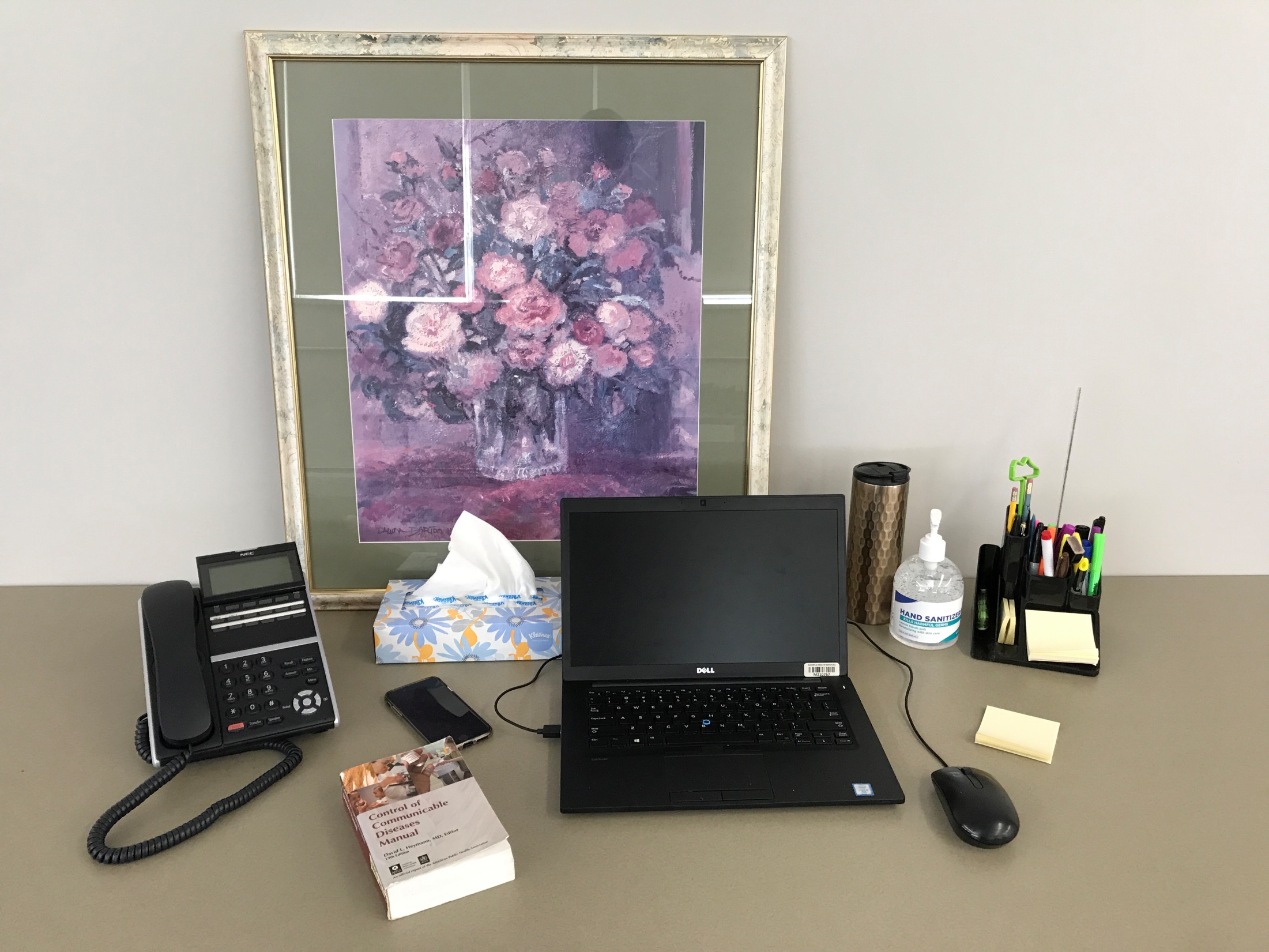 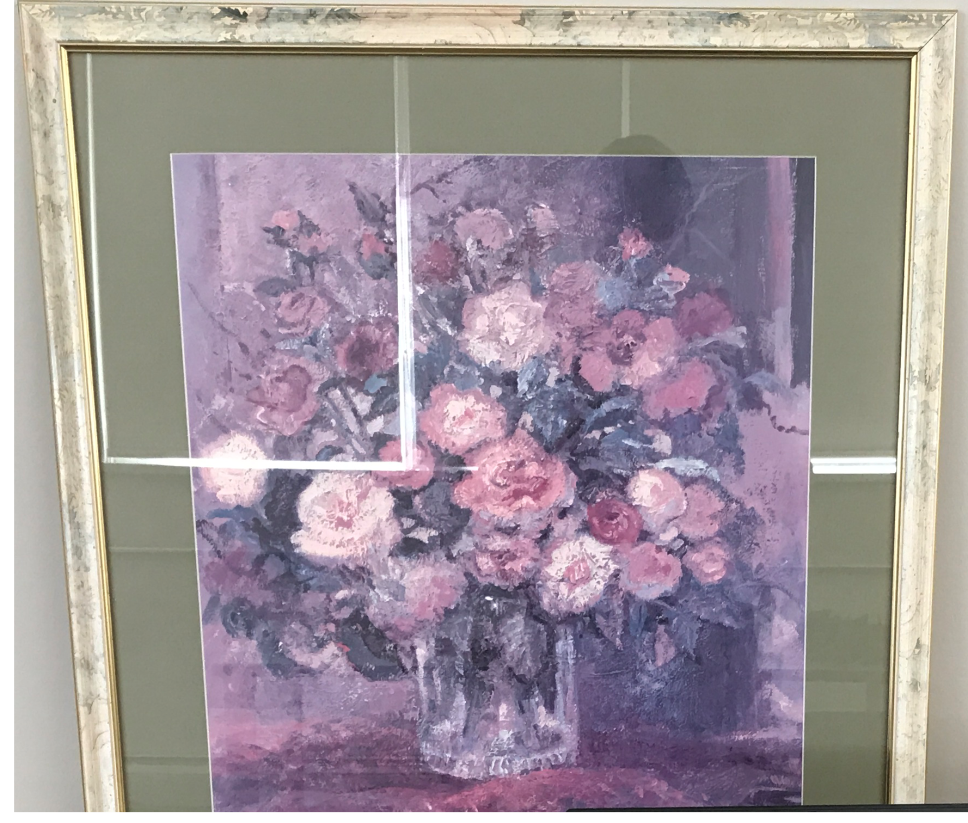 Scene 2 hand sanitizer text
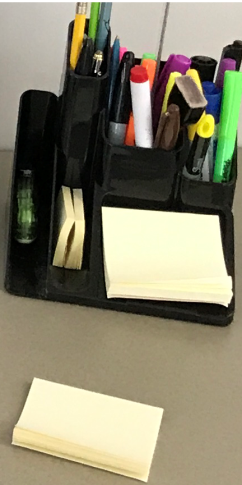 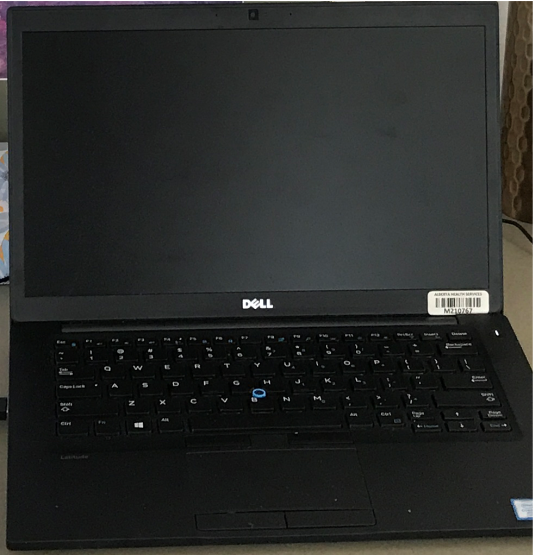 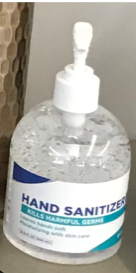 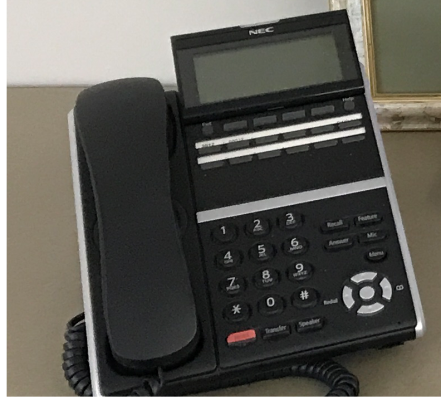 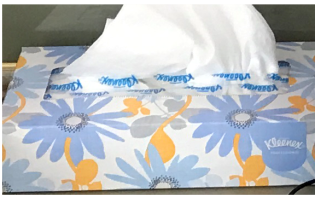 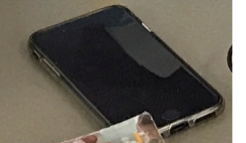 There is a small bottle of alcohol based hand sanitizer on the desk here. You press the pump down –Squirt- and clean your hands. It smells like….. ethanol, you suppose the smell makes sense and are unsure what you were expecting. At least your hands are clean now though!
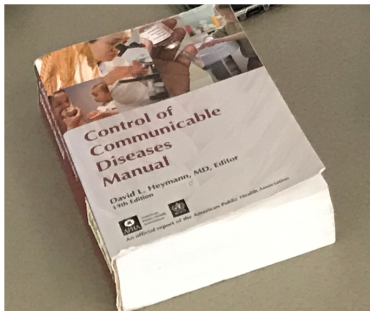 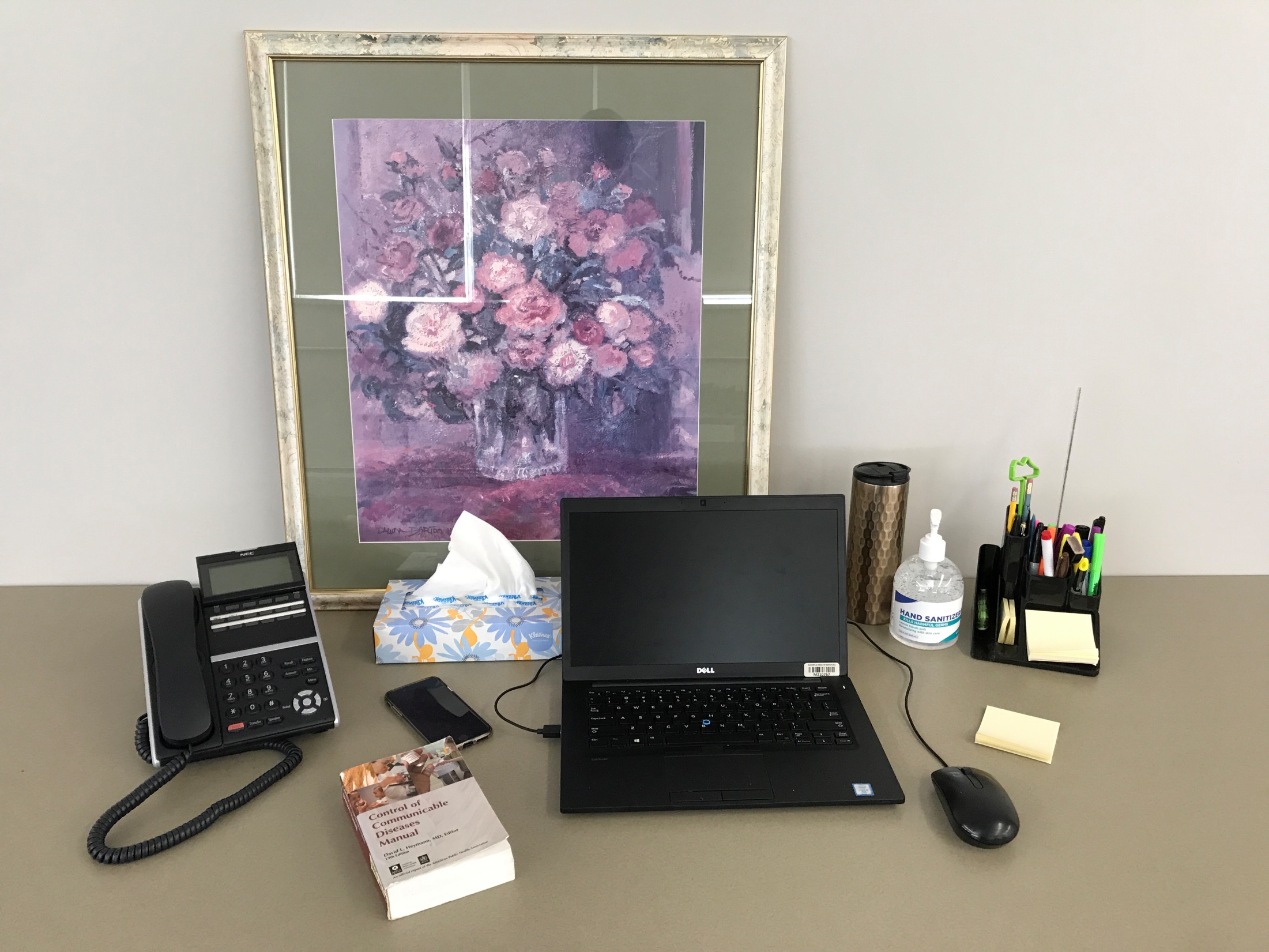 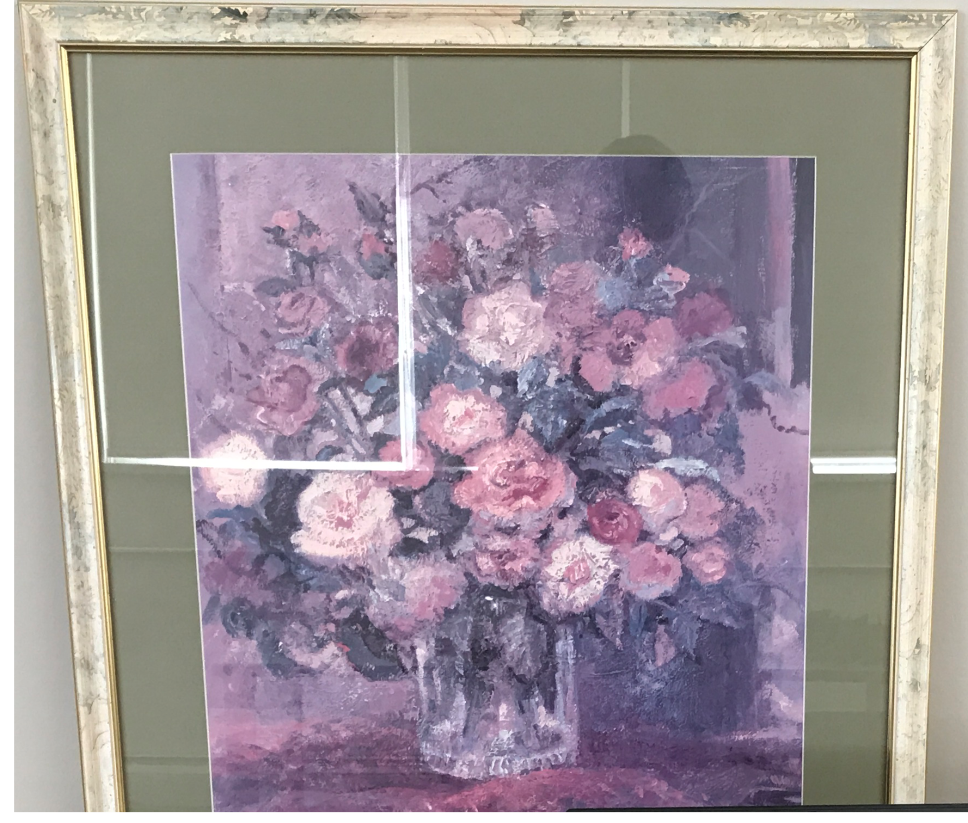 Scene 2 Desk Kleenex text
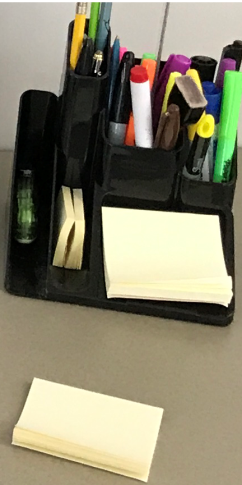 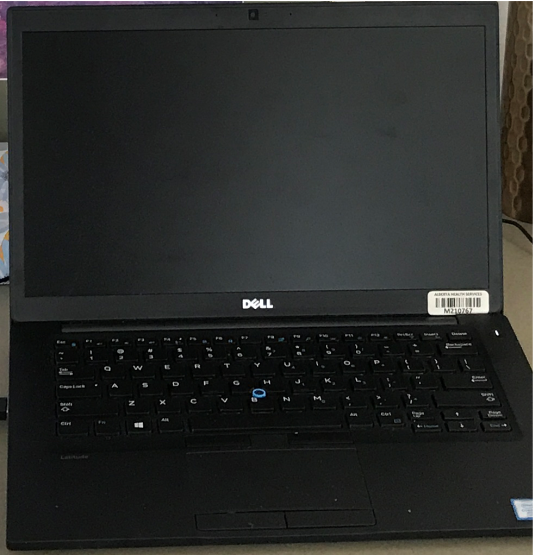 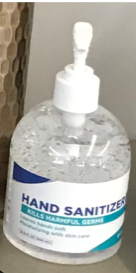 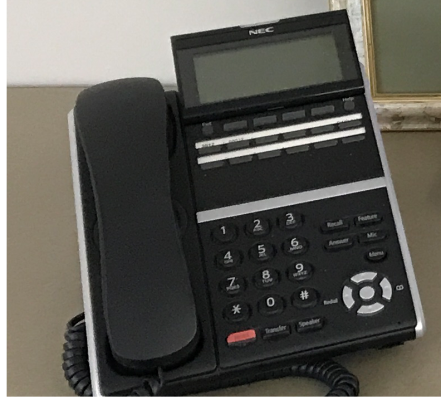 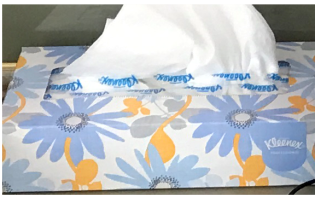 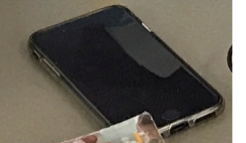 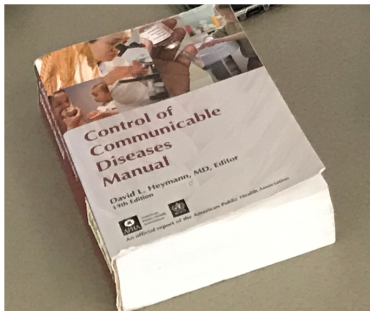 A regular old tissue box, nothing interesting here.
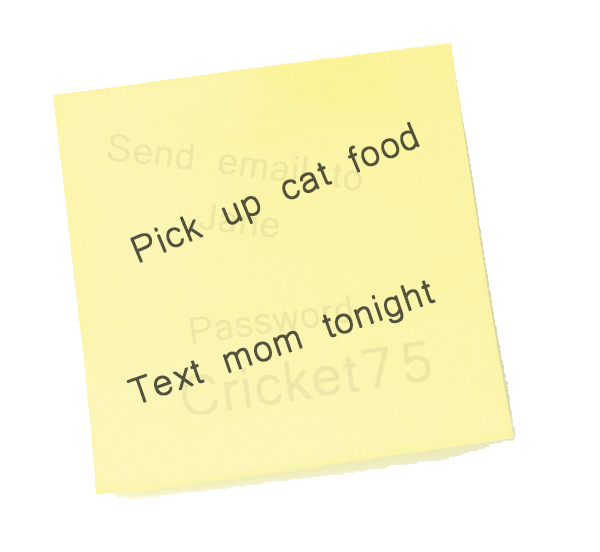 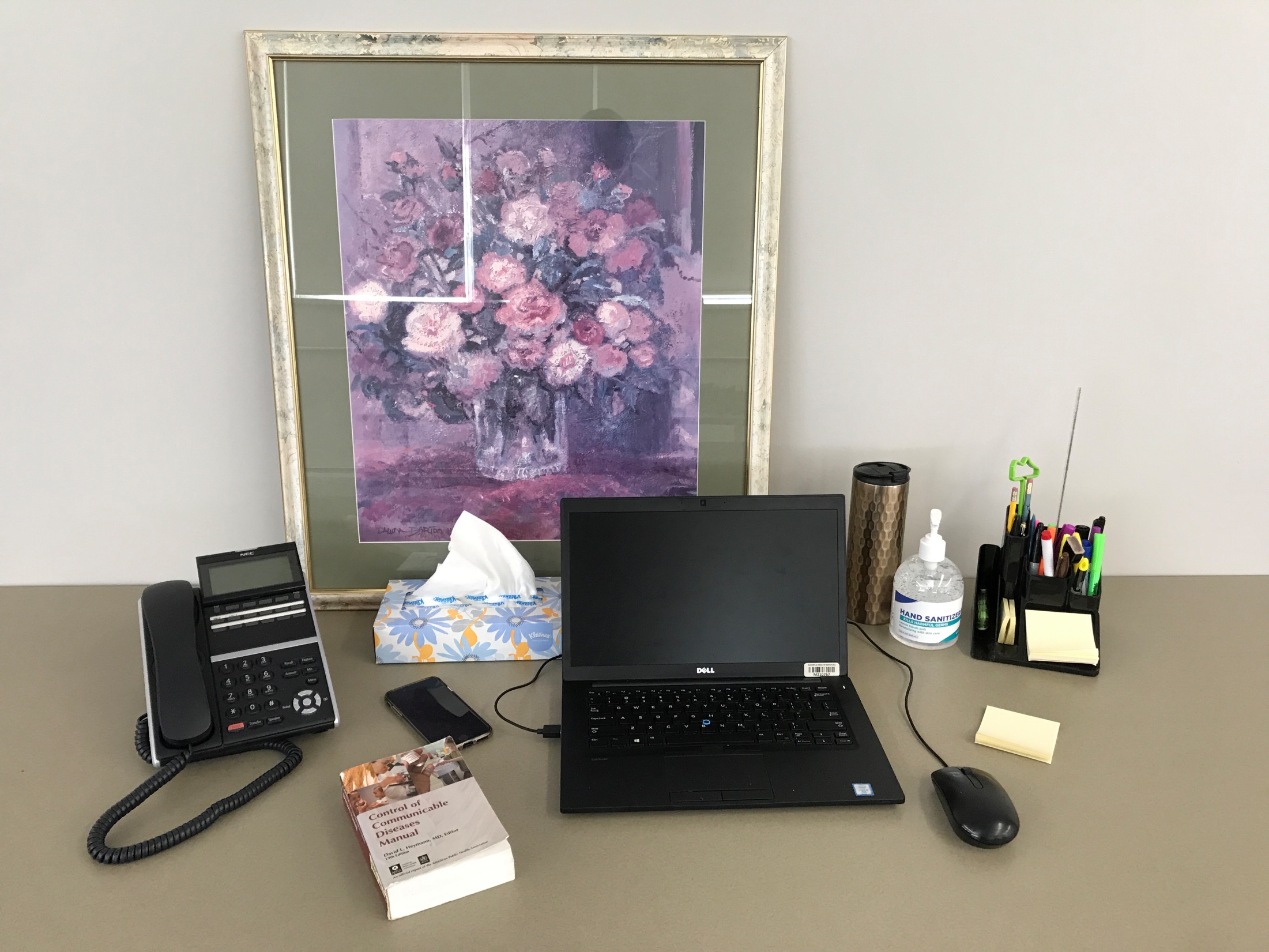 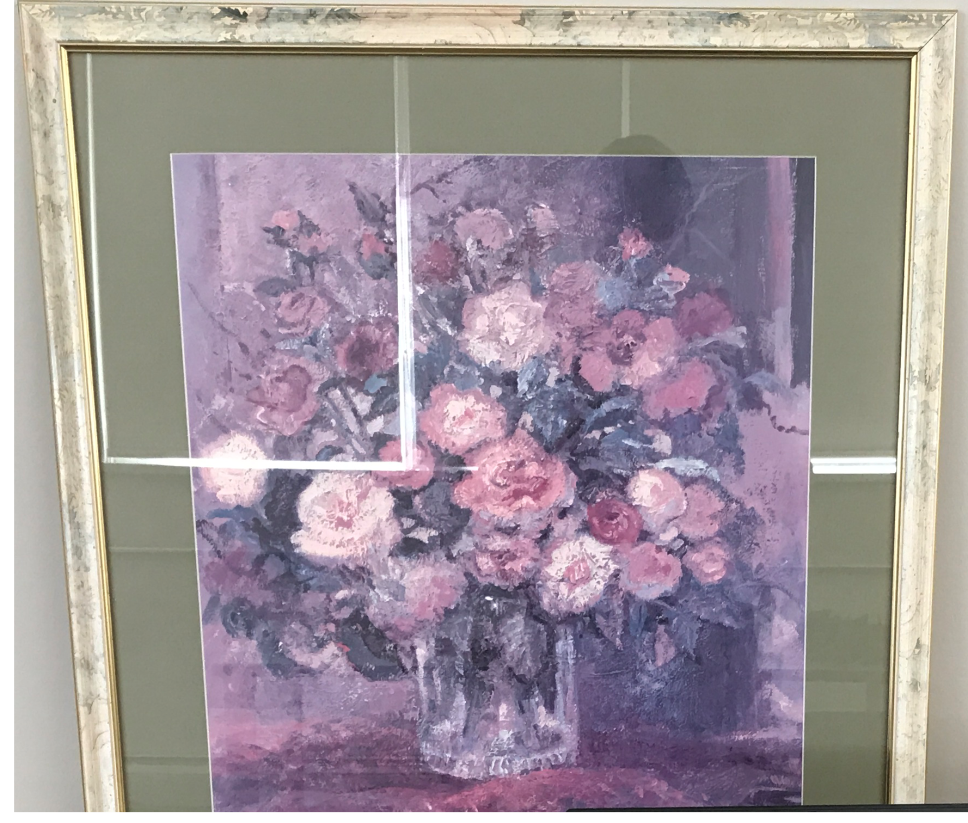 Scene 2 Desk STICKYNOTE TEXT GAIN PASSWORD
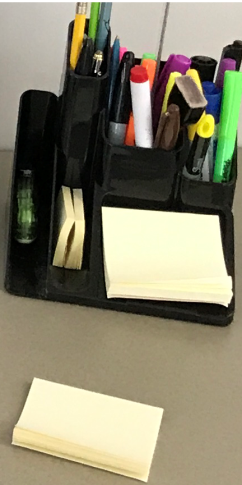 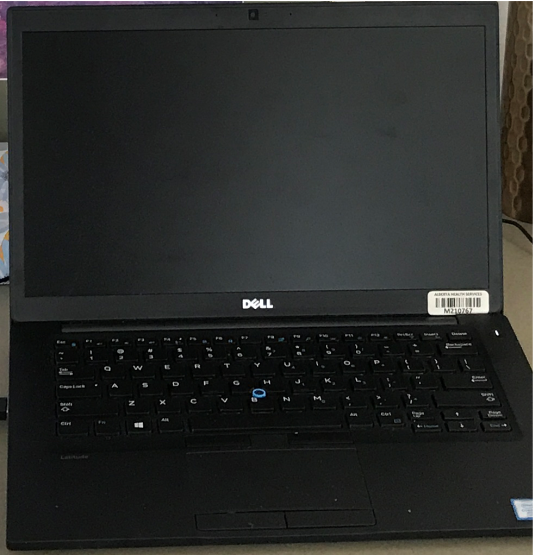 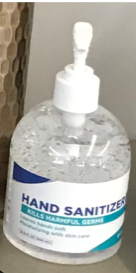 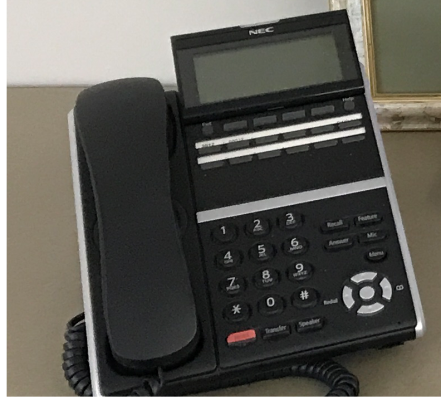 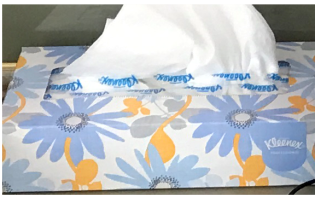 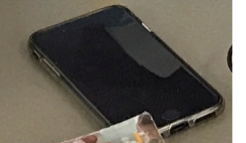 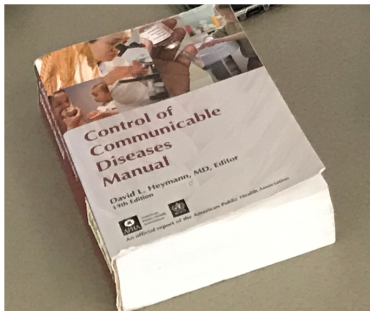 It’s a sticky note looks like there’s a reminder to pick up cat food and text Mom… Wait, is there something else here?
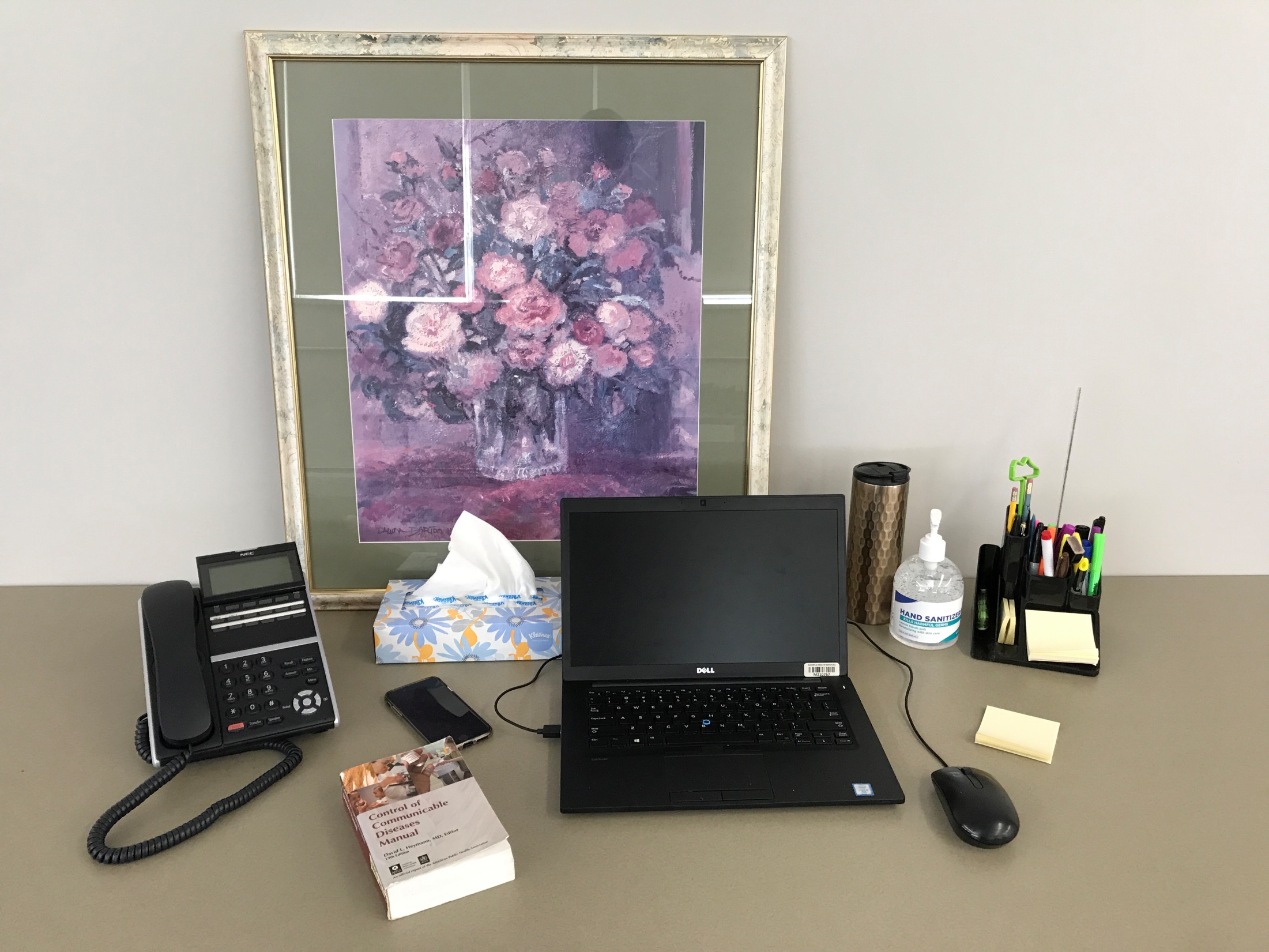 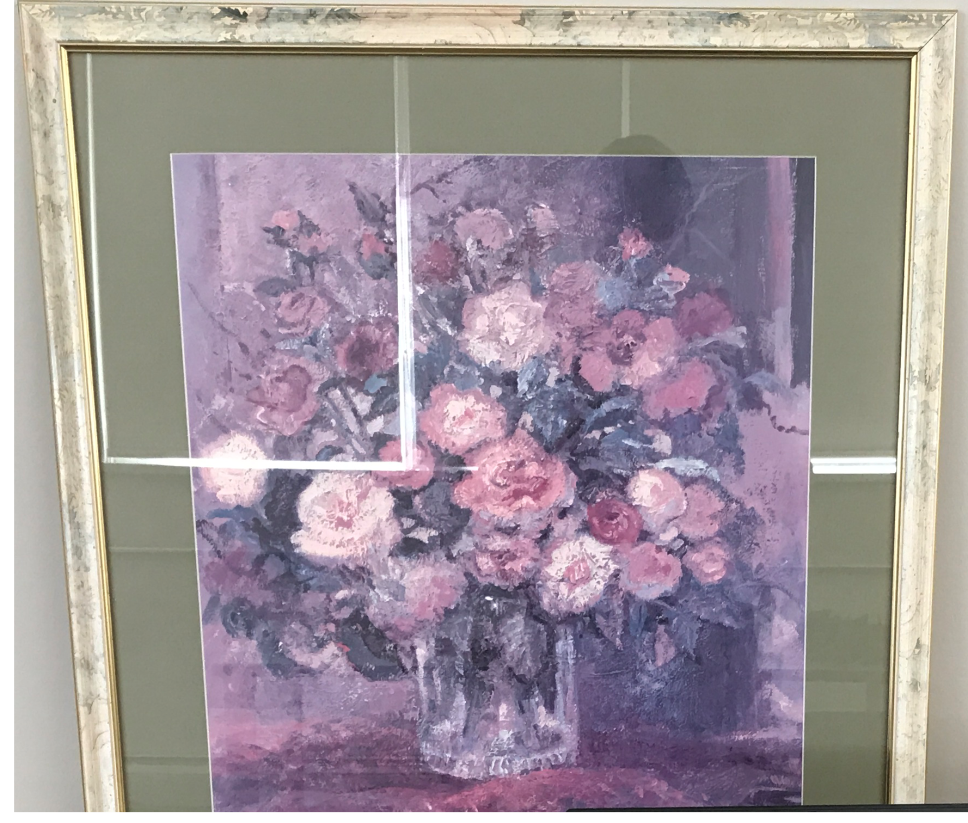 Back to desk
Scene 2 Desk Computer Text (PRE PASSWORD)
Try guessing password
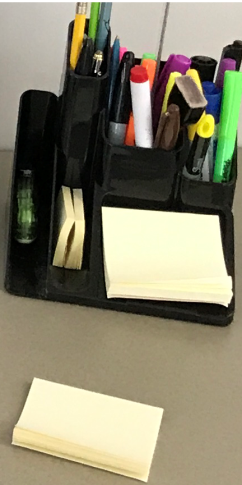 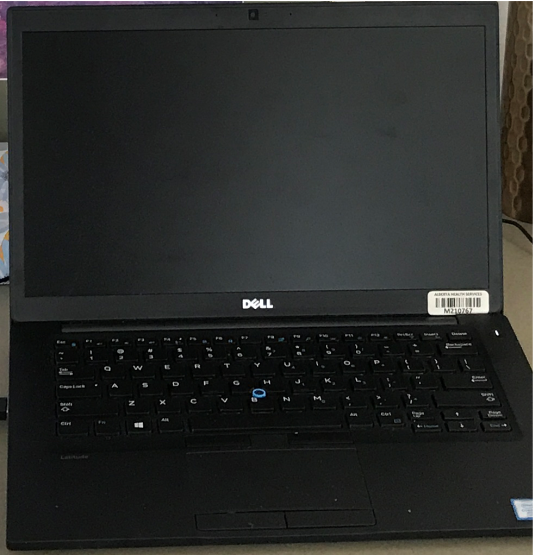 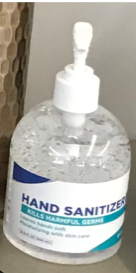 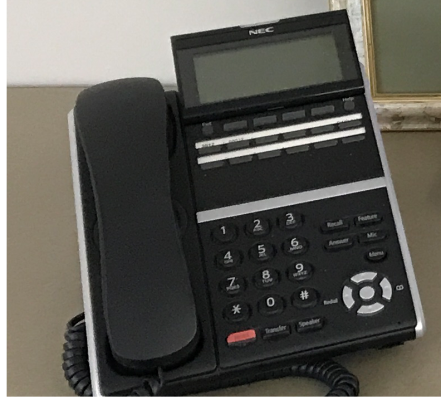 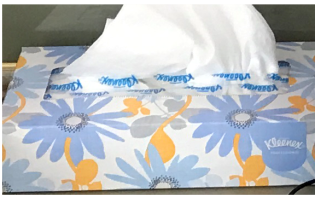 You wiggle the mouse to bring the computer out of sleep mode. The computer flashes a login screen and requests a password.  You remember that some people are guilty of the horrible information technology crime of having their password written down. Maybe if you look around you will find the password nearby?
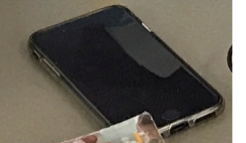 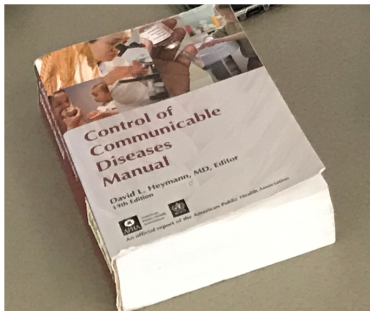 1234
12345
Catsarecute5
Password list 1
Supercalifragilistic
Password2
hockeyfan9
comedyfan8
guest
puppydog9
password1234
Guest
cats64
Test
password
Flowers
123456789
Pass-word
jester54
2314
Password1234
Pinkflowers
More Passwords
Give Up
What password should you try? (If you don’t see the one you want, select more passwords to see a different list or select give up to look around the desk more)
6789
56789
oiasyuet863
Password list 2
Guest675
isugfsgxb98
iceCream12
zasjdfndslfjb6
Elephant5
Labpassword
monkey6
djuskyf43
Dustyroad90
Cricket45
crazycactus7
giraffe65
yyyyyyy23
PasswordforLabcomputer
pleasework1234
Lionmane72
Hibiscus6
gustofwind9
Give Up
More Passwords
What password should you try? (If you don’t see the one you want, select more passwords to see a different list or select give up to look around the desk more)
Guest123456
qwertyui123456
passsssssworrdddd
Password list 3
guest6754
musicmaker5
bleargh23
asdfghjkl
dreamer61
Tswiftfan87
HandHygiene3456
guest987654
leftleftrightright
bEngalcat61
85kky7
Cricket75
Guest5678432
adshudsf6543s
piano51
ladybuG73
FlowerPot71
zxcvbnm678
Give Up
More Passwords
What password should you try? (If you don’t see the one you want, select more passwords to see a different list or select give up to look around the desk more)
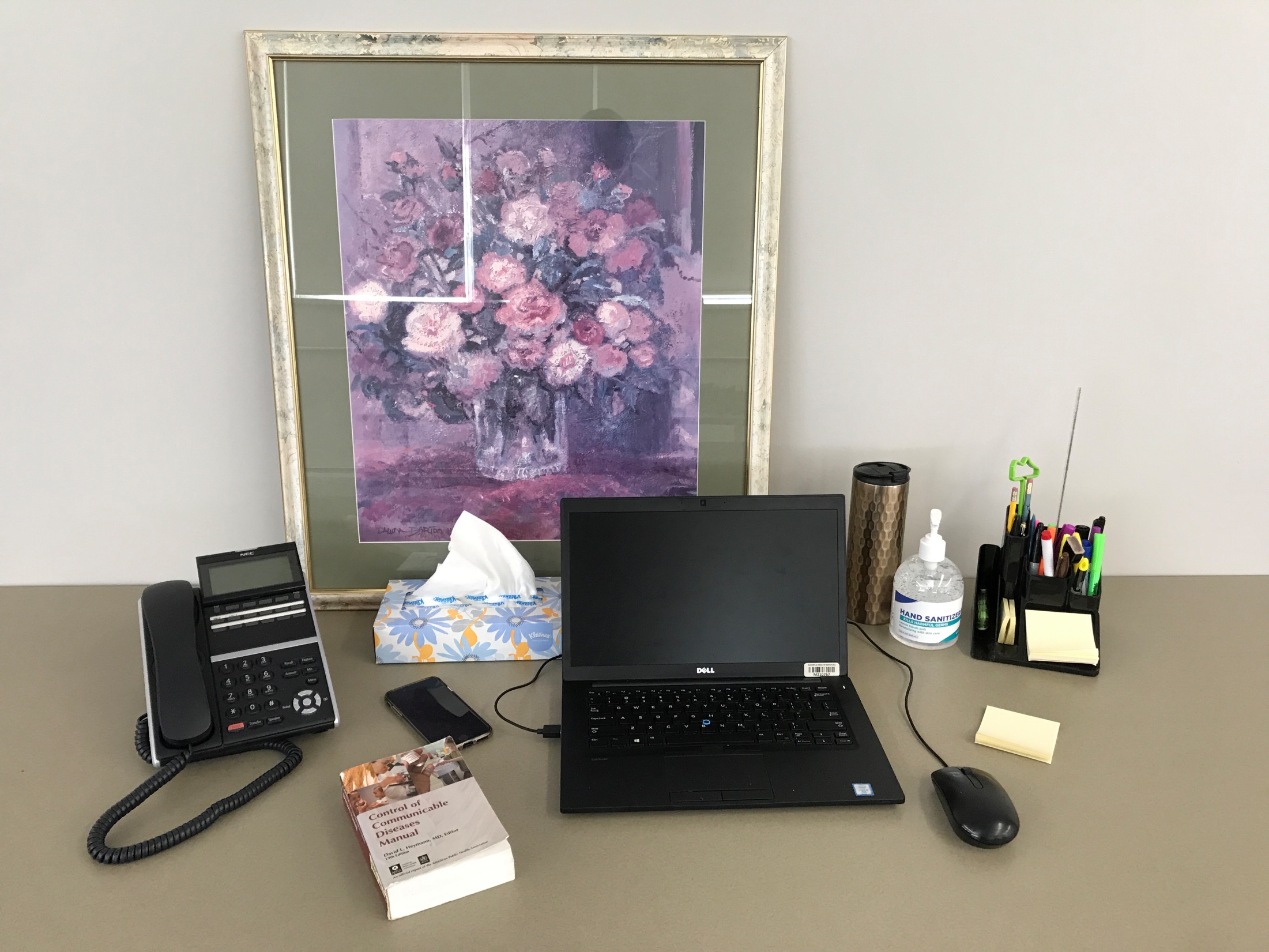 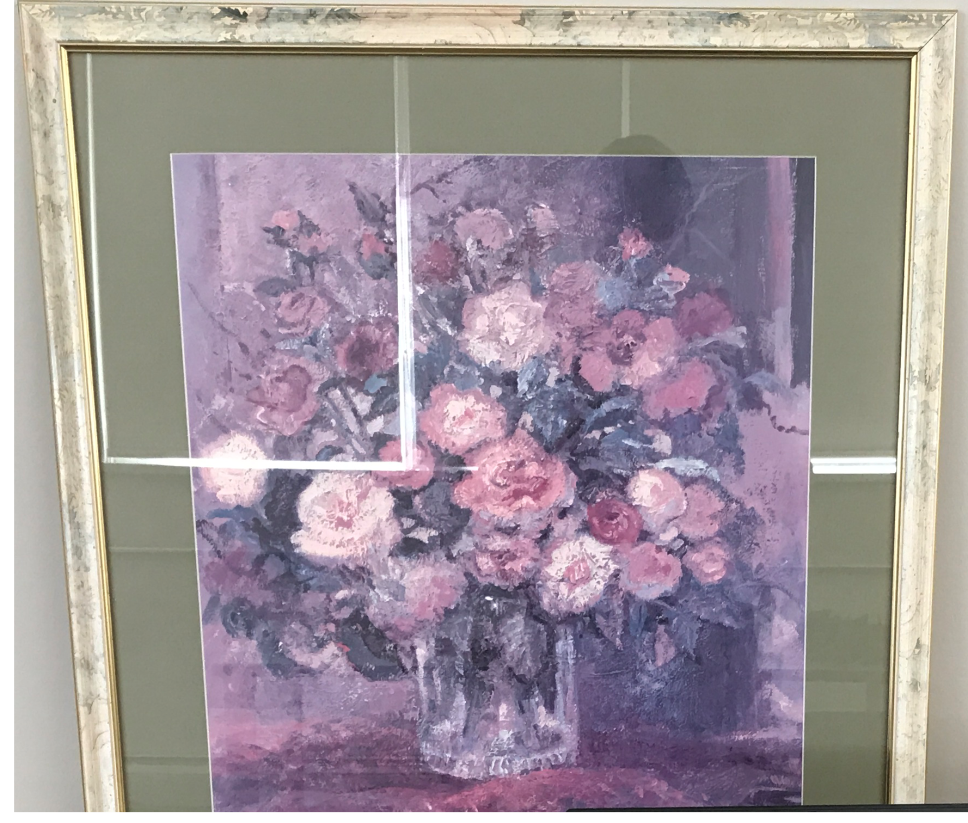 Computer Password FAIL
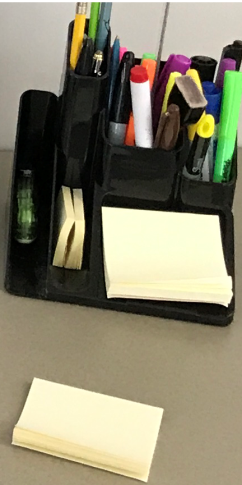 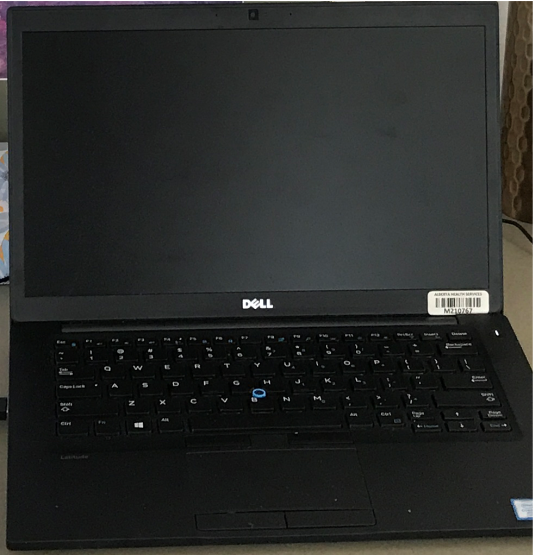 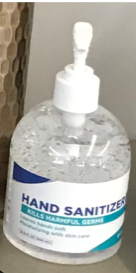 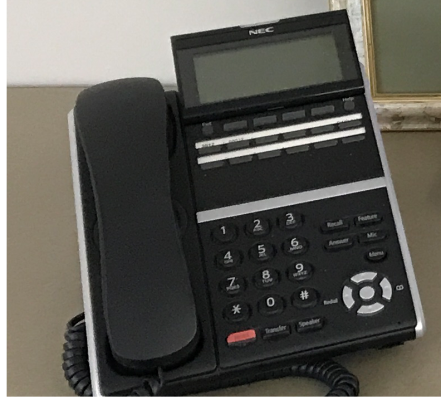 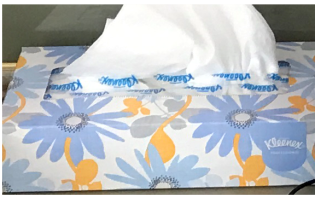 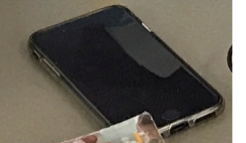 You enter the password into the computer and press enter. PASSWORD FAILED.
Hmm maybe instead of guessing I should take a look around the desk? Maybe someone left a hint.
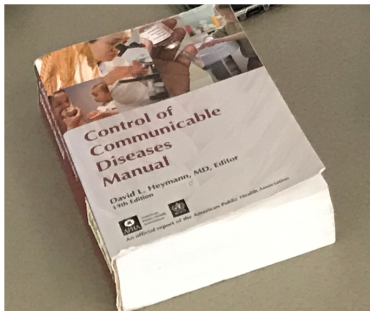 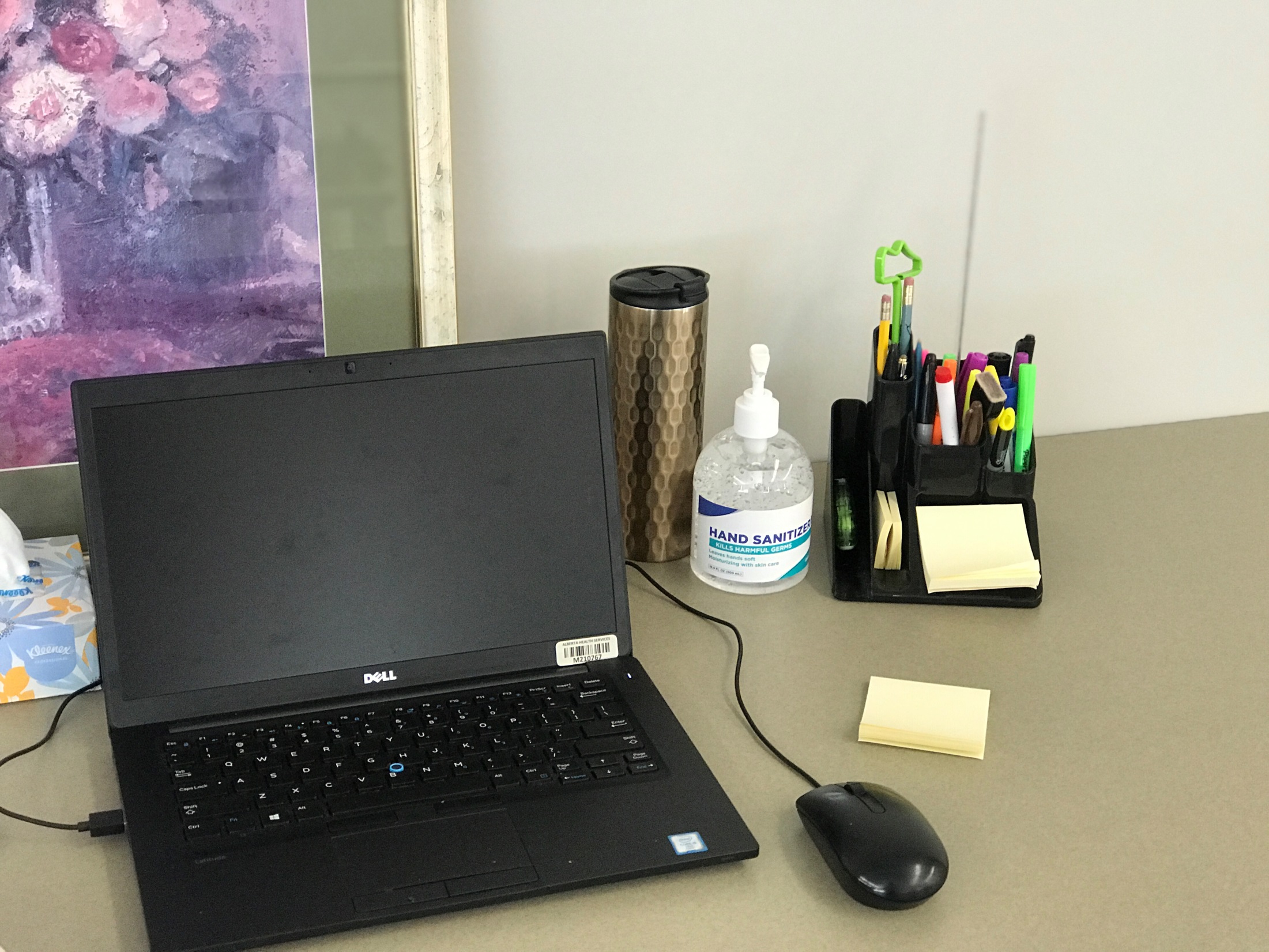 Computer login success
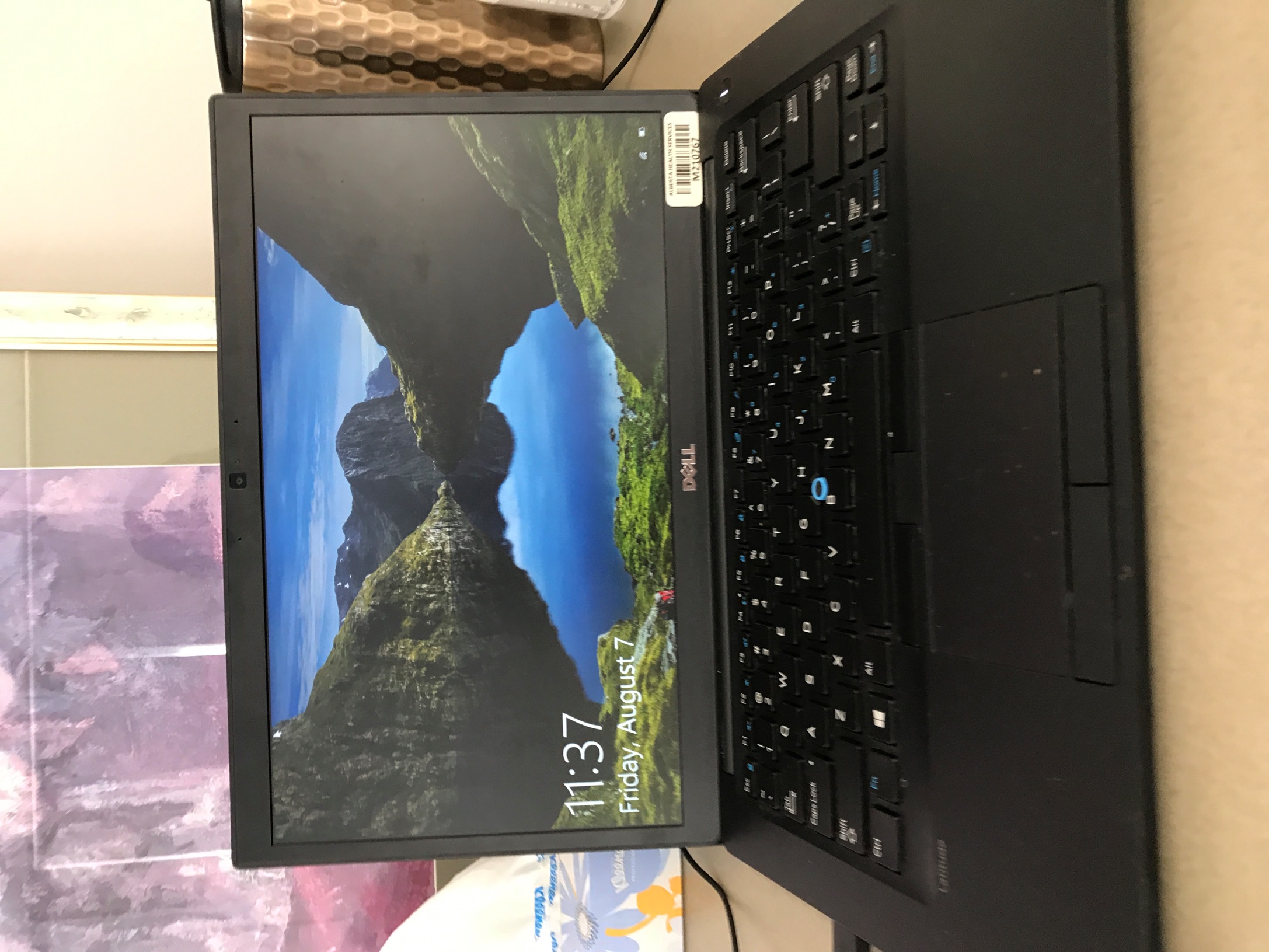 The password Cricket75 works! If this isn’t a reminder to not write down your password I don’t know what is! Though the computer’s owner’s mistake  was very helpful for you here!
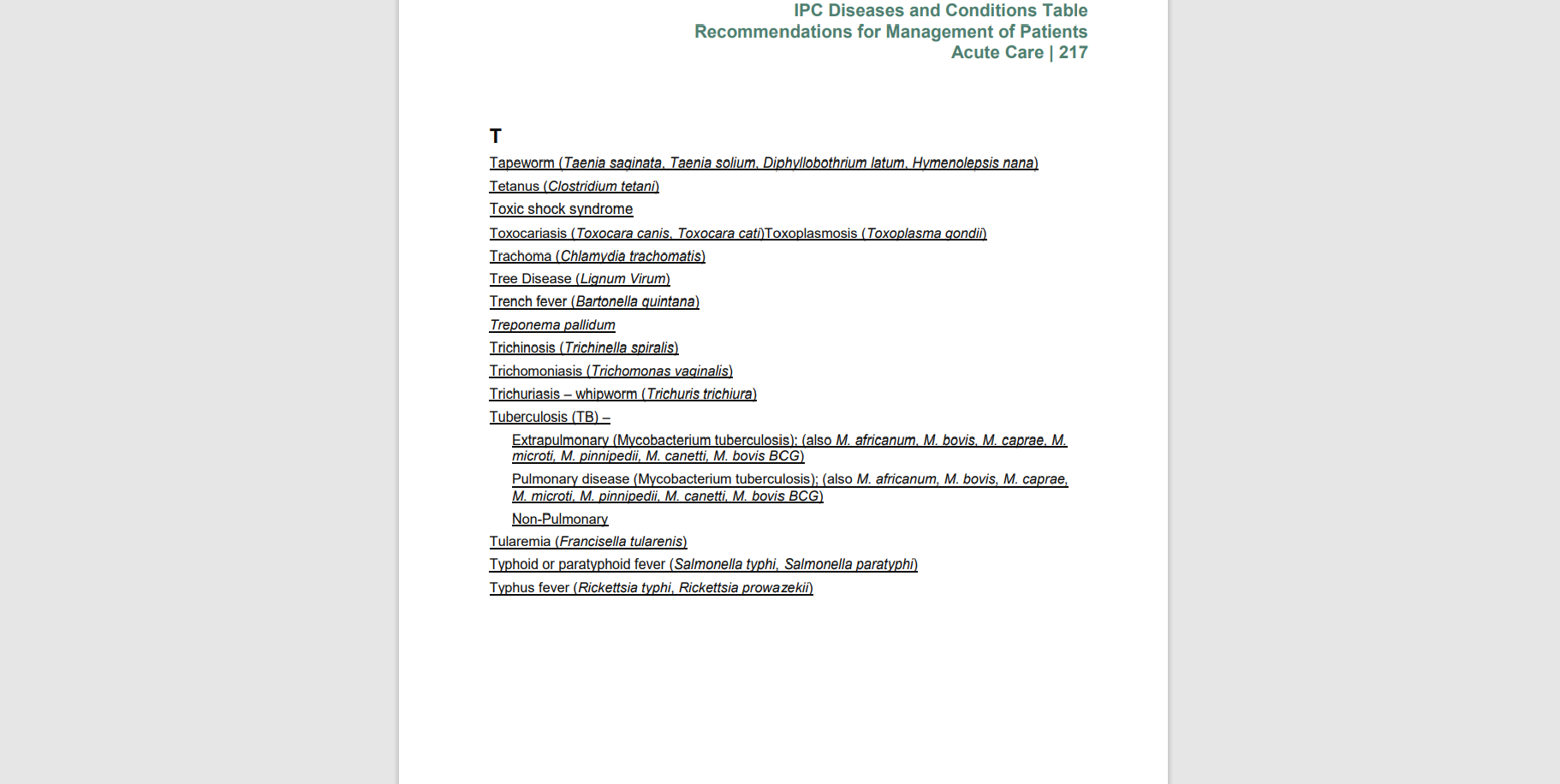 Computer List of T Virus
The computer logs in and is already opened up into the “IPC RESOURCE MANUAL” on the IPC webpage. This is where you can find the information you need. Now, what was this virus called again?
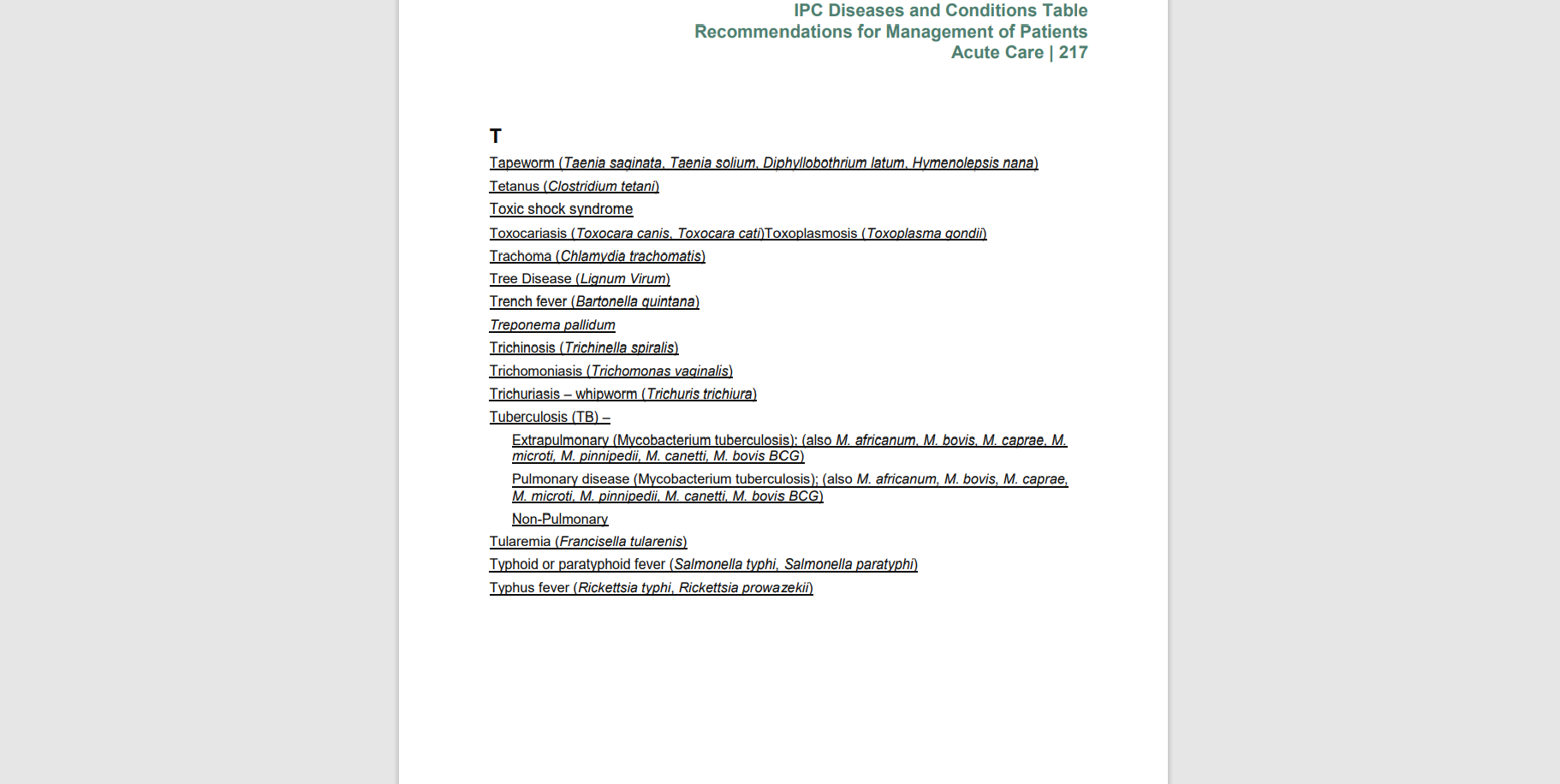 Computer List of T Virus Selectable
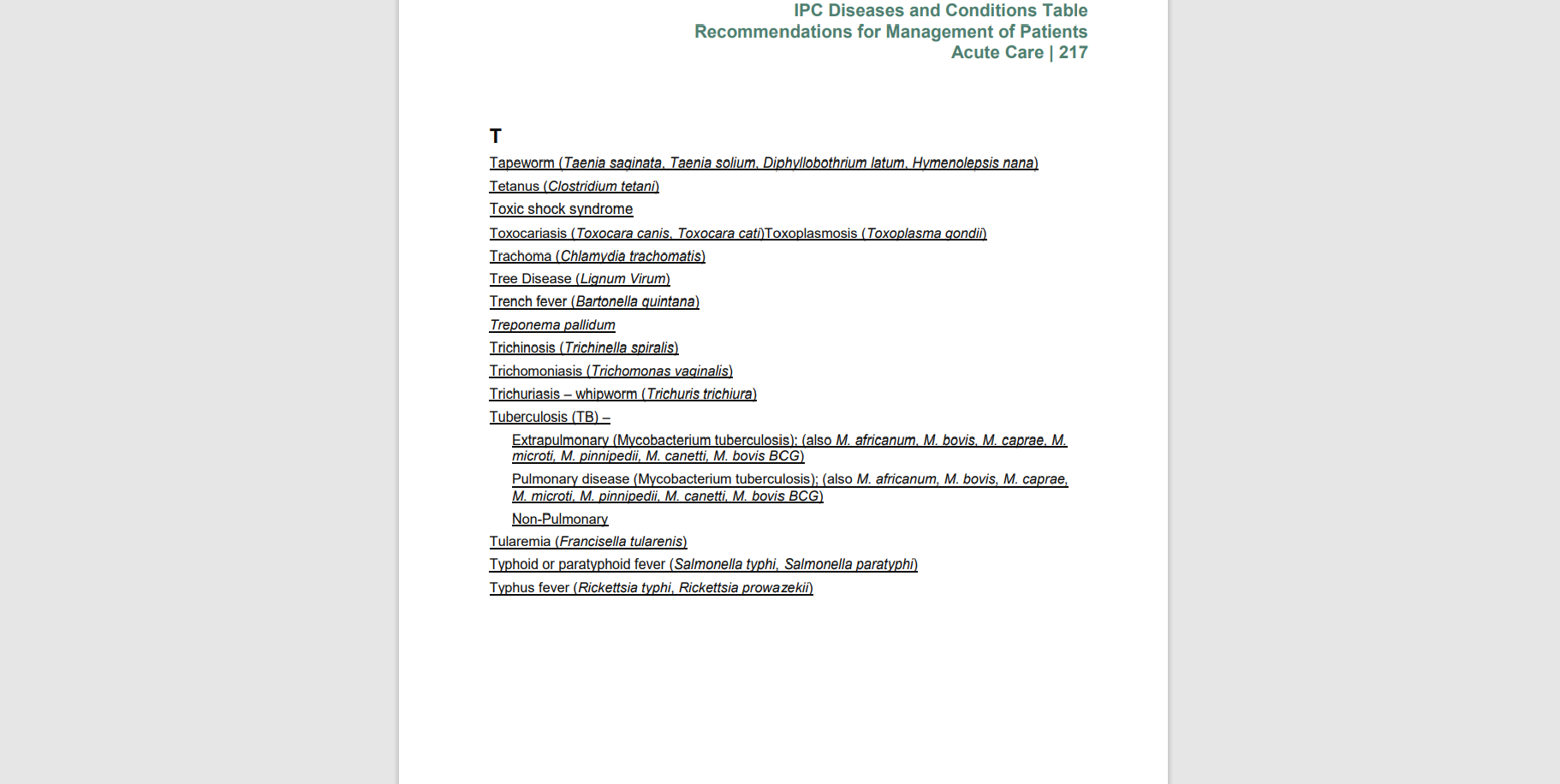 Computer List of T Virus INCORRECT SELECTION
You click a link but it brings you to a disease that you don’t recognize, that wasn’t the one. You navigate back to the “T” section and take another look for the correct virus.
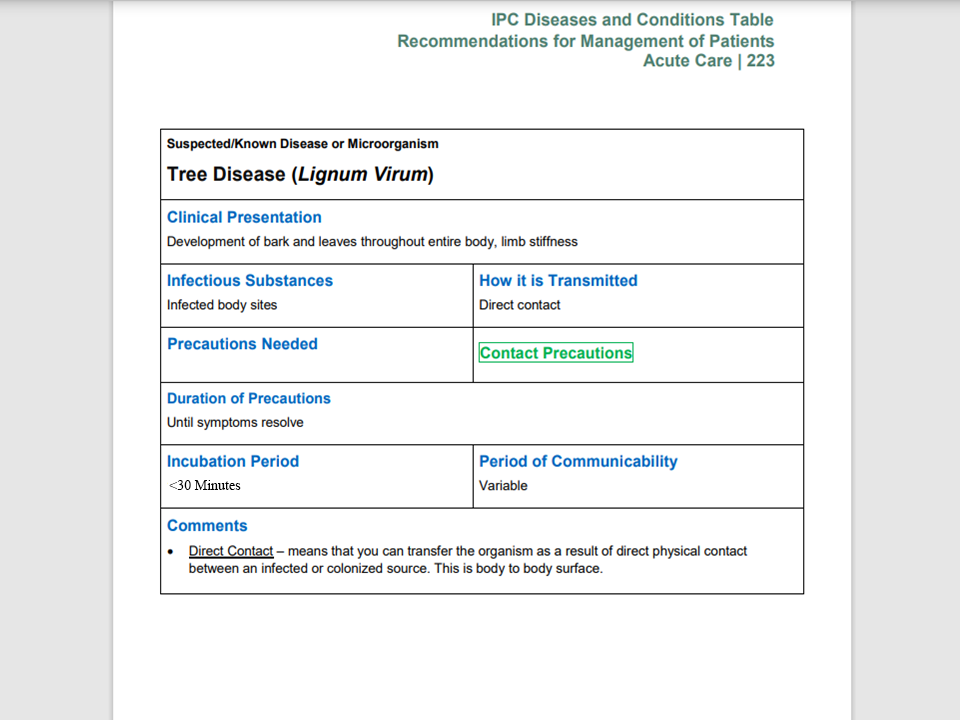 Tvirus Focus Text
“Tree Disease” or Lignum Virum. “Development of bark and leaves throughout entire body, limb stiffness” this is definitely the one you were looking for (Although it kind of understates the severity in your opinion)
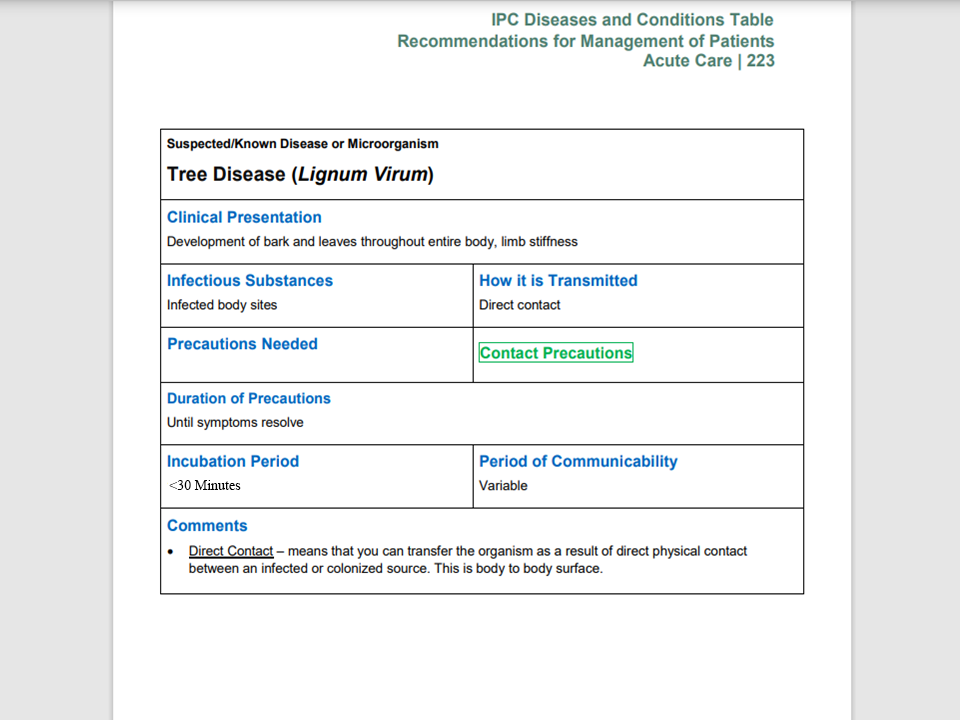 T Virus Highlight text
You are looking for information on what PPE you need to wear so that the camera will let you through the door into the lab…  

It doesn’t say anything about what to wear, but it does say “Contact Precautions”. You remember there was a sign above the PPE cart that described what to wear for Contact Precautions. That should work!
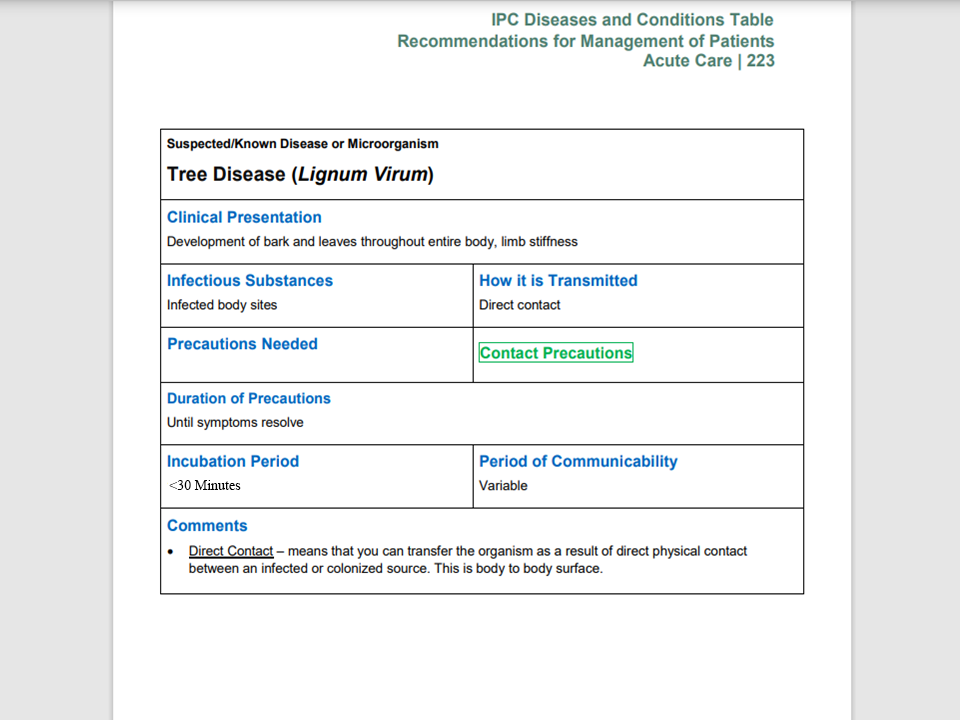 List of T Virus Clickable
Leave Computer
You are looking for information on what PPE you need to wear so that the camera will let you through the door into the lab…  

It doesn’t say anything about what to wear, but it does say “Contact Precautions”. You remember there was a sign above the PPE cart that described what to wear for Contact Precautions. That should work!
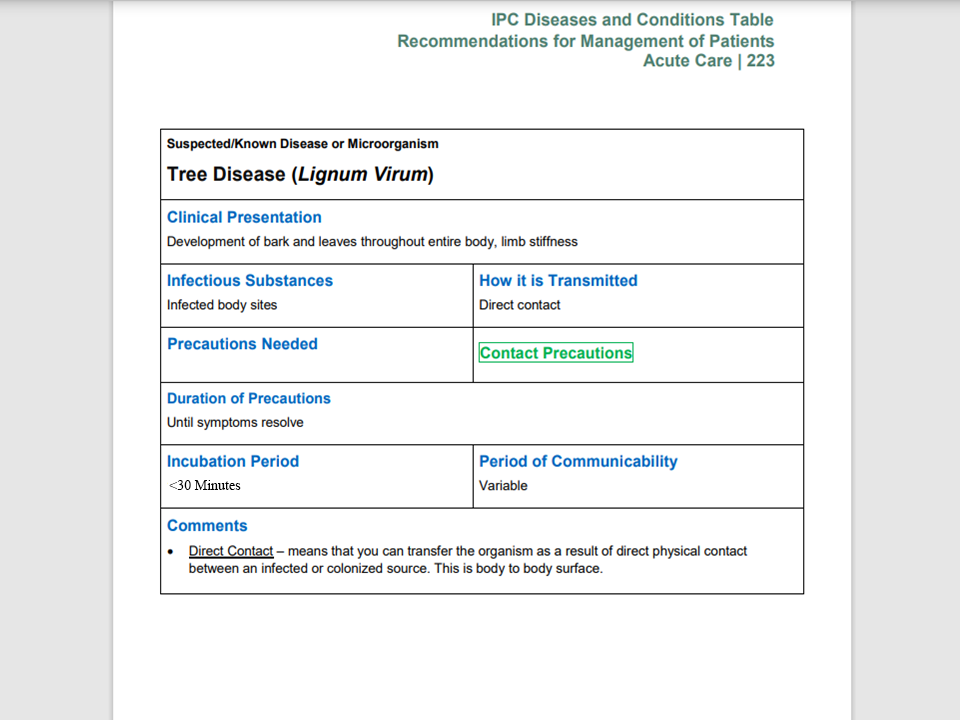 r List of T Virus Secondary Contact Precautions highlight
This page says the virus is contact precautions. I should go check out the sign above the PPE cart, and then I can put on the PPE that the sign tells me to!
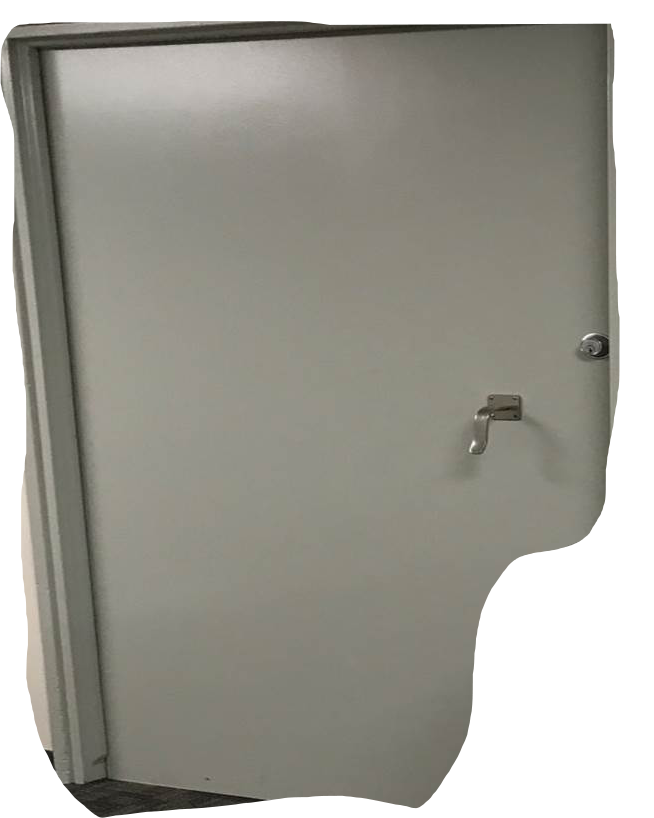 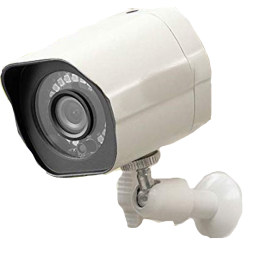 AFTER COMPUTER Scene 2 Greater Door Clickable
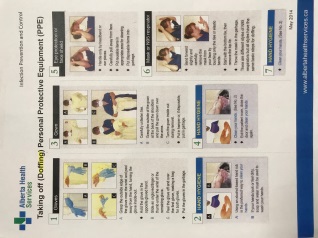 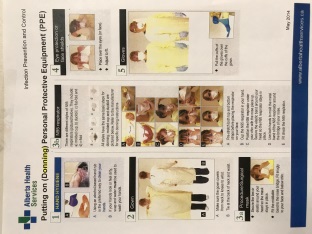 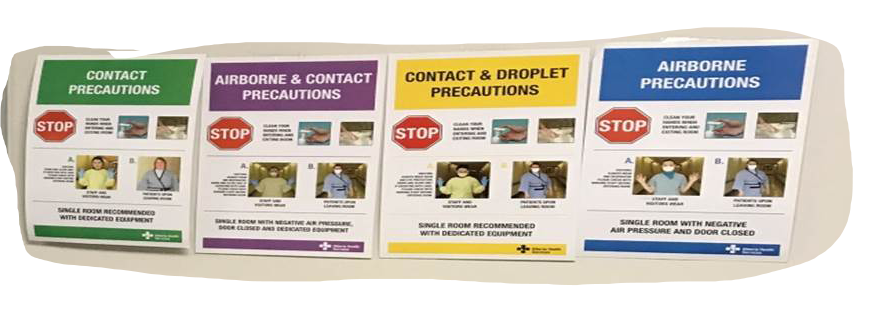 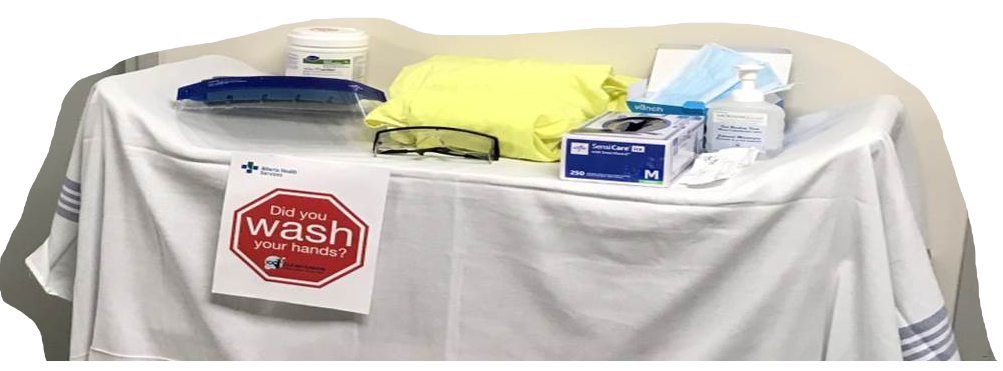 Go to Desk
AFTER COMPUTER Scene 2 Posters Introduction
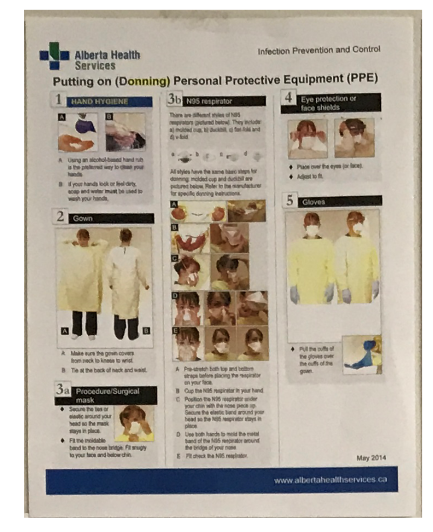 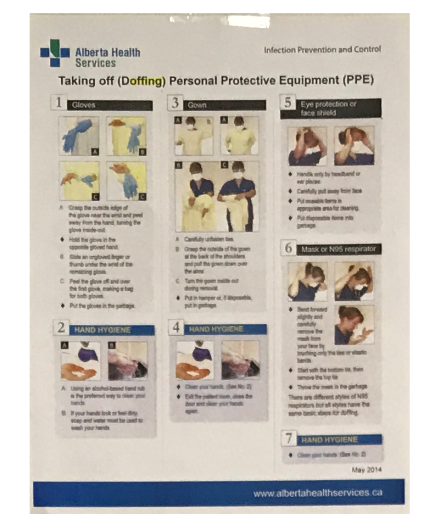 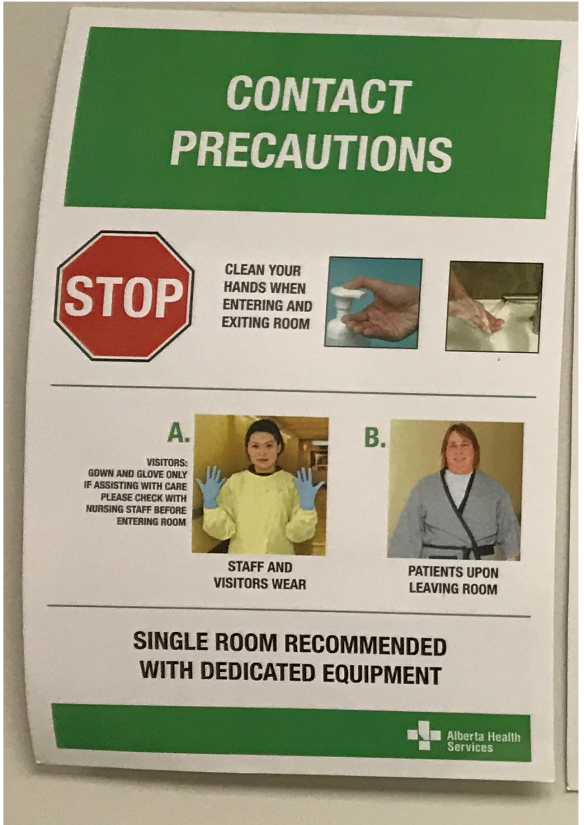 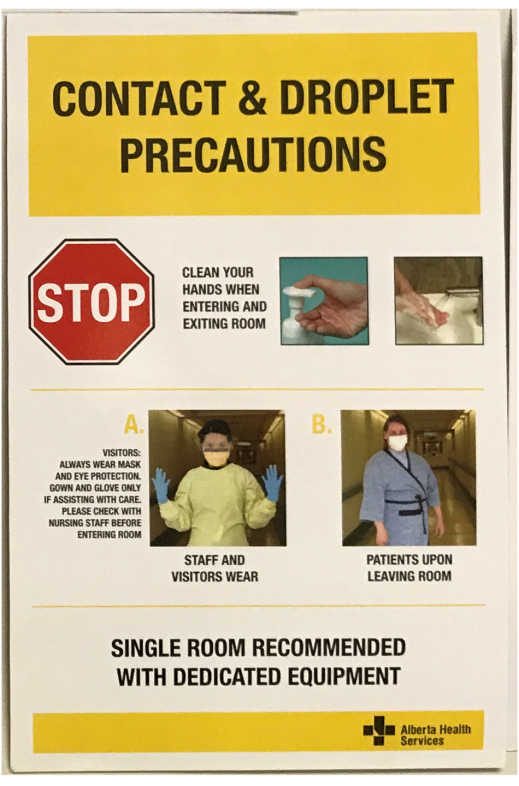 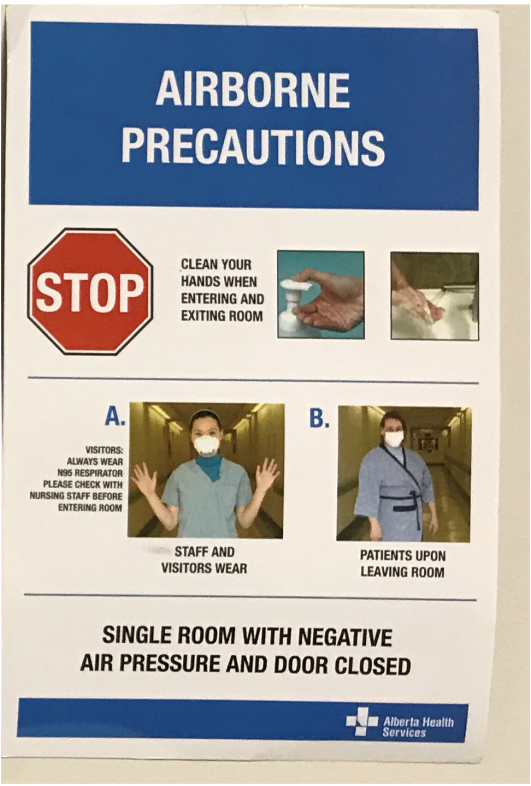 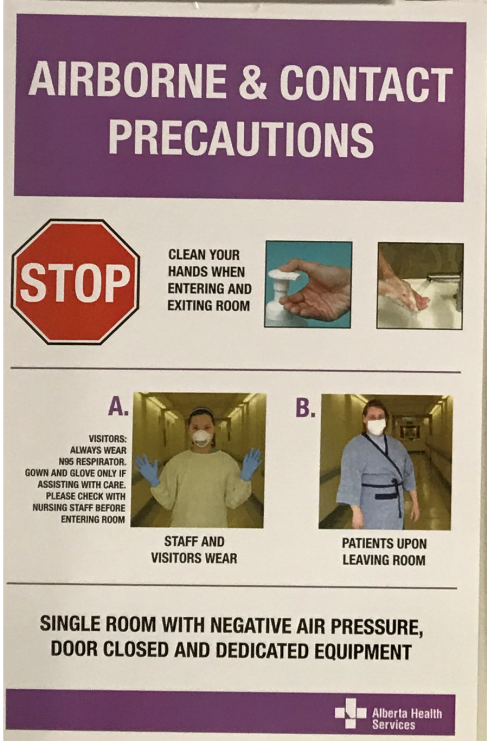 You take a closer look at the posters in front of you. There are two on top labelled “Donning” and “Doffing”. The posters below are types of precautions posters, including Contact, Airborne & Contact, Contact & Droplet, and Airborne.
All of them are wearing different PPE, so which poster do I follow?
AFTER COMPUTER Scene 2 Posters Clickable
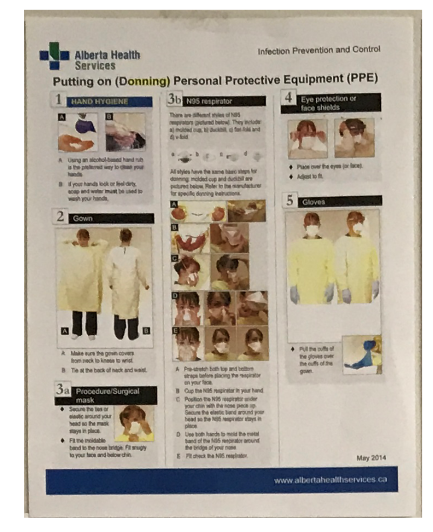 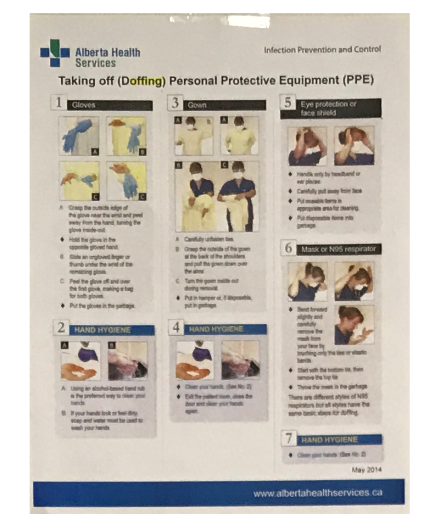 Back to Door
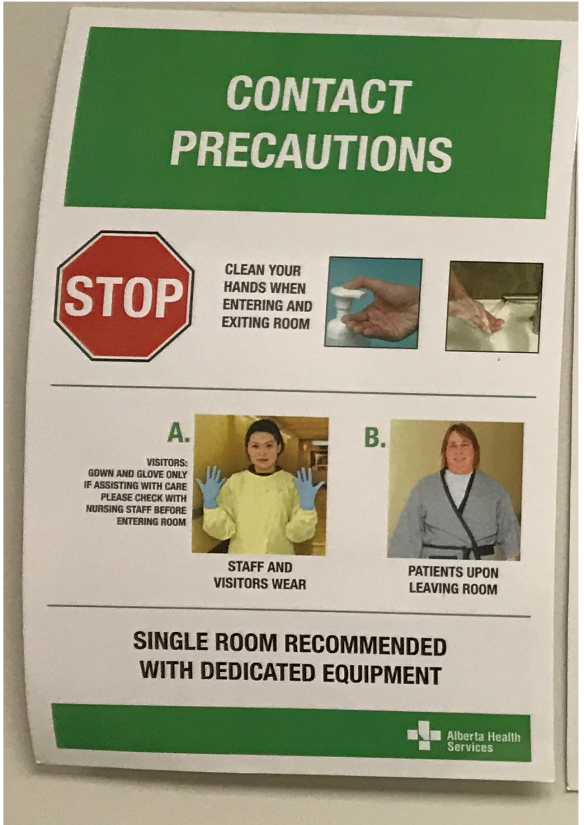 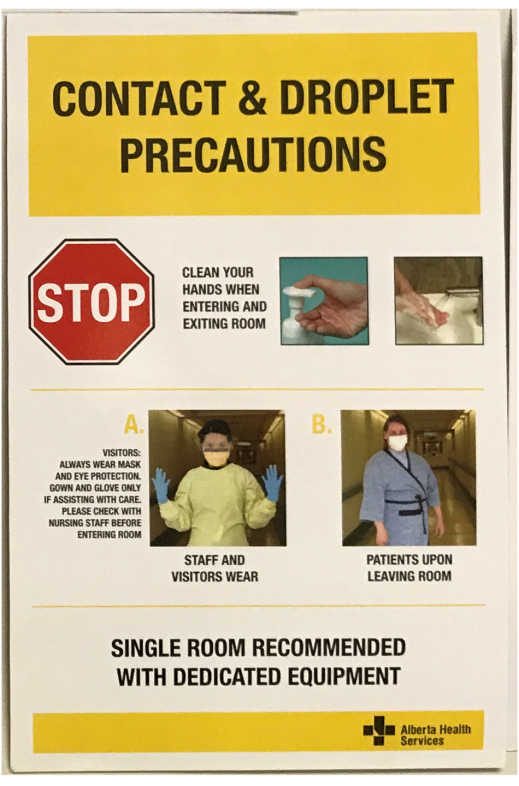 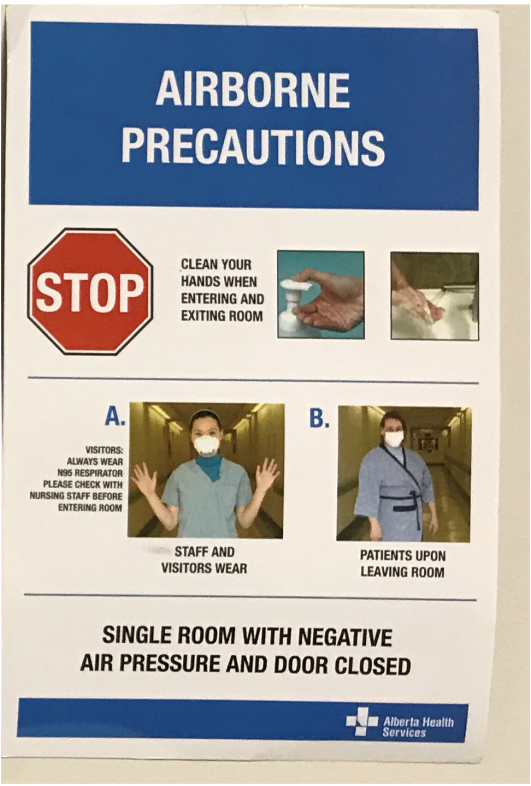 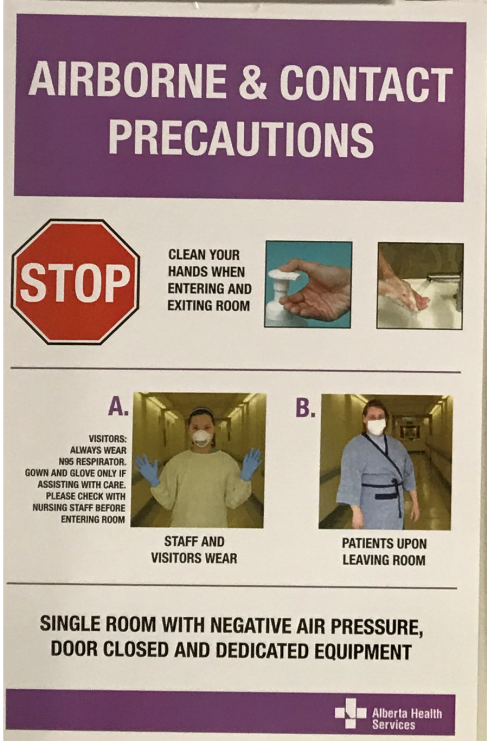 DONNING poster intro POST COMPUTER
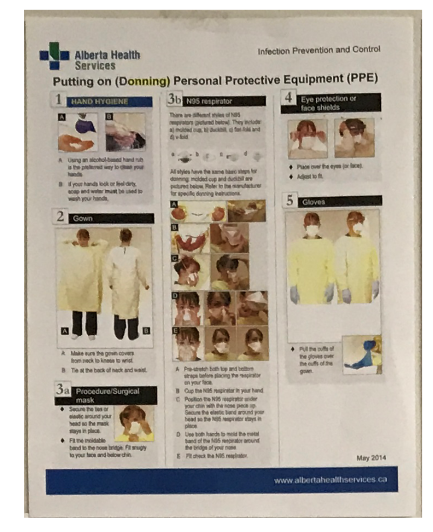 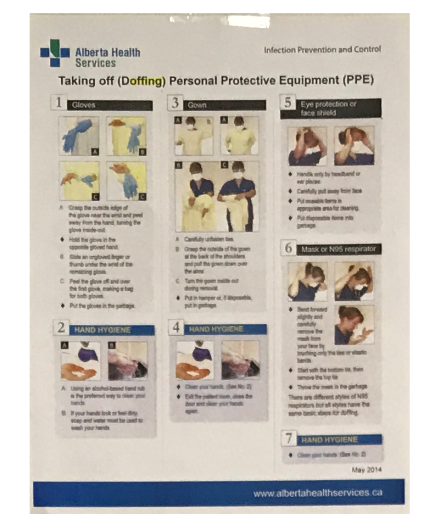 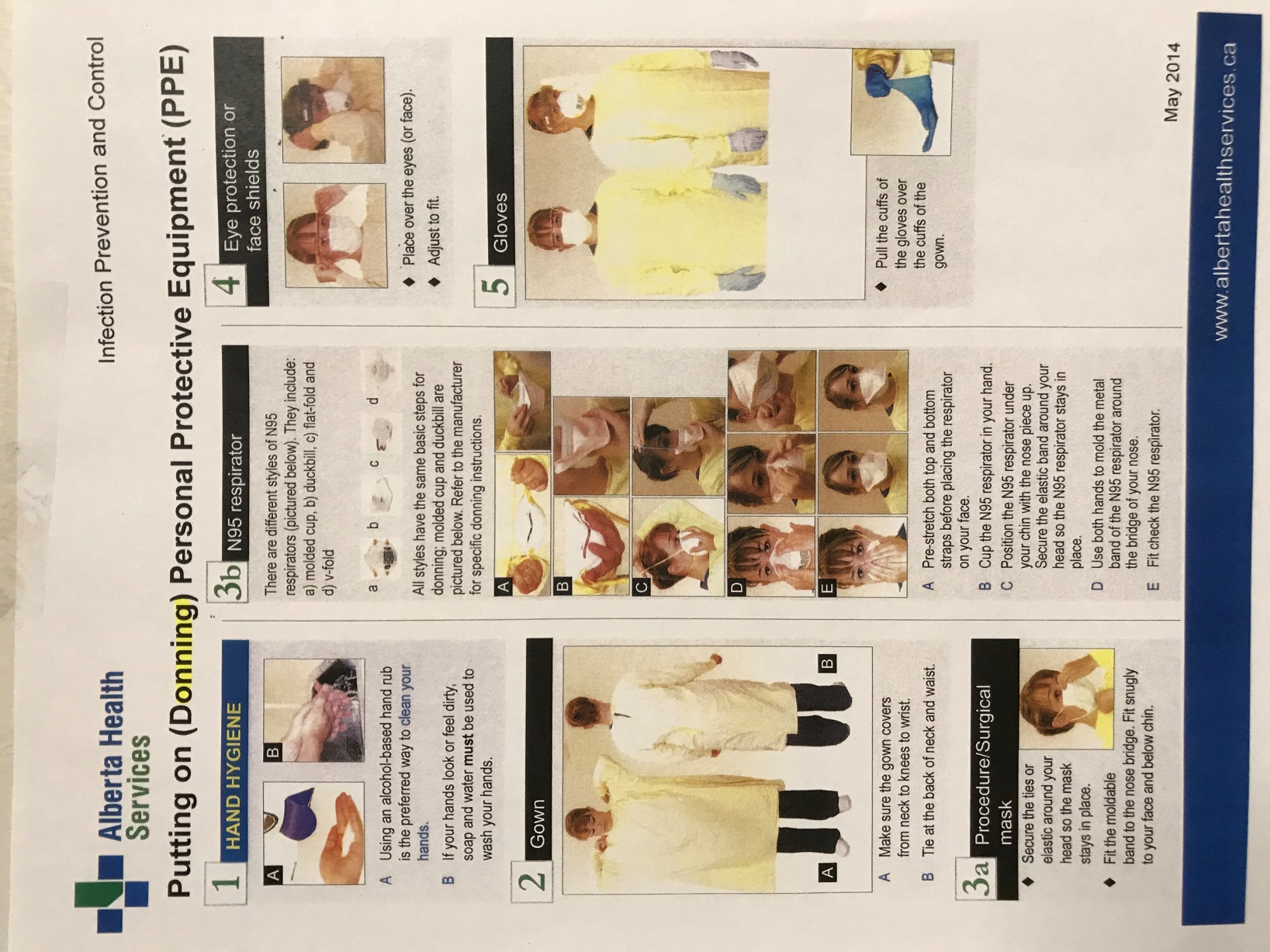 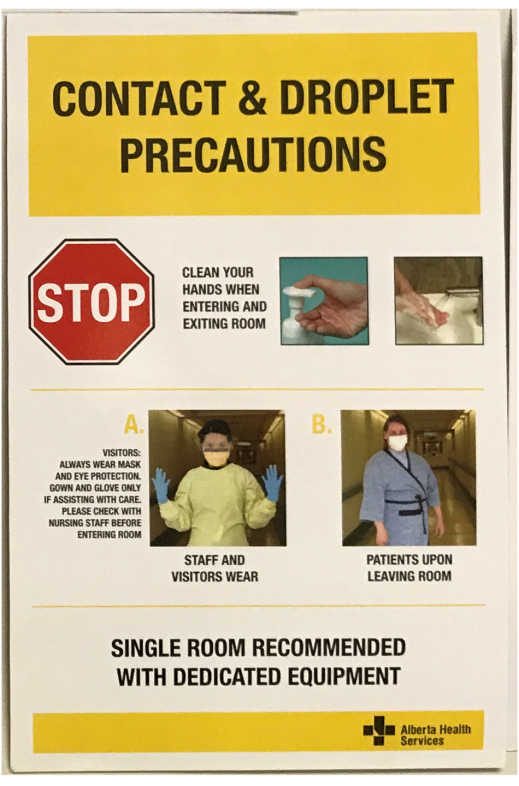 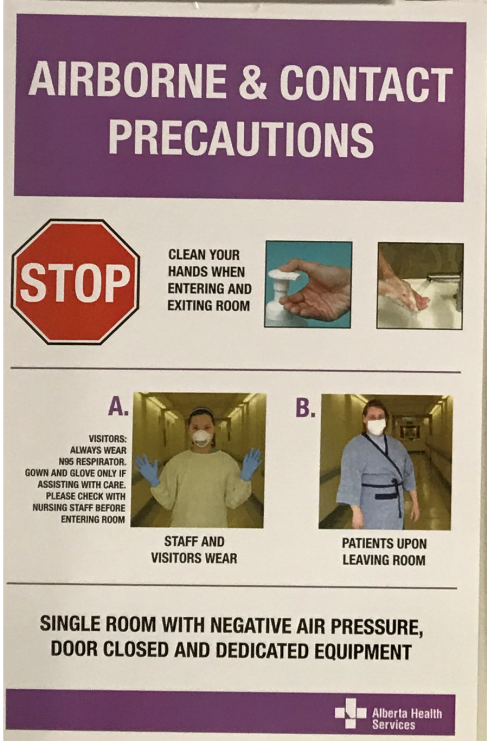 This poster tells you how to put on or DON PPE. The poster says to don PPE in this order:
1: Clean Hands
2: Don Gown (IF NEEDED)
3a: Don Procedural/Surgical Mask (IF NEEDED)
3b: Don N95 Respirator (If NEEDED)
4: Don Eye protection or Face shield (IF NEEDED)
5: Don Gloves (IF NEEDED)
The poster also describes how to put on each item properly.
DONNING poster intro POST COMPUTER
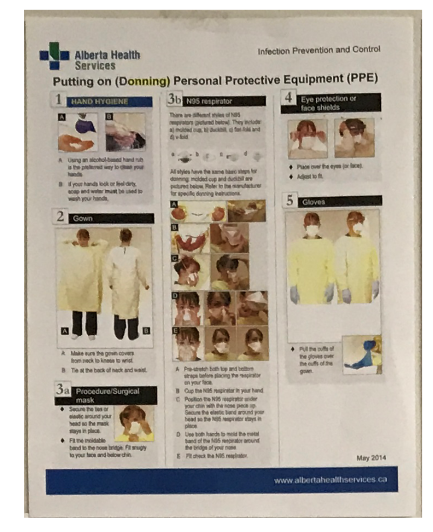 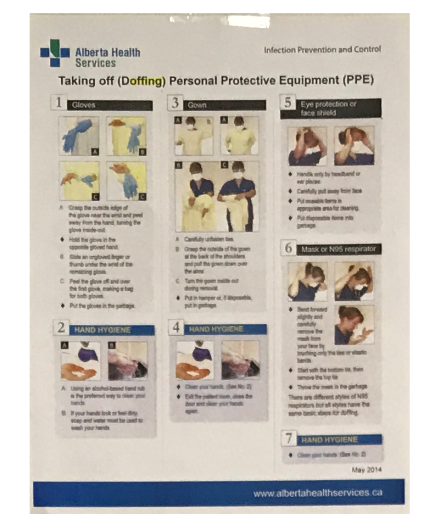 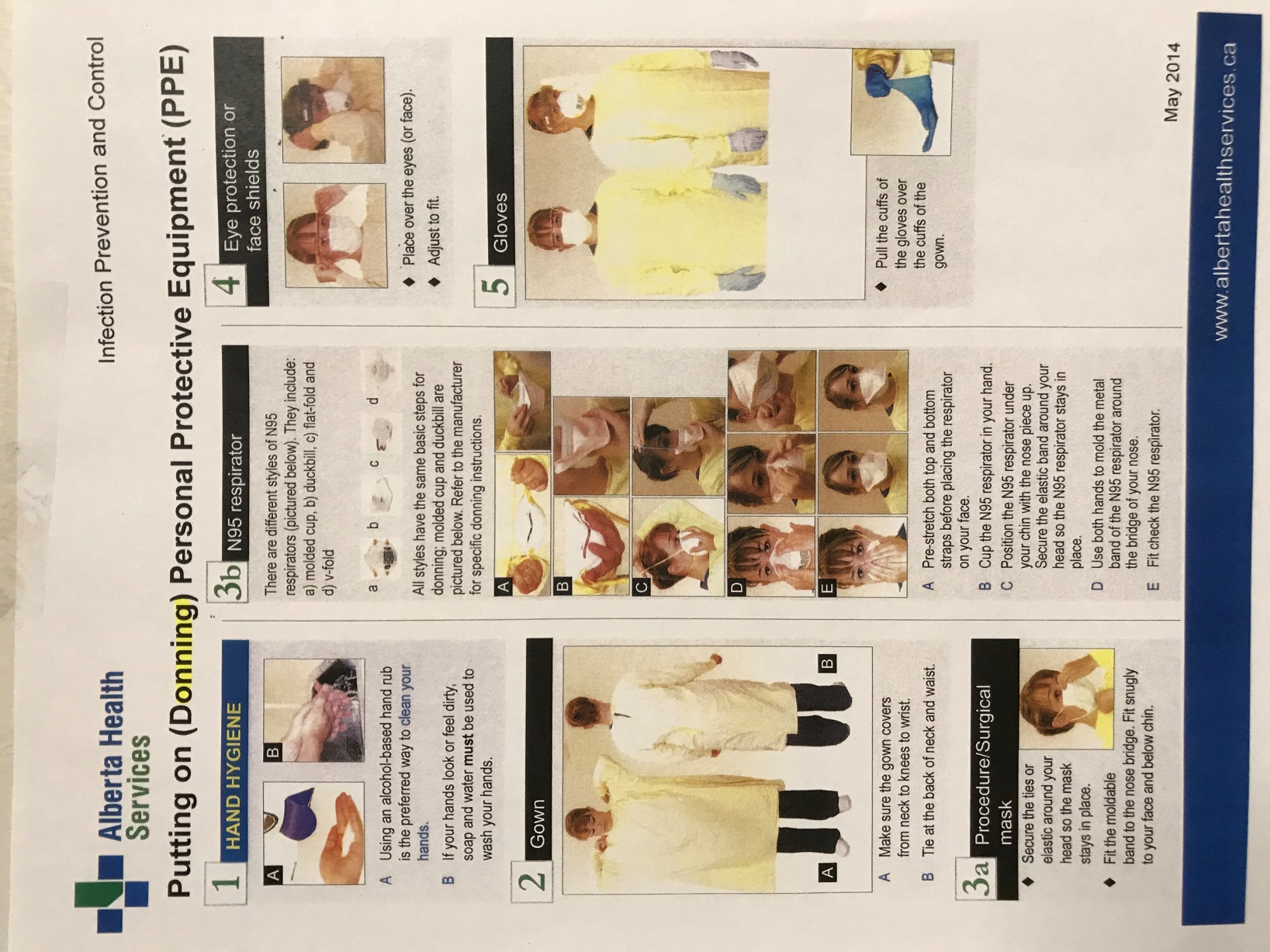 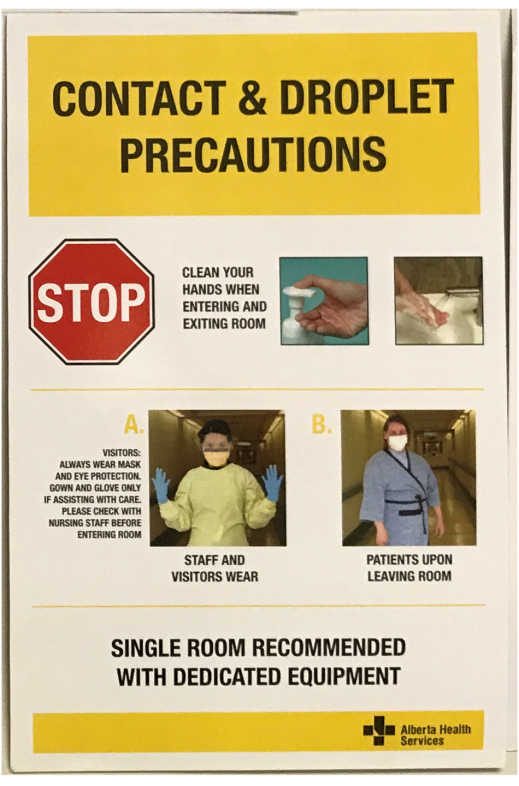 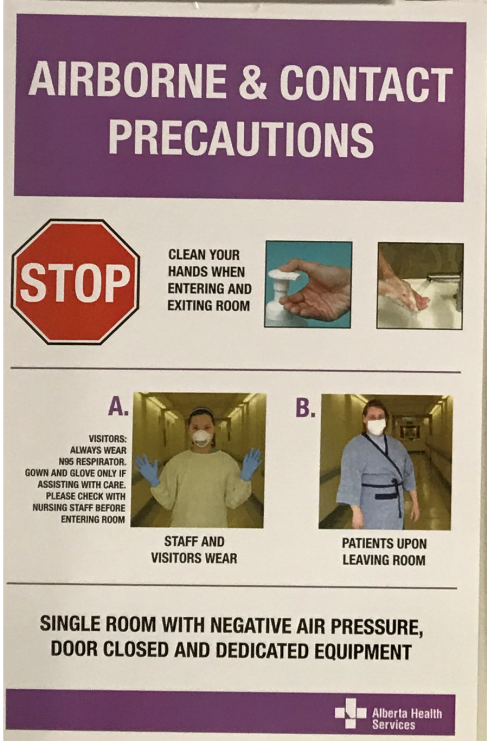 The Contact Precautions poster tells you which of all those PPE you will need, so lets put the information together!
DONNING poster outro
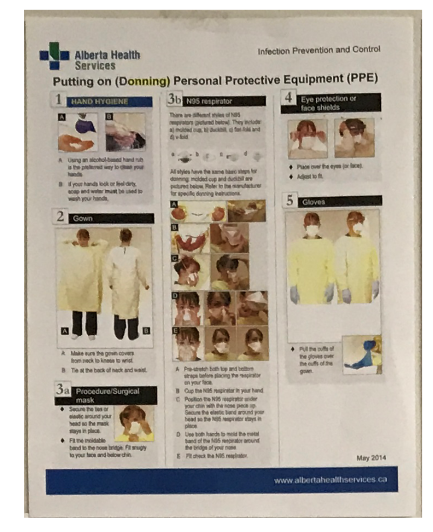 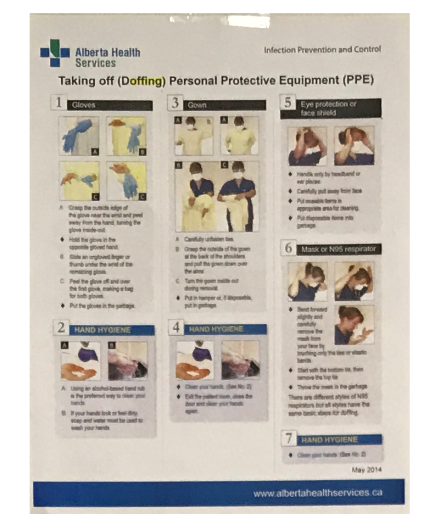 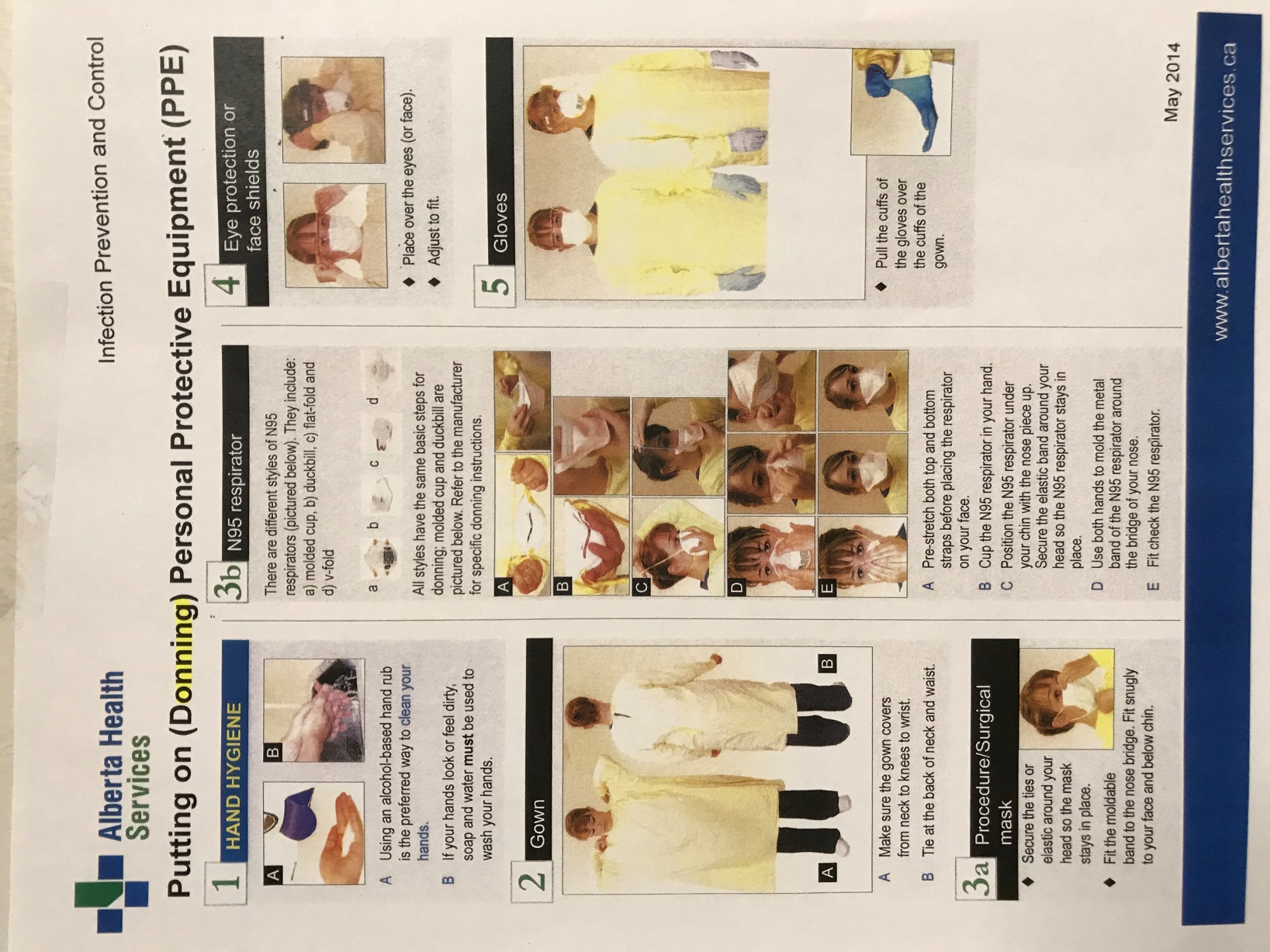 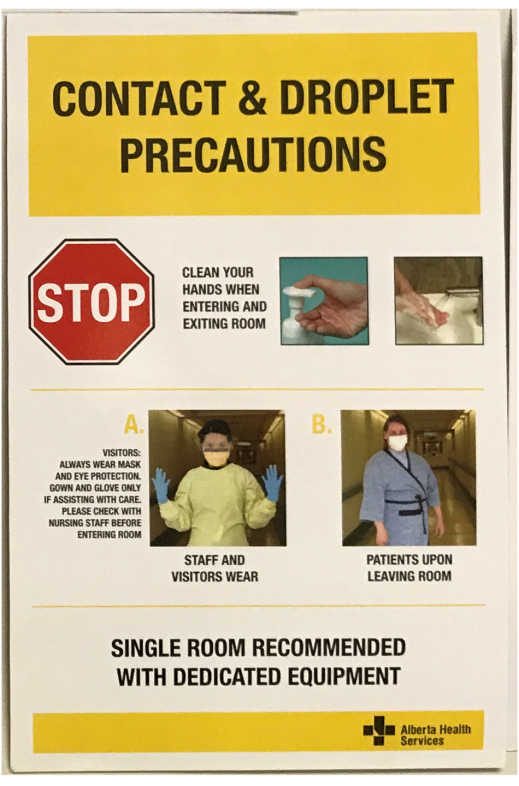 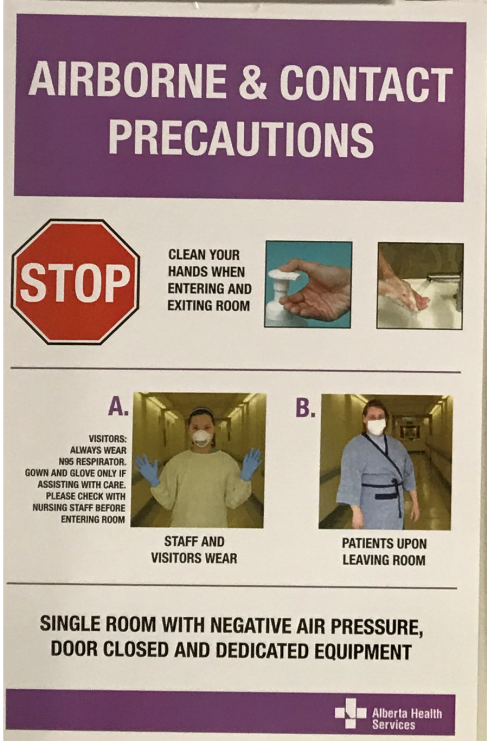 Back to Posters
DOFFING poster intro POST COMPUTER
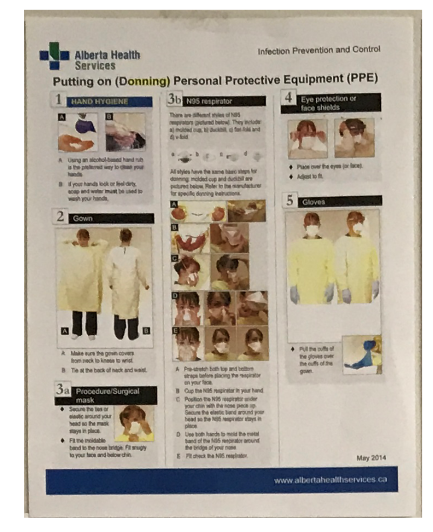 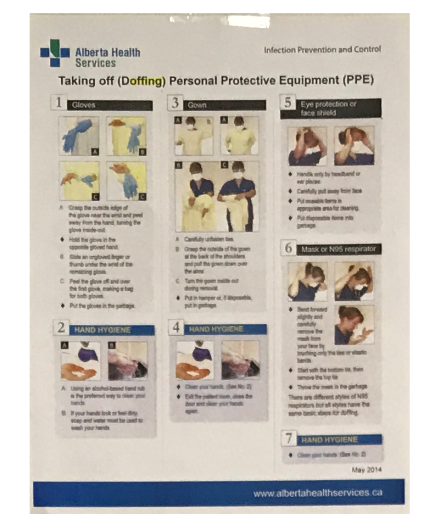 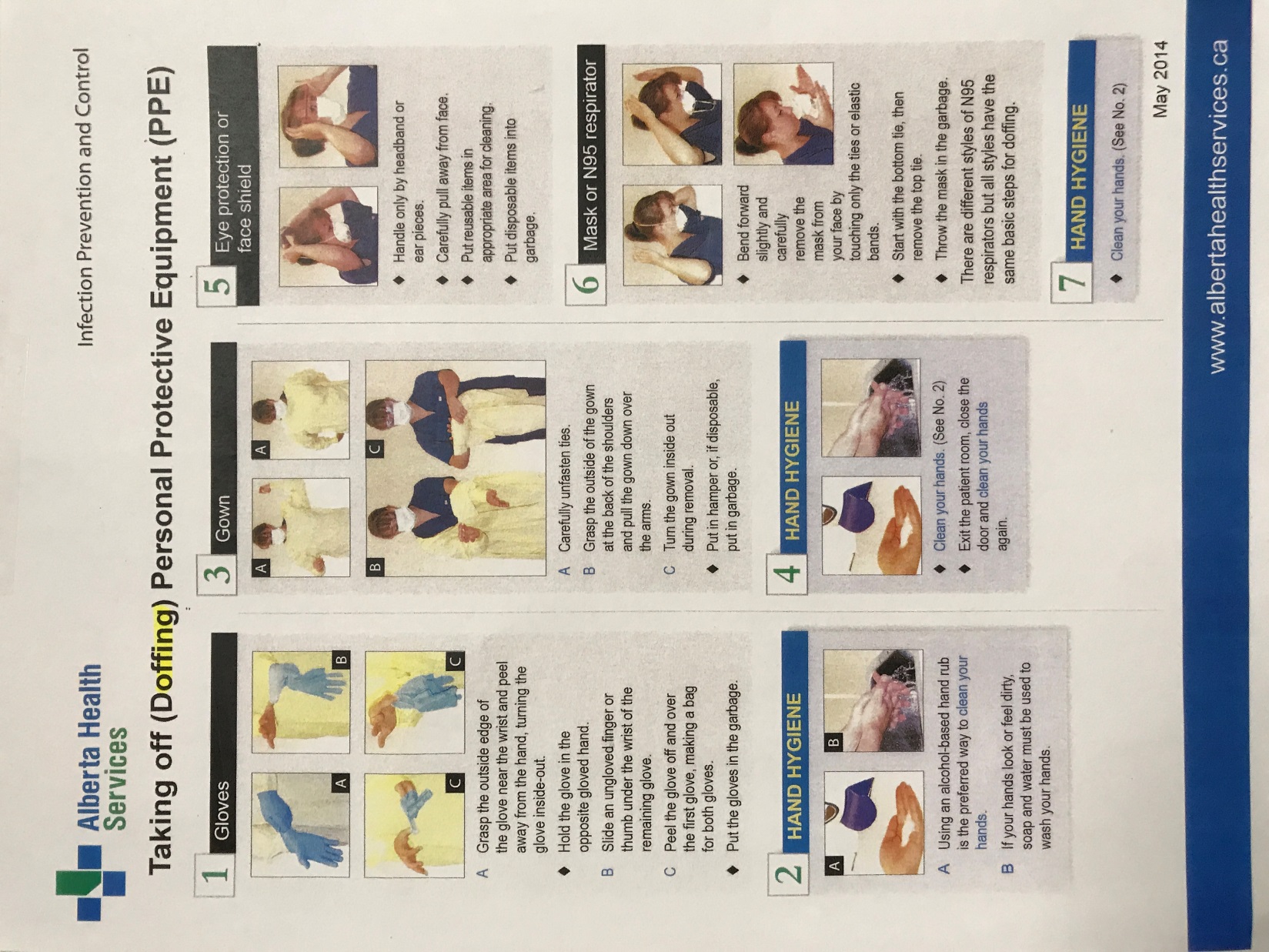 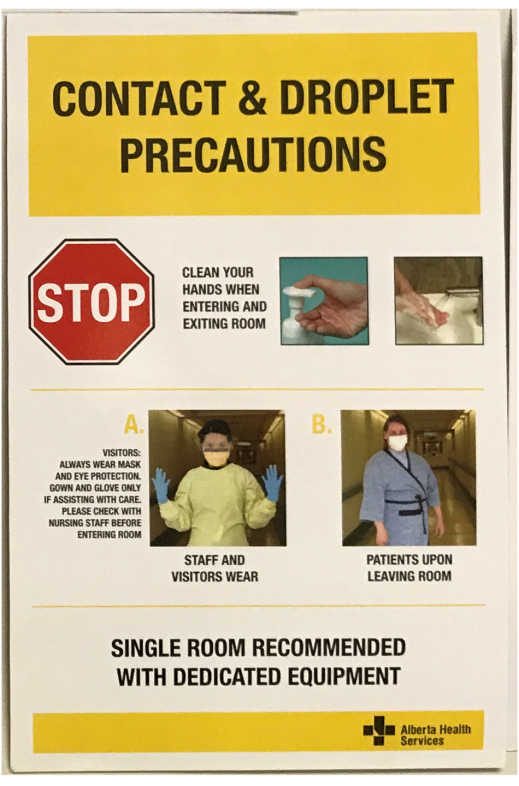 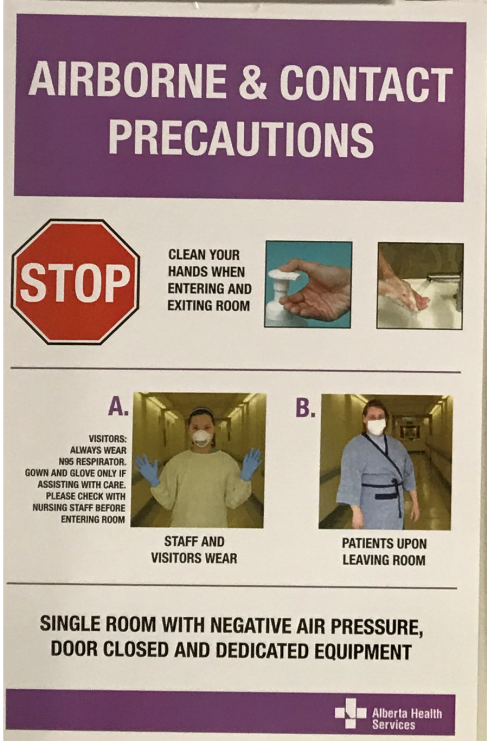 This poster tells you how to DOFF (Take off) your PPE. You aren’t wearing any PPE right now so this probably isn’t too useful yet.
DOFFING poster outro
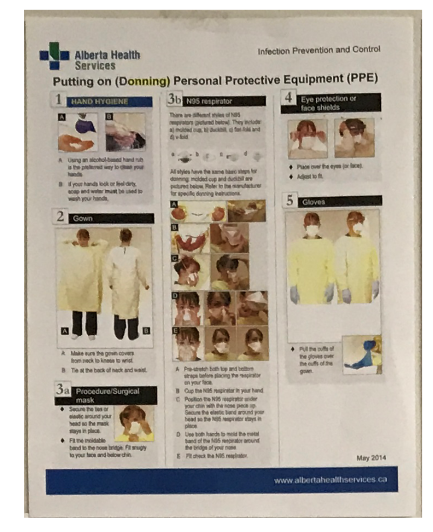 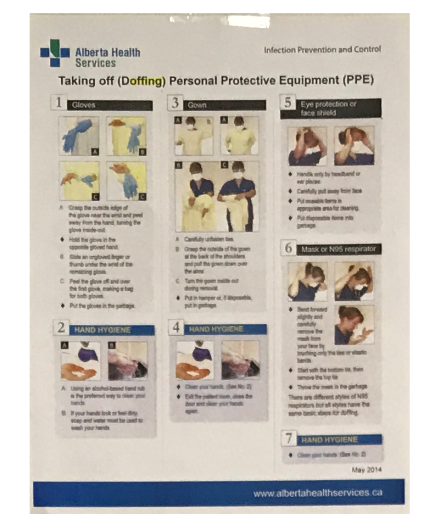 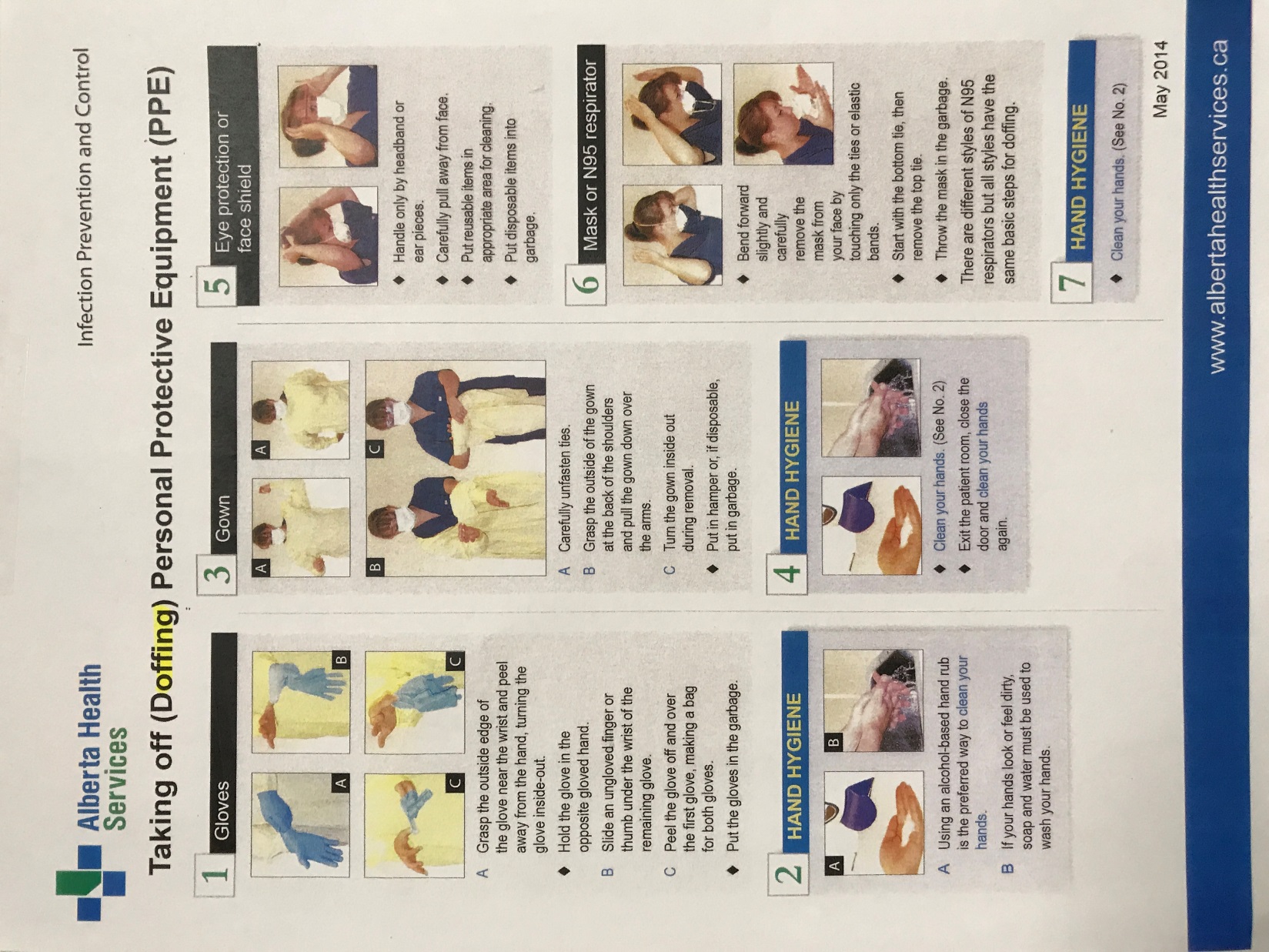 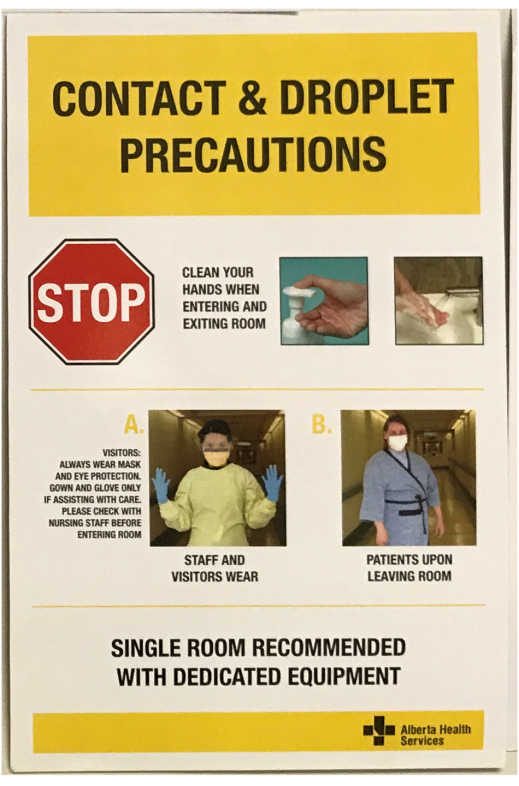 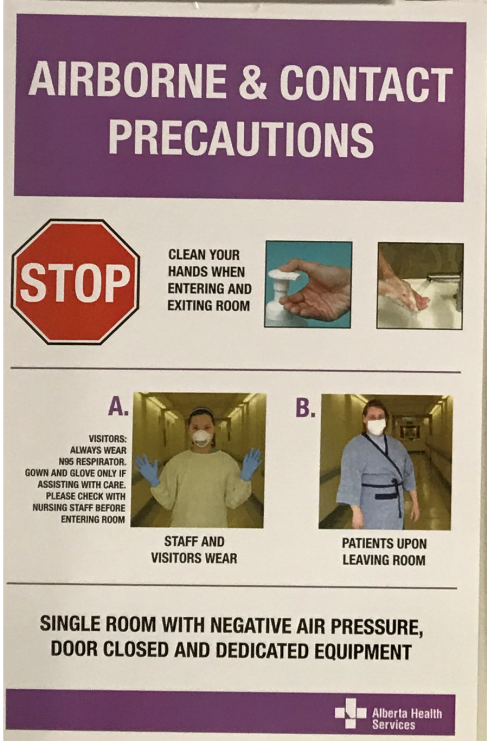 Back to Posters
AFTER Contact poster intro OFFICIAL
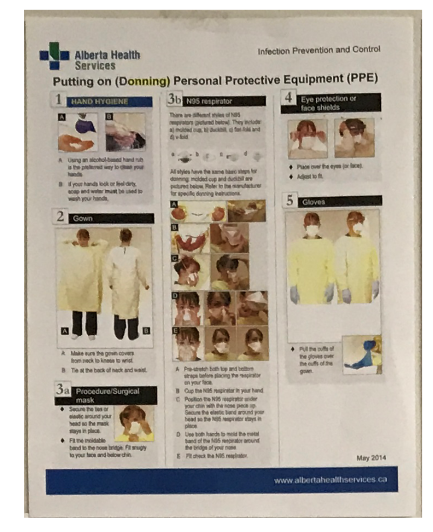 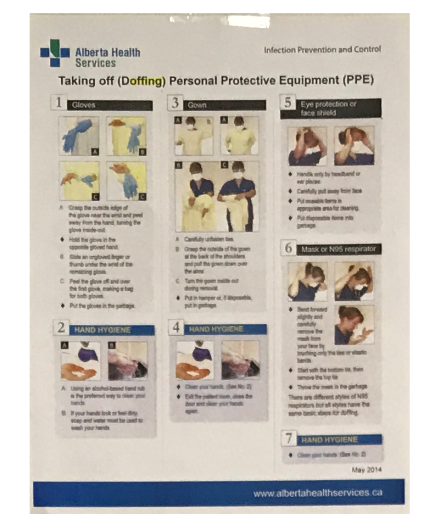 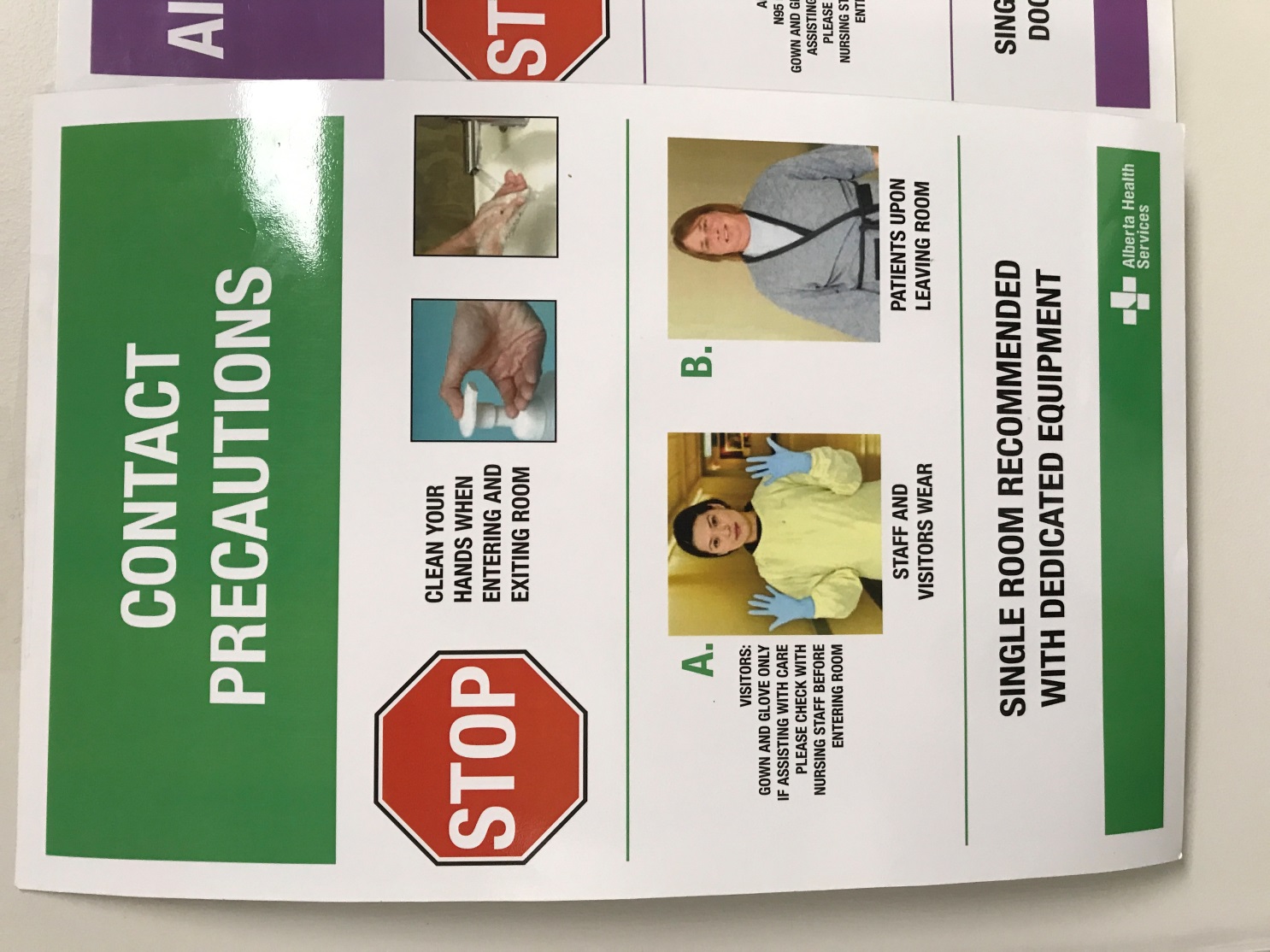 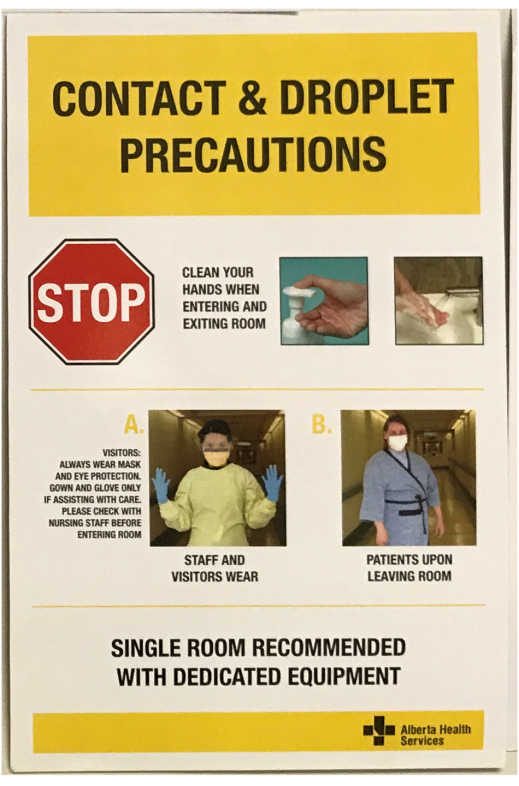 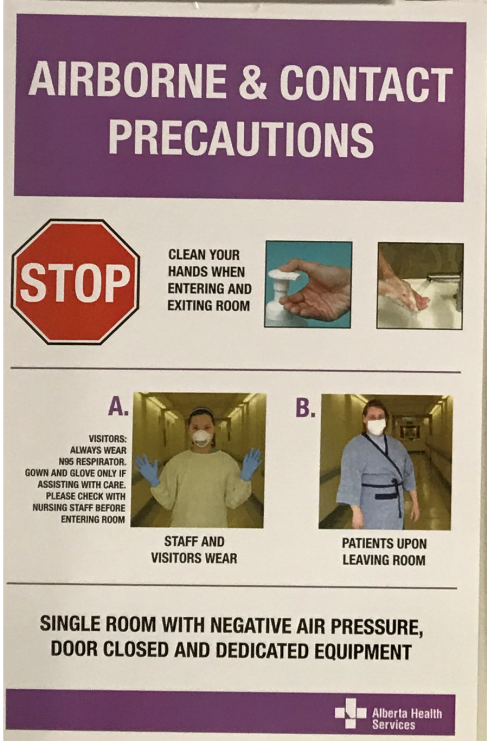 You take a look at the first poster “Contact Precautions” in the photo, the visitor is wearing a yellow gown, and gloves. It also says to clean your hands first. This is the precautions the computer said to use for the Tree Disease! So we will need to clean our hands then don a Yellow Gown, and Gloves. Remember you have to don in the correct order as well!
AFTER  Contact poster outro
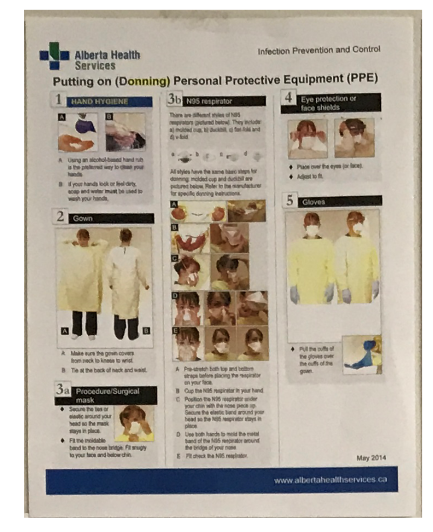 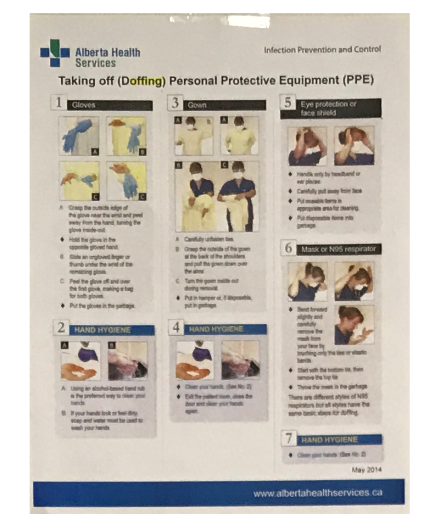 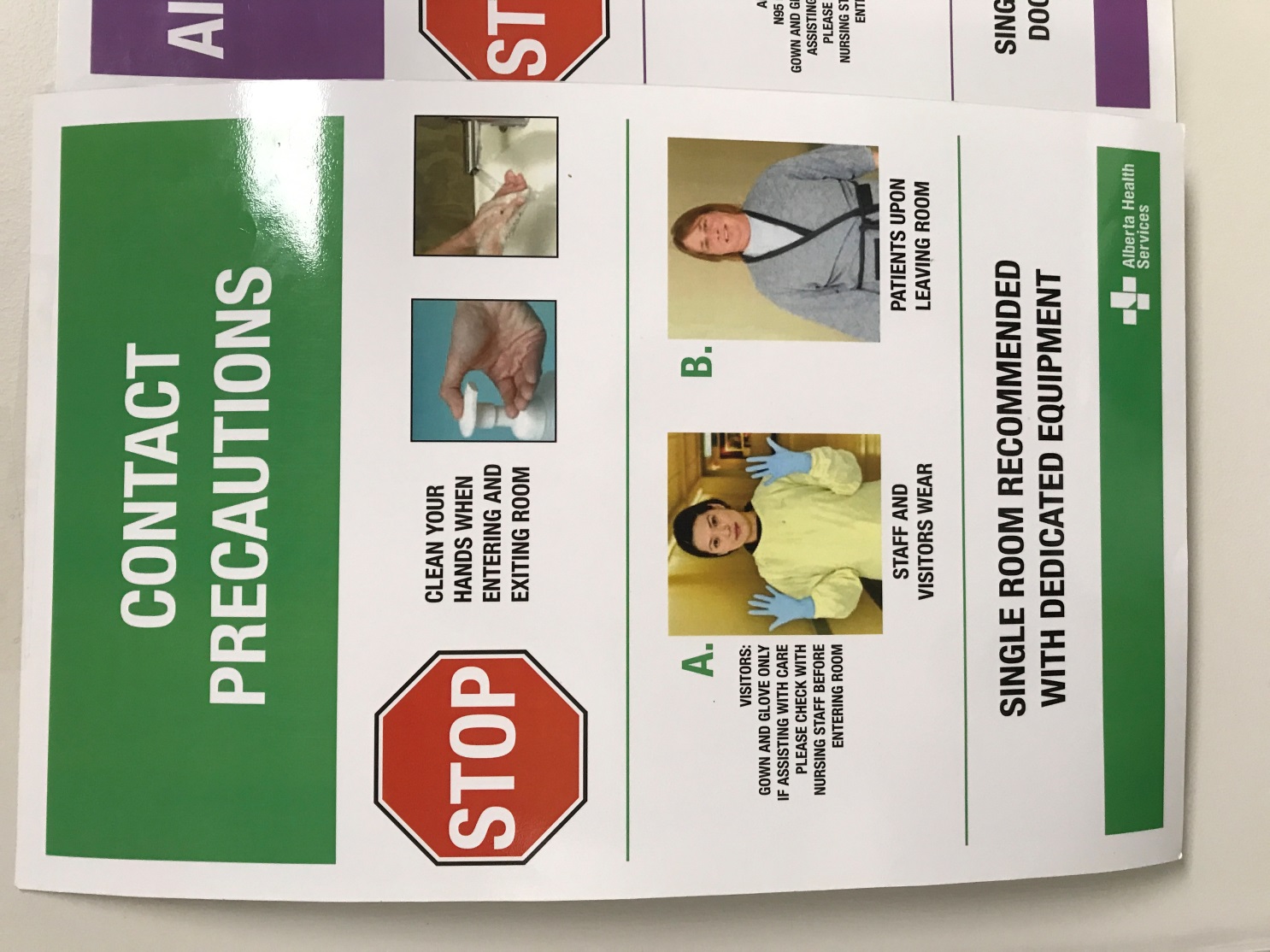 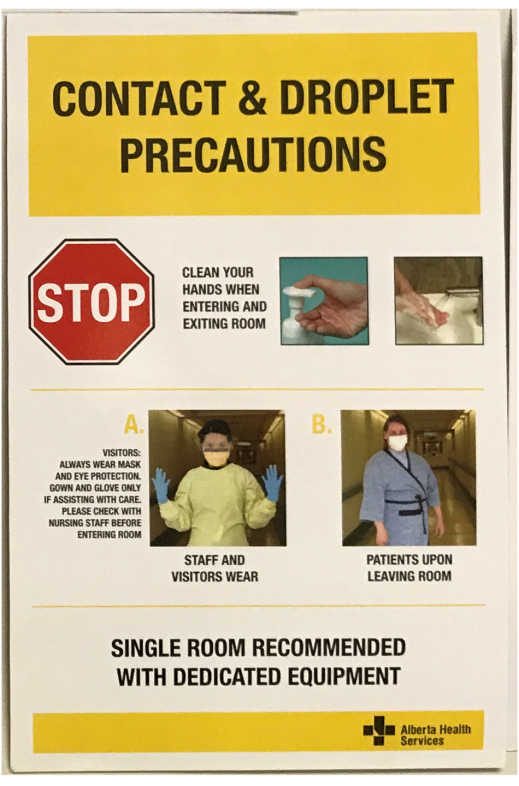 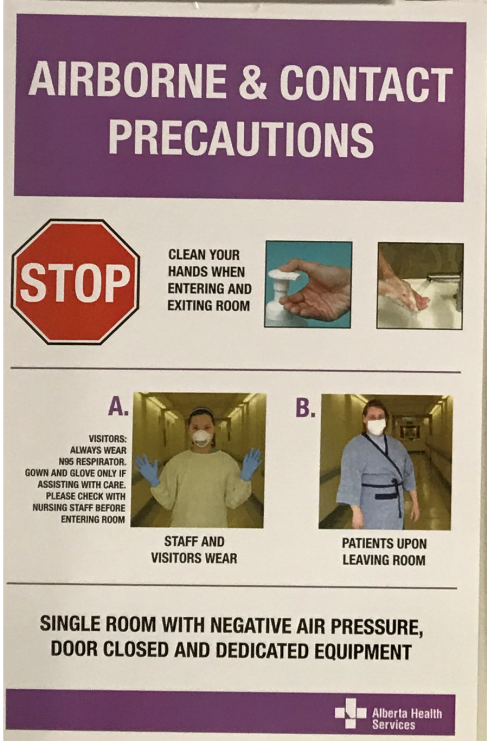 Back to Posters
AFTER Air contact poster intro POST
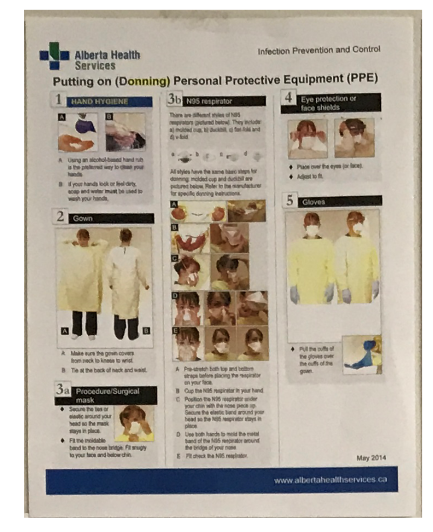 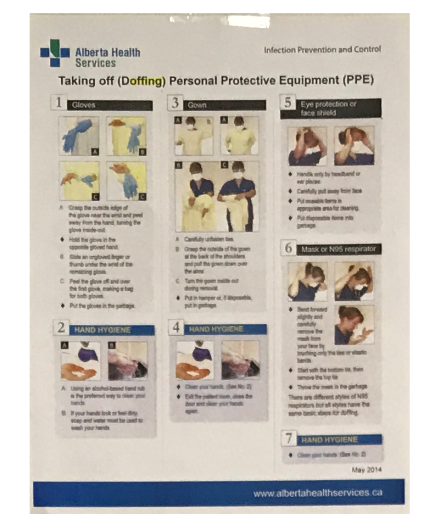 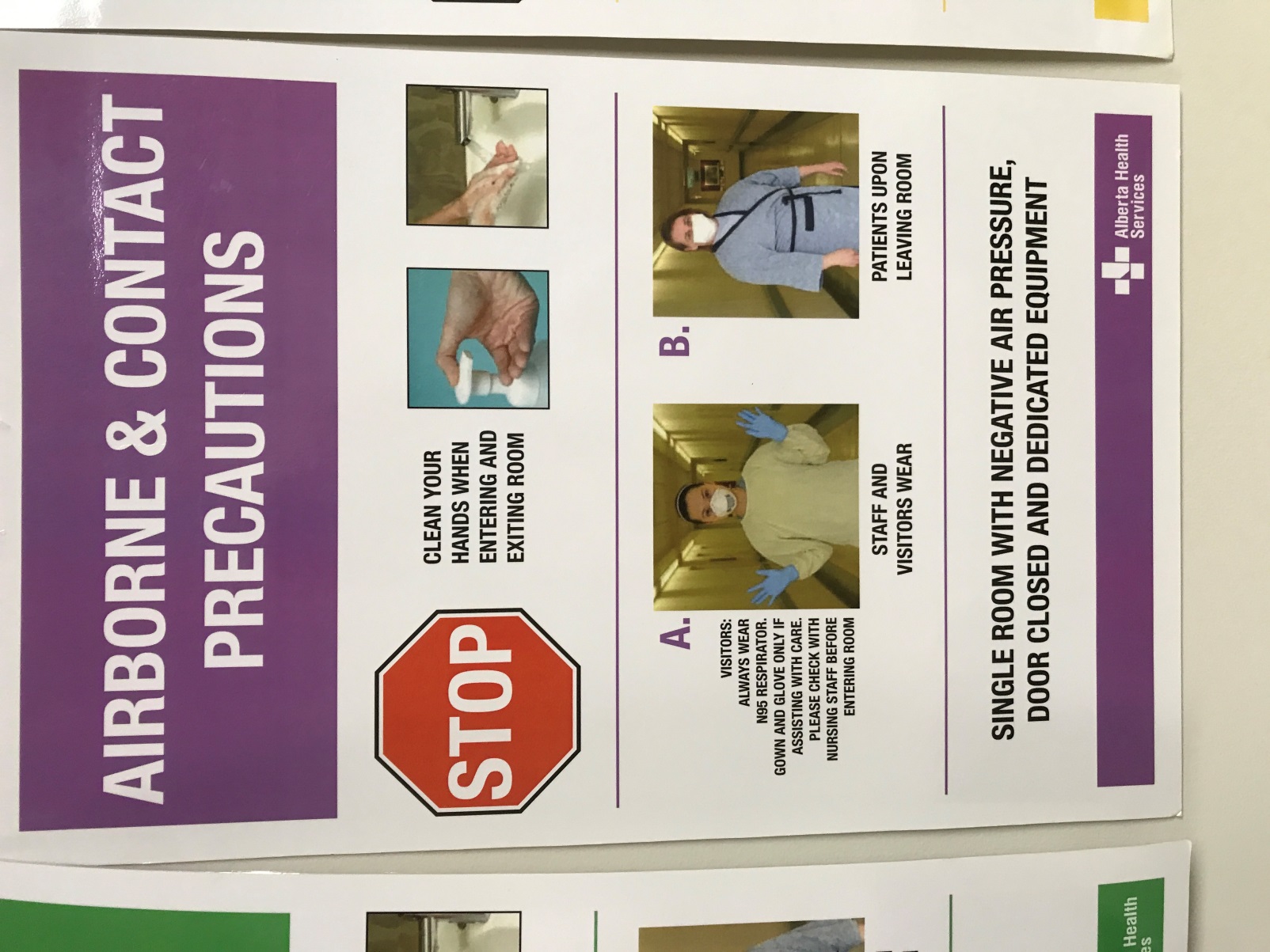 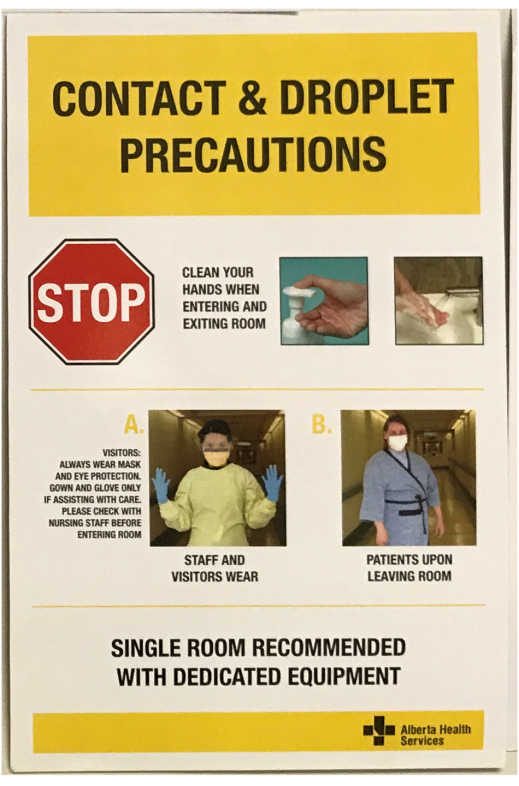 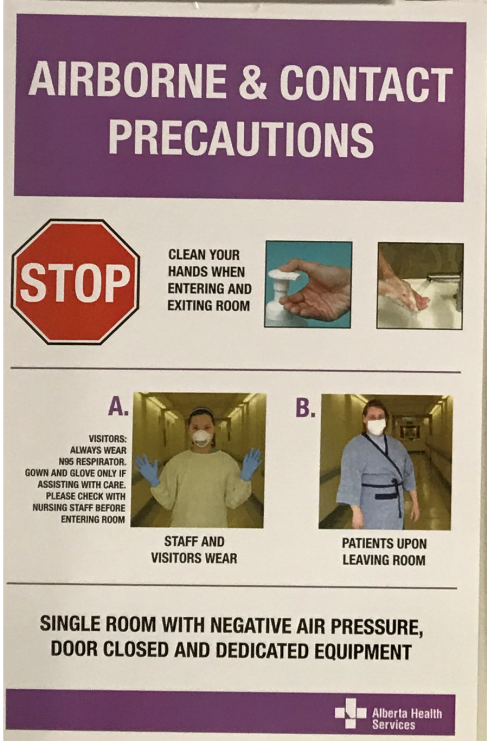 You take a look at the second poster “Airborne & Contact Precautions” This isn’t the precautions the computer told you to use.
AFTER Air Contact poster outro
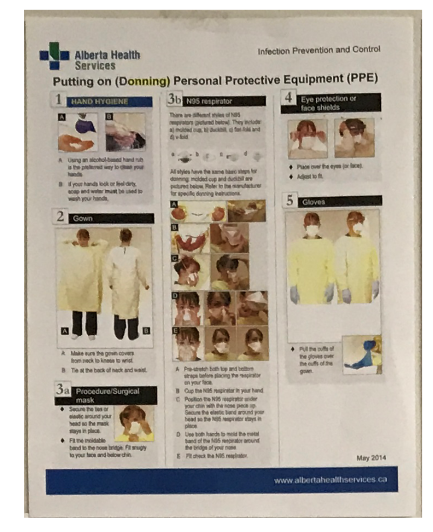 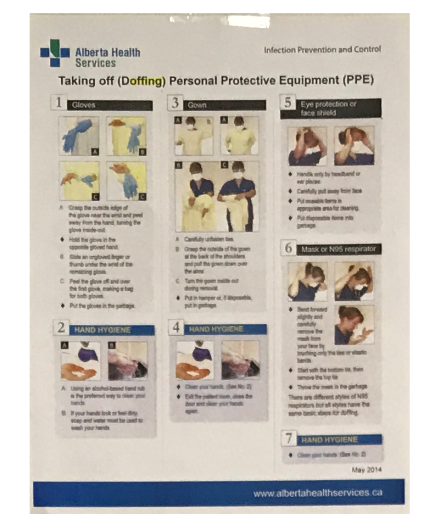 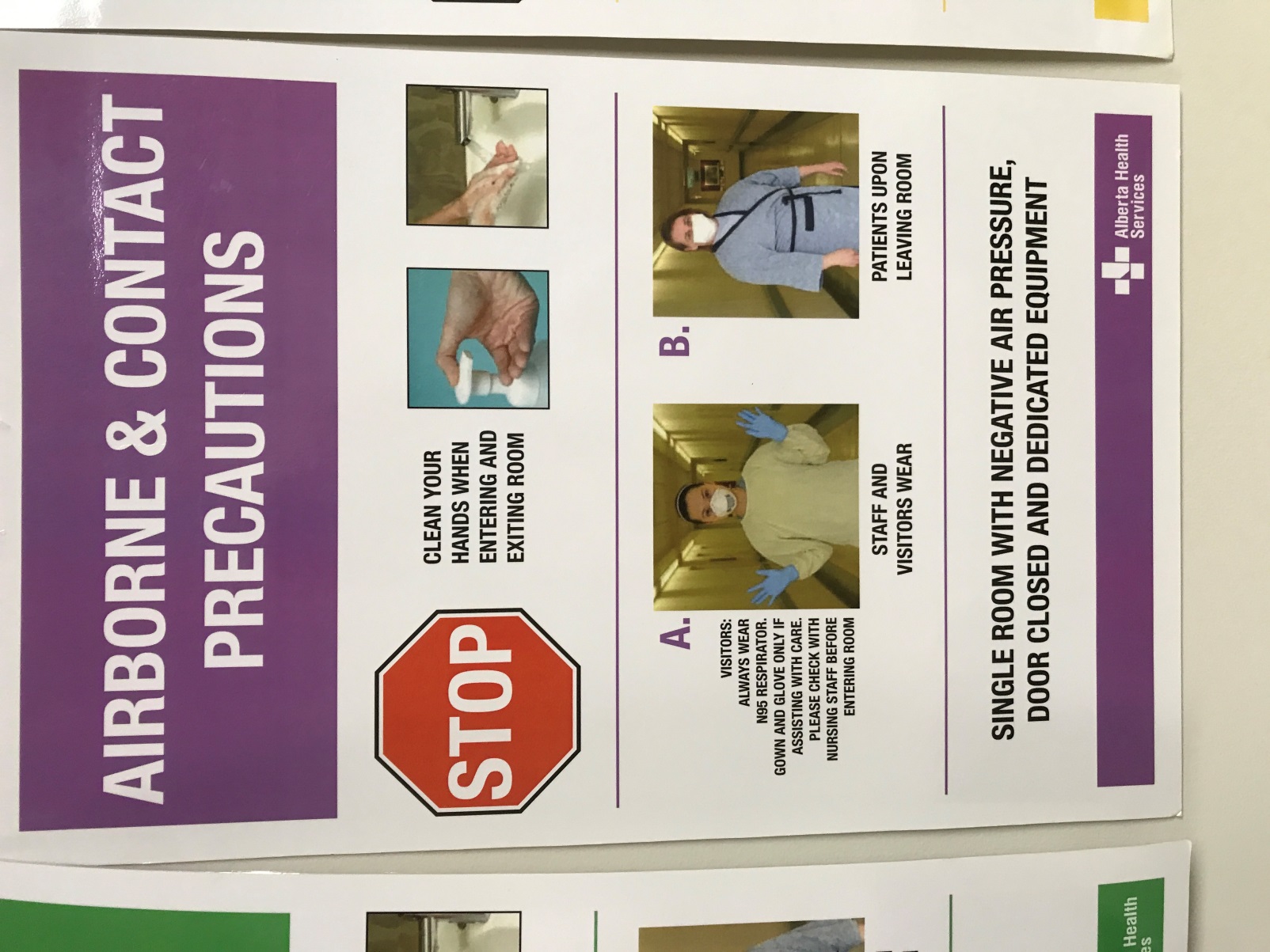 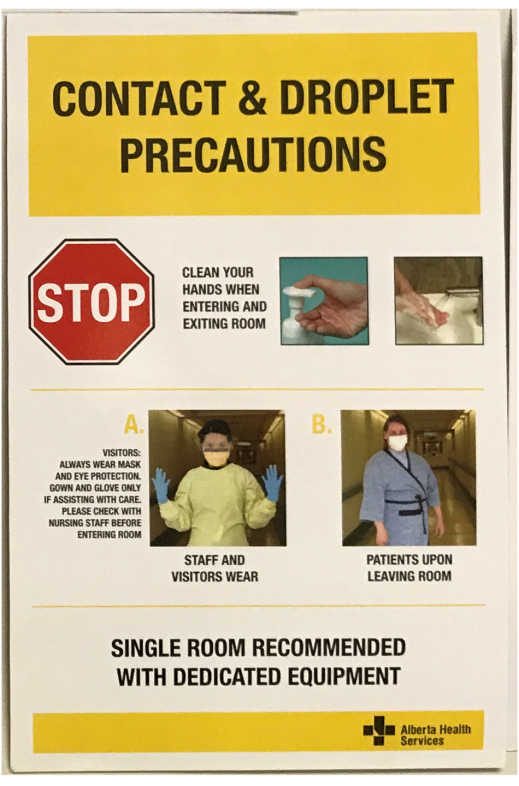 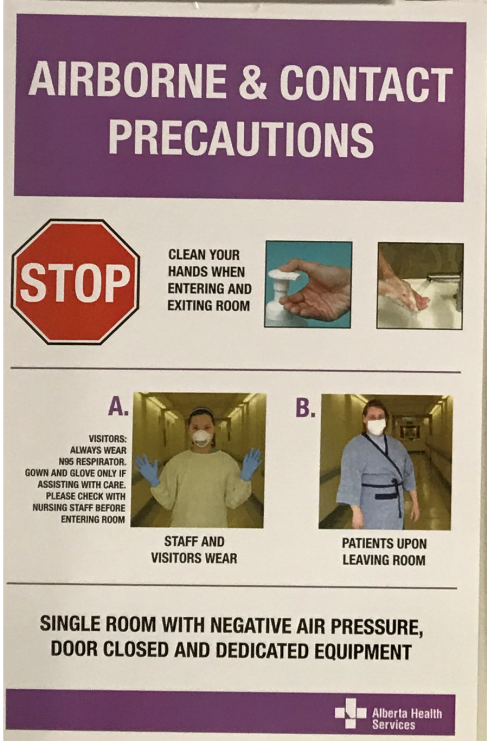 Back to Posters
AFTER Droplet poster intro PPOST
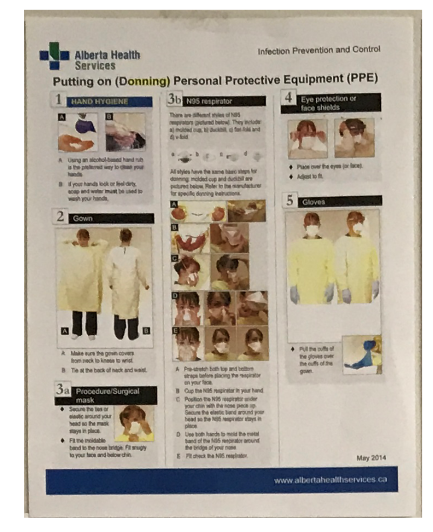 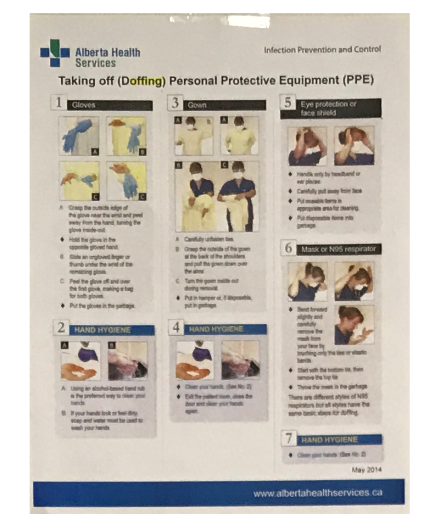 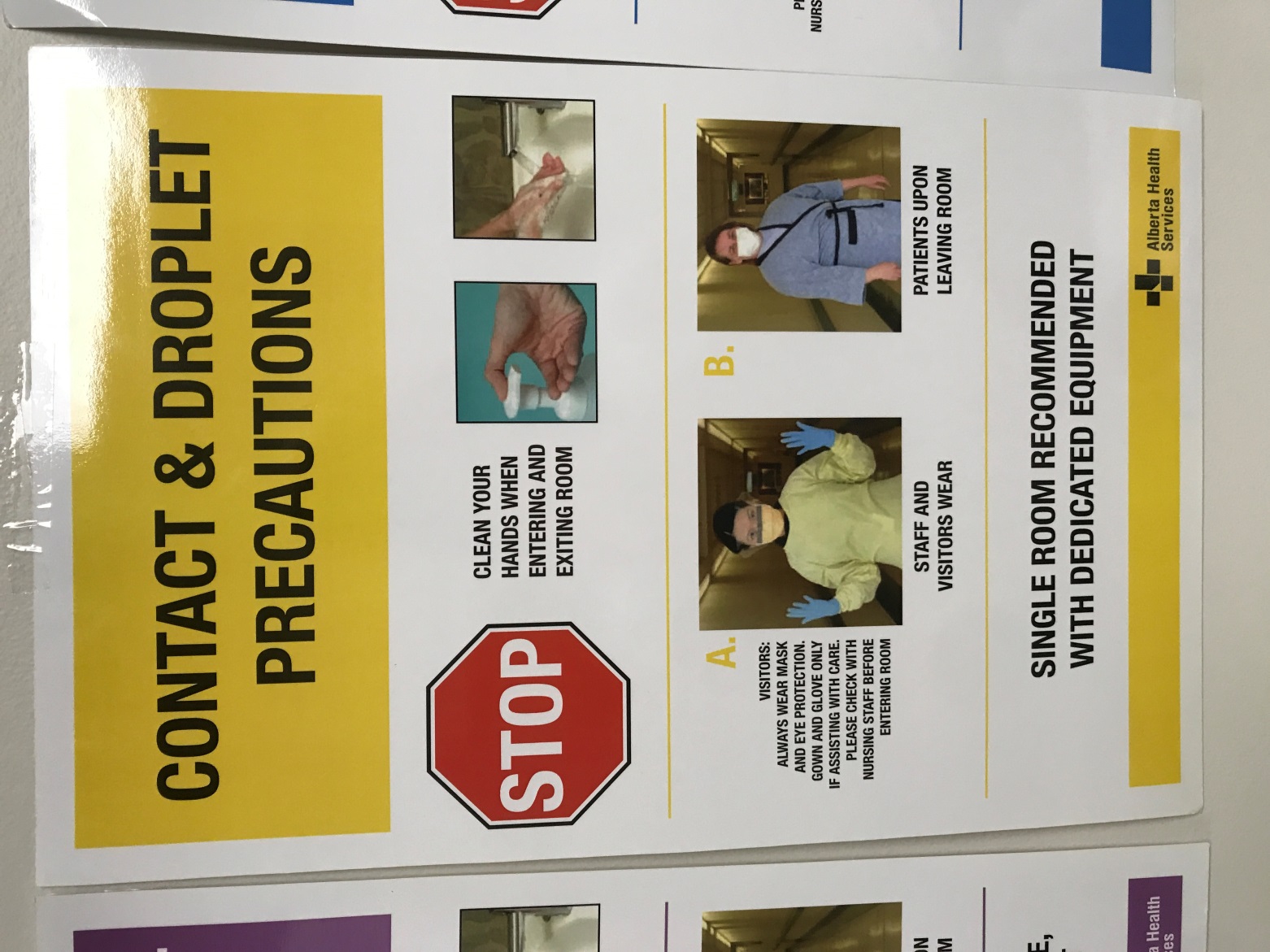 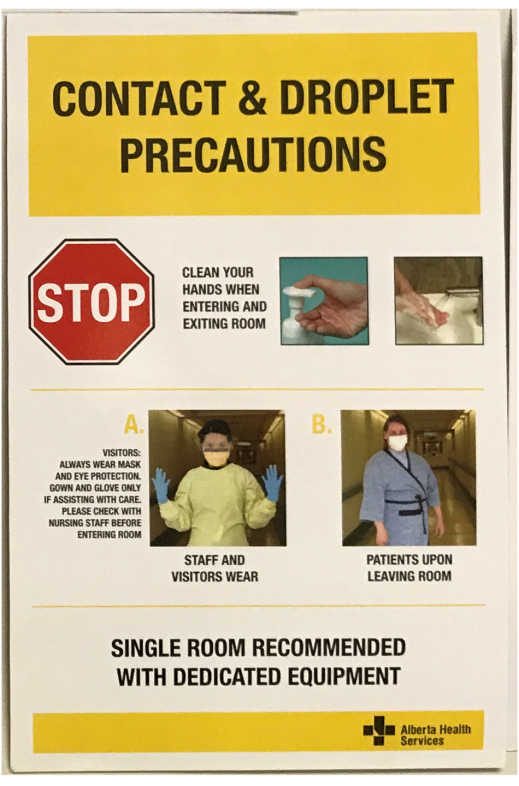 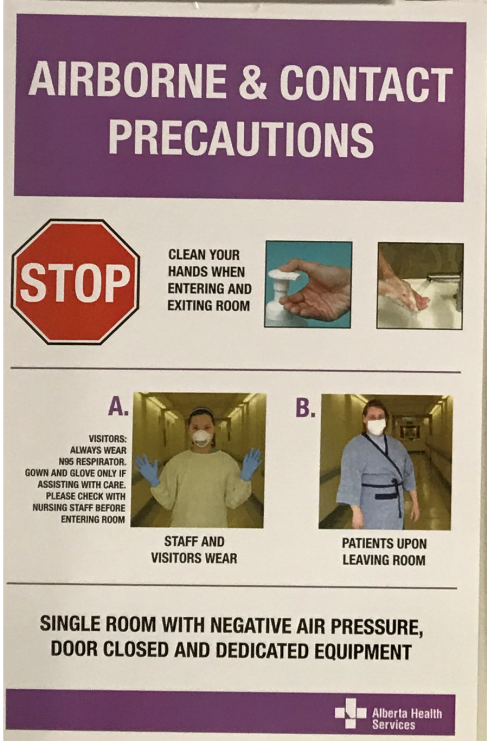 You take a look at the third poster “Contact & Droplet Precautions” This isn’t the precautions the computer told you to use.
AFTER Droplet poster outro
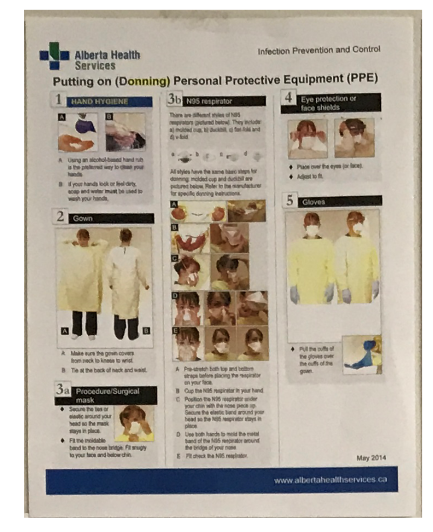 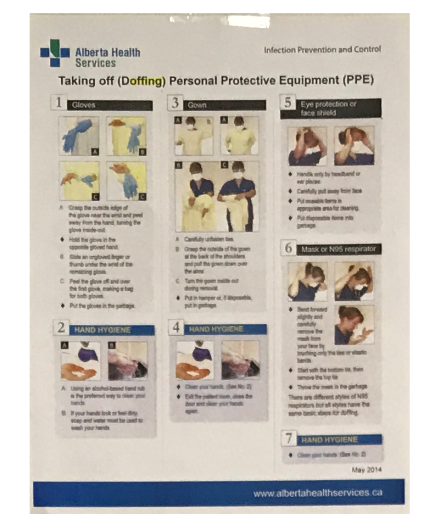 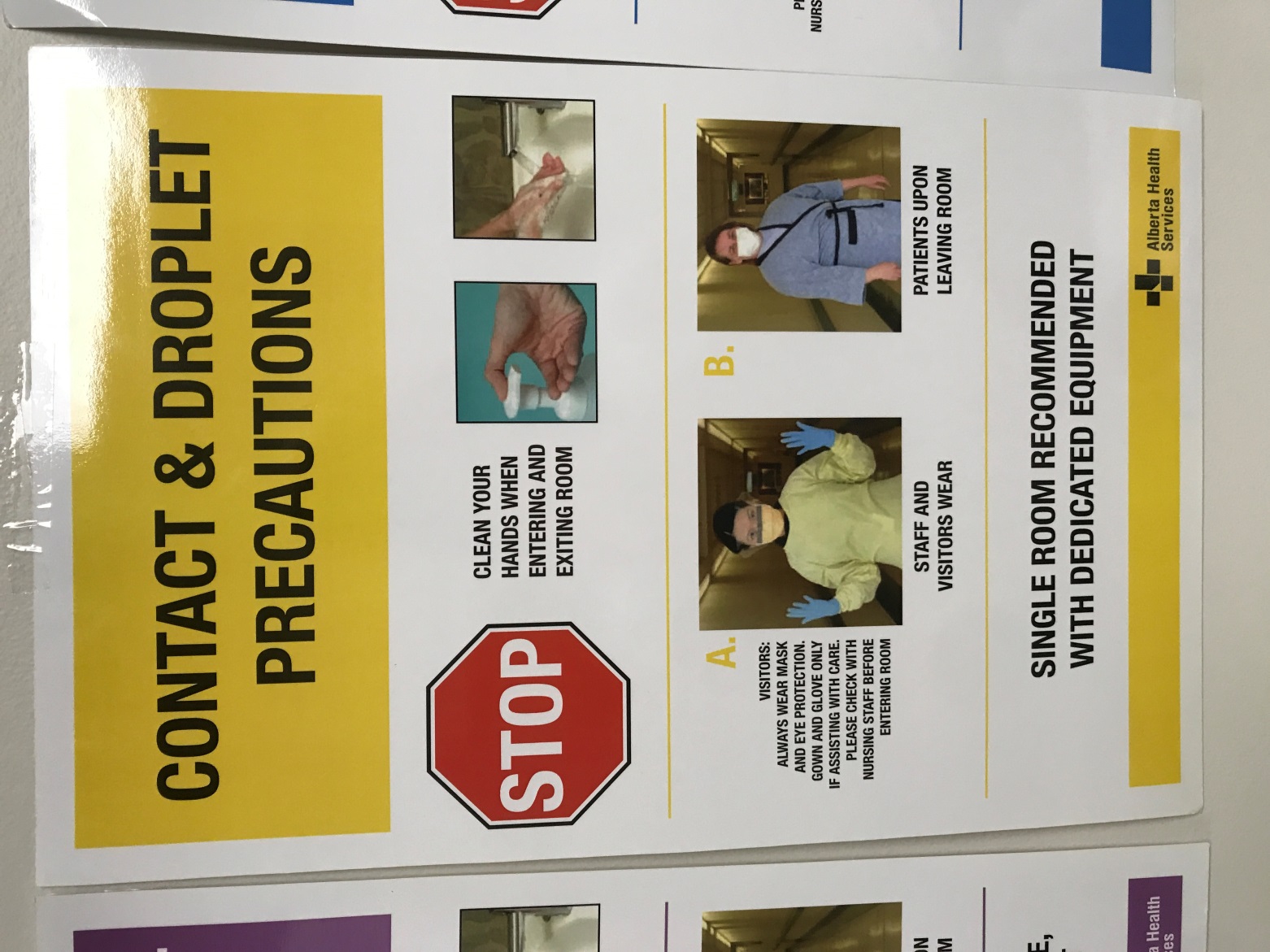 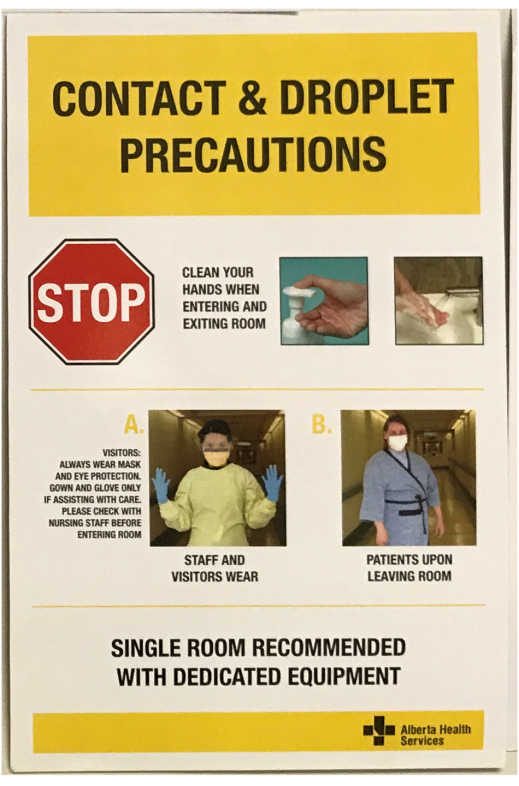 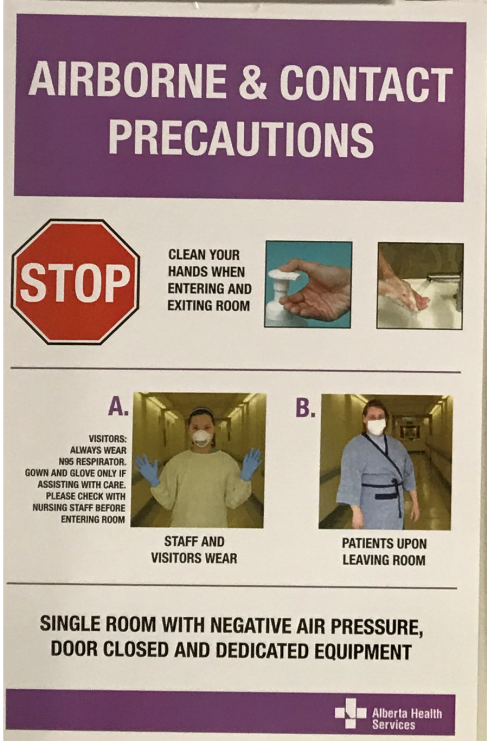 Back to Posters
AFTER Airborne poster intro POST
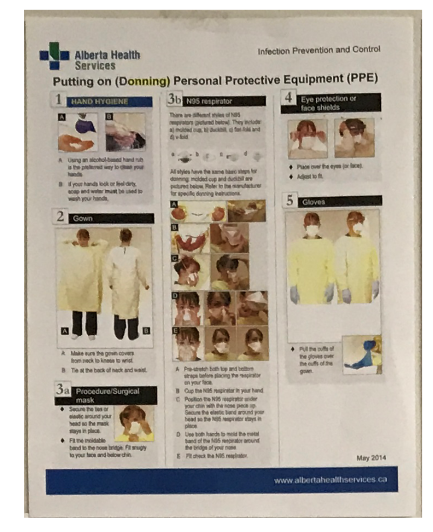 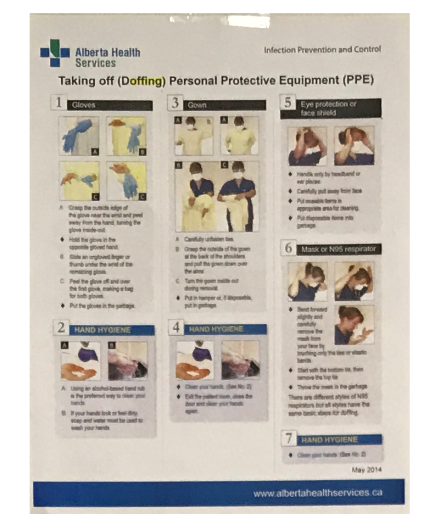 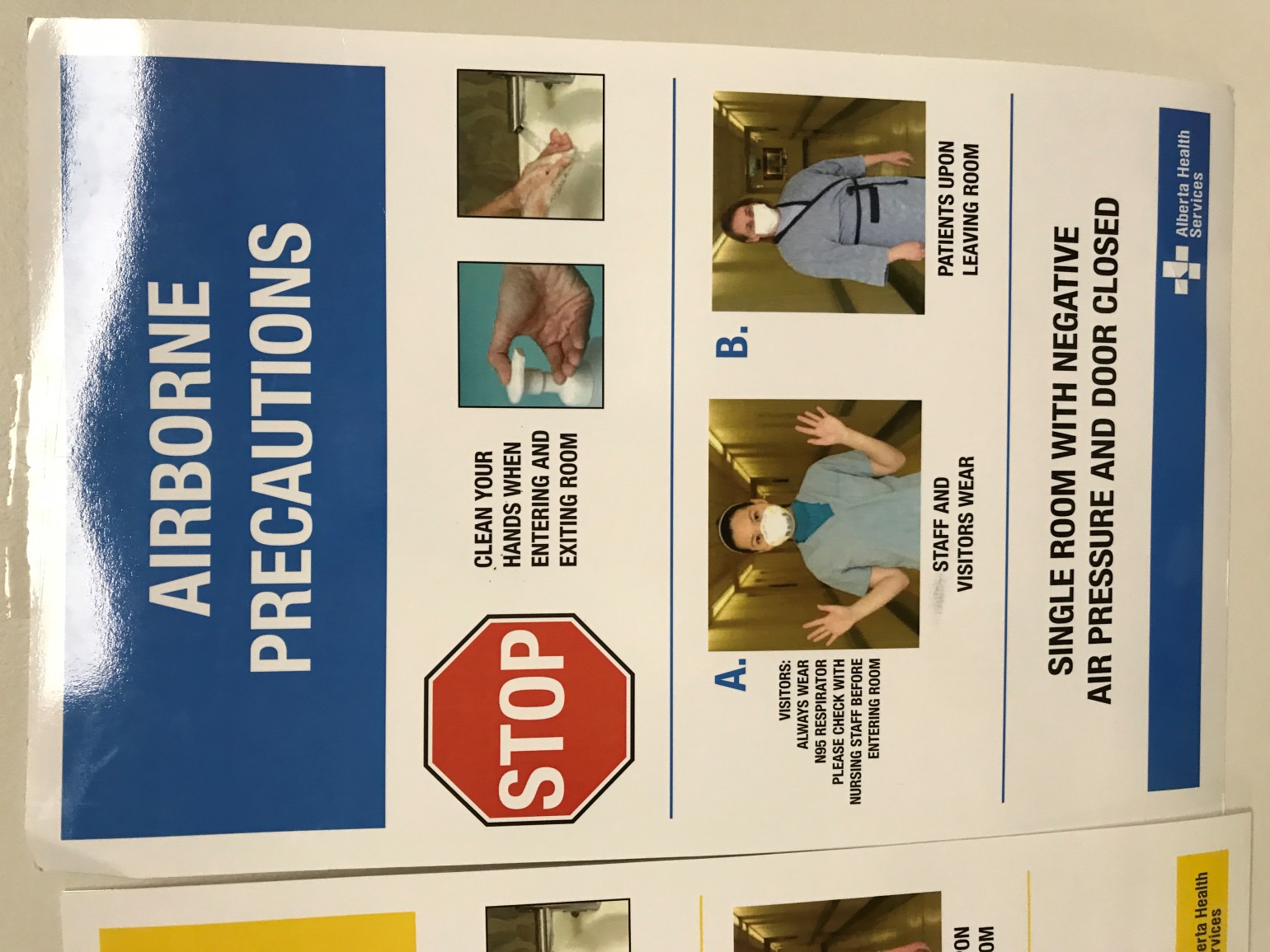 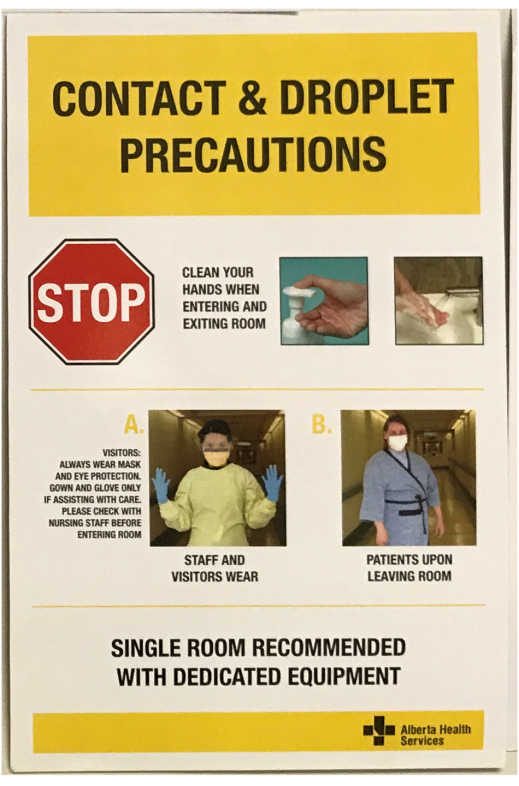 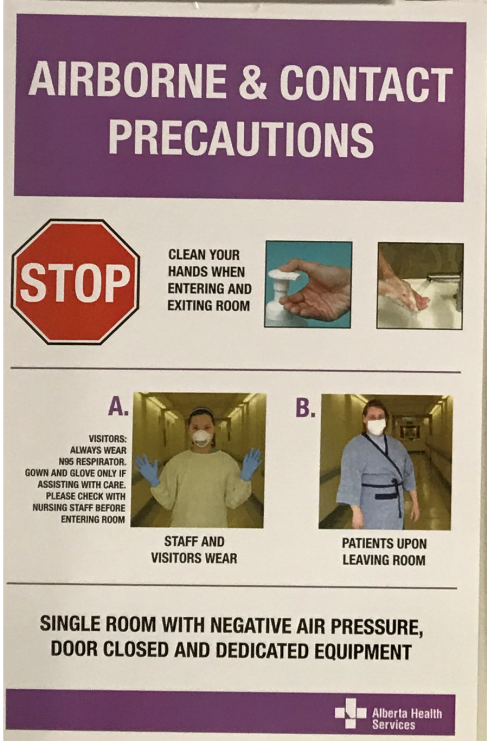 You take a look at the fourth poster “Airborne Precautions” This isn’t the precautions the computer told you to use.
AFTER Airborne poster outro
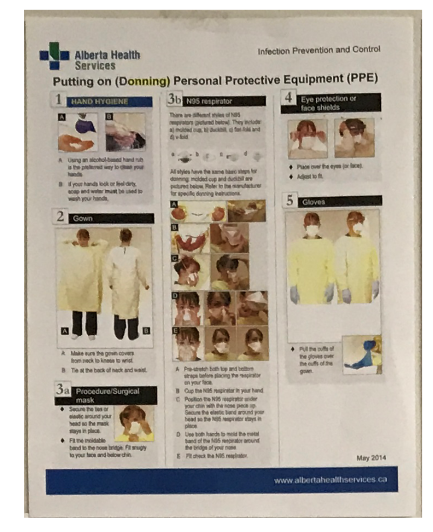 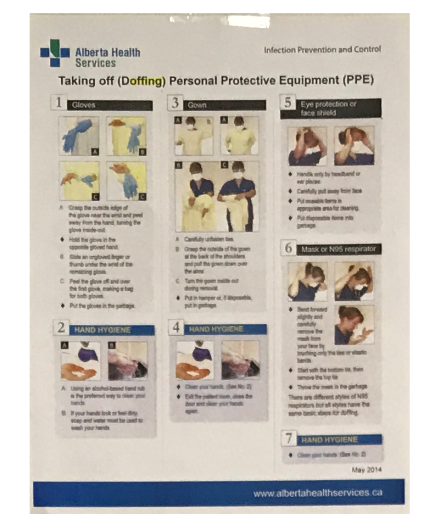 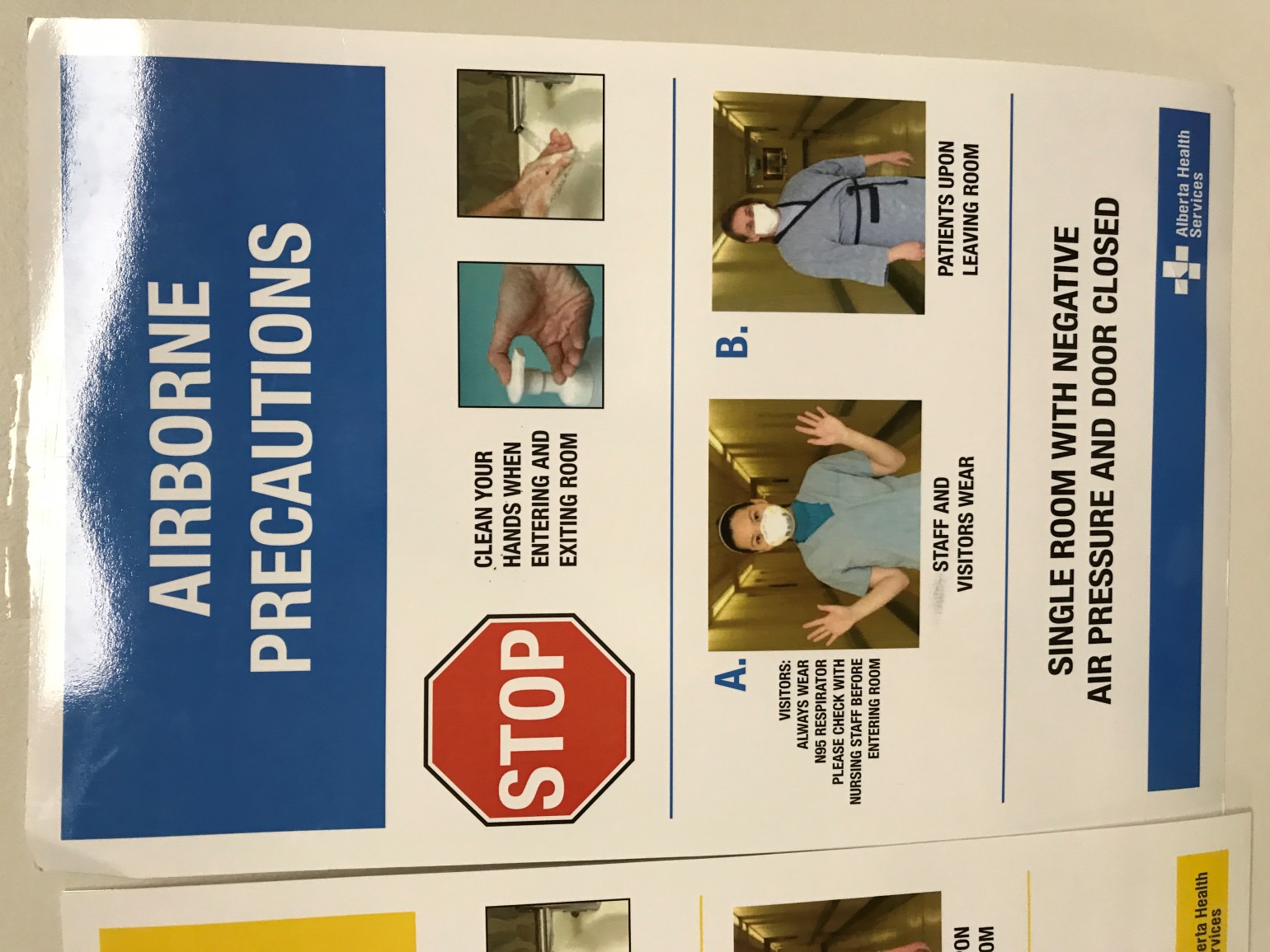 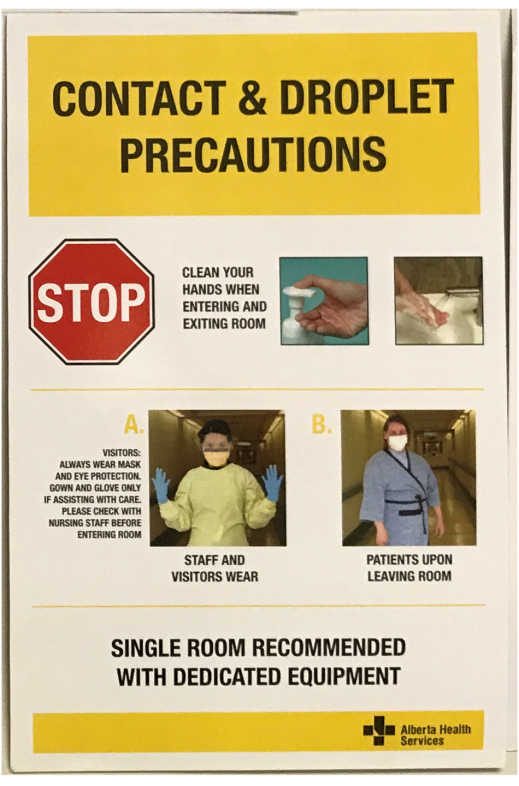 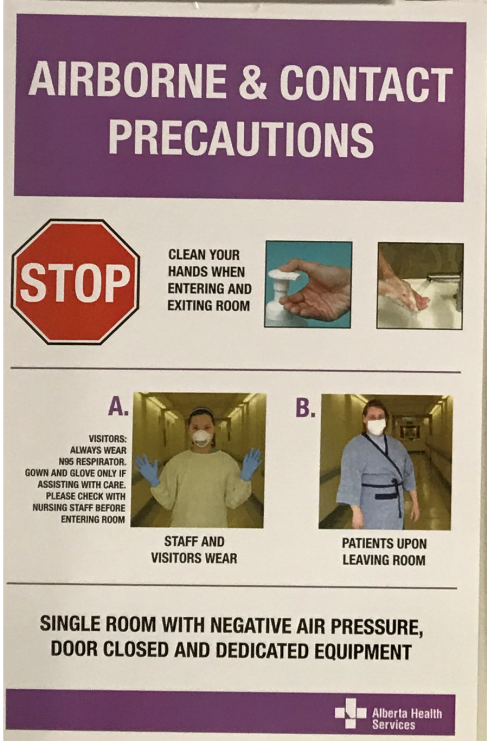 Back to Posters
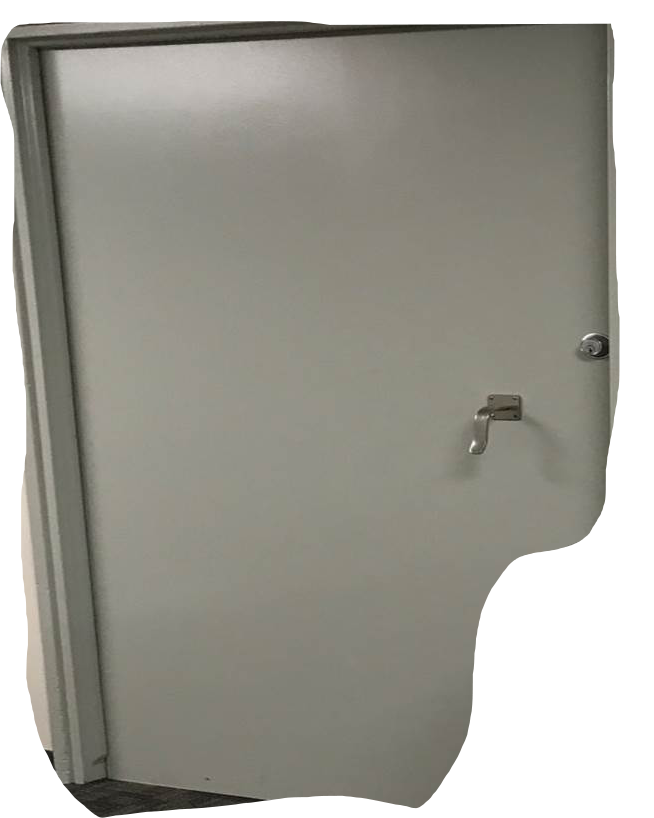 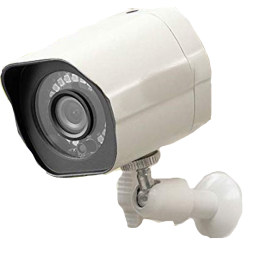 AFTER Scene 2 Door text
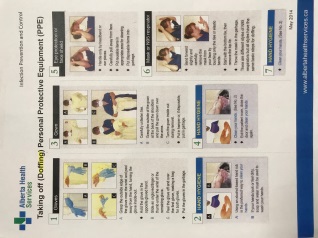 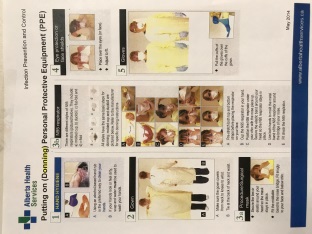 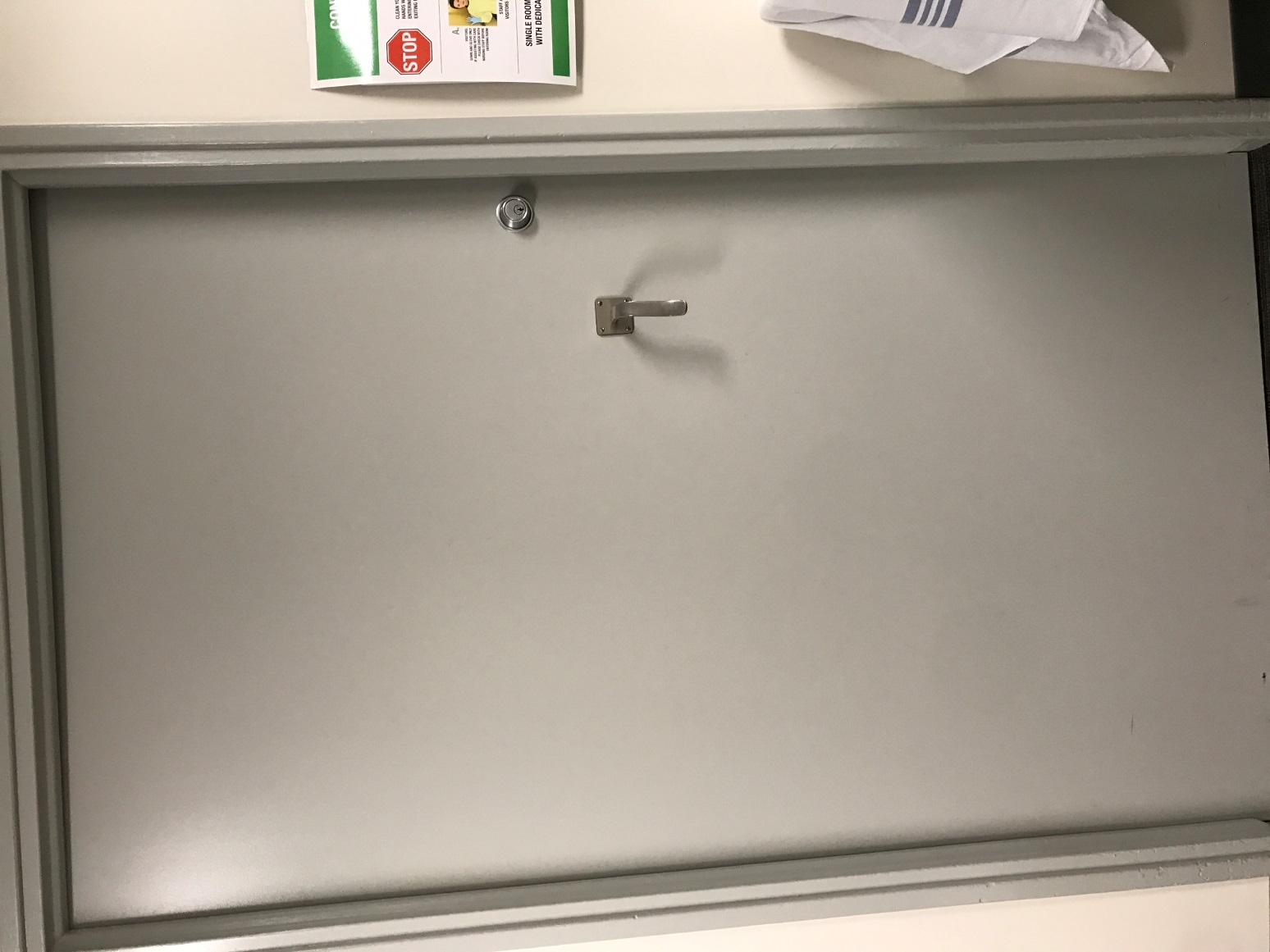 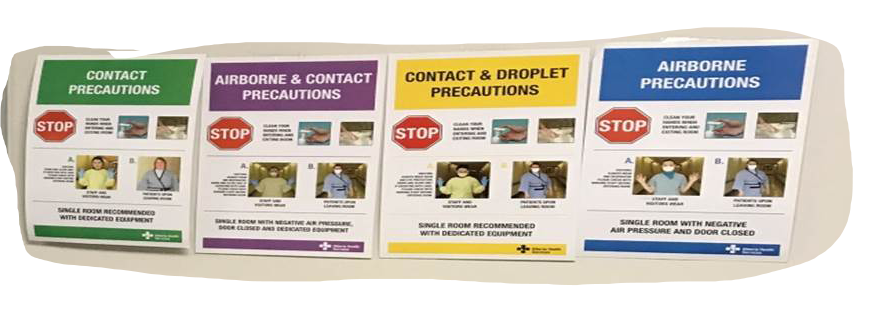 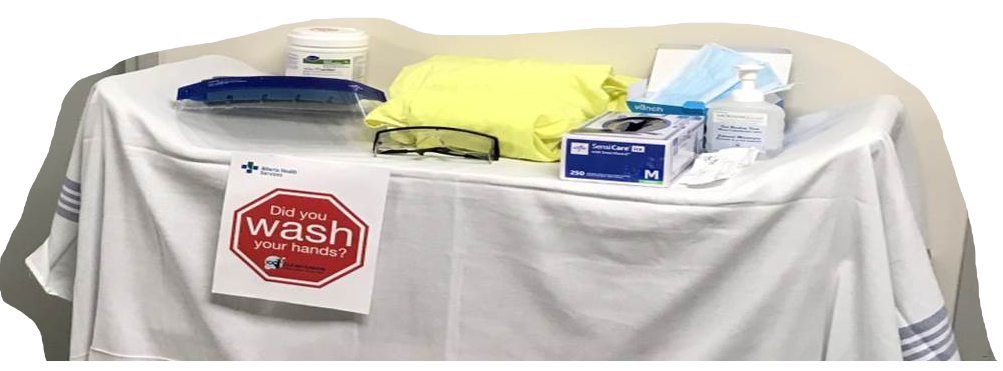 You take a look at the door, it looks pretty sturdy, you don’t think you can break it down, you give it a kick anyways. You are rewarded with a sore toe, and the camera speaker turning on again…
Go to Desk
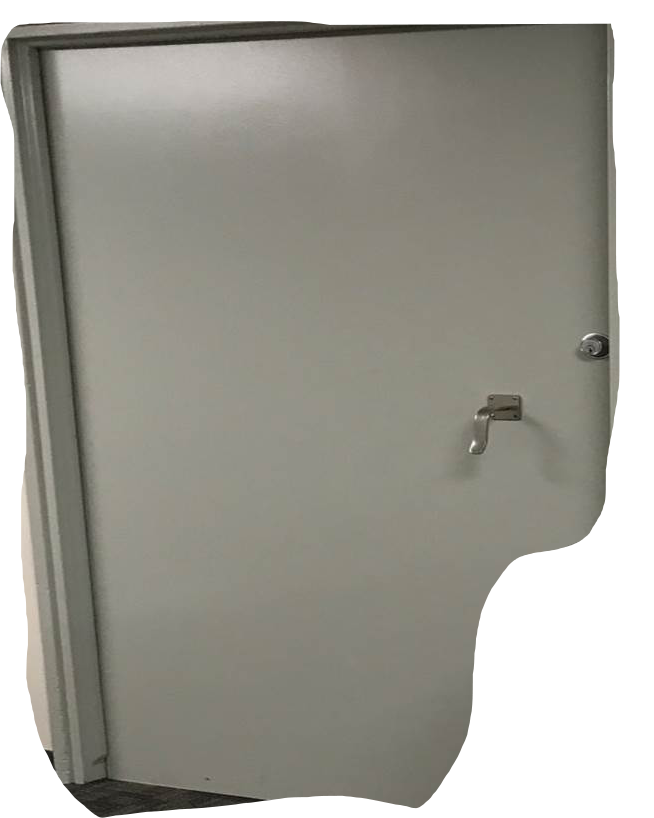 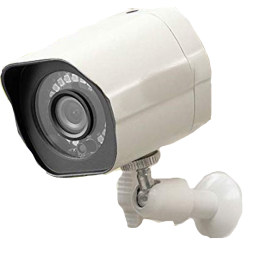 AFTER Scene 2 Door text2
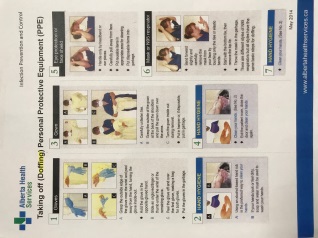 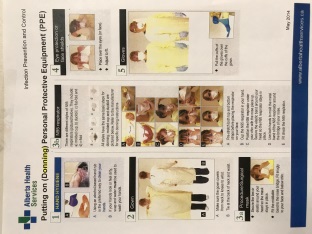 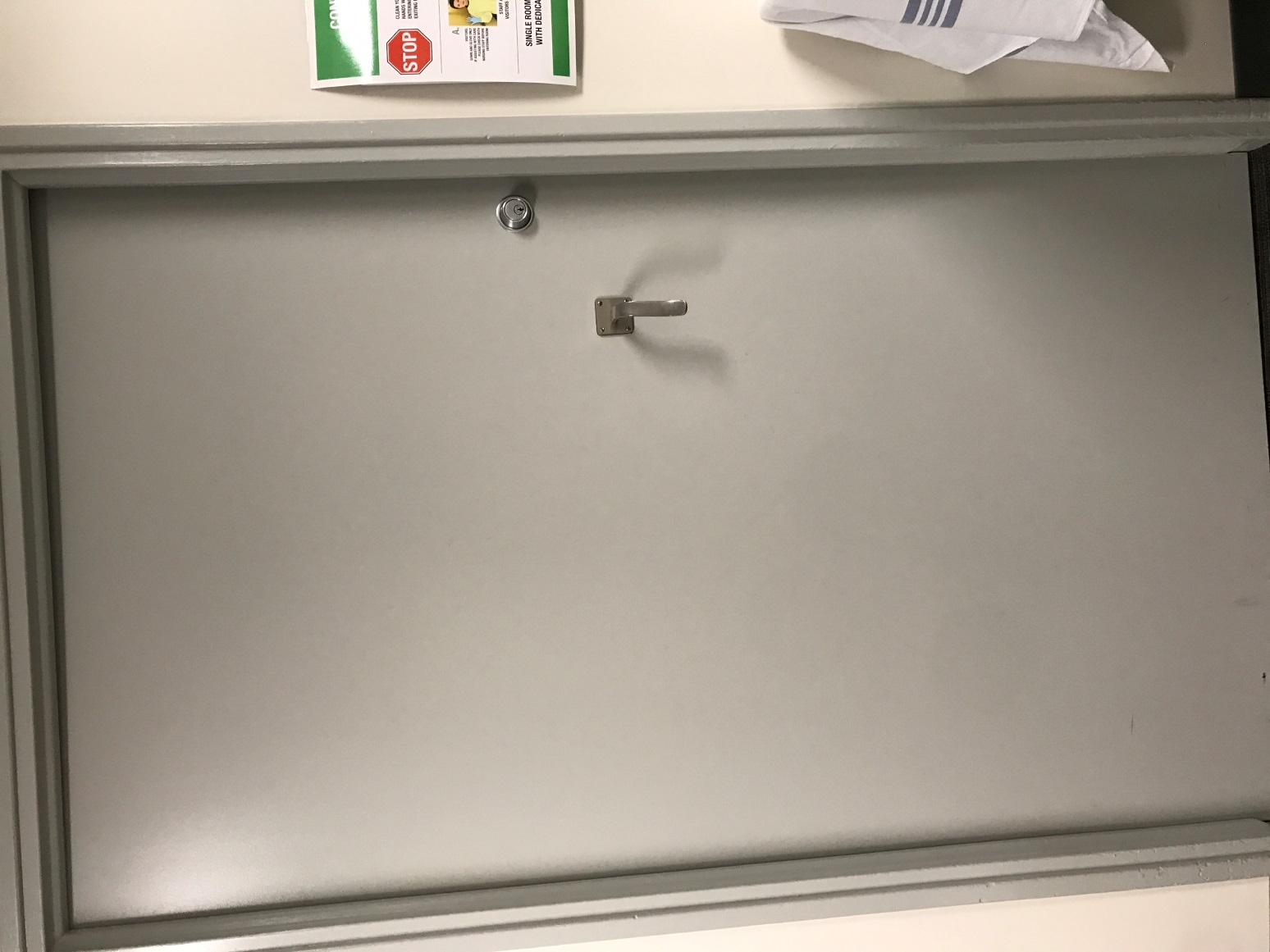 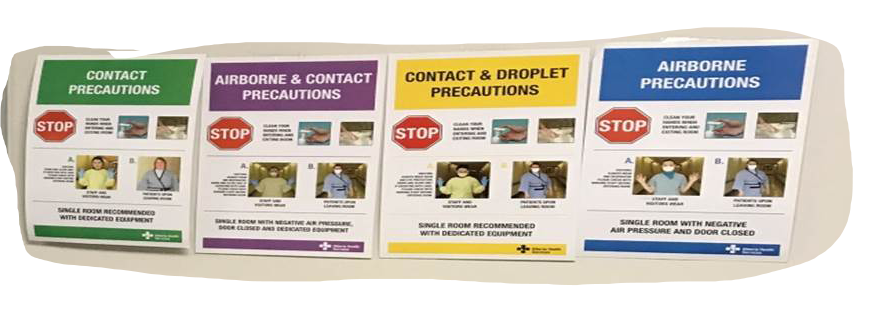 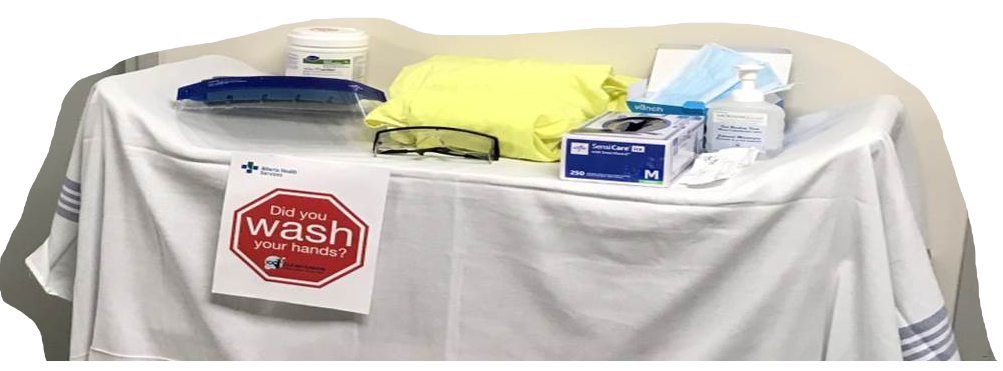 “Incorrect PPE detected. Please use proper donning procedures to don appropriate PPE for current lab setting. See IPC resource manual “Lignum Virum”for more information.”
Go to Desk
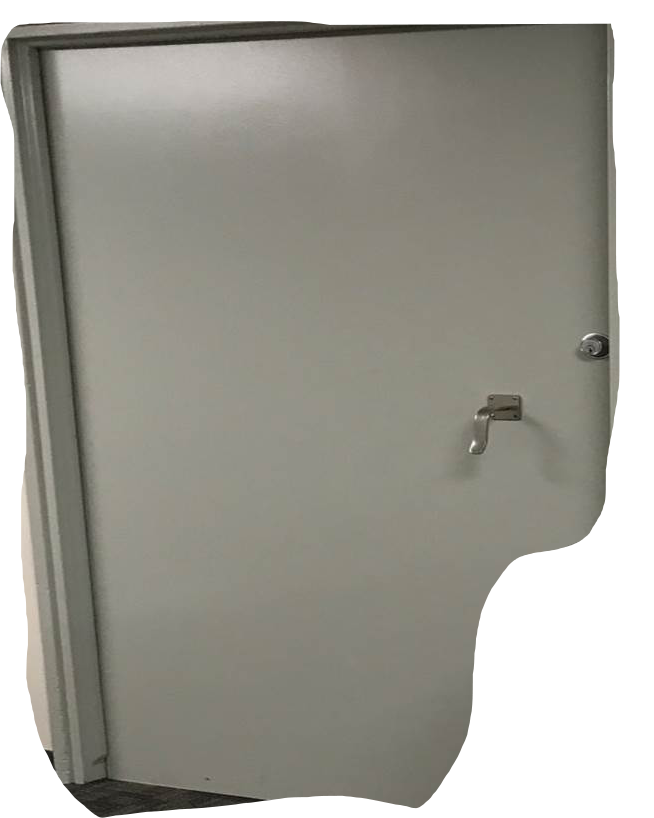 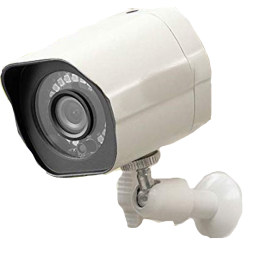 AFTER  Scene 2 Camera select text
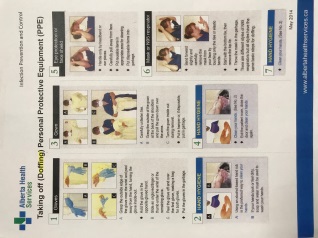 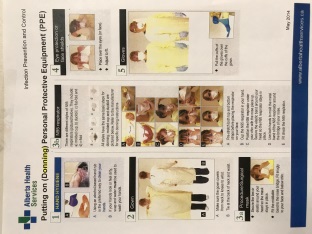 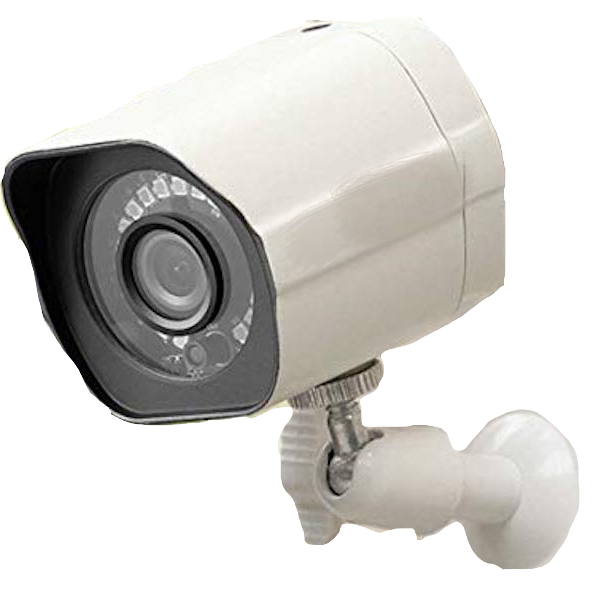 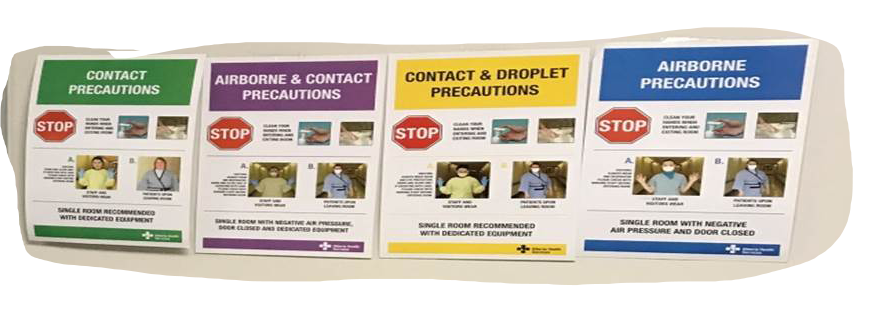 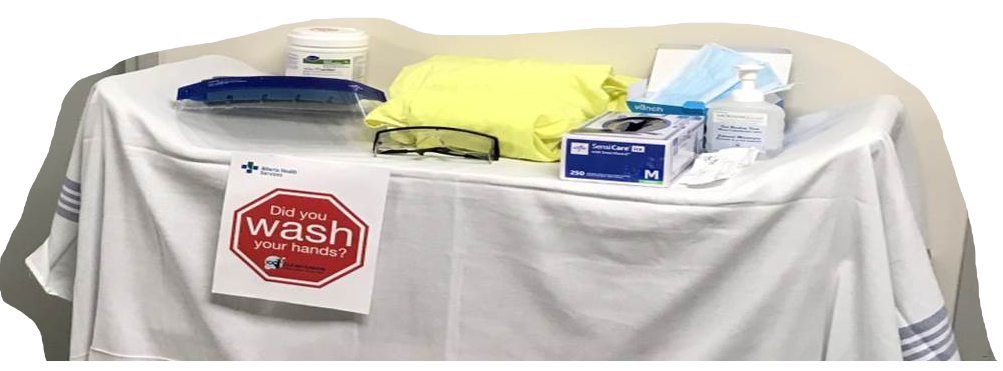 You stand on your tip-toes to get a closer look at the camera, the light is on inside and it looks very fancy. The camera seems to be overlooking the entire room, and a wire connects it to the door. If you put on the correct PPE with proper donning procedure maybe the camera will let you in?
Go to Desk
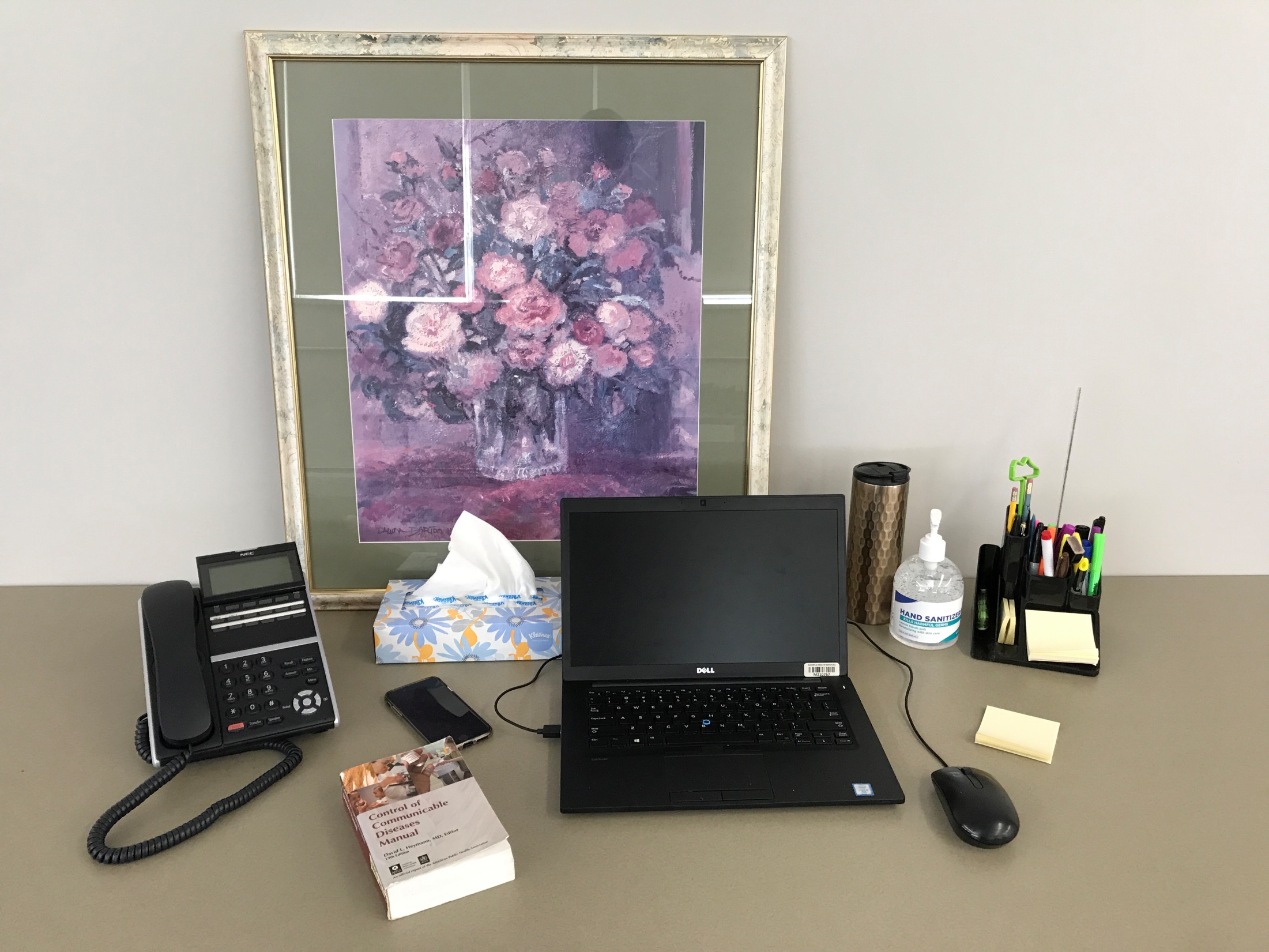 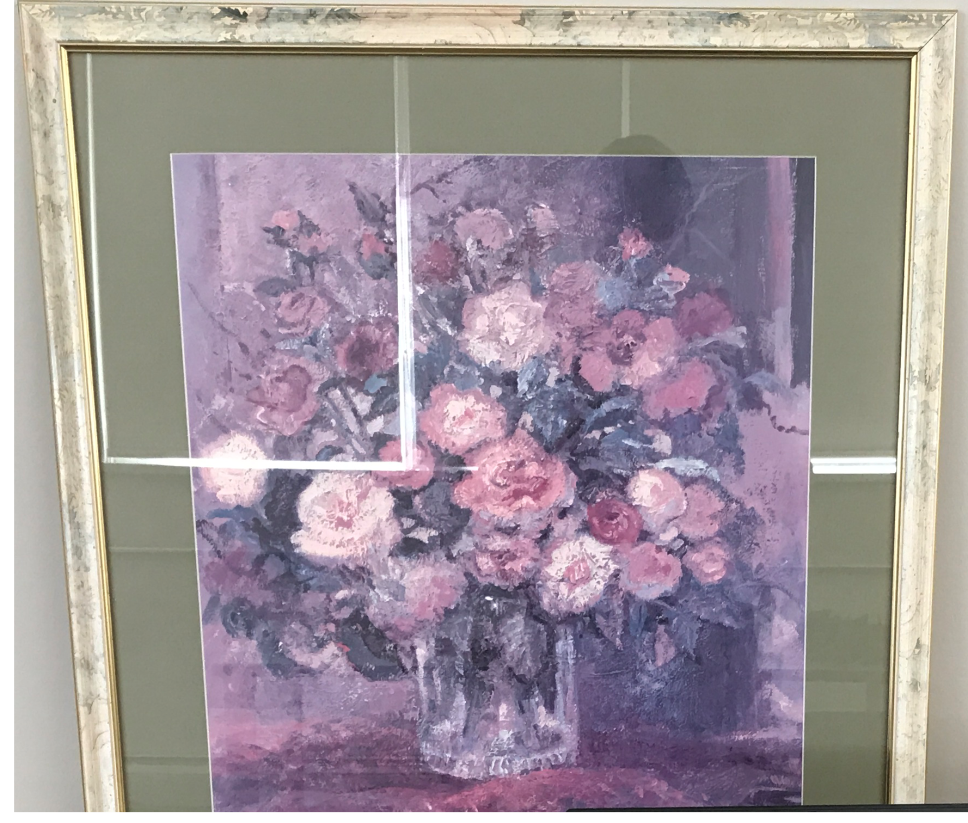 AFTER Scene 2 Desk Intro
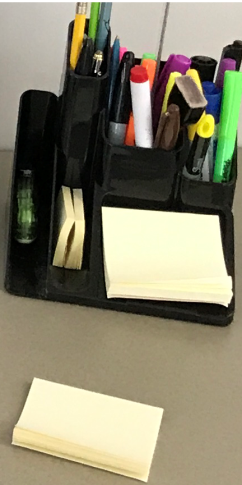 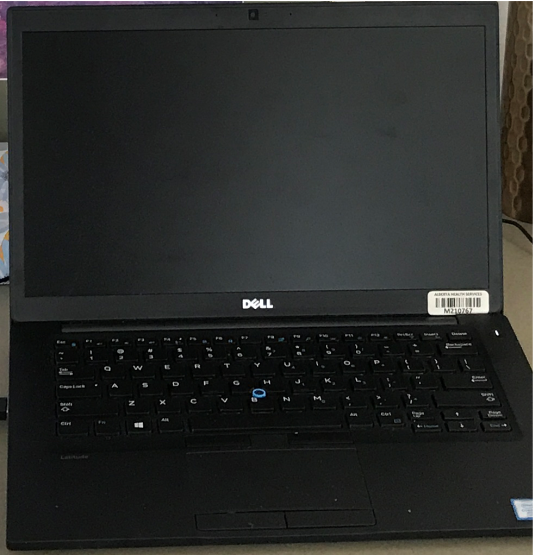 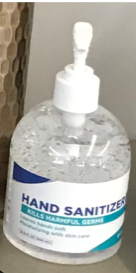 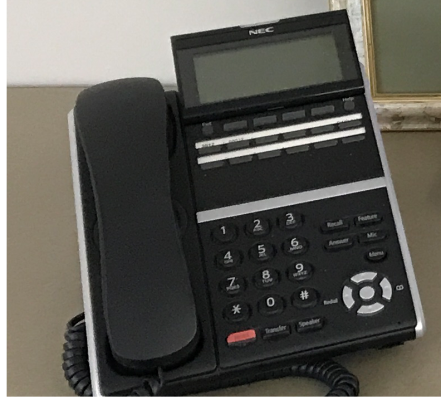 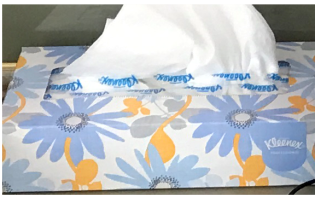 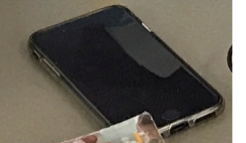 You have found from the IPC resource manual that the Tree Disease requires CONTACT PRECAUTIONS you don’t think you will find anything else useful here.
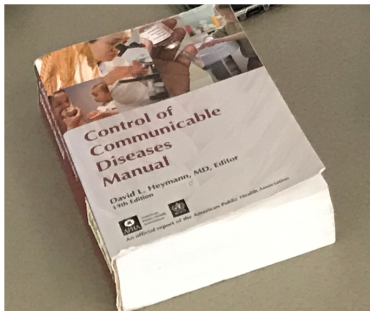 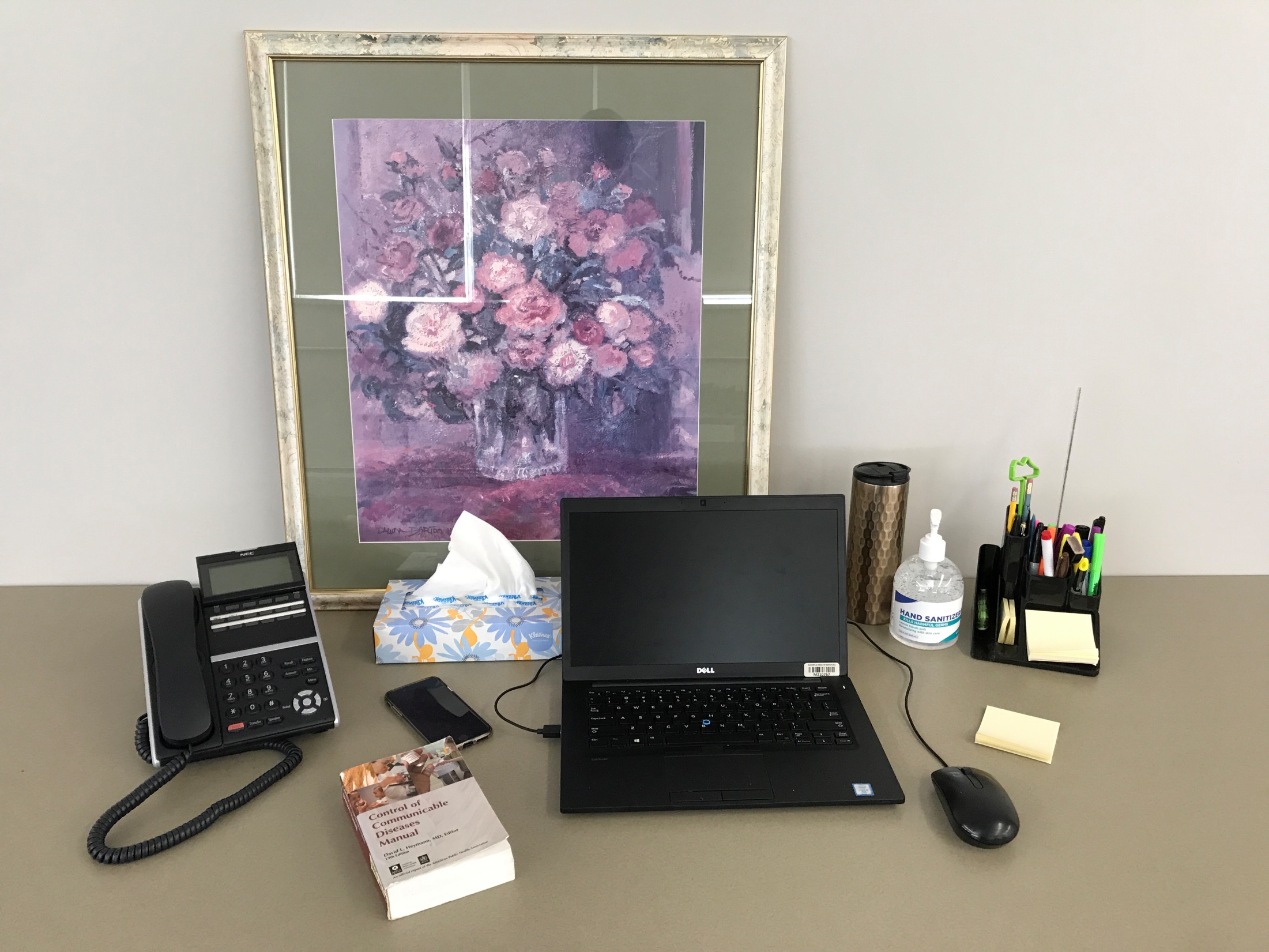 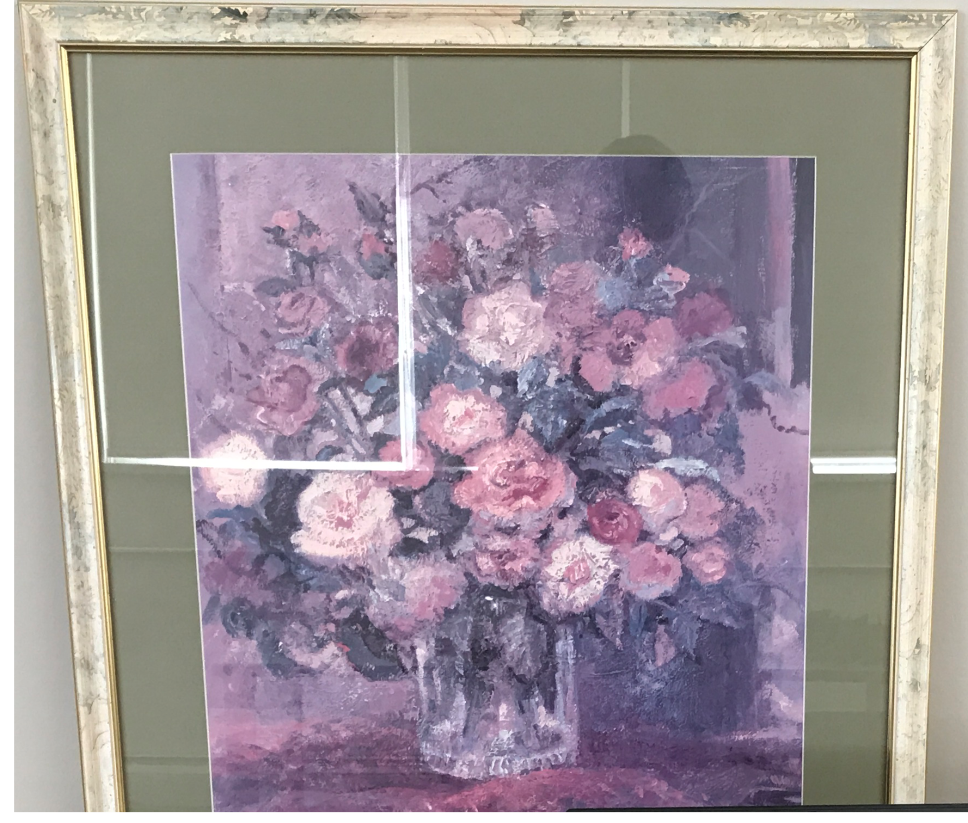 AFTER Scene 2 Desk Clickable
Go to Door
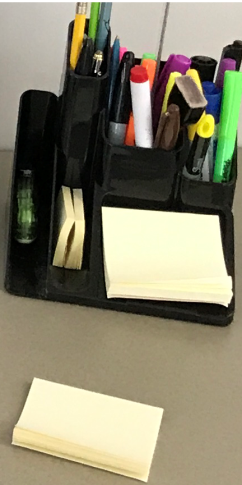 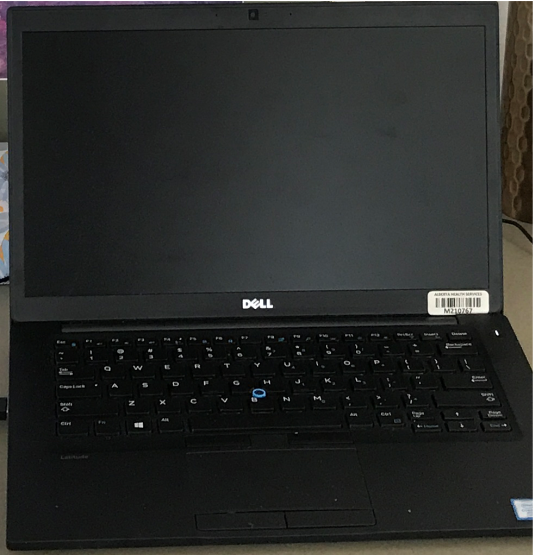 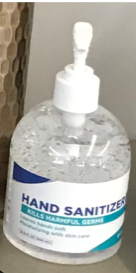 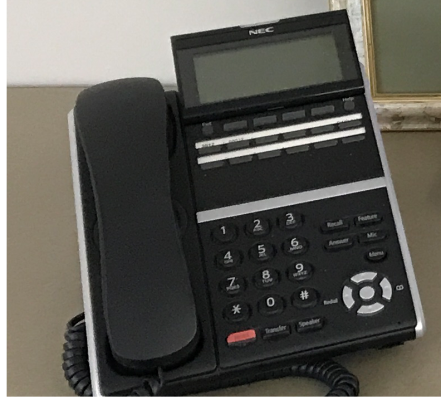 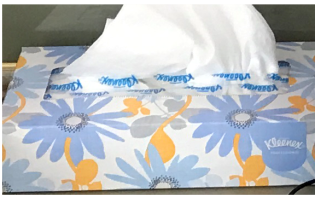 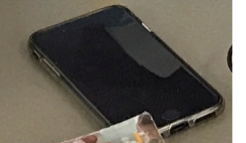 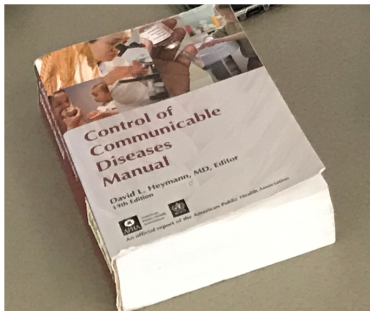 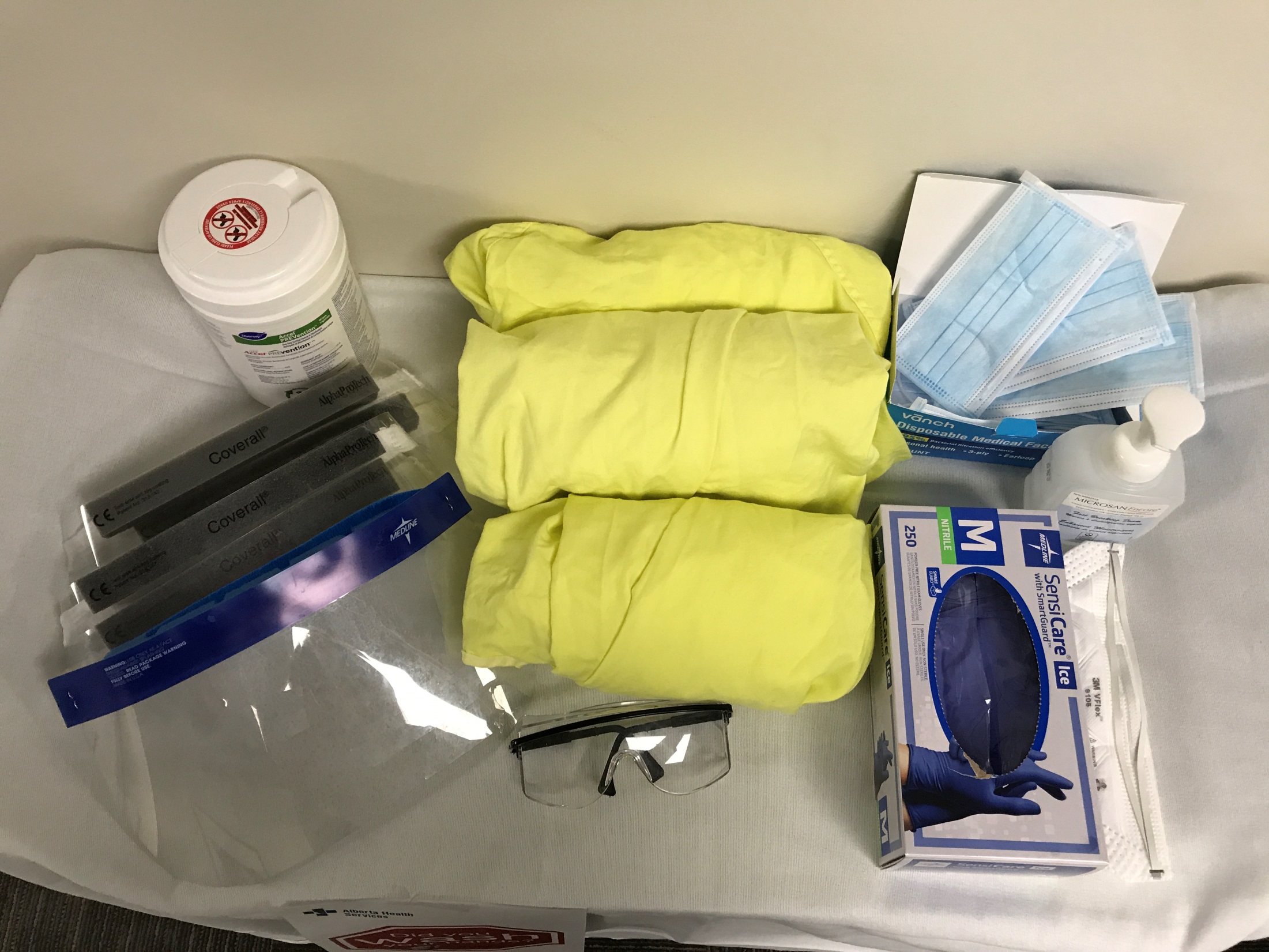 PPE CART PUZZLE Intro
You take a closer look at the cart with PPE. Are you ready to don your PPE? Judging by what the camera said earlier you need to only put on the correct items, and do so in the correct order.
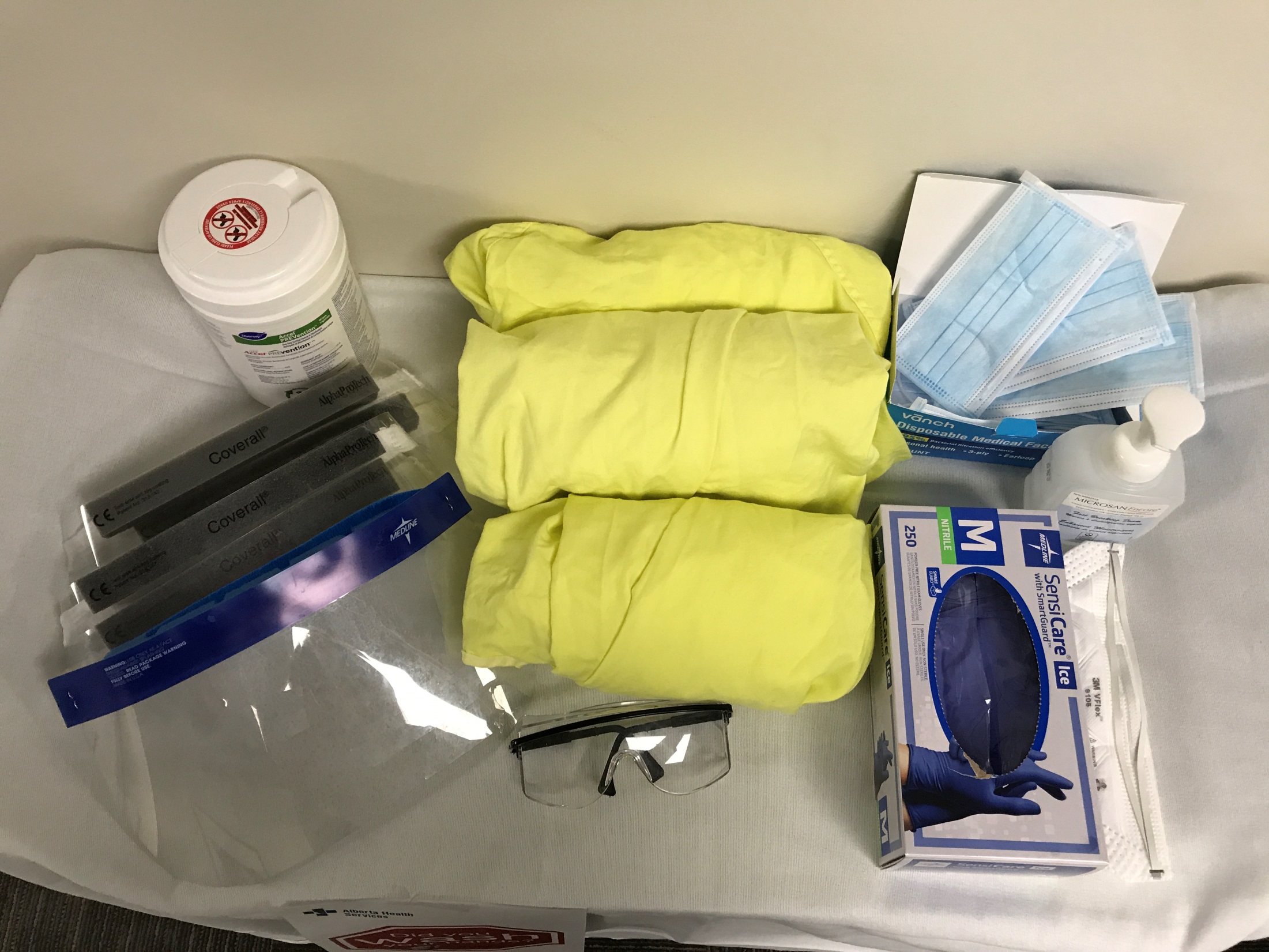 PPE CART PUZZLE Intro
Leave PPE Cart
Click to Begin Donning PPE
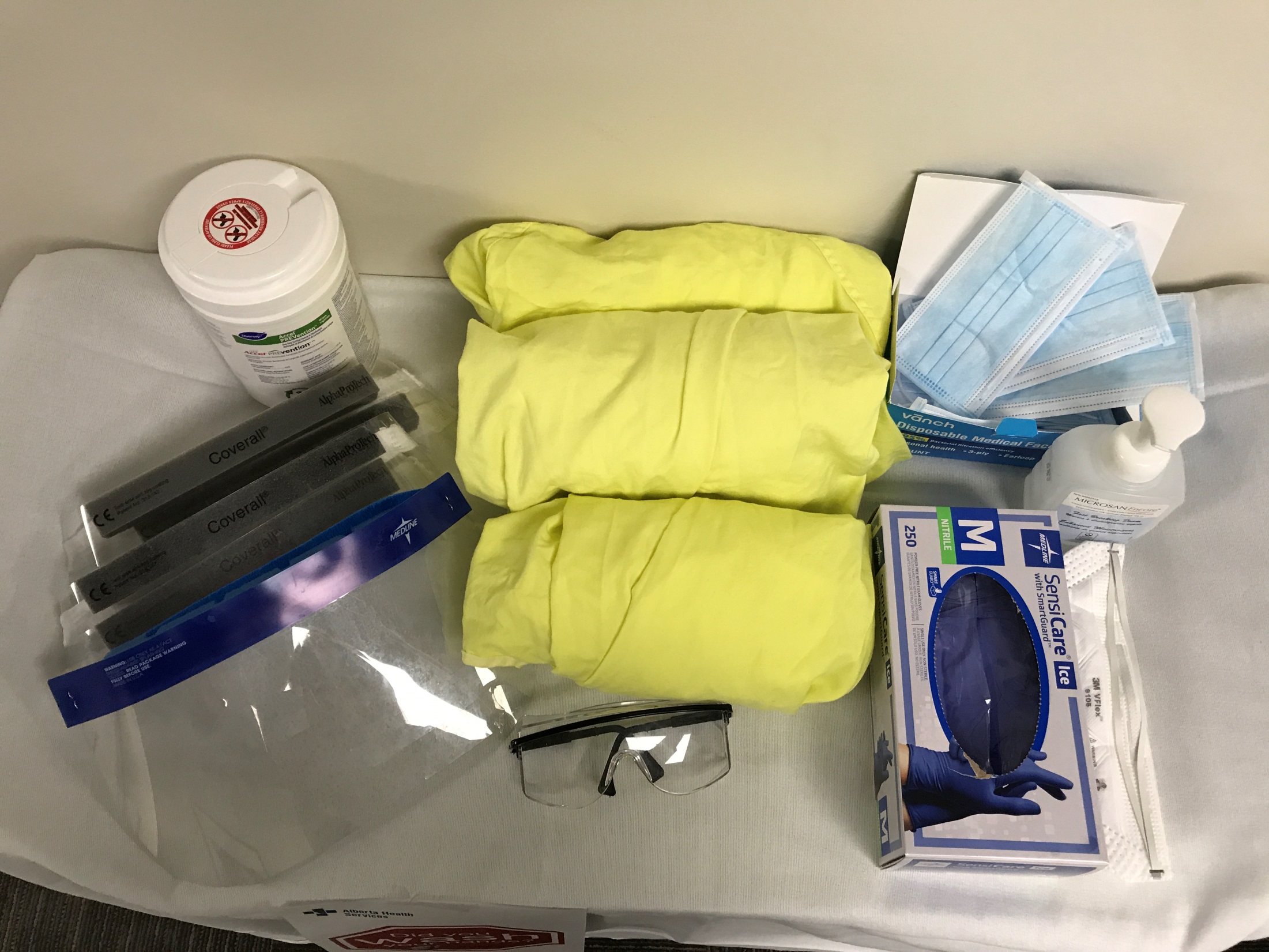 Start Over
Leave PPE Cart
PPE CART PUZZLE Begin
Click on the box for the PPE or object you wish to use. When you have everything you need, select try the door
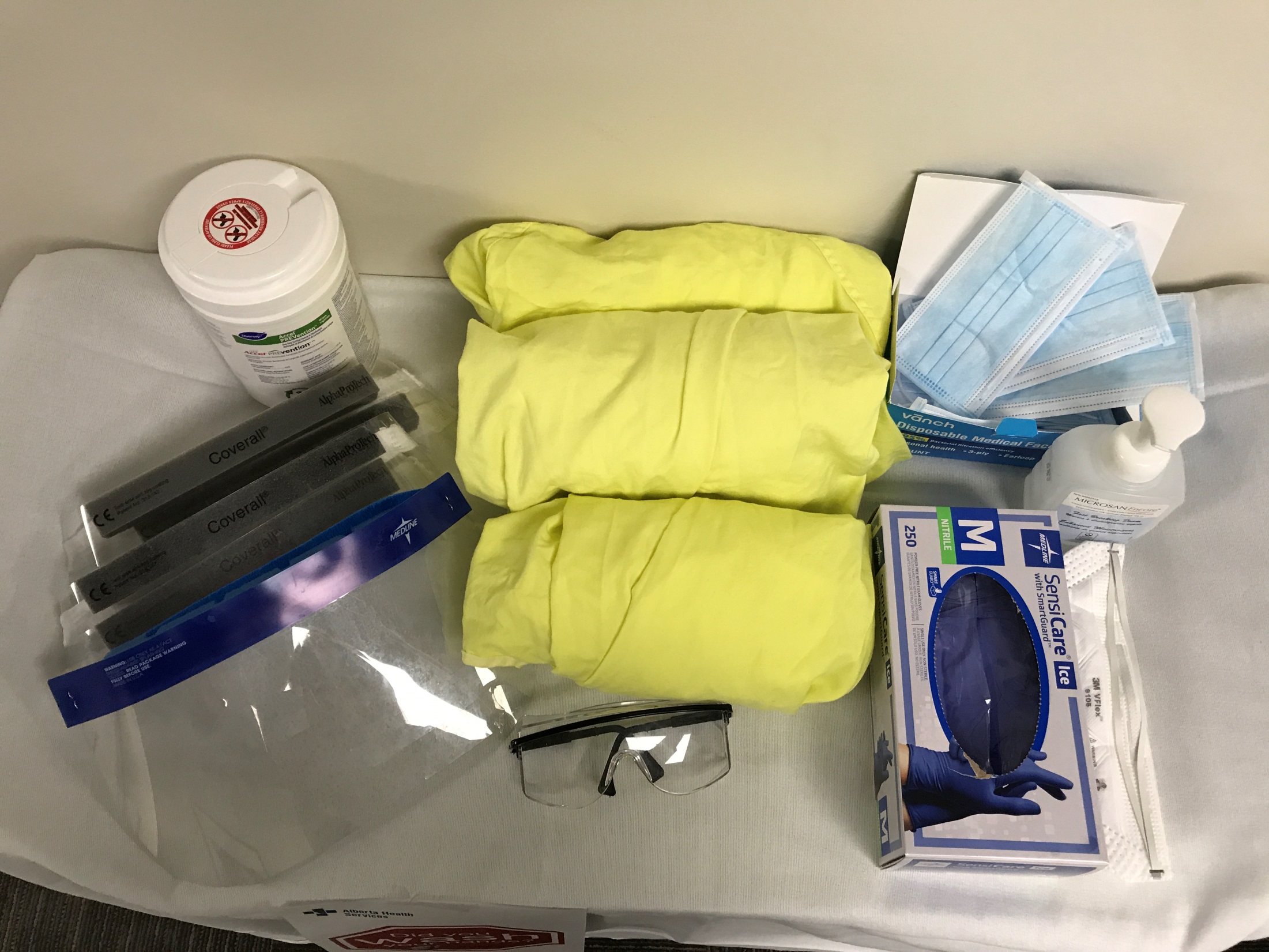 Start Over
Leave PPE Cart
Try the door
PPE CART PUZZLE Gloves incorrect path
You grab a pair of gloves from the box and put them on. What next?
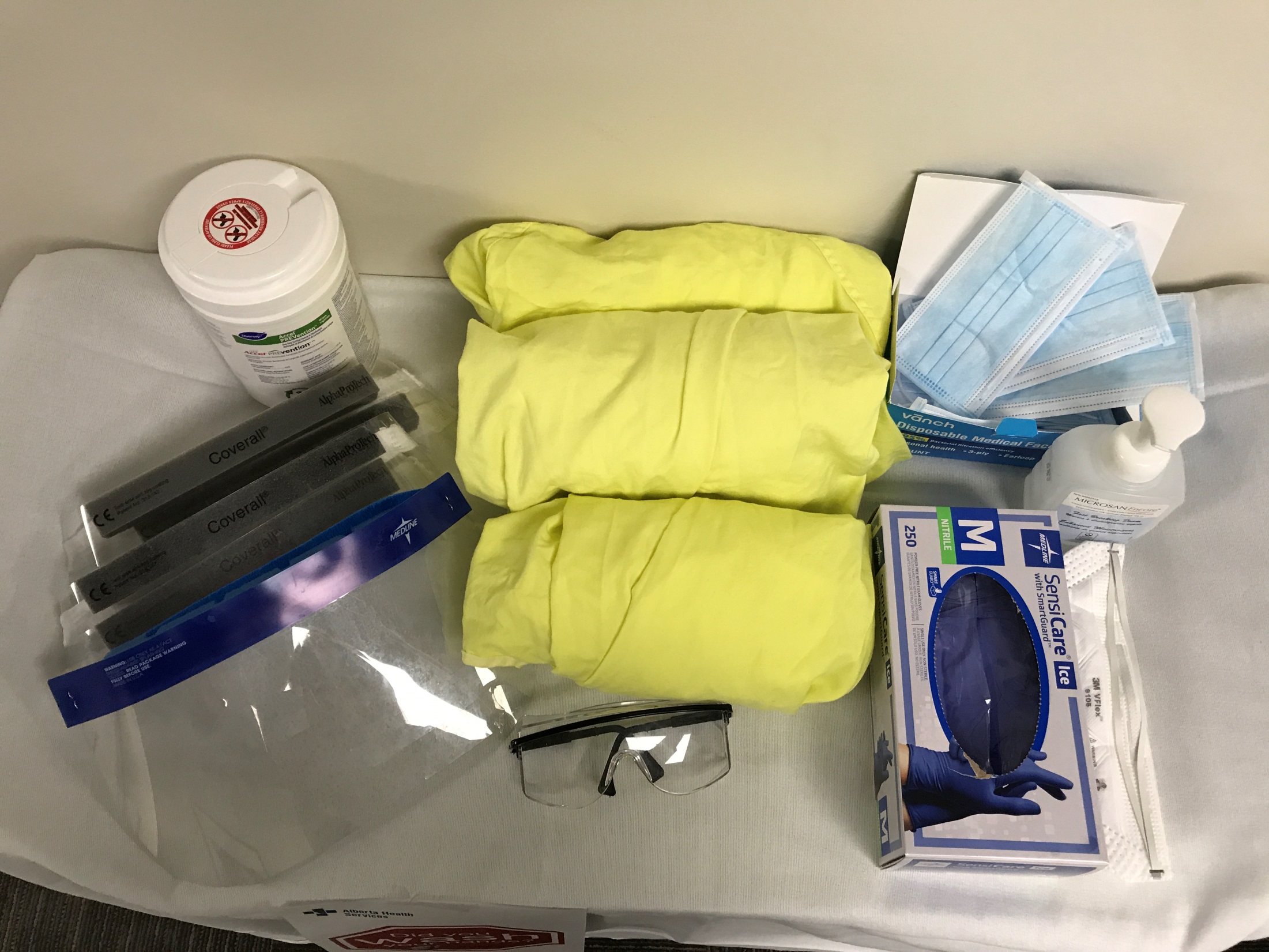 Start Over
Leave PPE Cart
Try the door
PPE CART PUZZLE Hand san incorrect path
You pump hand sanitizer into your hands and rub it into your hands until it is gone. Your hands are now clean!
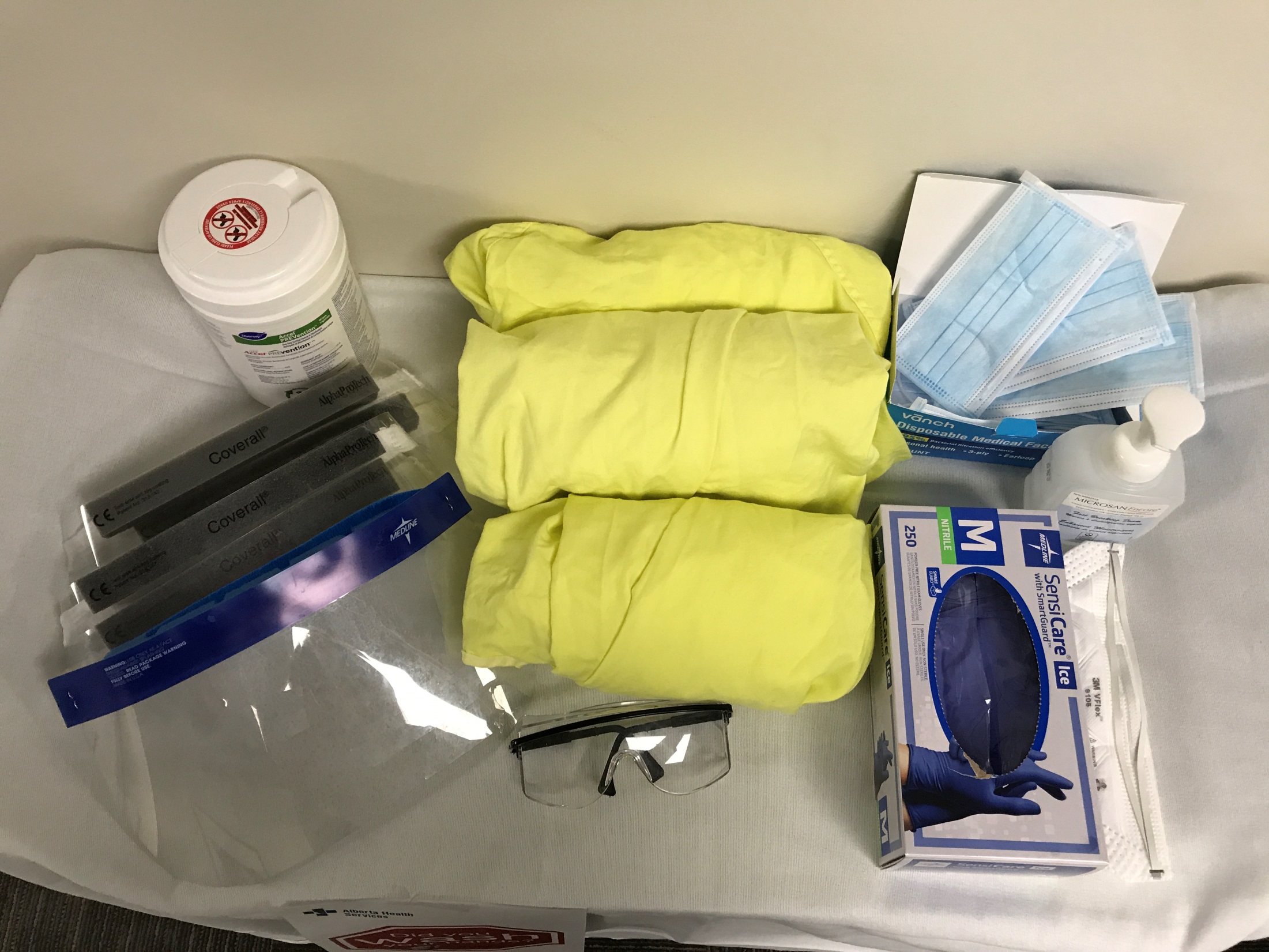 Start Over
Leave PPE Cart
Try the door
PPE CART PUZZLE Gown incorrect path
You pick up a yellow gown and put your arms through the sleeves, you reach over your shoulder and waist and tie yourself up. What next?
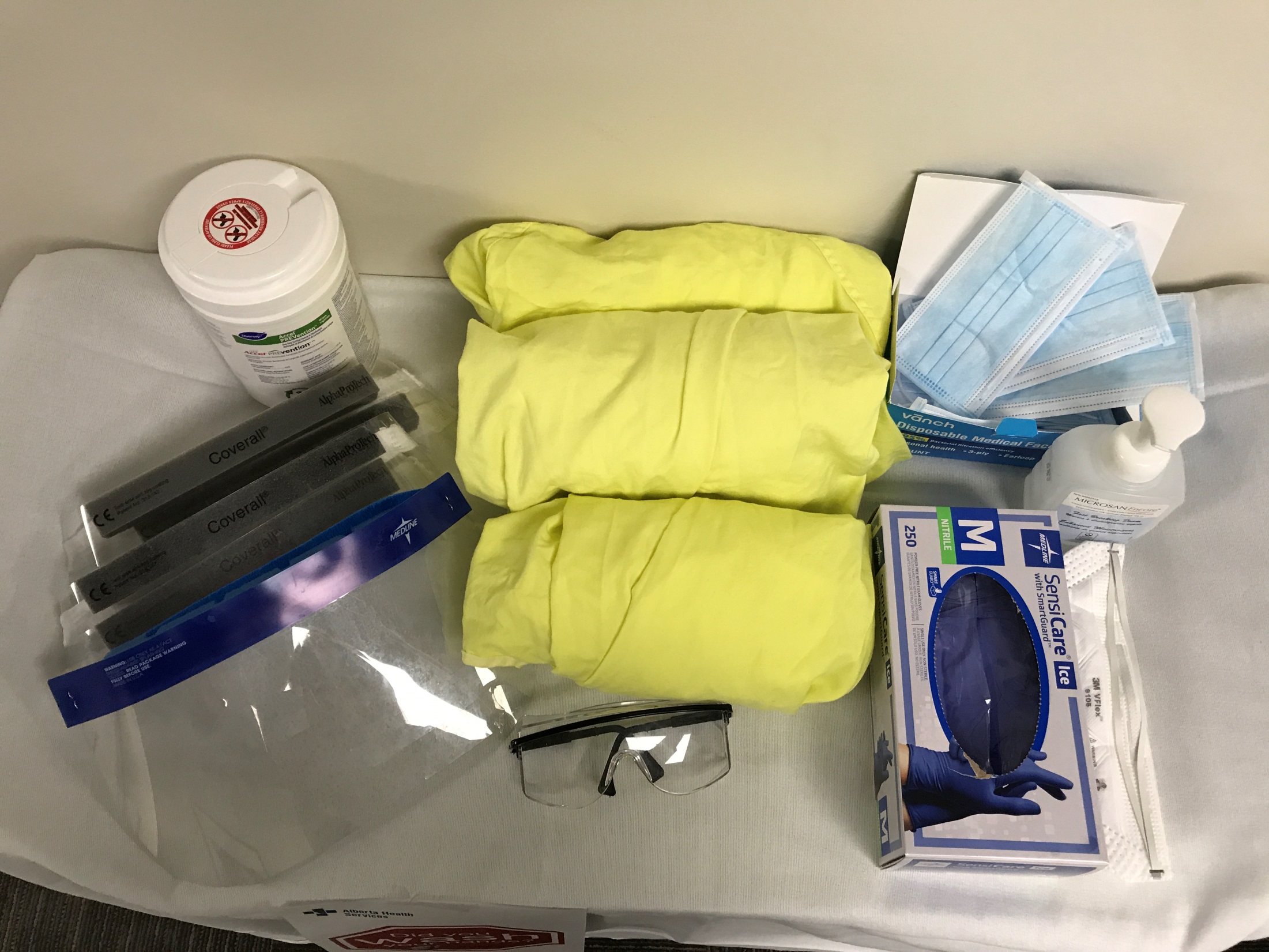 Start Over
Leave PPE Cart
Try the door
PPE CART PUZZLE Face Shield incorrect path
You pick up a face shield and put it on, do I really need one of these? What next?
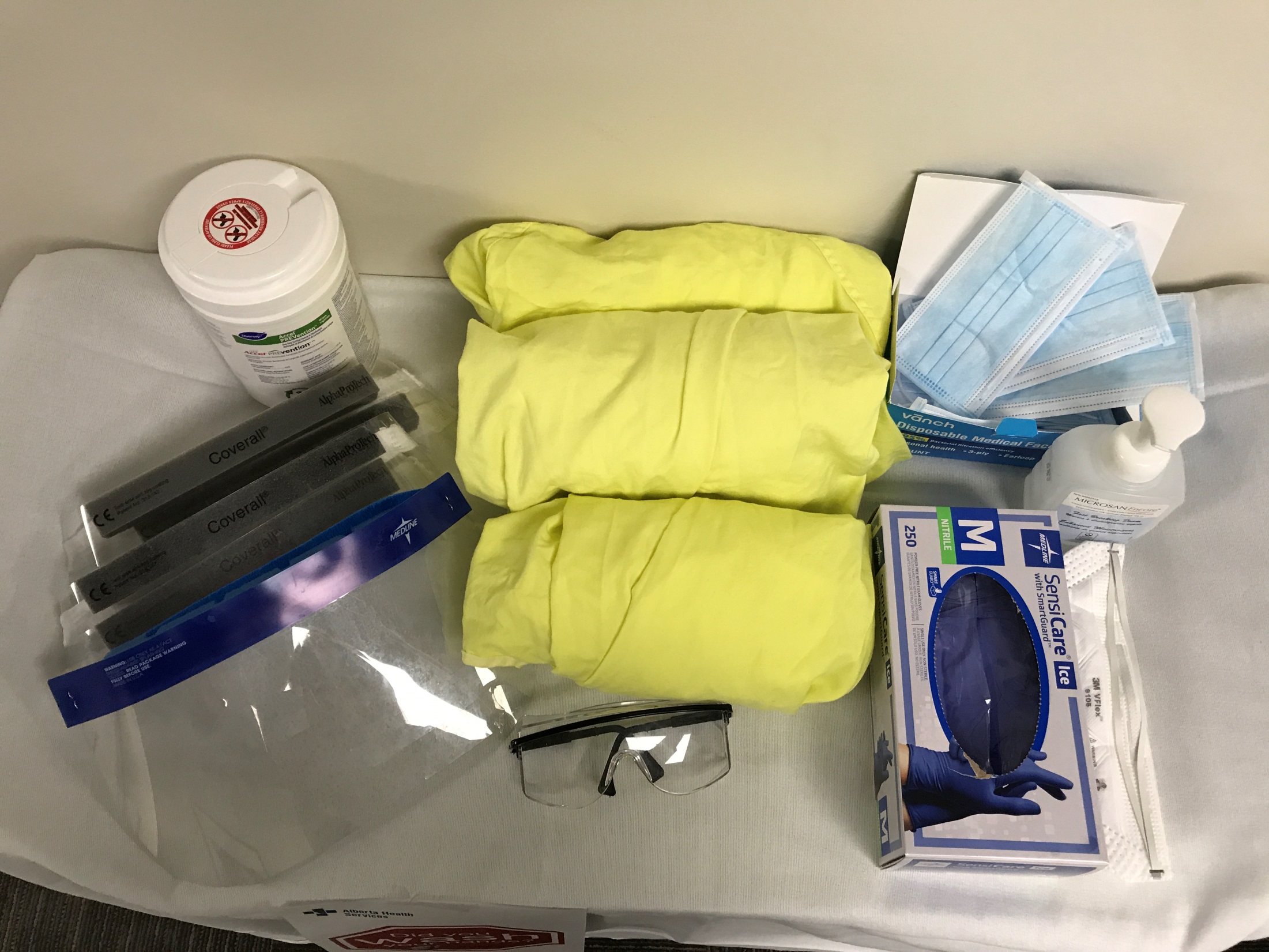 Start Over
Leave PPE Cart
Try the door
PPE CART PUZZLE Face mask incorrect path
You pull a face mask out of the box and put it over your face pinching the top against your nose. What next?
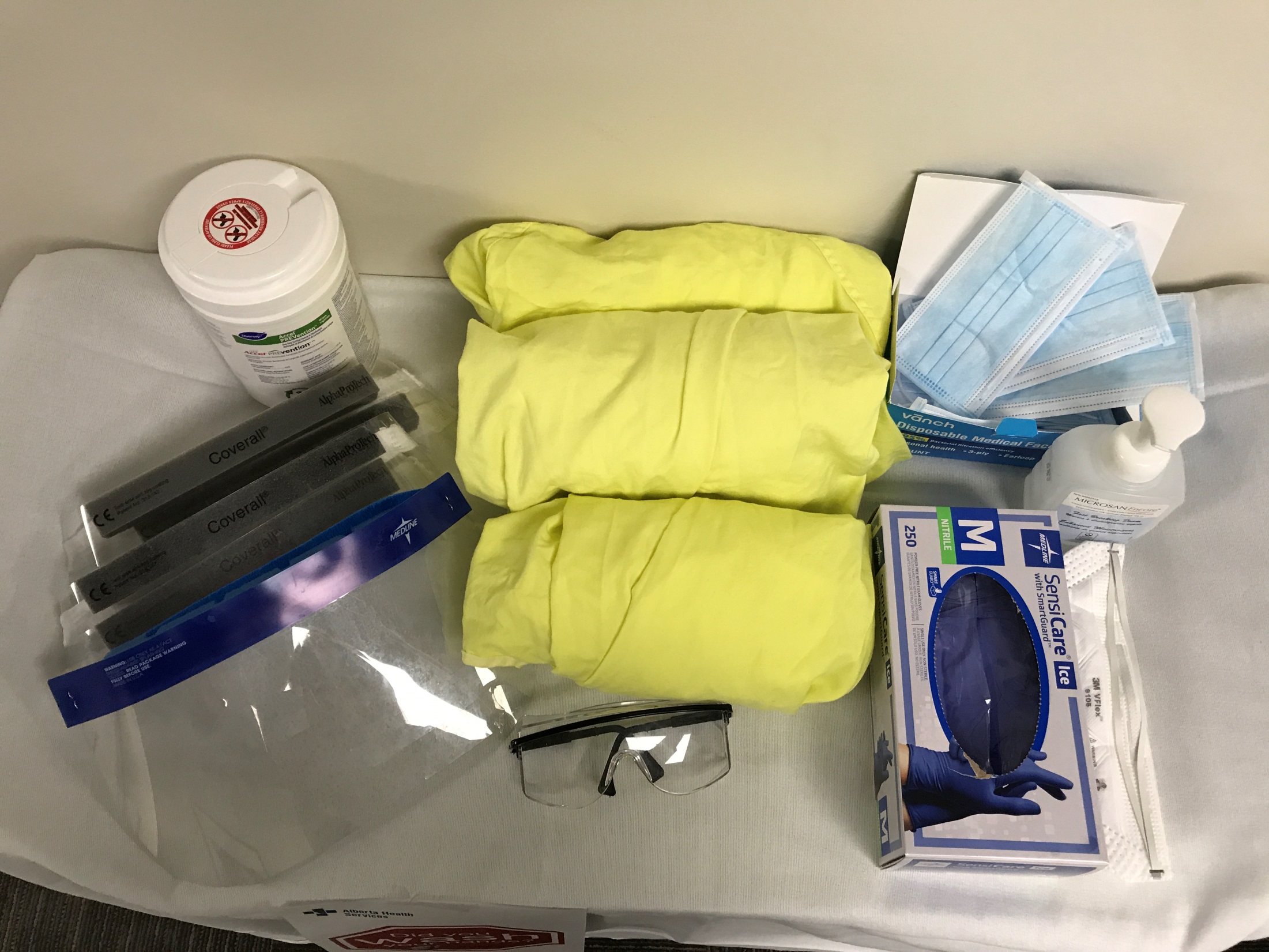 Start Over
Leave PPE Cart
Try the door
PPE CART PUZZLE Eye protection incorrect path
You put on the eye glasses. What next?
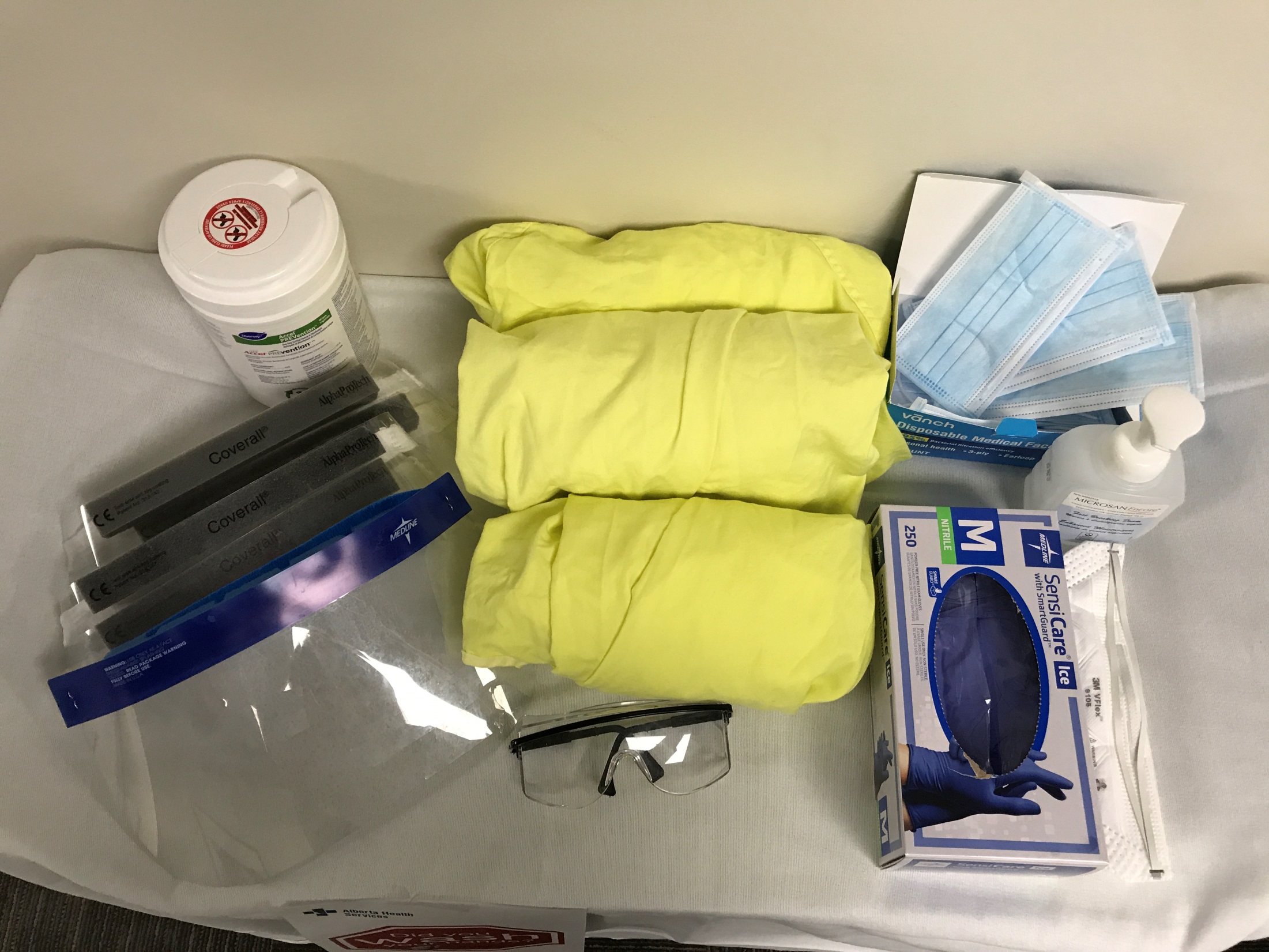 Start Over
Leave PPE Cart
Try the door
PPE CART PUZZLE First step correct
You pump the hand sanitizer and clean your hands. What next?
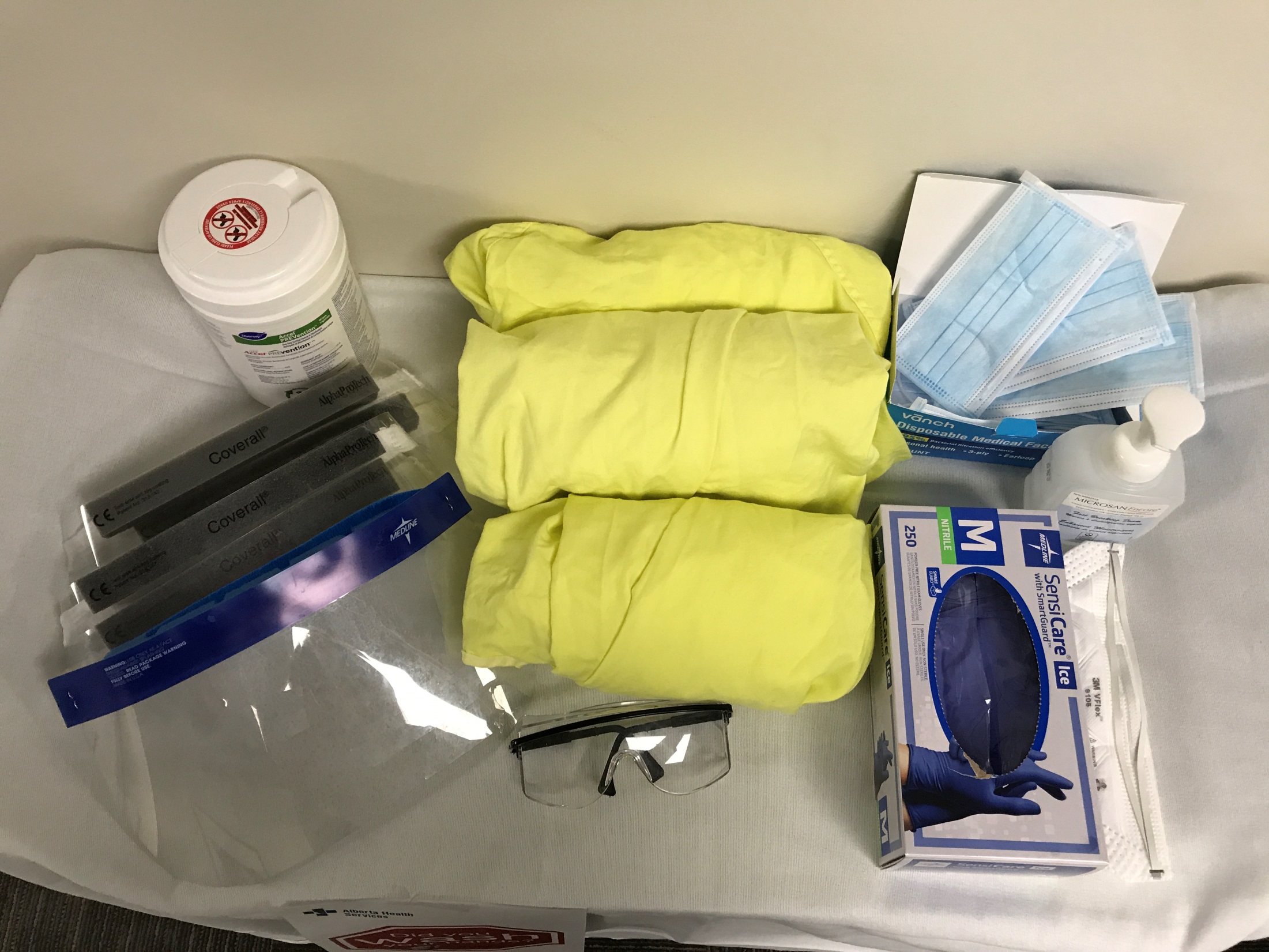 Start Over
Leave PPE Cart
Try the door
PPE CART PUZZLE Second step correct
You pick up a yellow gown and put your arms through the sleeves, you reach over your shoulder and waist and tie yourself up. What next?
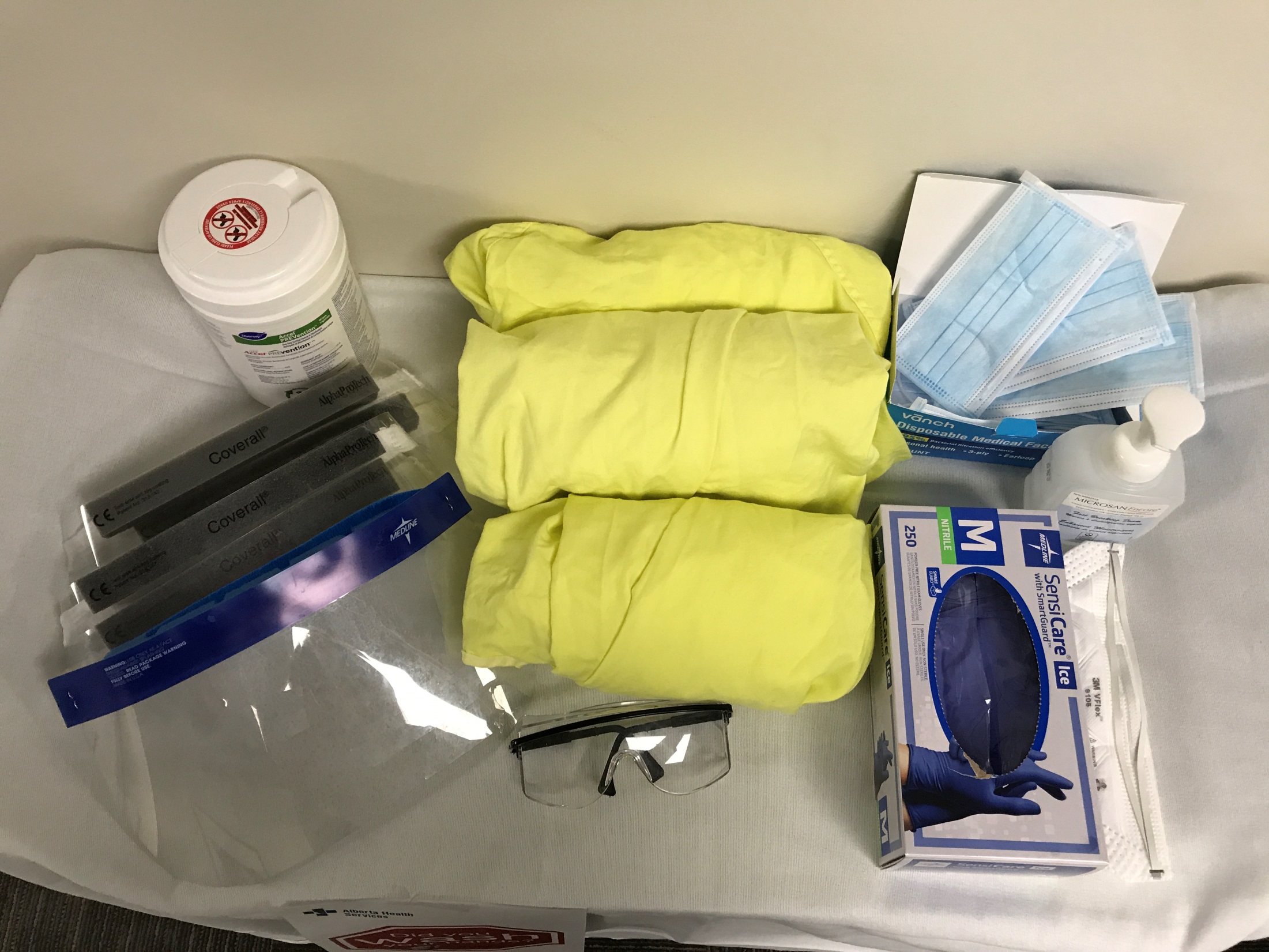 Start Over
Leave PPE Cart
Try the door
PPE CART PUZZLE Third step correct
You grab a pair of gloves from the box and put them on. Is that it?
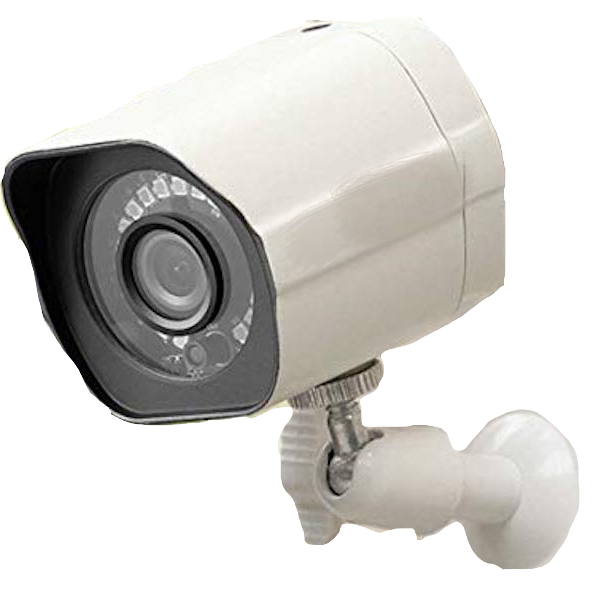 PPE CART PUZZLE Door try Fail HINT
Try Again
Darn, looks like you’re wearing either the wrong PPE or didn’t follow the correct donning procedure. What did I do wrong?

Hint: Remember to clean your hands before donning PPE and only put on the PPE you need for Contact Precautions
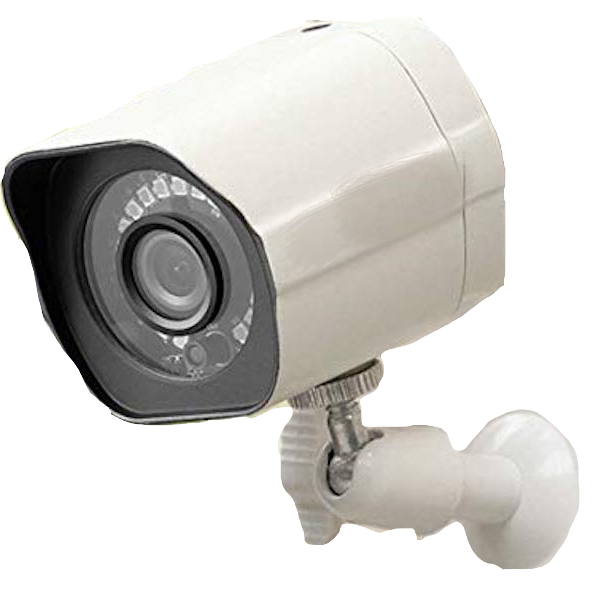 PPE CART PUZZLE Door try Fail
You stand in front of the door and try the handle, you hear a light “BEEP” and the camera says out loud:
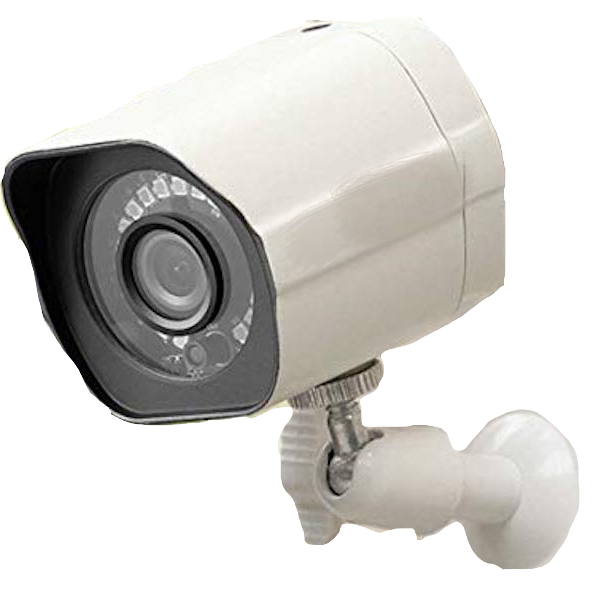 PPE CART PUZZLE Door try Fail 2
“Incorrect PPE or donning procedure detected. Please try again choosing the proper PPE and donning procedure”
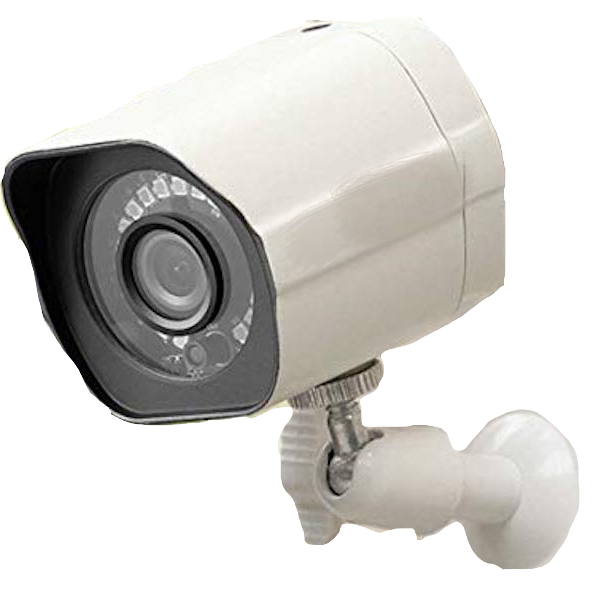 PPE CART PUZZLE Door try Fail 3
Try Again
Darn, looks like you’re wearing either the wrong PPE or didn’t follow the correct donning procedure. What did I do wrong?

Hint:
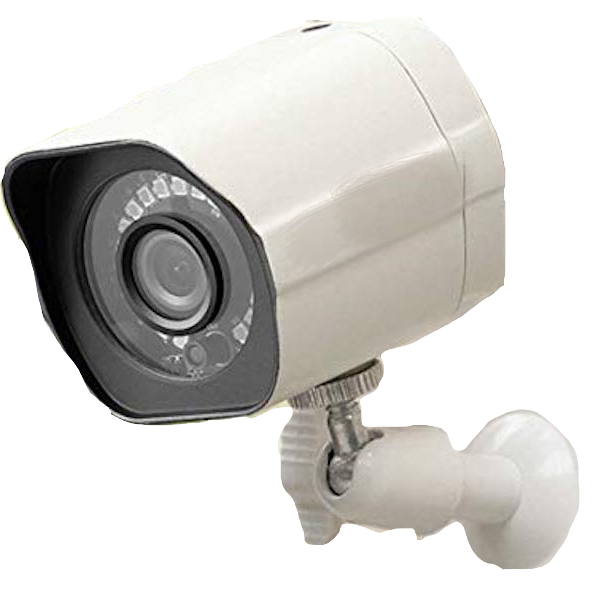 PPE CART PUZZLE Door try Success
You stand in front of the door and try the handle, you hear a light “BEEP” and the camera says out loud:
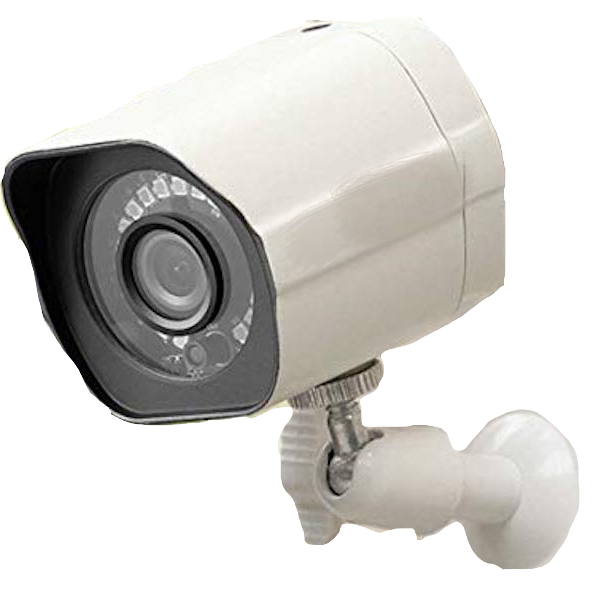 PPE CART PUZZLE Door try Success 2
“Correct PPE and donning procedure detected. The door is now unlocked for 15 seconds”
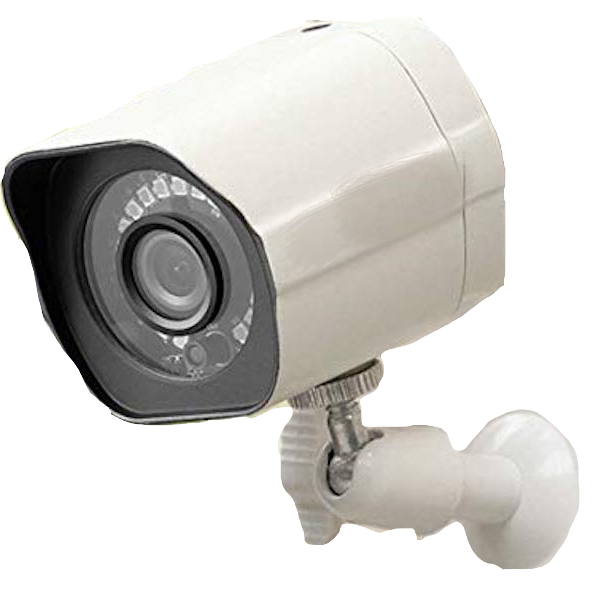 PPE CART PUZZLE Door try Success 2
Success!!!! You quickly push the door open and hurry inside
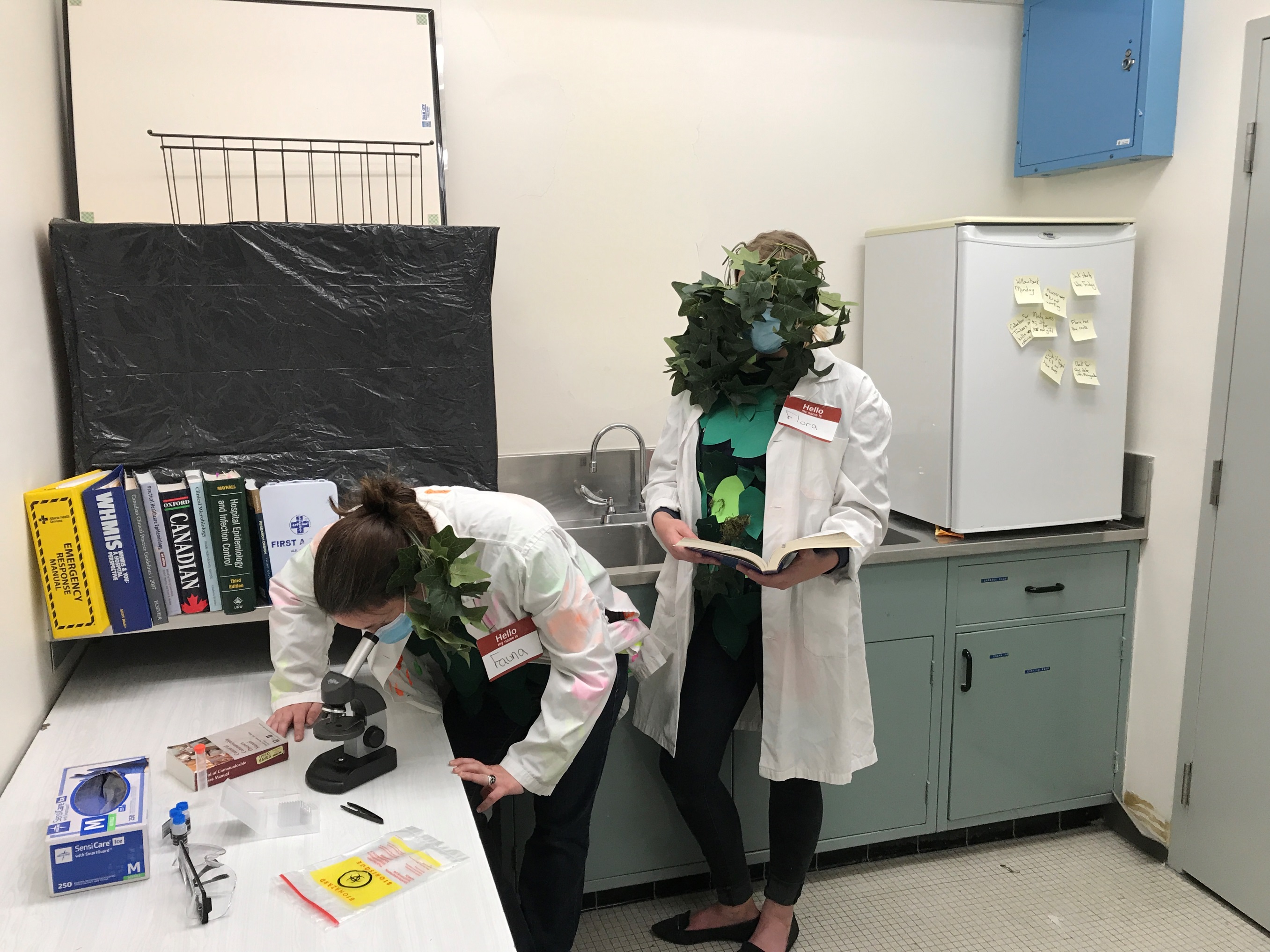 SCENE 3 INTRO
You enter the laboratory. Finally! You are greeted by a creepy sight. You see two individuals stiff as a tree. Their nametags say Flora, and Fauna, your friend who texted you! Also in the back of the room is A FRIDGE!
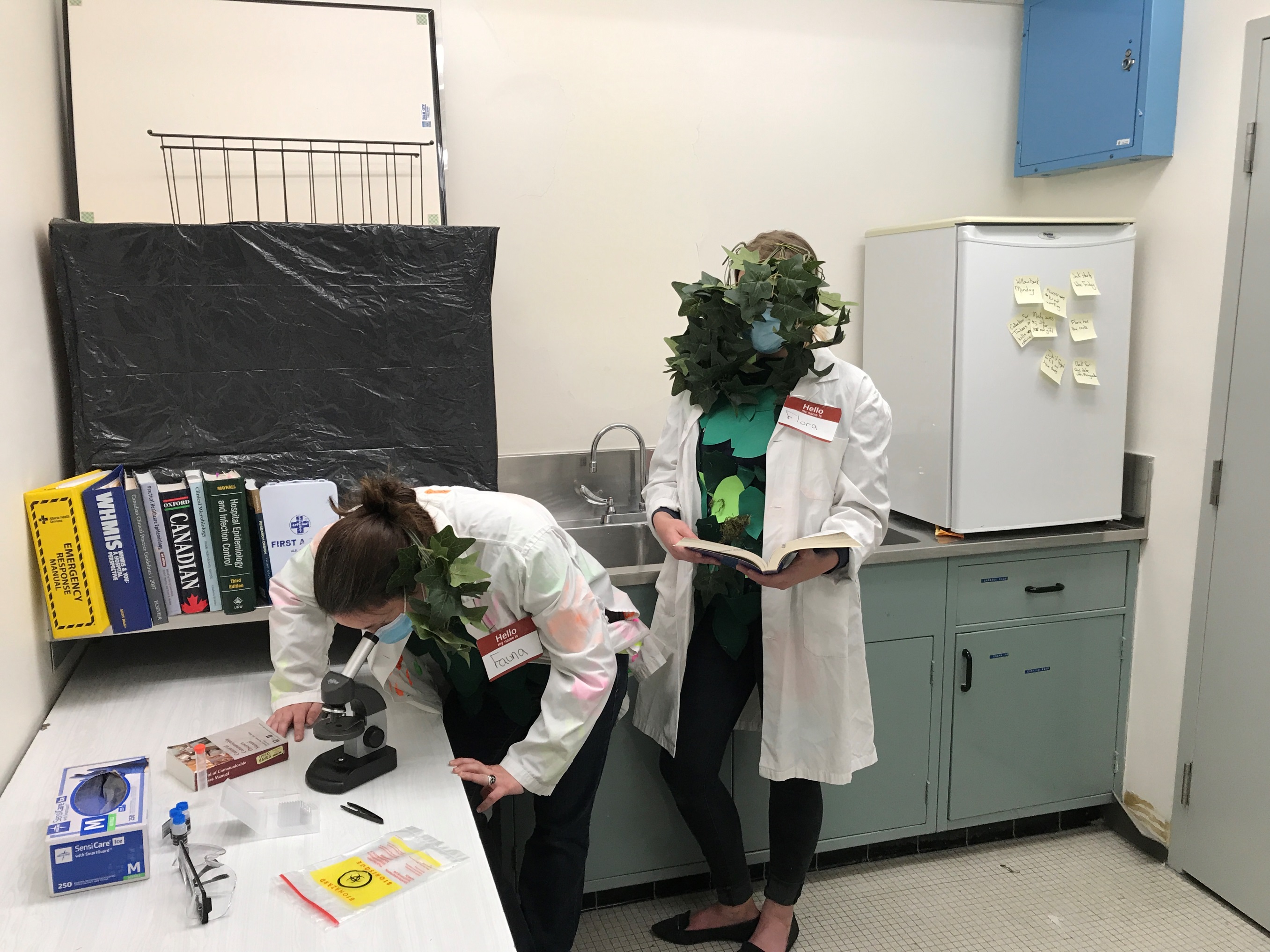 SCENE 3 INTRO2
Fauna said the creams were in the fridge! You run over to the fridge and try the door. It’s locked. Why is everything locked around here! You see another keypad on the side of the fridge. This one has the digits 0-9 with letters, and looks like it requires a 3 digit code to unlock the fridge.
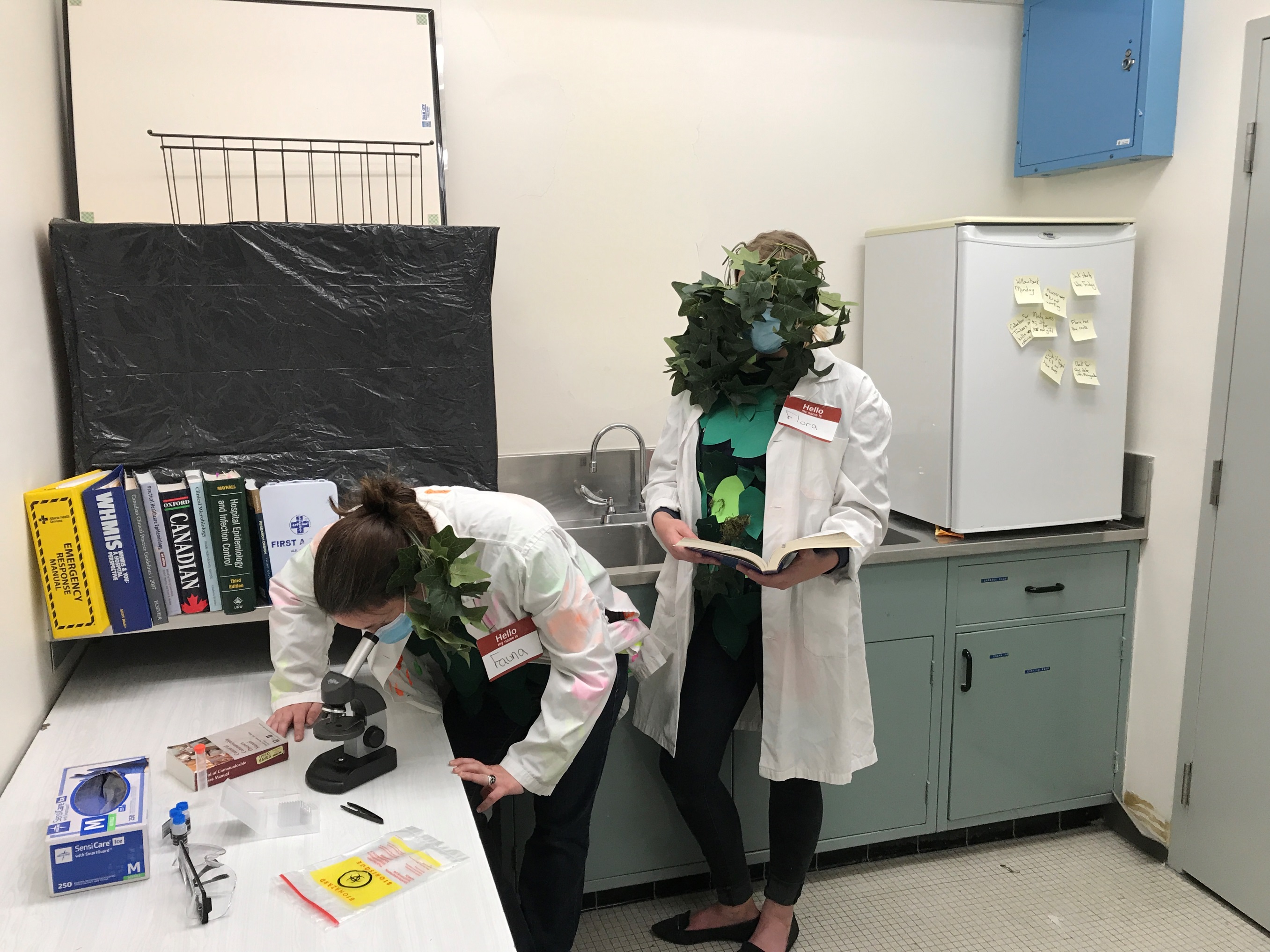 SCENE 3 INTRO3
You look back to the scene in front of you. You feel bad for the two people, who are now trees, and know you need to be the one to help them! Knowing they need your help fills you with determination!
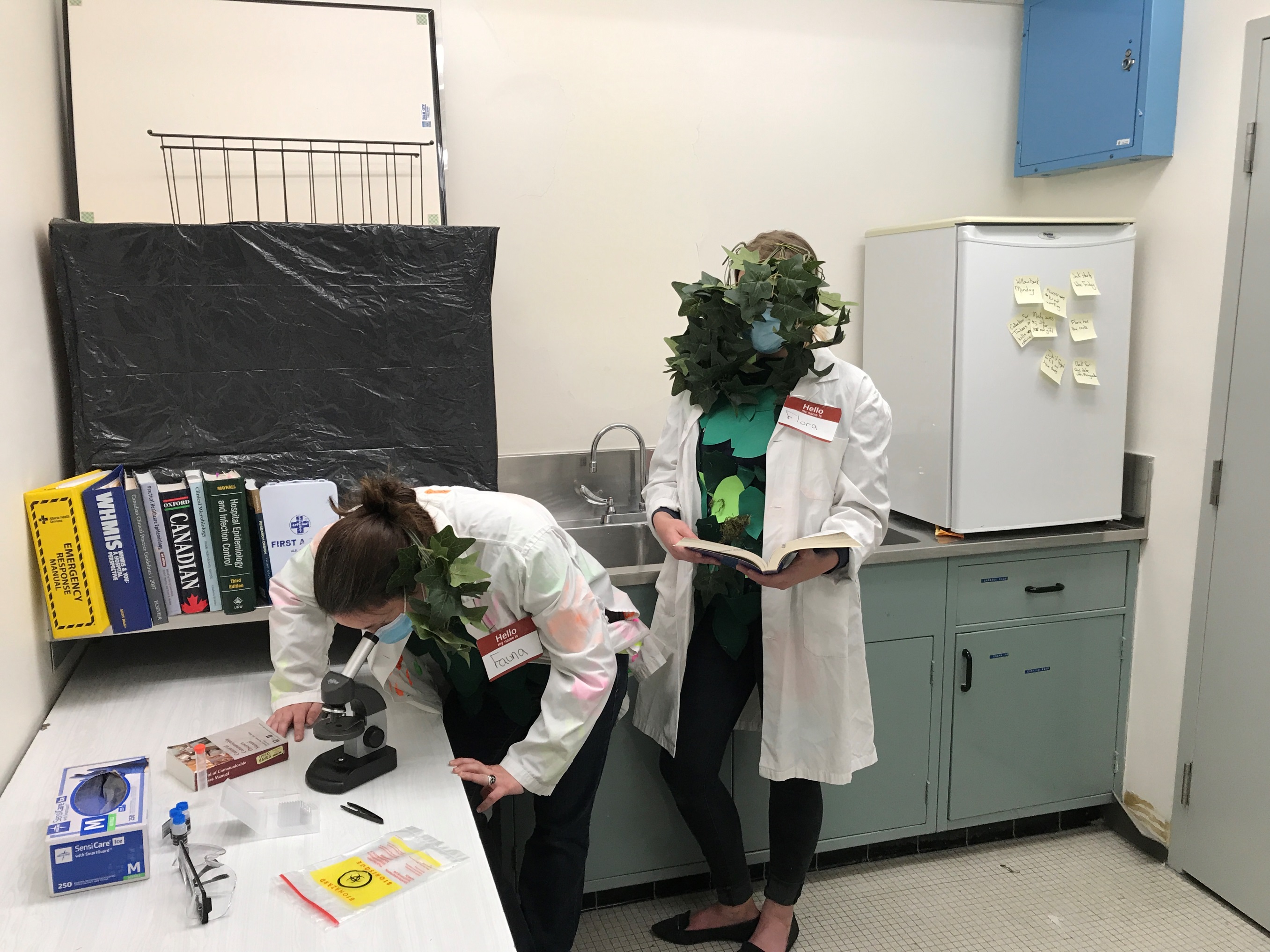 SCENE 3 Clickable
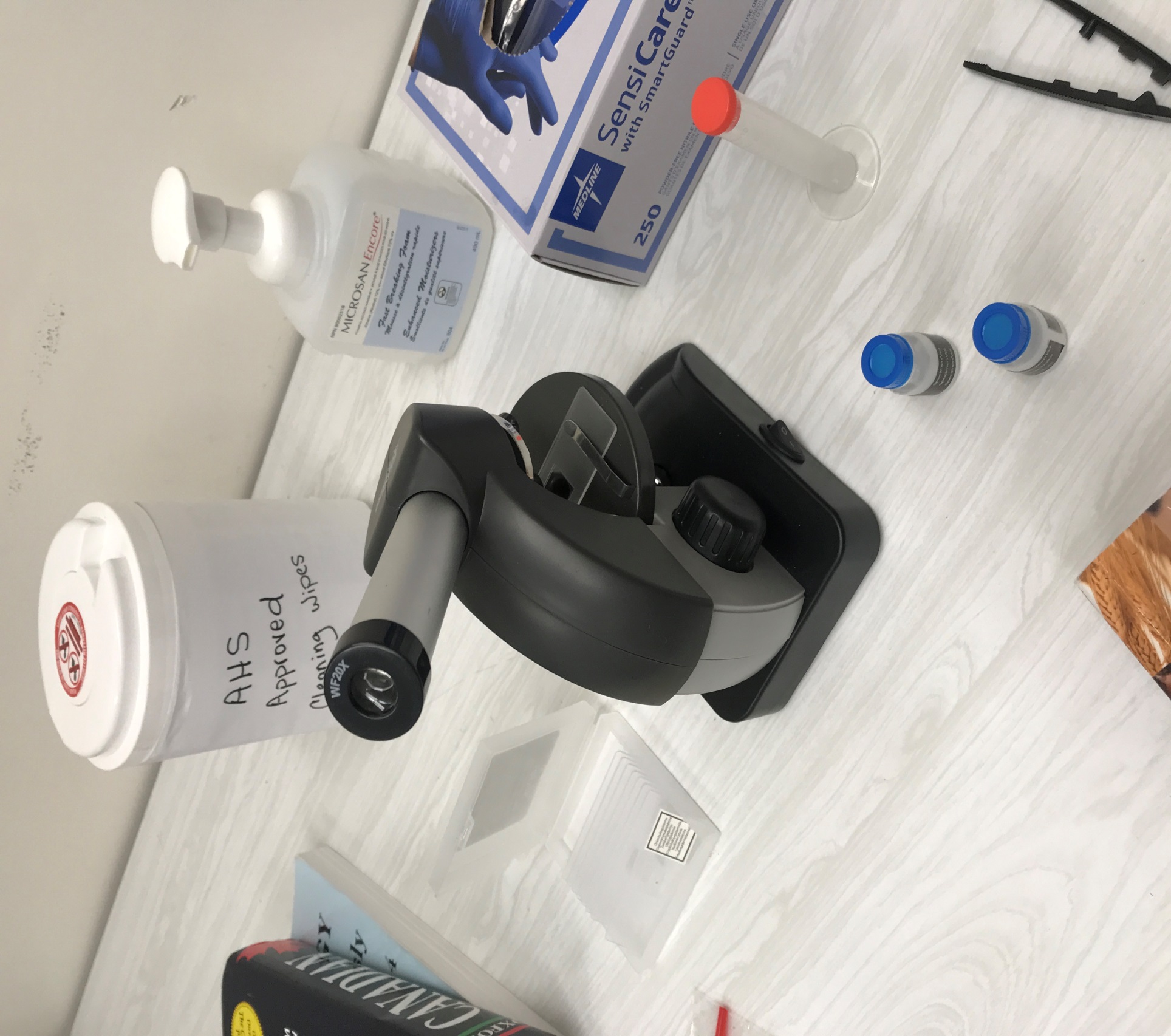 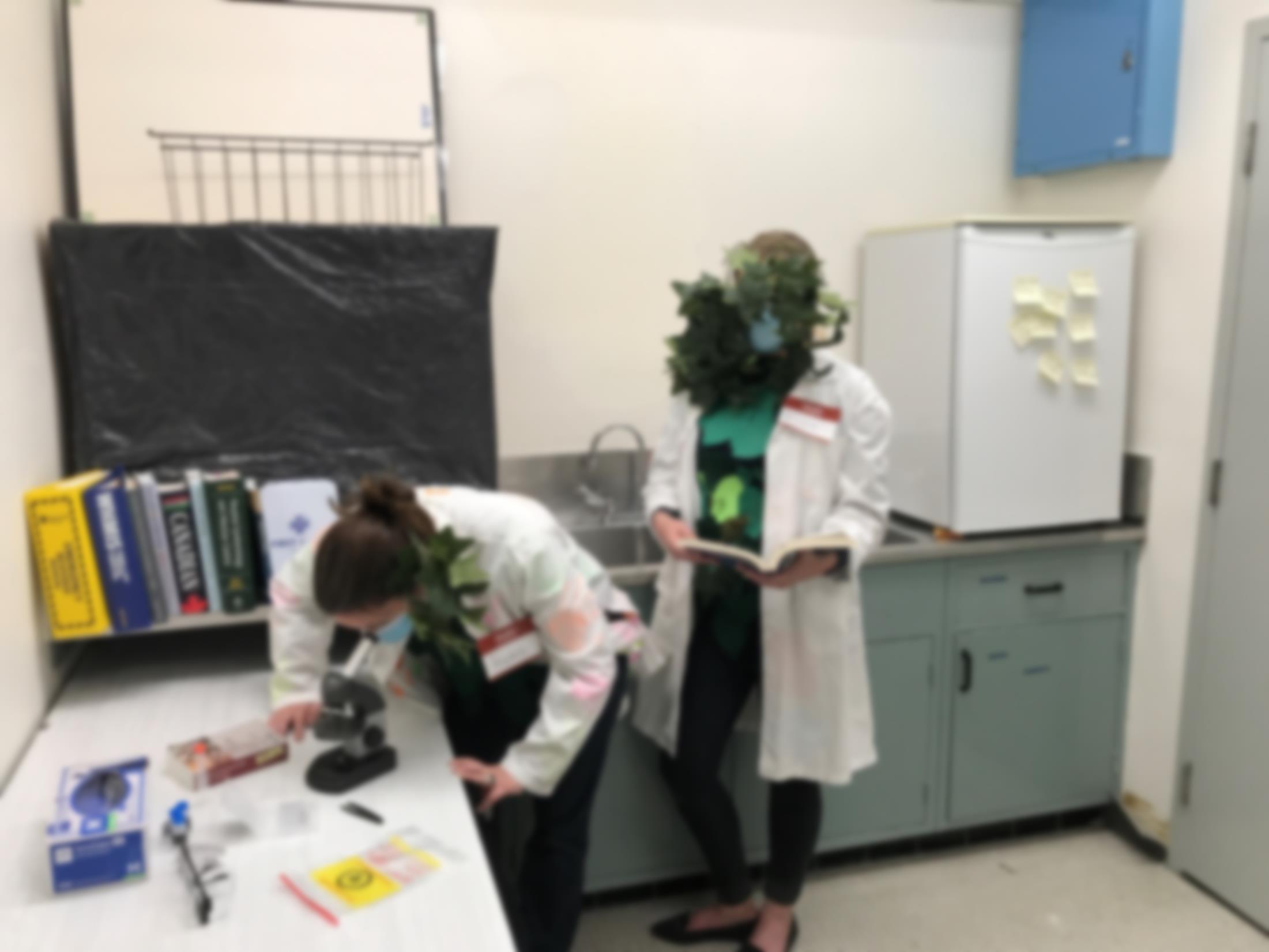 Table Intro (Pre slide)
You take a closer look at the table on left. There are some objects here including a microscope that was being used by Fauna.
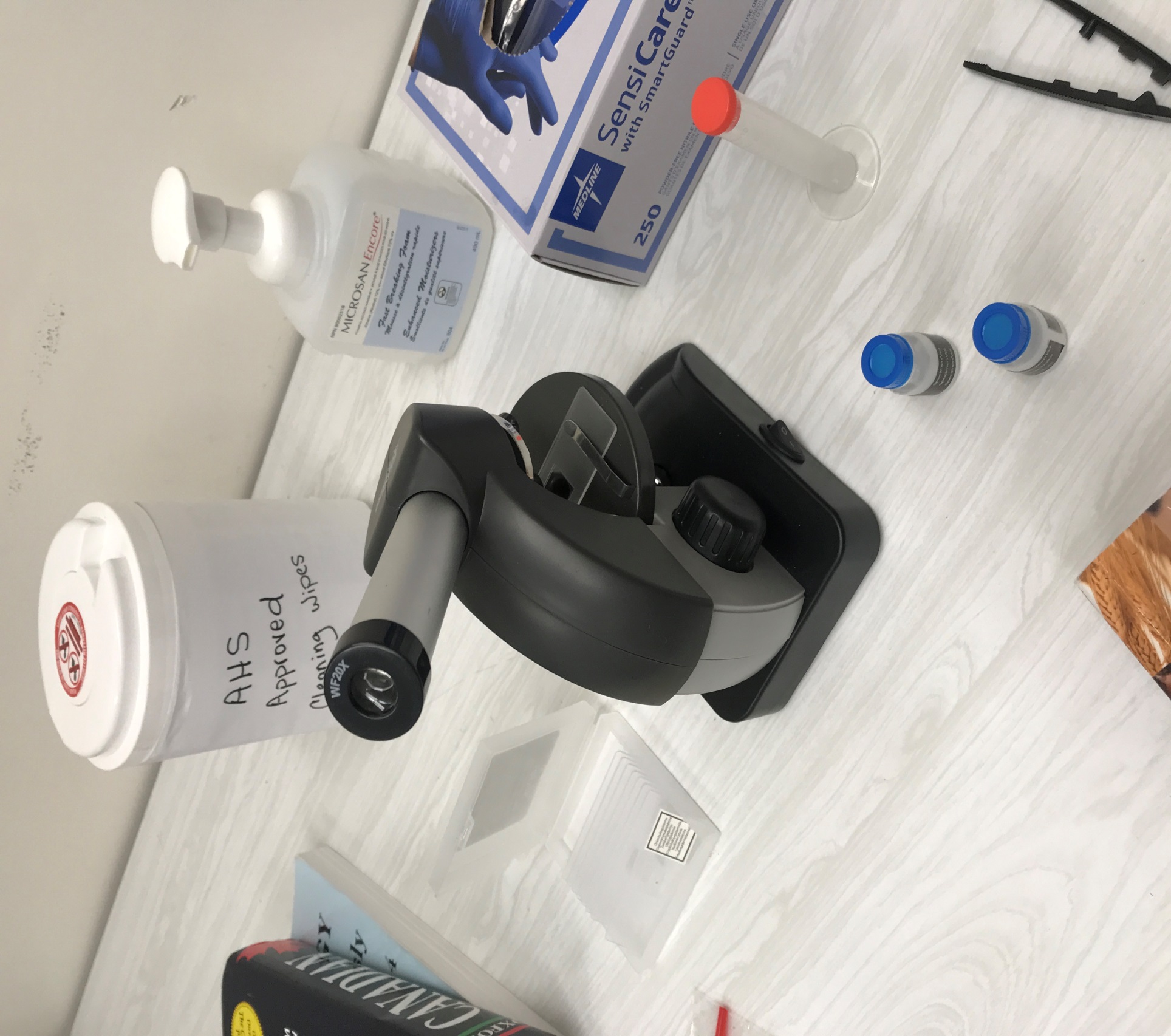 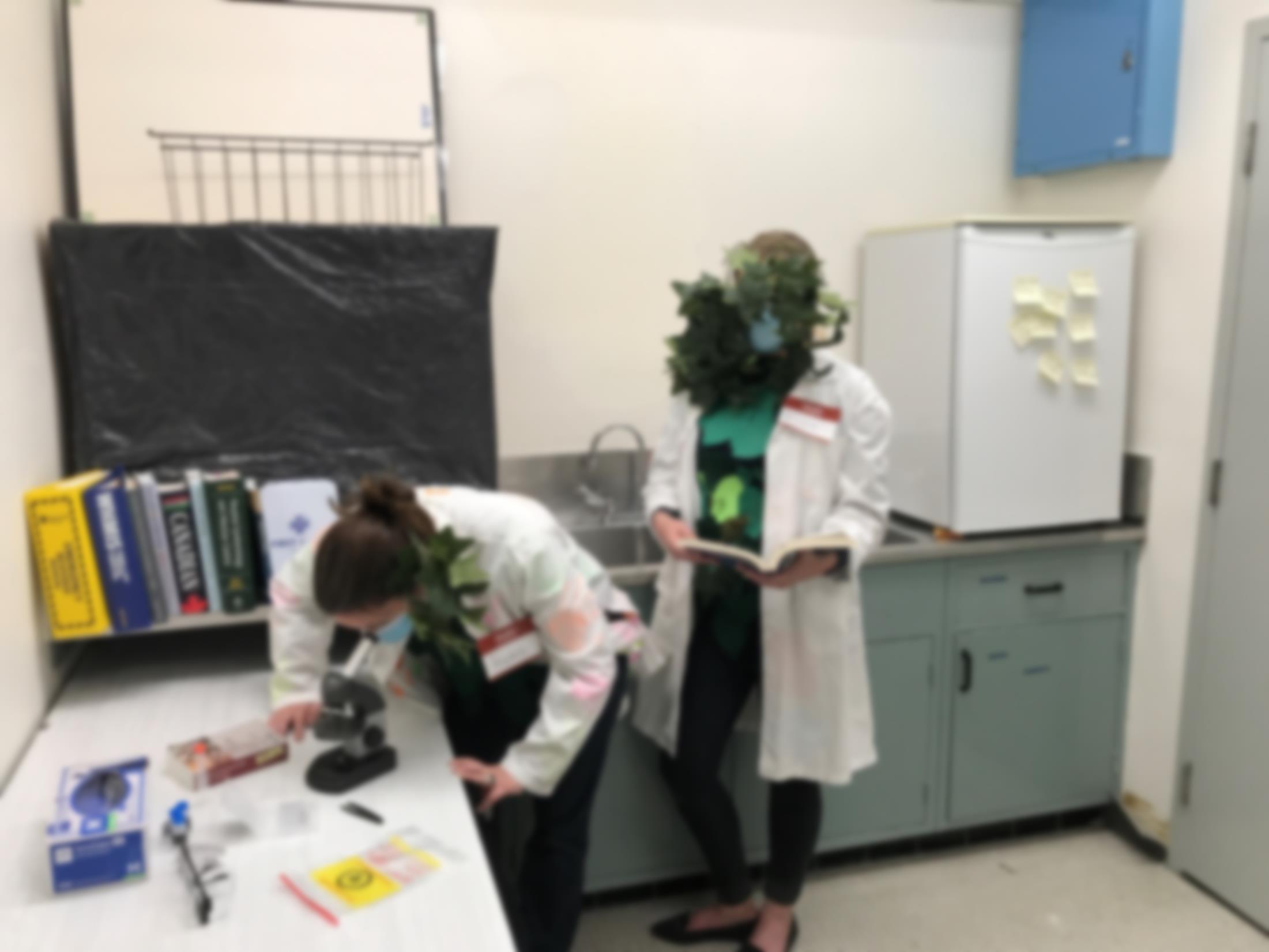 Table Clickable (Pre slide)
Go Back
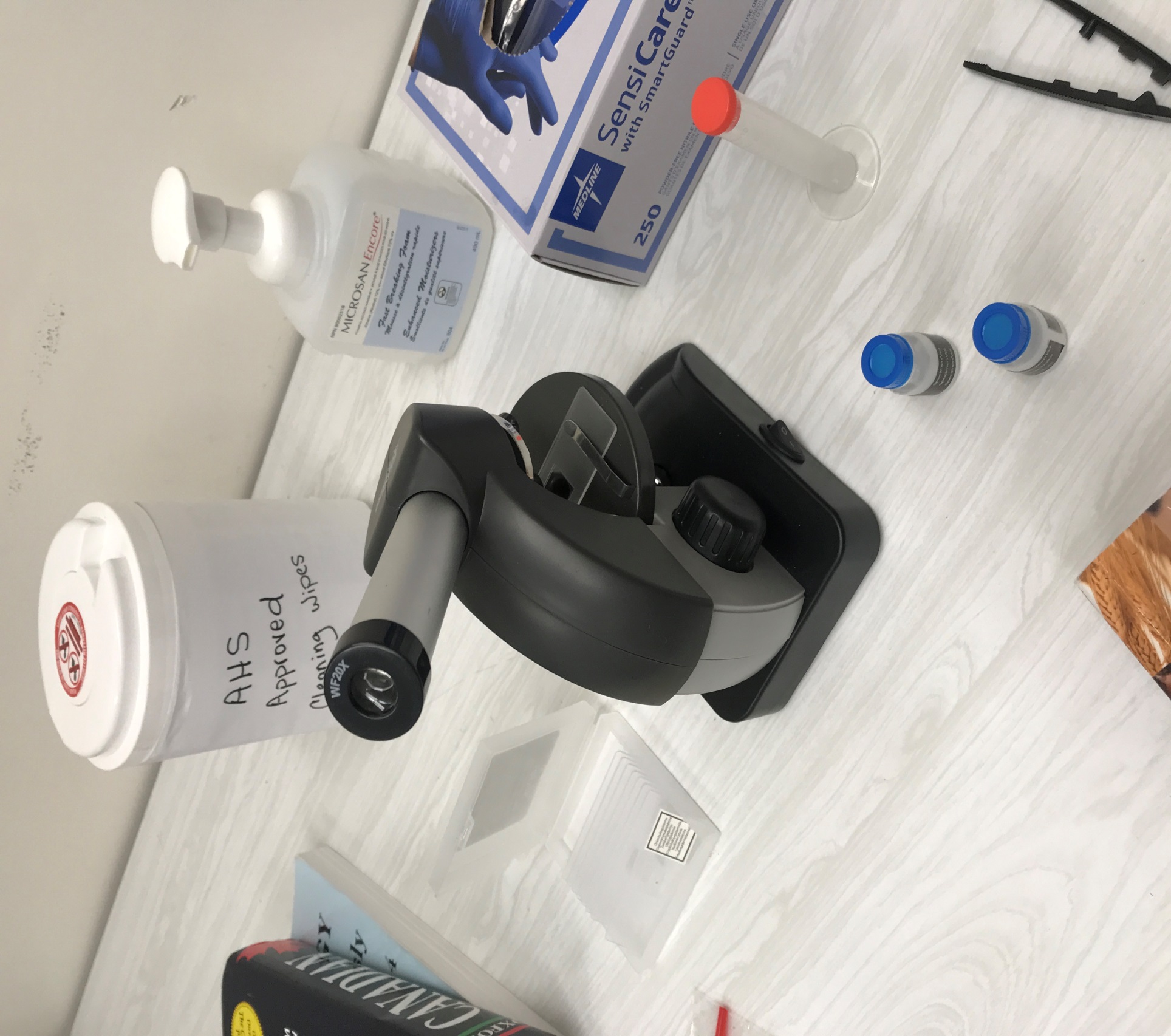 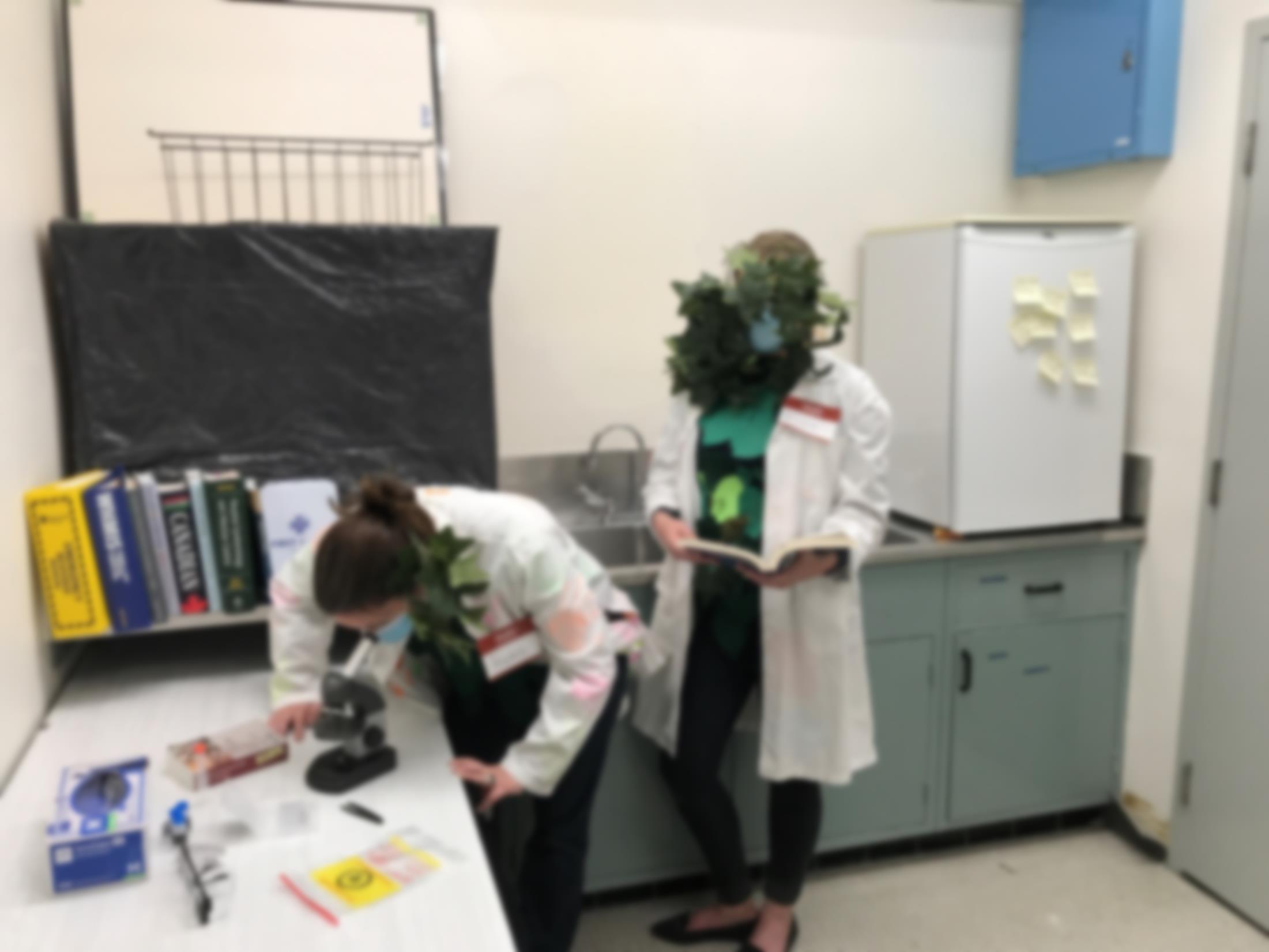 Table Hand san dialogue
There’s some hand sanitizer here, but you have gloves on so you don’t use it. No sanitizer on gloves!
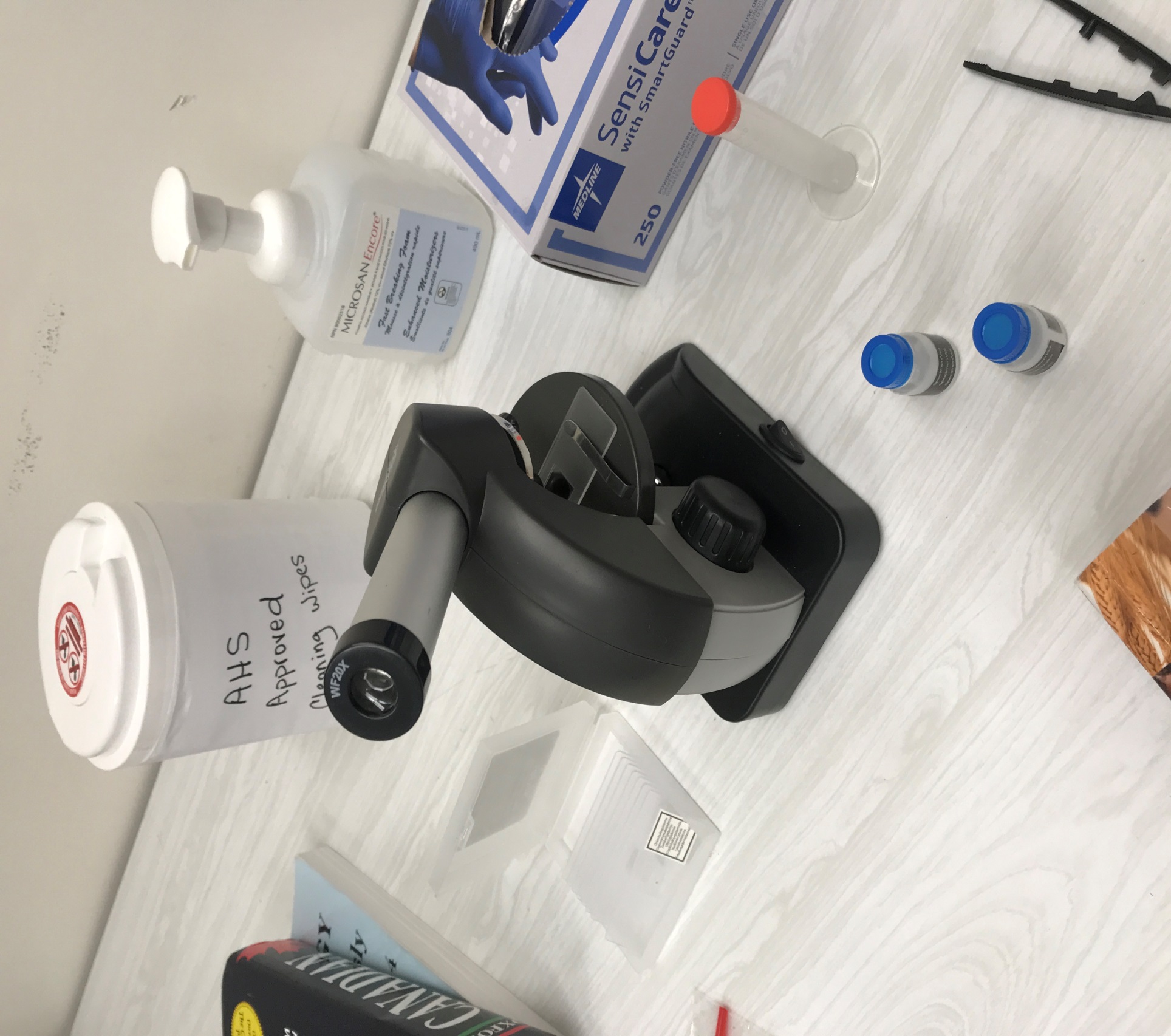 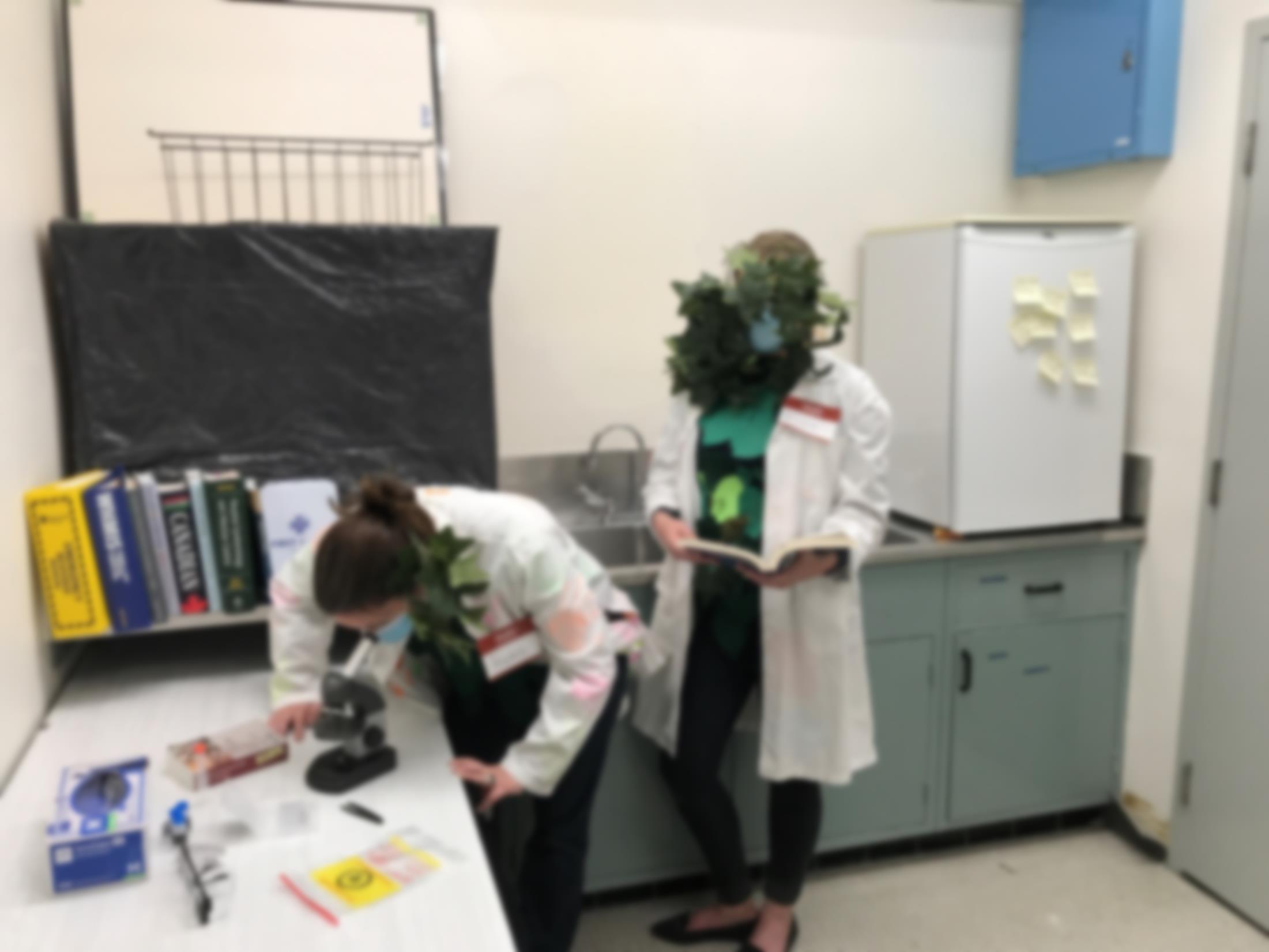 Table Wipes dialogue
“AHS Approved Cleaning Wipes”. They say they are alcohol based and can be used to clean the microscope. So you can use these to clean something if you need to!
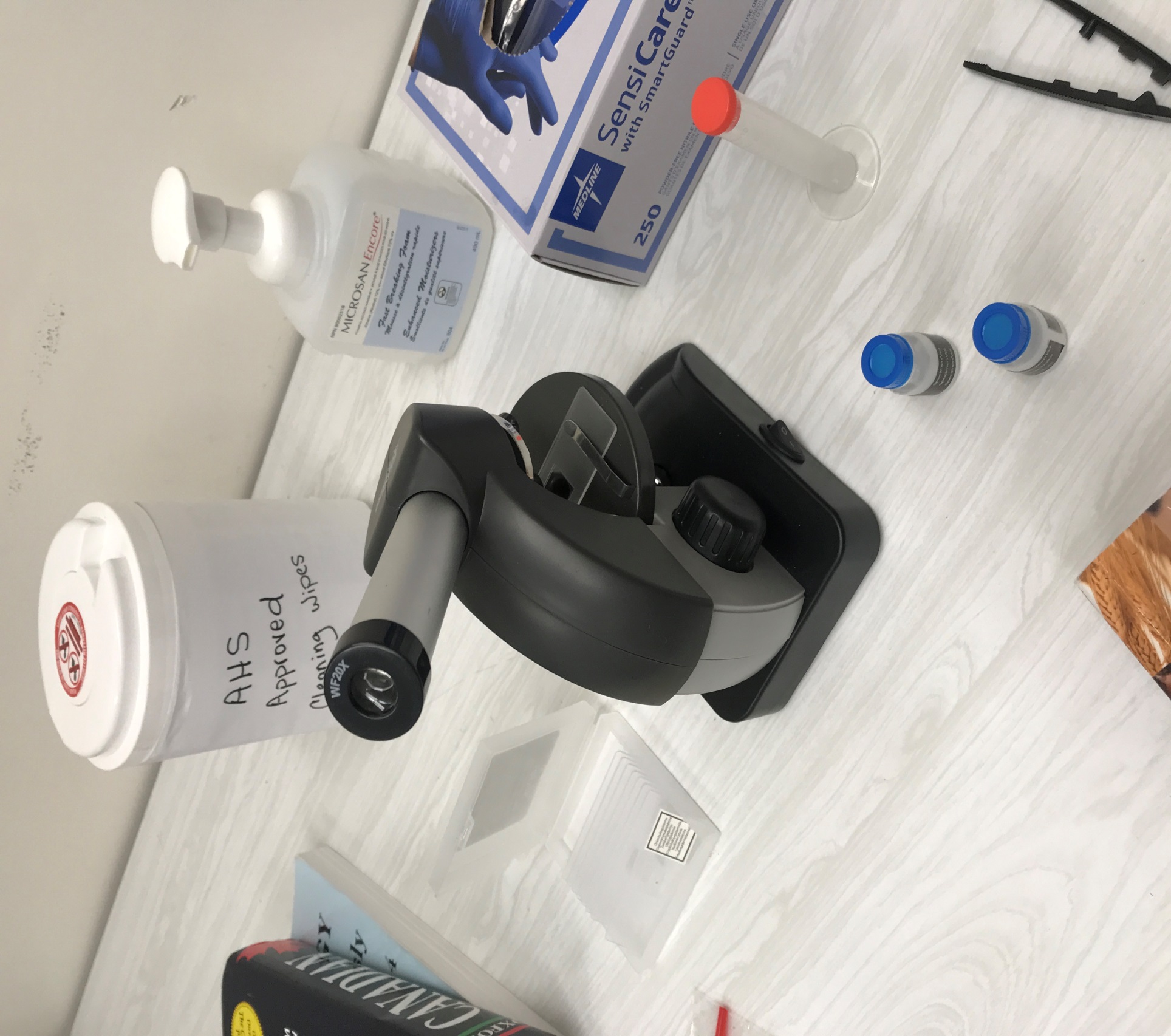 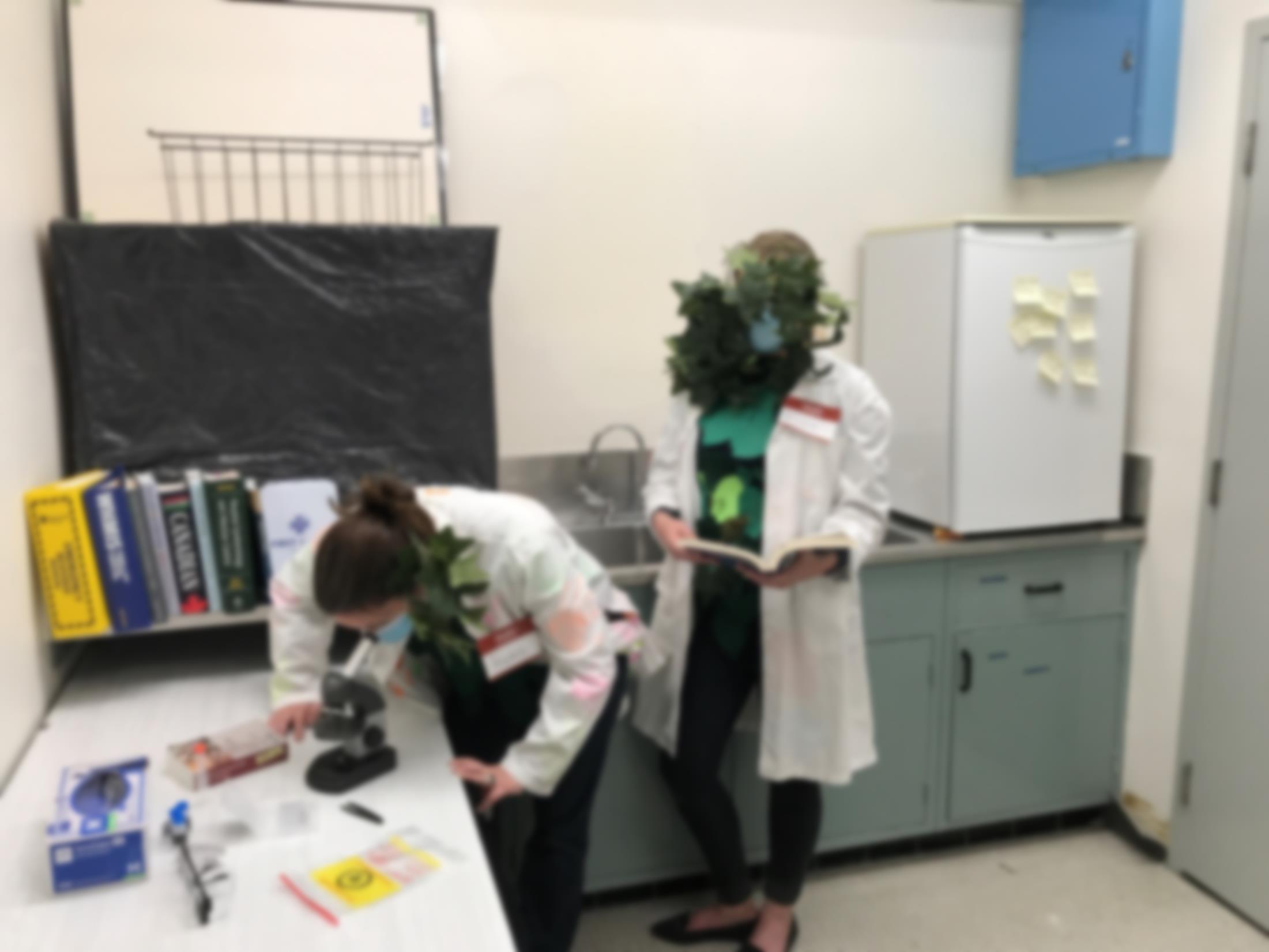 Table Microscope dialogue
There’s a microscope here. There is nothing on the viewing platform except for a blank slide.
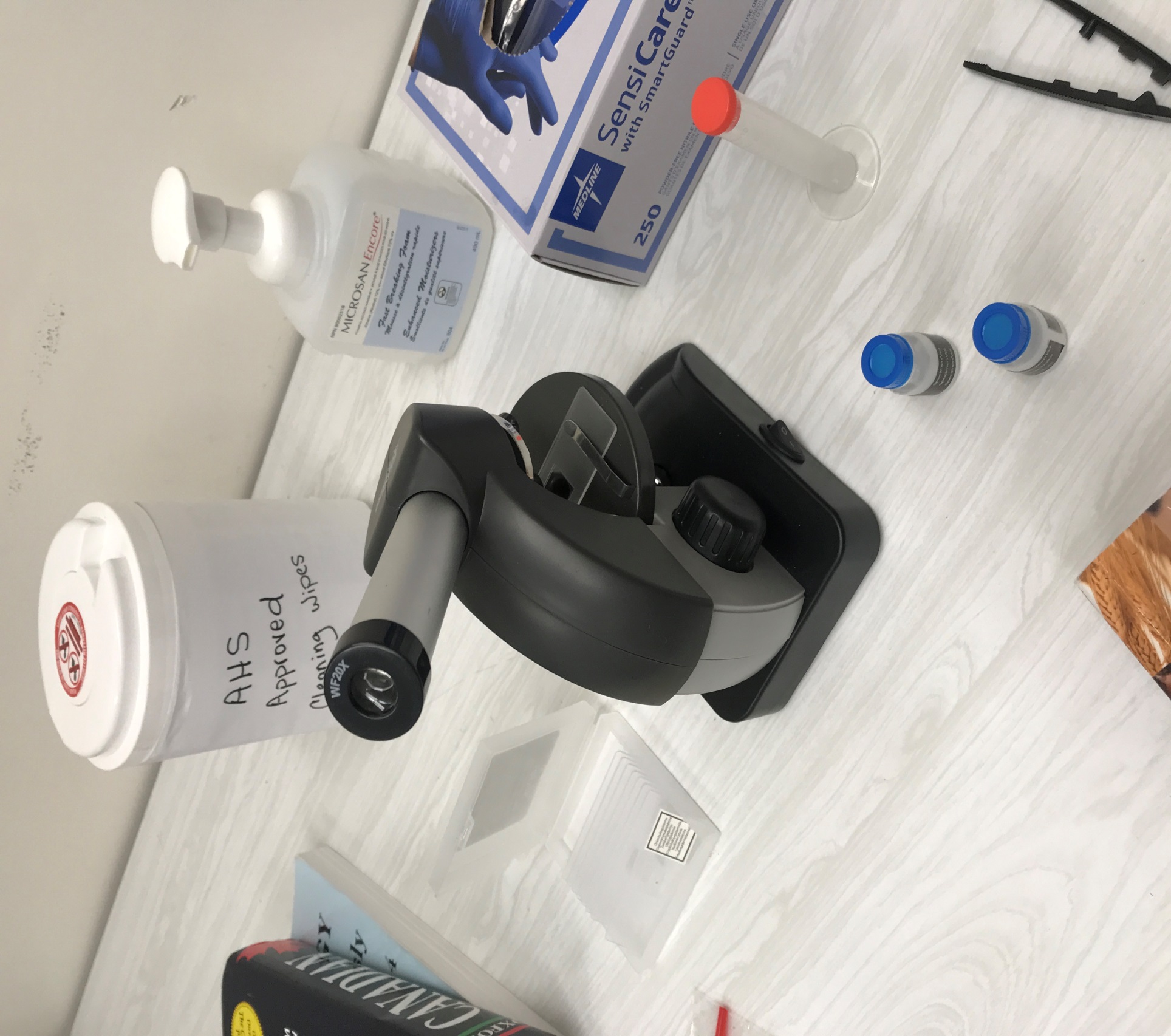 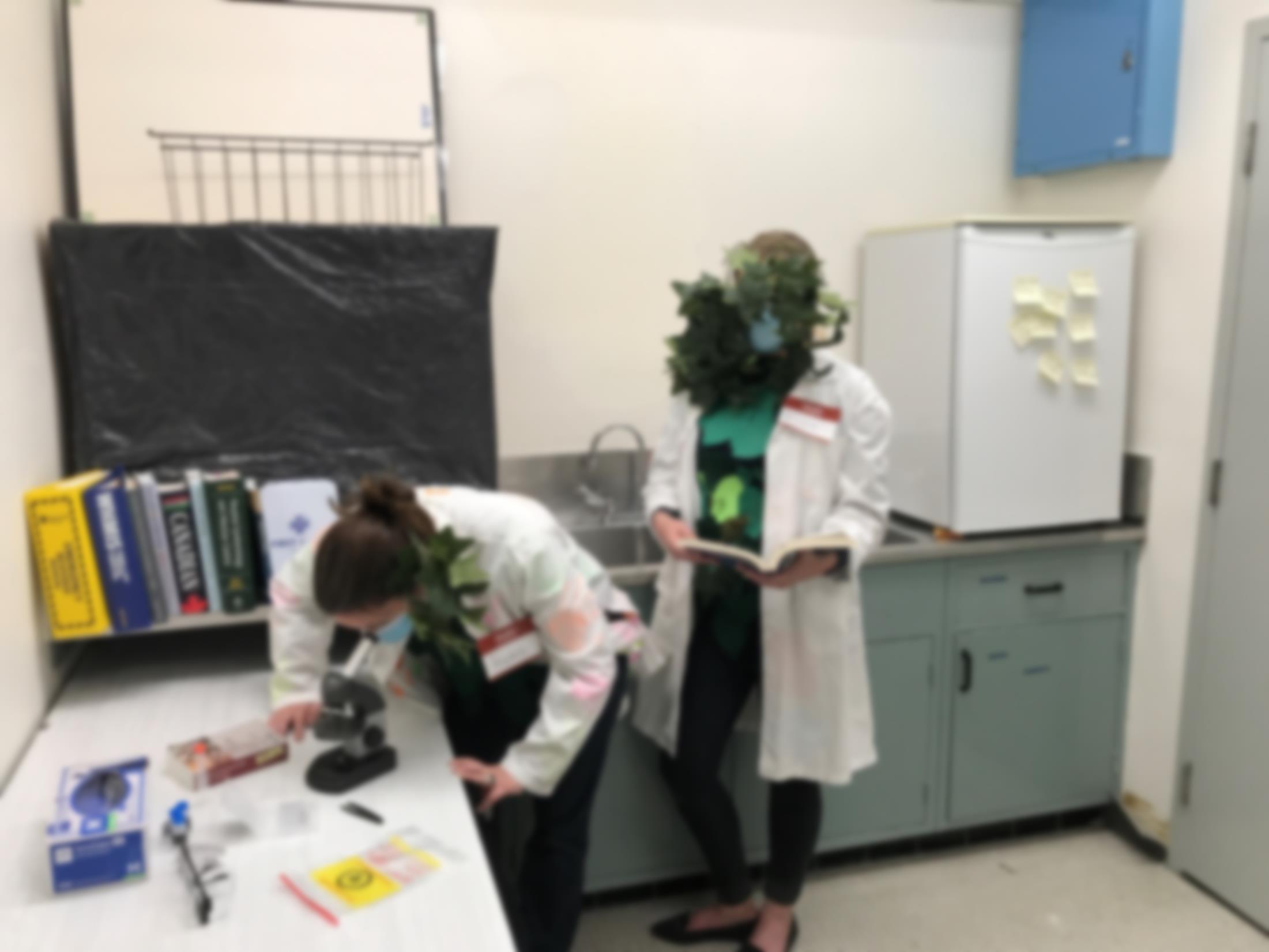 Table Vials dialogue
You see some vials with coloured liquids inside them. They have labels on them, but you aren’t sure they will be useful.
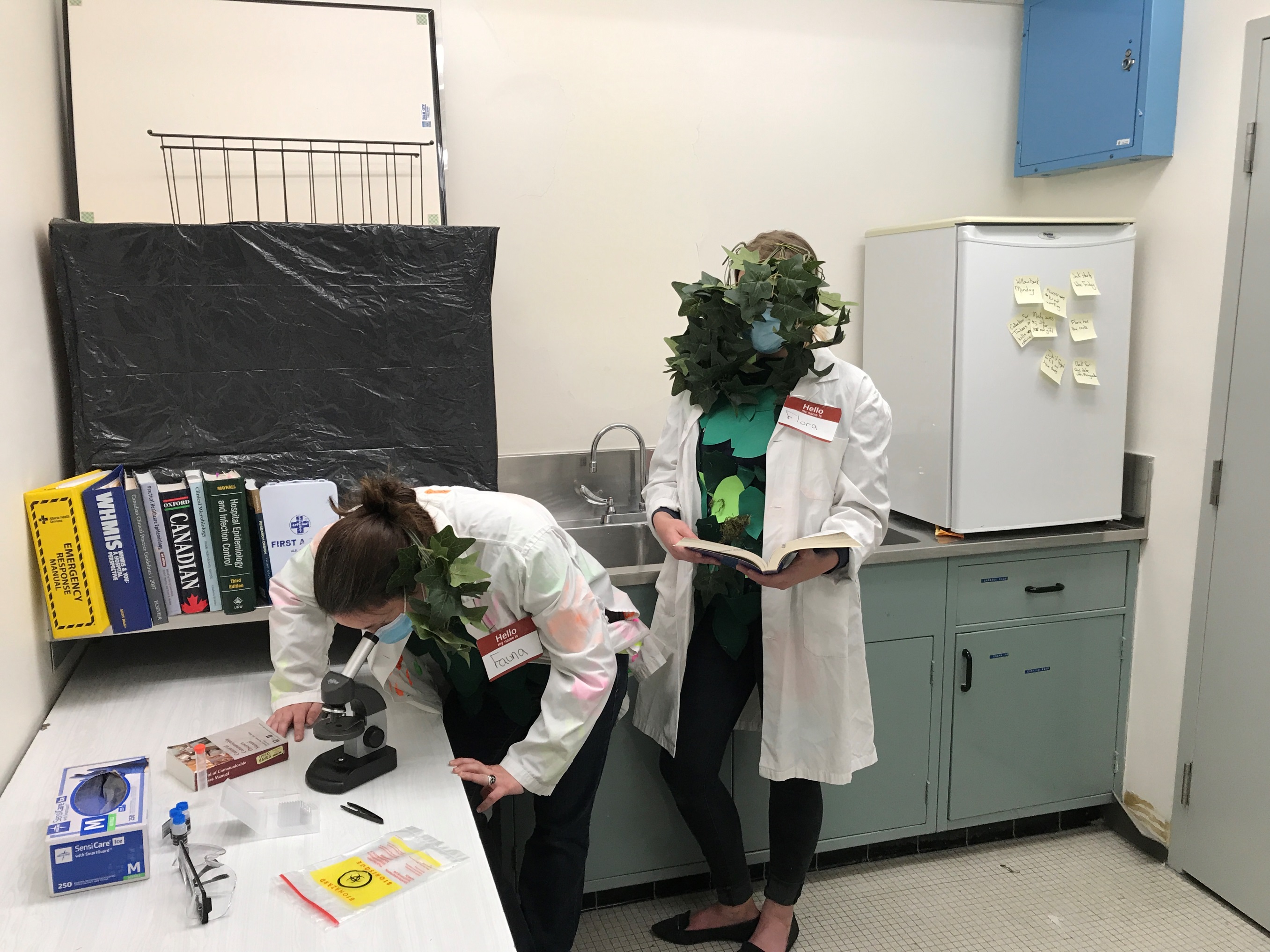 Fauna Dialogue
There’s a person here that has been turned into a tree… It’s your friend Fauna! They were using the microscope. The leaves sure grew in fast. I better be careful not to touch Fauna’s skin or leaves with my skin if I don’t want to be a tree!
Flora Zoom intro
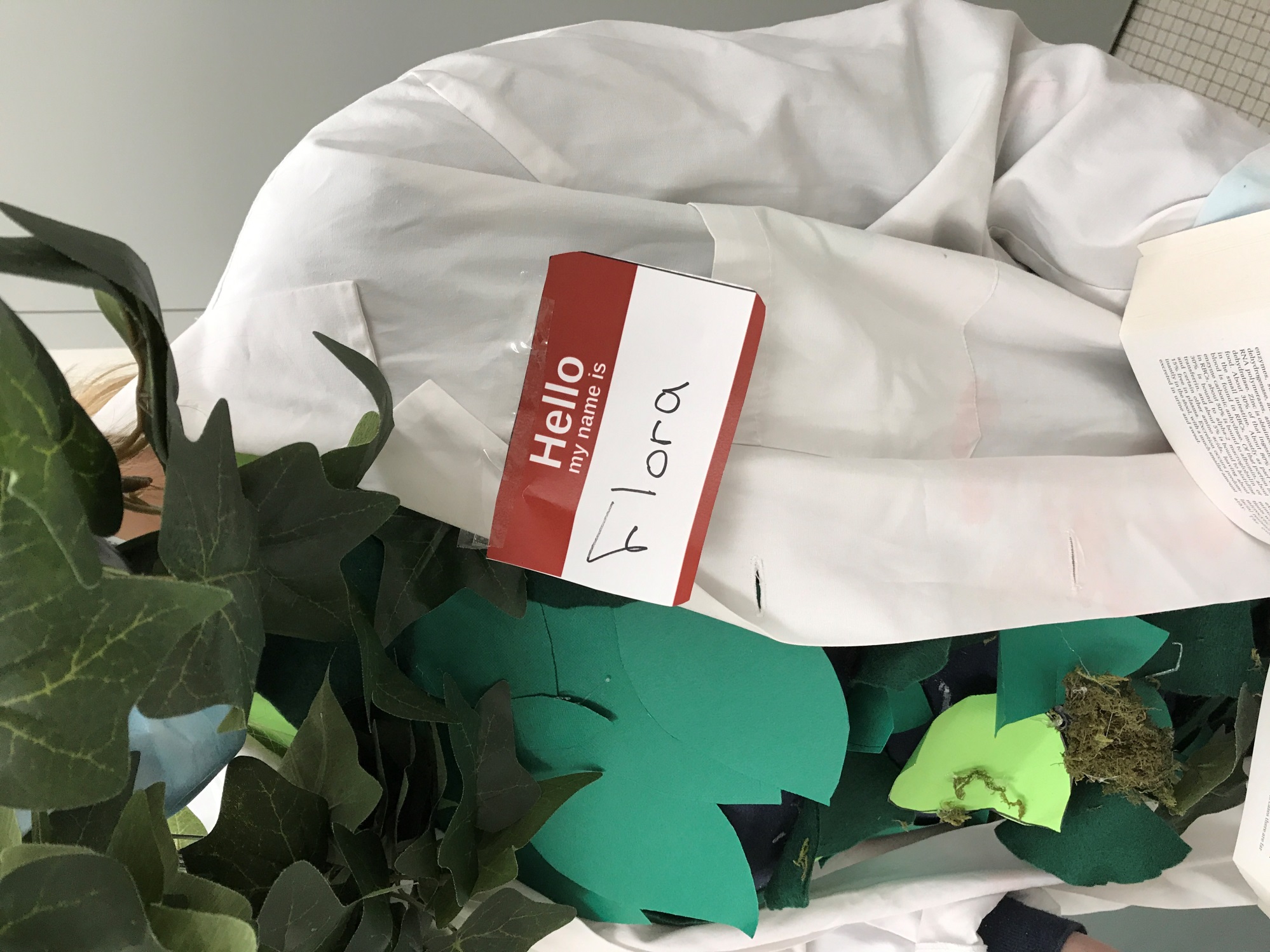 You take a closer look at the person standing to the side. It says their name is Flora. Don’t worry Flora I’ll help you! Maybe not until I get into that fridge though… Is there anything here on Flora?
Go Back
Flora Zoom Clickable
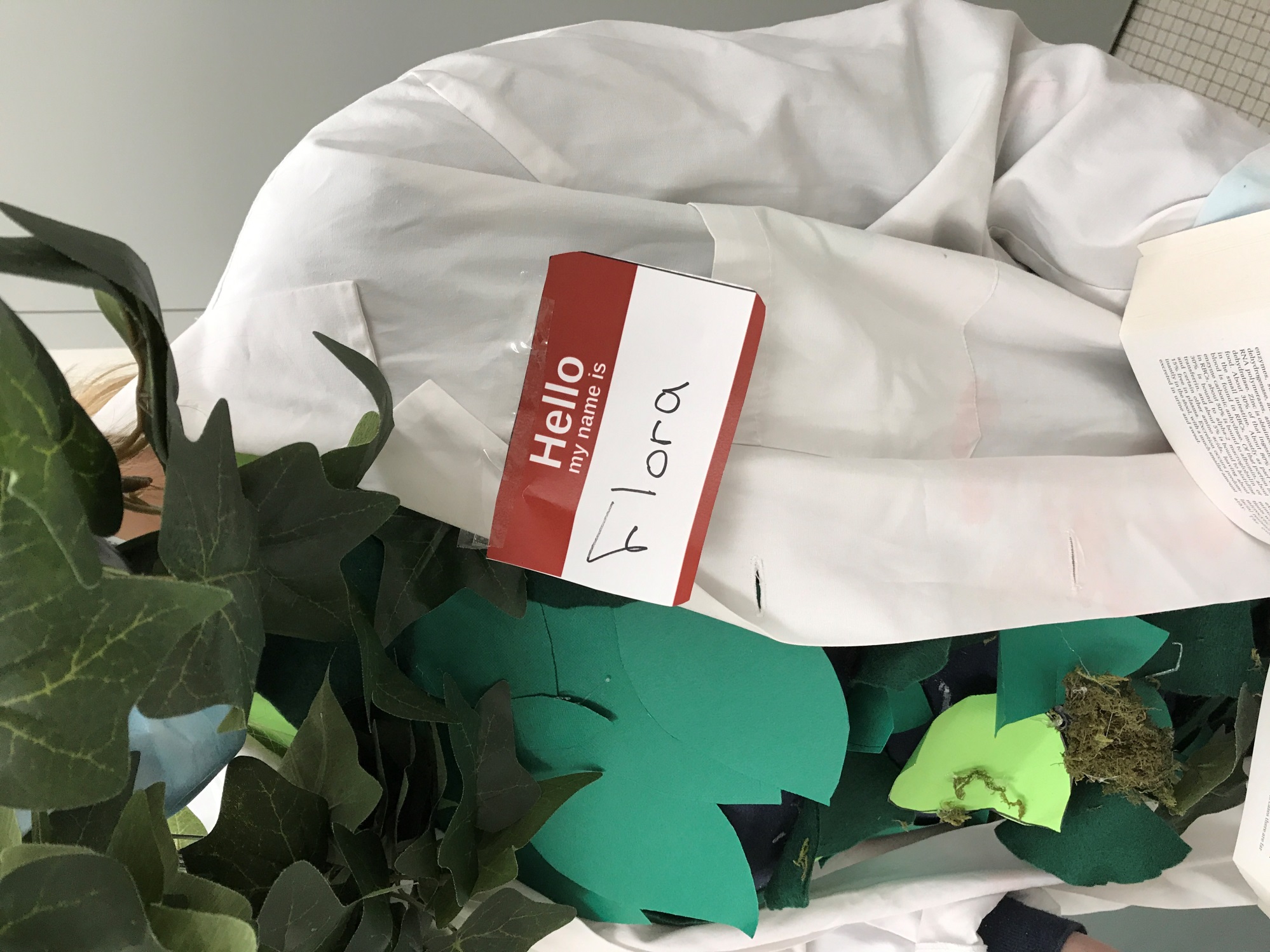 Flora Nametag dialogue
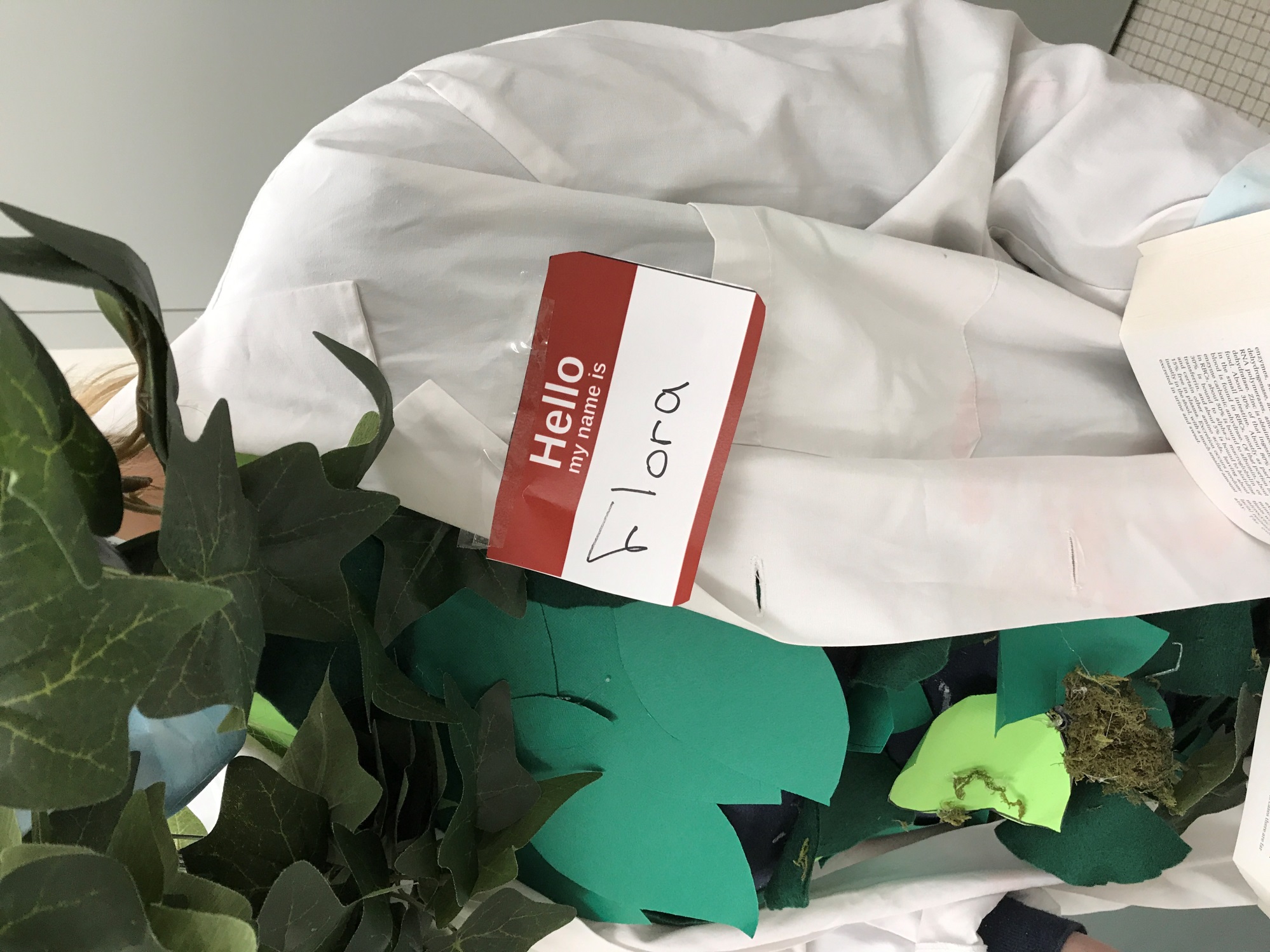 Flora, I’ve seen that name written somewhere around here before… Other than the name tag I mean
Flora IS A TREE dialogue
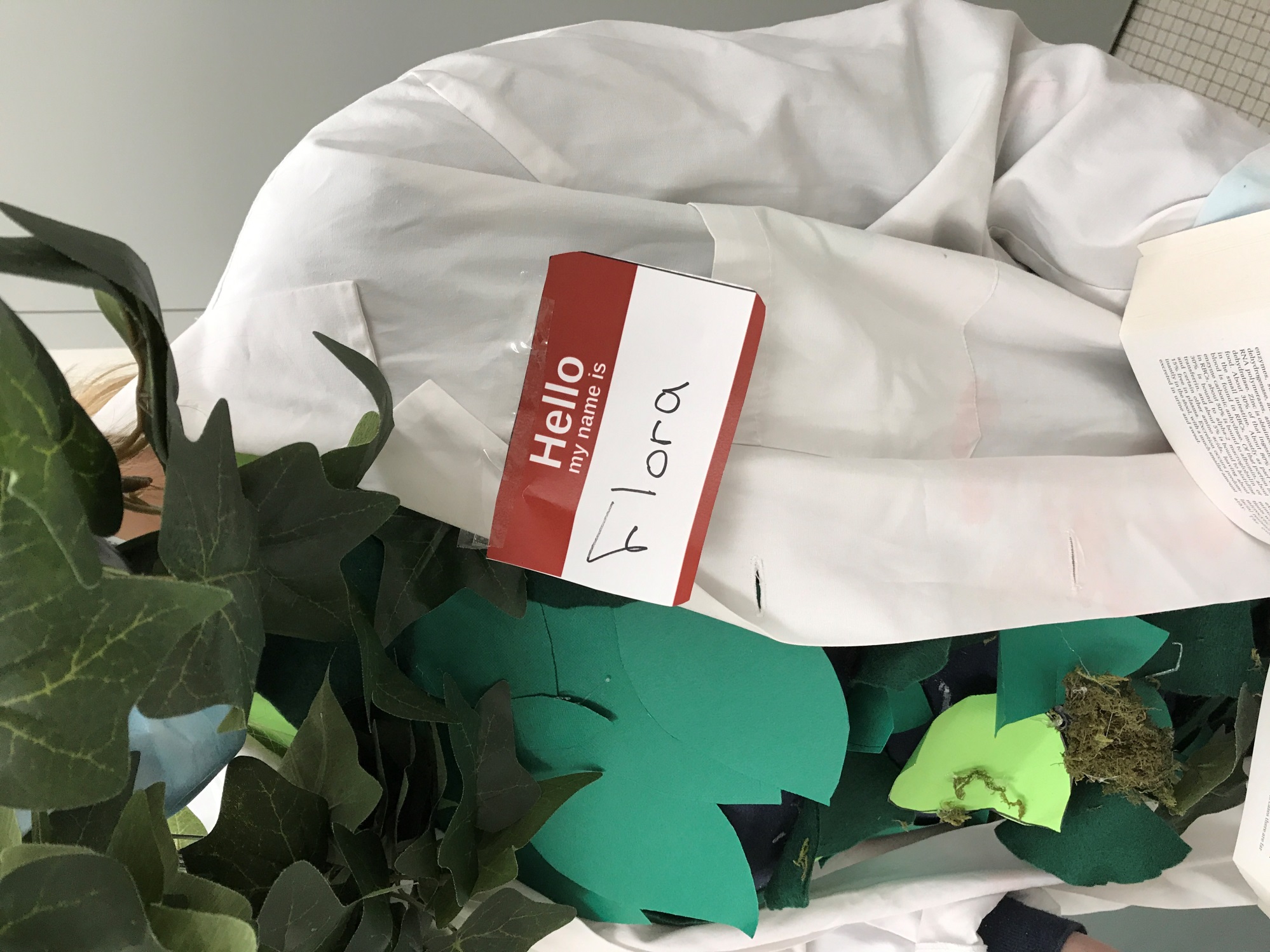 You move your hand close to the leaves to touch one. But stop yourself at the last moment. You need to be careful if you don’t want to catch the tree virus, you know it spreads by contact. You have gloves on but what if you accidentally touch your face with those gloves! Better be safe than sorry here.
Flora slide found dialogue
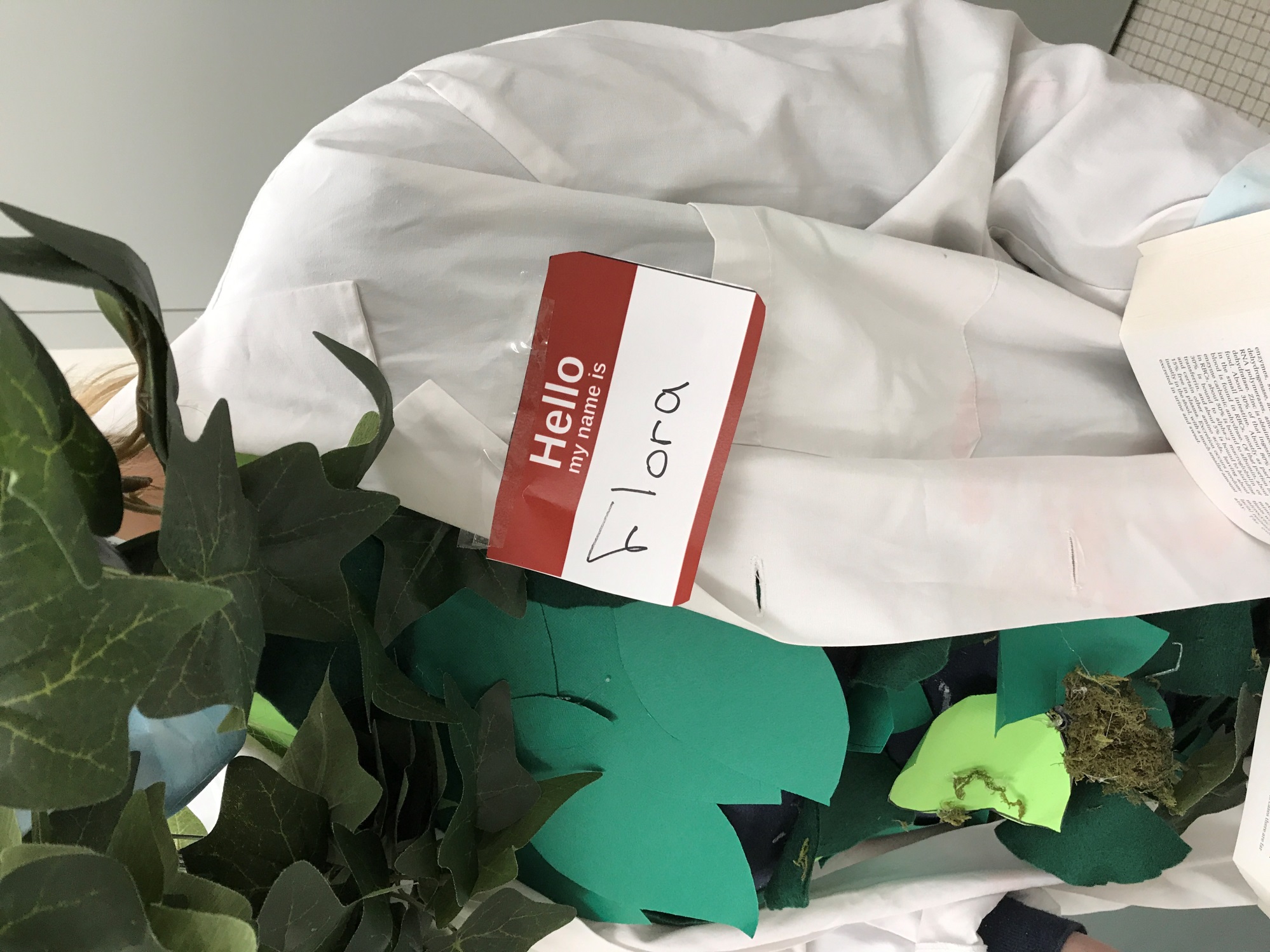 Underneath Flora’s name tag is a small pocket in the lab coat. You reach inside the lab coat and find…. A microscope slide?
Flora slidefounddialogue 2
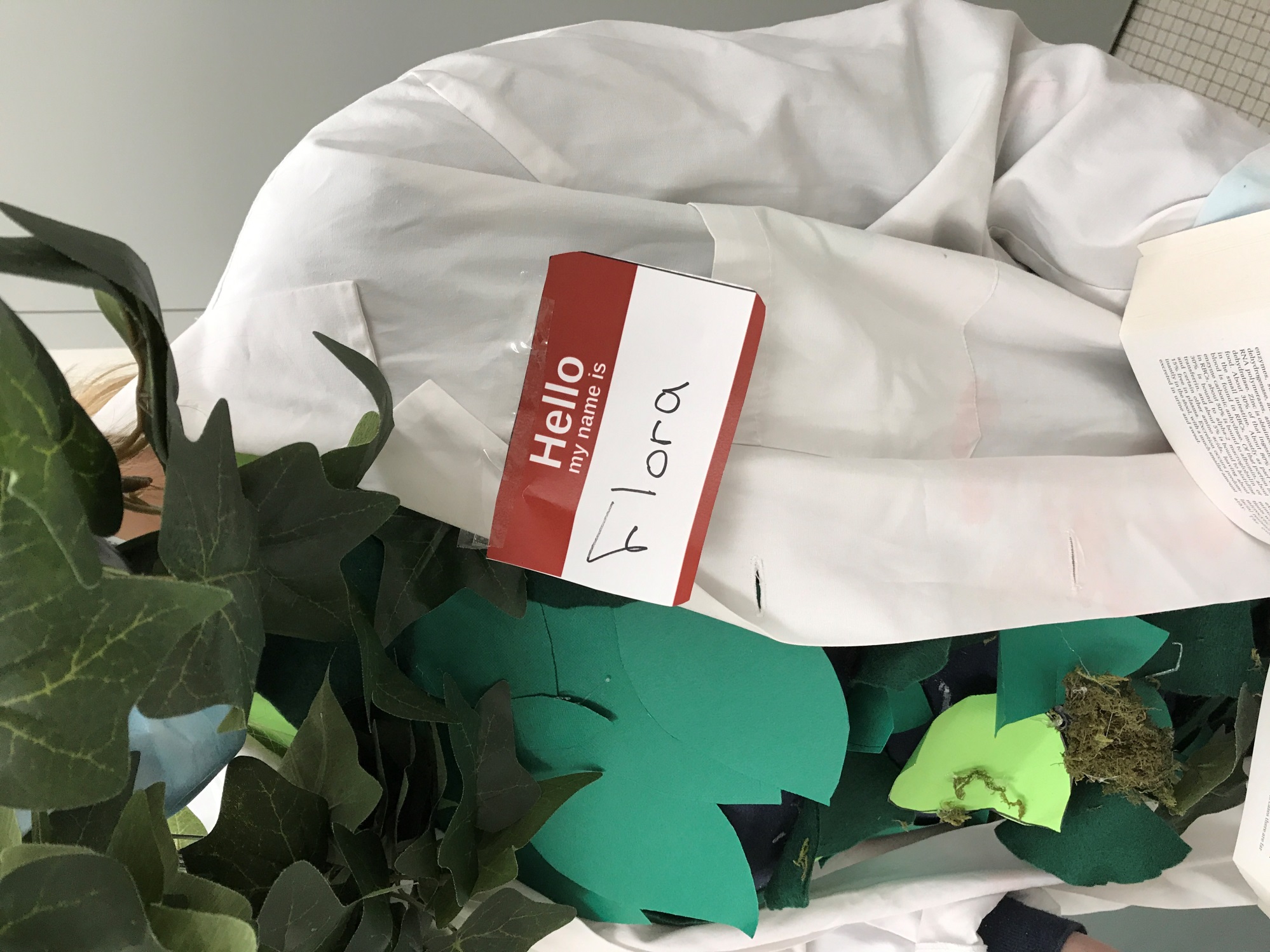 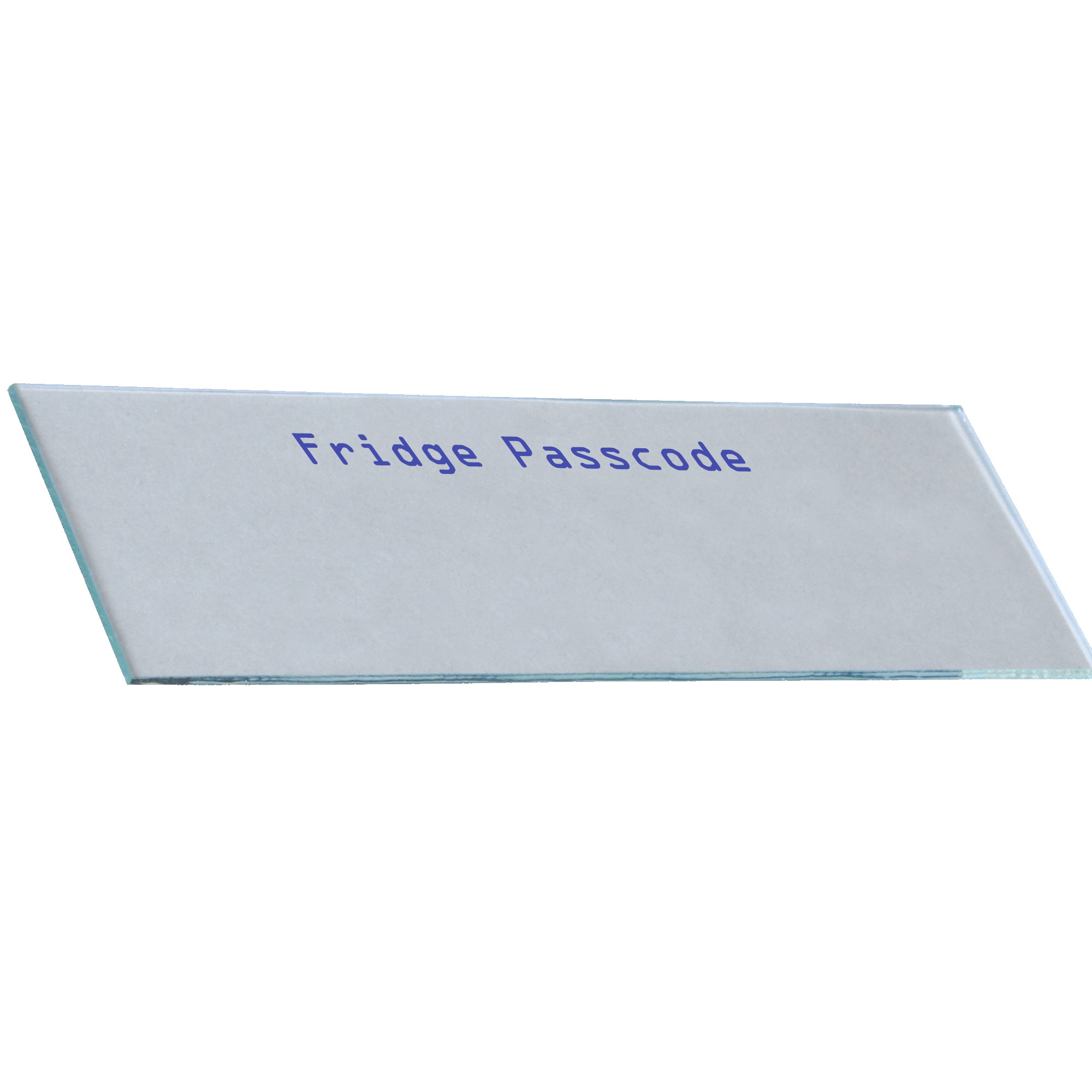 You take the microscope slide out and see that it says “Fridge Passcode”  however there is not a passcode visible that you can see. You take the microscope slide over to the bench on the left.
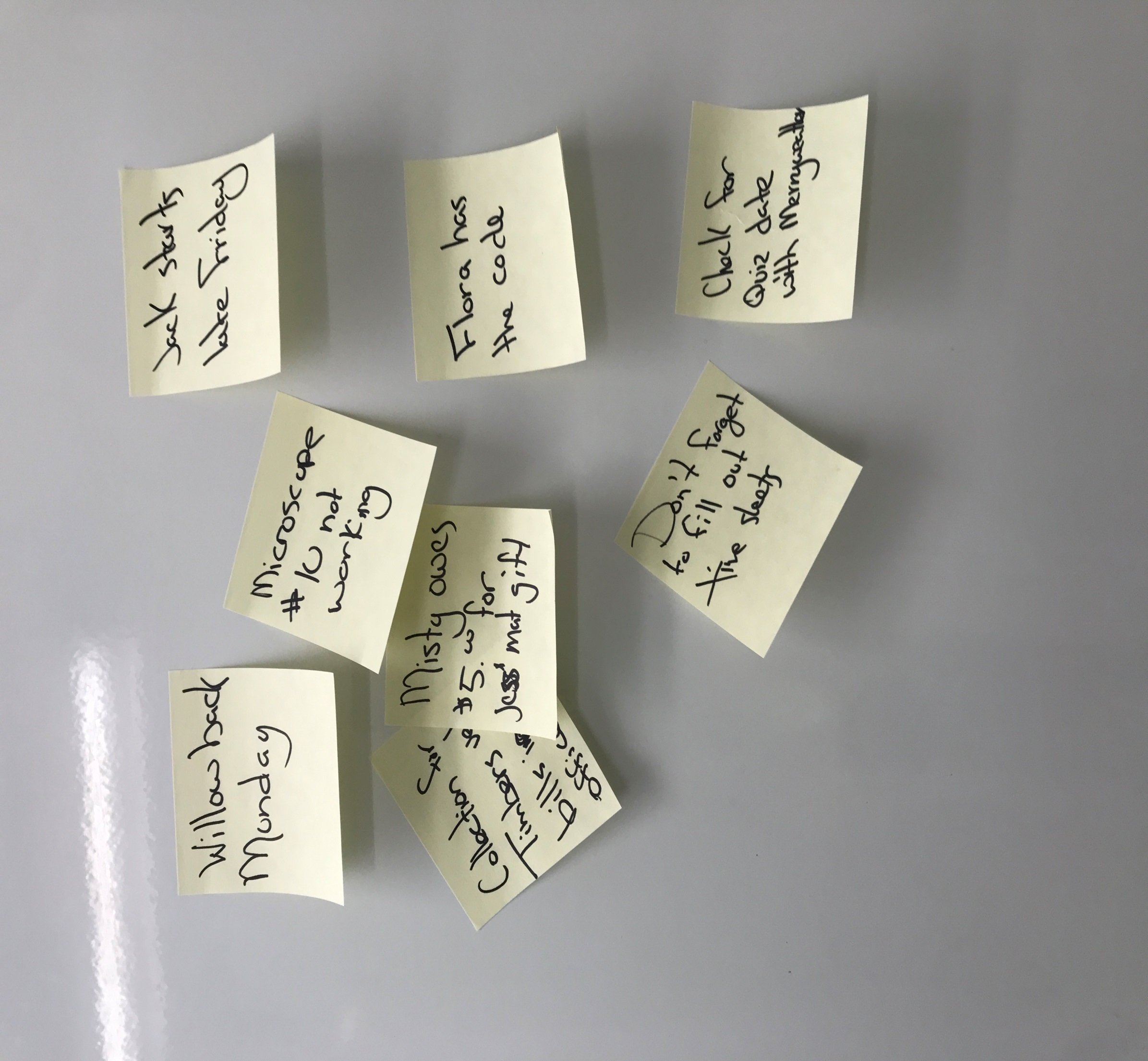 Fridge intro
You move over to the fridge and try to open the door. Still locked. You look at the side of the fridge door and see a small keypad. The keypad has numbers from 0-9. Guessing would be pointless so you ignore the keypad for now to try to look for the code. You notice some sticky notes on the front of the fridge and look more closely.
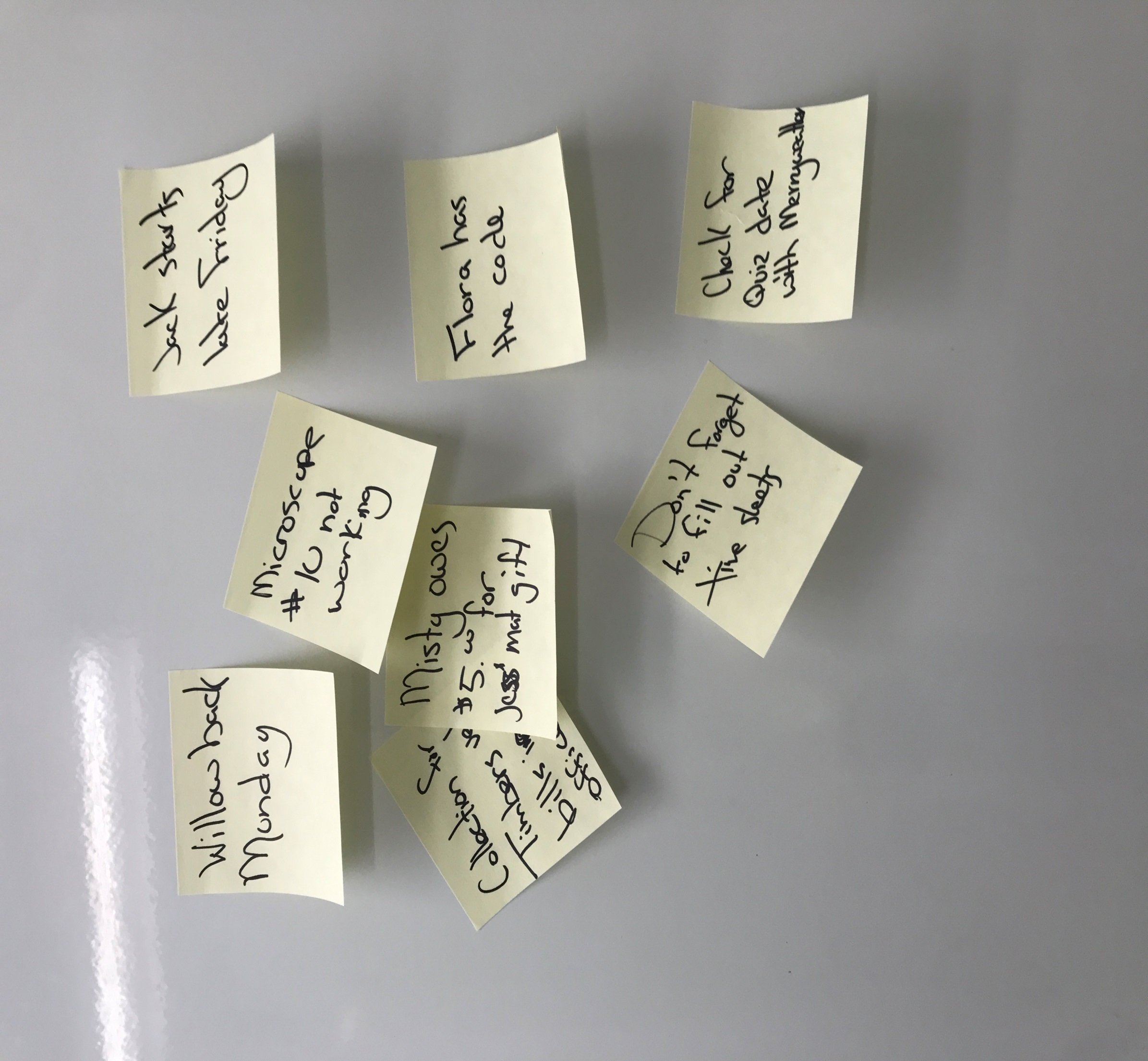 Fridge Clickable
Hint
Go Back
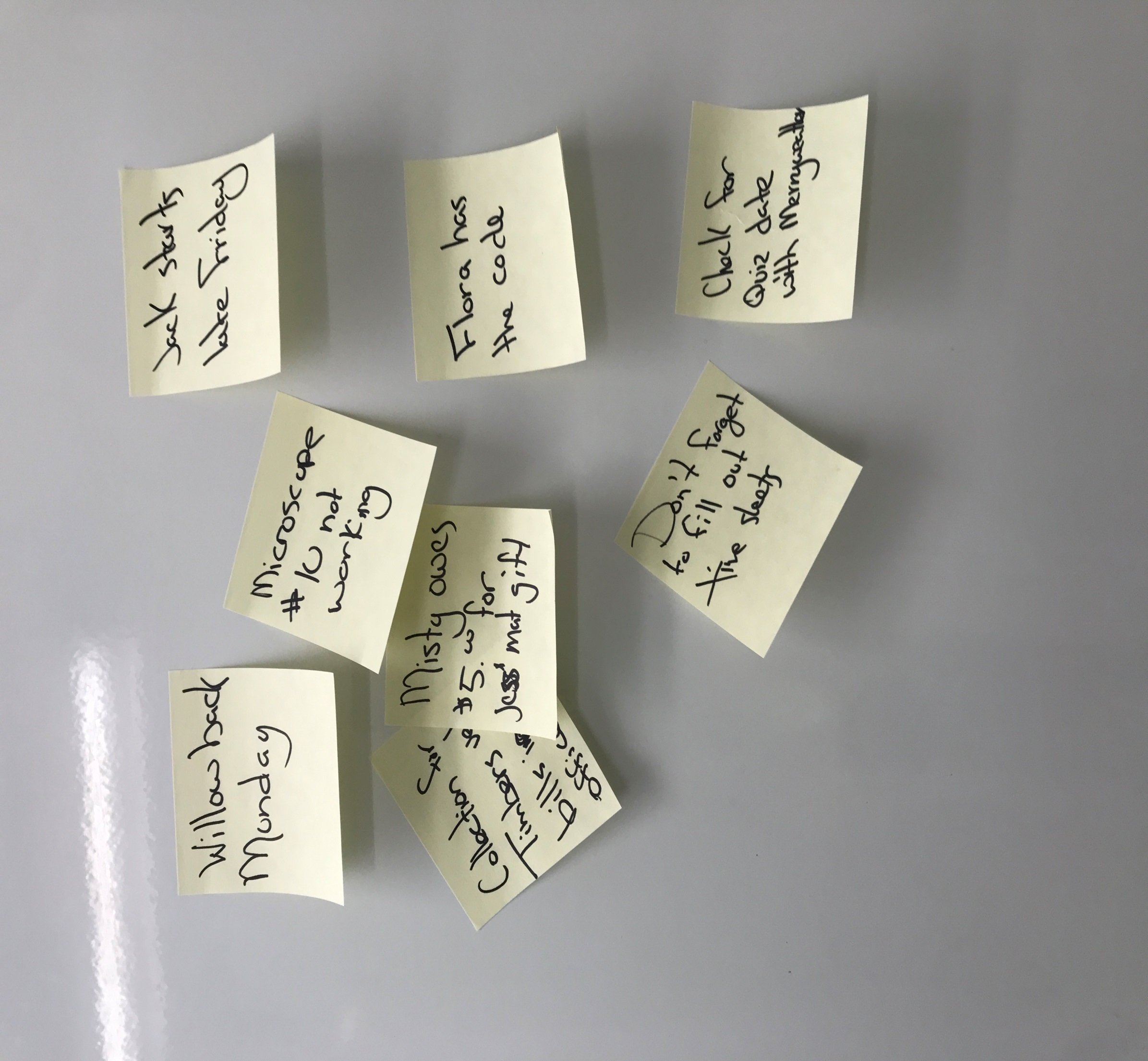 Fridge Doesn’t seem important dialogue
There are some sticky notes on the left here, “Willow Back Monday” “Microscope #10 not working” “Misty owes $5.00 for Jess’ Mat gift”
Doesn’t look like any of these four are useful.
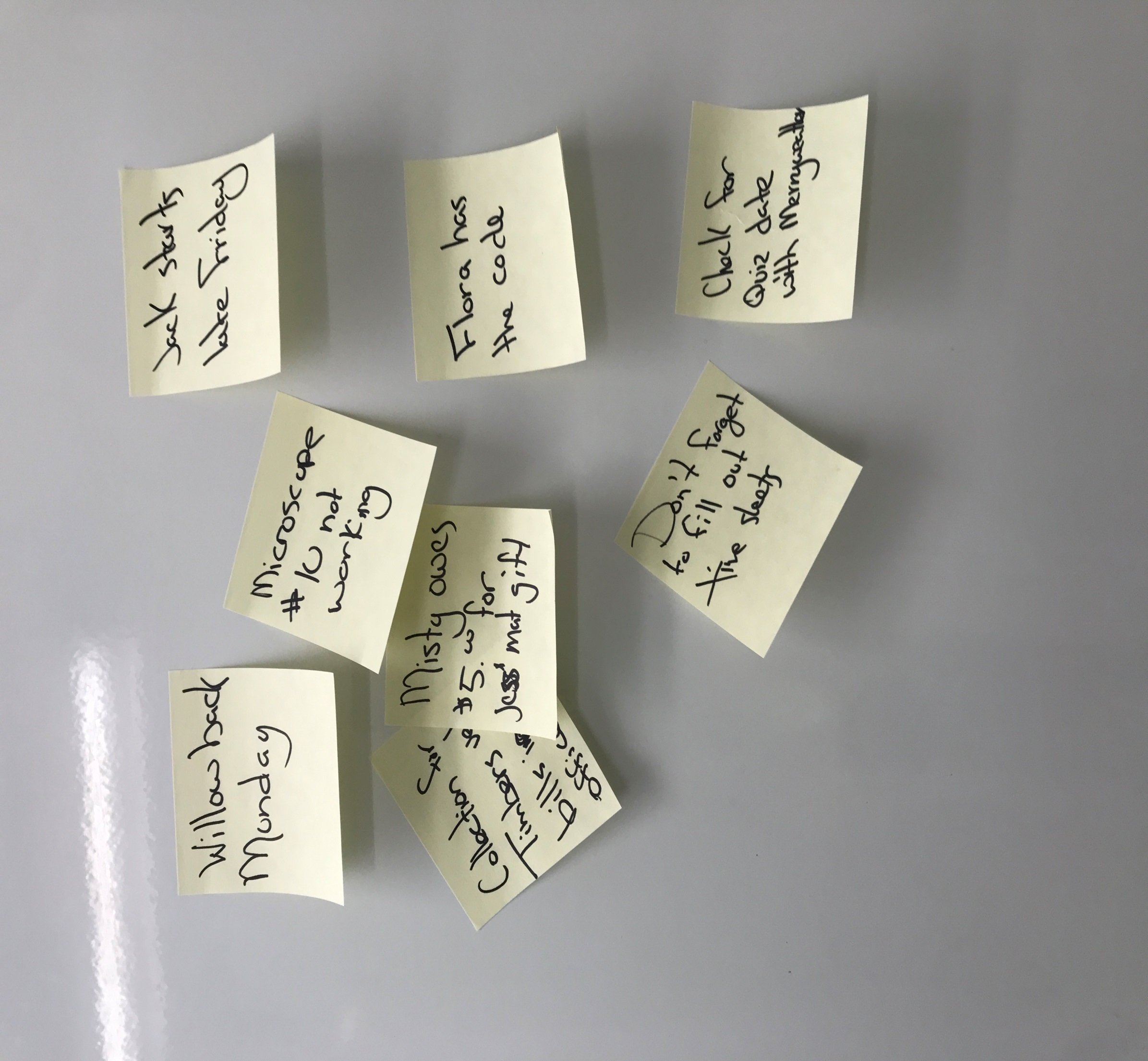 Fridge Time sheet dialogue
A sticky note. It says “Don’t forget to fill out timesheets!”
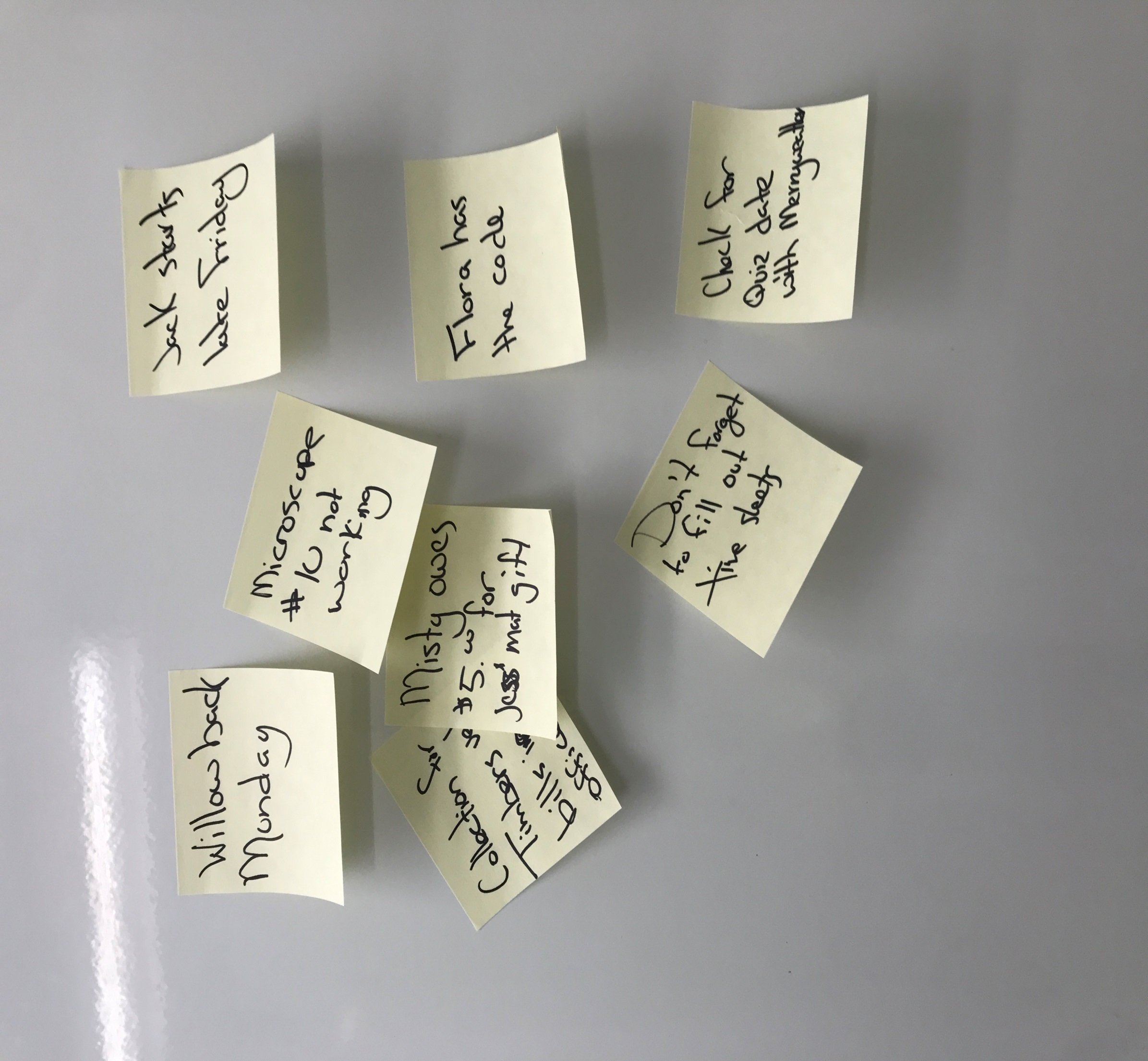 Fridge Jack late dialogue
A sticky note. It says “Jack starts late Friday”. I don’t think that’s helpful to me/
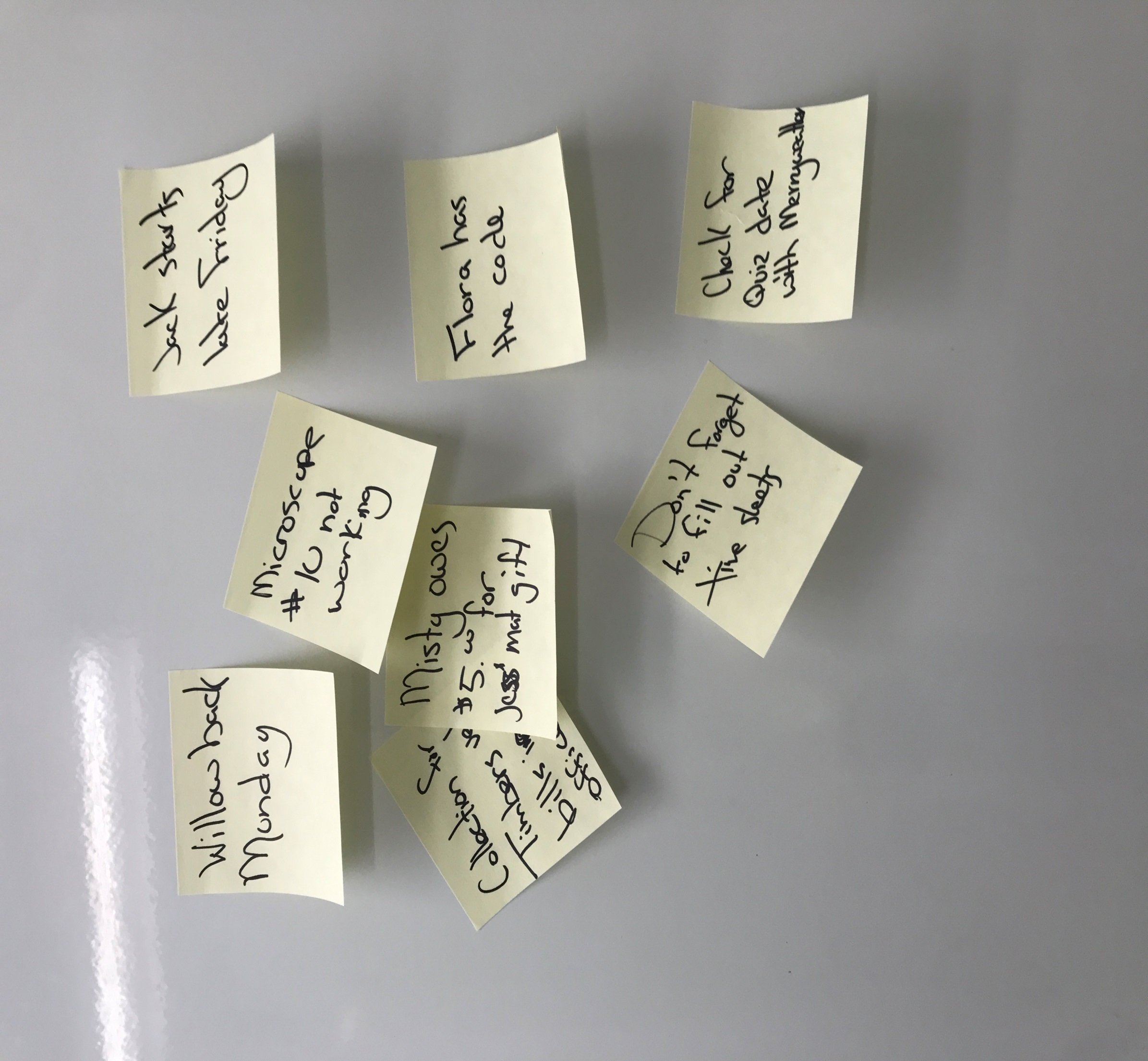 Fridge Quiz date dialogue
A sticky note. It says “Check for Quiz date with Merryweather”
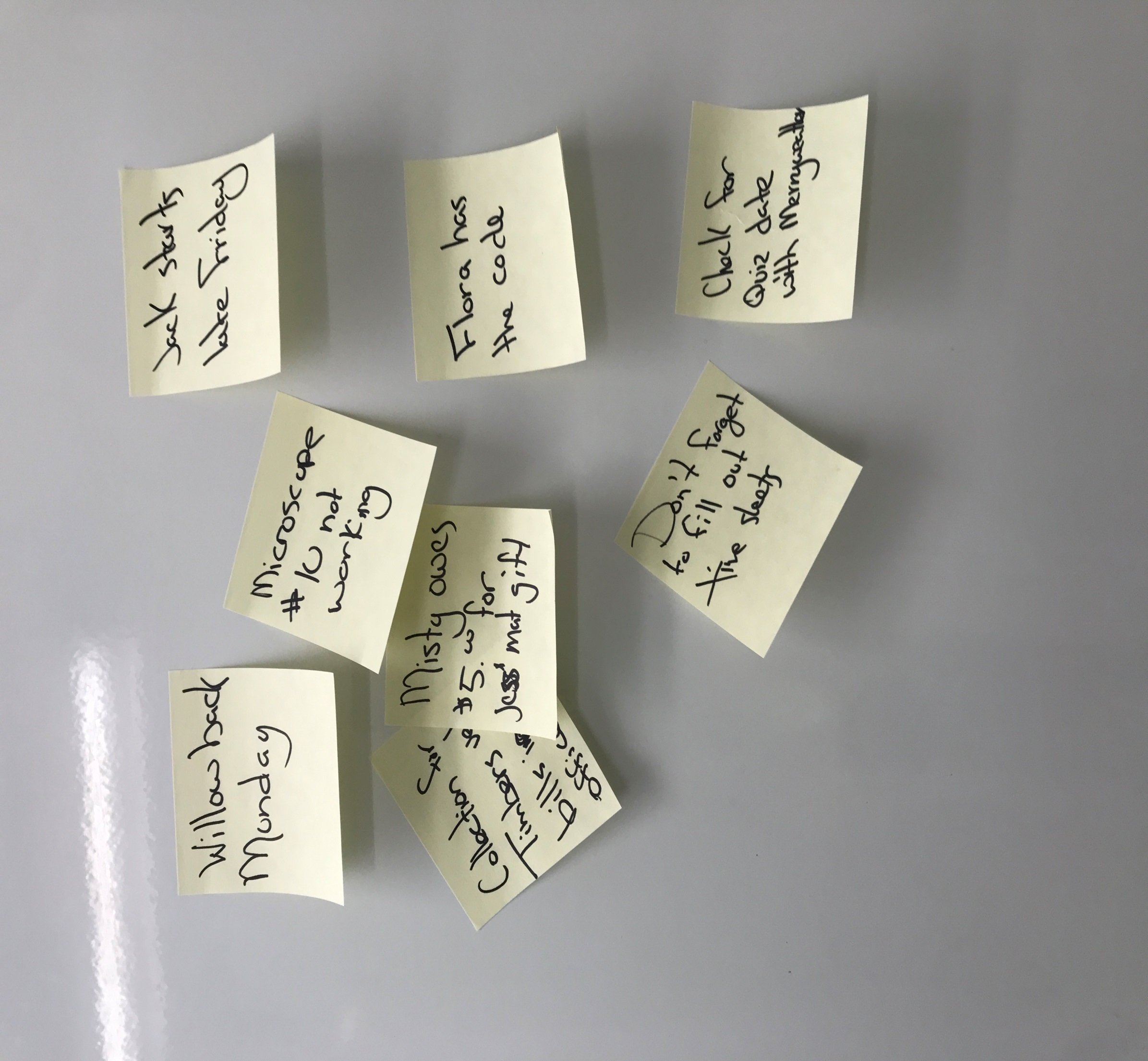 Fridge FLORA HAS THE CODE DIALOGUE
Hint
This sticky note says “Flora has the code” Wait! Flora is one of the scientists in this lab! I should take a closer look at Flora, maybe  she has the code on her person?
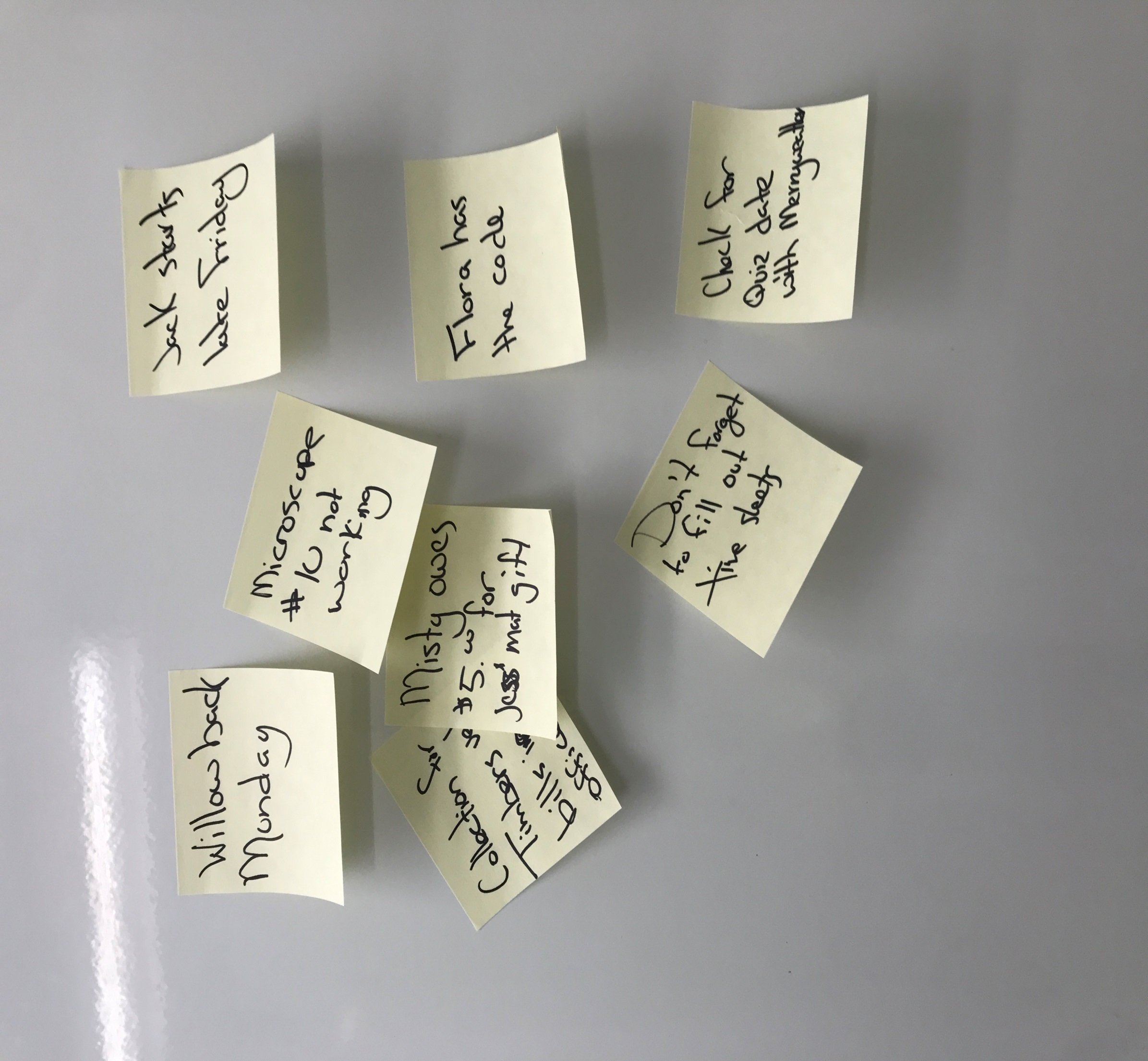 Fridge HINT
The note seems to indicate that a person named “Flora” has the code. Find the person named Flora, and check to see if they have a hidden pocket!
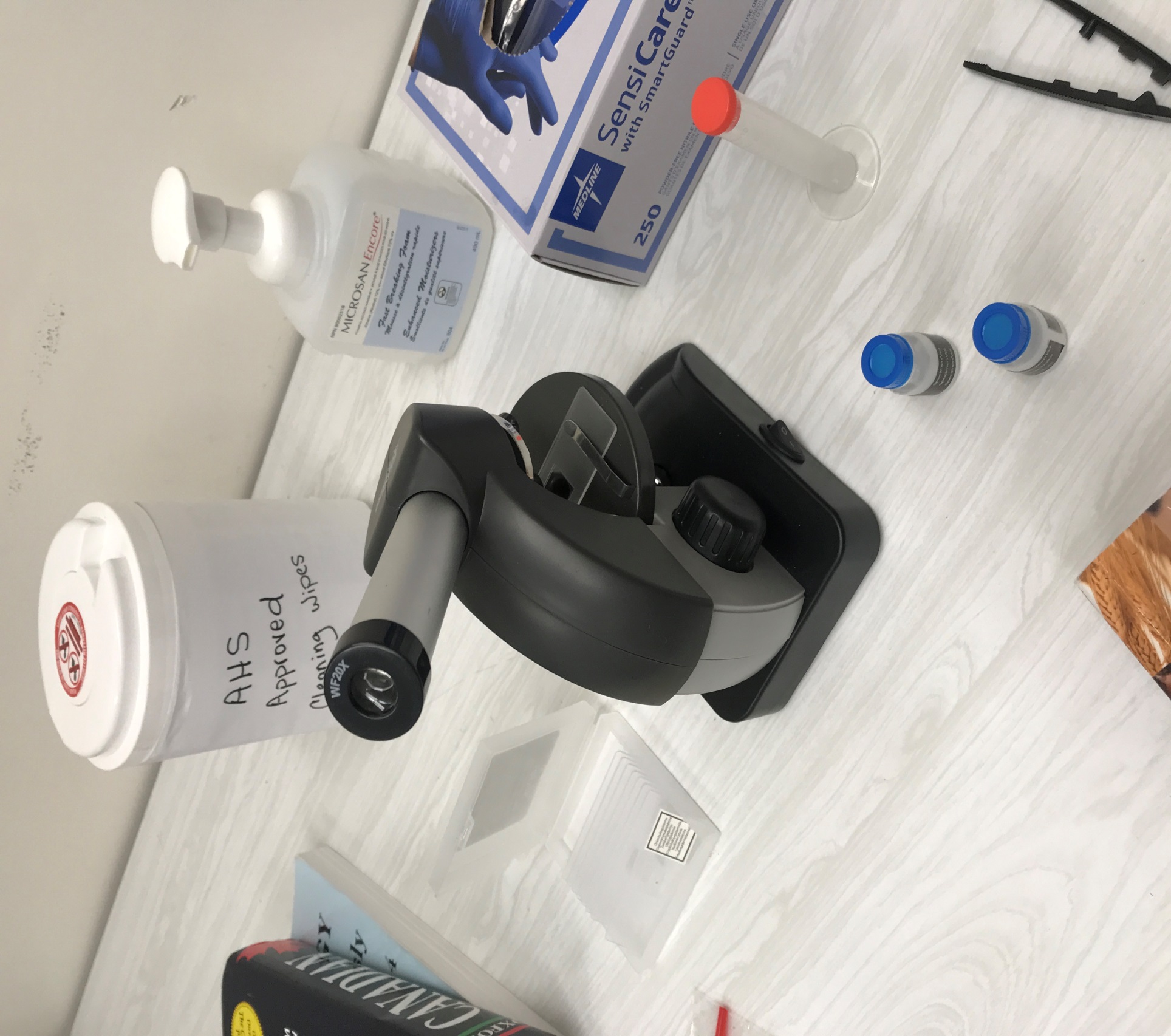 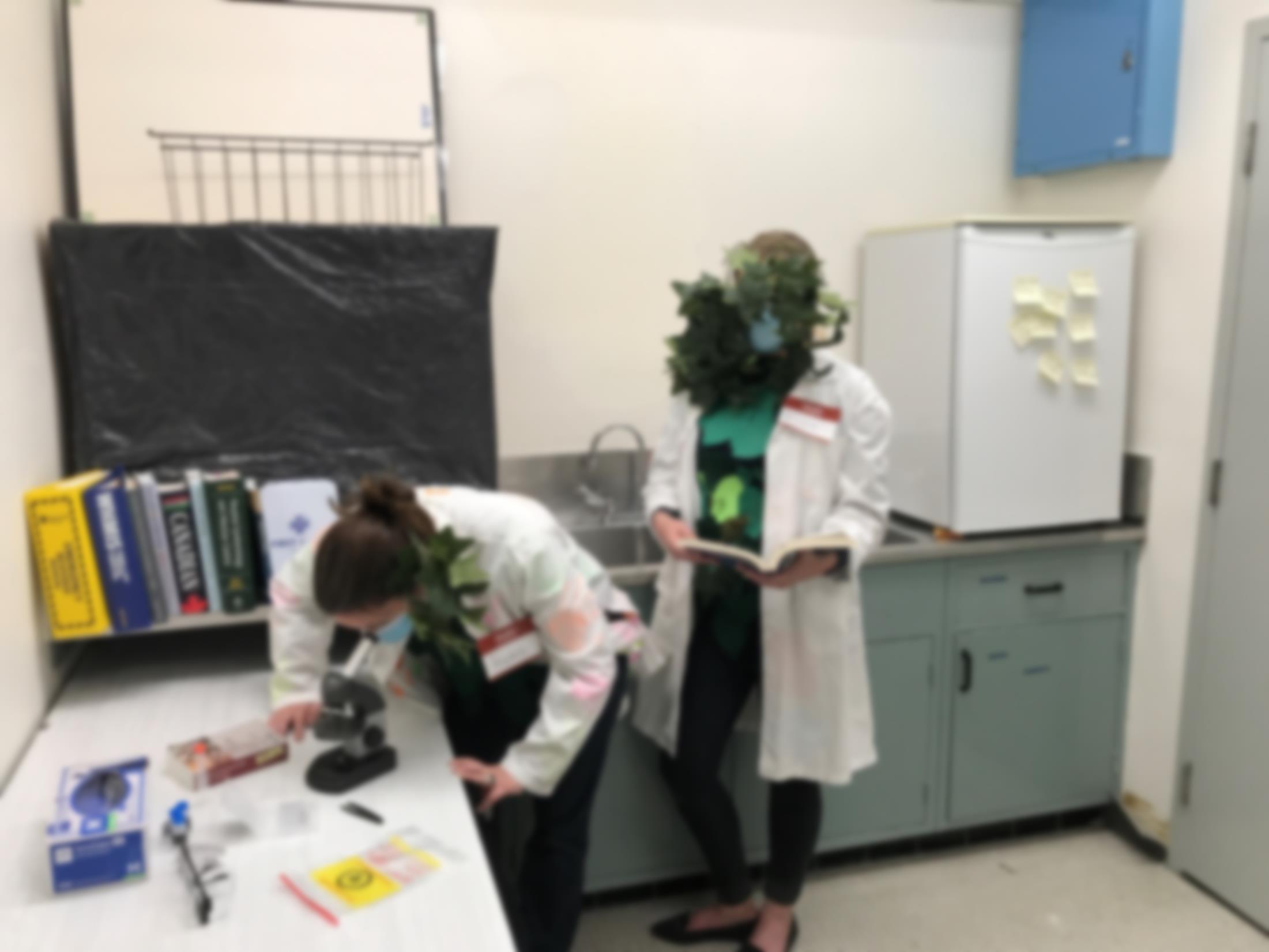 Table Intro (POST SLIDE)
You move over to the table with the microscope. You should take a closer look at the microscope slide you found in Flora’s pocket.
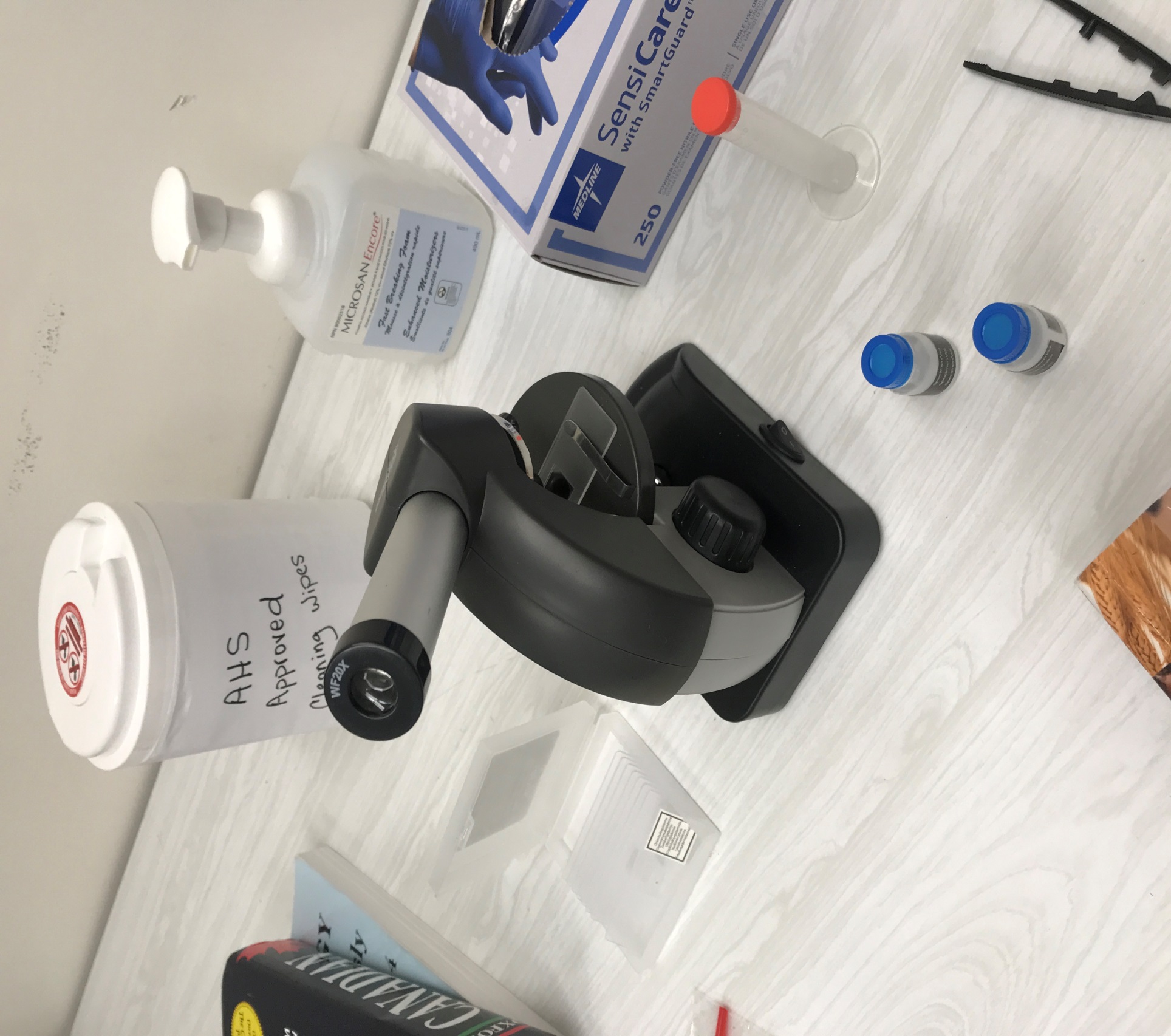 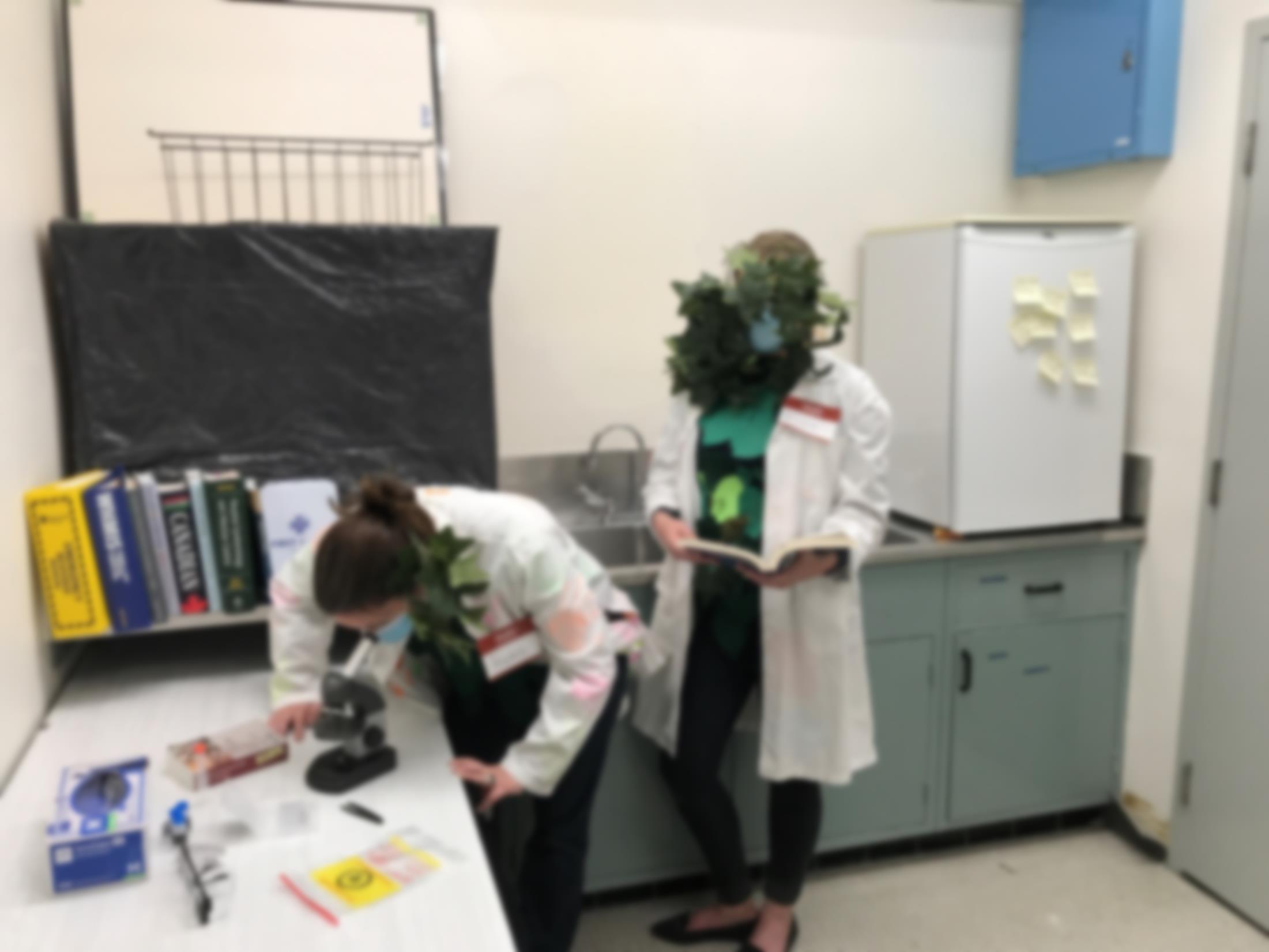 Table Clickable (postslide)
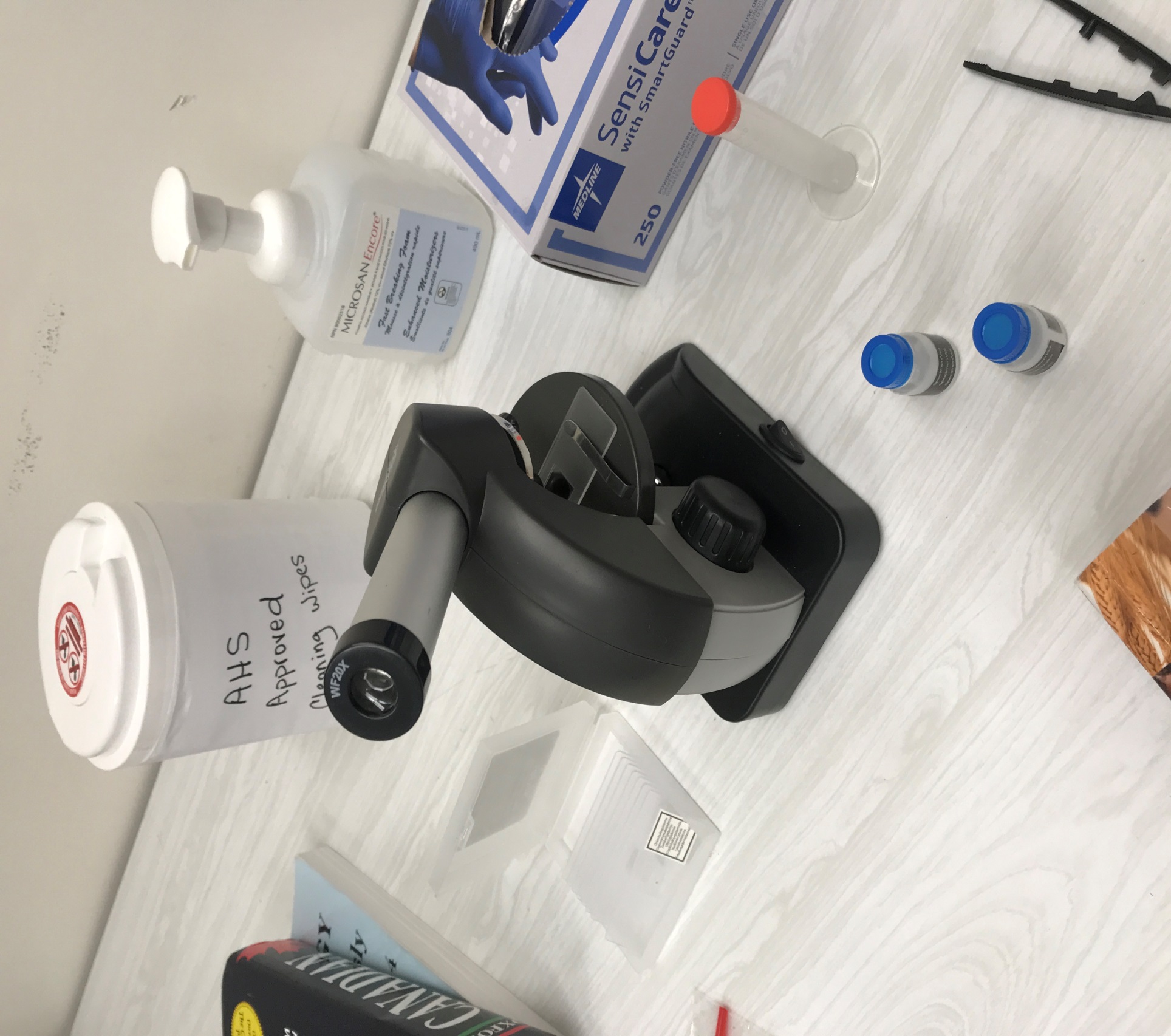 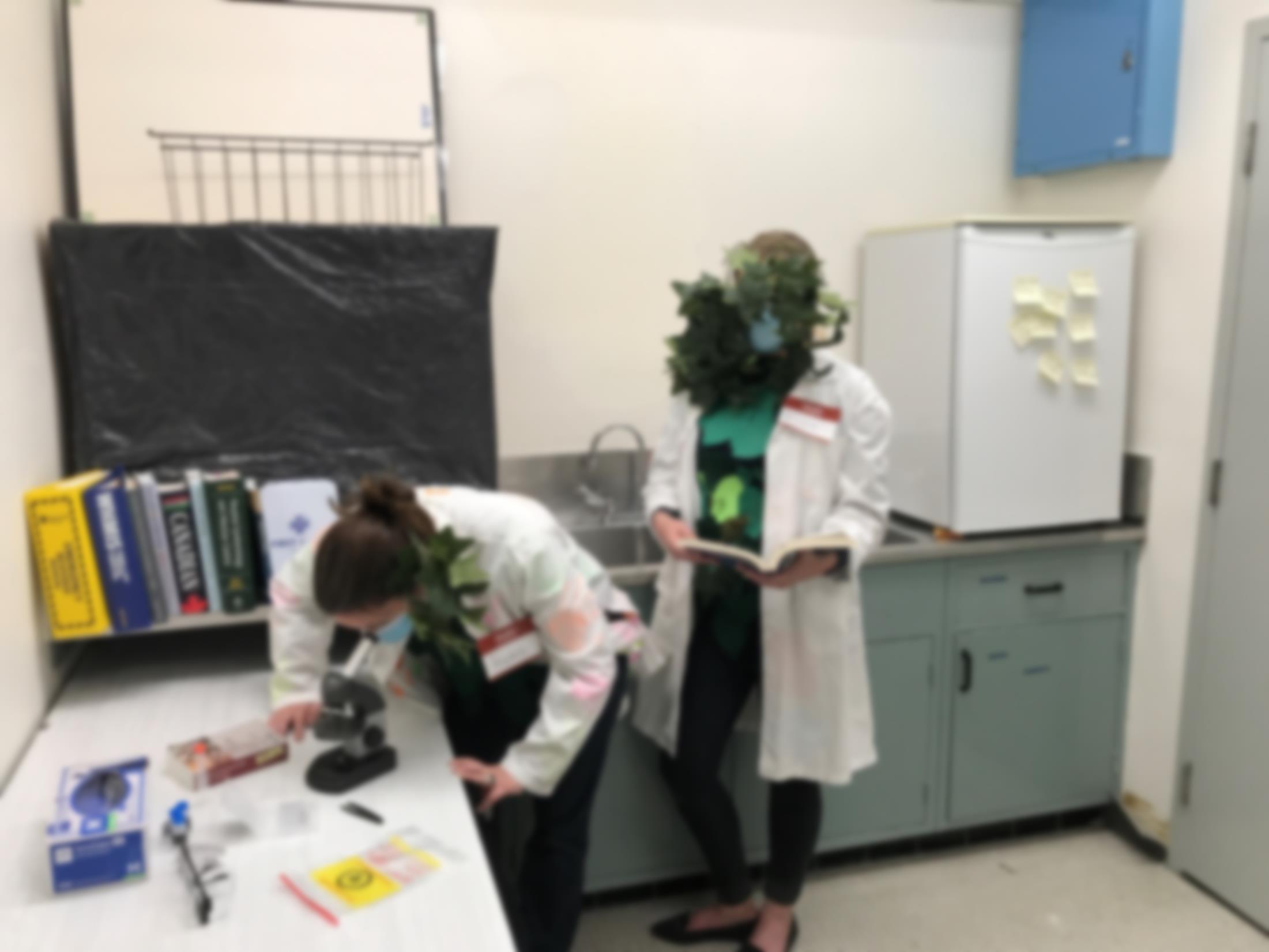 Table Hand san dialogue Postslide
There’s some hand sanitizer here, it can be used to clean my hands, but I don’t think I should use it to clean the microscope, I’m sure there is something else here I can clean the microscope with.
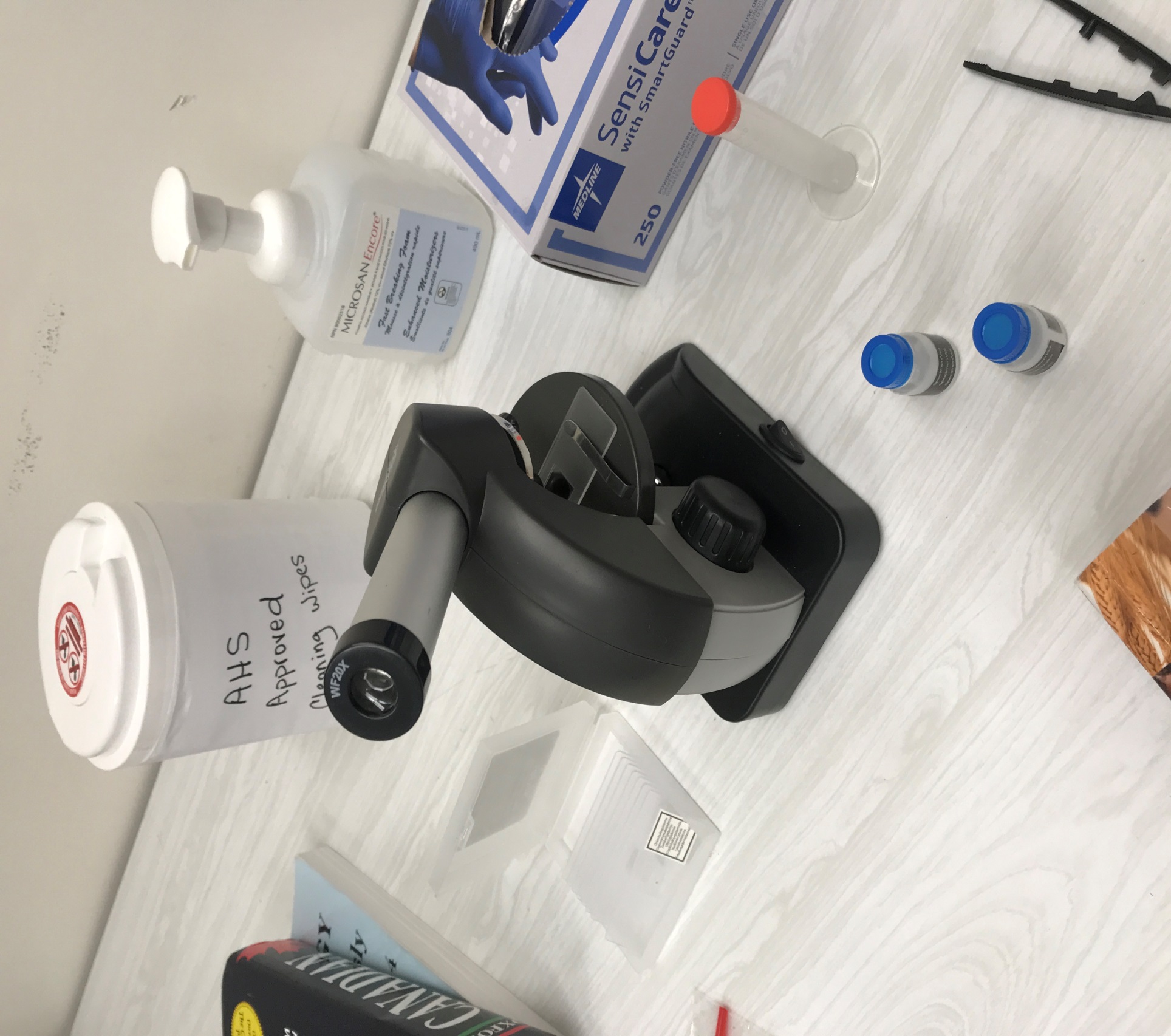 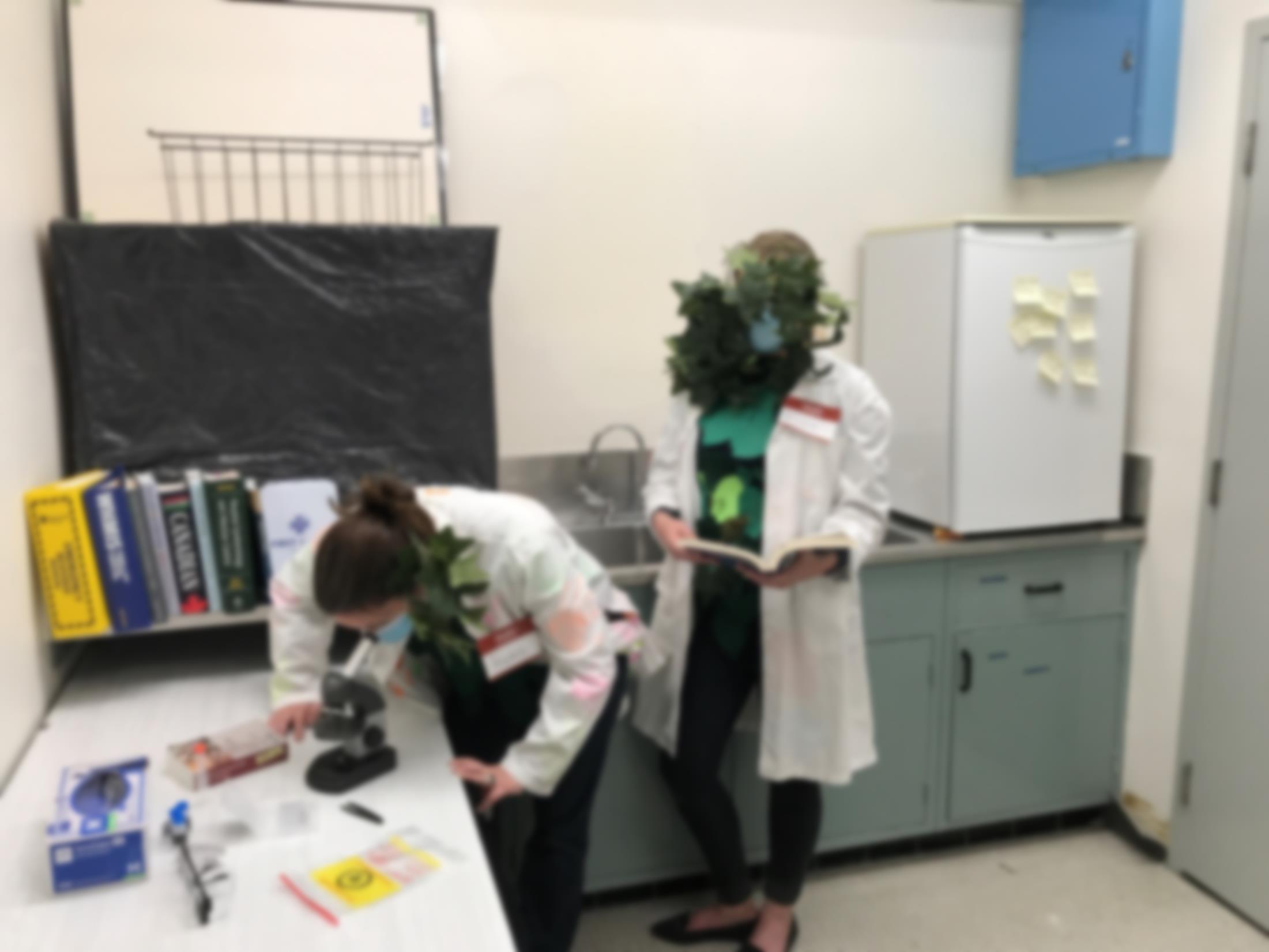 Table Vials dialogue
You see some vials with coloured liquids inside them. They have labels on them, but you aren’t sure they will be useful.
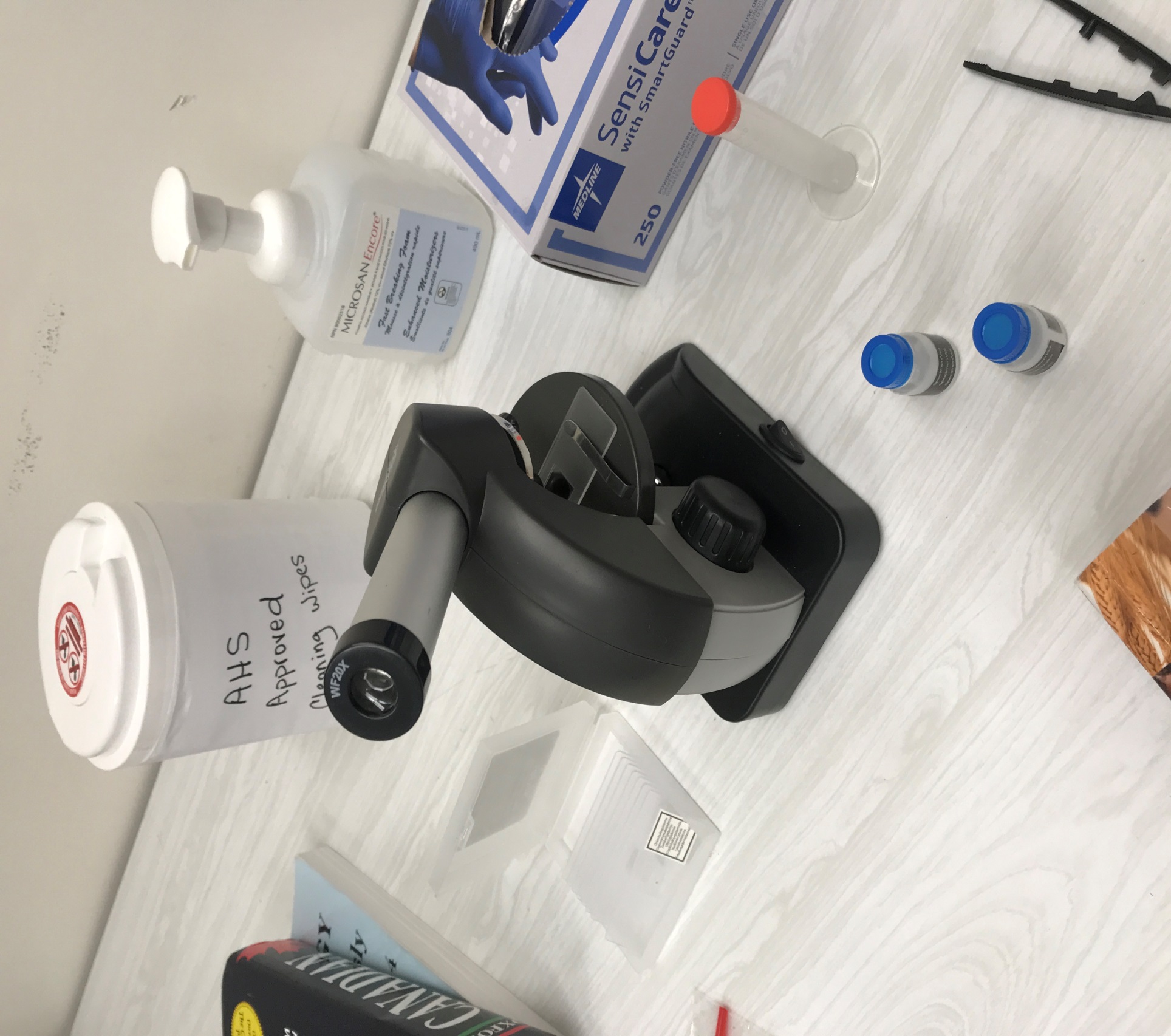 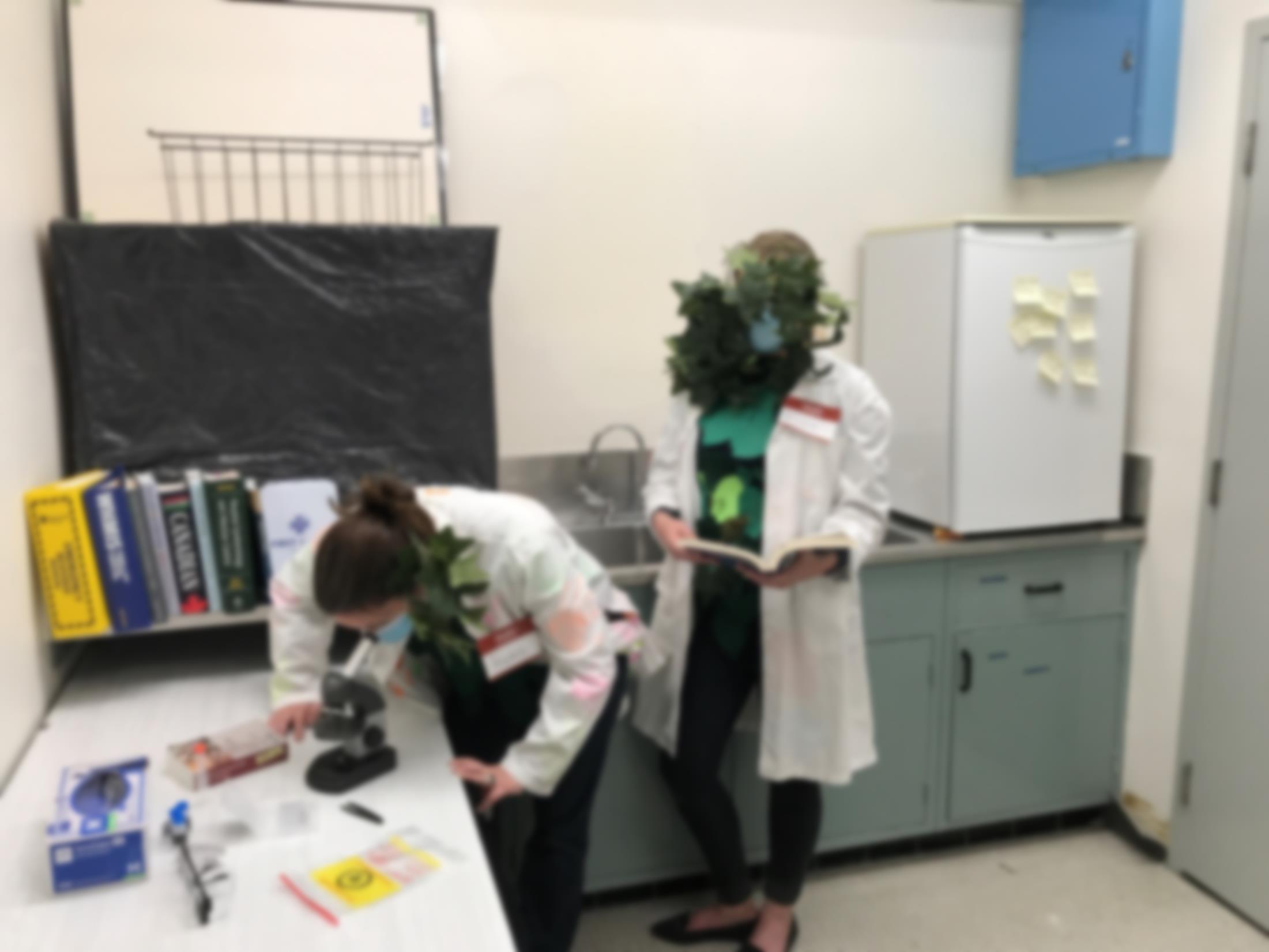 Tabl MicroscopedialoguePREWIPED
You consider using the microscope but remember that you had moved the microscope away from Fauna. If she was working on this thing, it might be contaminated. You should probably clean it first.
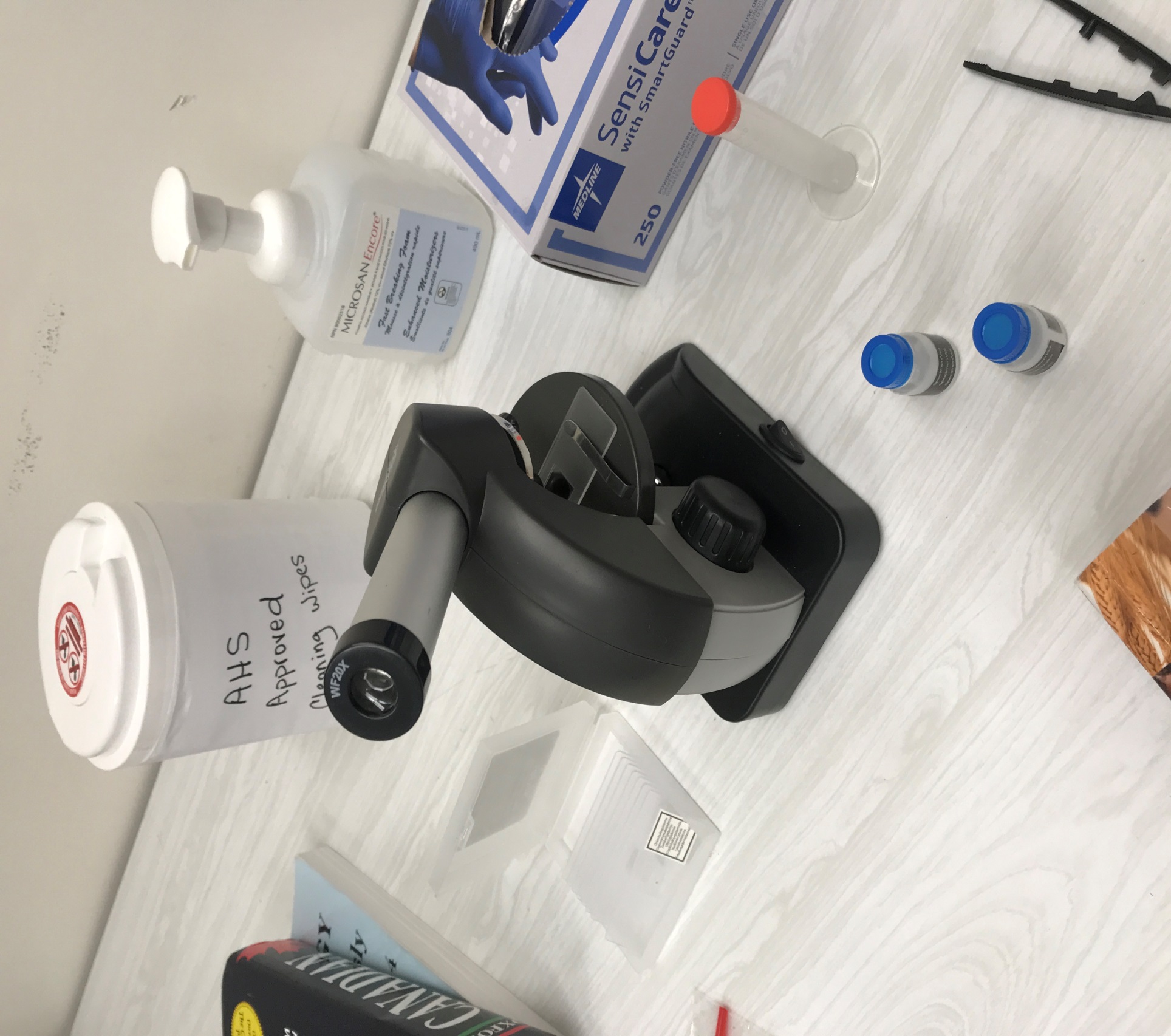 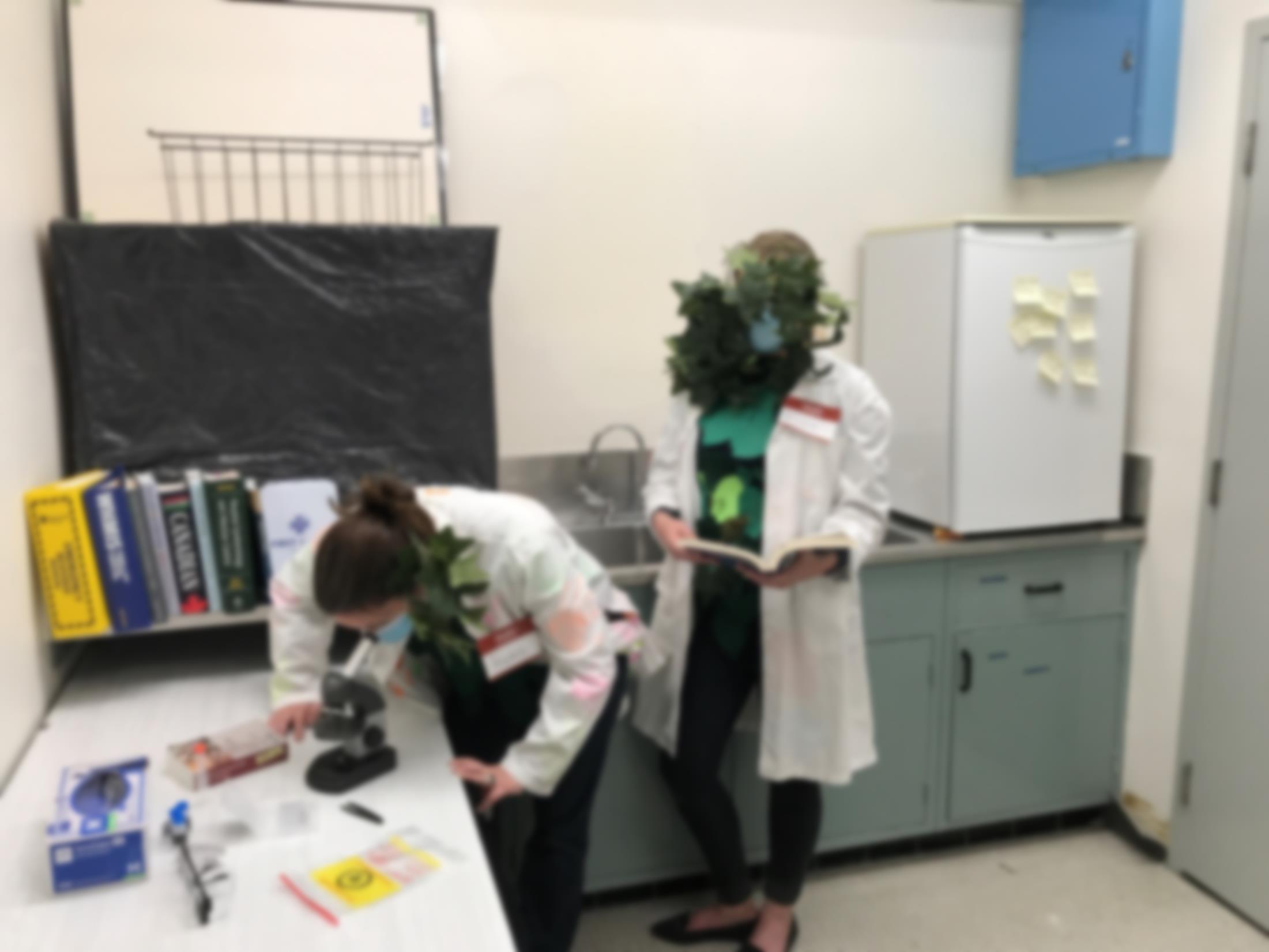 Table Wipes dialogue
You grab some nearby 95% alcohol cleaner, and microscope lens paper to wipe down the equipment. You use the proper cleaning methods to do so, including changing your gloves and cleaning your hands with the nearby hand sanitizer.
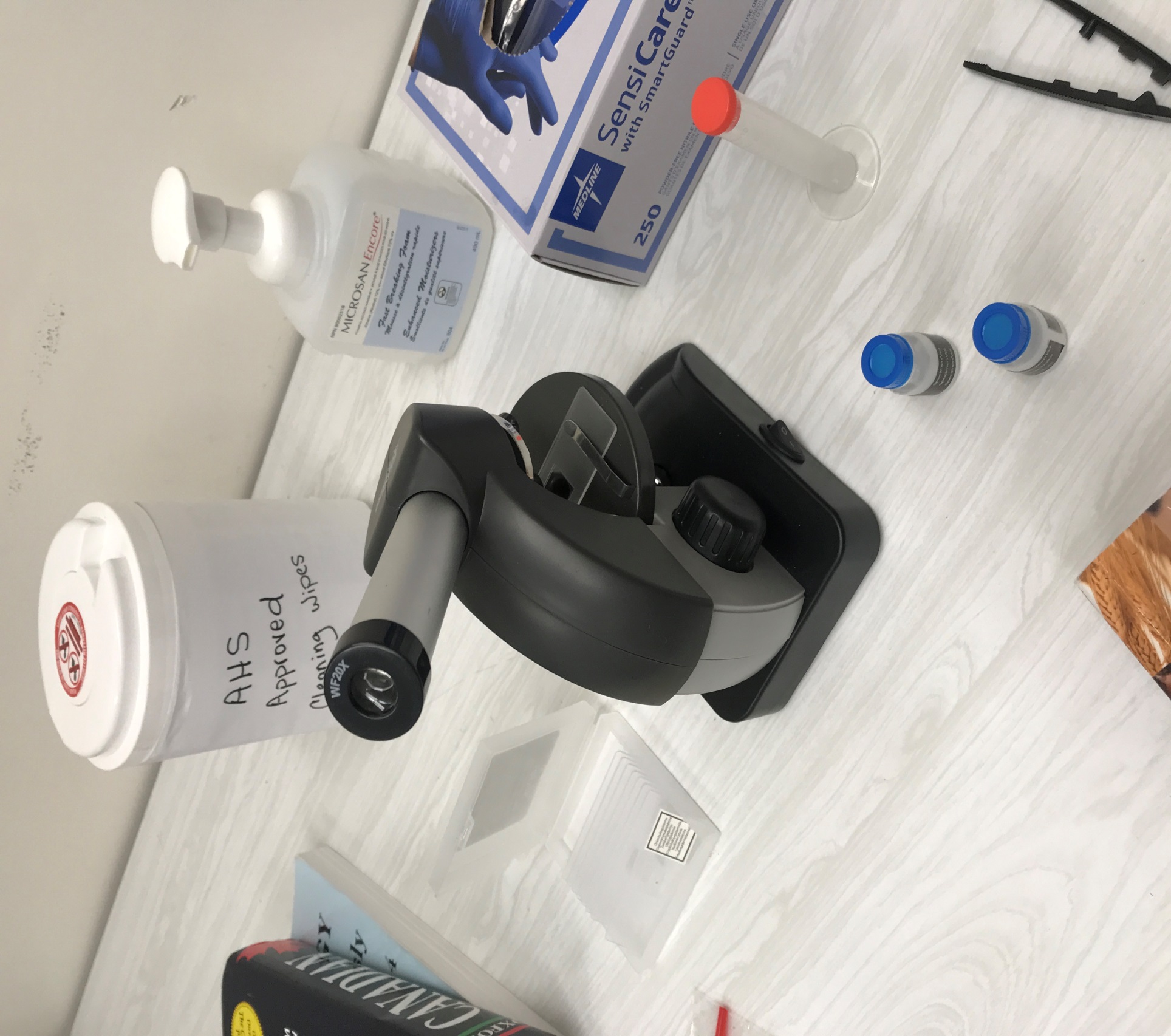 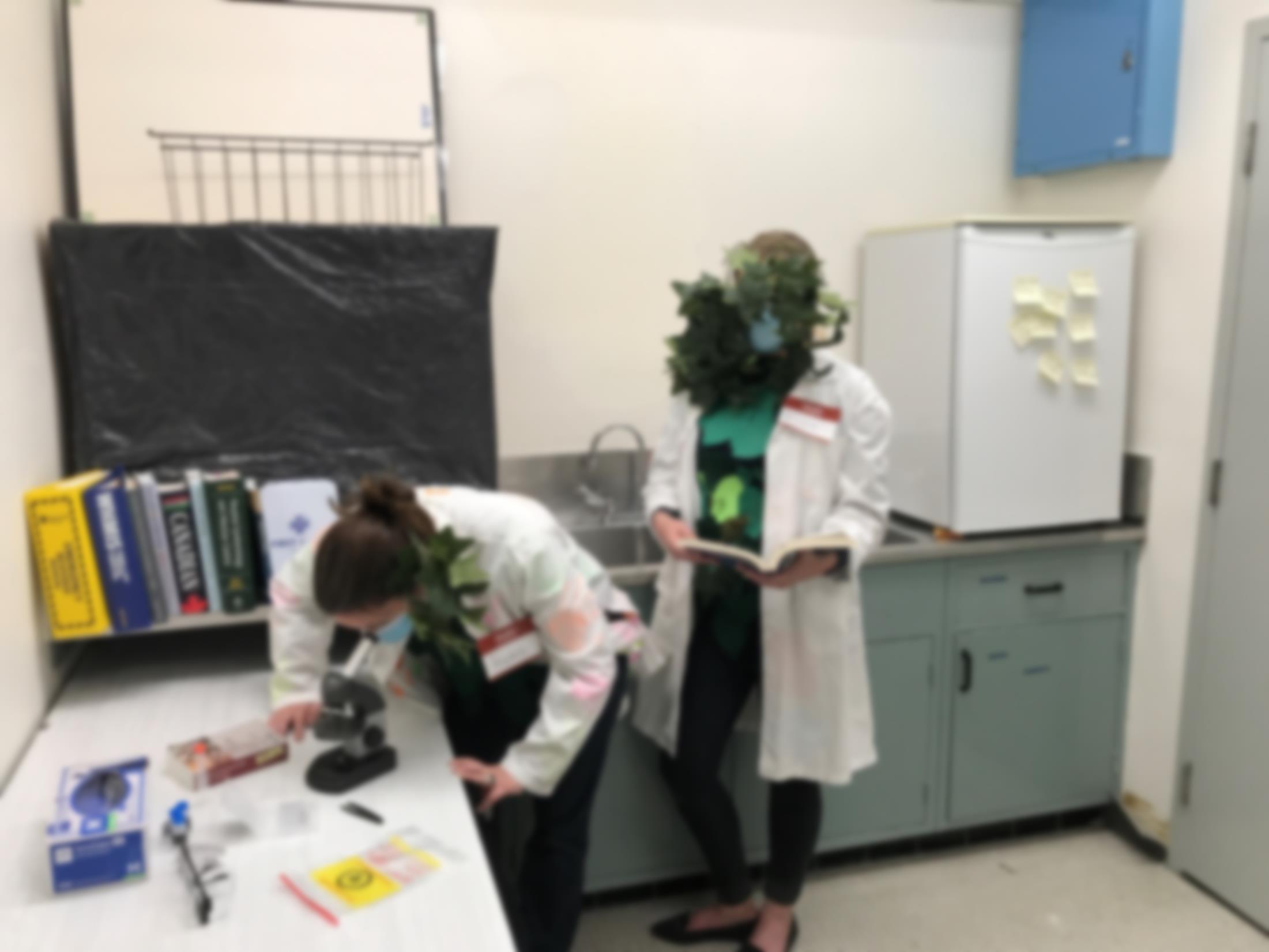 Table Wipes dialogue2
After cleaning the microscope you put the microscope slide you found under the microscope and take a look.
Table Microscope SLIDE ZOOM INTRO
After putting the microscope slide in place, You put your eye against the eye piece. You don’t see anything immediately but manipulate the focus to bring something into view.
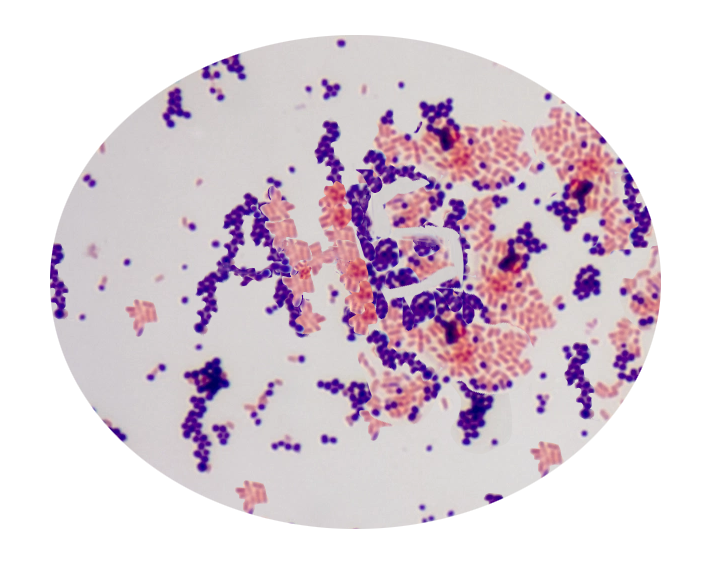 Table Microscope SLIDE Puzzle Dialogue1
You set the magnification to 200x and manage to bring something into focus. Weird! Looking at the slide without the microscope it looked like it had nothing on it!
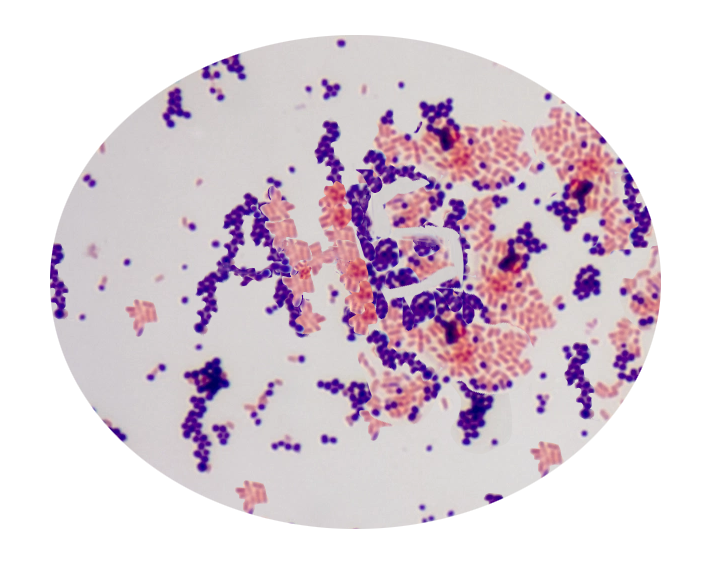 Table Microscope SLIDE Puzzle Dialogue 2
There should be something here. If this is the passcode for the fridge there should be a 3 character code somewhere in frame. Once you have found the code in this picture, press the blue button to go try the code on the fridge keypad
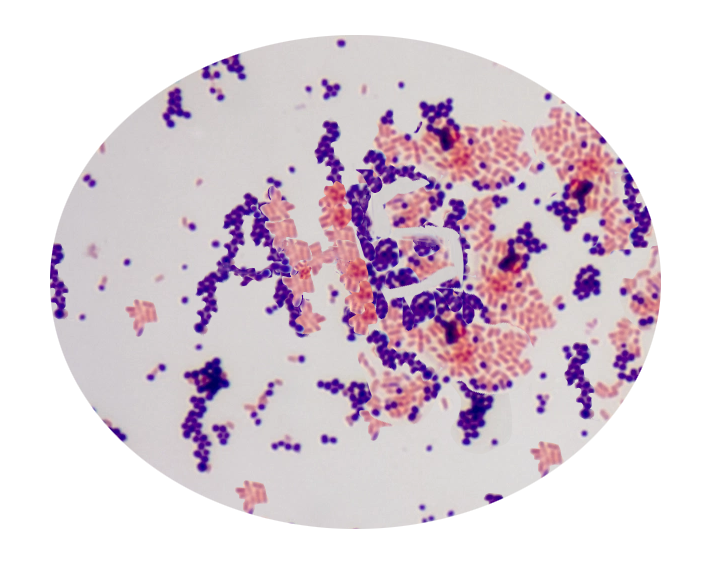 Go to Fridge Keypad
Table Microscope SLIDE Puzzle MOVABLE
Hint
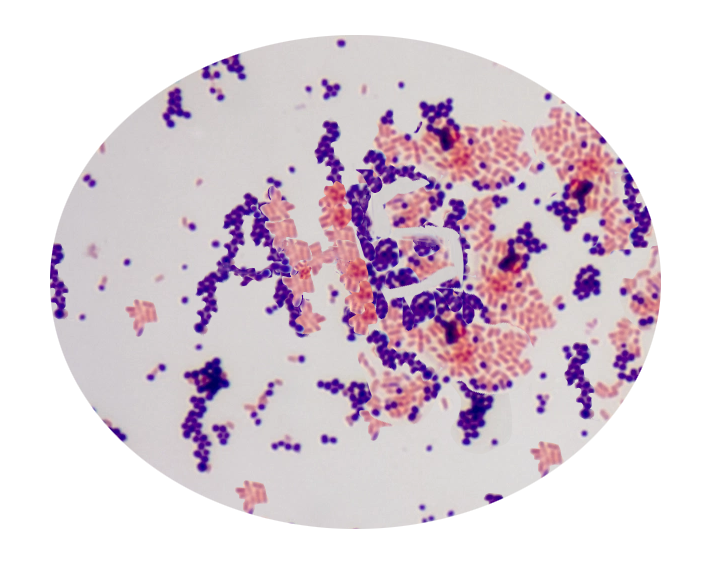 Table Microscope SLIDE Puzzle Hint
You are looking for a 3 character code, it could be letters or numbers. If you look closely, can you see the letter “A” shaped out of the purple bacteria? Now find 2 more!
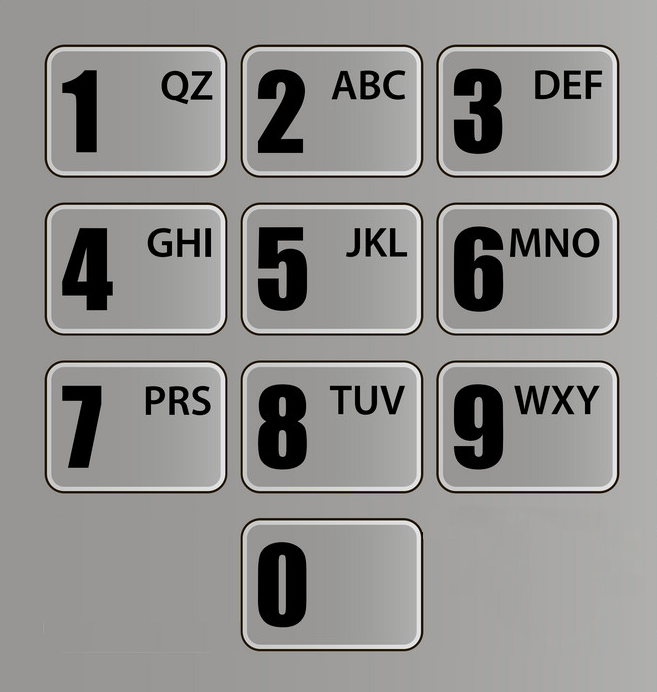 You move to the fridge to enter a code. The code is three digits long.
Fridge Keypad intro
START CODE
Look at the Microscope Slide Again
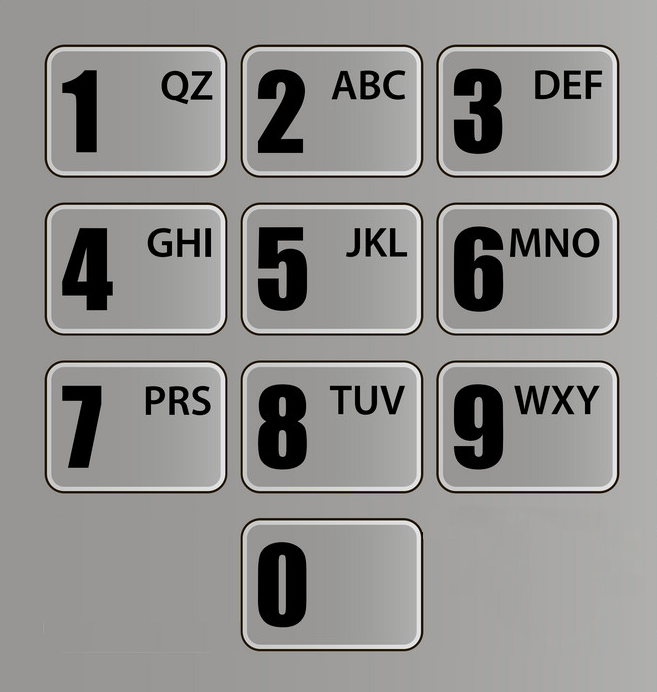 Fridge Keypad Start
Enter the FIRST number now.
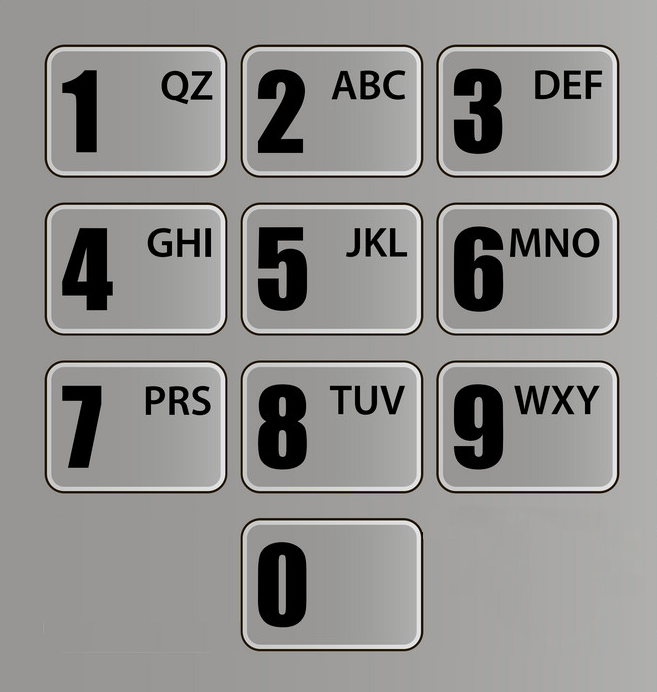 Fridge Keypad Step 1 correct
Enter the second digit now.
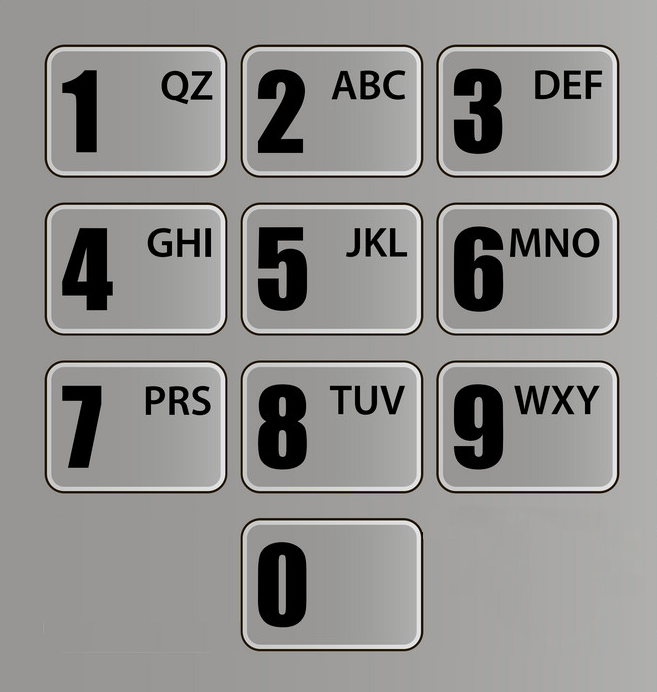 Fridge Keypad Step 2 correct
Enter the third digit now.
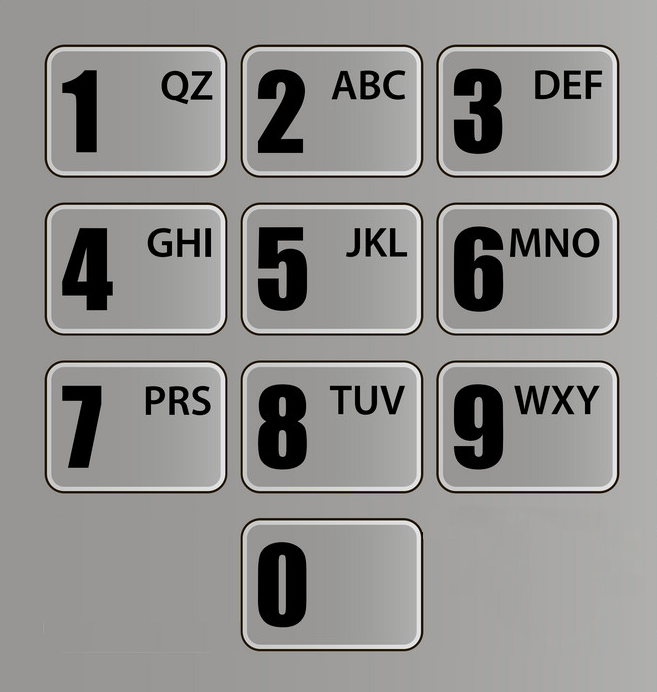 Fridge Keypad Step 3 correct
You press the third and last digit. You here a CLICK, as the latch locking the fridge releases! The fridge door is unlocked!
Great job!
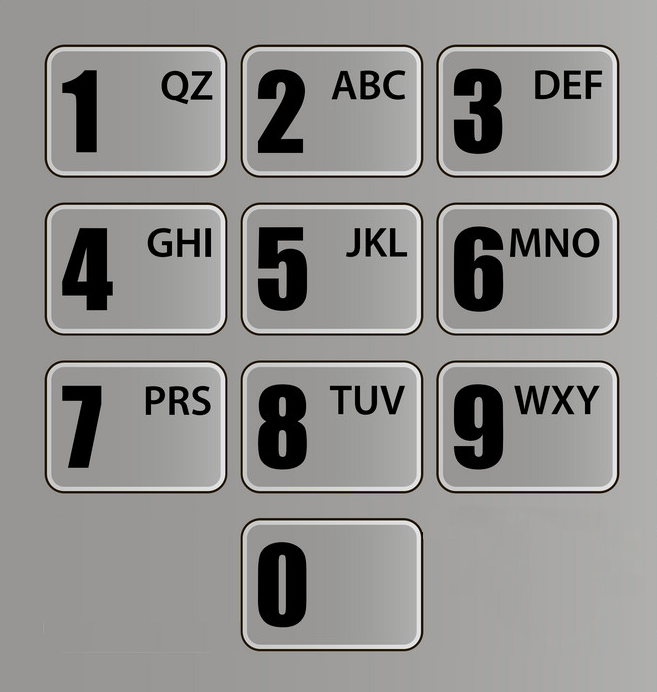 Fridge Keypad Step 1 WRONG
Enter the second digit now.
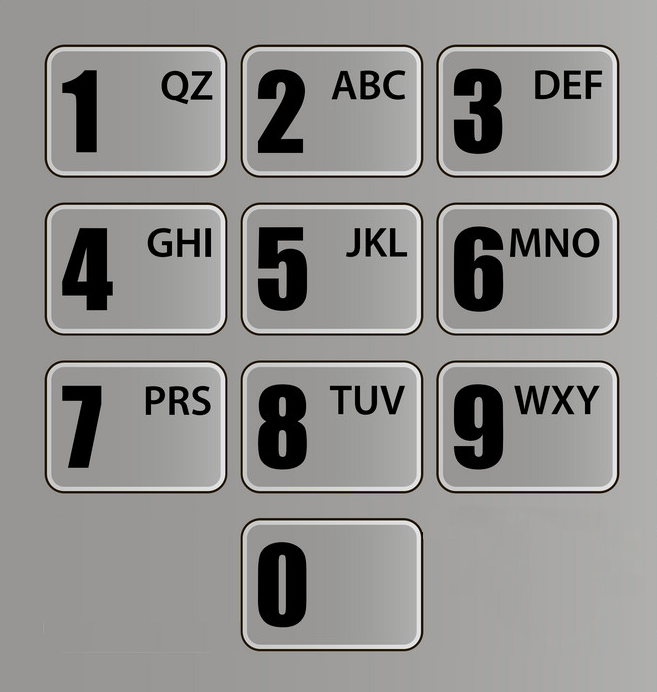 Fridge Keypad Step 2 WRONG
Enter the third digit now.
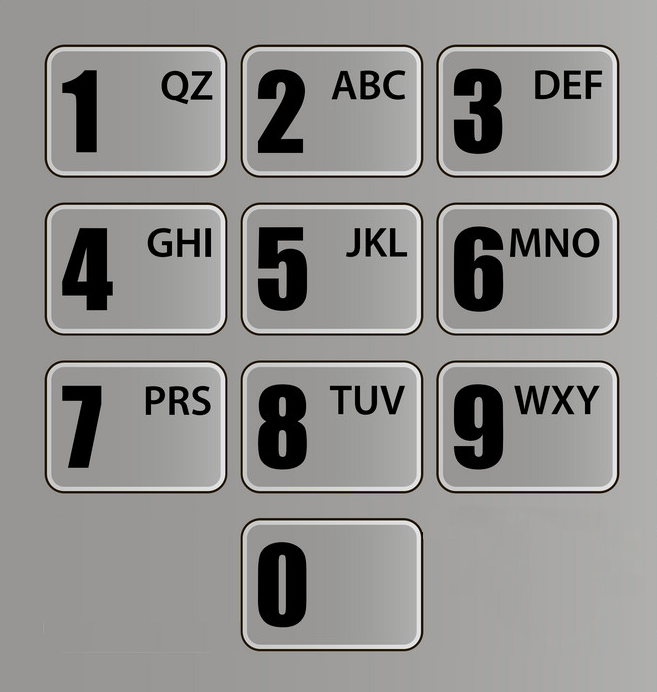 Fridge Keypad Step 3 WRONG
You press the third and last digit. The keypad gives a BZZT.
Looks like the code entered was incorrect. Maybe you should look at the microscope slide again?
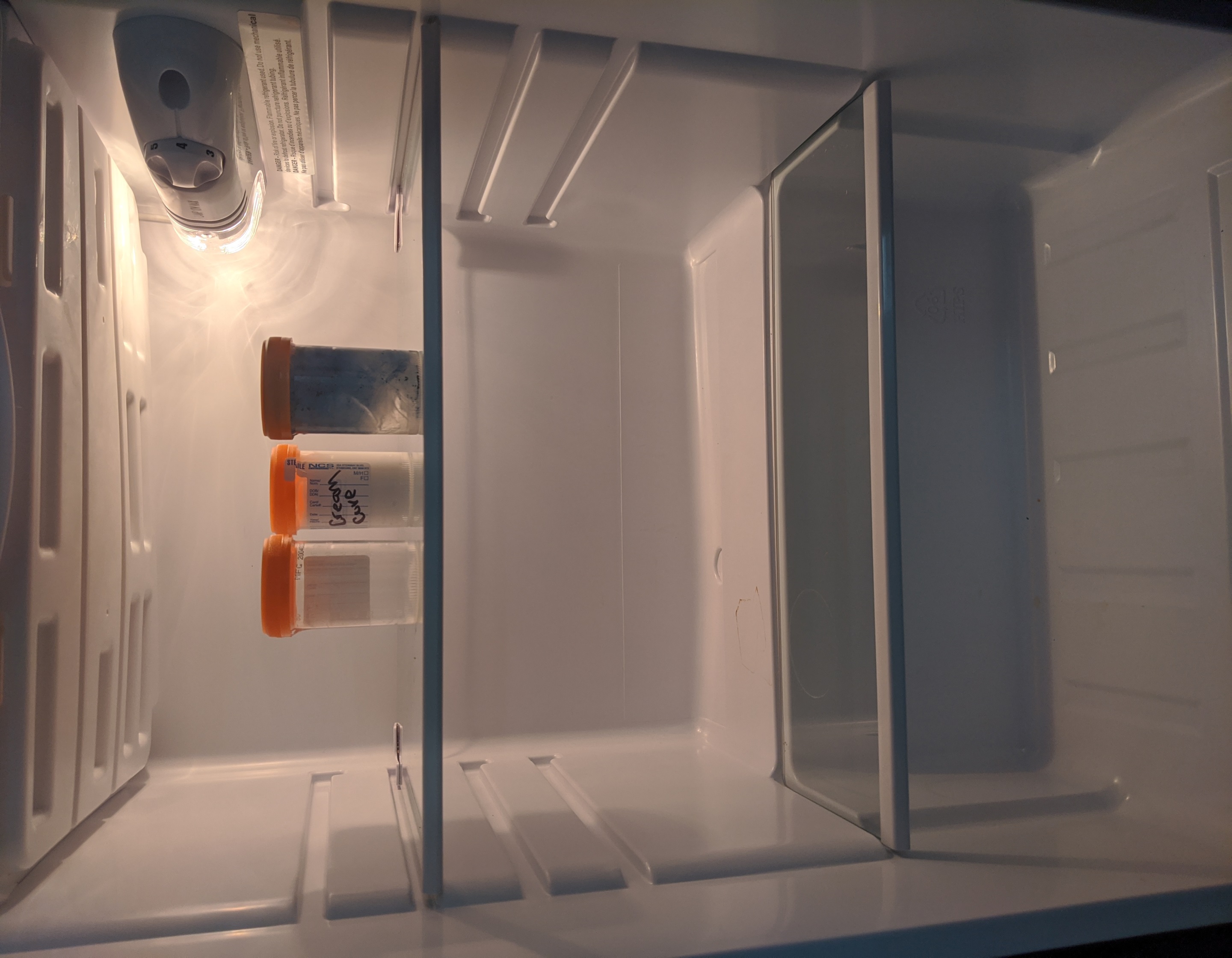 Fridge Success celebration
The code worked! You open the fridge and can see the cream cure in a container in the fridge. You carefully grab the container and close the fridge.
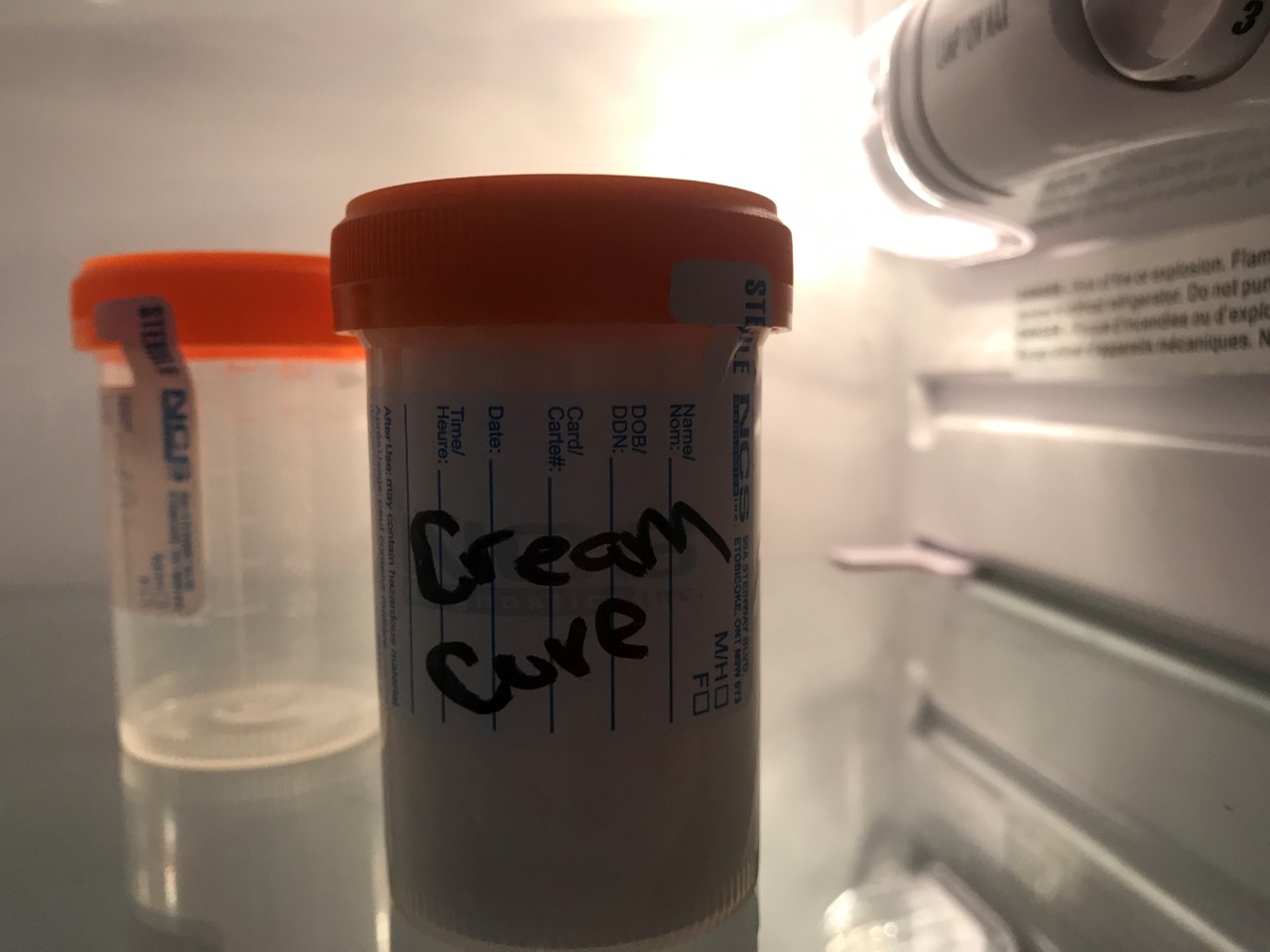 Cream: How to use
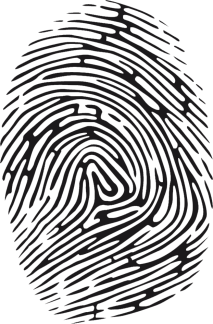 You read the label. “Apply a small droplet to an affected area, recovery should begin in 1 hour” you close the fridge and return to the lab. 
Is that a fingerprint slightly visible on the lid?
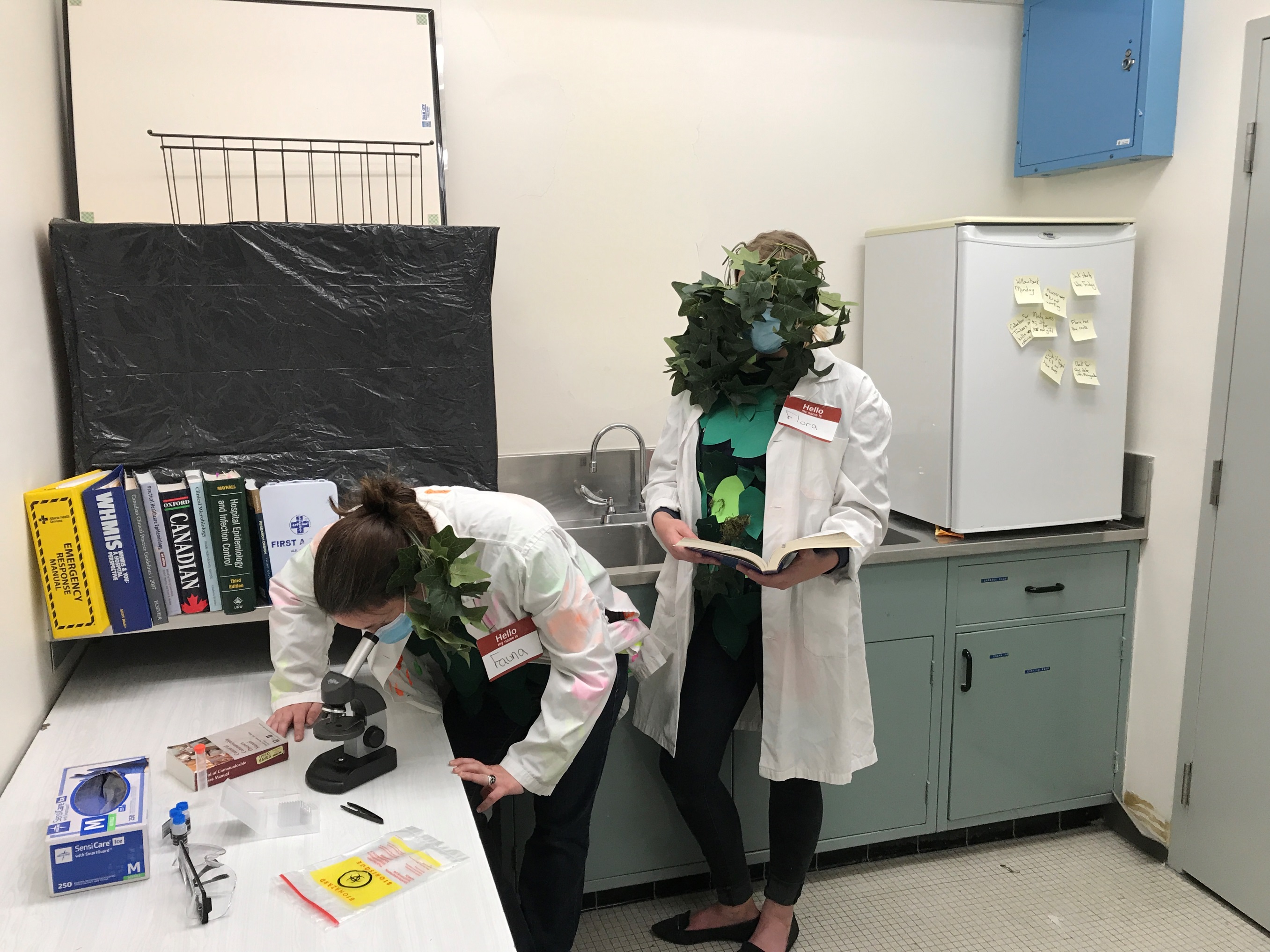 Cream exited fridge
Alright I’ve got the cream! Now I just need to get the cream out of the building without turning into a tree myself. I better not slip up now!
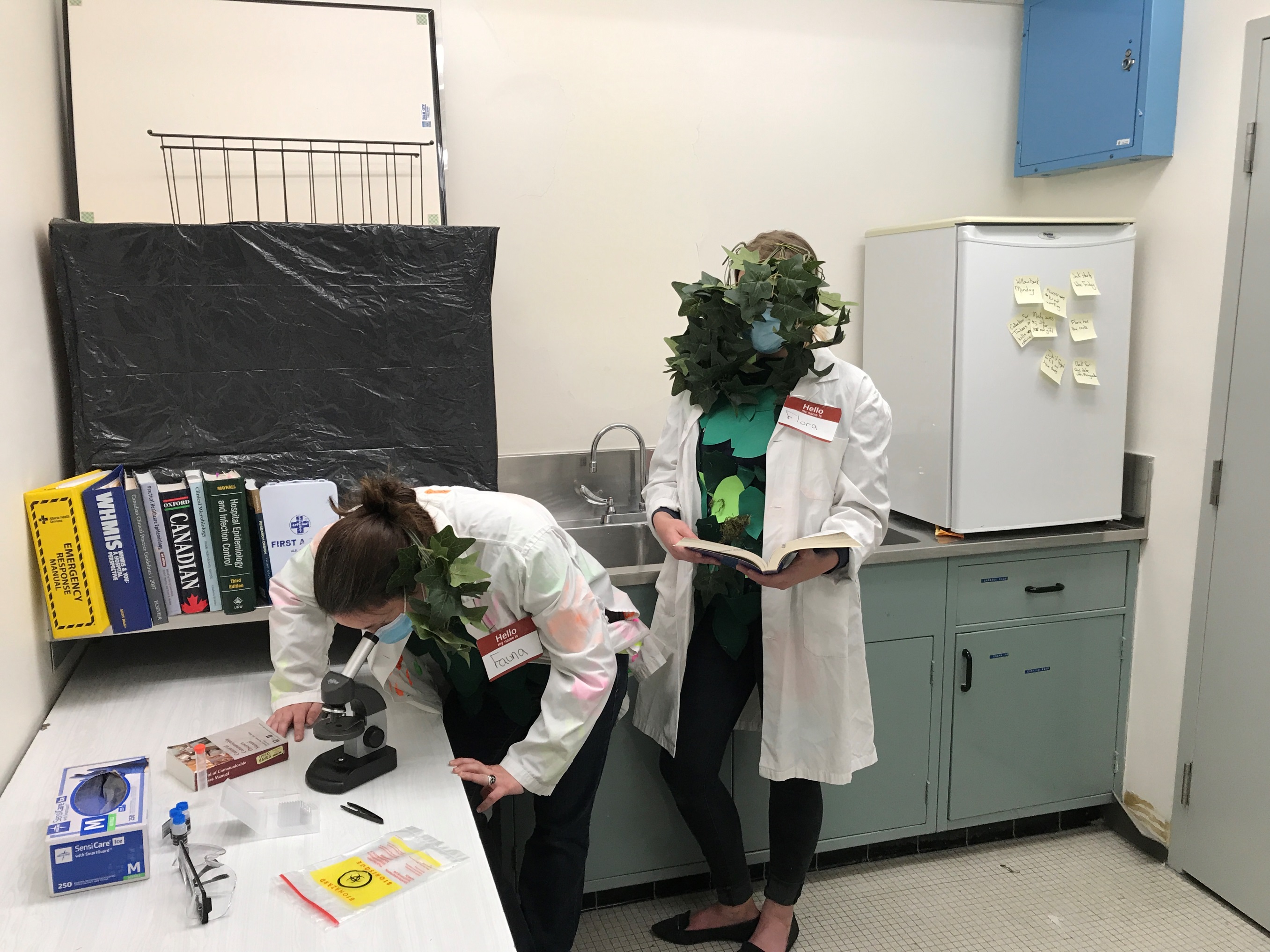 Cream Exit fridge clickable
Leave Lab
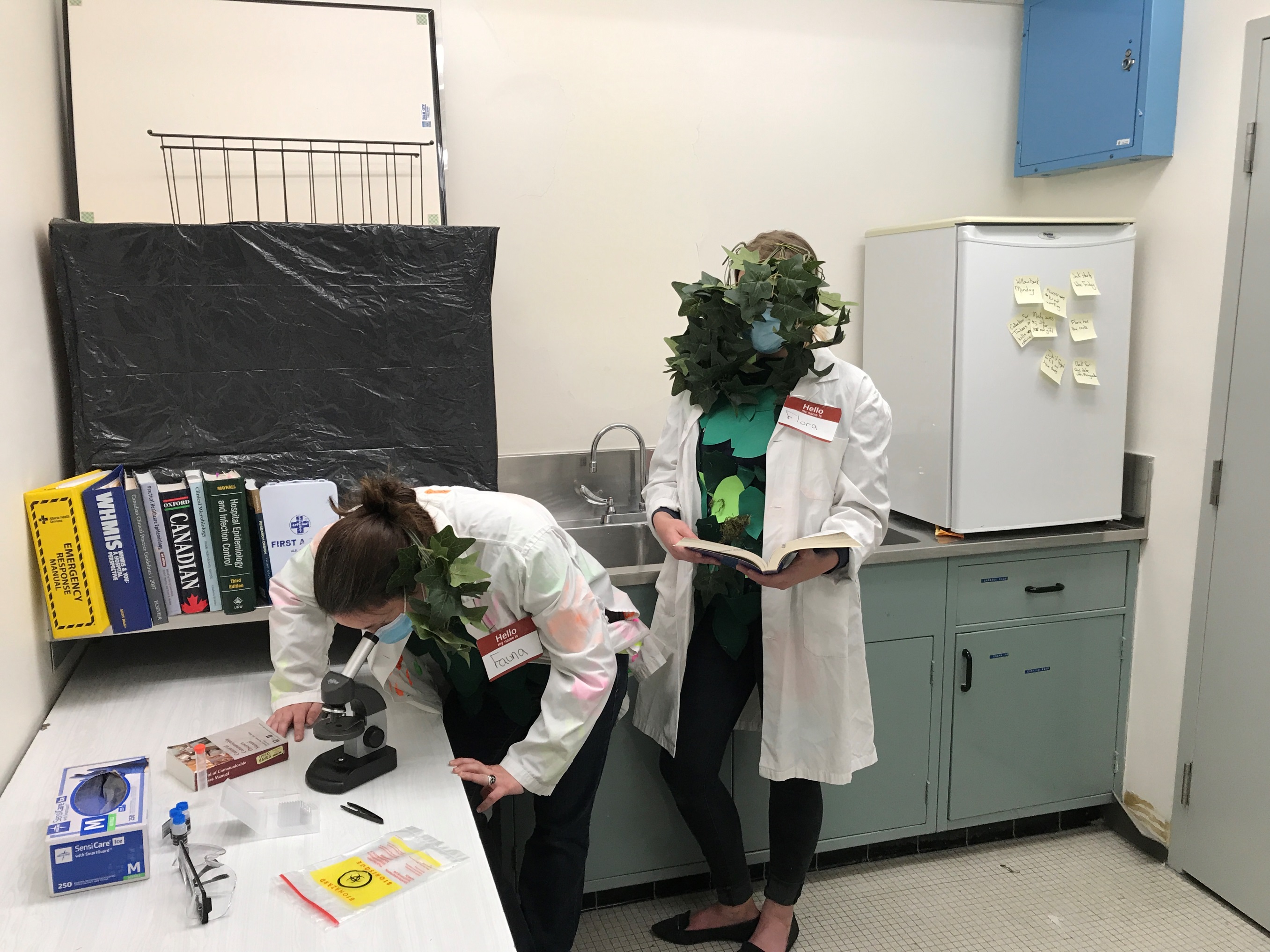 Cream lab click dialogue
You glance around the lab. But you have the cream already, there is nothing on the lab counters or fridge for you except to leave.
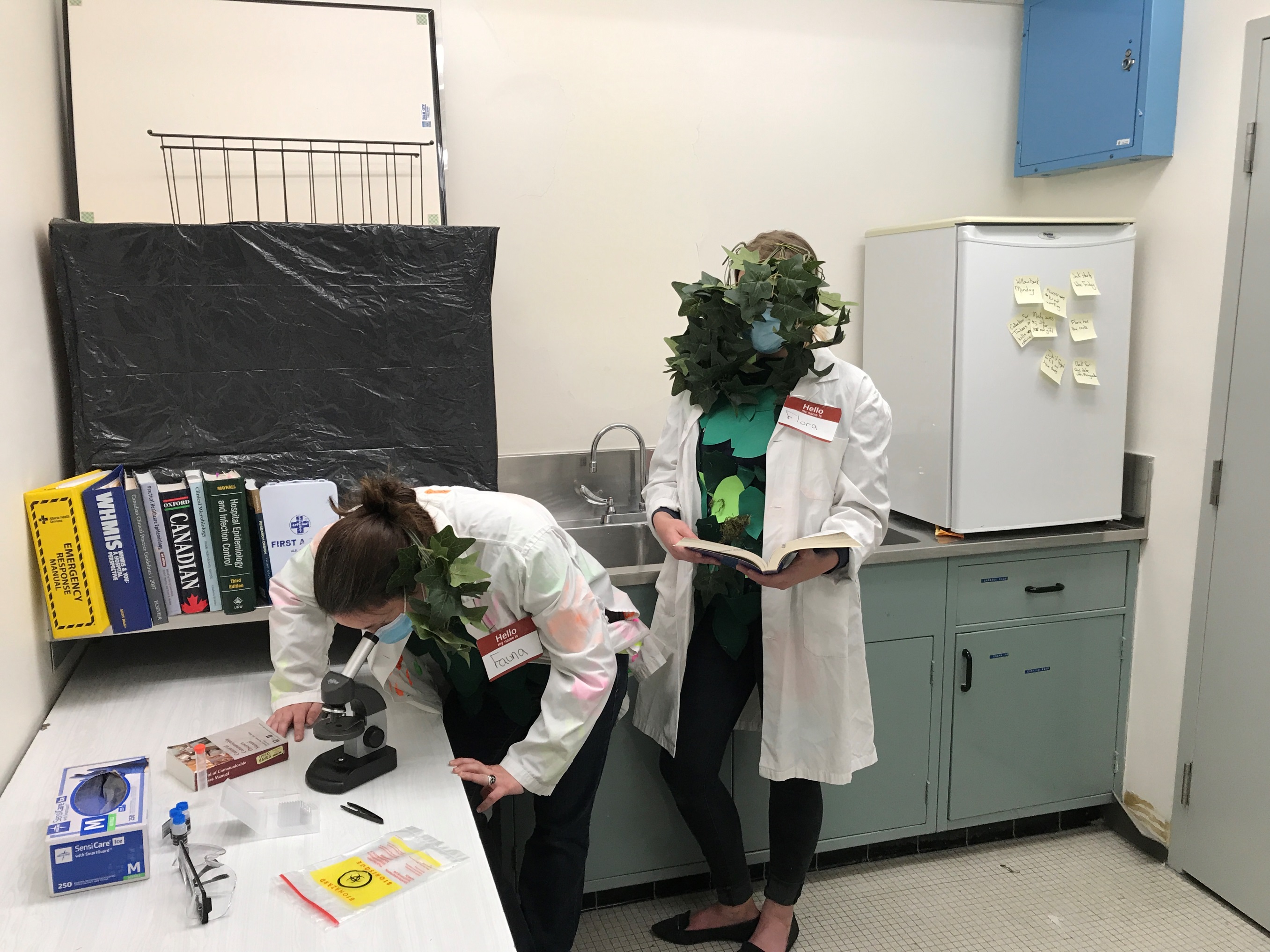 Apply cream dialogue
You carefully open the cream and put some on a small tongue depressor you find nearby. You spread the cream on the hands of each Fauna and Flora. There! That should get them on the road to recovery! You still need to leave the lab though so the cream can be brought to the other patients!
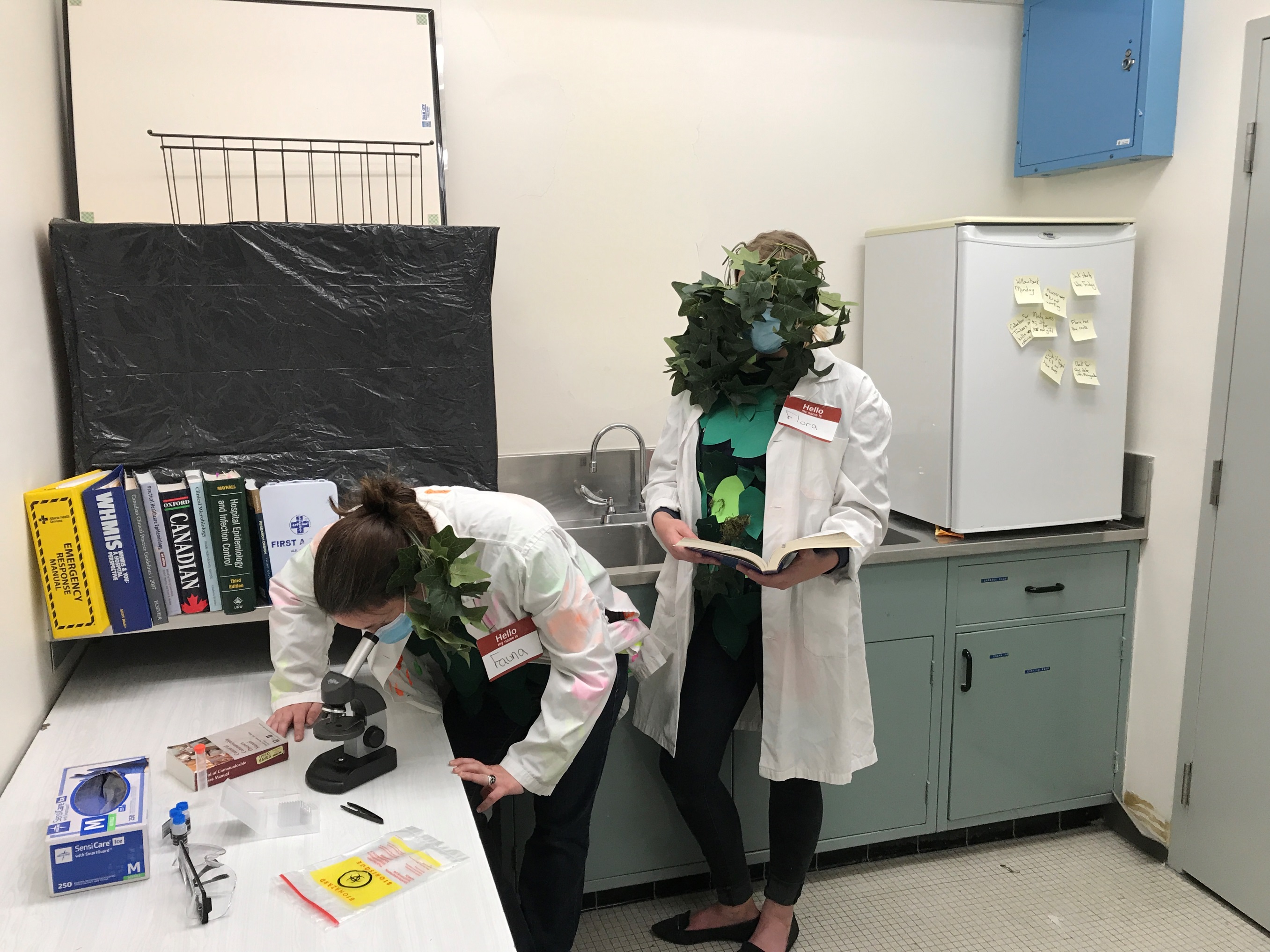 Cream applied clickable
Leave Lab
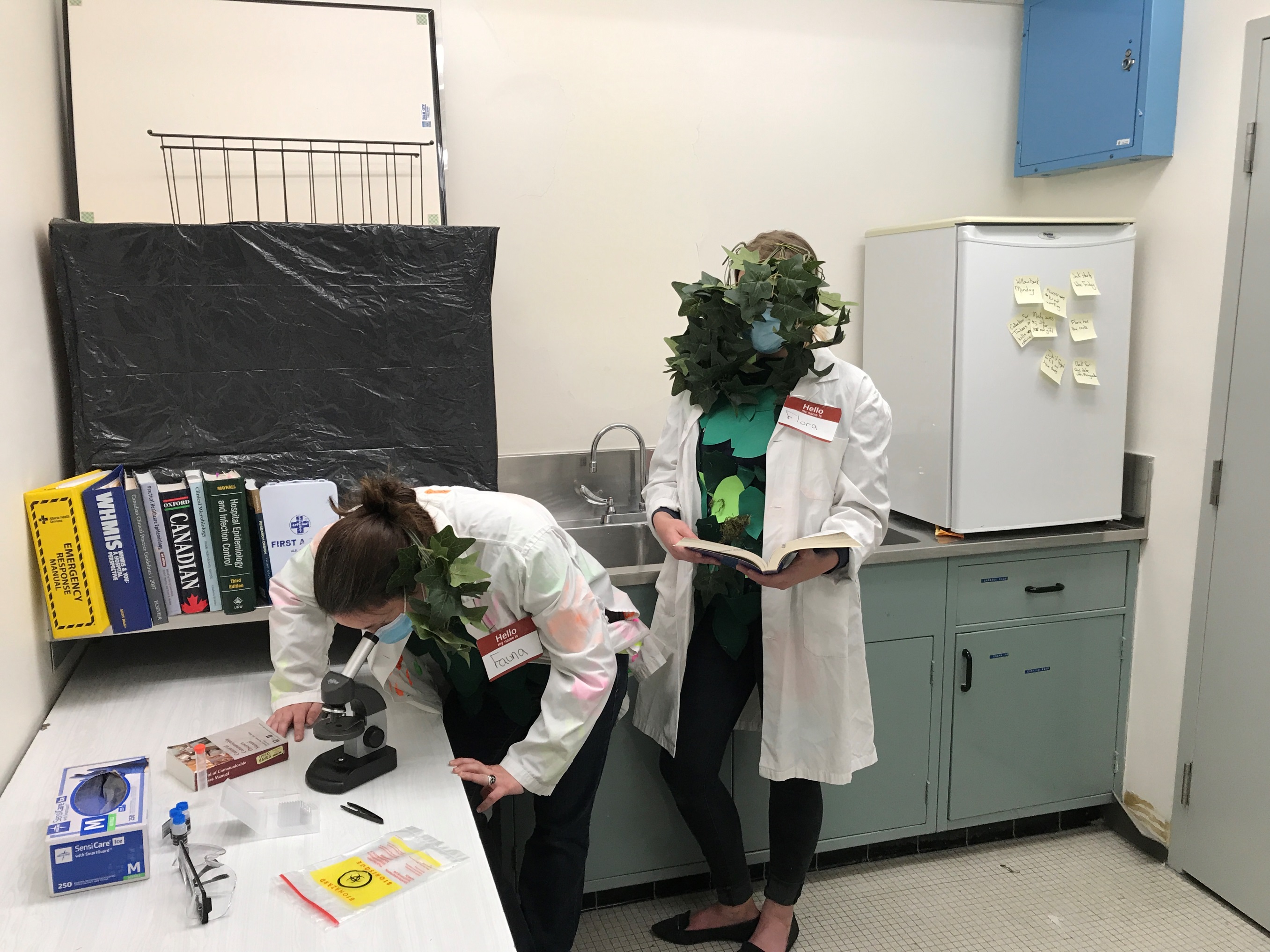 Cream APPLIED lab click dialogue
You glance around the lab. But you have the cream already, and applied some to the people here, there is nothing else here for you can do here except leave.
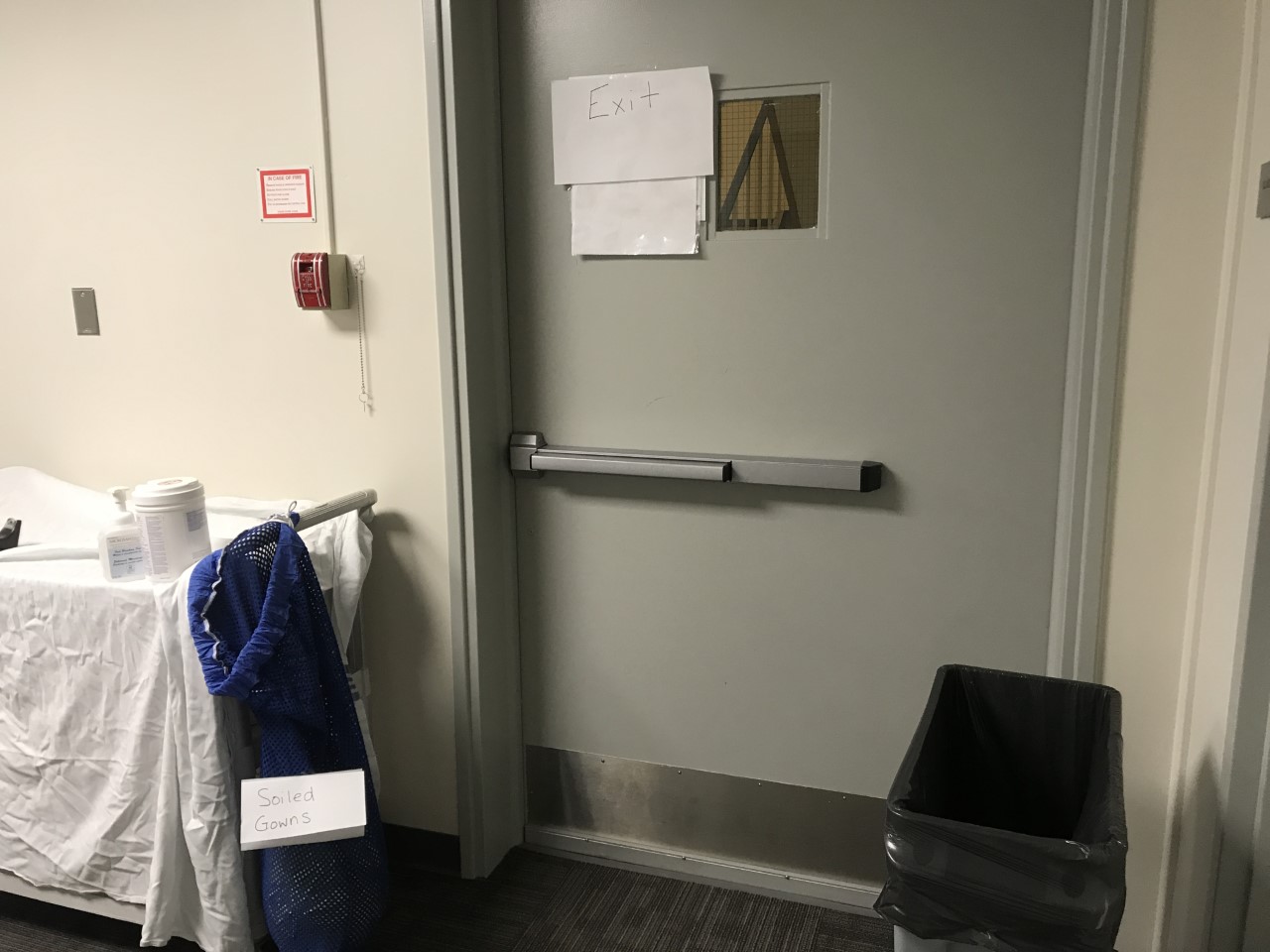 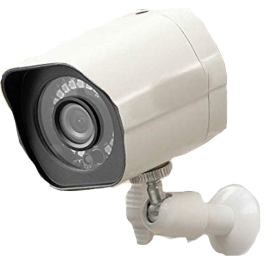 SCENE 4 FINAL PUZZLE EXIT DOFFING
You head towards the exit. There is a door with a camera identical to the one you needed to pass into the lab. You try the door, but it’s locked and get the same song and dance from this camera:
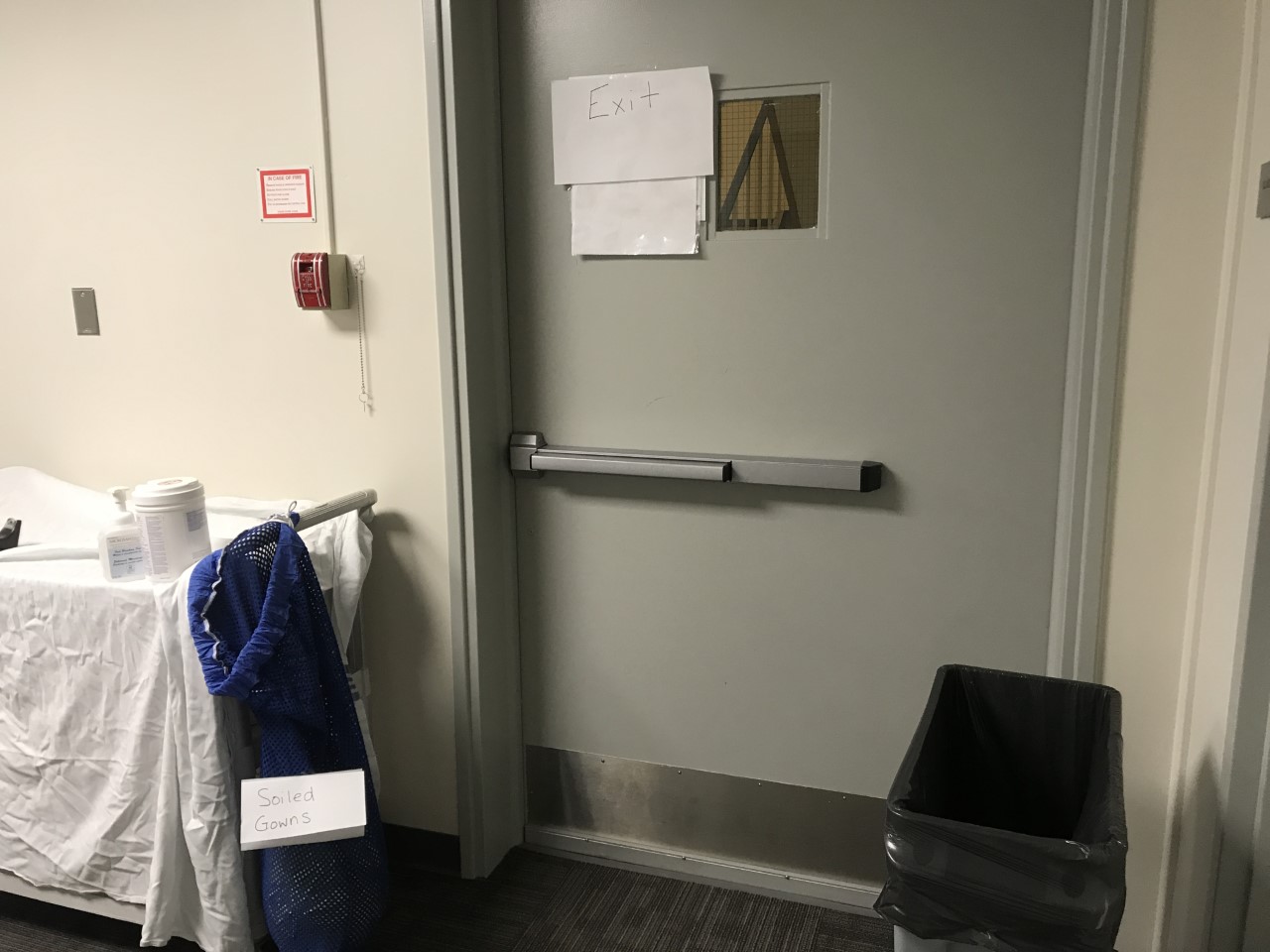 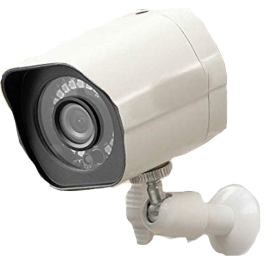 SCENE 4 CAMERA DIALOGUE
“Lab PPE is not to be worn outside of laboratory area. Please follow proper doffing procedure and remove all PPE before exiting laboratory area.”
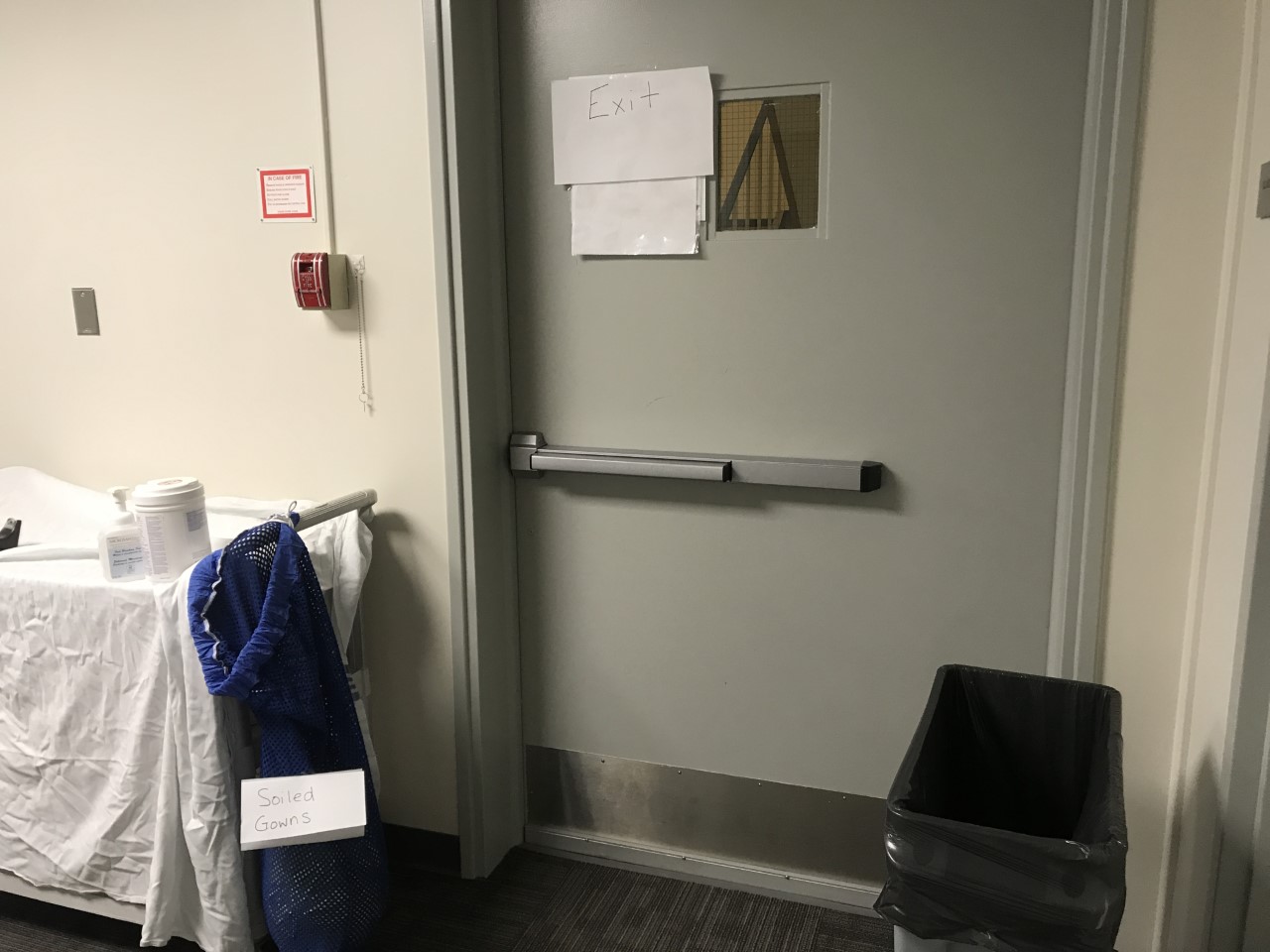 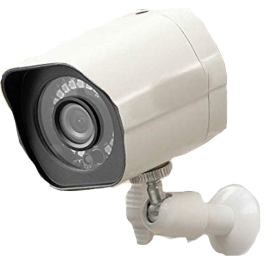 SCENE 4 Camera Dialogue 2
Isn’t having the exit locked a fire hazard? Alright fine then, this is the last hurdle. Let’s check the doffing poster to make sure you do this right!
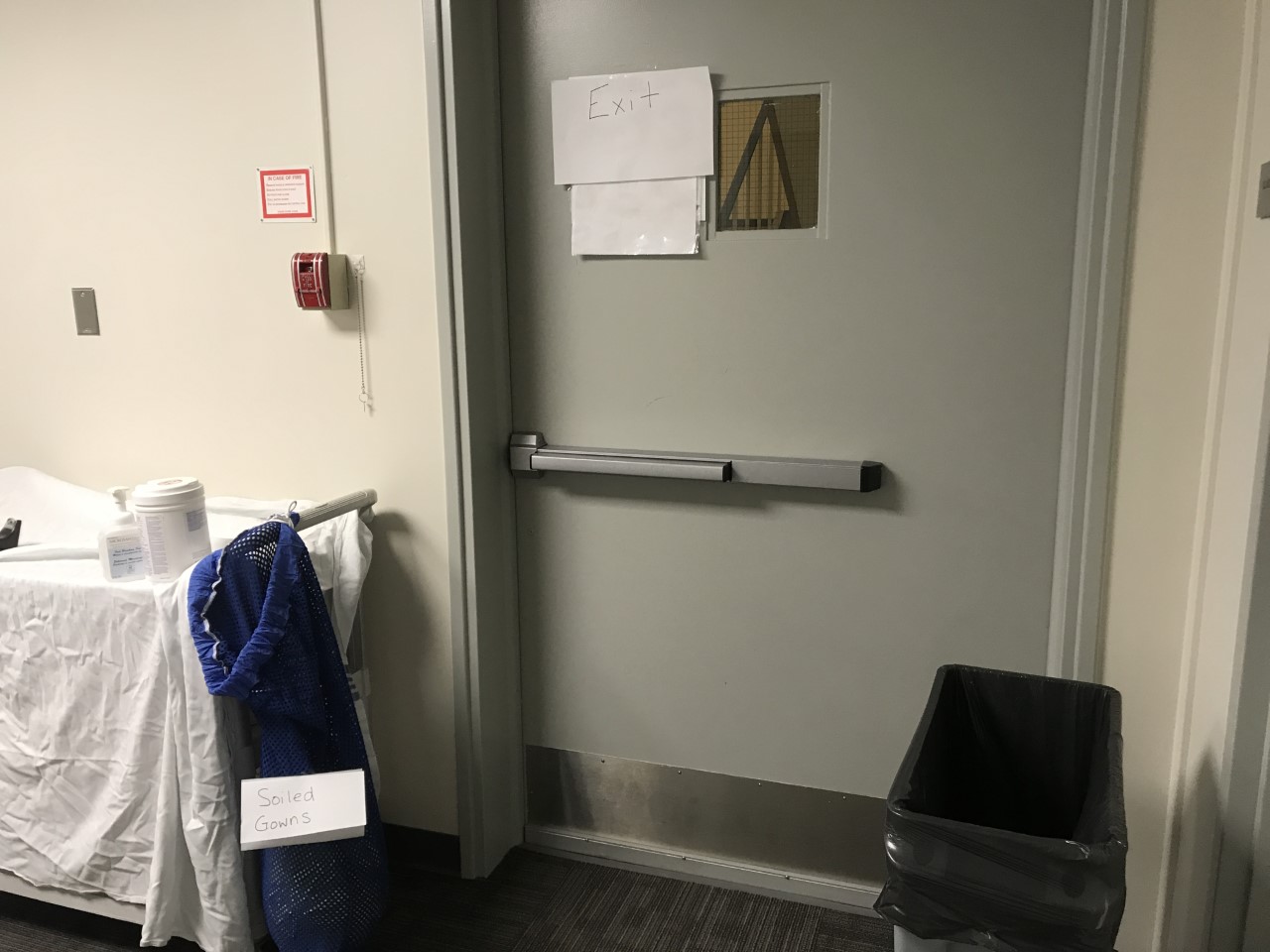 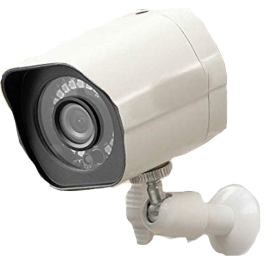 SCENE 4 Clickable
Look at Doffing Poster
Begin Doffing
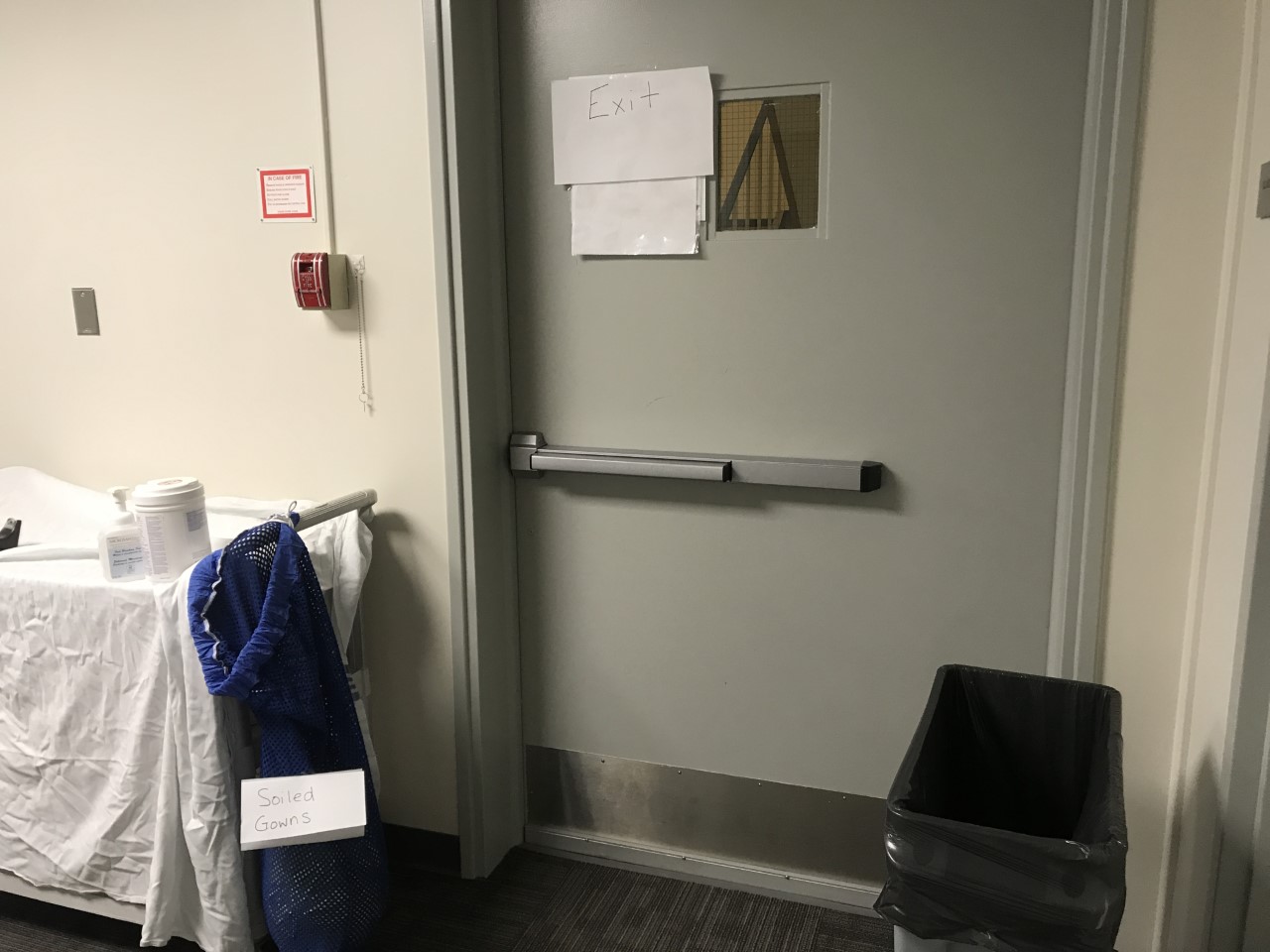 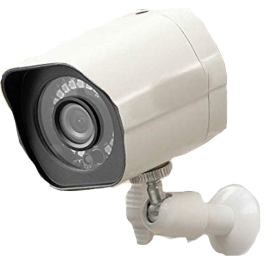 SCENE 4 Look at poster Dialogue
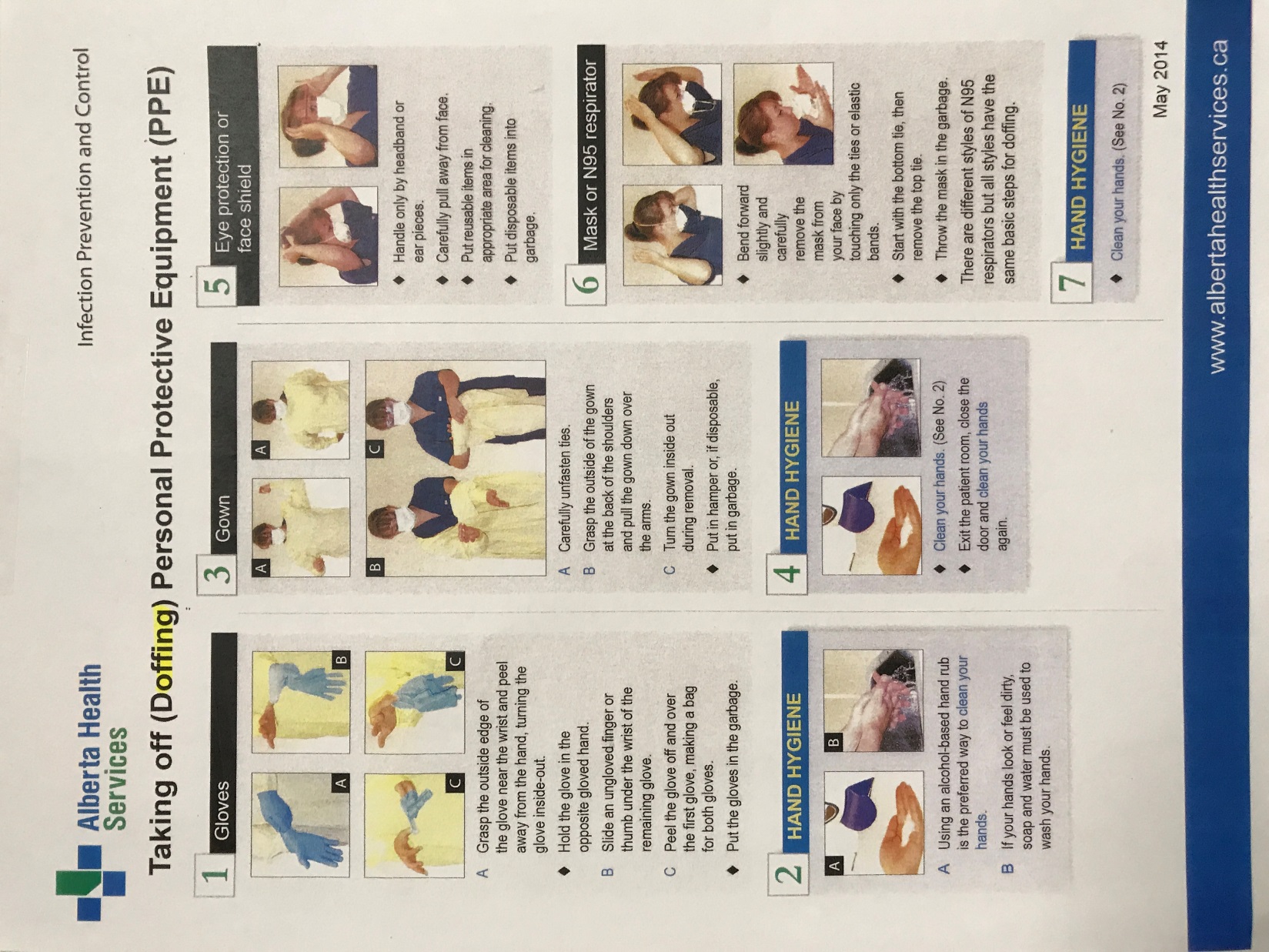 You take a look at a Doffing poster nearby. The doffing posters says to doff your gloves, and then your gown, performing hand hygiene after each step.
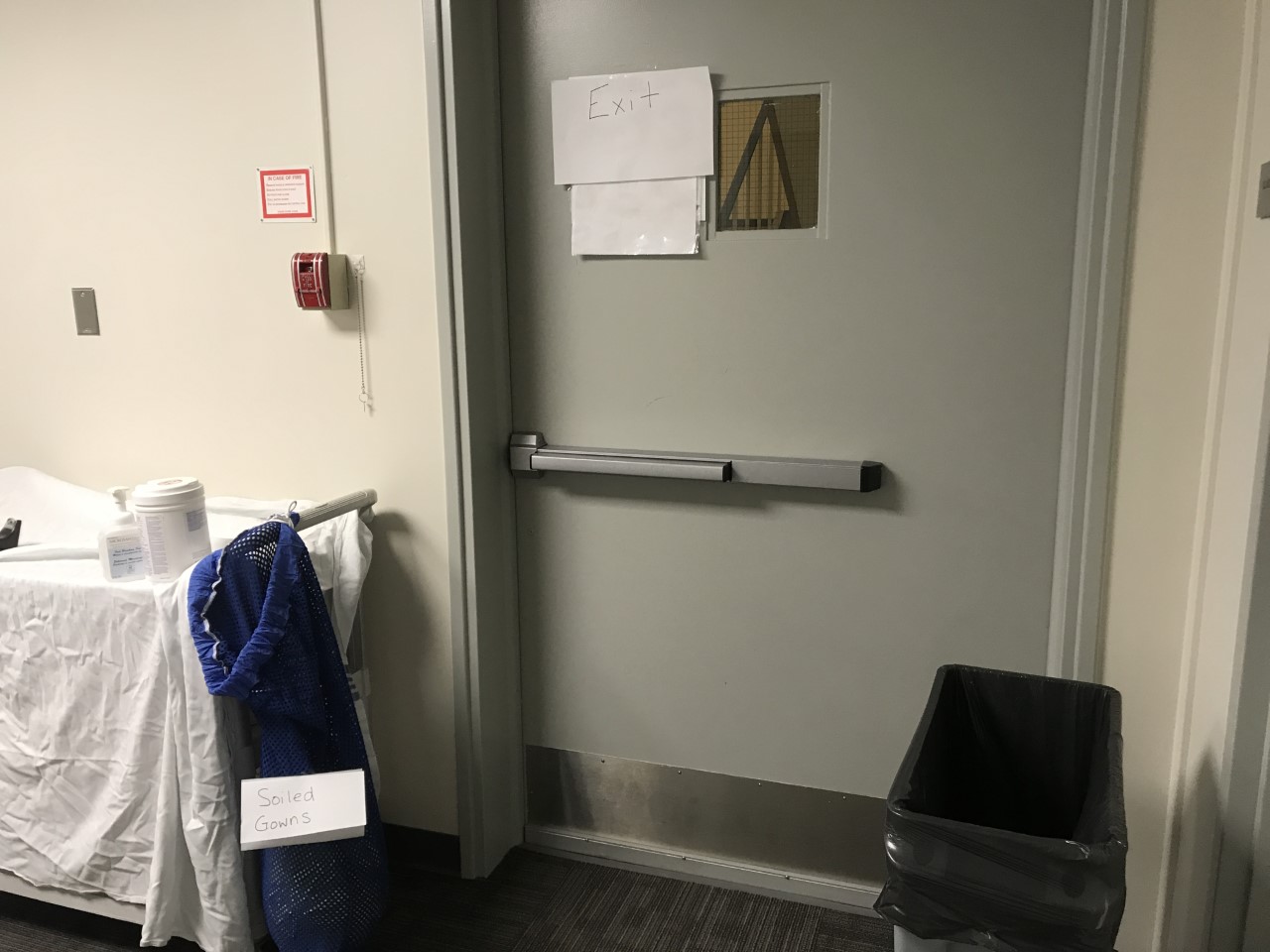 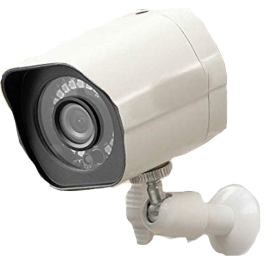 SCENE 4 Look at poster
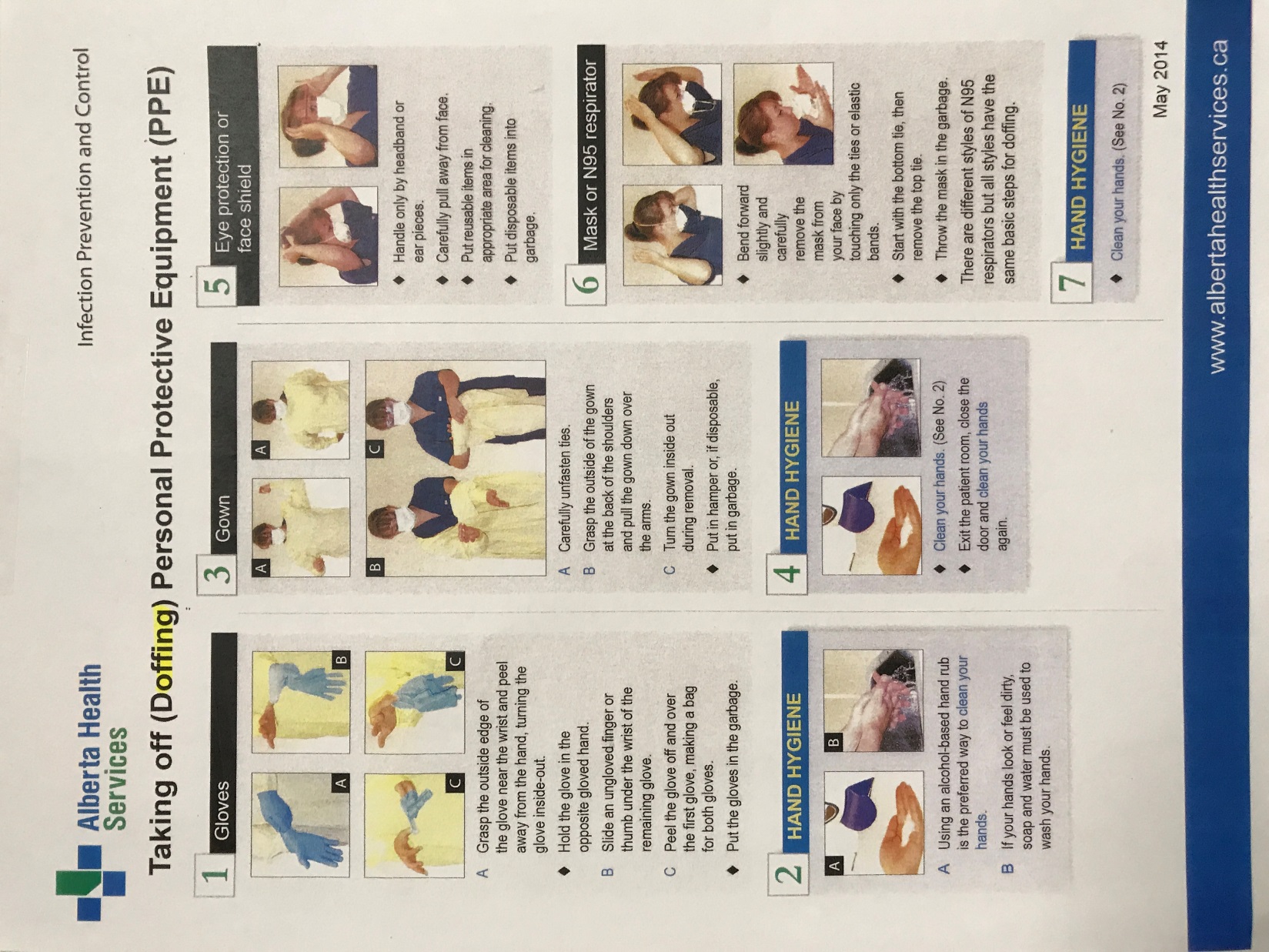 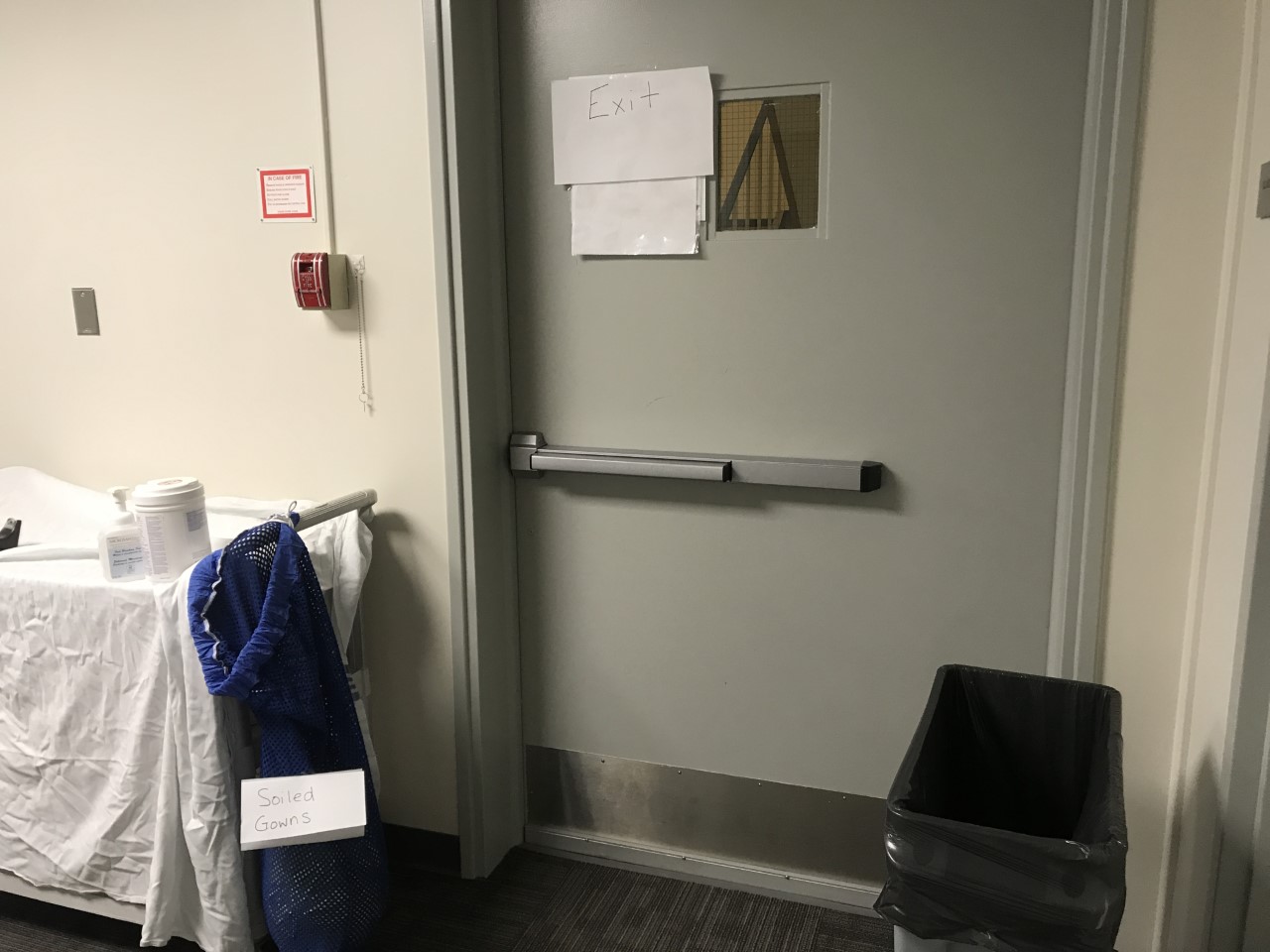 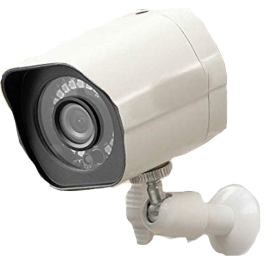 SCENE 4 Wipe Creams dialogue
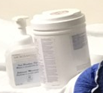 You notice some AHS approved wipes on the side by the exit. You think really hard about what has happened in the lab, and realize, what if the creams were contaminated here? You were careful about not having skin contact with anything, including the microscope, but what if the cream container was also contaminated? You grab a wipe and wipe down the container. There that should make sure I’m safe!
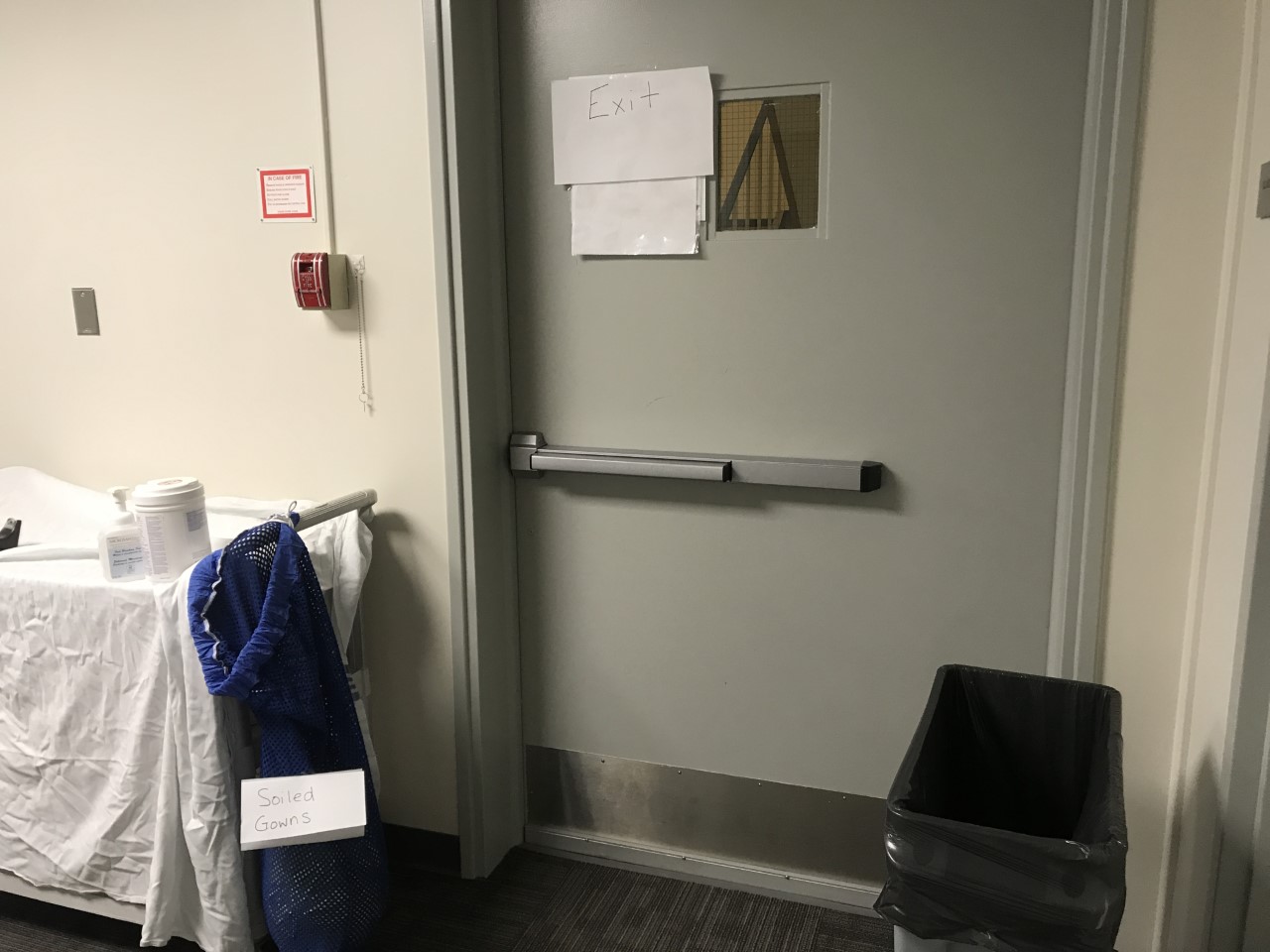 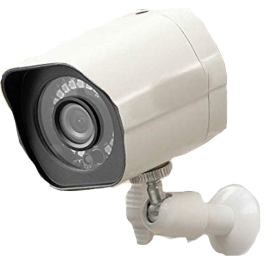 SCENE 4 Doffing Begin
Perform Hand Hygiene
Doff Gloves
Doff Gown
Try Exit Door
Select the action you wish to perform.
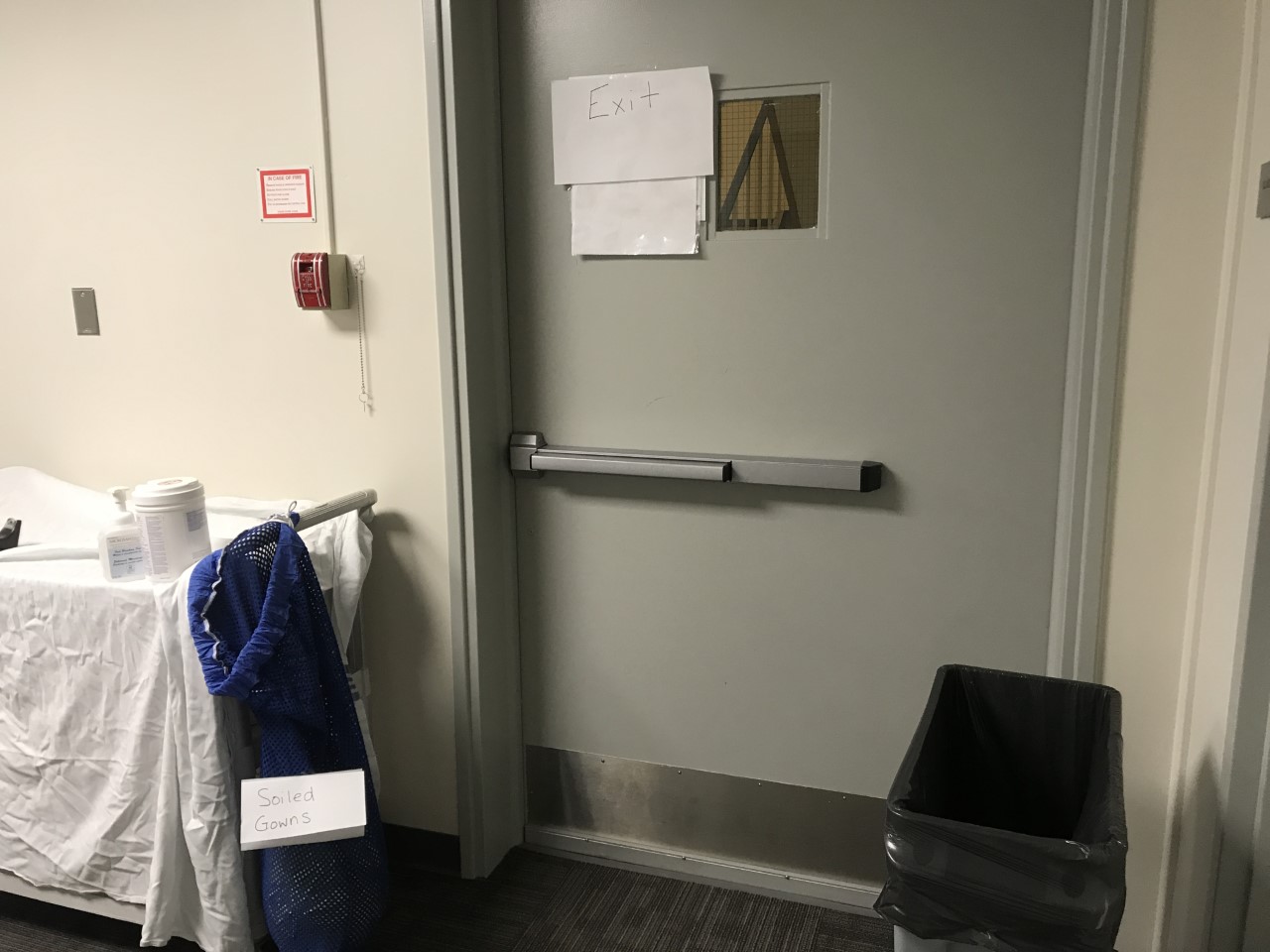 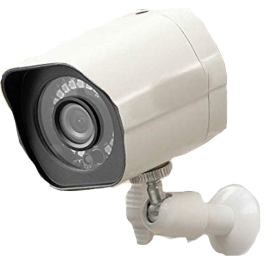 Doffing Correct Gloves
Start over
Perform Hand Hygiene
Doff Gown
Try Exit Door
You doff your gloves.
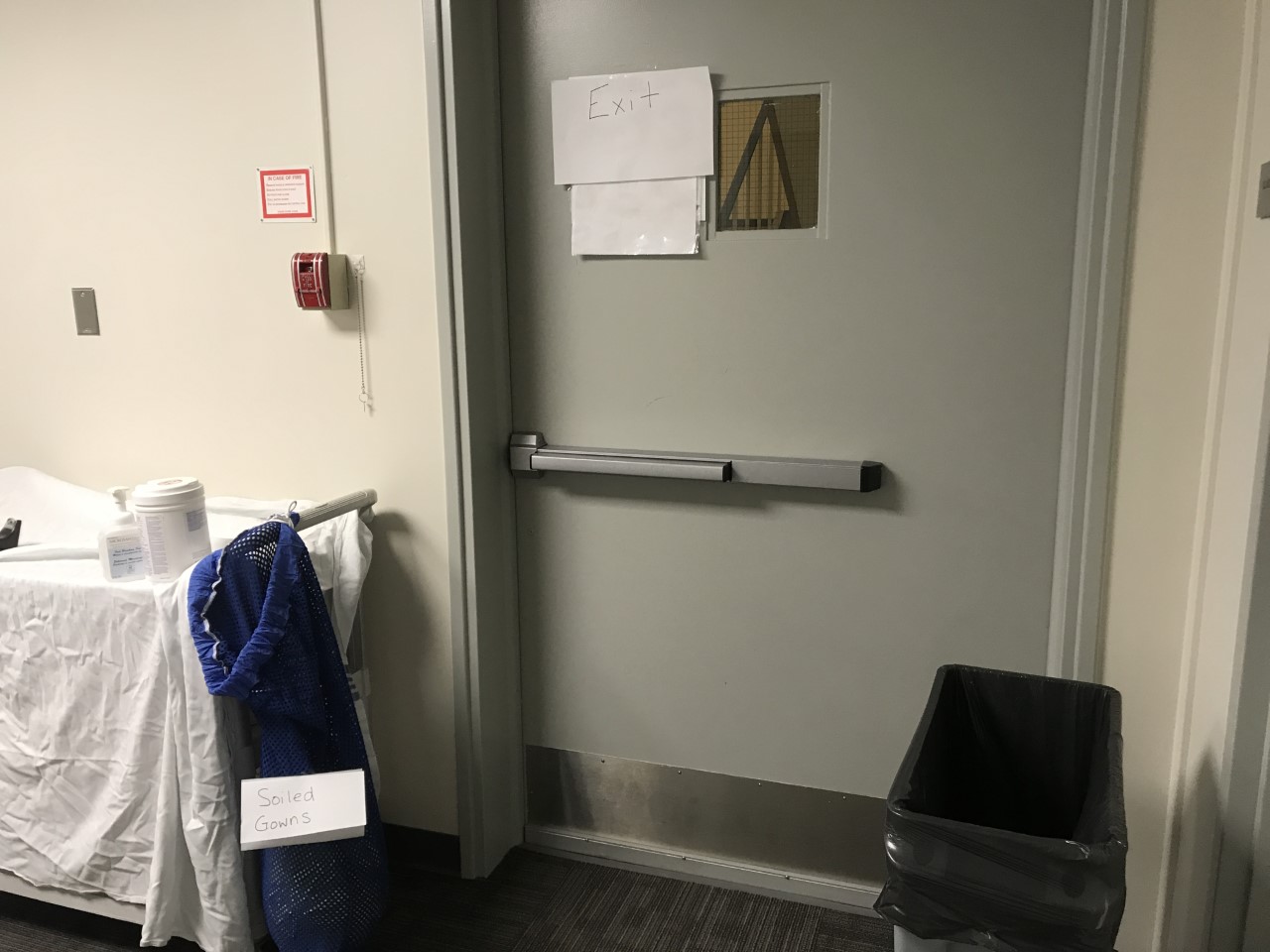 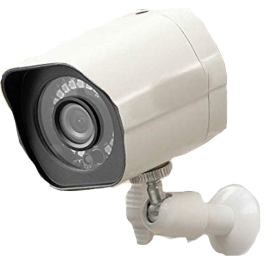 Doffing Correct gloves-HH
Start over
Perform Hand Hygiene
Doff Gown
Try Exit Door
You perform hand hygiene.
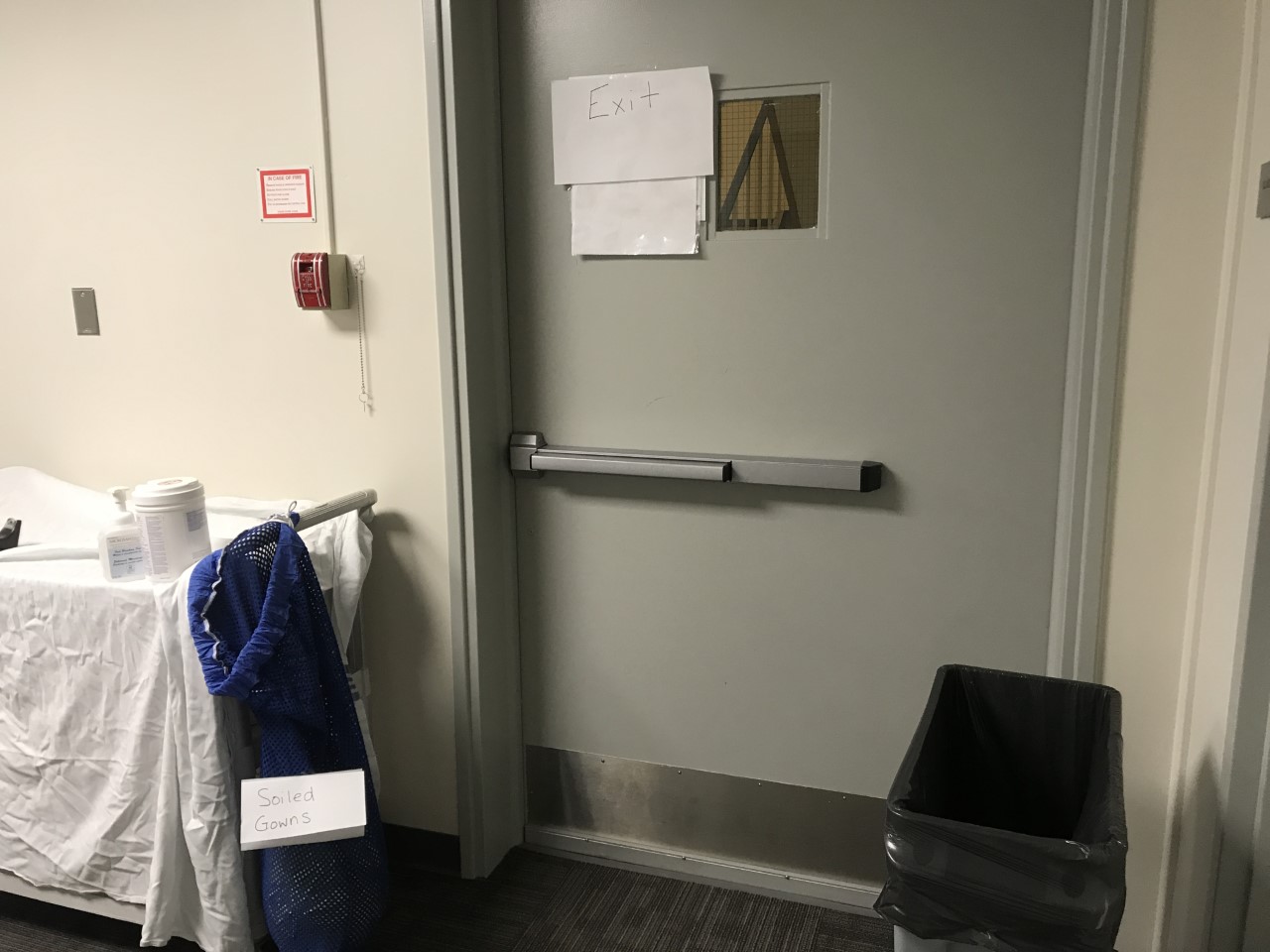 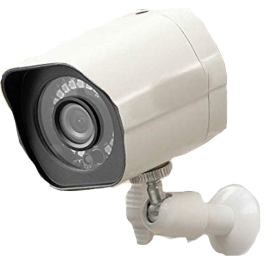 Doffing Correct gloves-HH-Gown
Start over
Perform Hand Hygiene
Try Exit Door
You doff your gown.
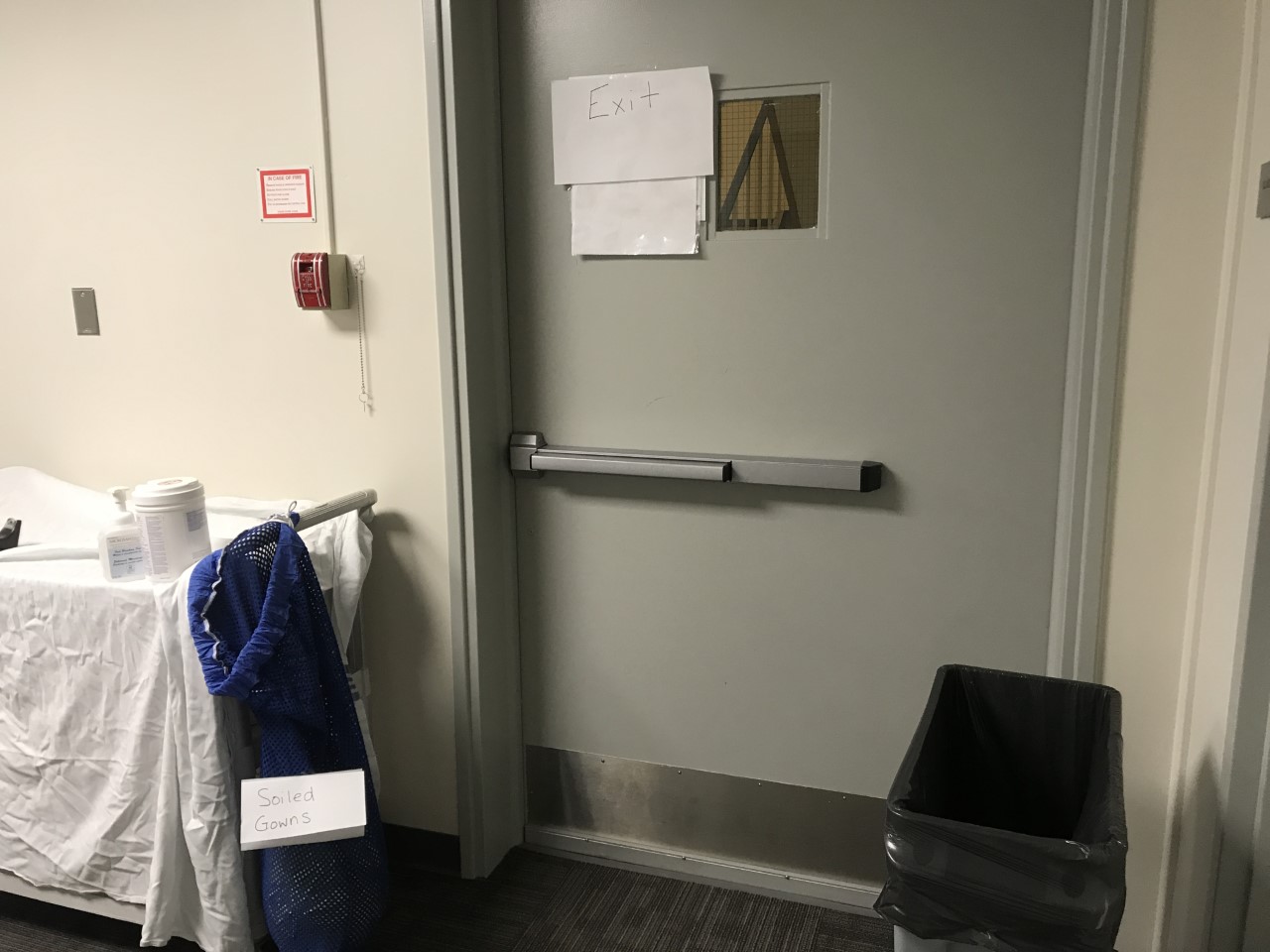 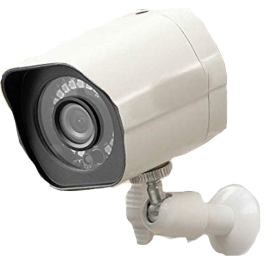 Doffing Correct gloves-HH-Gown-HH
Start over
Perform Hand Hygiene
Try Exit Door
You perform hand hygiene.
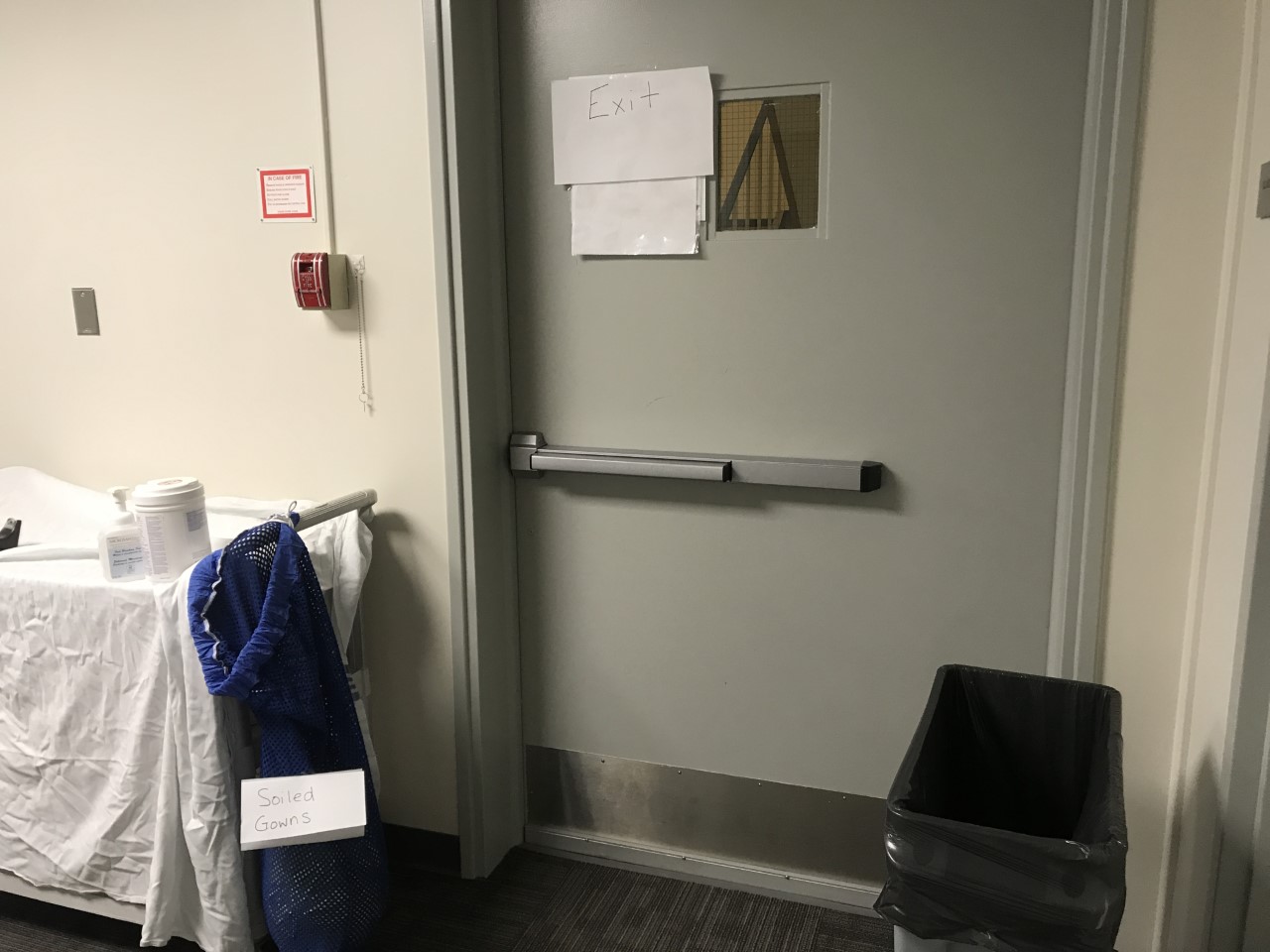 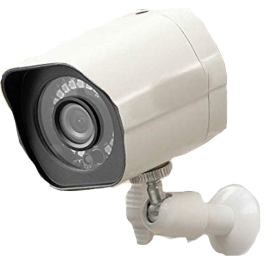 Doffing InCorrect HH
Start over
Perform Hand Hygiene
Doff Gloves
Doff Gown
Try Exit Door
You perform hand hygiene on your gloves.
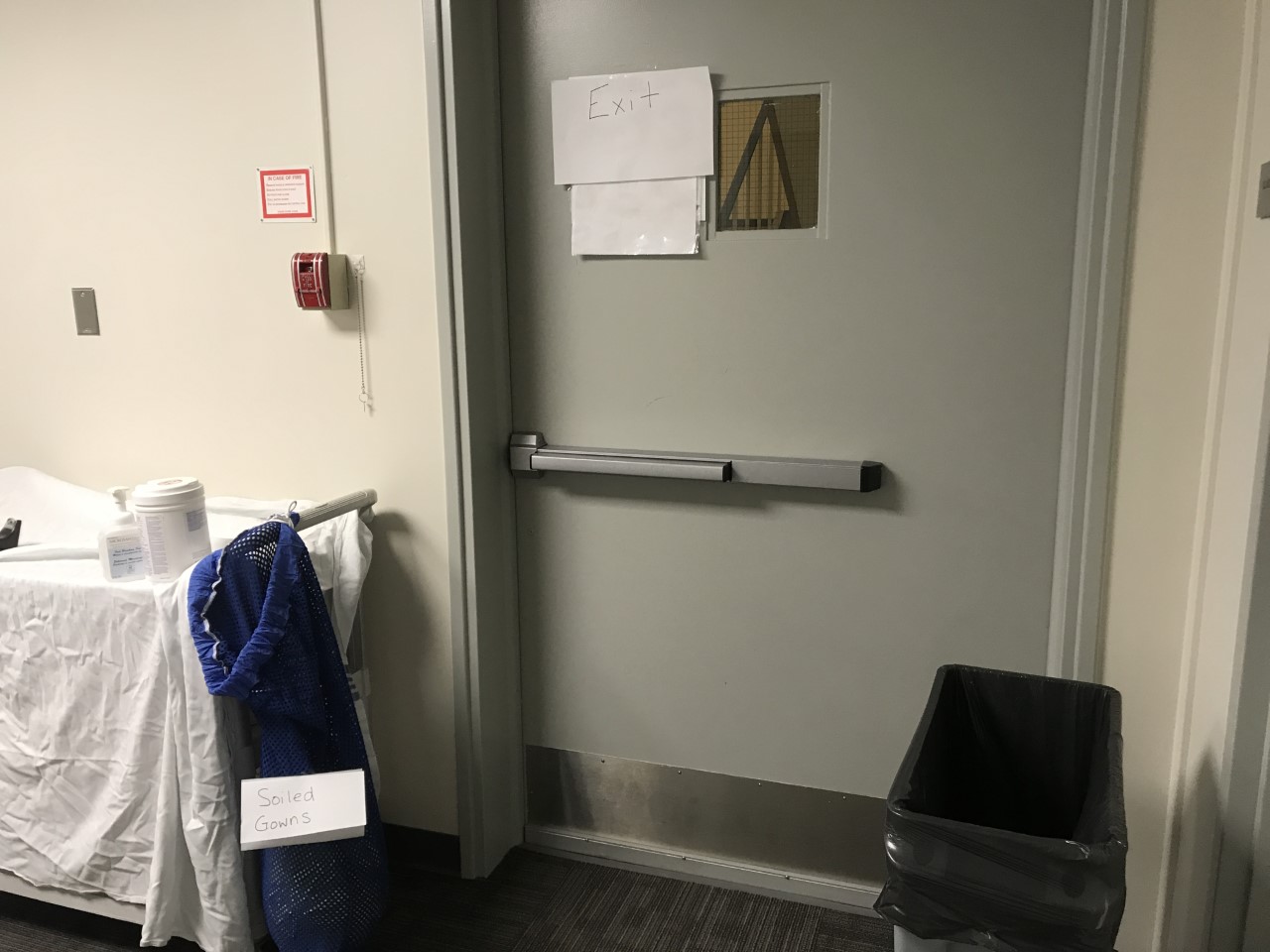 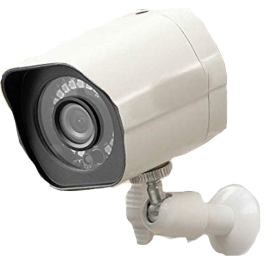 Doffing InCorrect Gloves
Start over
Perform Hand Hygiene
Doff Gown
Try Exit Door
You doff your gloves.
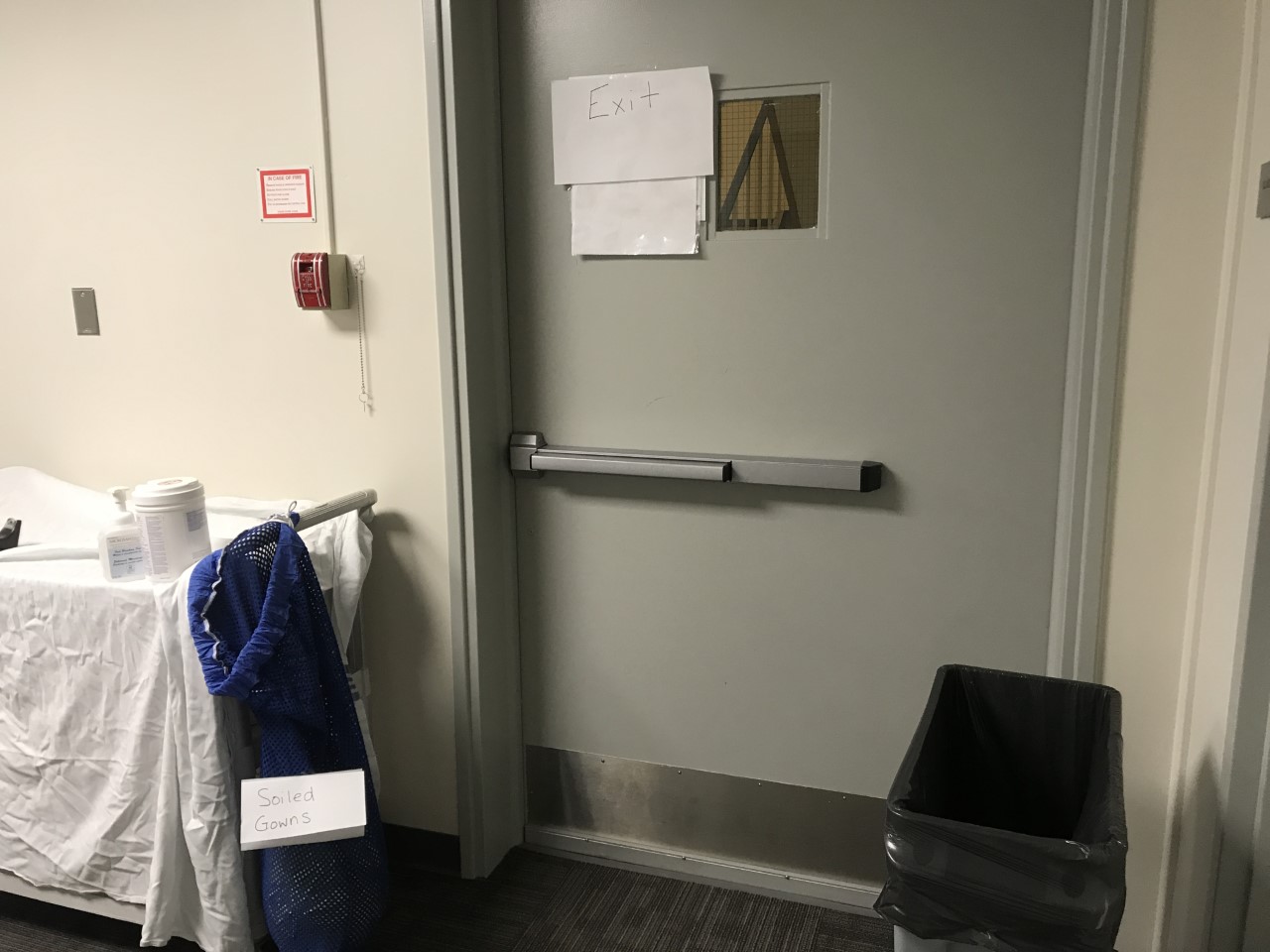 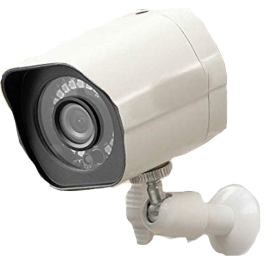 Doffing InCorrect  Gloves HH
Start over
Perform Hand Hygiene
Doff Gown
Try Exit Door
You perform hand hygiene.
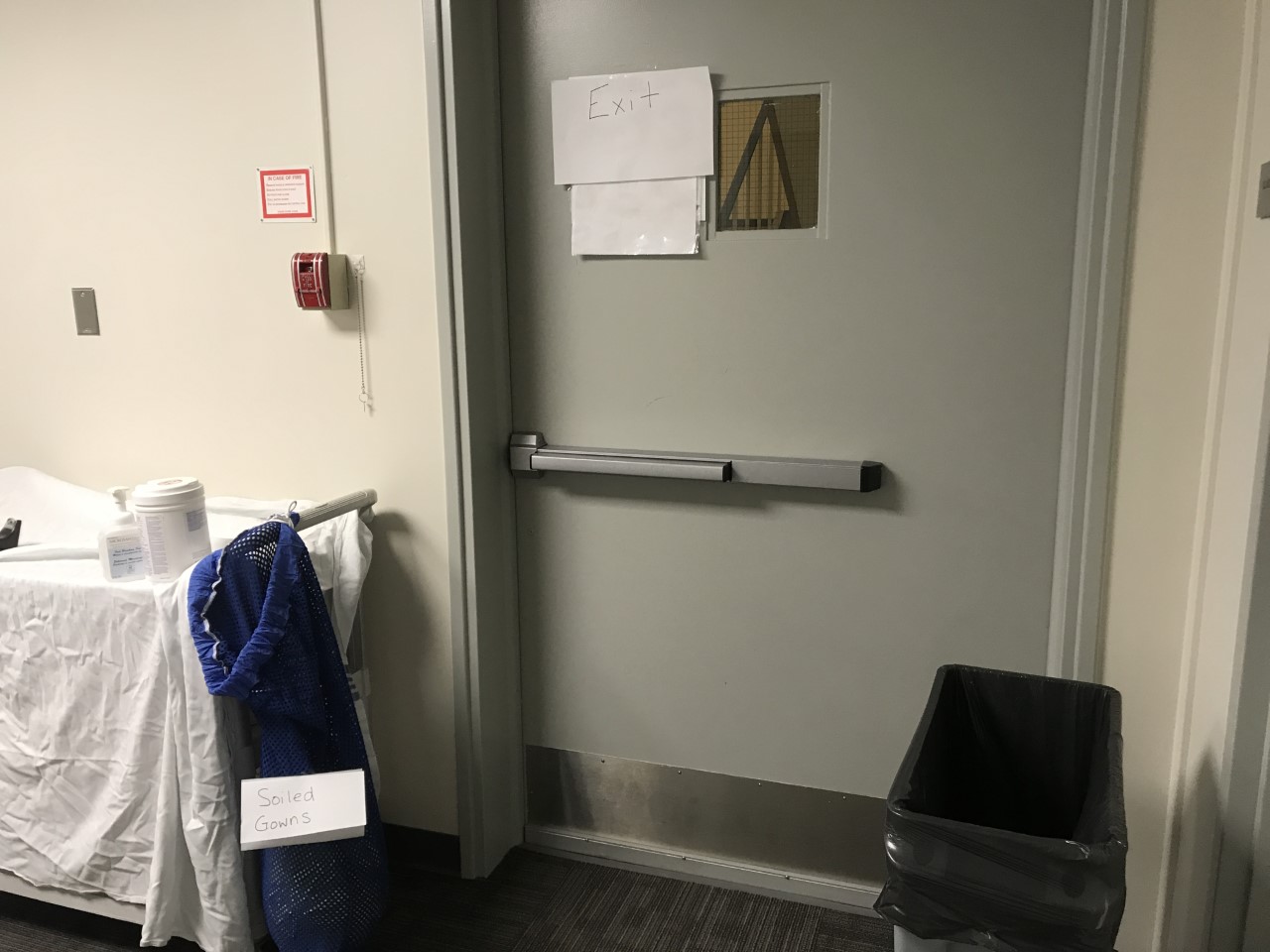 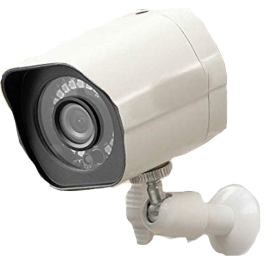 Doffing InCorrect Gloves  Gown
Start over
Perform Hand Hygiene
Try Exit Door
You doff your gown.
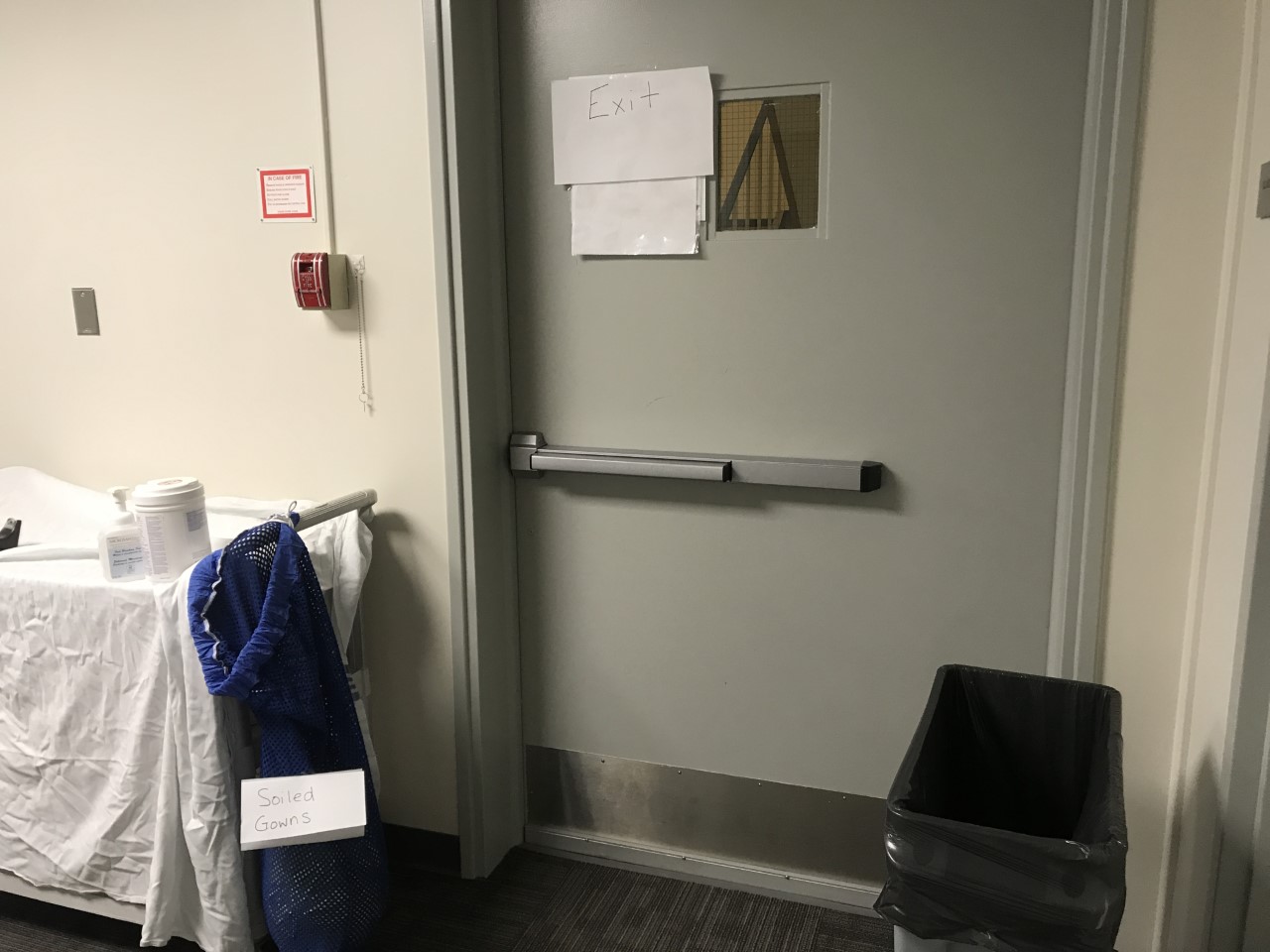 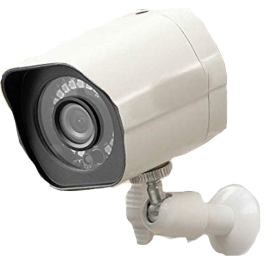 Doffing InCorrect Gloves Gown HH
Start over
Perform Hand Hygiene
Try Exit Door
You perform hand hygiene.
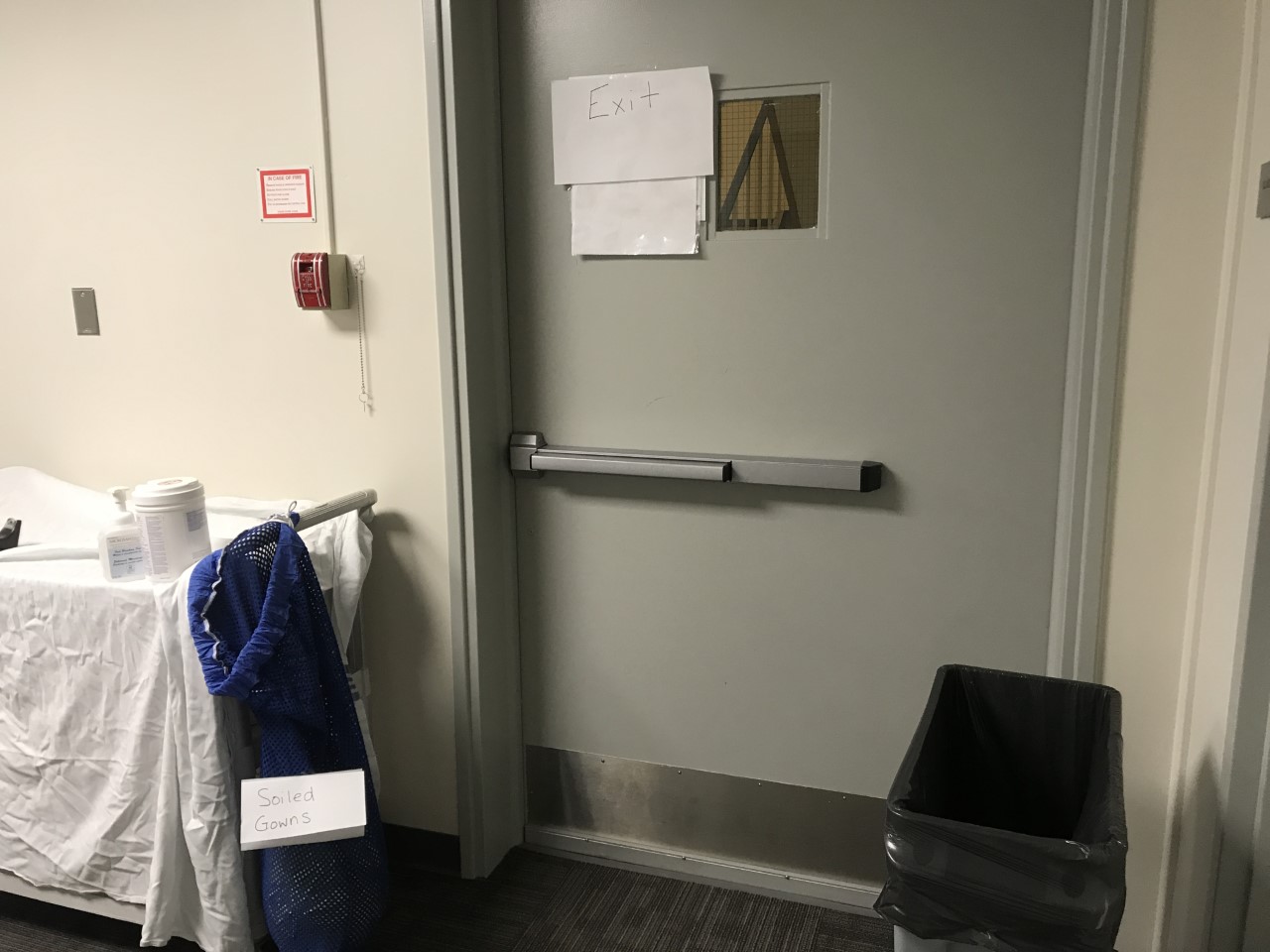 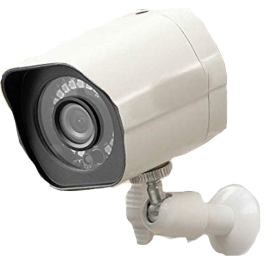 Doffing InCorrect HH GOWN
Start over
Perform Hand Hygiene
Doff Gloves
Try Exit Door
You doff your gown.
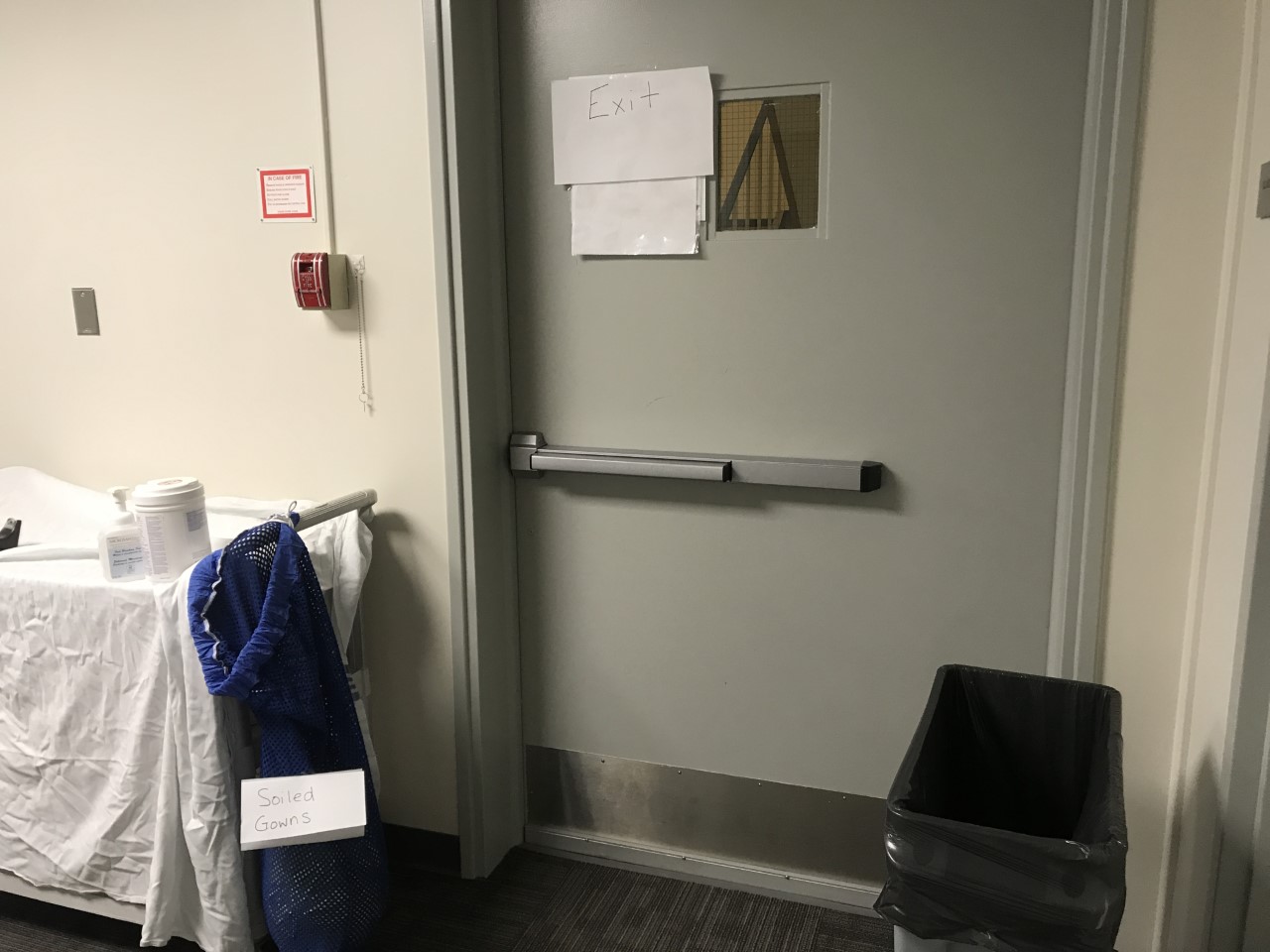 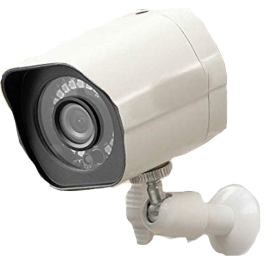 Doffing InCorrect  GOWN HH
Start over
Perform Hand Hygiene
Doff Gloves
Try Exit Door
You perform hand hygiene.
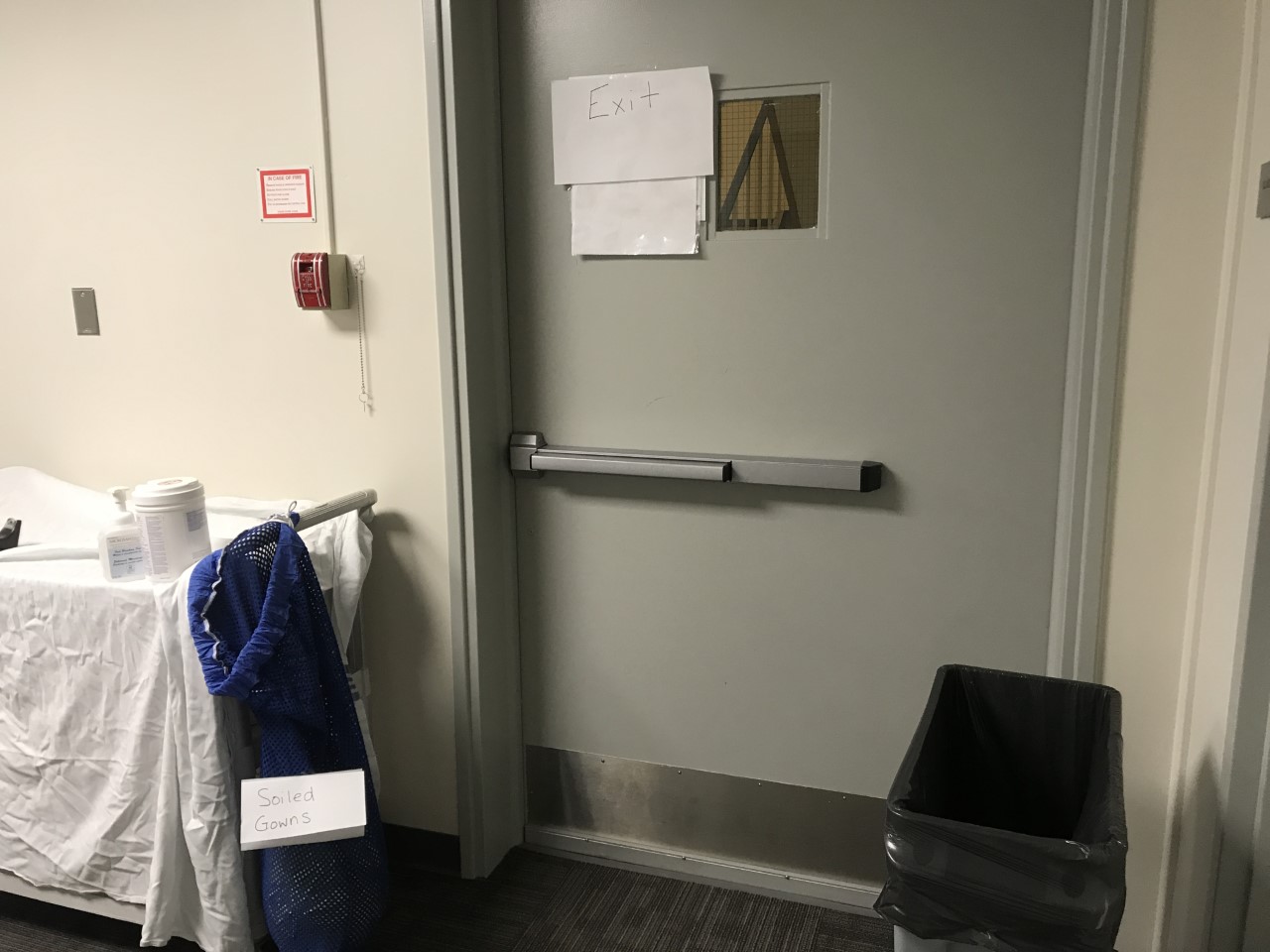 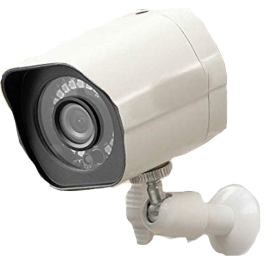 Doffing InCorrect GOWN HH Gloves
Start over
Perform Hand Hygiene
Try Exit Door
You doff your gloves.
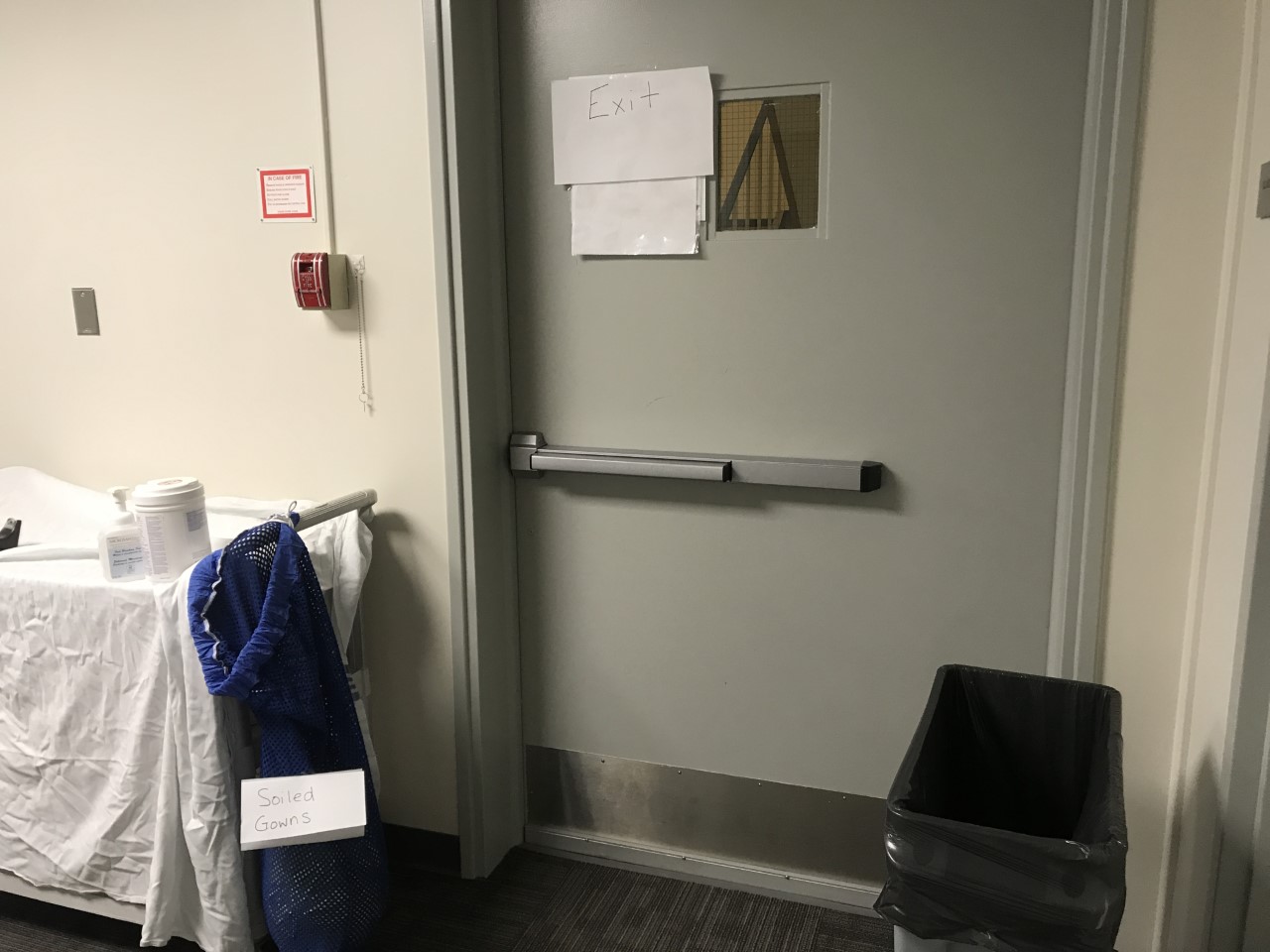 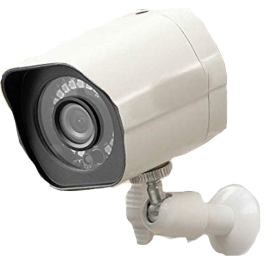 Doffing FAILED CAMERA1
You try the door. Unfortunately it is still locked. The camera speaker turns on and says
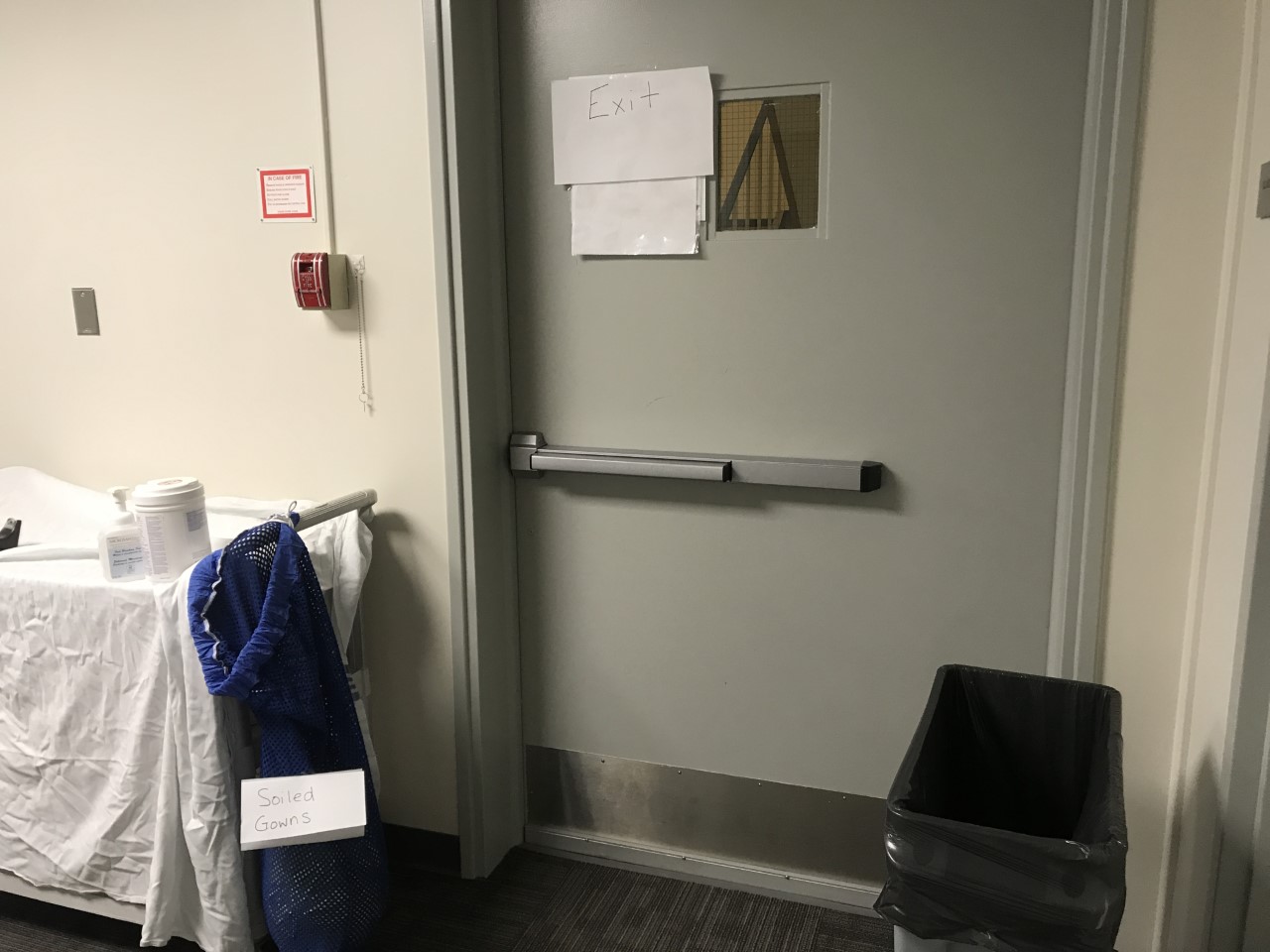 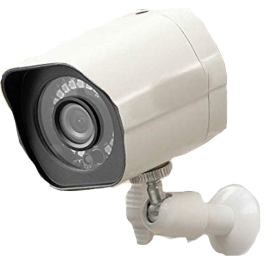 Doffing FAILED CAMERA2
“Incorrect doffing procedure detected. Please refer to doffing poster and doff PPE in correct order and with proper hand hygiene between each step.”
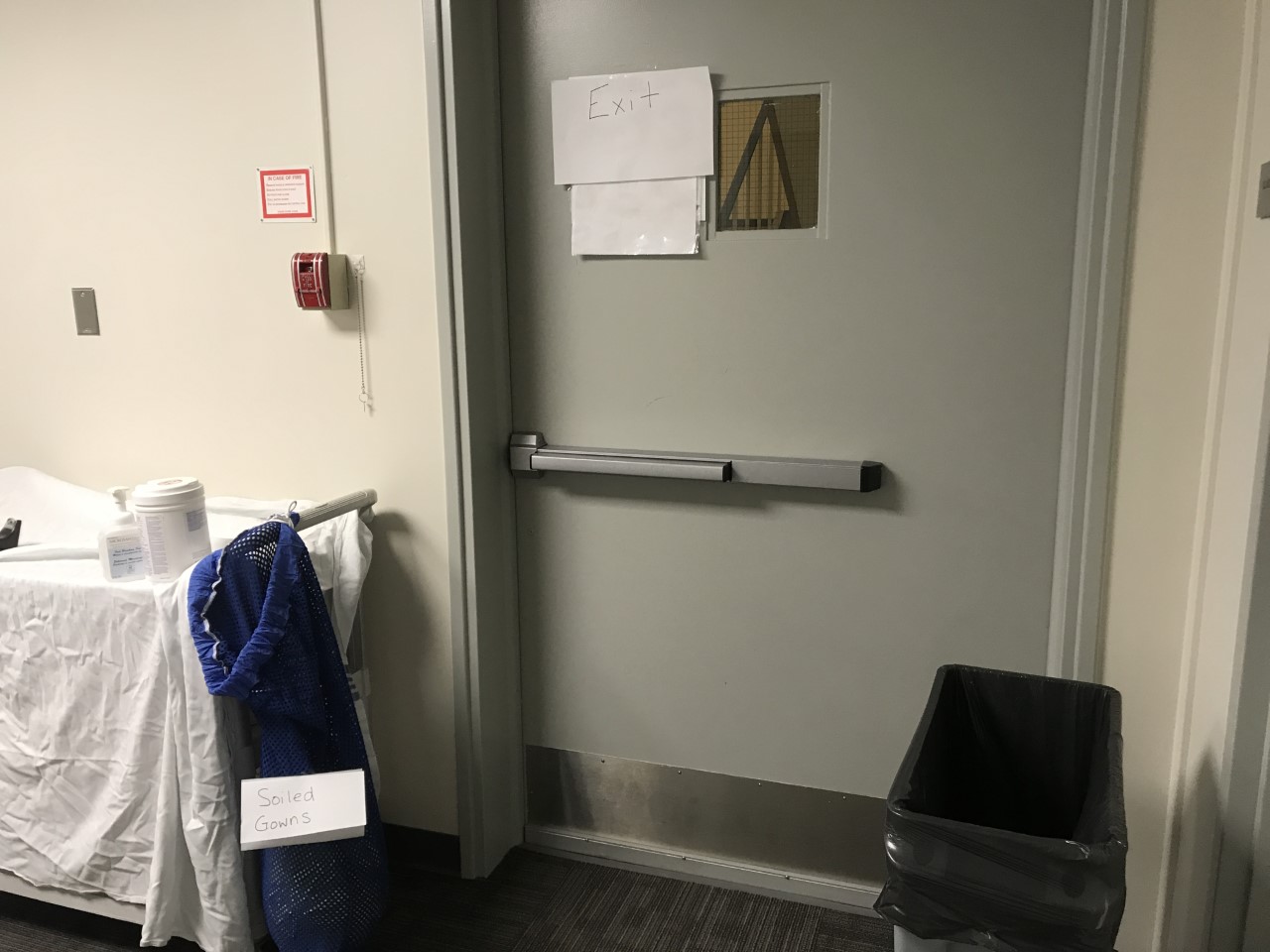 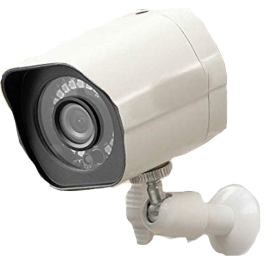 Doffing FAILED CAMERA3
Try Again
Shoot! I must have not followed the correct doffing procedure…
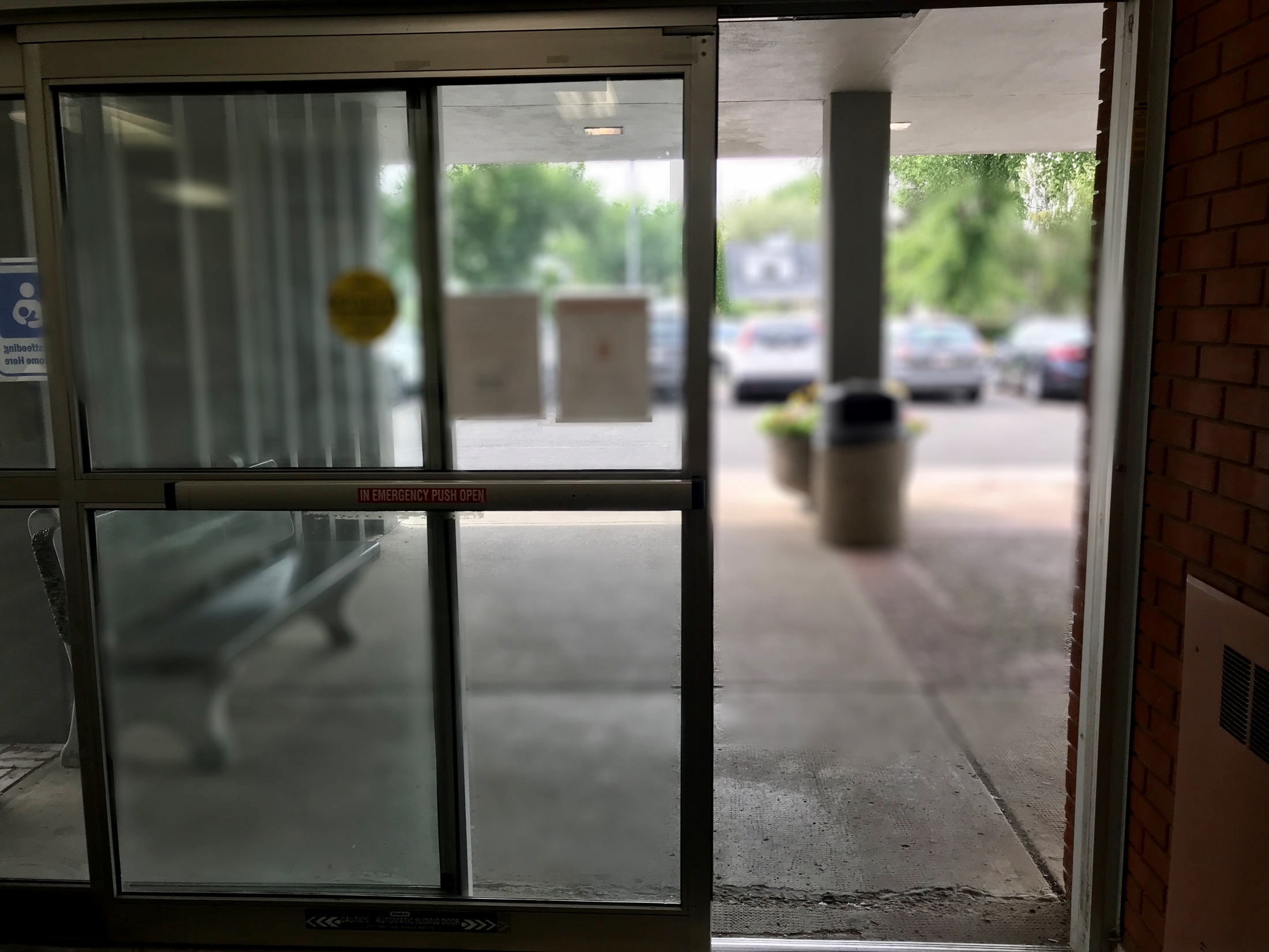 Hooray PARTIAL Success! 1
“Correct PPE and doffing procedure detected. The door is now unlocked for 15 seconds”
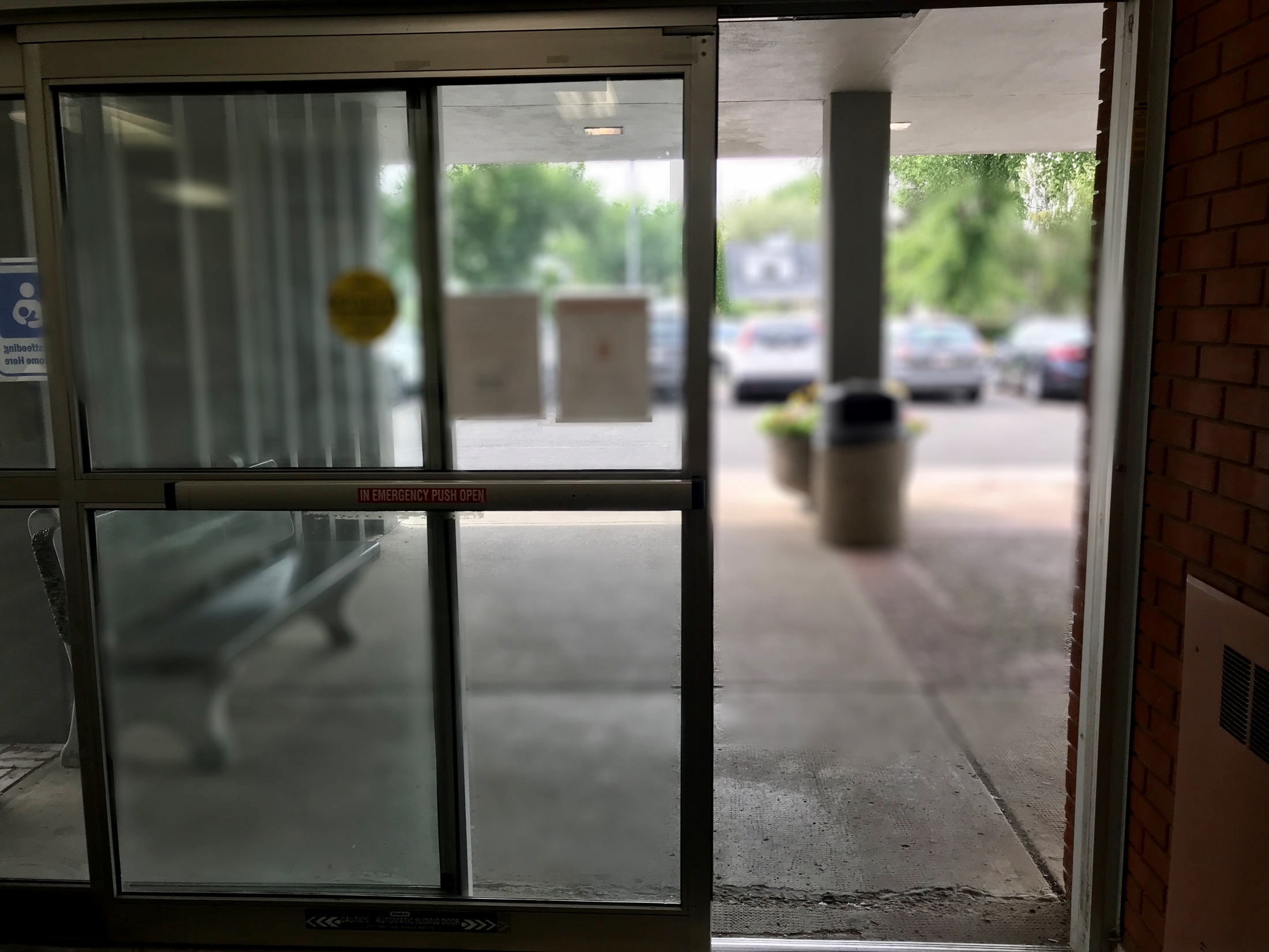 Hooray PARTIAL Success! 2
You’ve done it! You grab the creams with your hand and rush out the door, the creams can now be delivered to the hospital to treat those that have been infected!
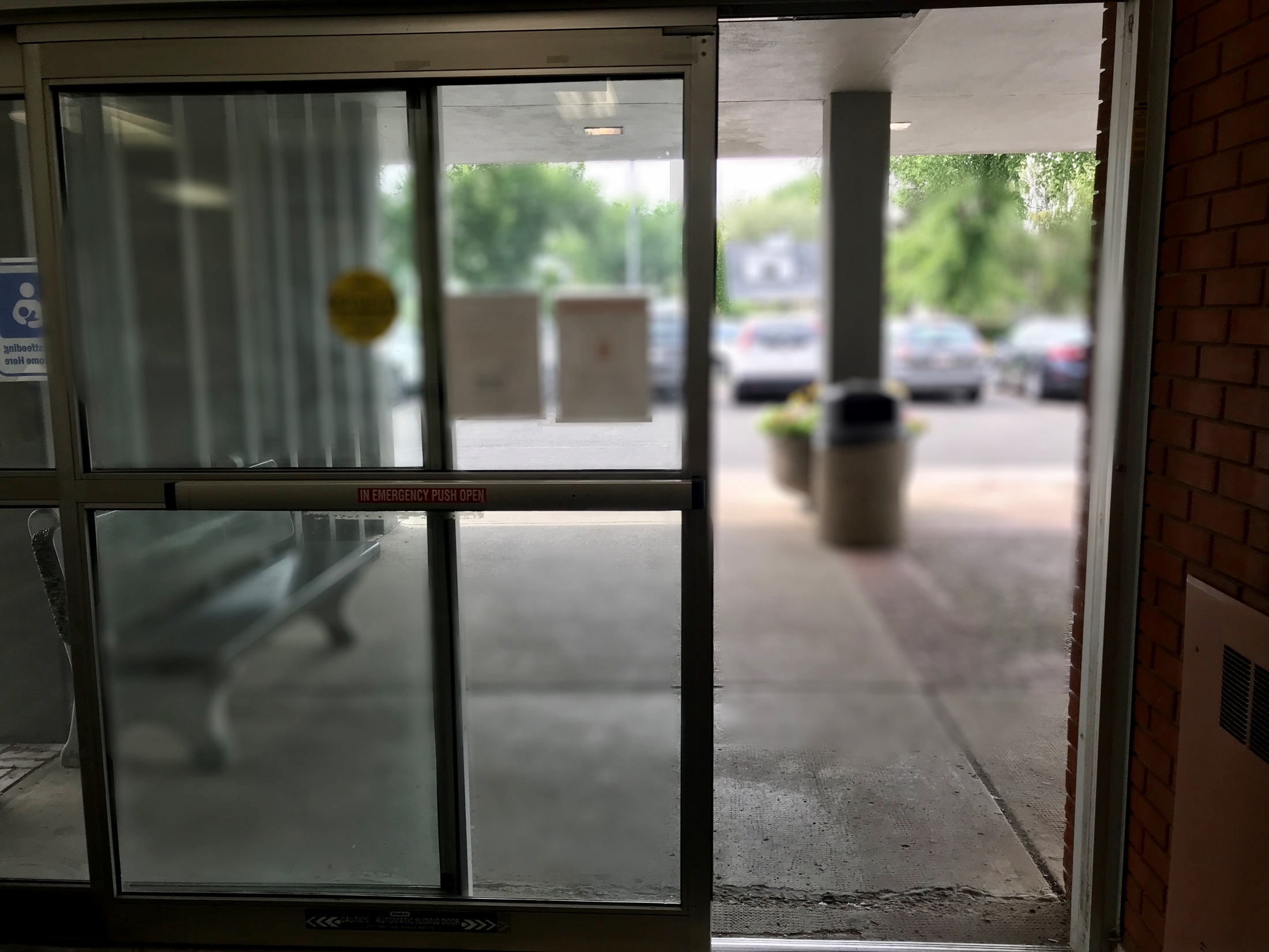 Hooray PARTIAL Success! 2
You head out the front doors, the natural light blinding you, you rub your eyes with the hand holding the creams.
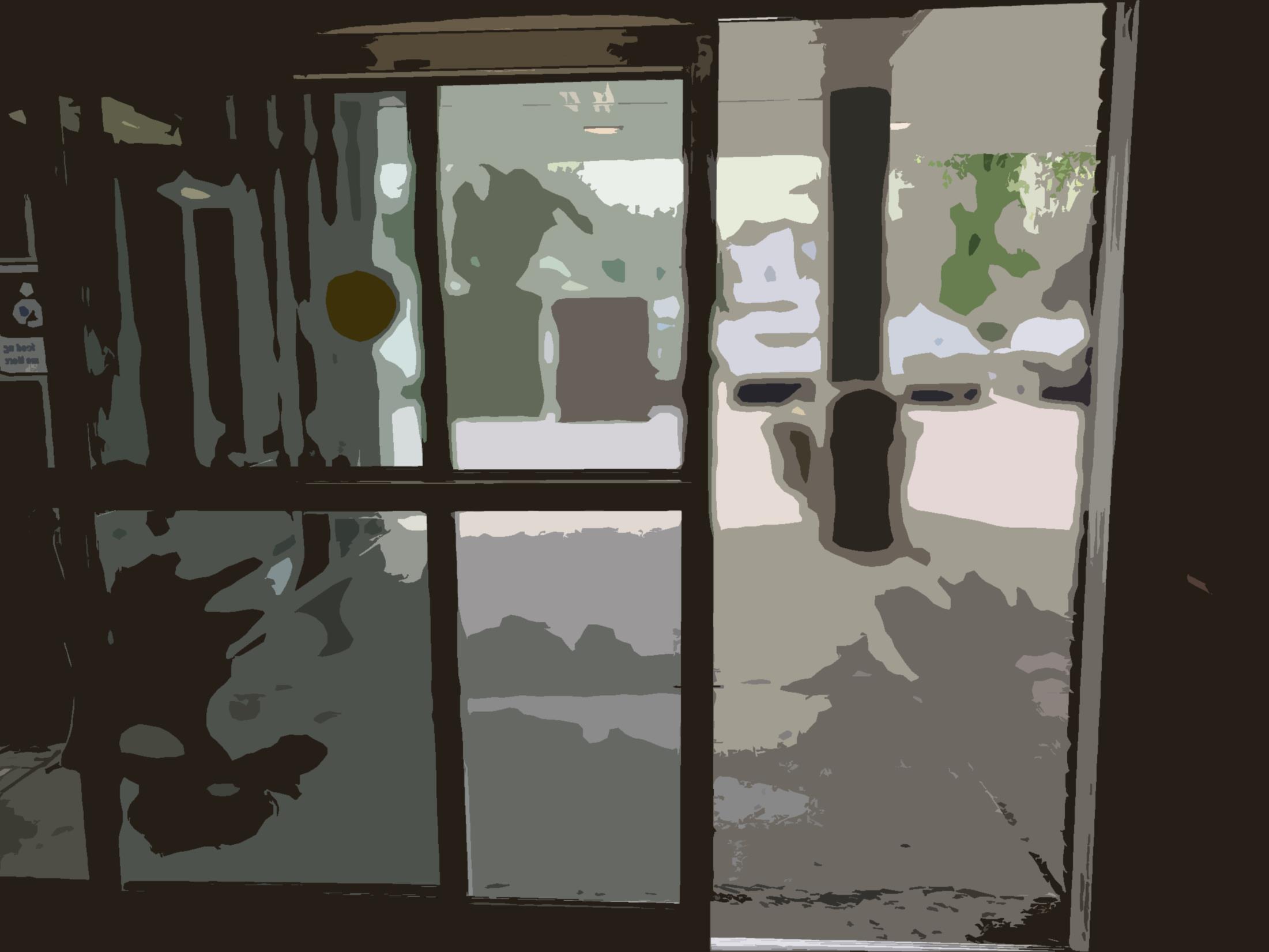 Hooray PARTIAL Success! 3
Suddenly you feel your limbs tighten up, your fingers no longer move as they should and stiffen sets into your joints! Oh no what is happening!
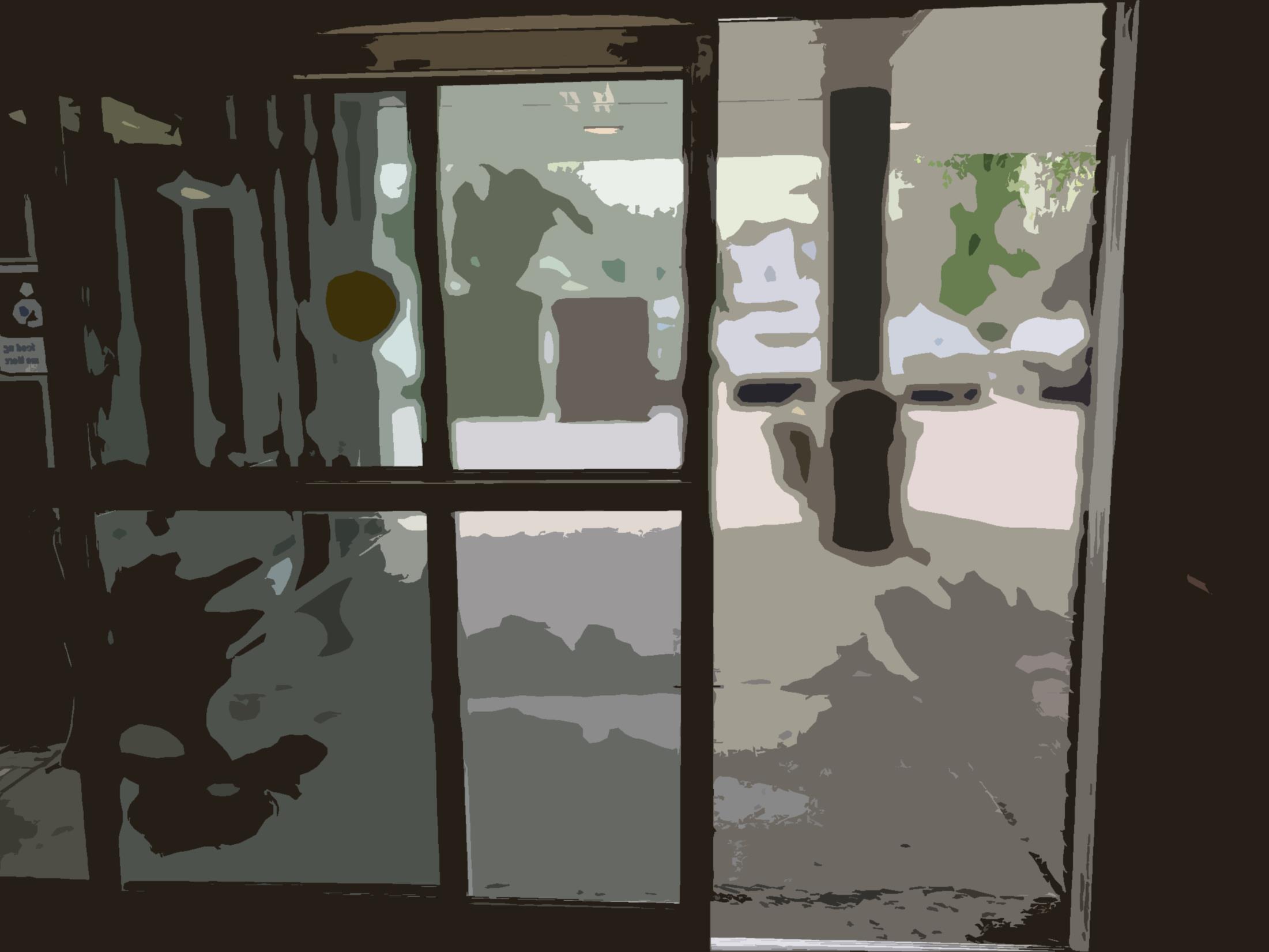 Hooray PARTIAL Success! 4
Your vision blurs, you reach for the cream but you drop it, and you are unable to bend over to pick it up! Did you get infected somewhere along the way?
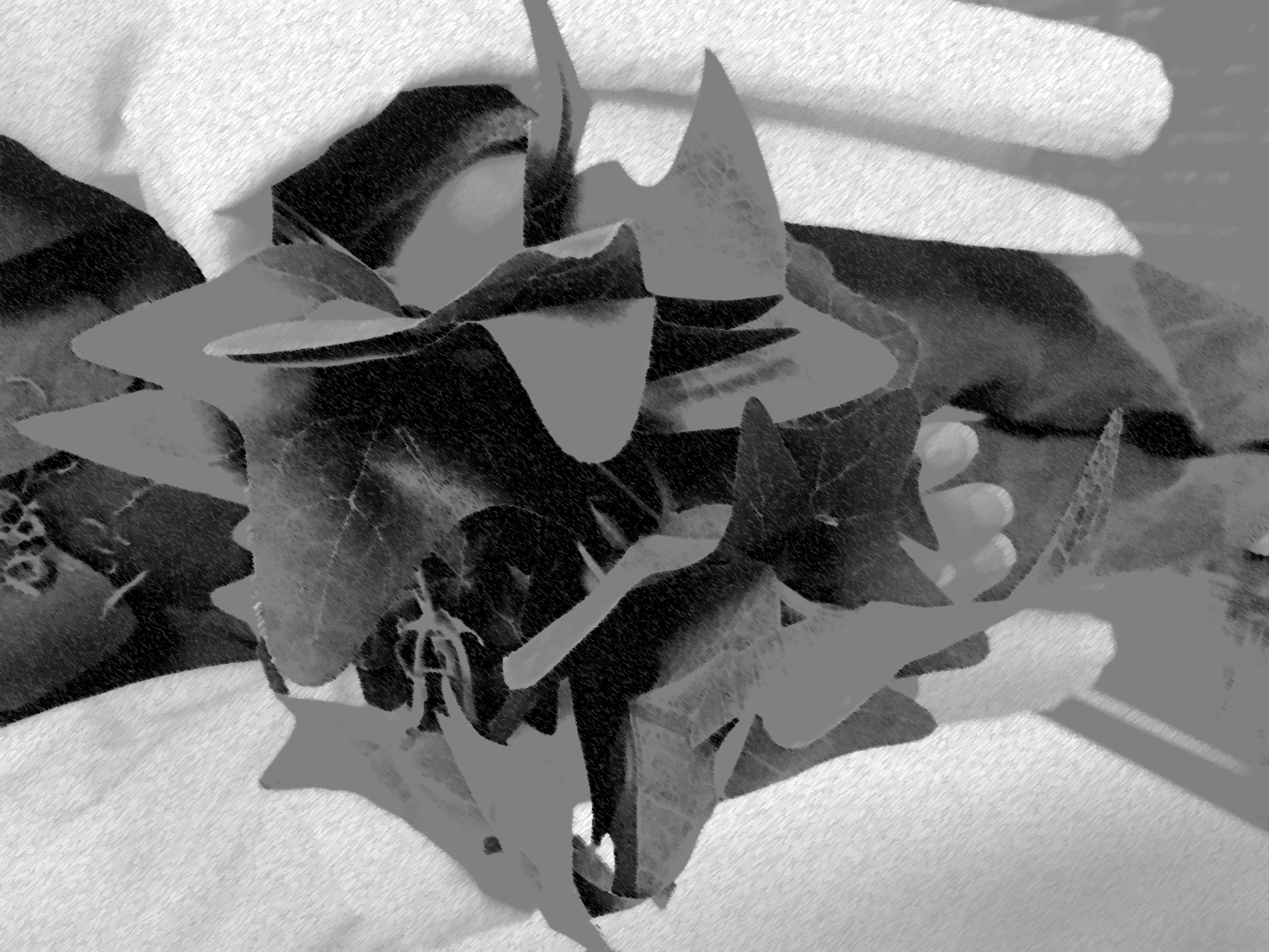 Hooray PARTIAL Success! 5
Your lose colour in your vision, and you look down, you are surprised to see that leaves have sprouted out of your hands, you didn’t even feel them sprouting!
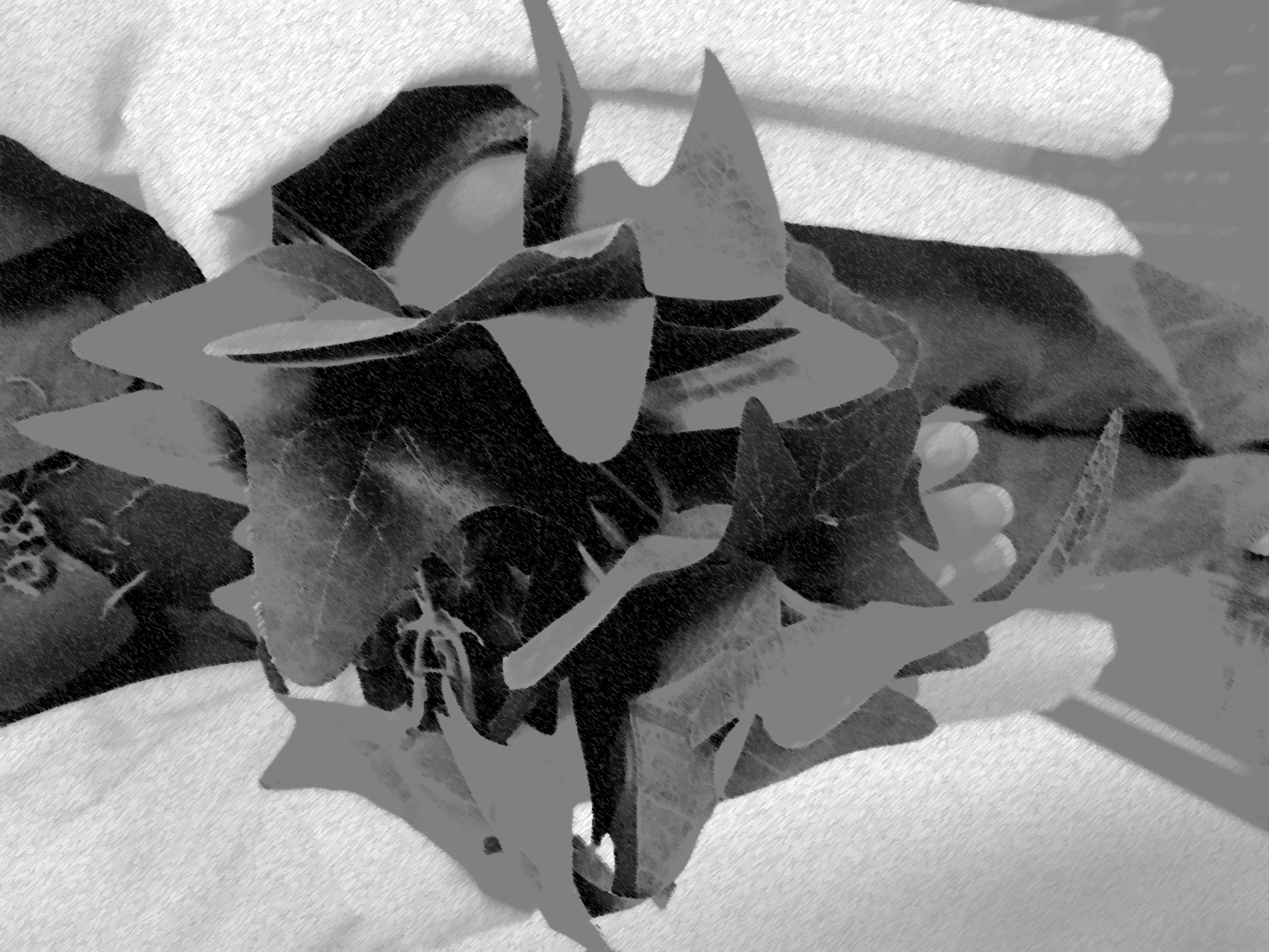 Hooray PARTIAL Success! 6
Your mind begins to swim, what did you do wrong? You think back to everything that has happened and have a sudden realization. You look down at the creams in front of you. The container must have been contaminated! It’s the only thing you would have touched from the lab since you cleaned your hands. It is probably how Fauna and Flora got infected as well!
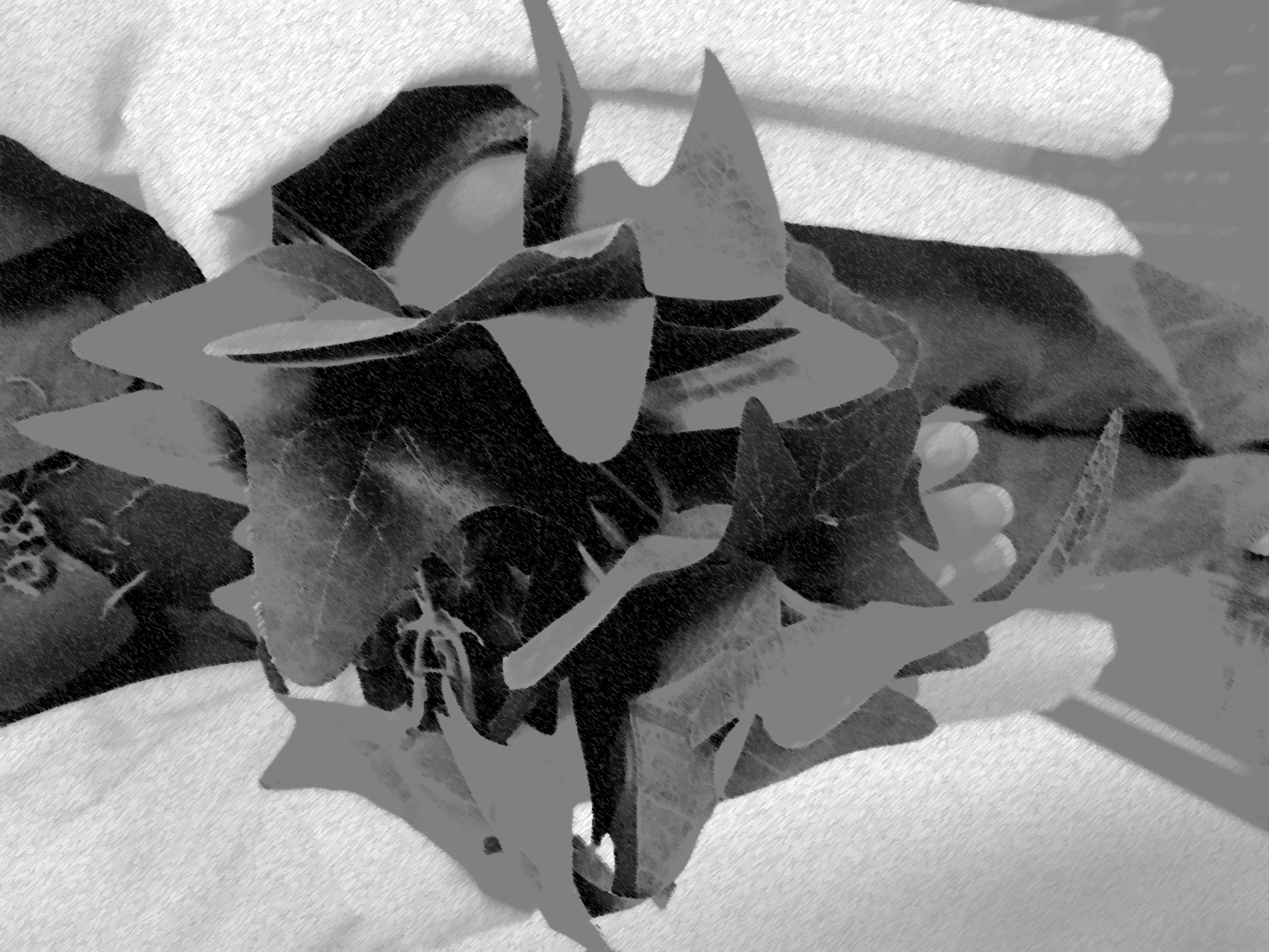 Hooray PARTIAL Success! 7
When emergency services comes you hope they put on gloves, so they don’t get infected by the same bottle!  You wish you would have wiped down the cream’s container before leaving……
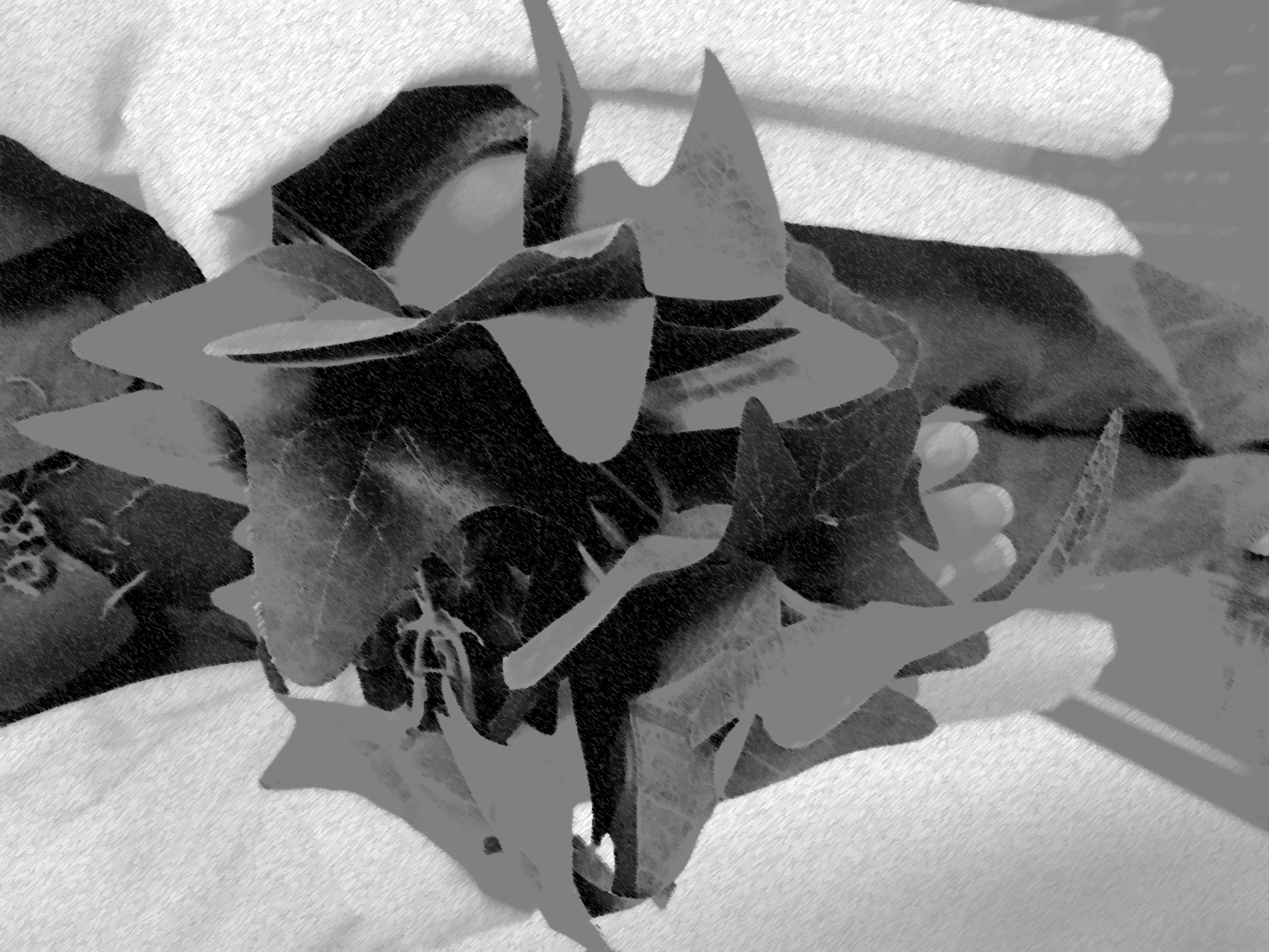 Congratulations! You’ve completed the virtual escape room!!!

Would you like to go back to before you left the lab so you can wipe down the cream container and get the better ending?
Go Back to Doffing Sequence
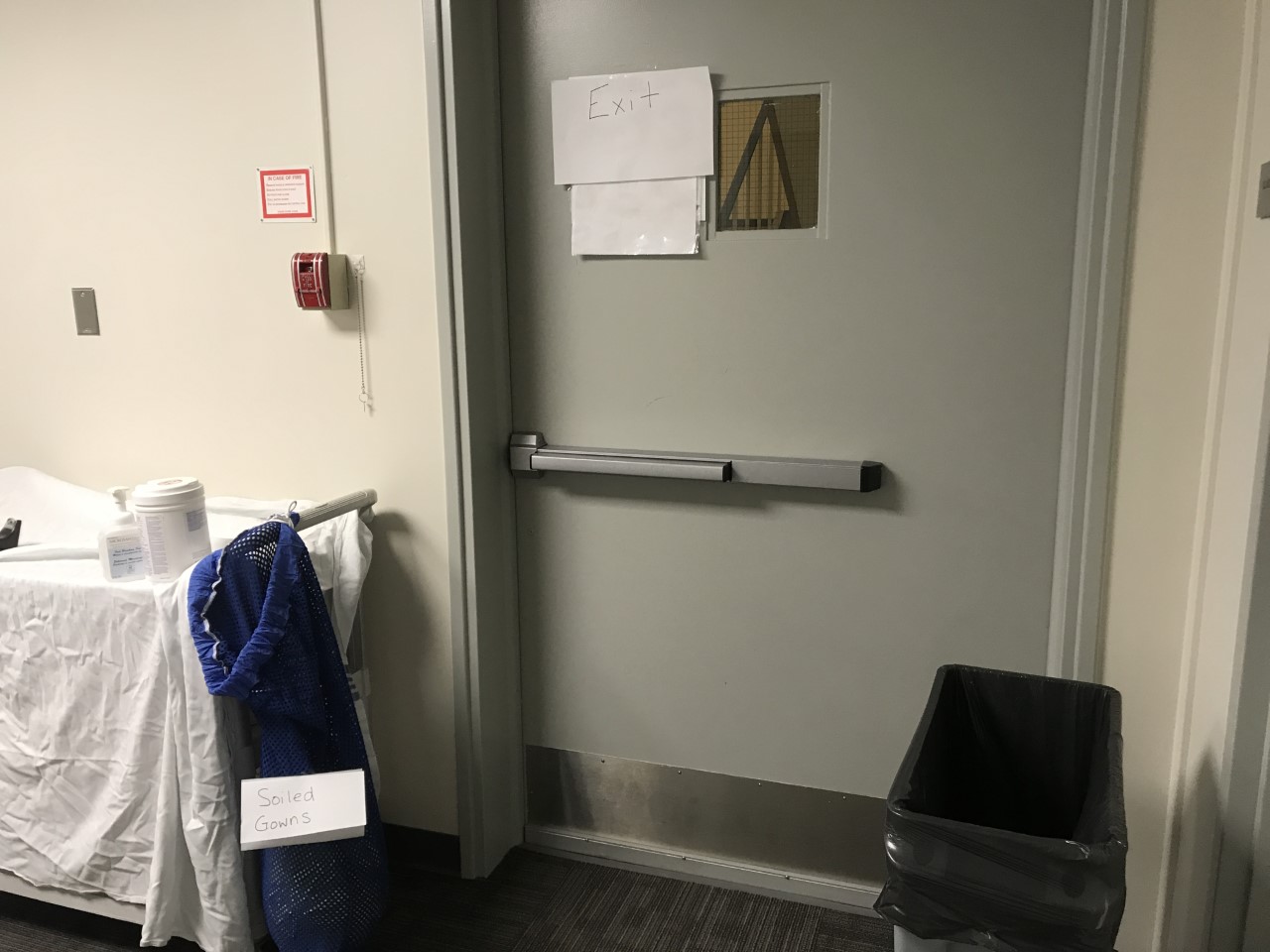 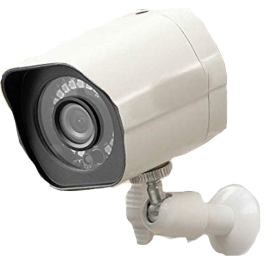 SCENE 4 Clickable WIPED
Look at Doffing Poster
Begin Doffing
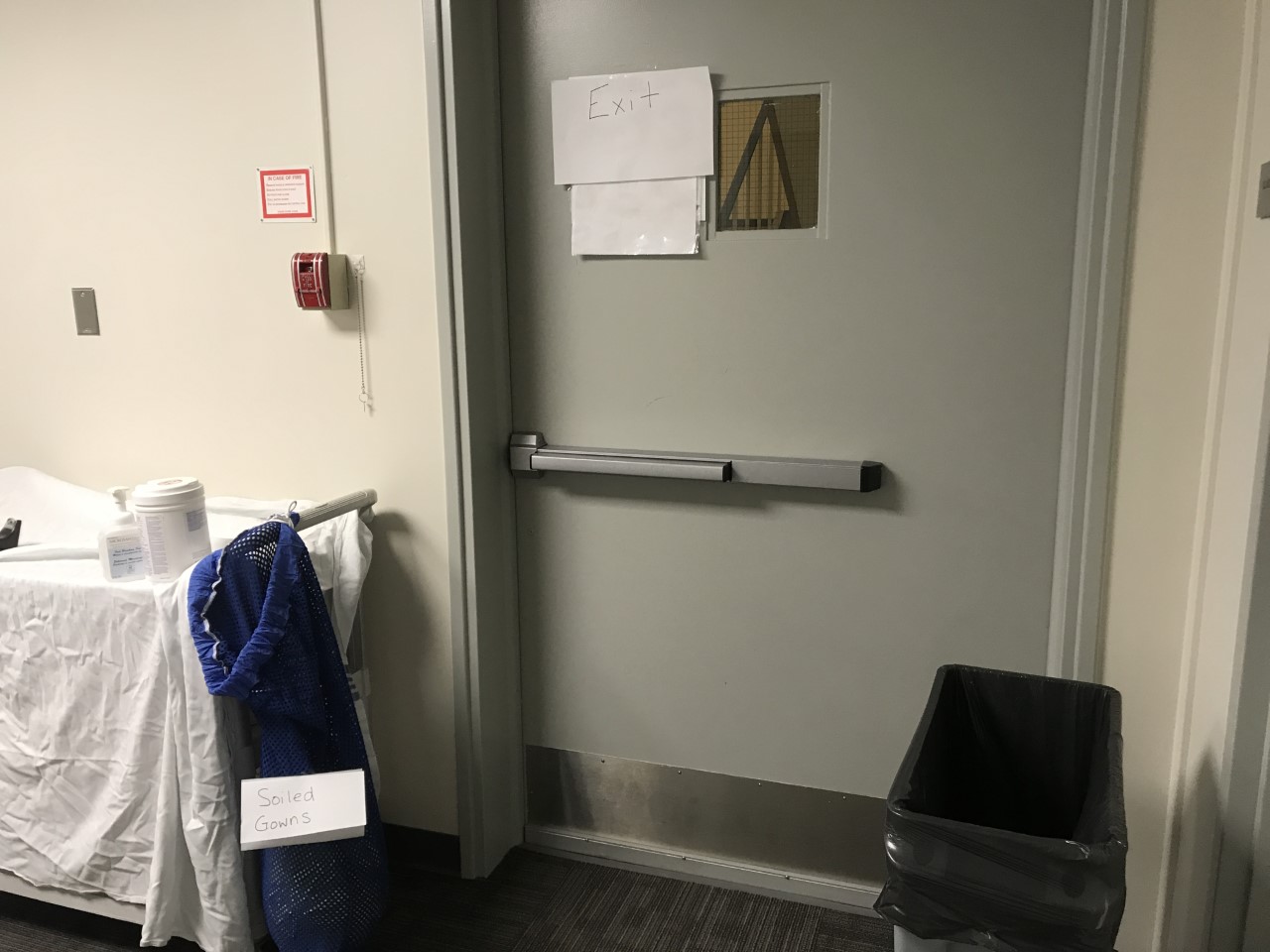 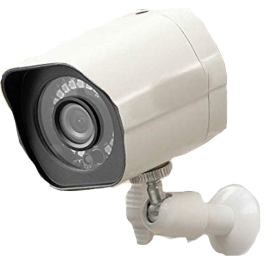 WIPEDLook at poster dialogue
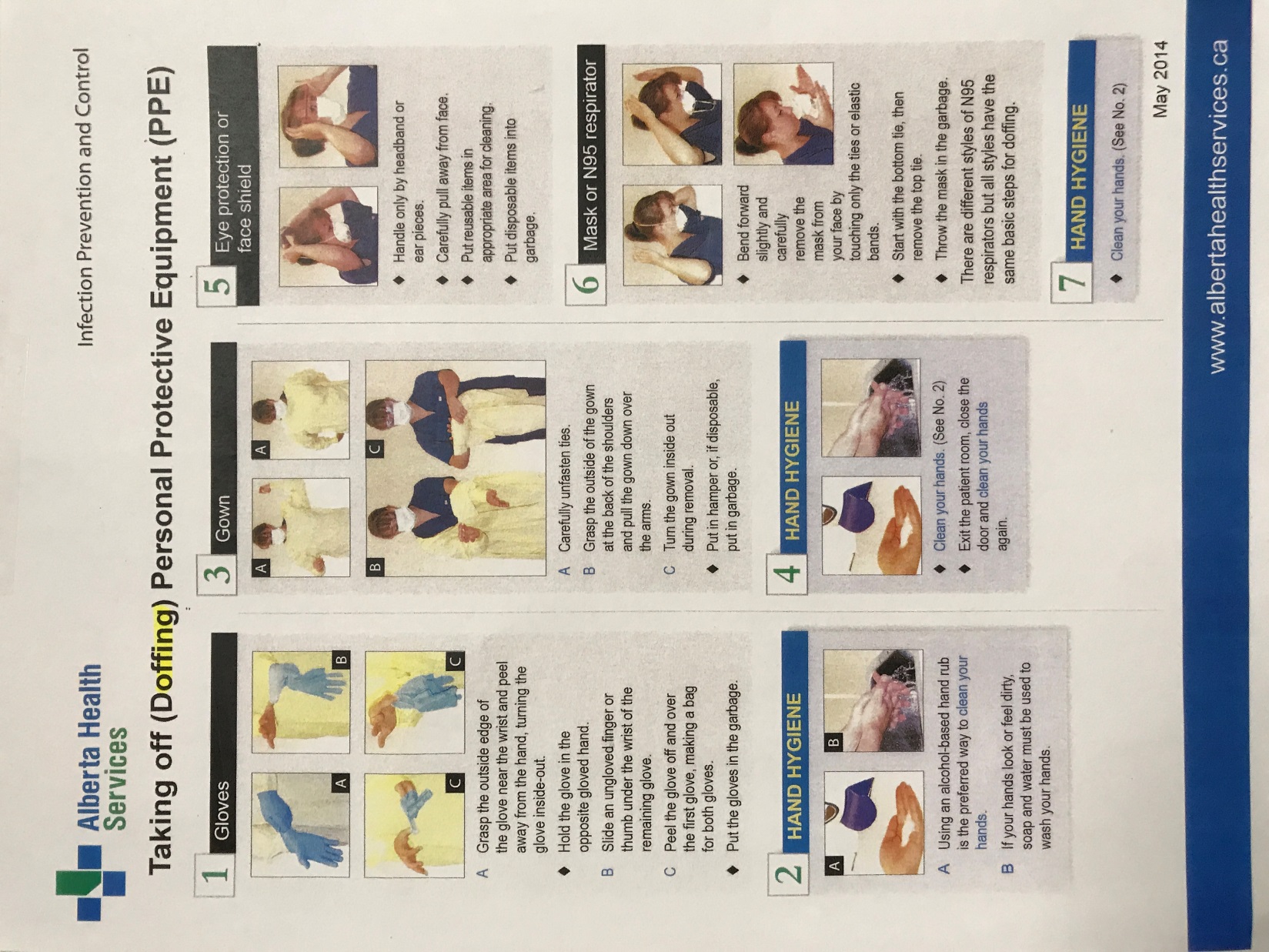 You take a look at a Doffing poster nearby. The doffing posters says to doff your gloves, and then your gown, performing hand hygiene after each step.
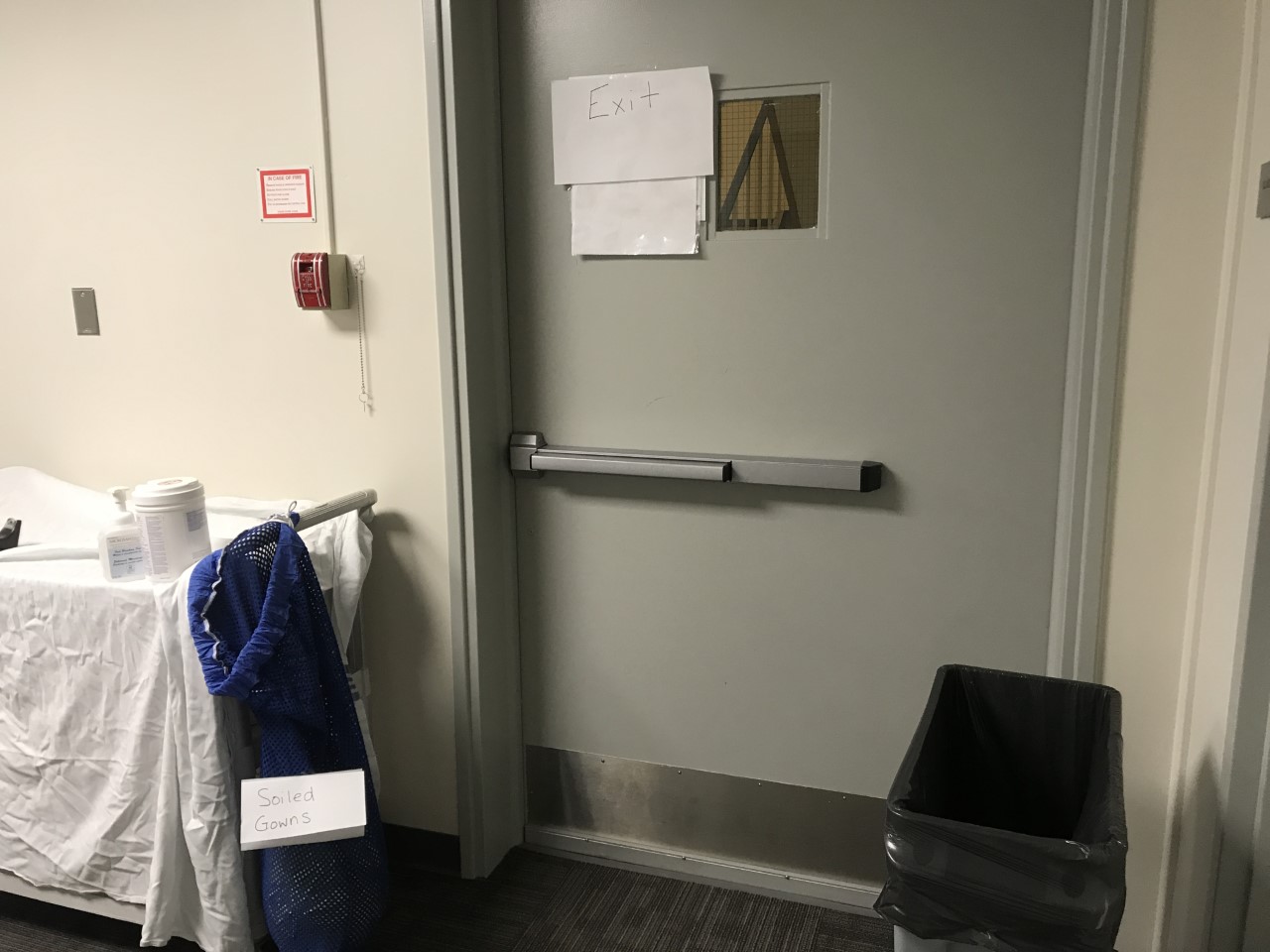 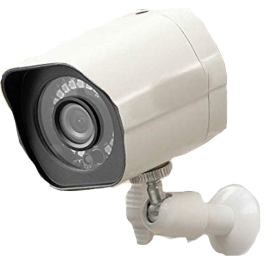 WIPEDLook at poster
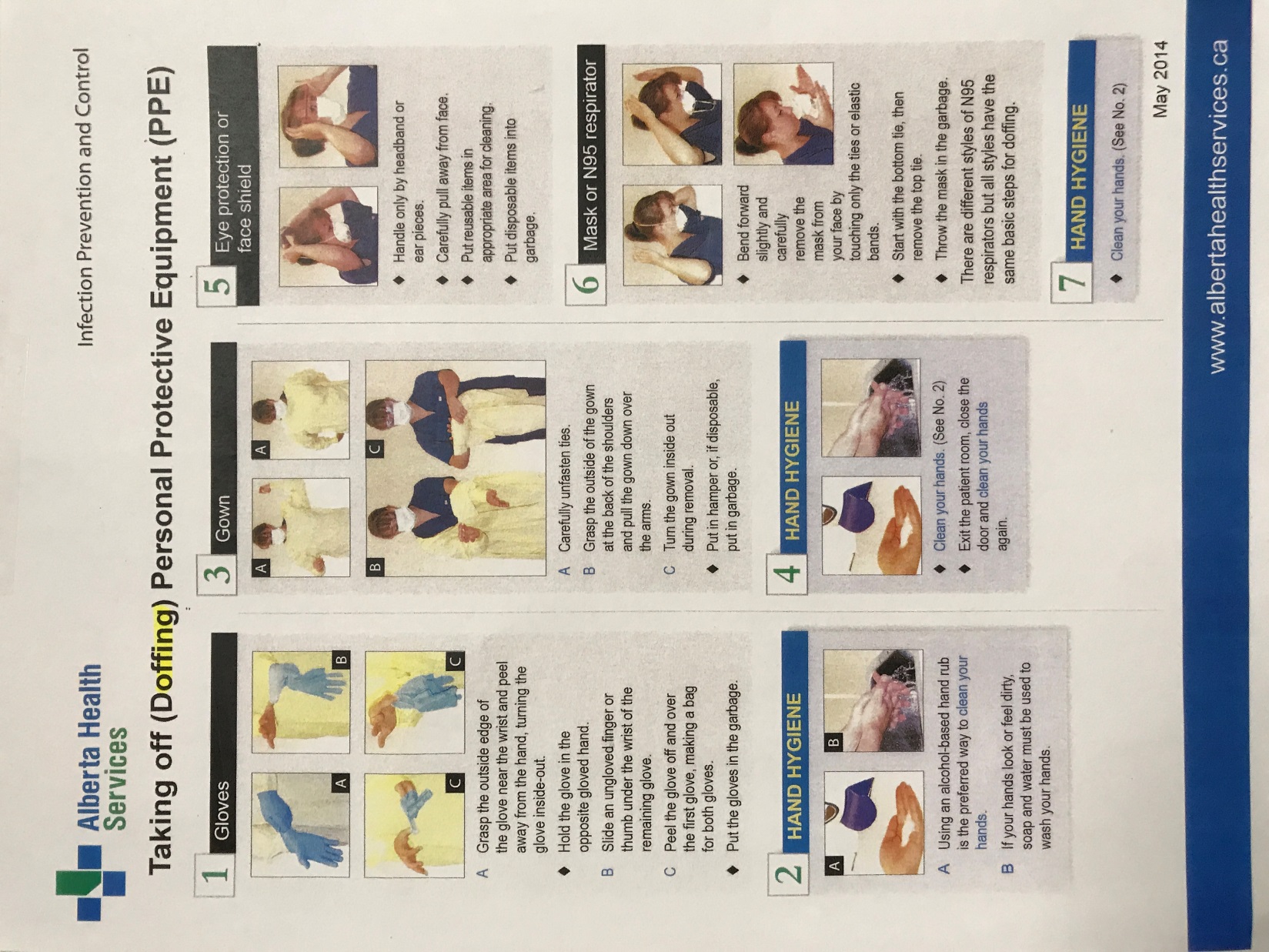 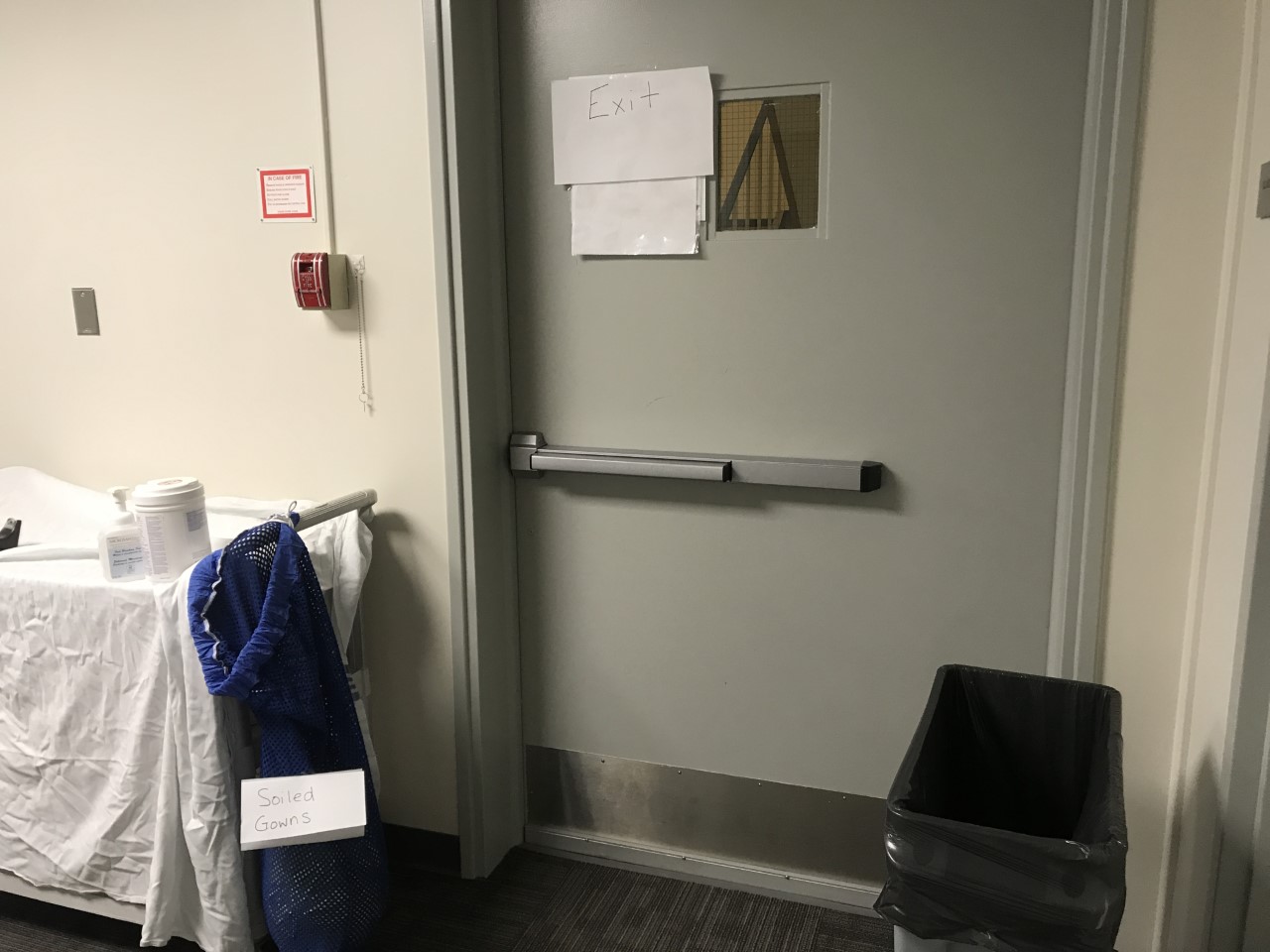 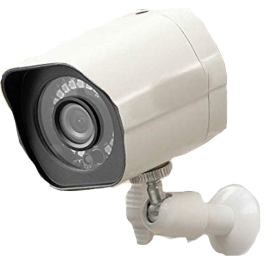 wipedSCENE 4 Doffing Begin
Perform Hand Hygiene
Doff Gloves
Doff Gown
Try Exit Door
Select the action you wish to perform.
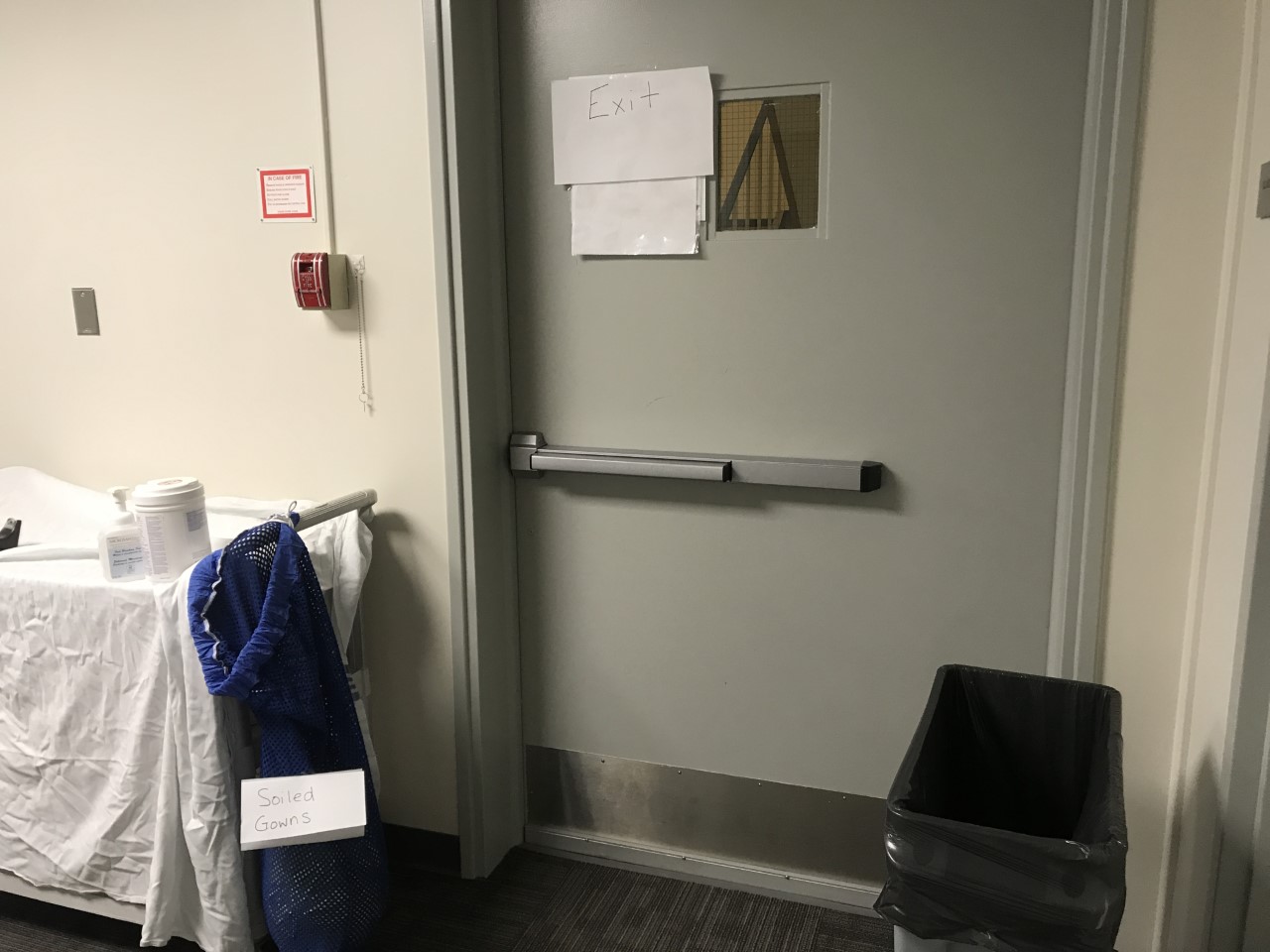 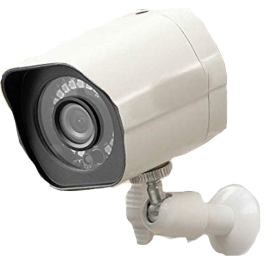 wipedDoffing Correct Gloves
Start over
Perform Hand Hygiene
Doff Gown
Try Exit Door
You doff your gloves.
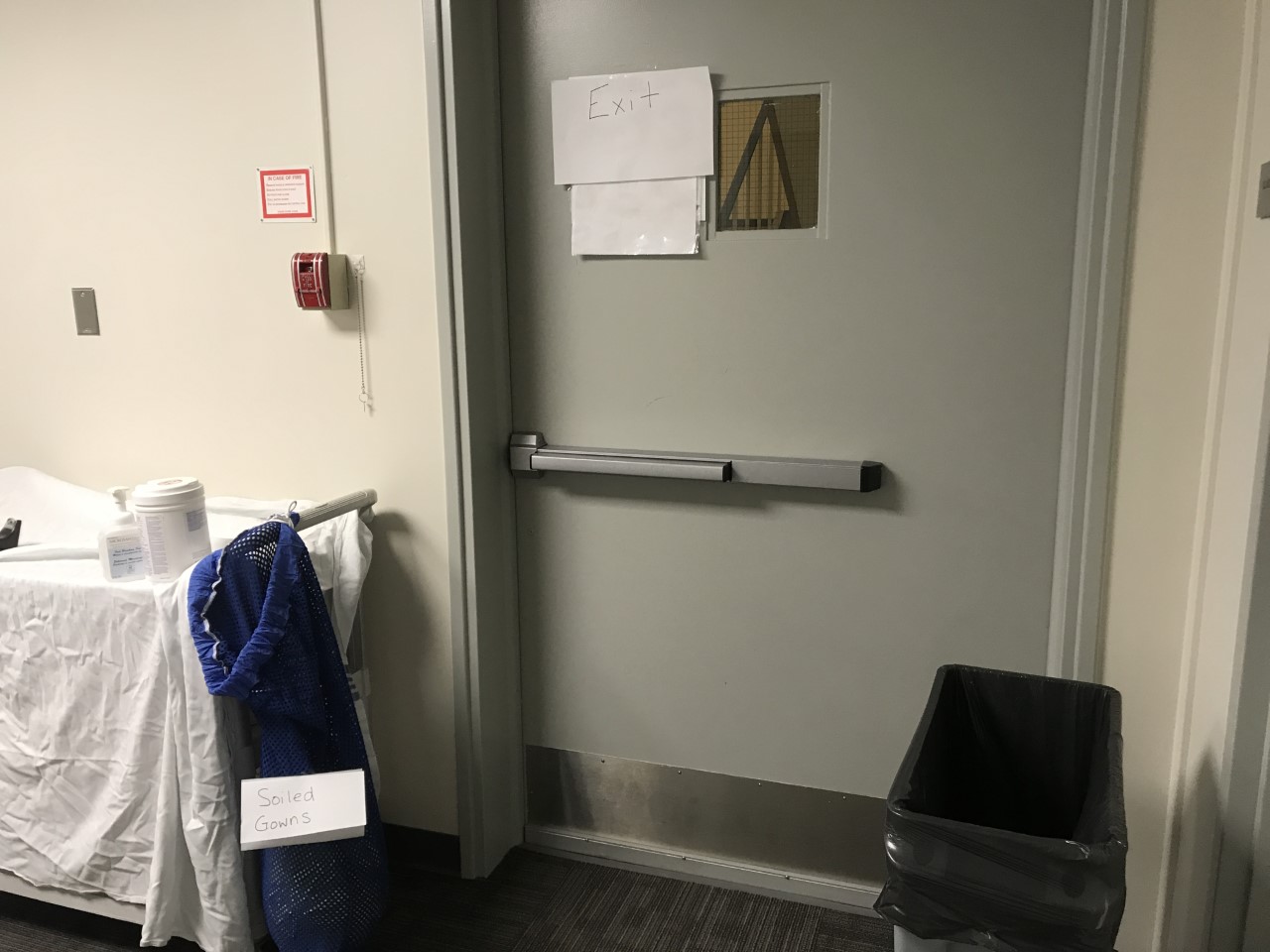 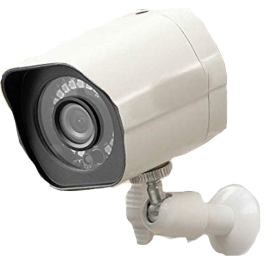 wipedDoffing Correct gloves-HH
Start over
Perform Hand Hygiene
Doff Gown
Try Exit Door
You perform hand hygiene.
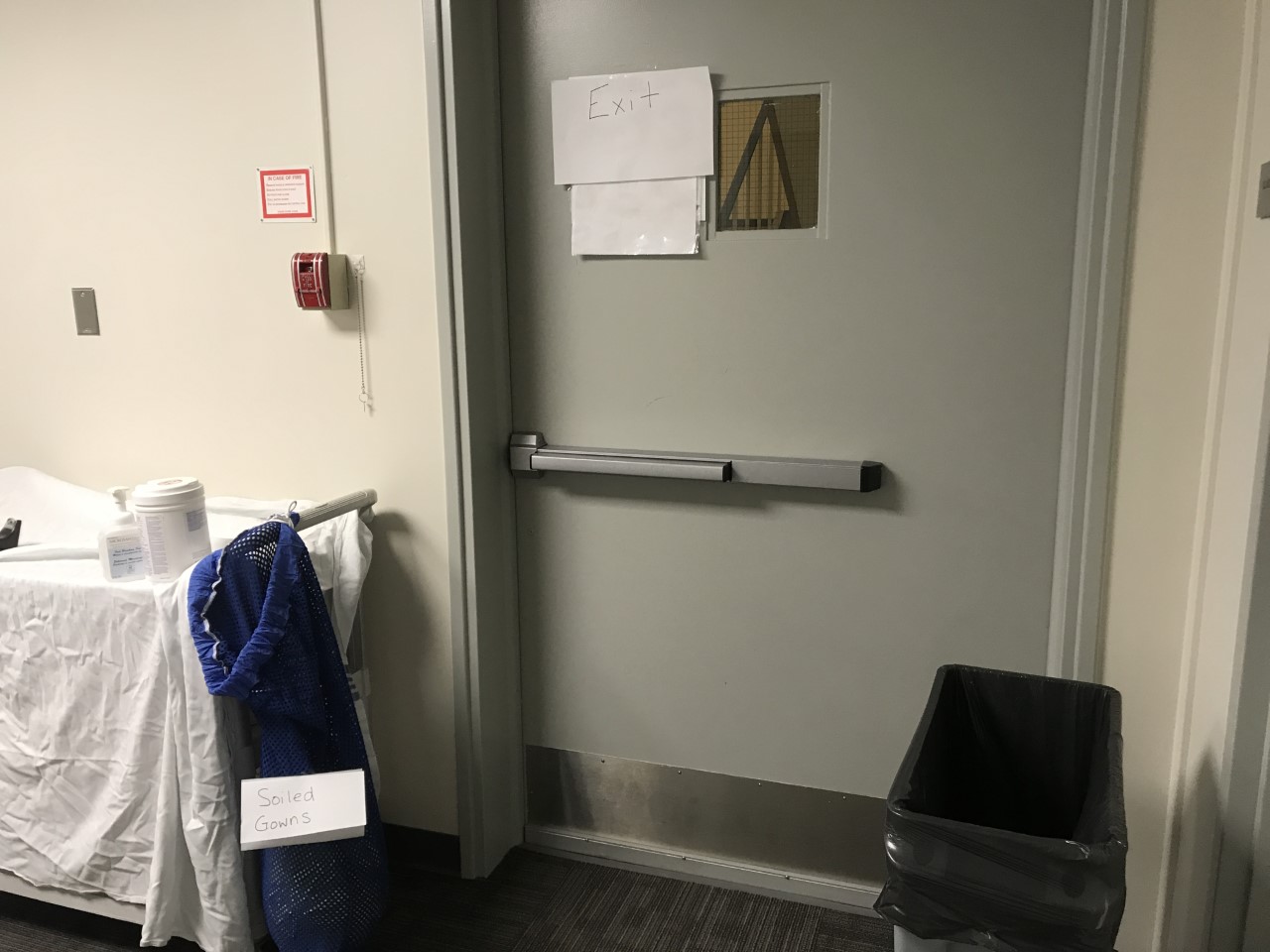 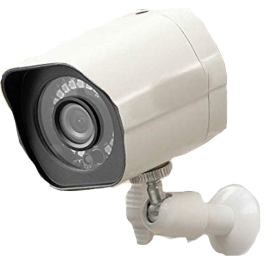 wipedDoffing Correct gloves-HH-Gown
Start over
Perform Hand Hygiene
Try Exit Door
You doff your gown.
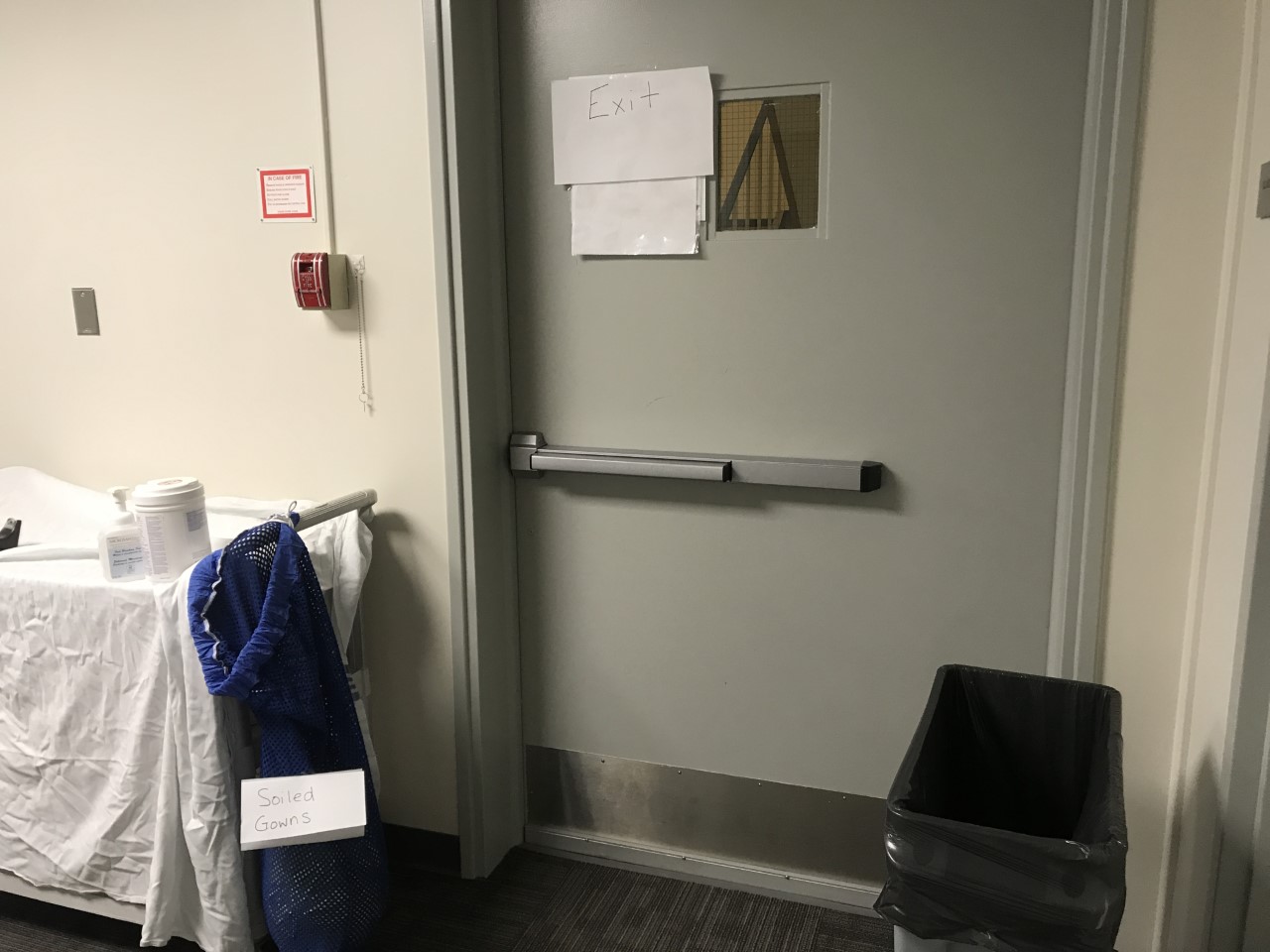 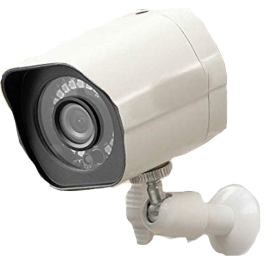 wipedDoffing Correct gloves-HH-Gown-HH
Start over
Perform Hand Hygiene
Try Exit Door
You perform hand hygiene.
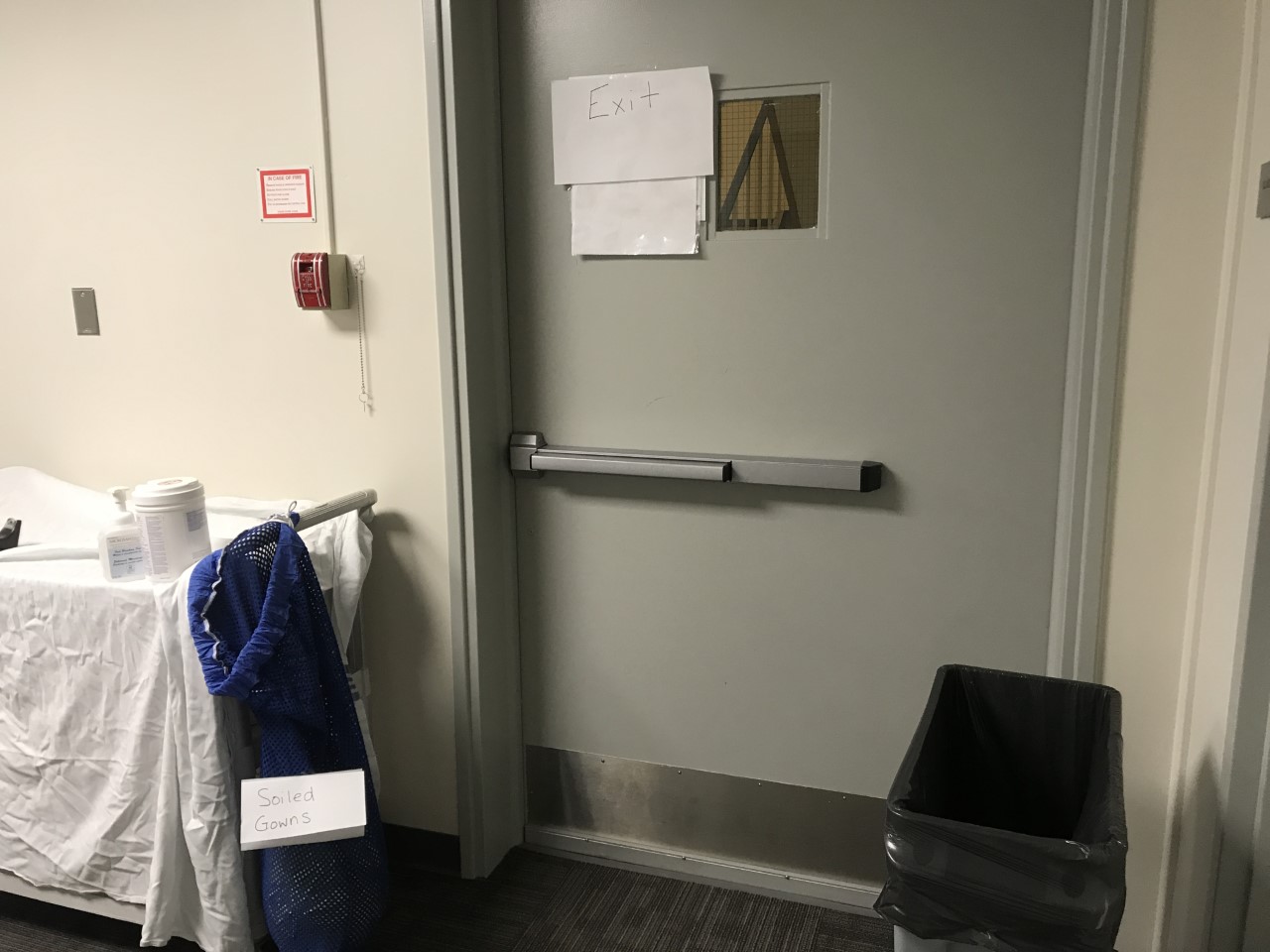 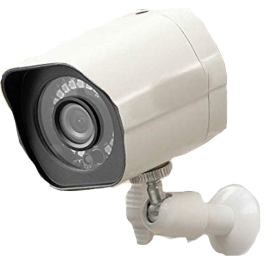 wipedDoffing InCorrect HH
Start over
Perform Hand Hygiene
Doff Gloves
Doff Gown
Try Exit Door
You perform hand hygiene on your gloves.
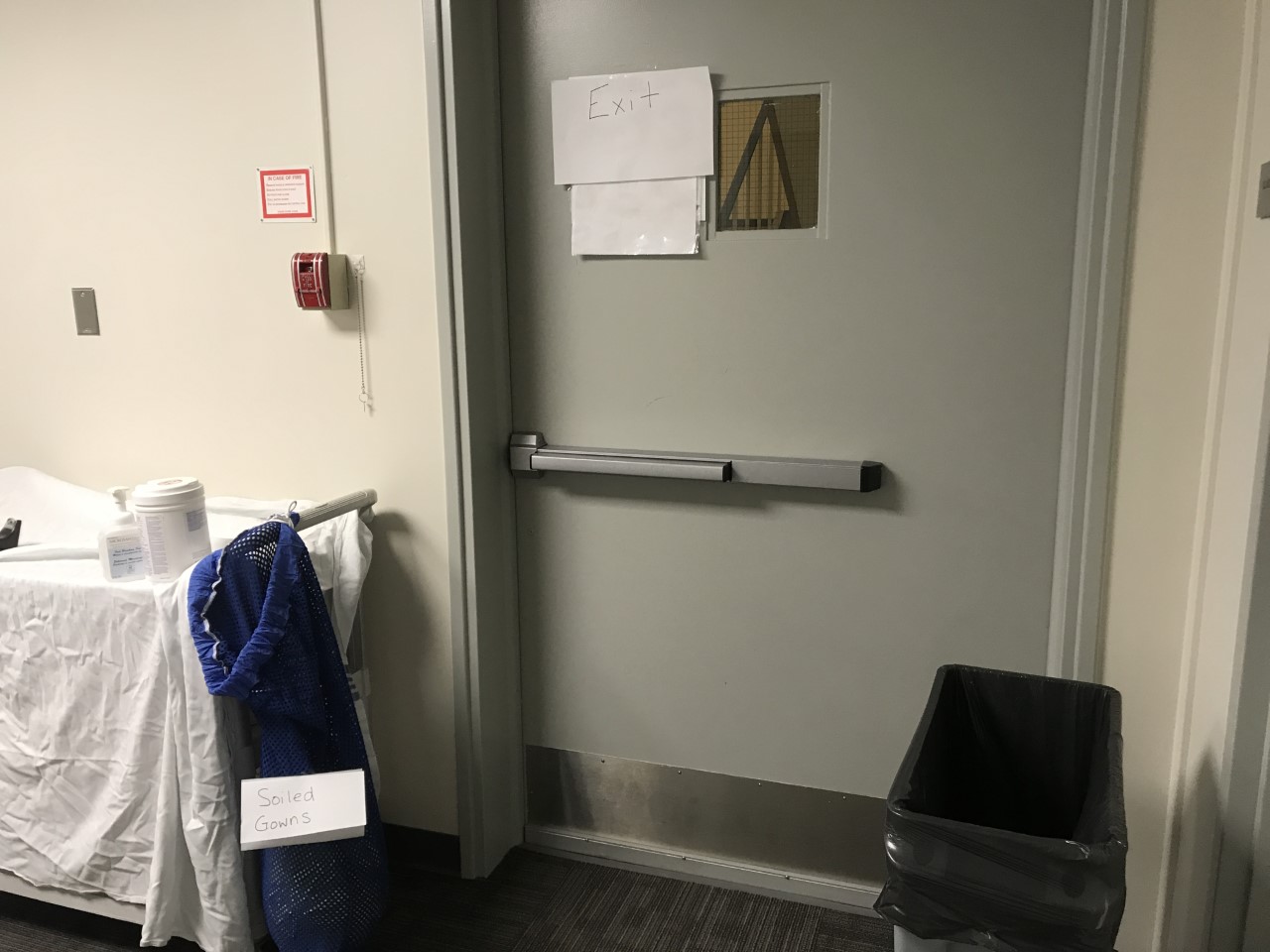 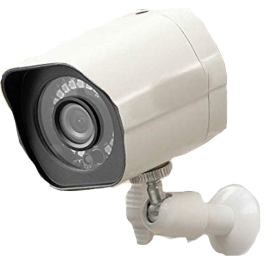 wipedDoffing InCorrect Gloves
Start over
Perform Hand Hygiene
Doff Gown
Try Exit Door
You doff your gloves.
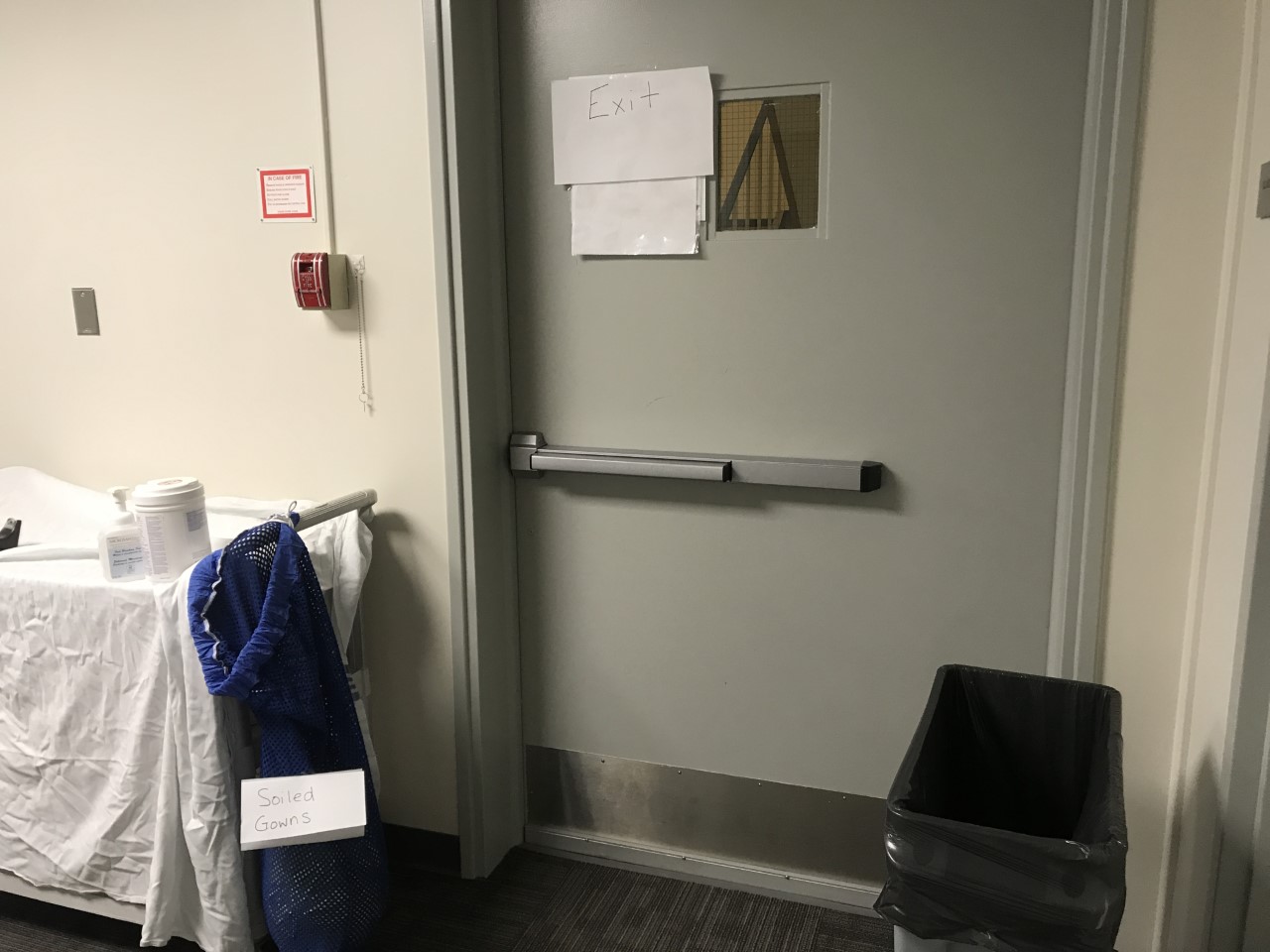 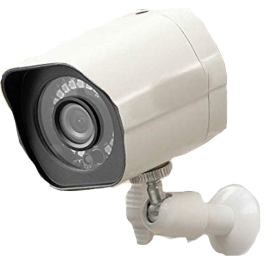 wipedDoffing InCorrect  Gloves HH
Start over
Perform Hand Hygiene
Doff Gown
Try Exit Door
You perform hand hygiene.
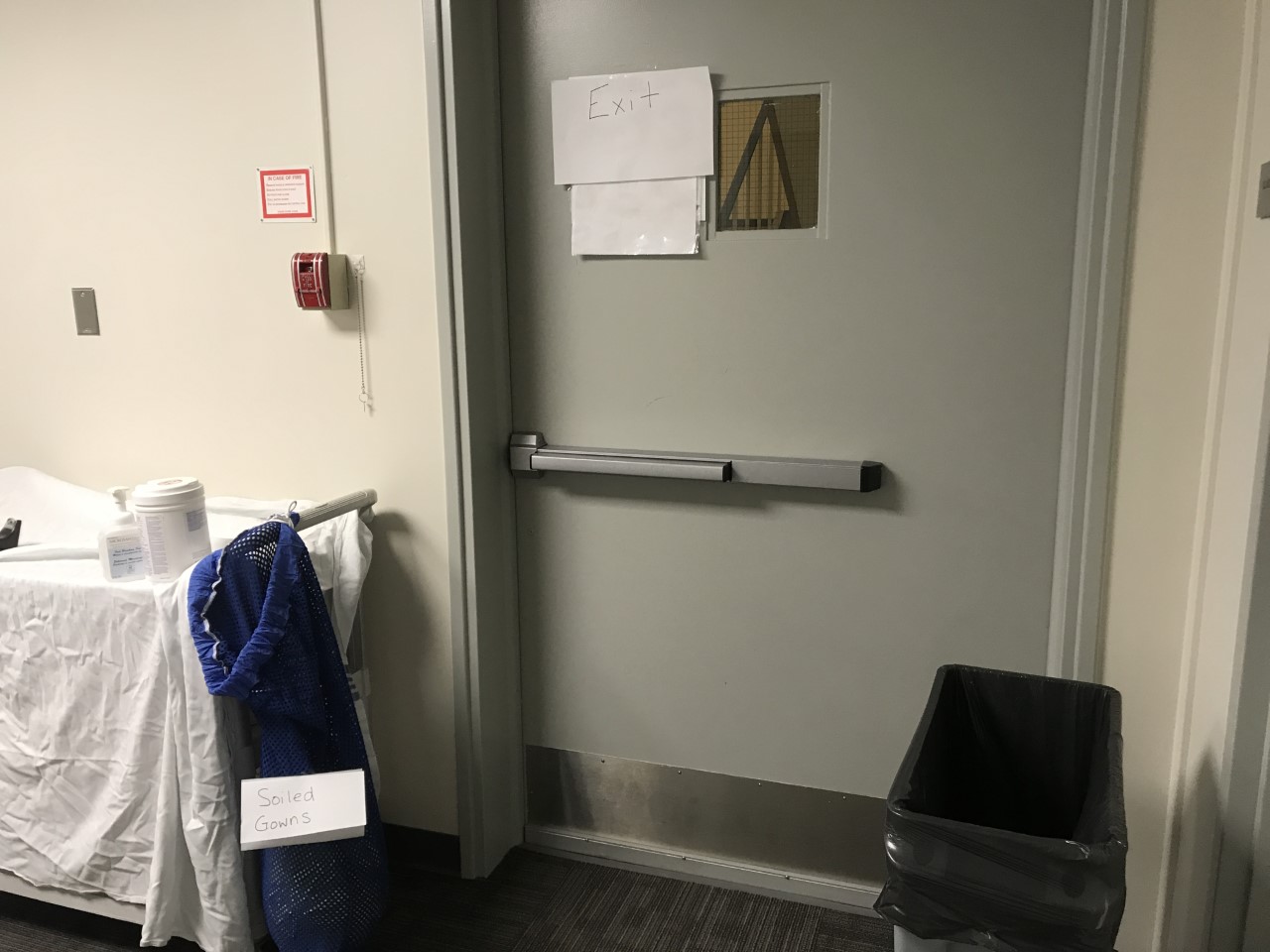 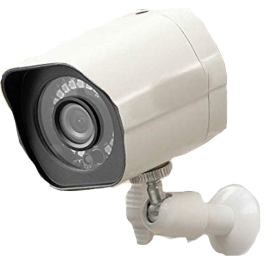 wipedDoffing InCorrect Gloves  Gown
Start over
Perform Hand Hygiene
Try Exit Door
You doff your gown.
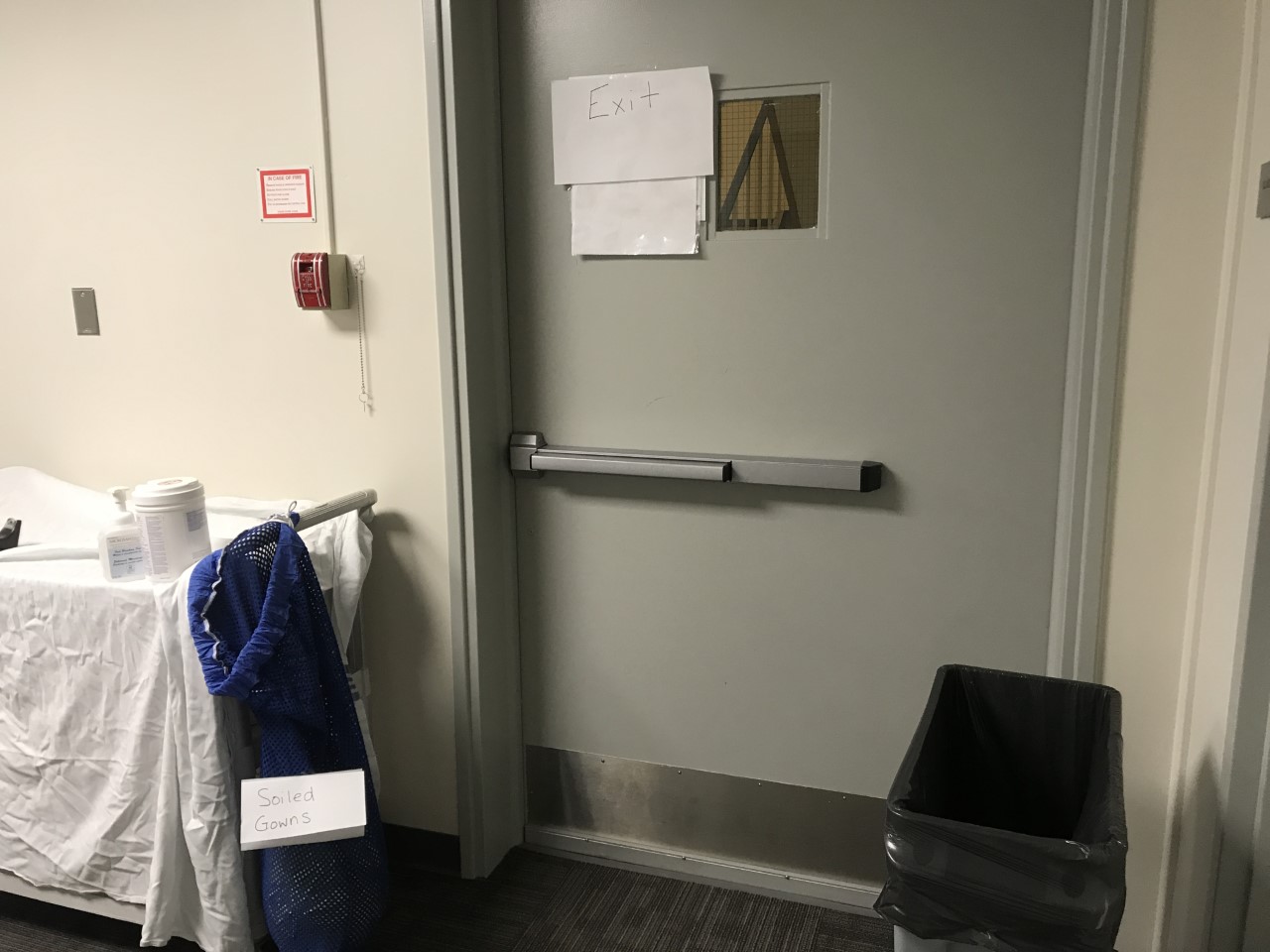 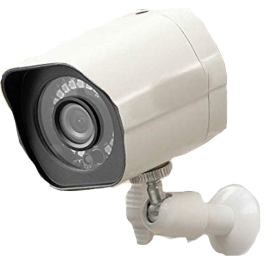 wipedDoffing InCorrect Gloves Gown HH
Start over
Perform Hand Hygiene
Try Exit Door
You perform hand hygiene.
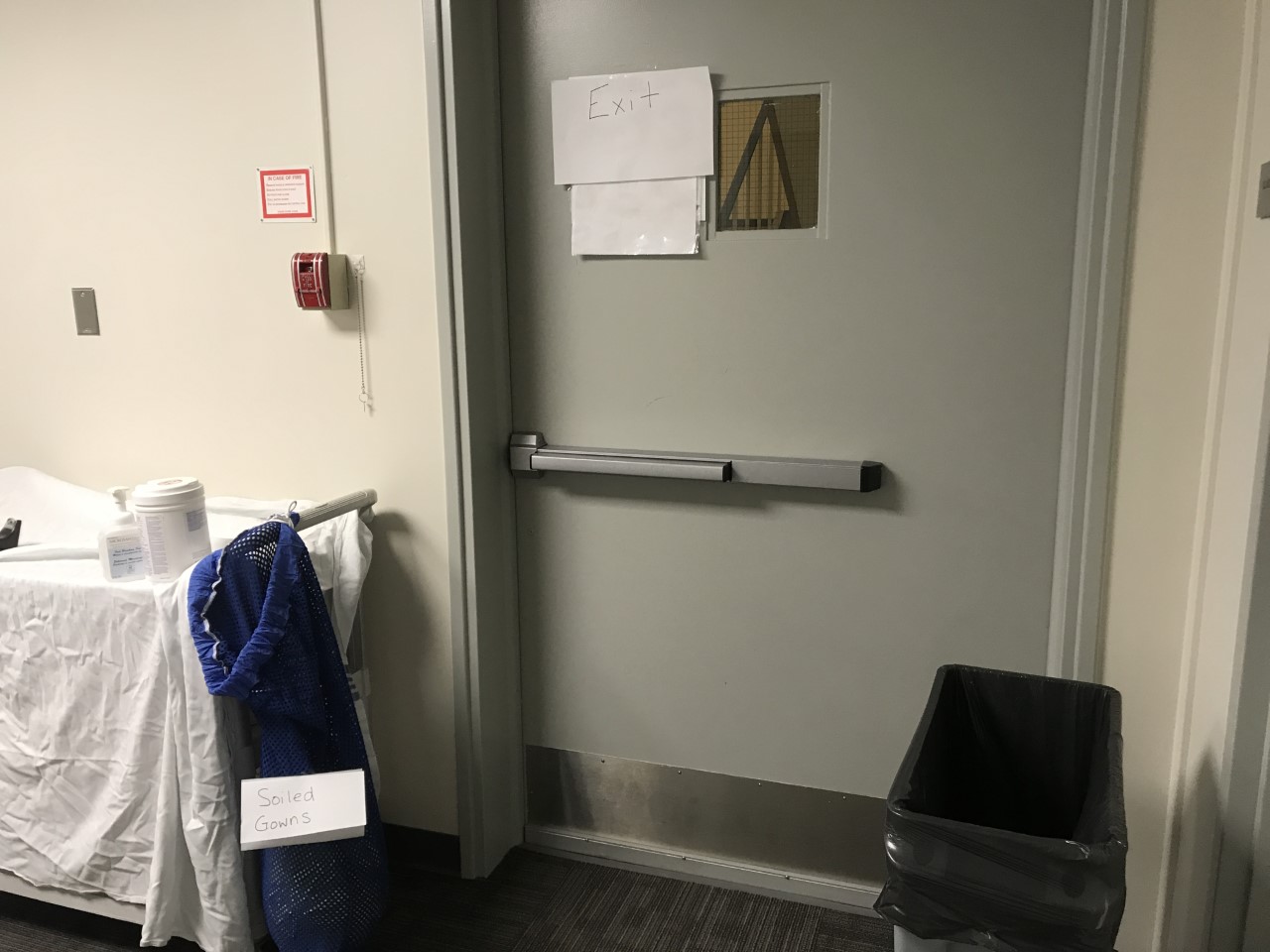 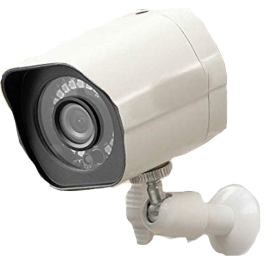 wipedDoffing InCorrect HH GOWN
Start over
Perform Hand Hygiene
Doff Gloves
Try Exit Door
You doff your gown.
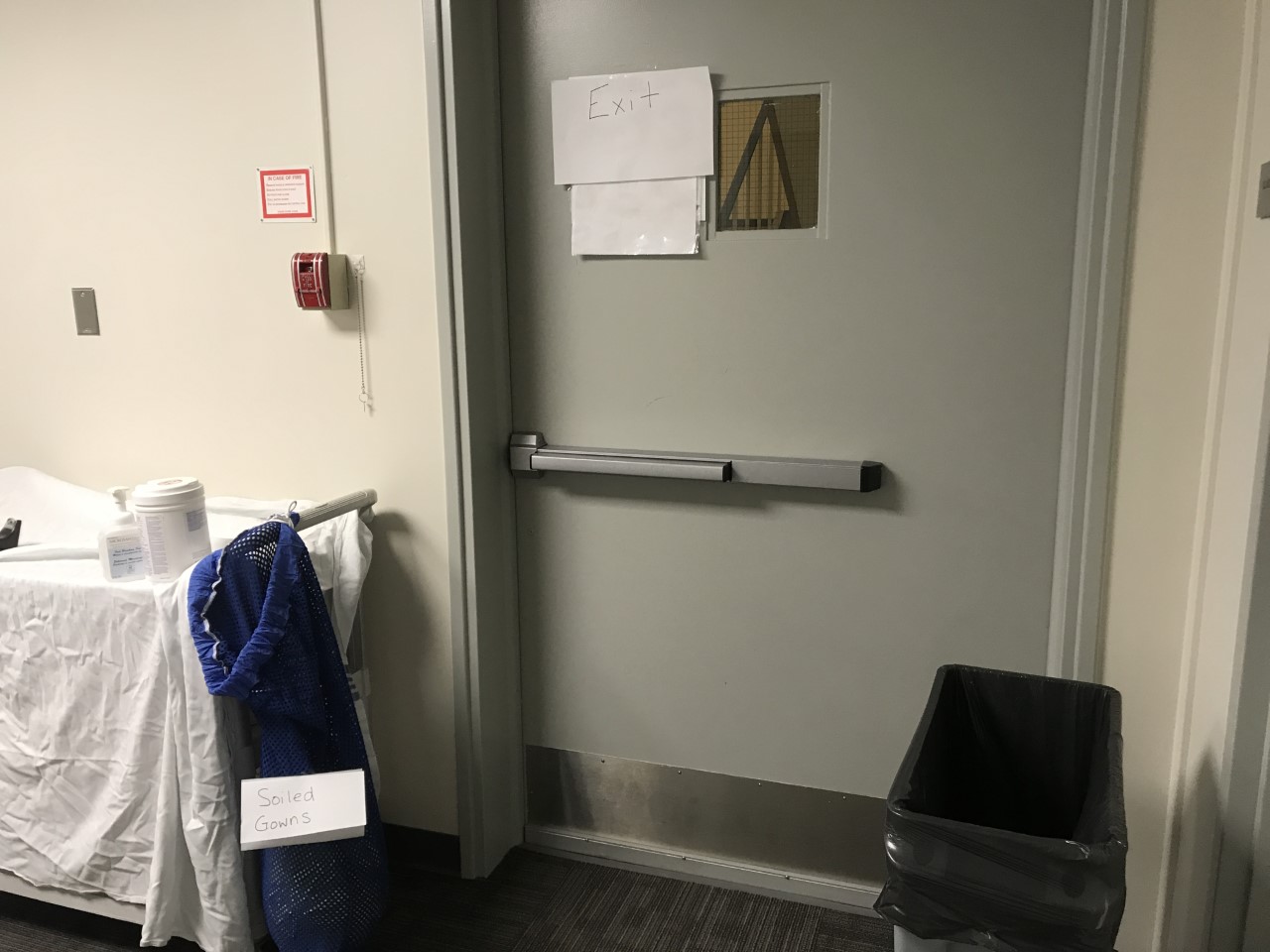 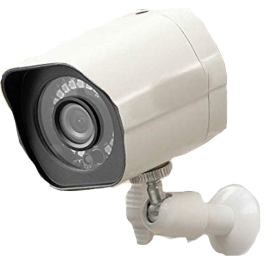 wipedDoffing InCorrect  GOWN HH
Start over
Perform Hand Hygiene
Doff Gloves
Try Exit Door
You perform hand hygiene.
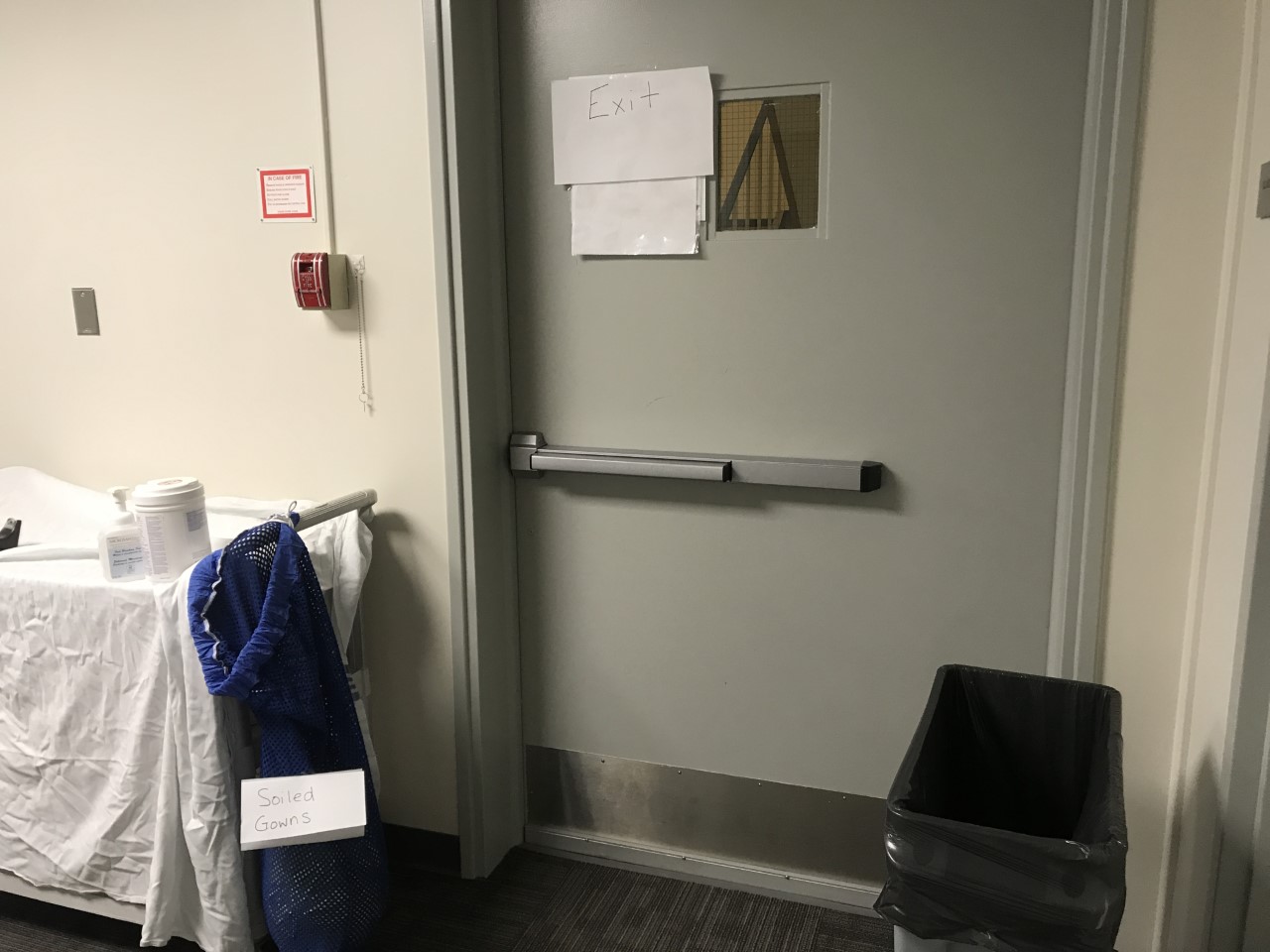 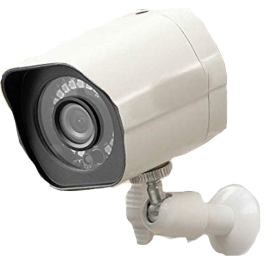 wipedDoffing InCorrect GOWN HH Gloves
Start over
Perform Hand Hygiene
Try Exit Door
You doff your gloves.
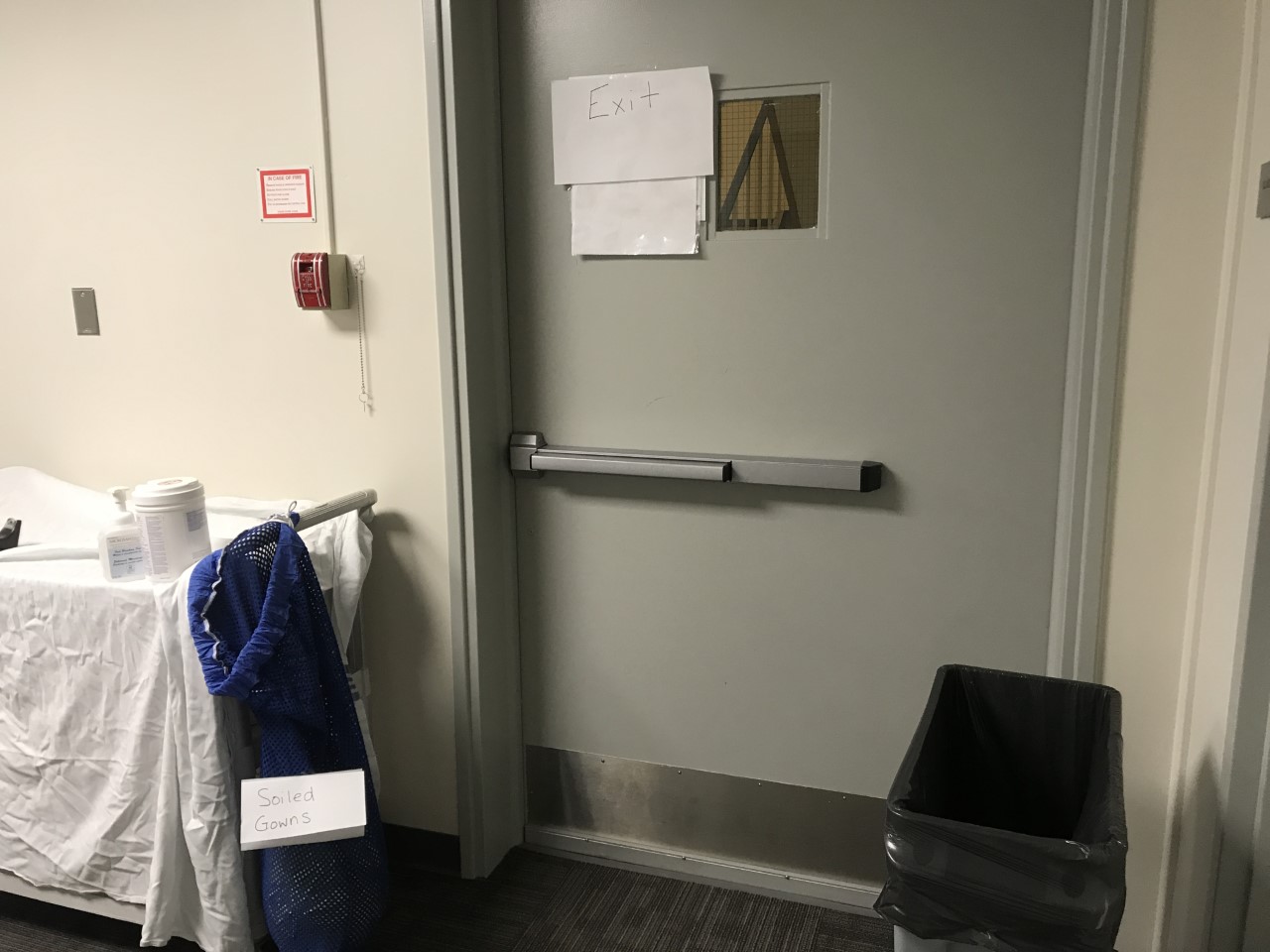 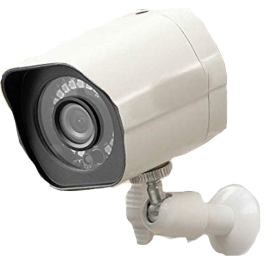 WipedDoffing FAILED CAMERA1
You try the door. Unfortunately it is still locked. The camera speaker turns on and says
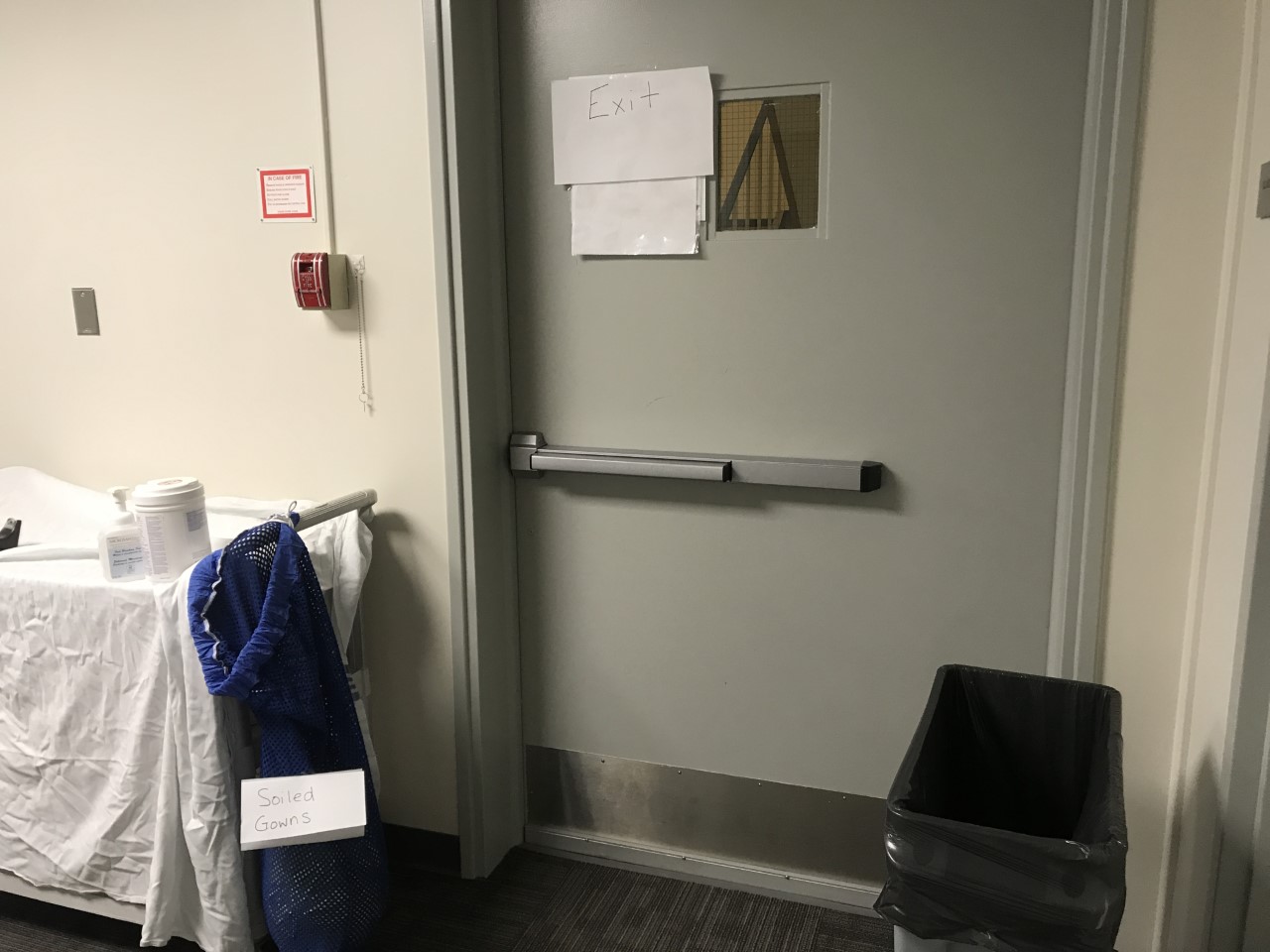 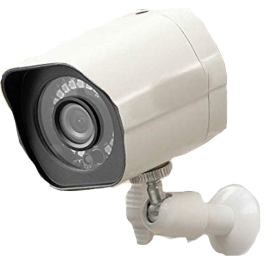 wipedDoffing FAILED CAMERA2
“Incorrect doffing procedure detected. Please refer to doffing poster and doff PPE in correct order and with proper hand hygiene between each step.”
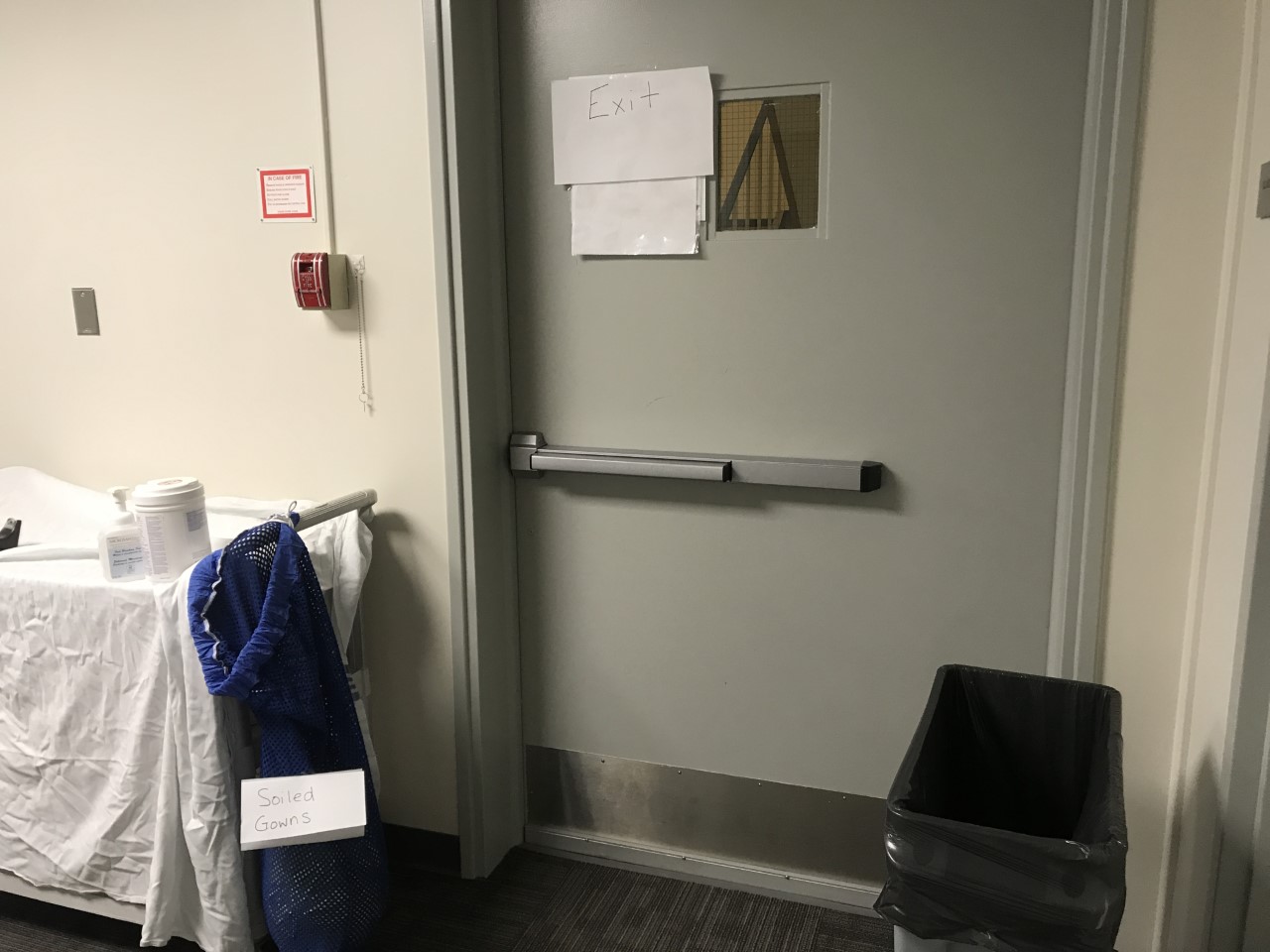 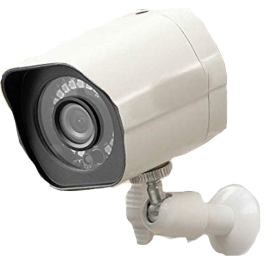 wipedDoffing FAILED CAMERA3
Try Again
Shoot! I must have not followed the correct doffing procedure…
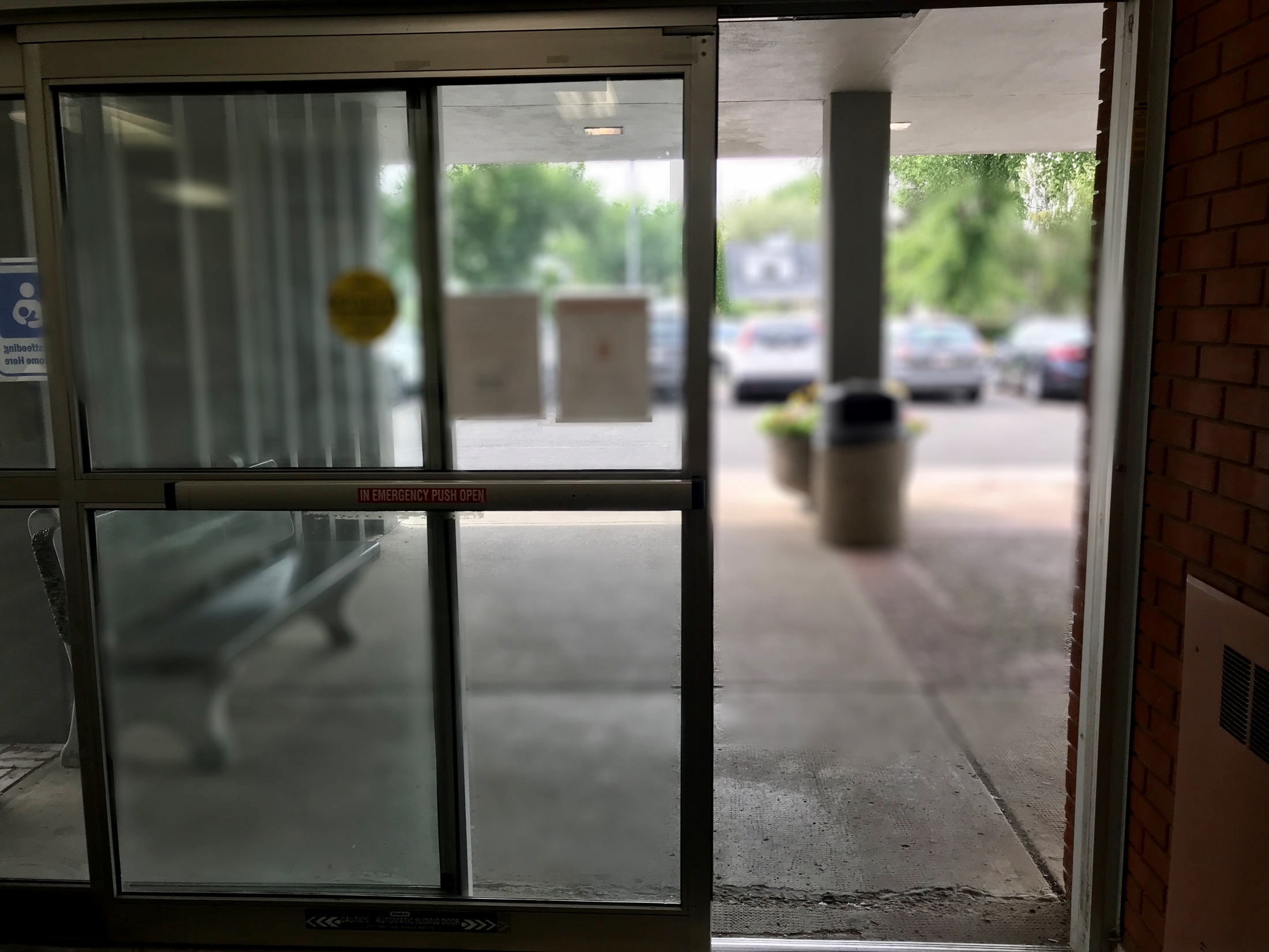 Success! 1
“Correct PPE and doffing procedure detected. The door is now unlocked for 15 seconds”
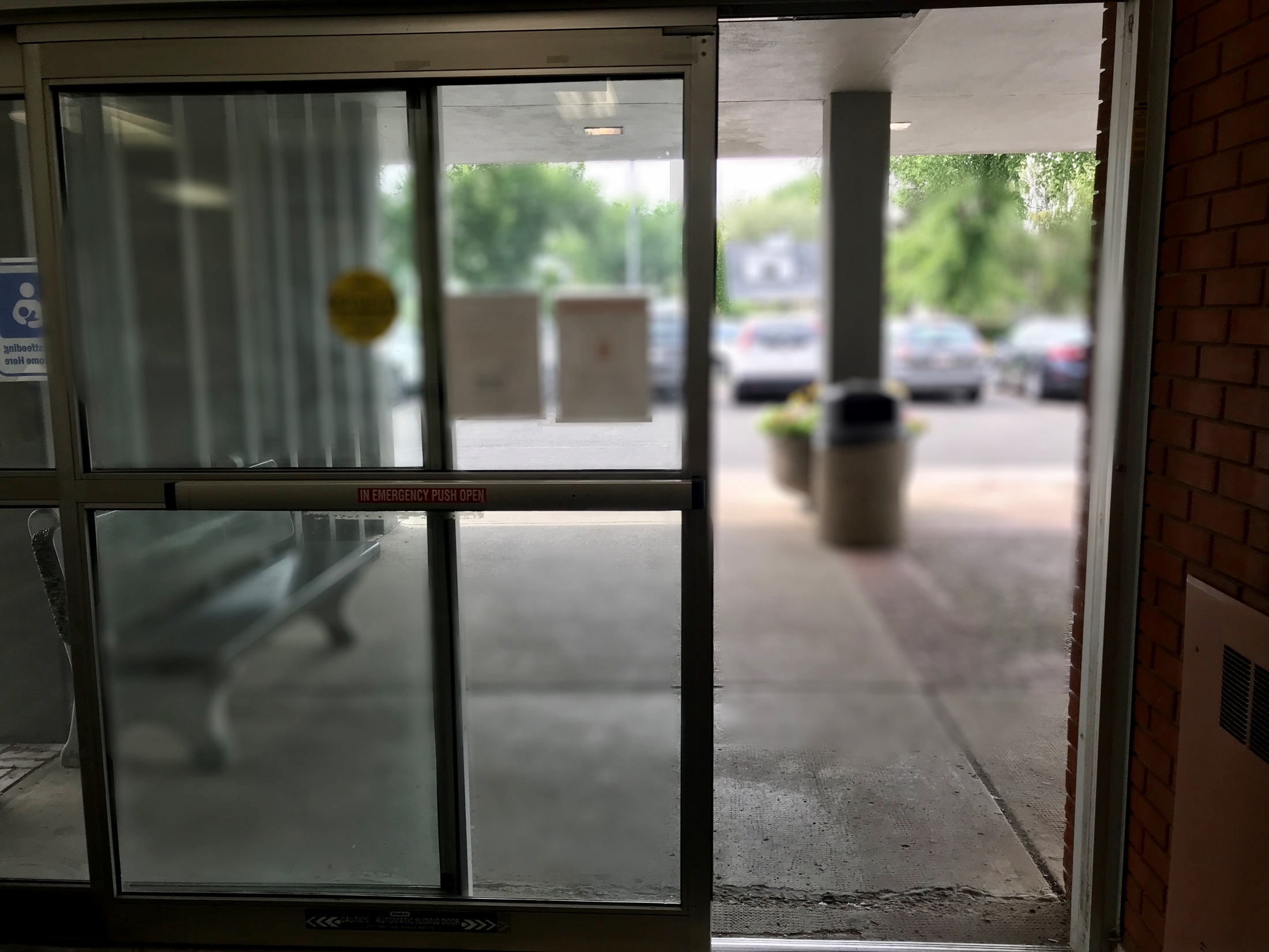 Success! 2
You hurry out the door and out the main exit outside, the cream in hand everyone that has been infected with the tree virus can be cured!
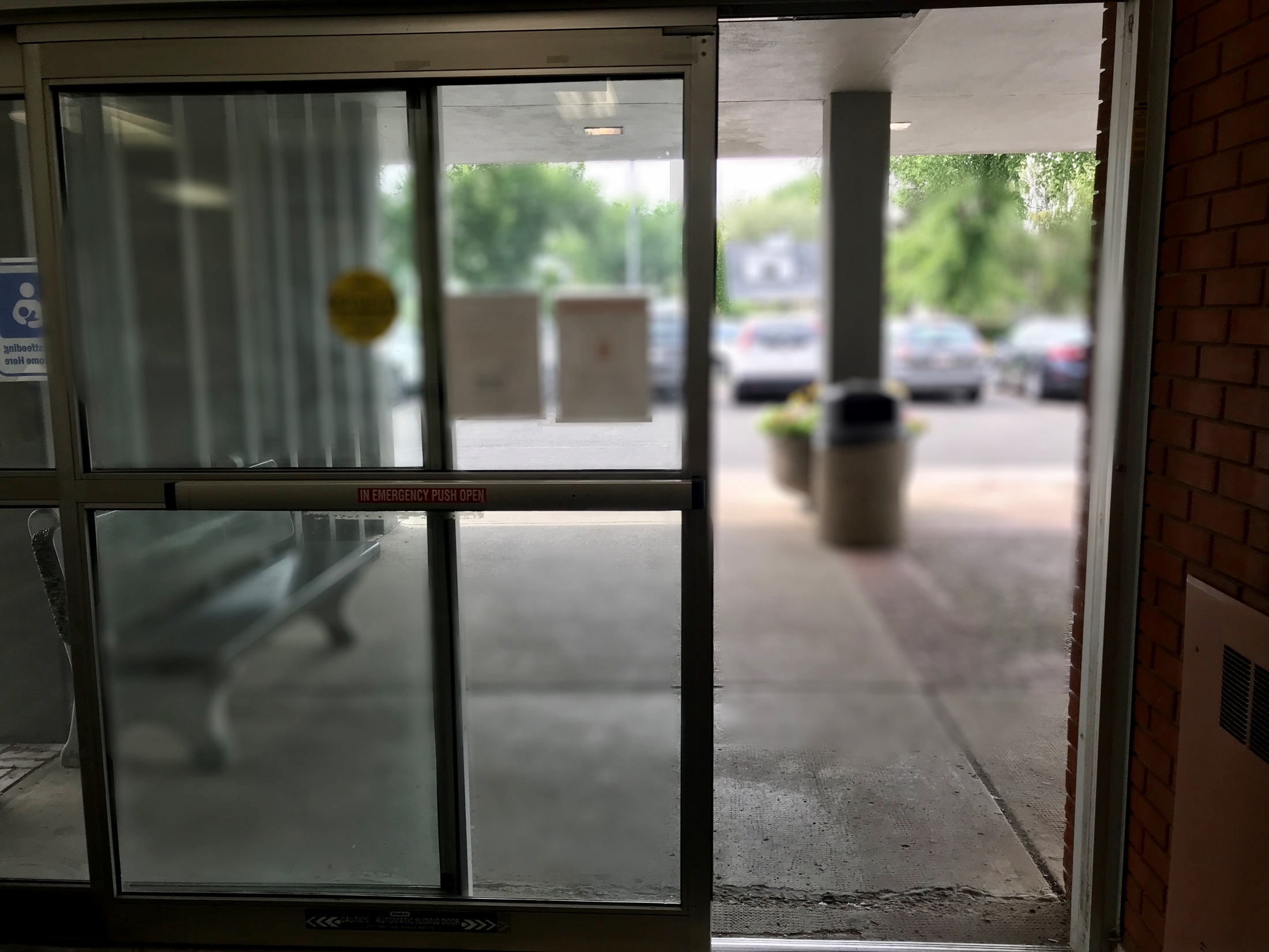 Success! 3
You deliver the cream to the local hospital who are able to use it to treat those patients infected with the virus!
Everyone thanks you repeatedly for ensuring the hard work of the team that created the cream didn’t spoil in the fridge!

You are the hero!
Congratulations
Congratulations! You have successfully saved the cream from expiring in the lab and saved everyone who was infected with the virus!
Thanks
Thanks for playing!
Feel free to share with your colleagues if you enjoyed the experience!
If you have any feedback you can contact: hand.hygiene@ahs.ca